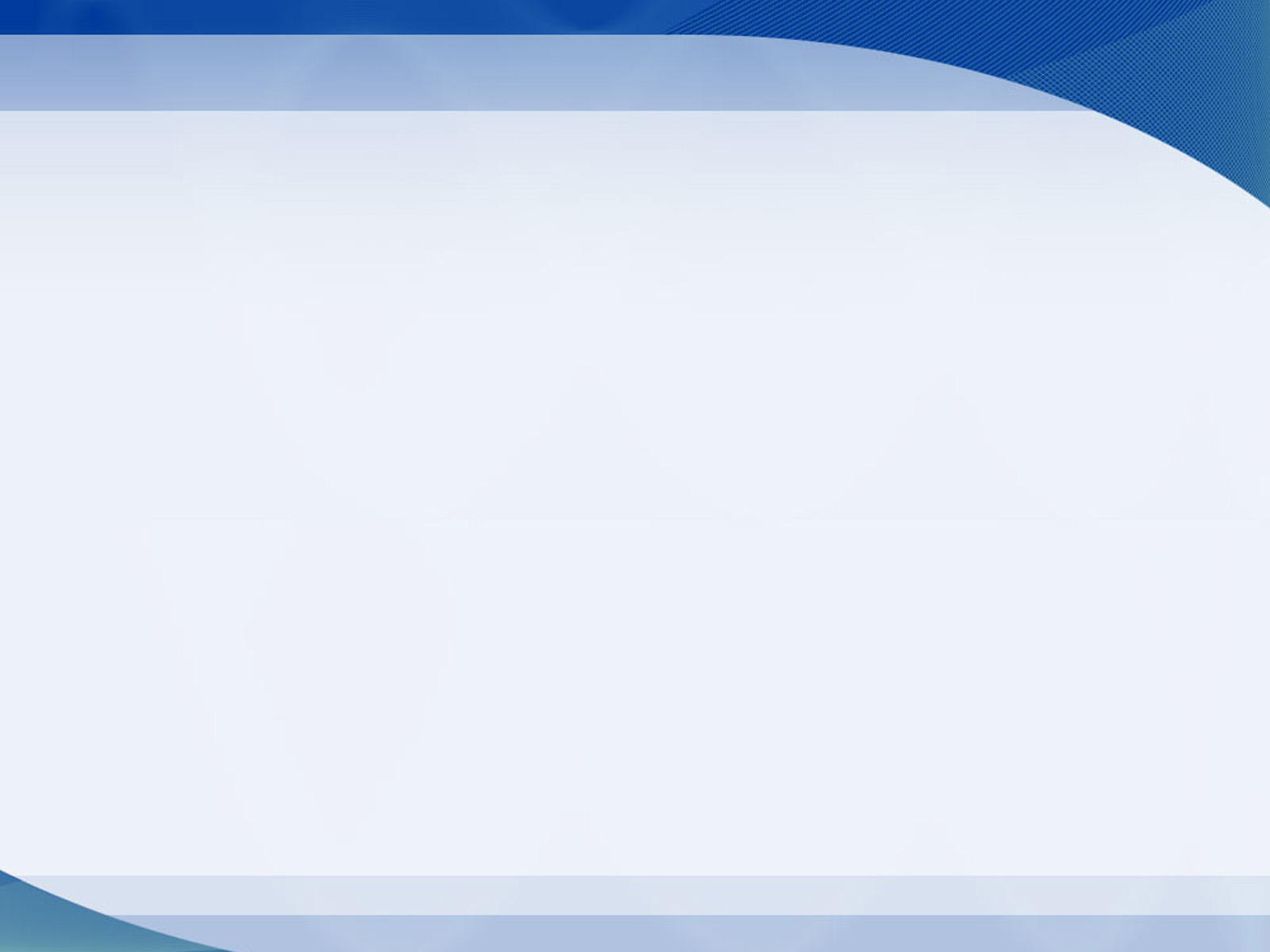 Министерство образования РМ
ПОРТФОЛИО
Яковкиной Надежды Геннадьевны,
старшего воспитателя
муниципального автономного дошкольного образовательного учреждения городского округа Саранск «Центр развития ребенка-детский сад№90»
Дата рождения:  03.01.1964 г.
Профессиональное образование: филолог, преподаватель русского языка и литературы
Стаж педагогической работы (по специальности) – 13 лет
Общий трудовой стаж: 27 лет
Наличие квалификационной категории: первая
Дата последней аттестации: 23.09.2001год
Звание: Почетный работник общего образования Российской Федерации
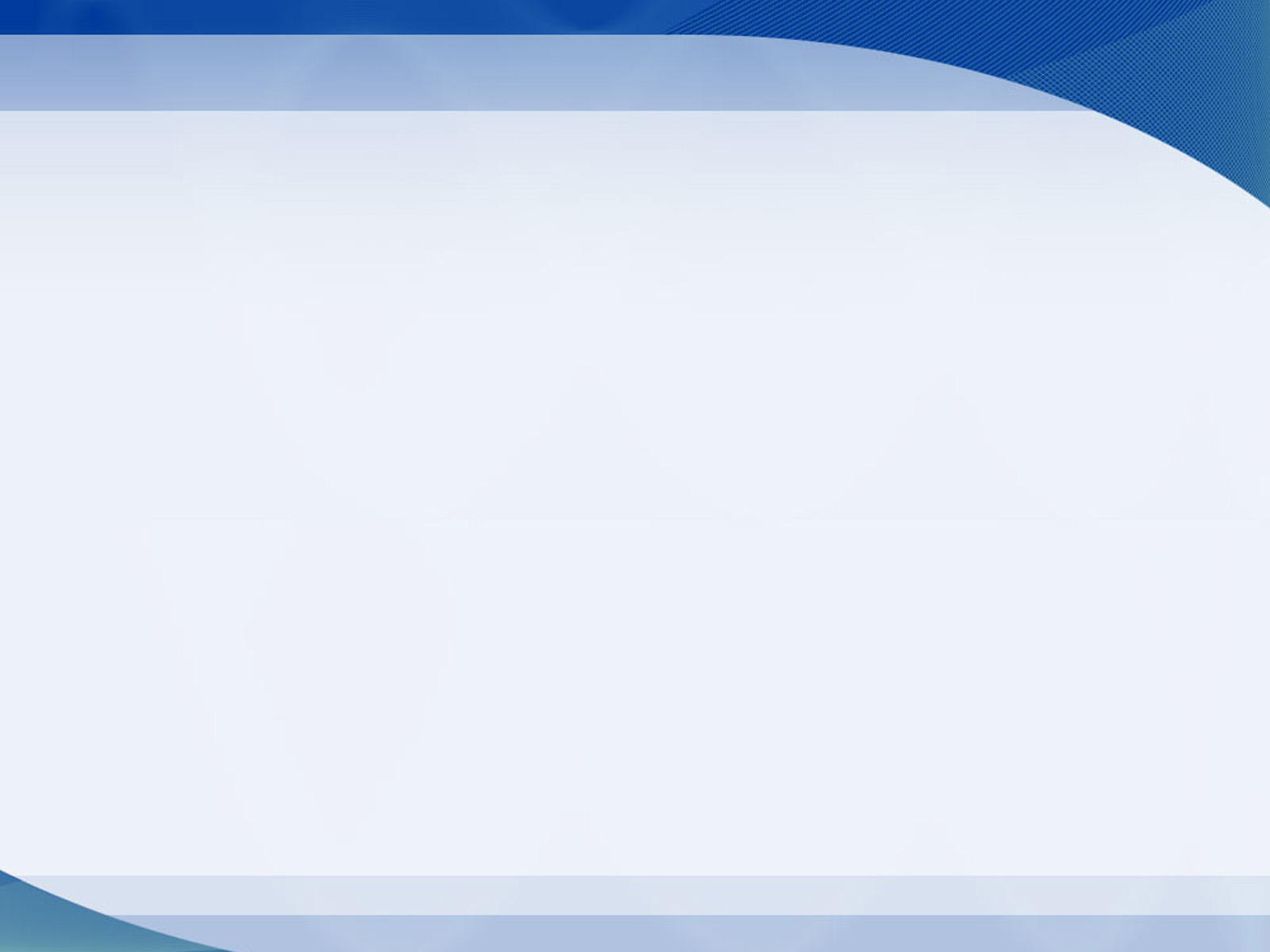 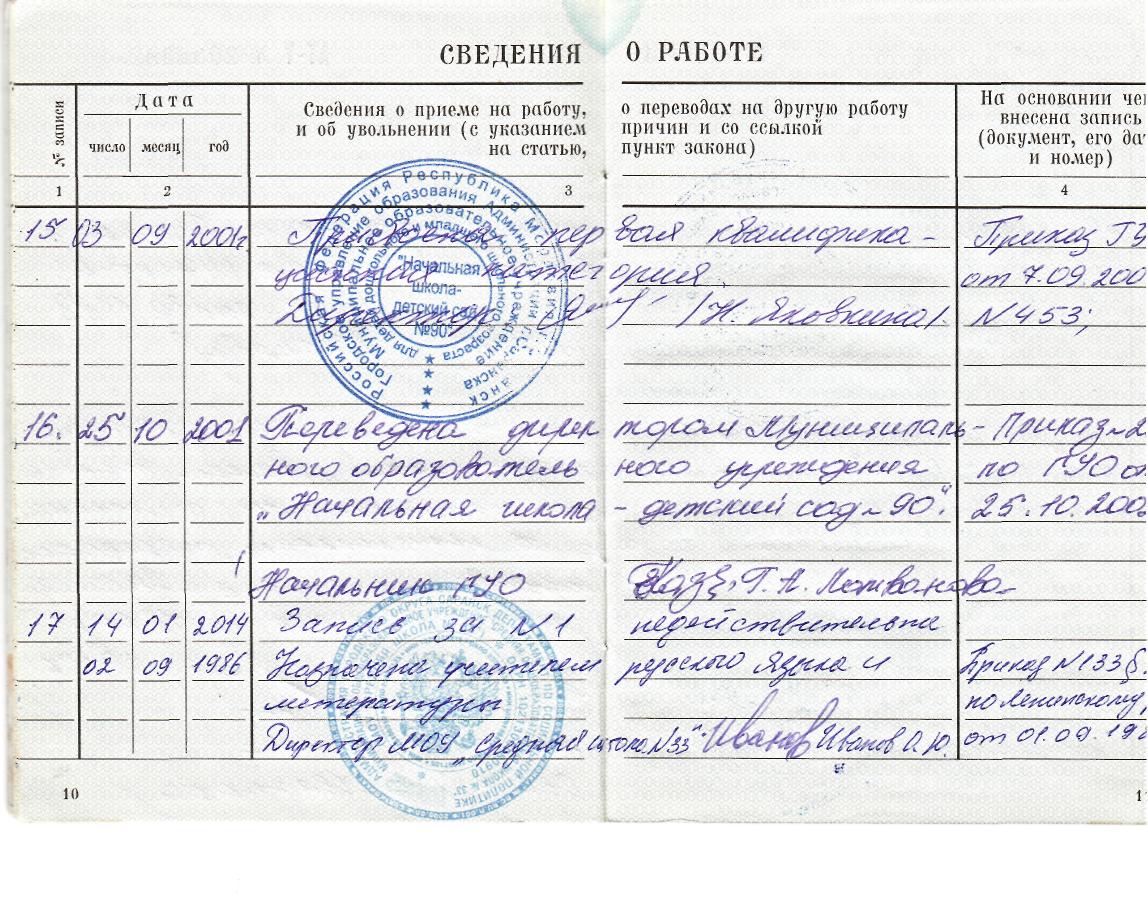 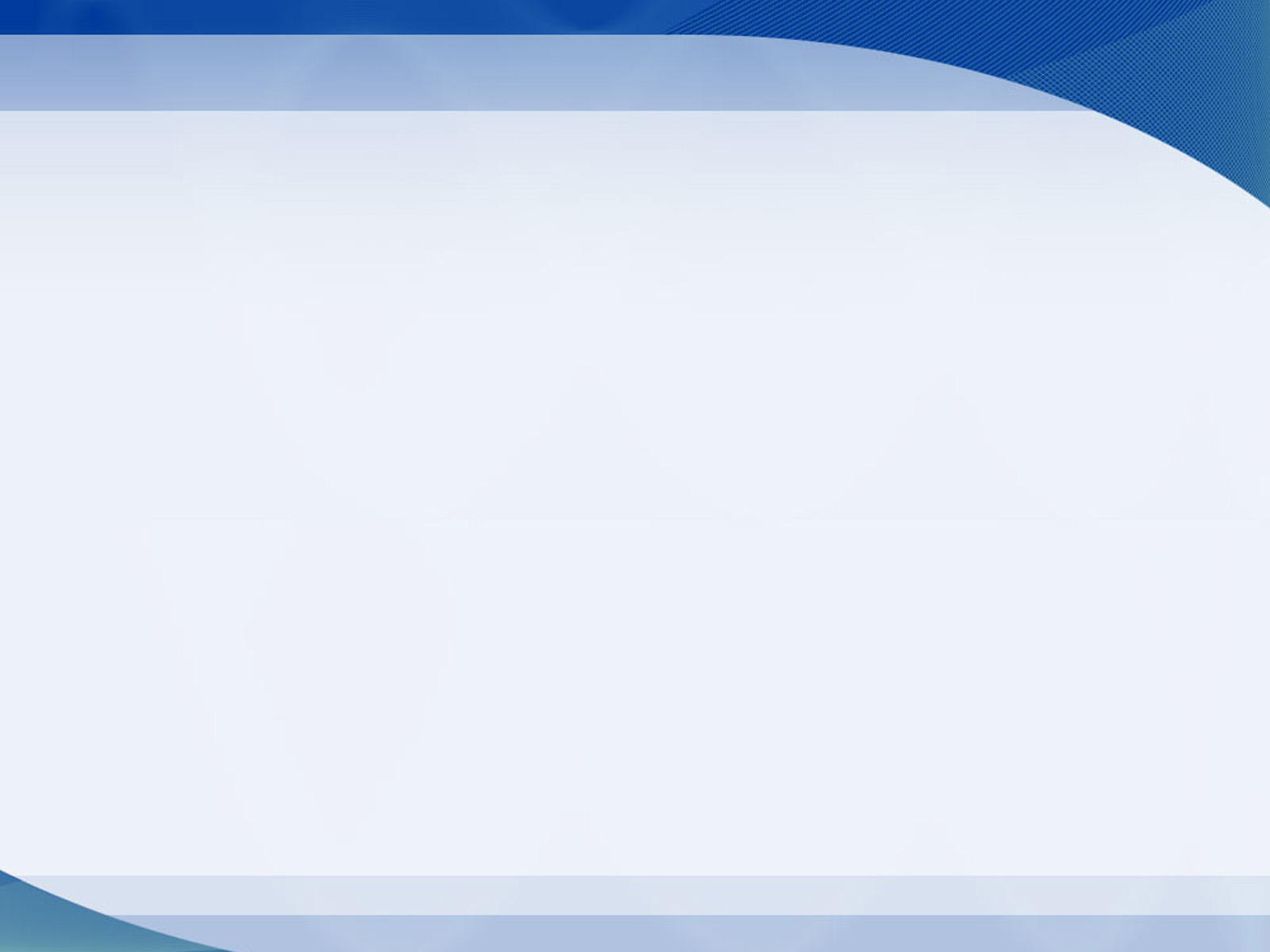 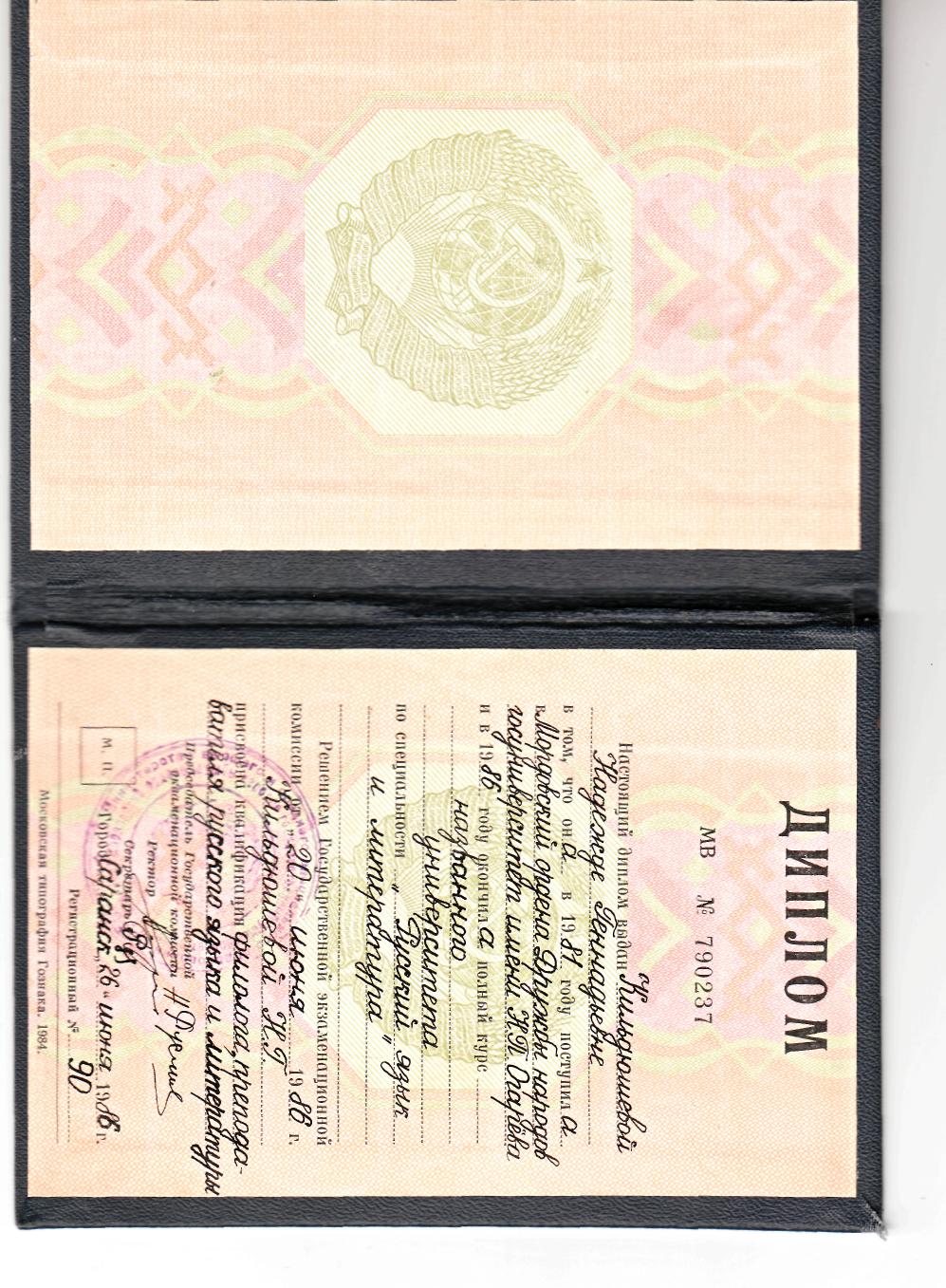 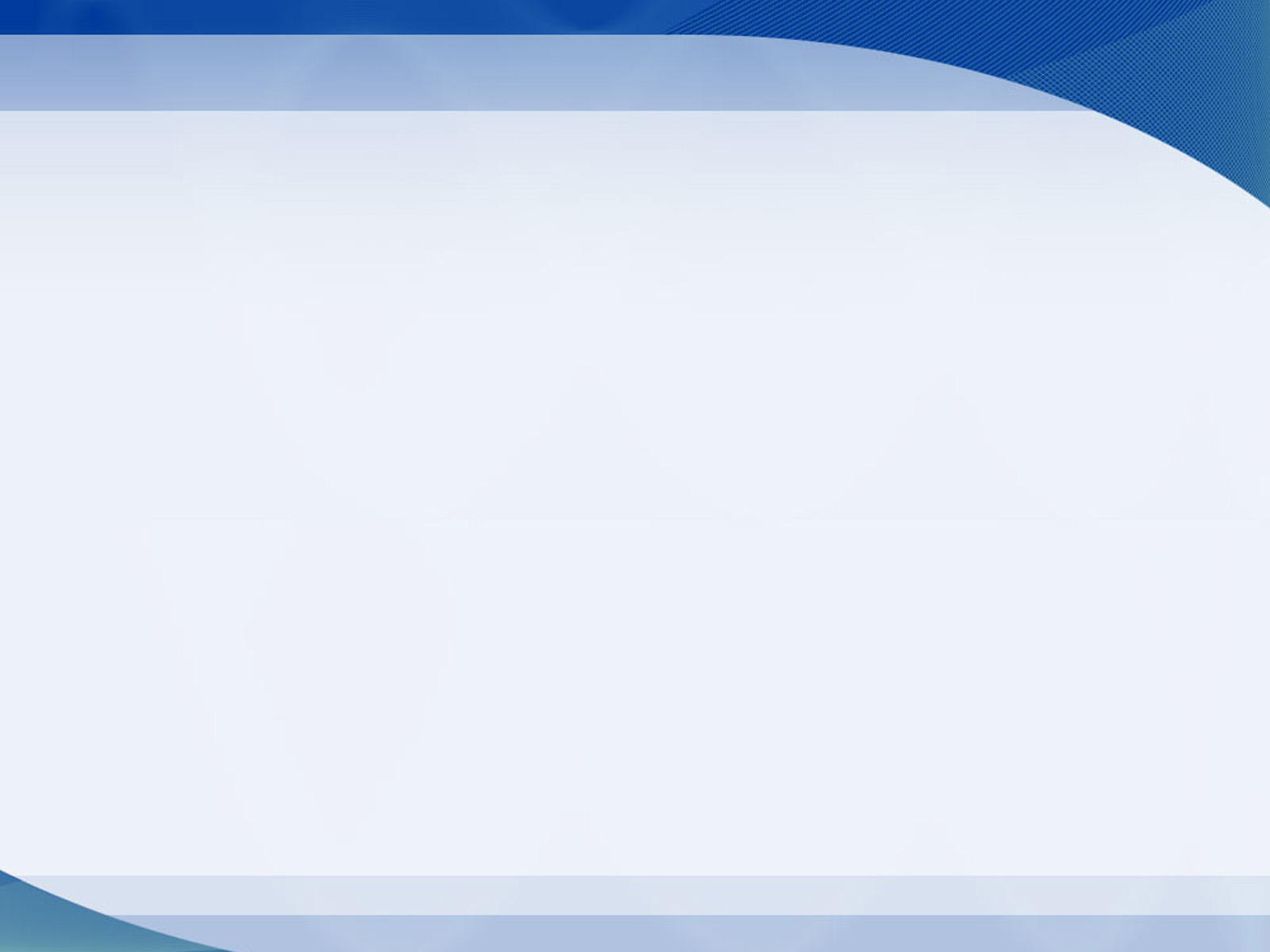 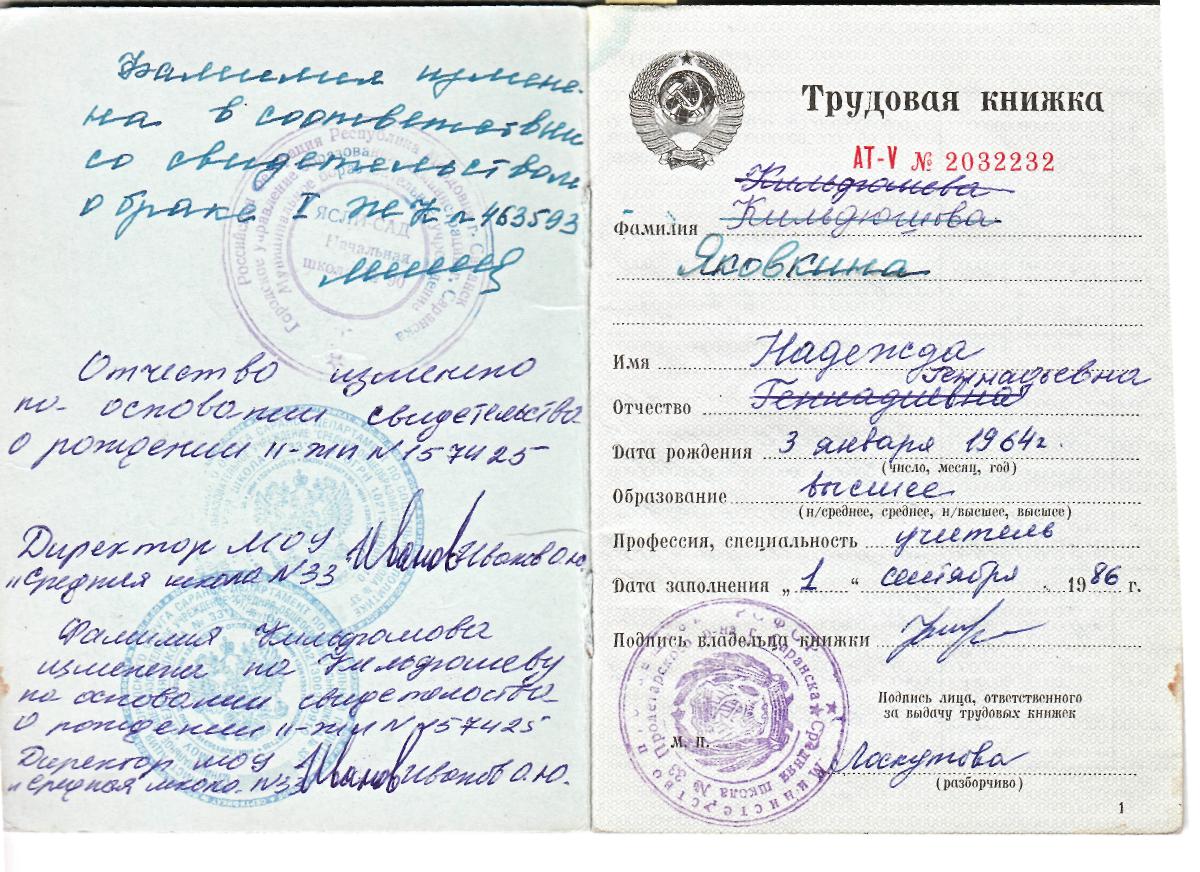 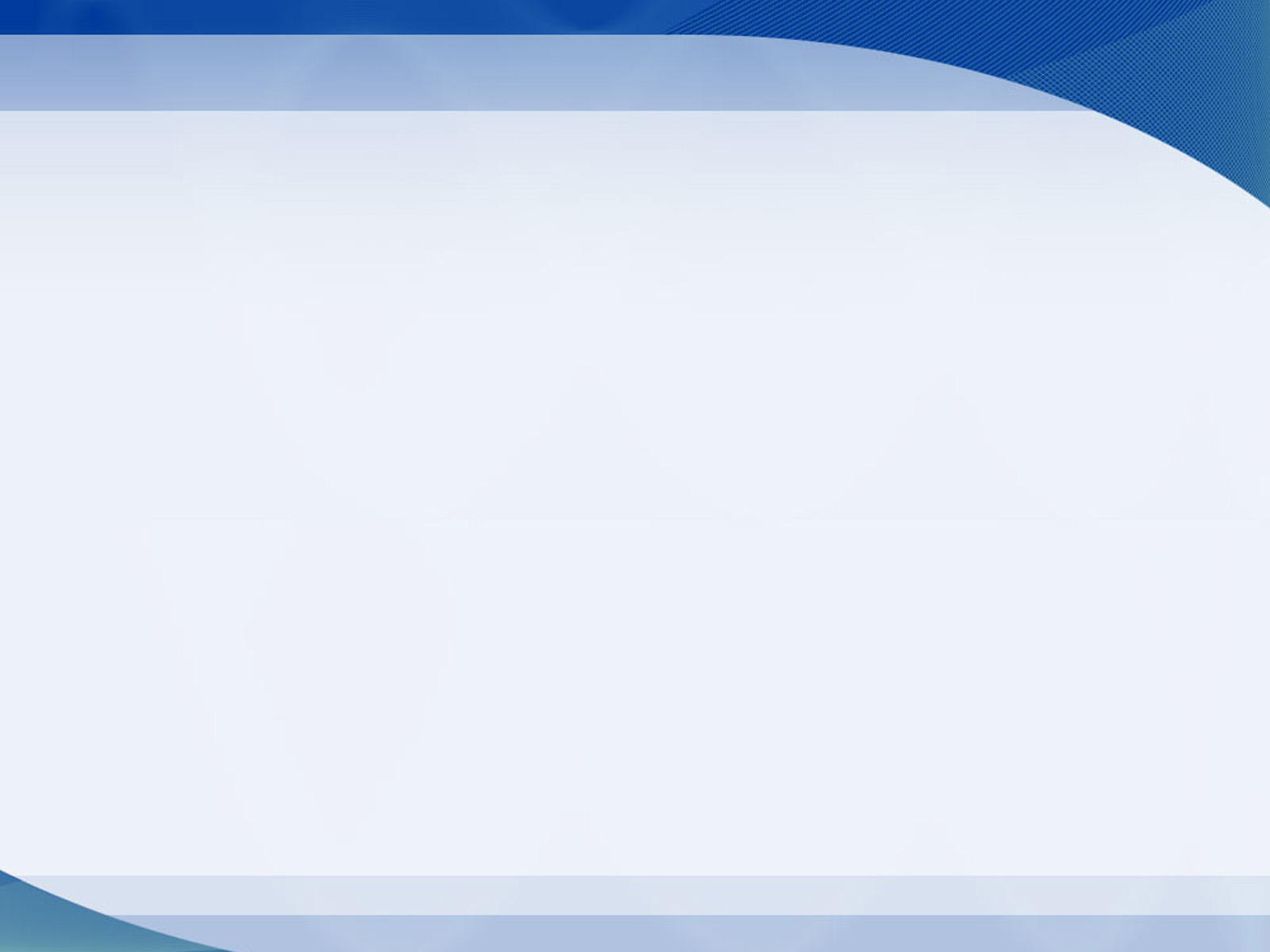 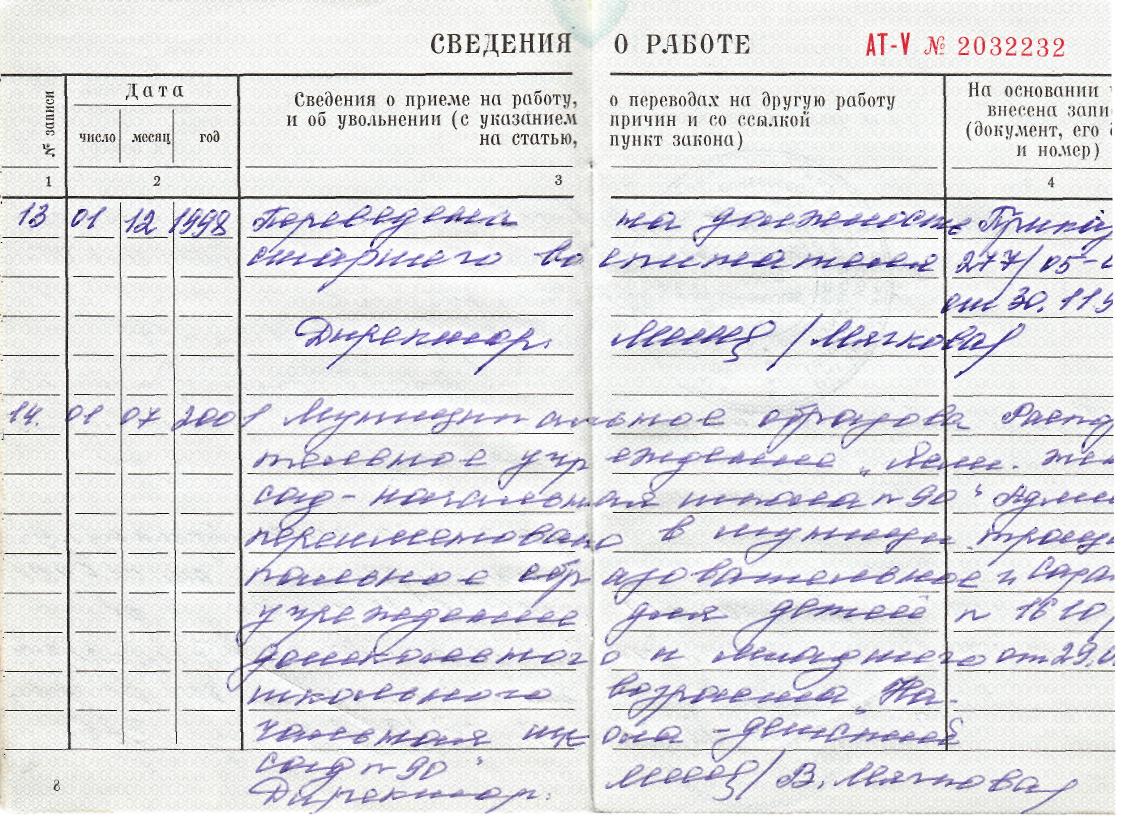 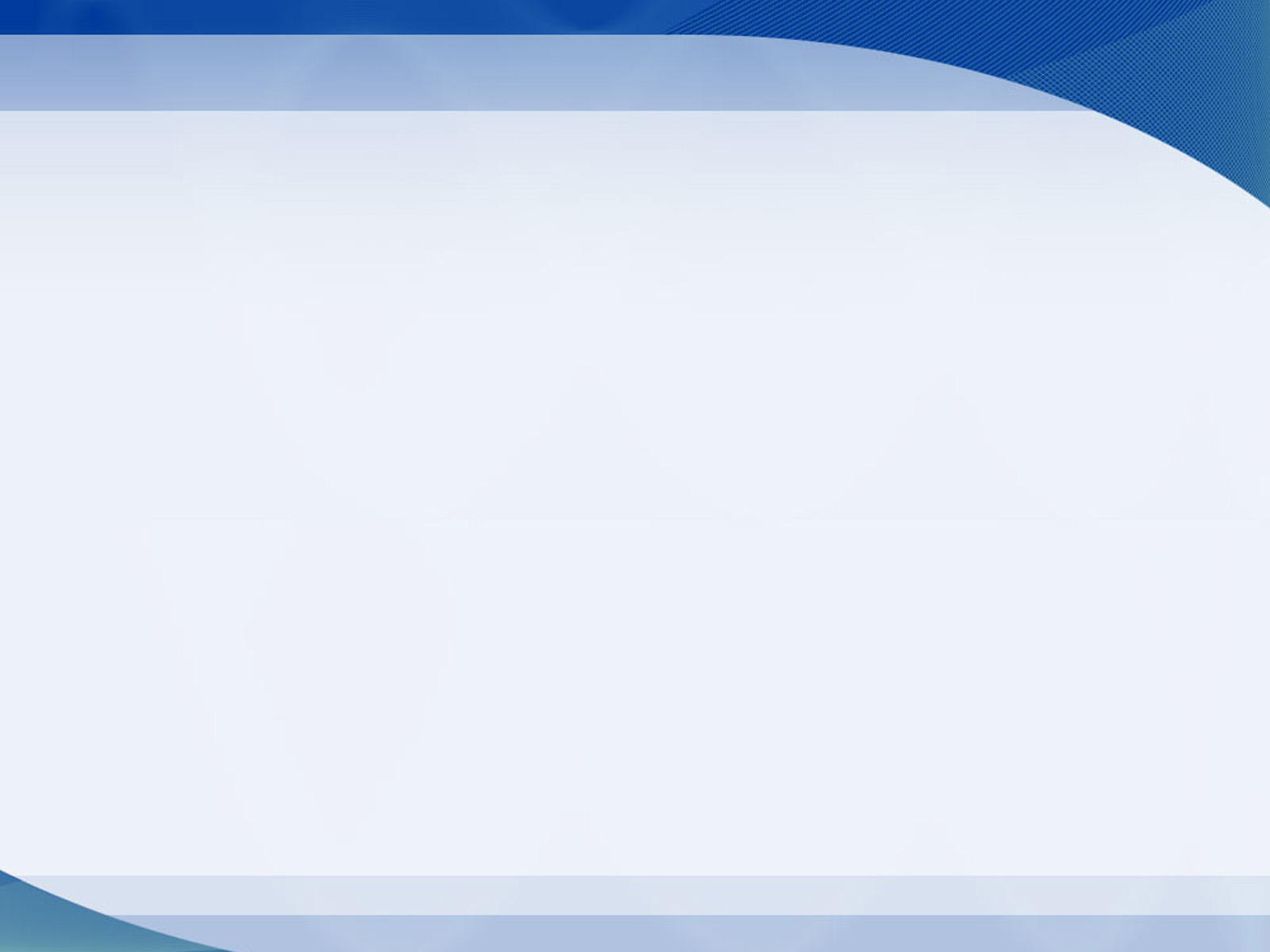 1.Повышение квалификации,профессиональная переподготовка.
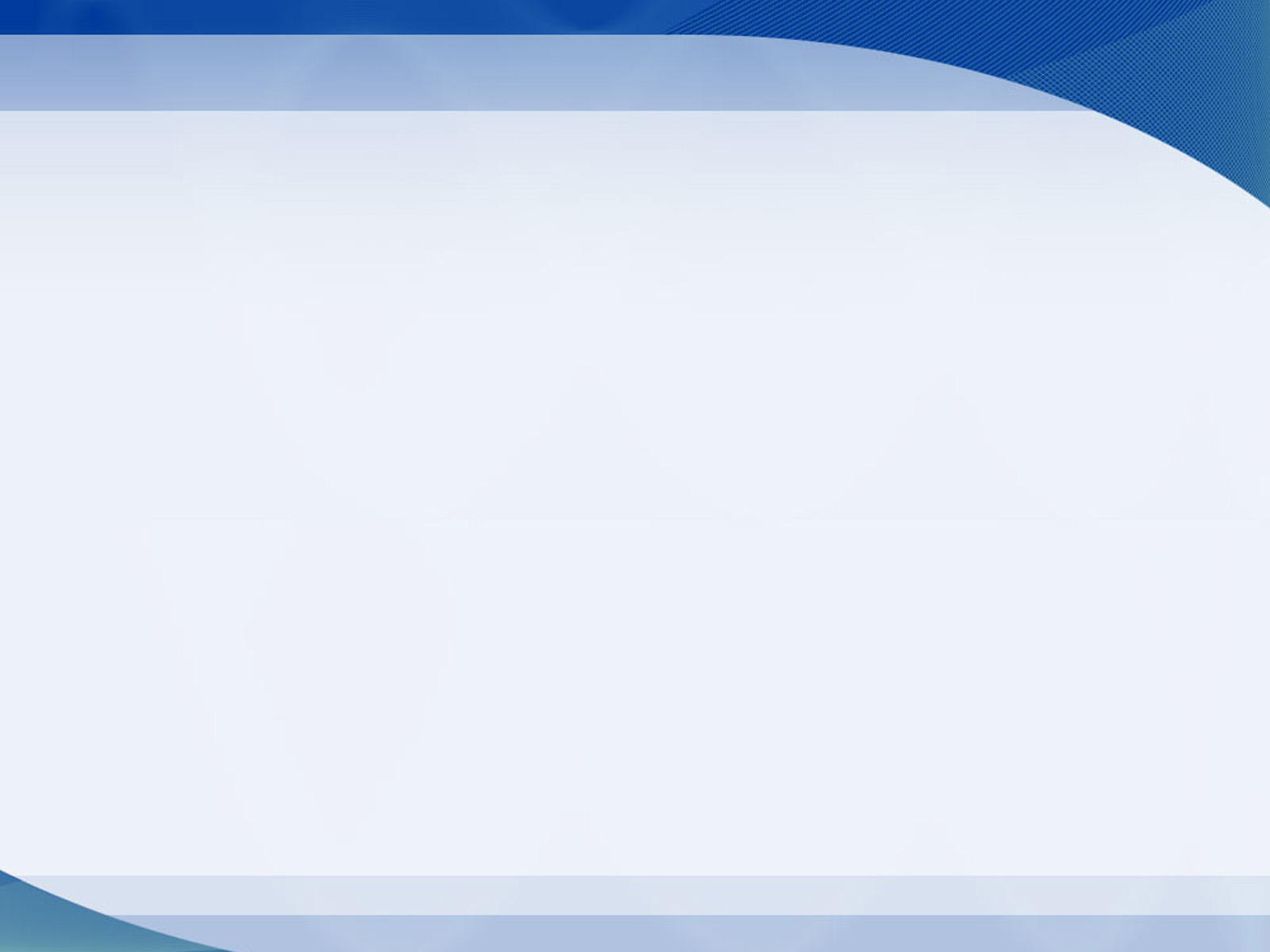 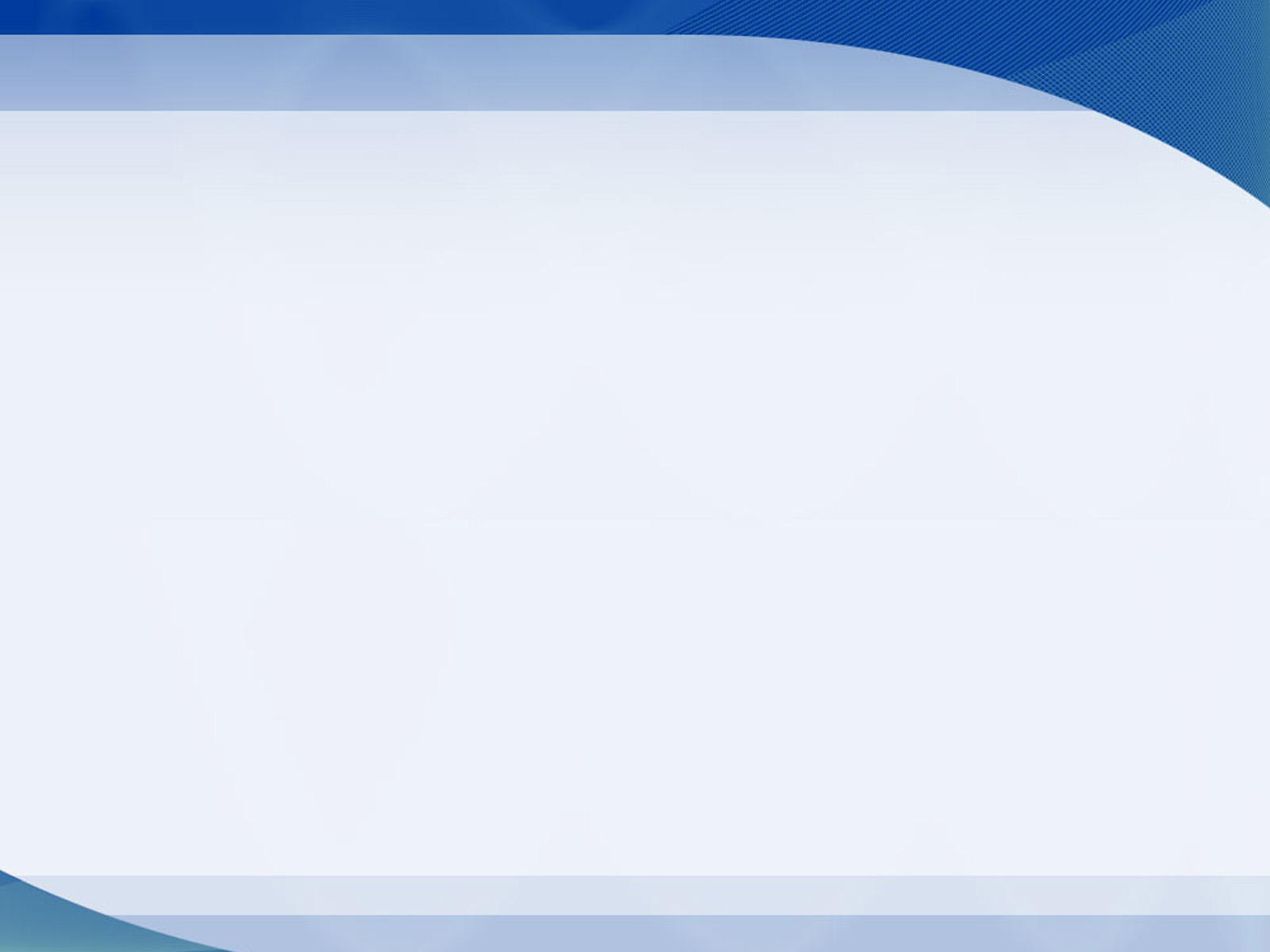 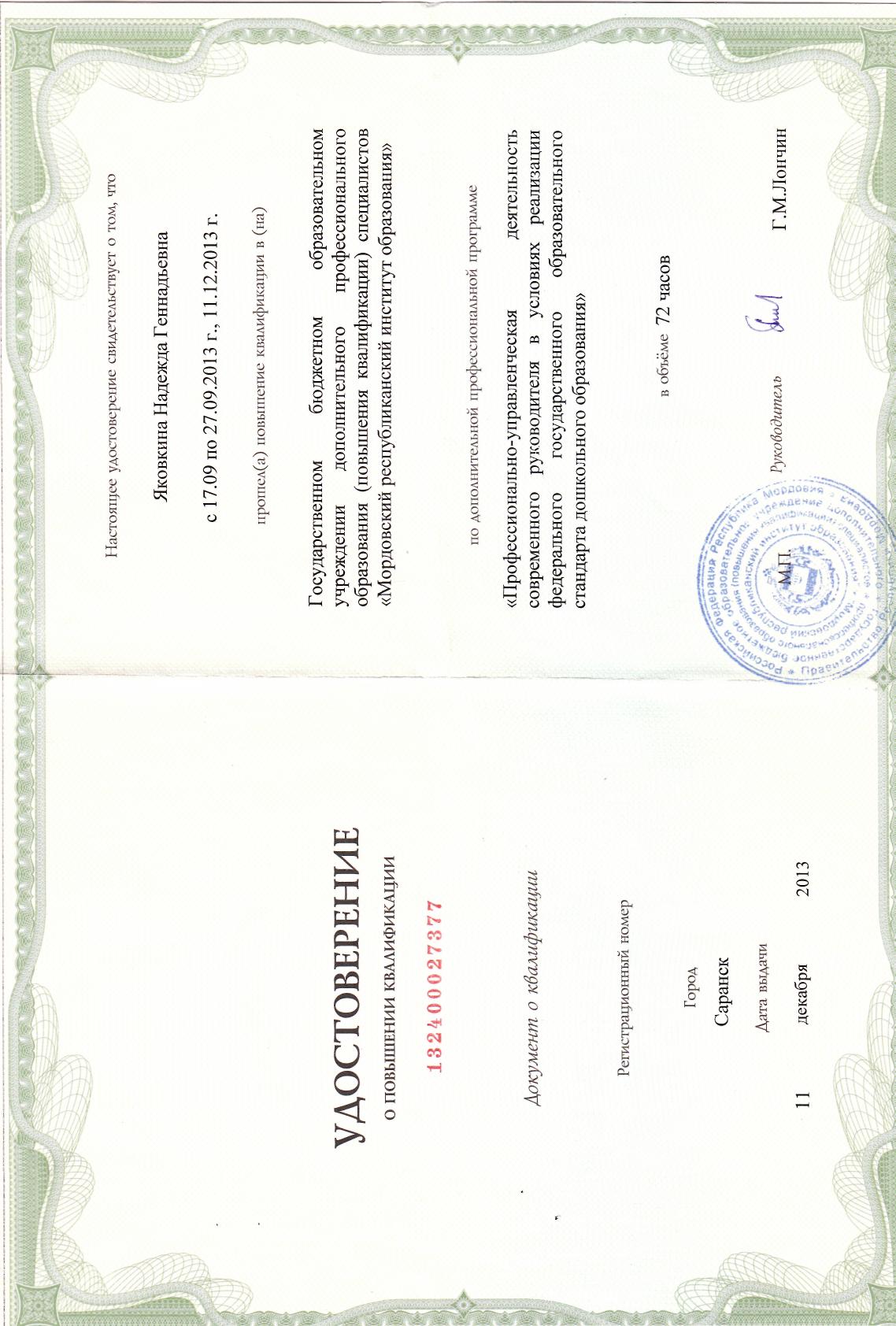 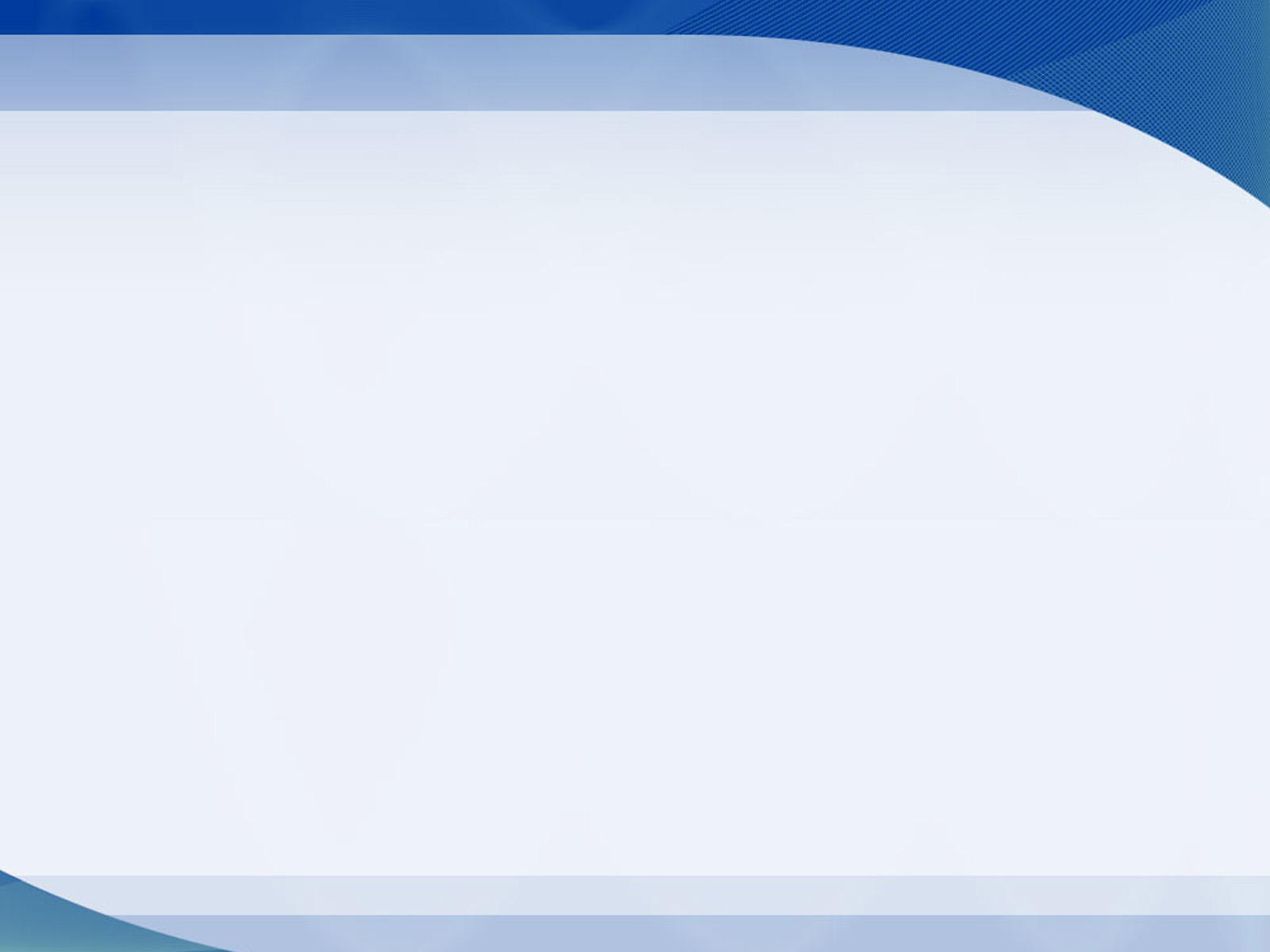 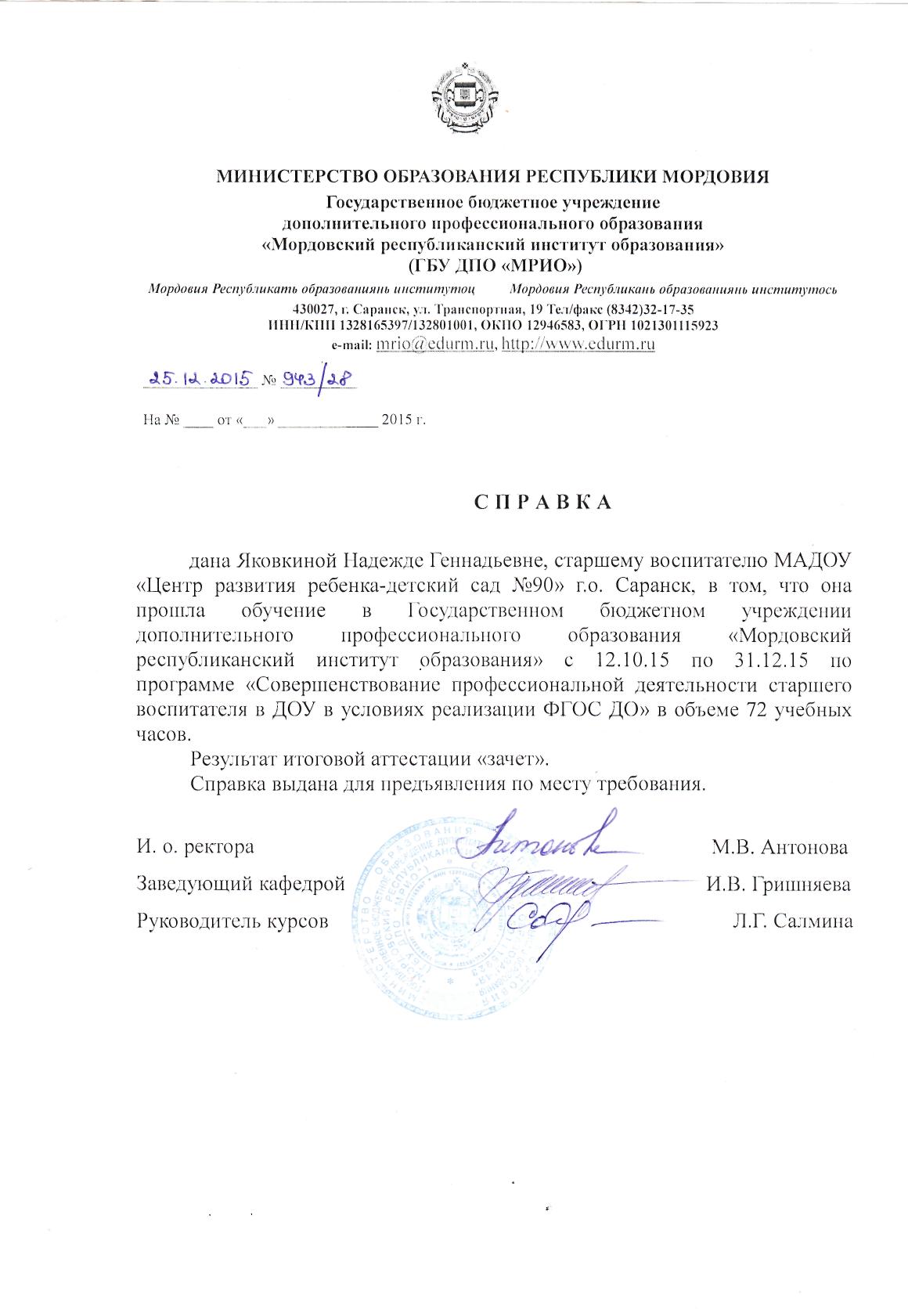 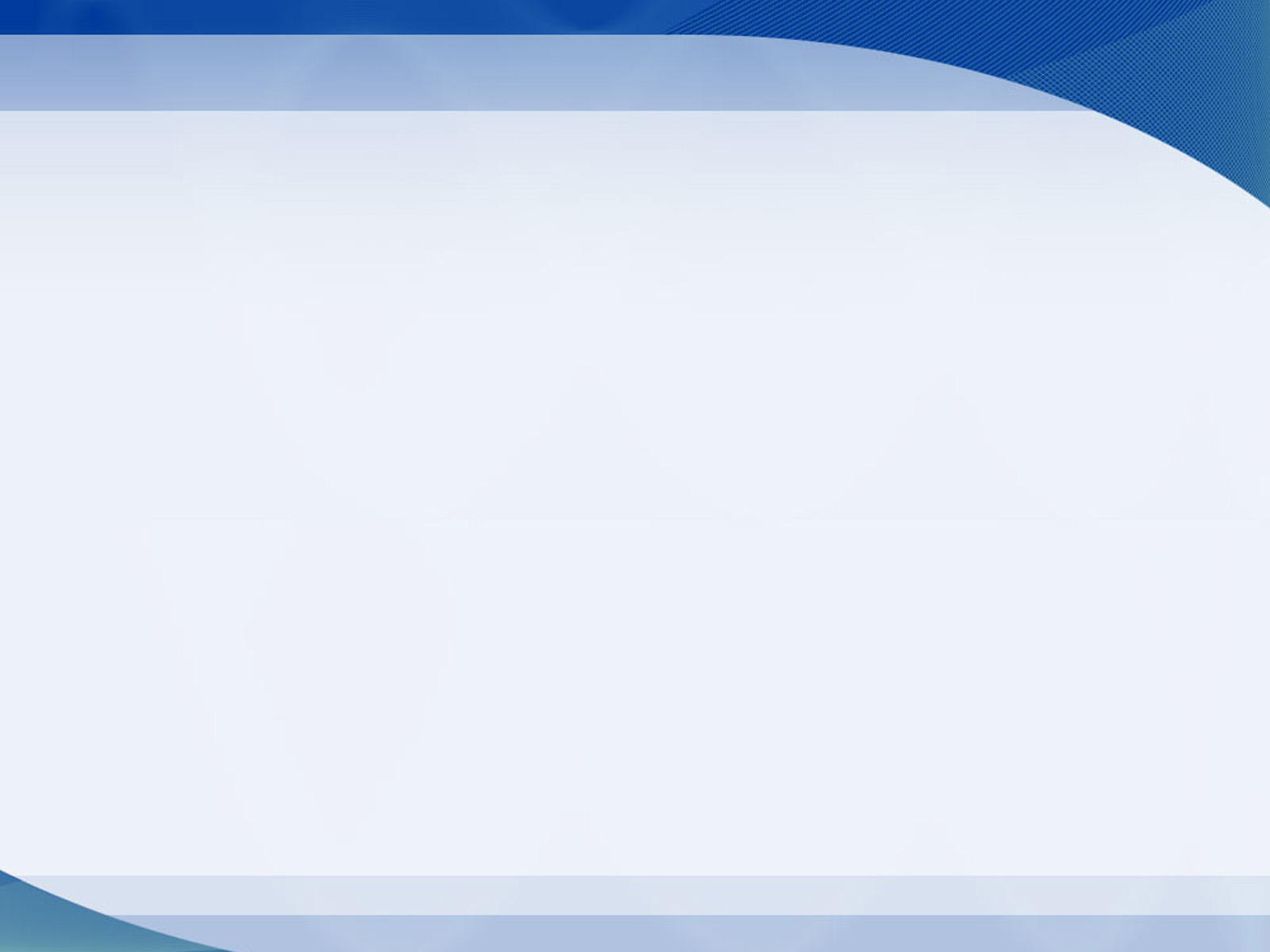 2. Применение информационно- коммуникативных 
технологий.
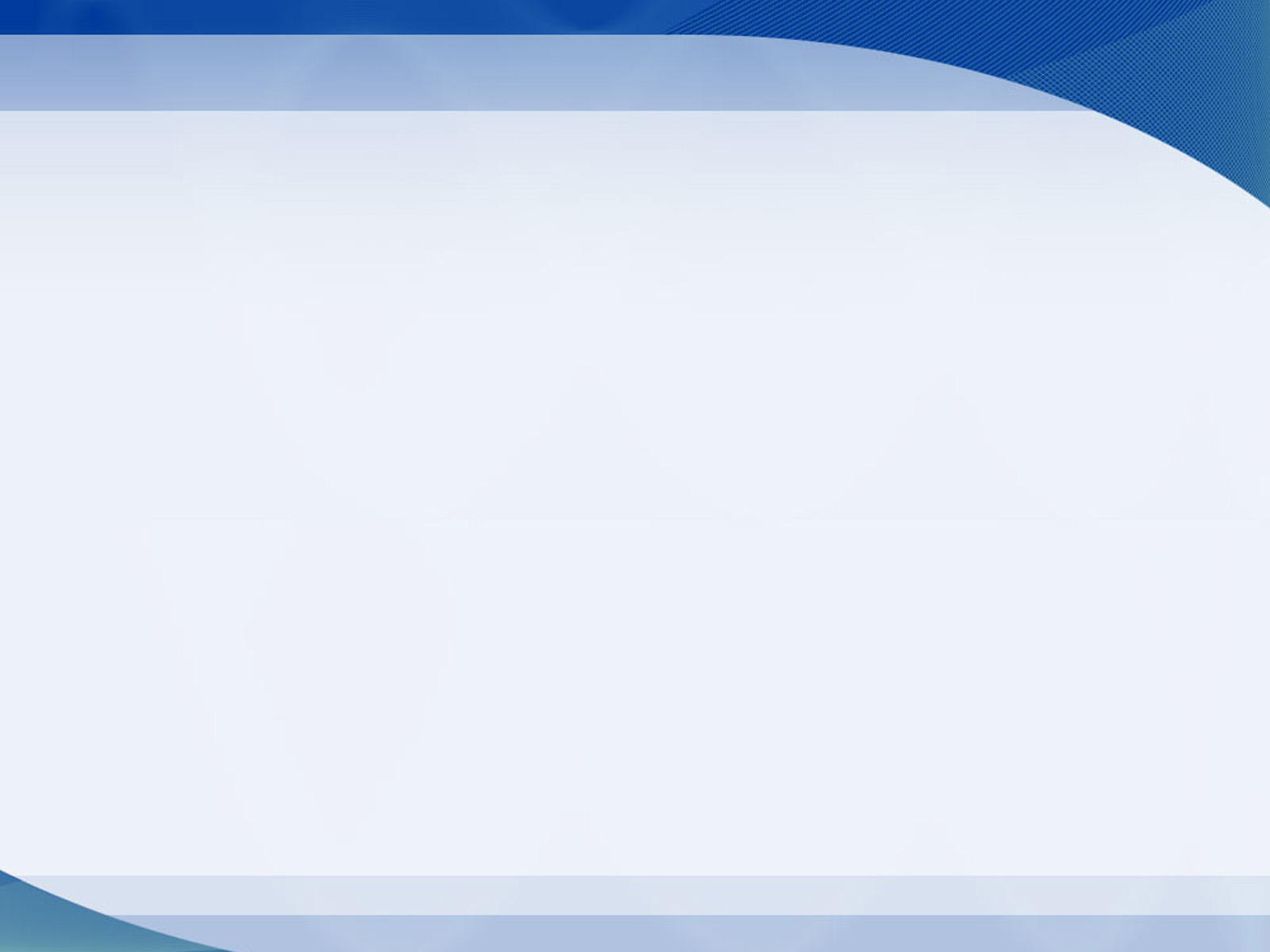 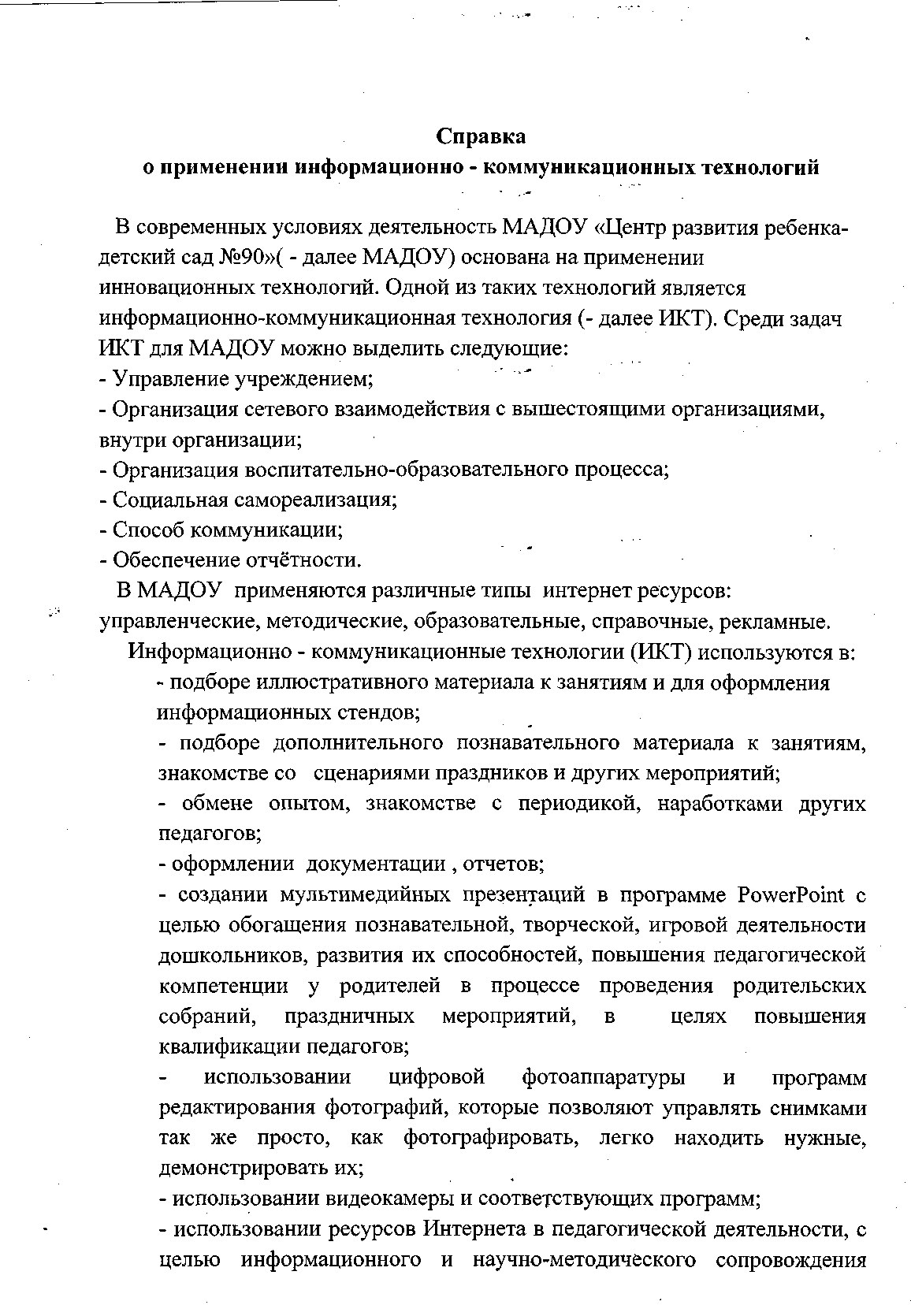 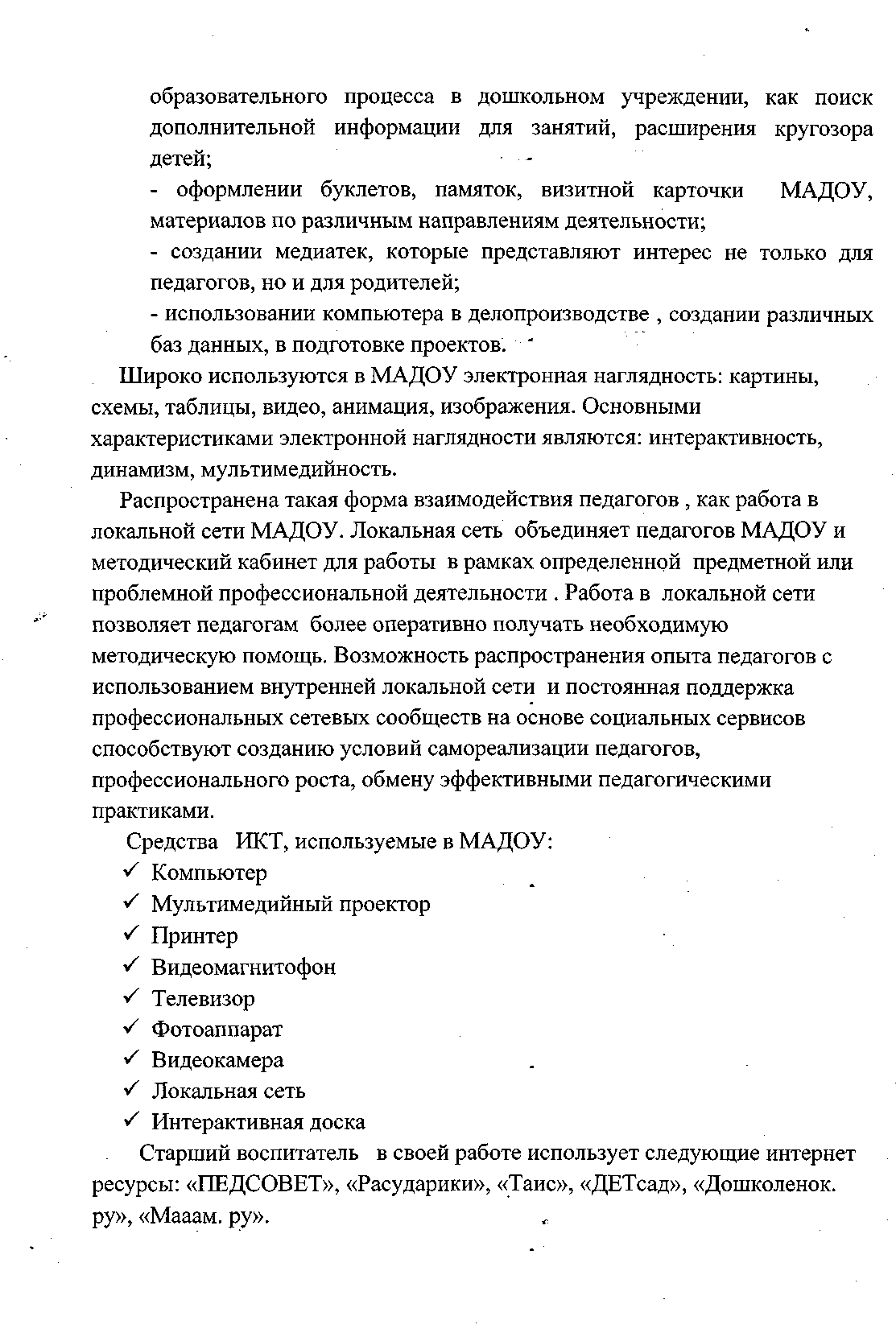 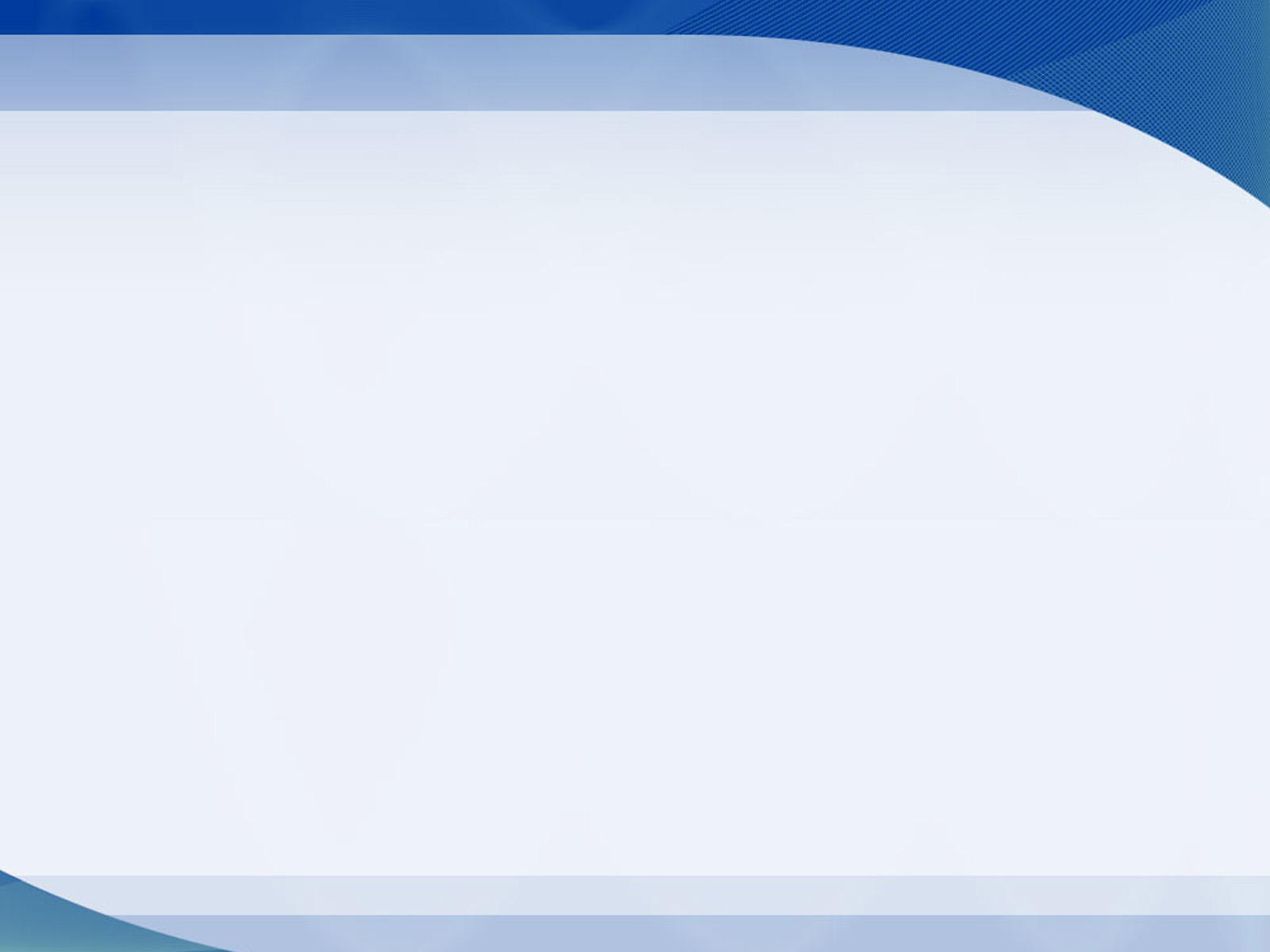 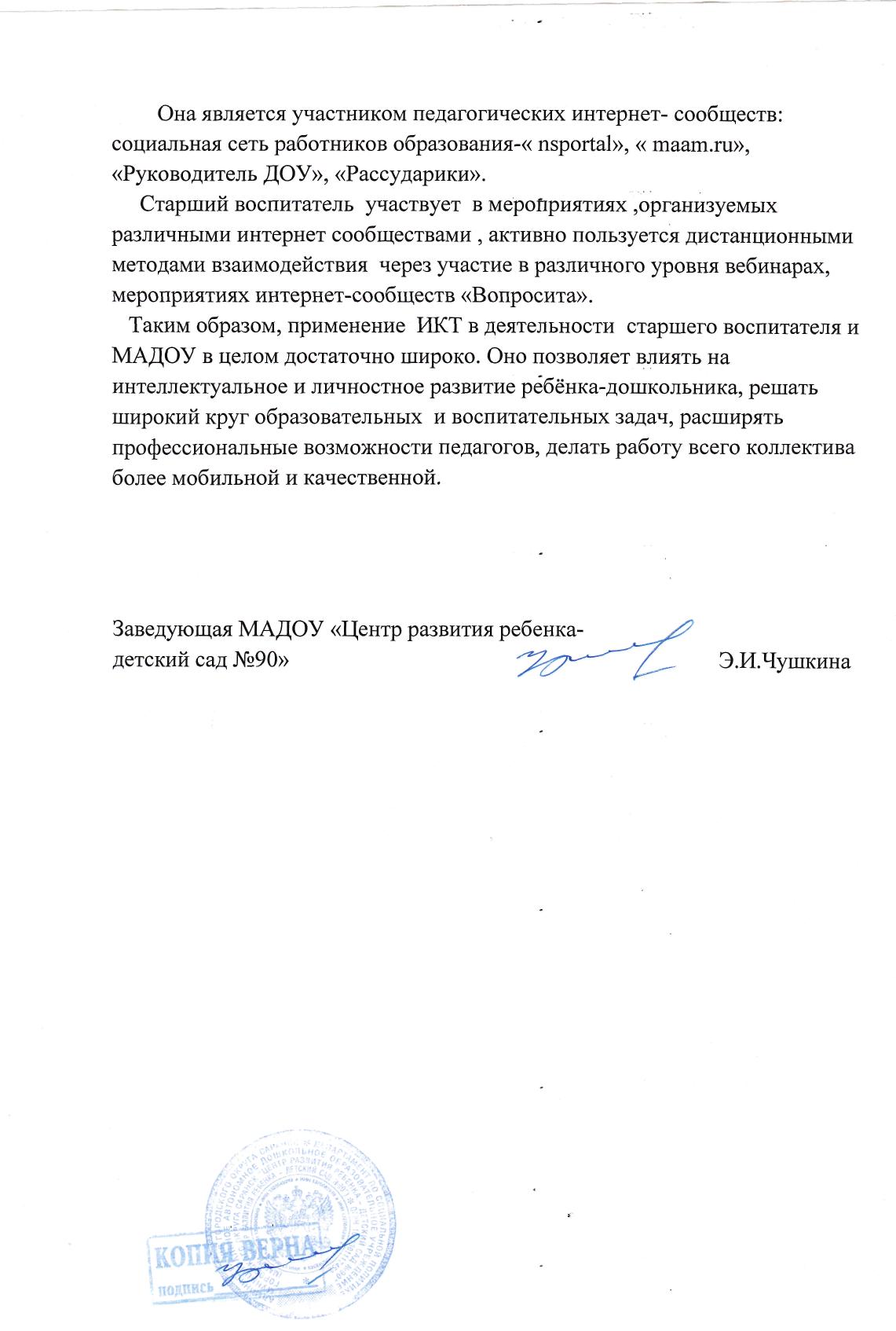 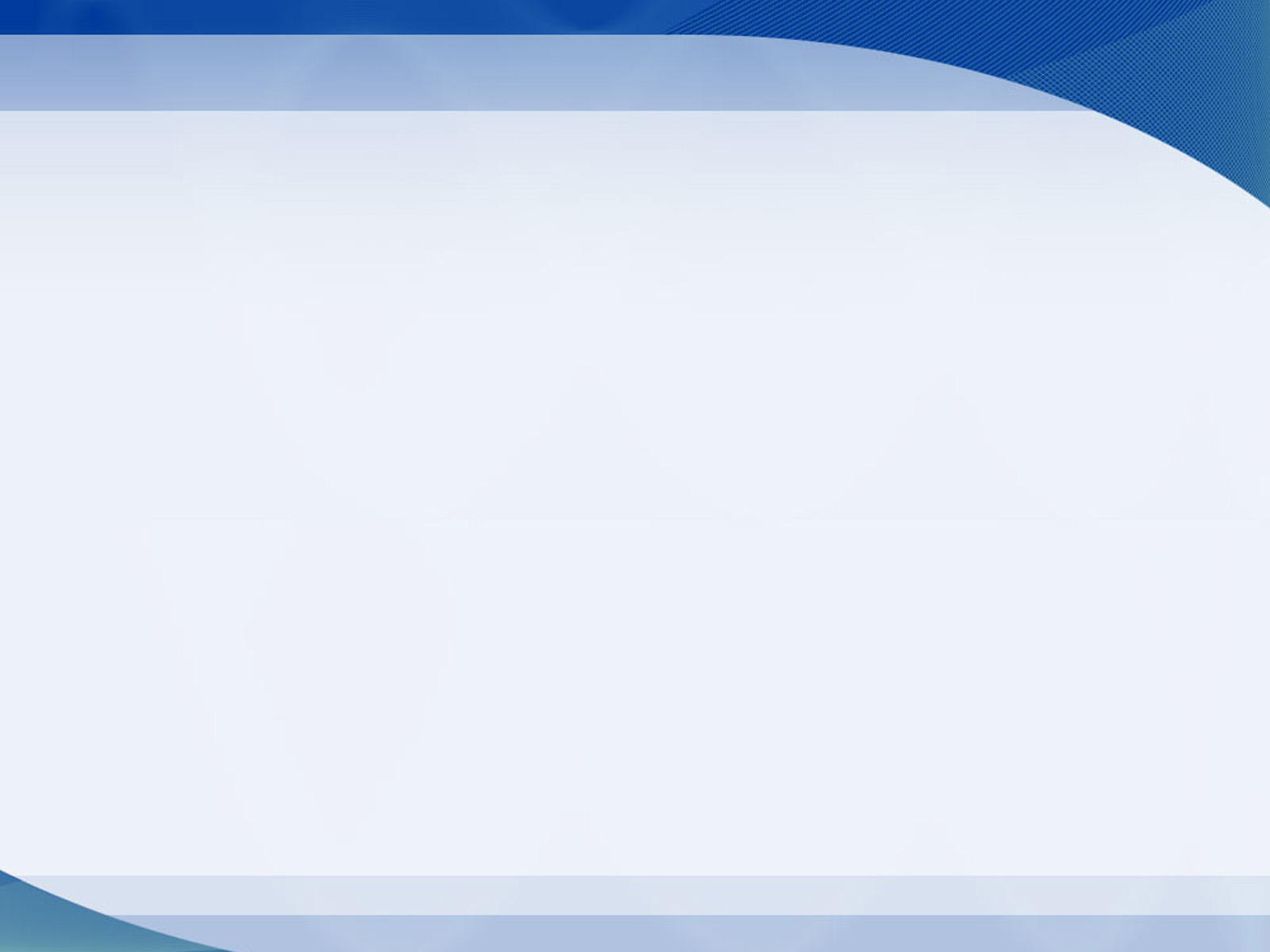 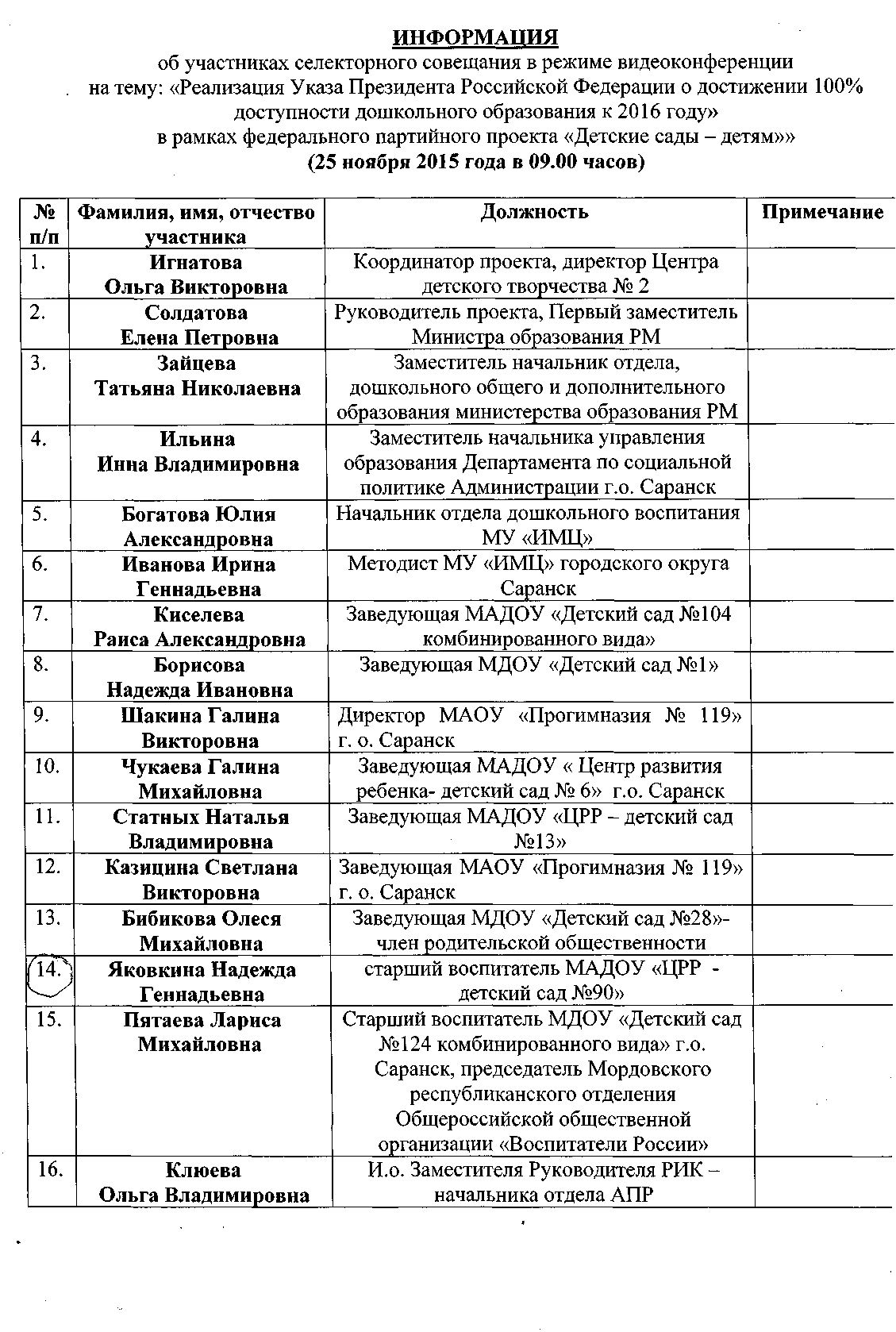 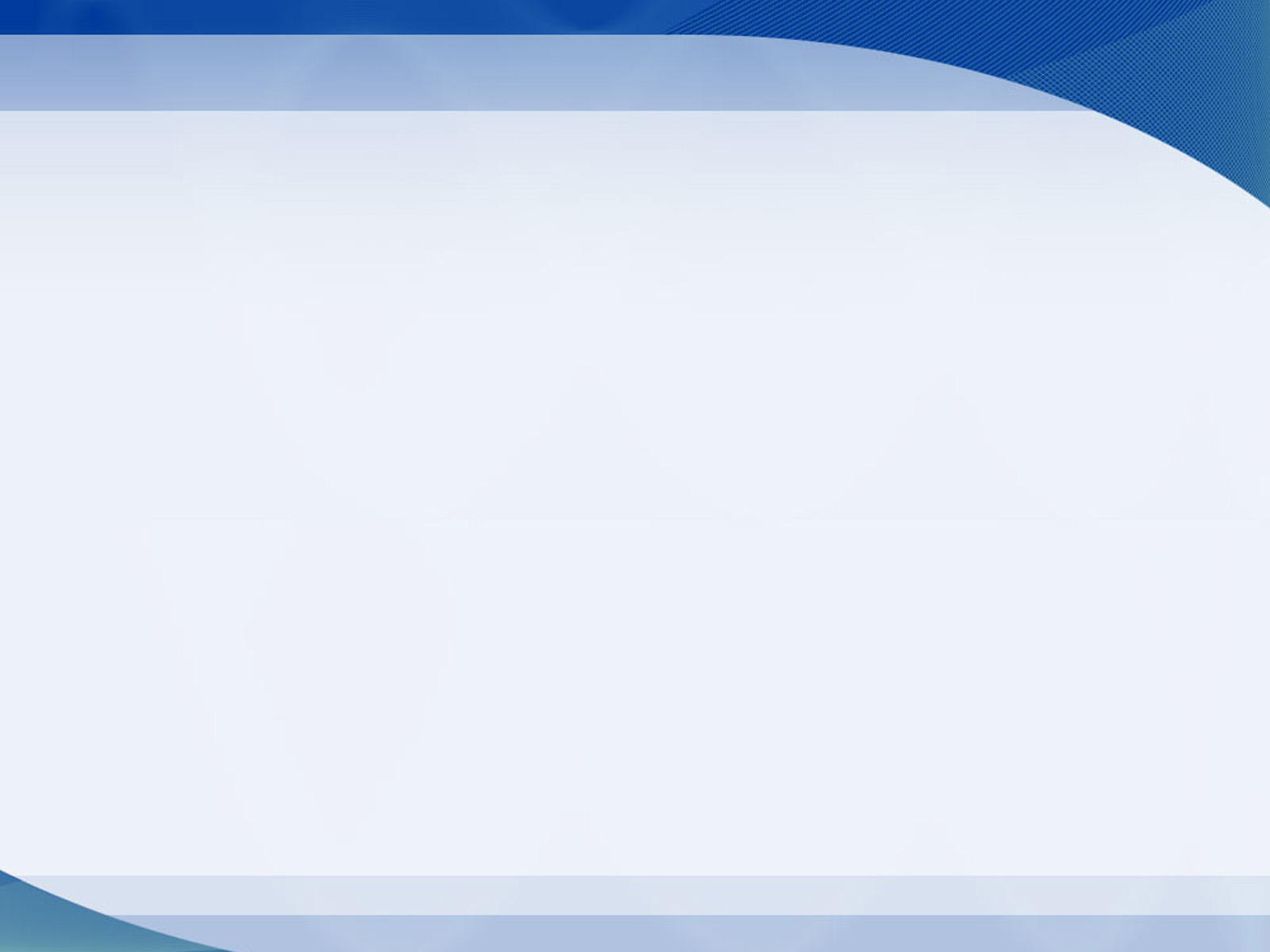 3.Методическое сопровождение материалов деятельности образовательной организации или отдельных педагогов на конкурсах, конференциях, семинарах
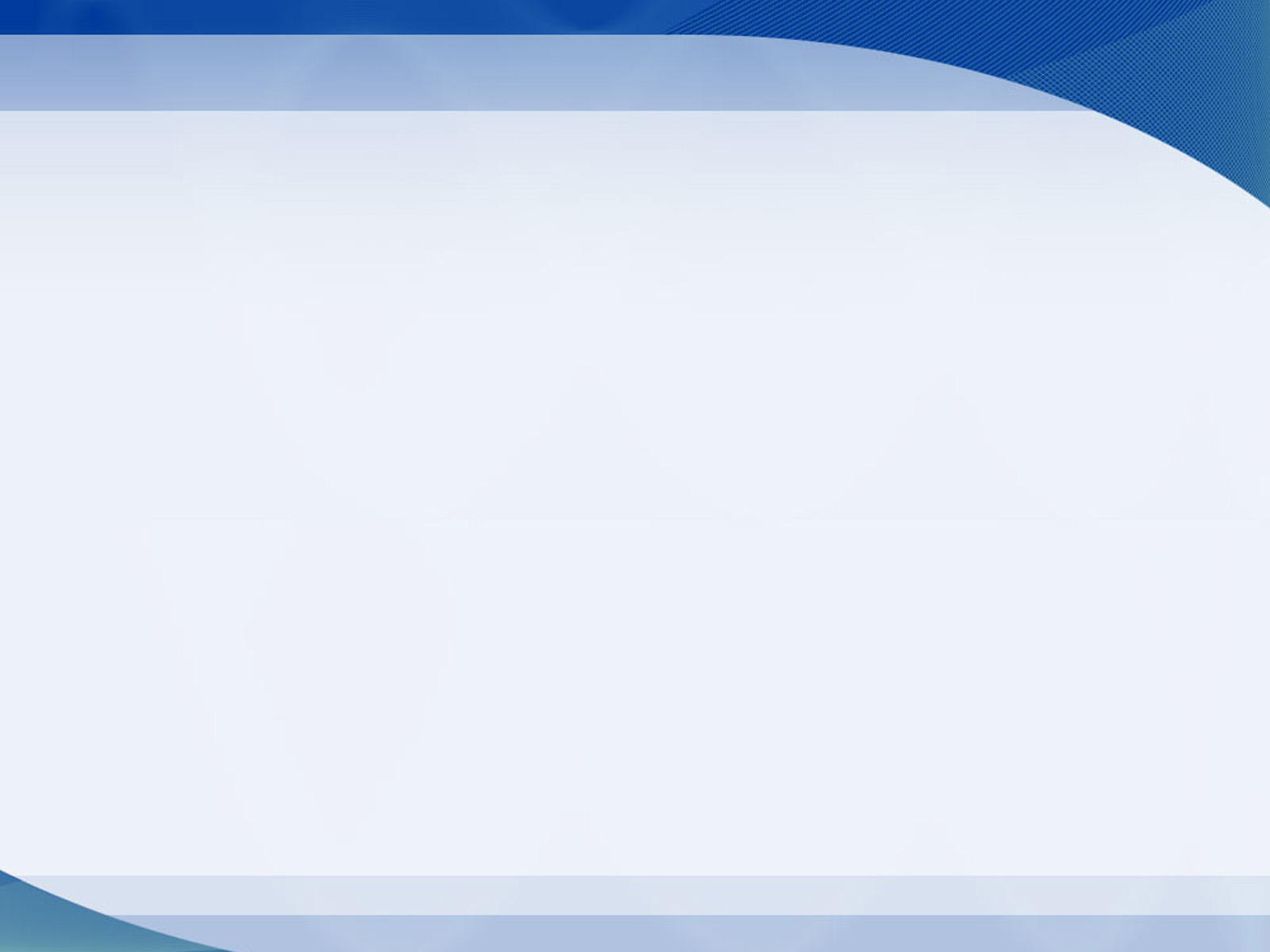 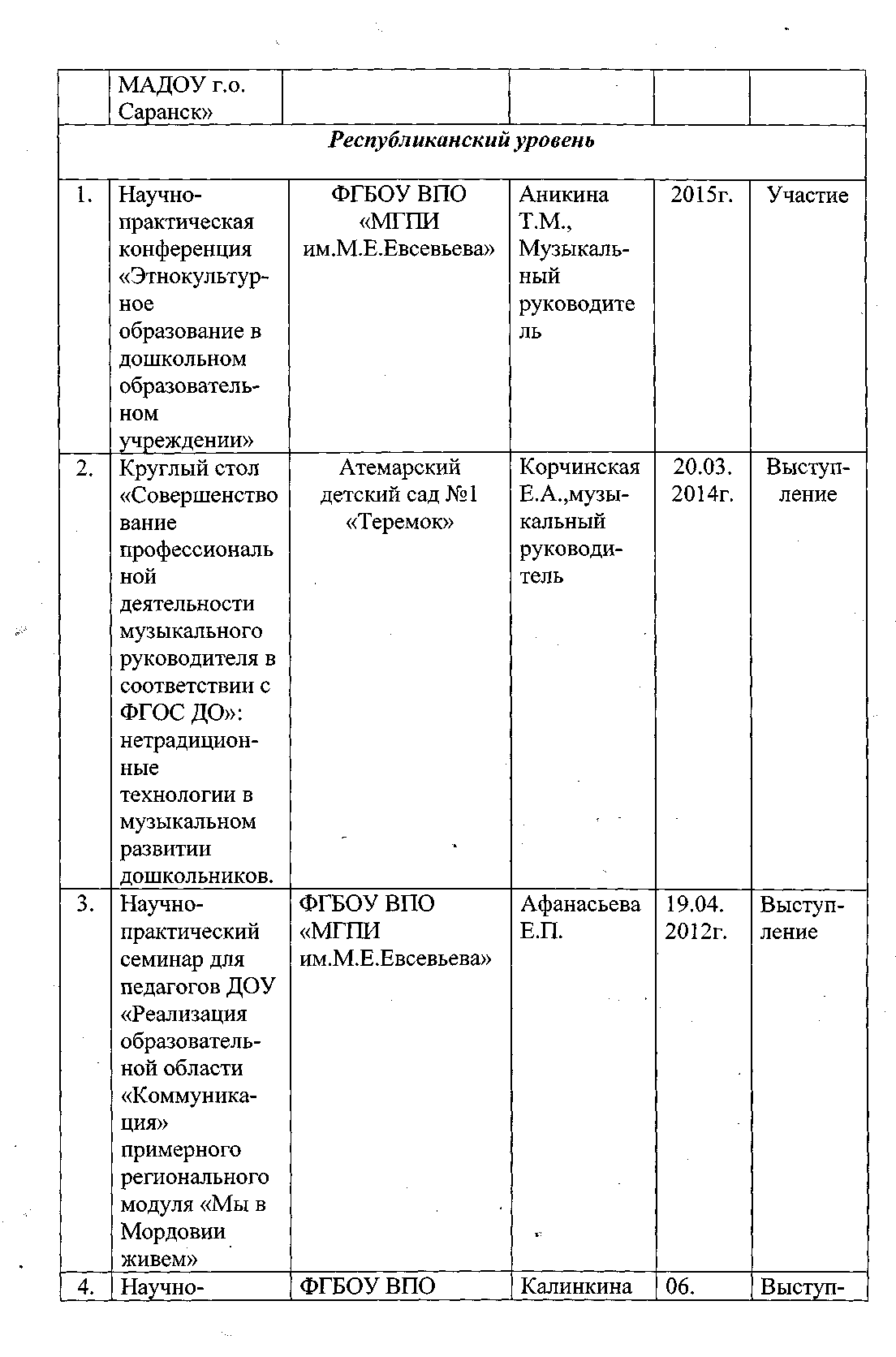 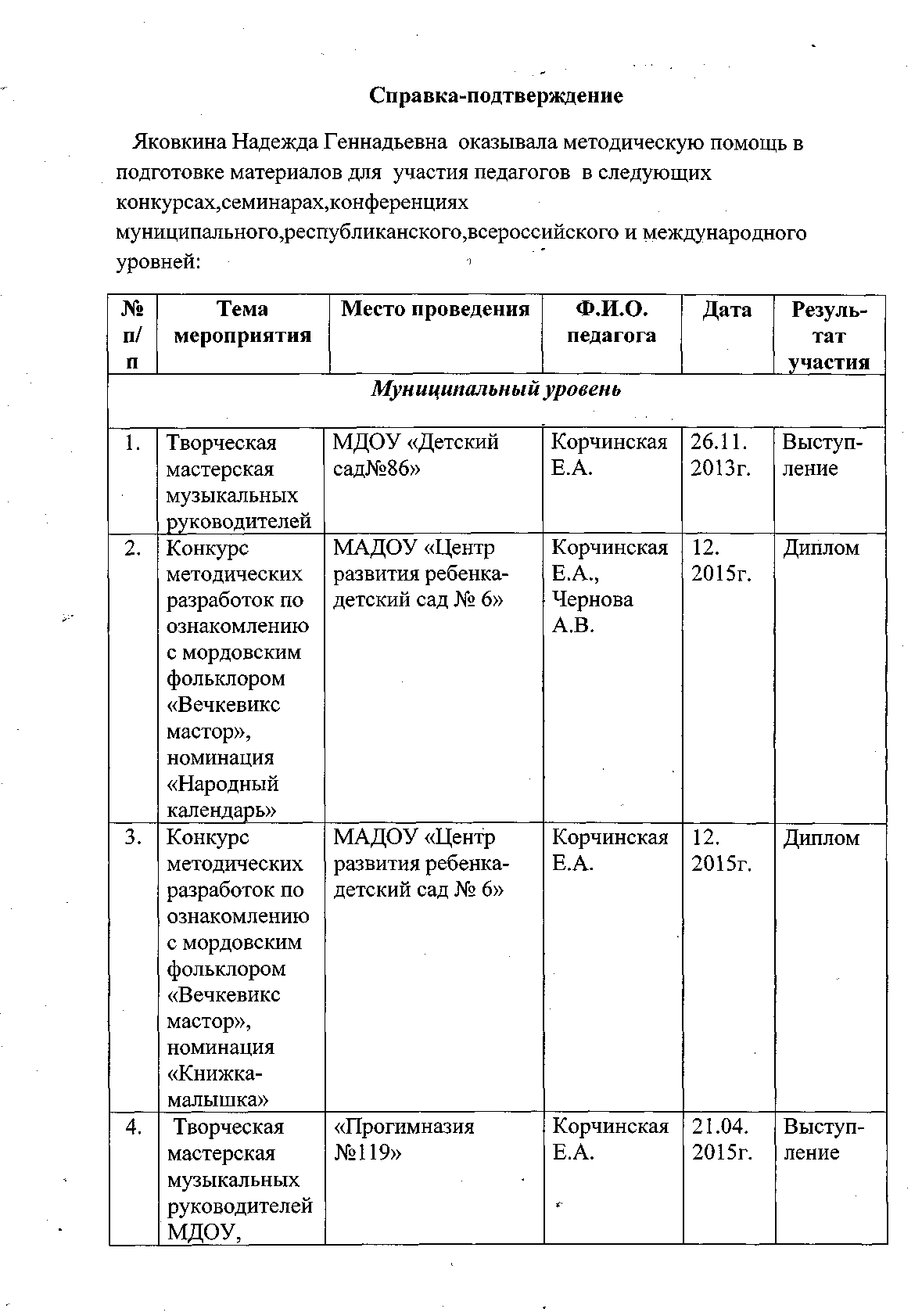 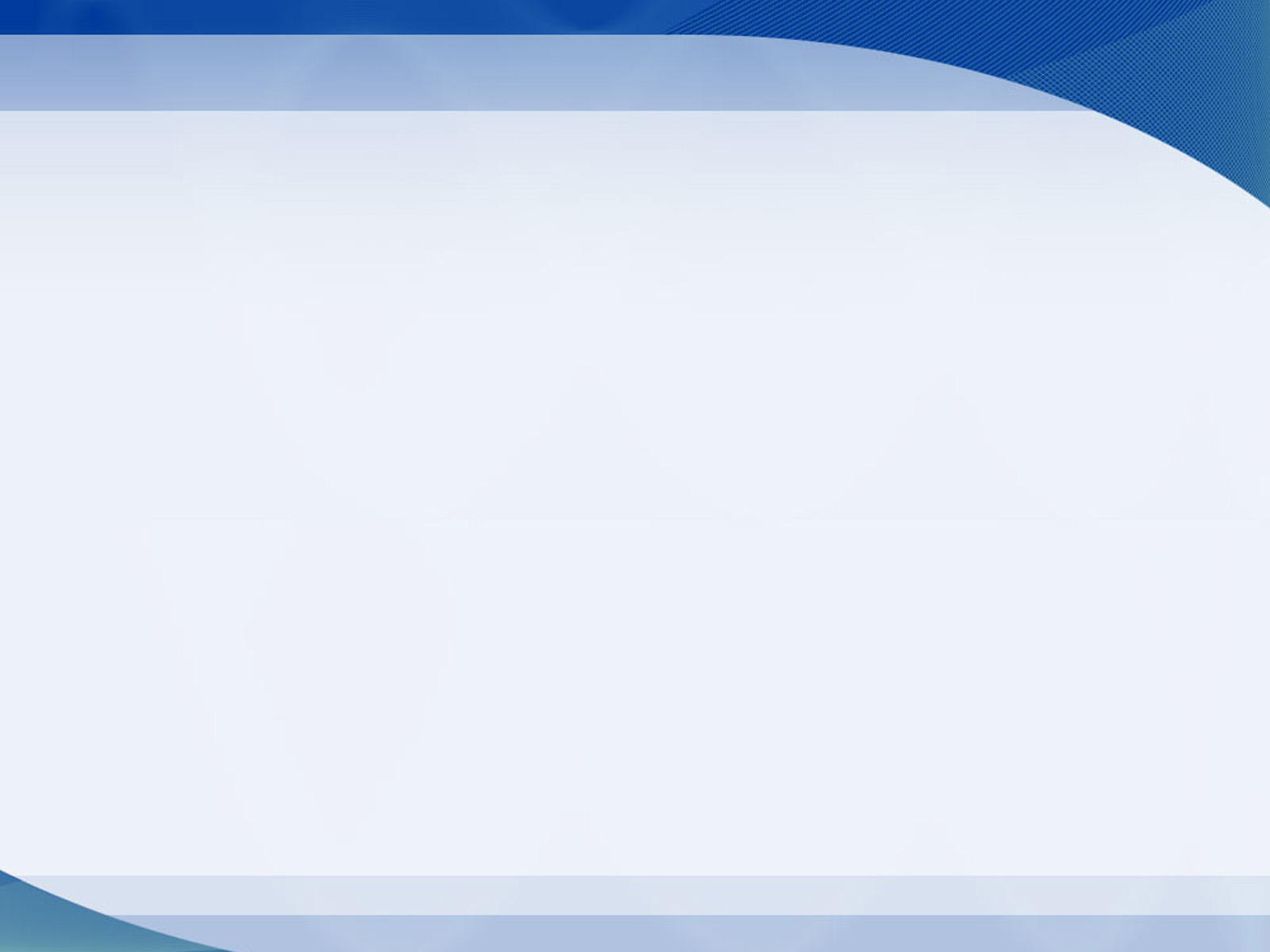 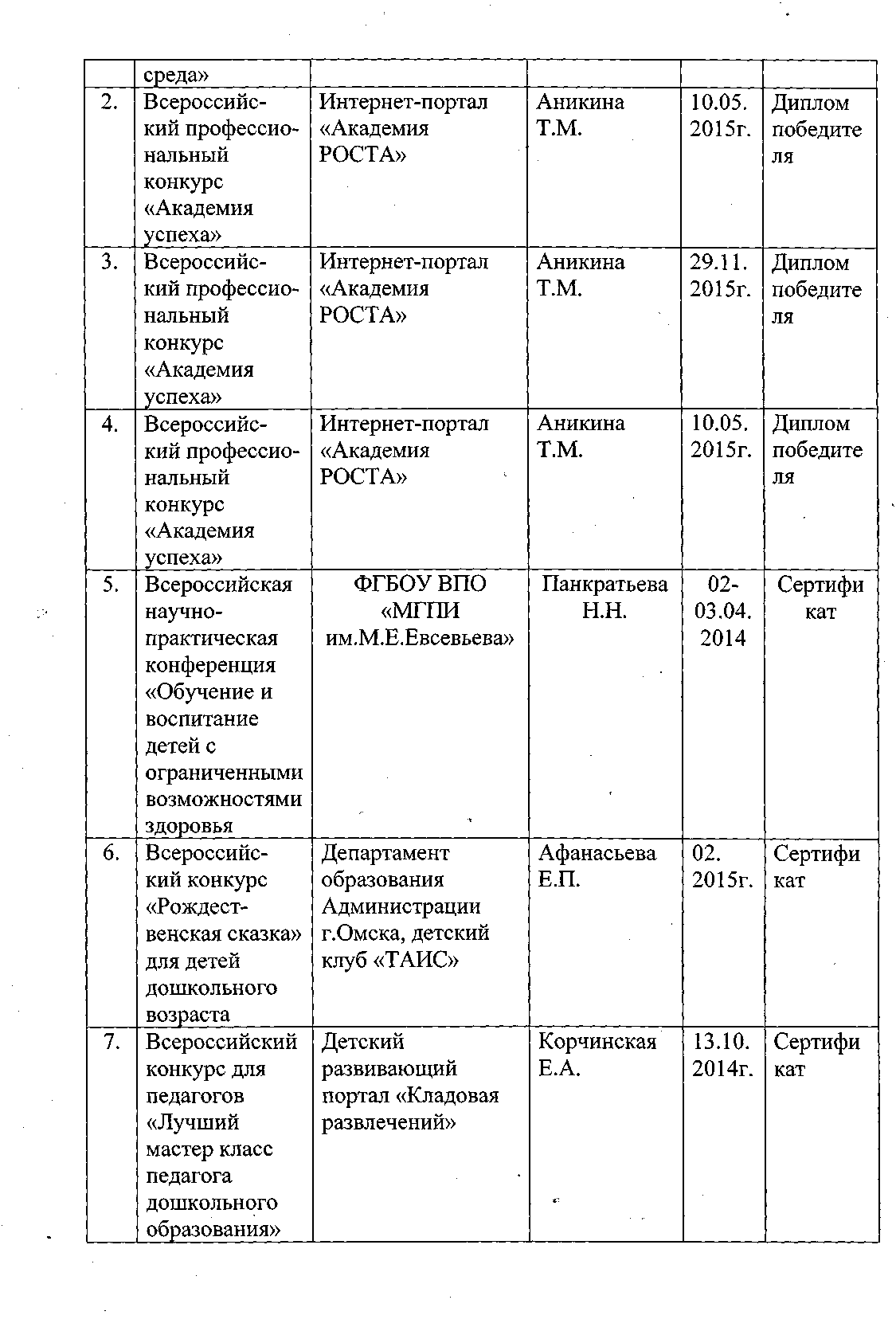 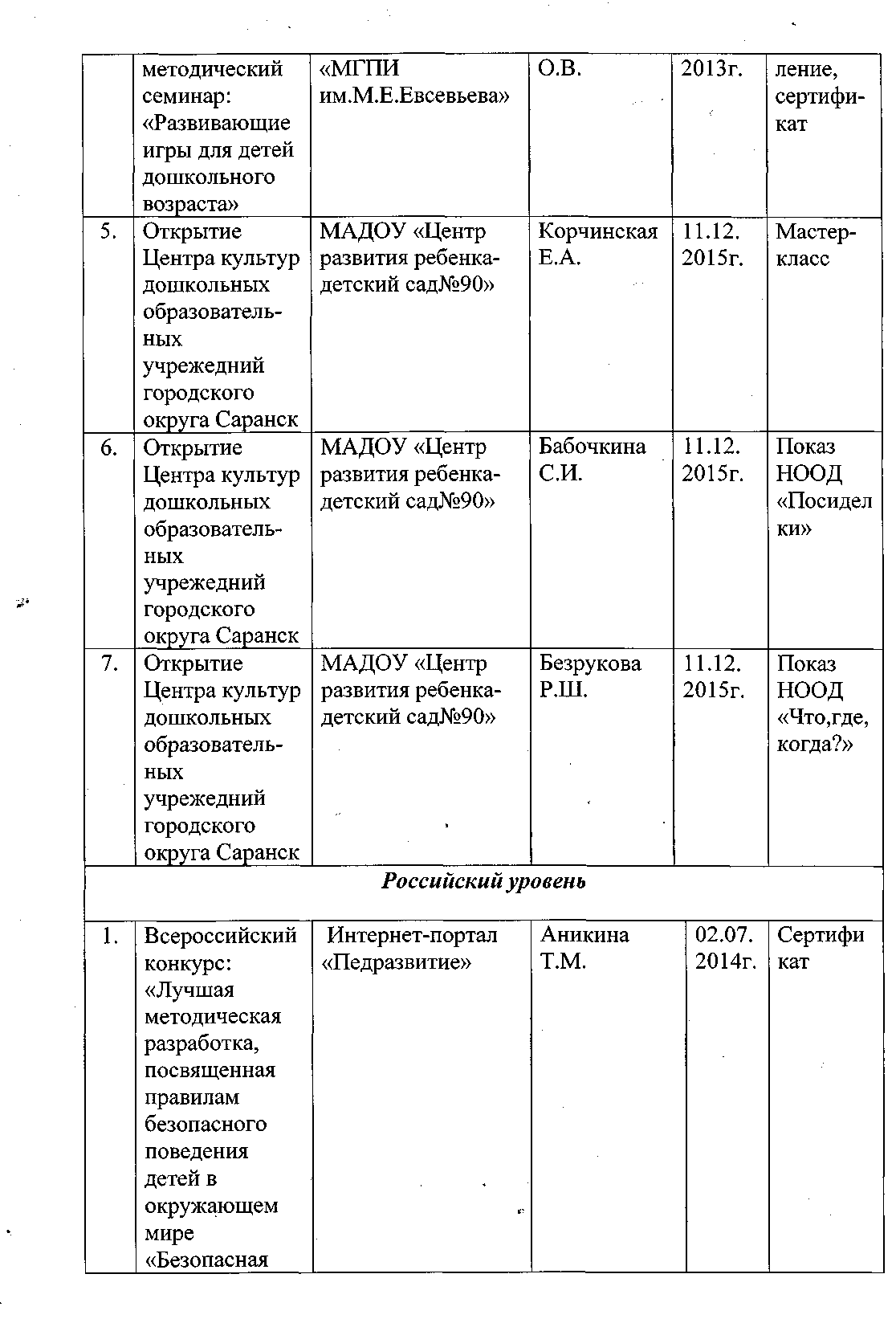 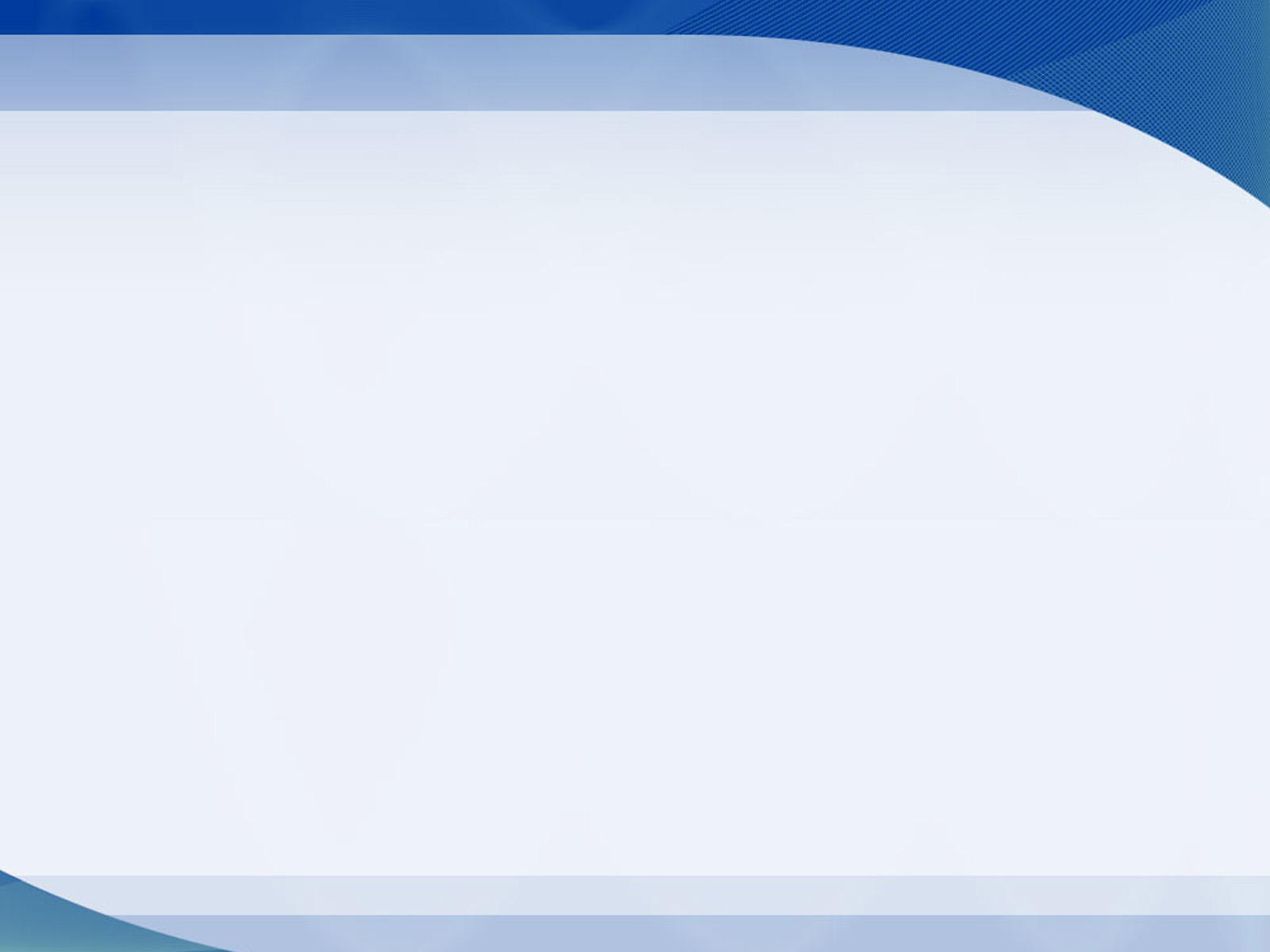 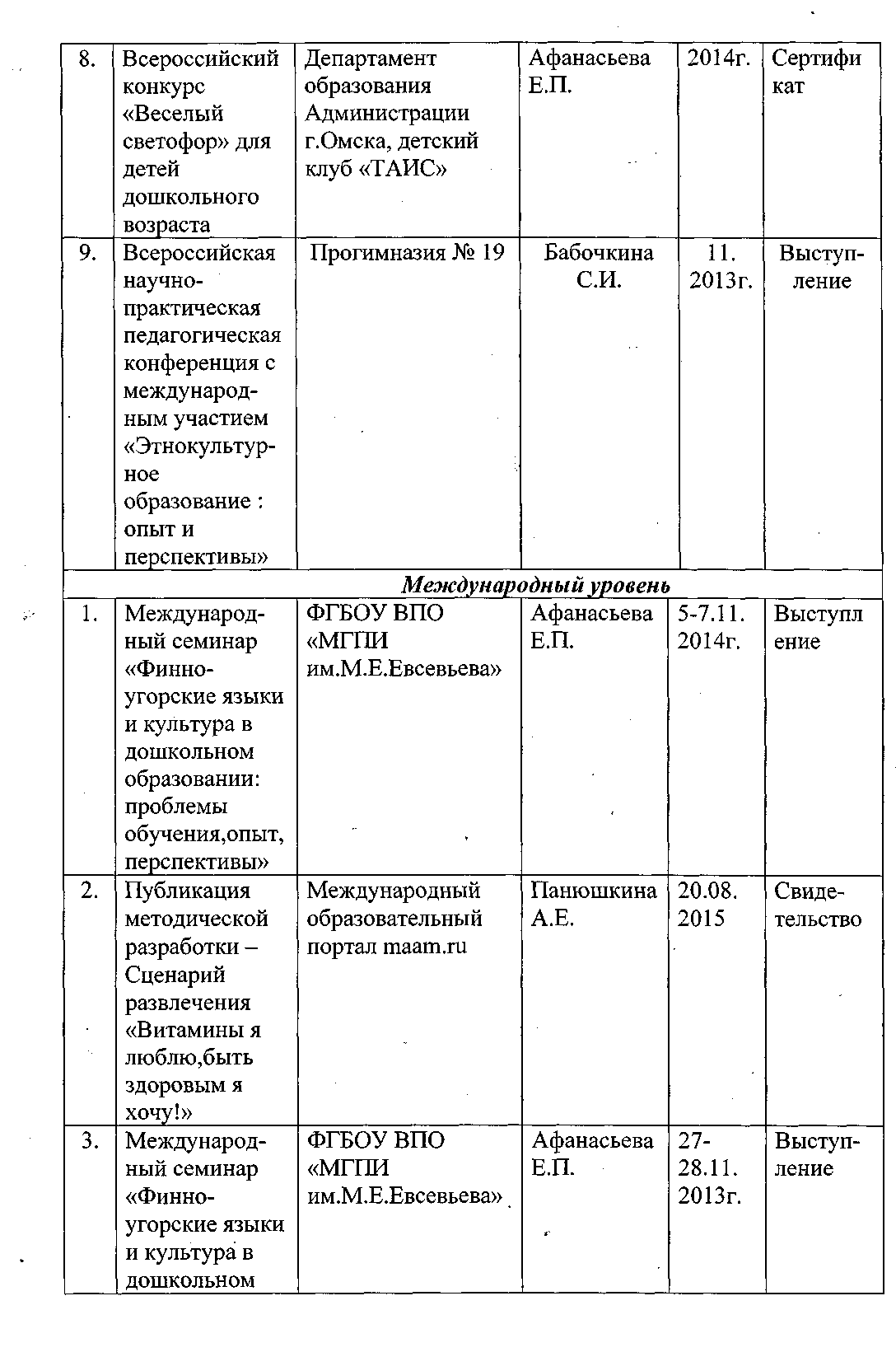 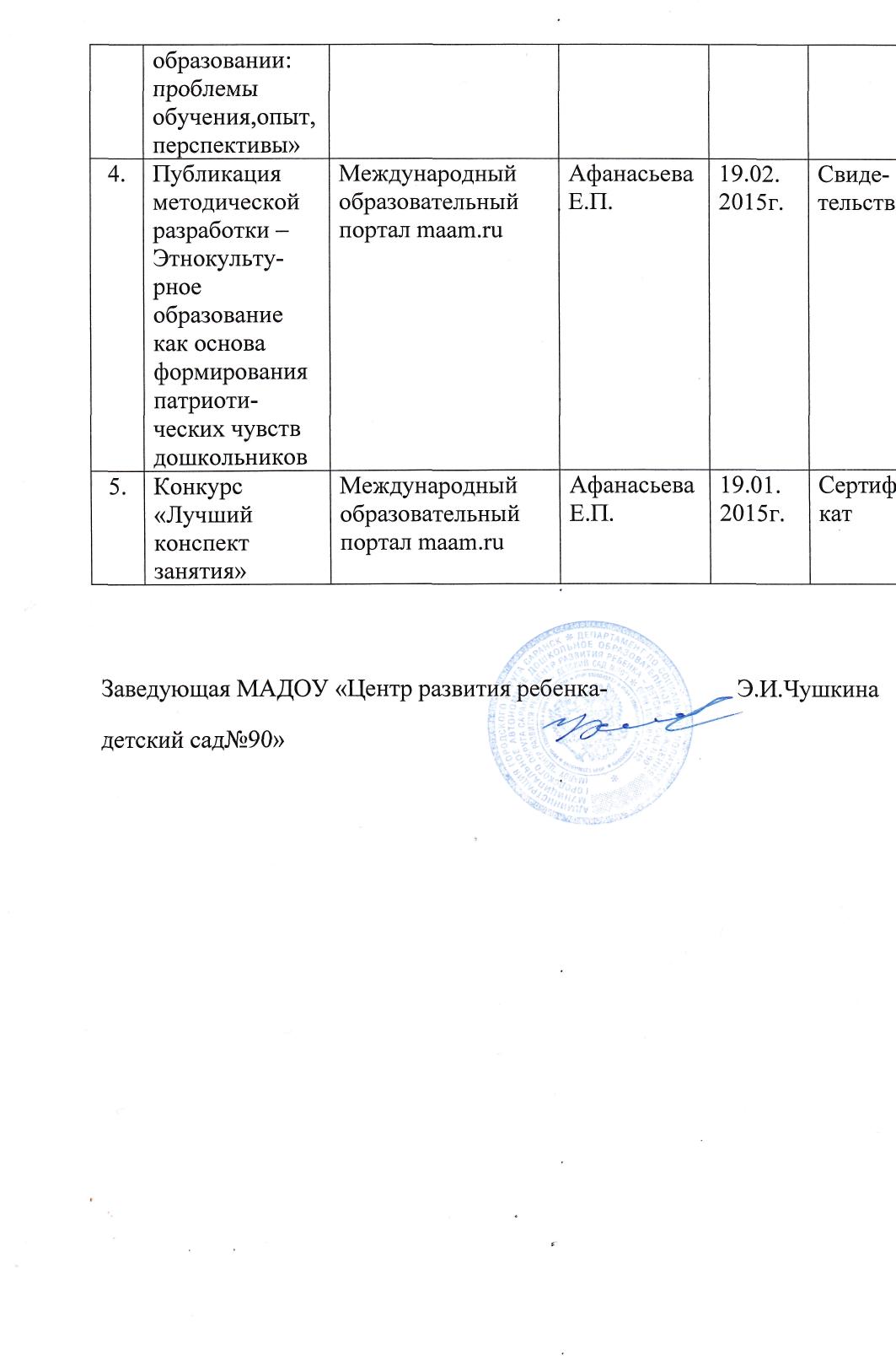 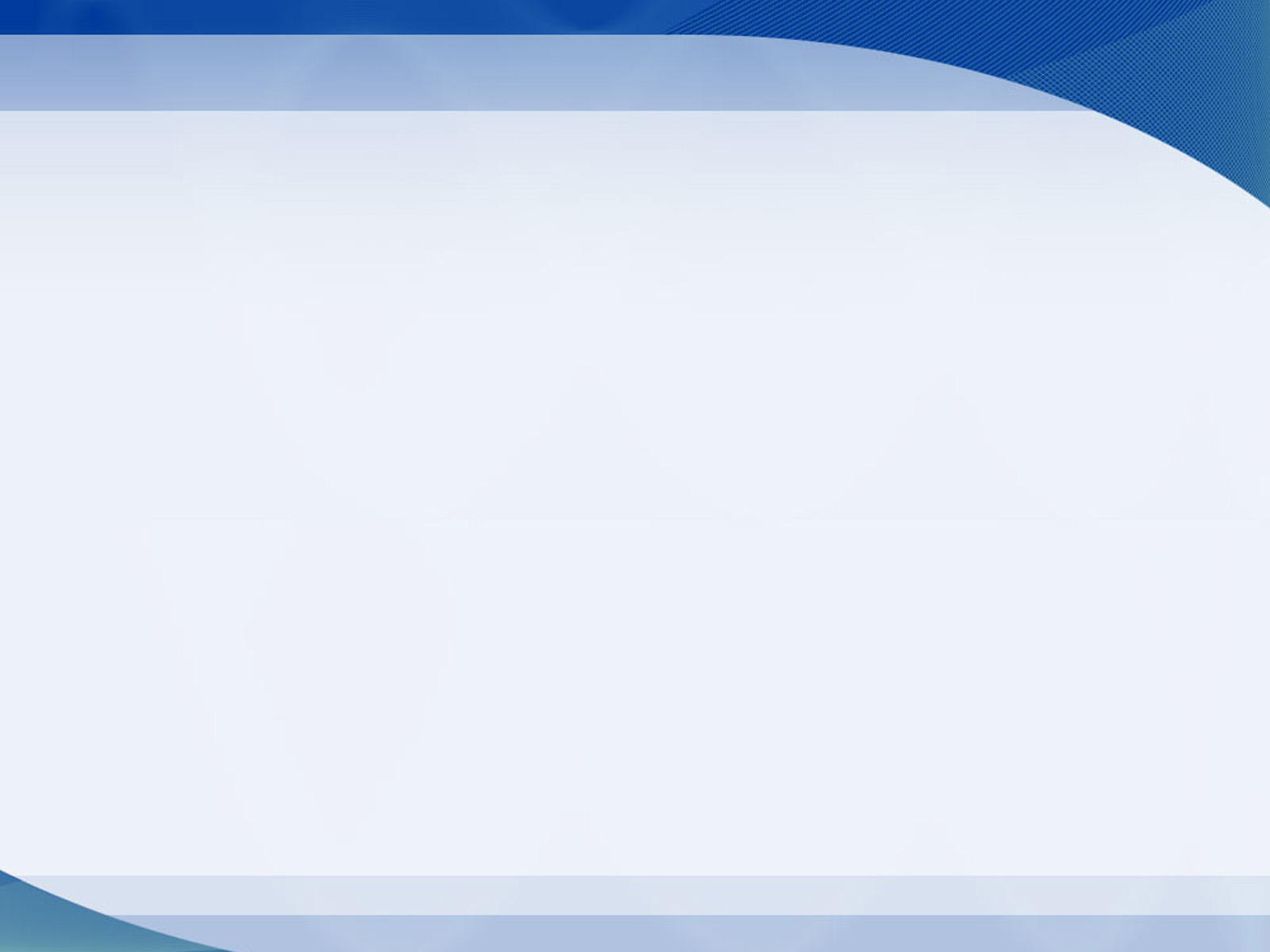 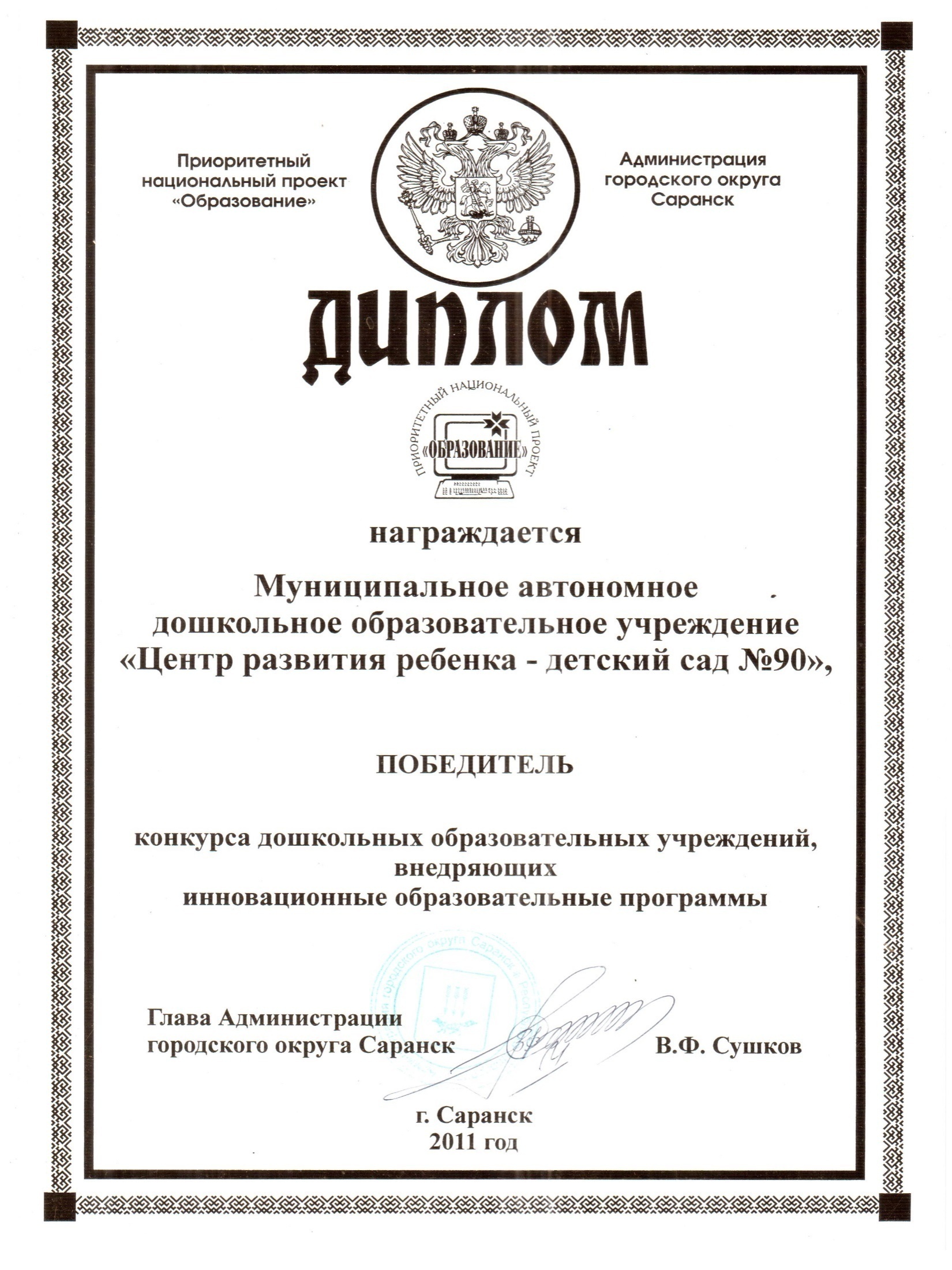 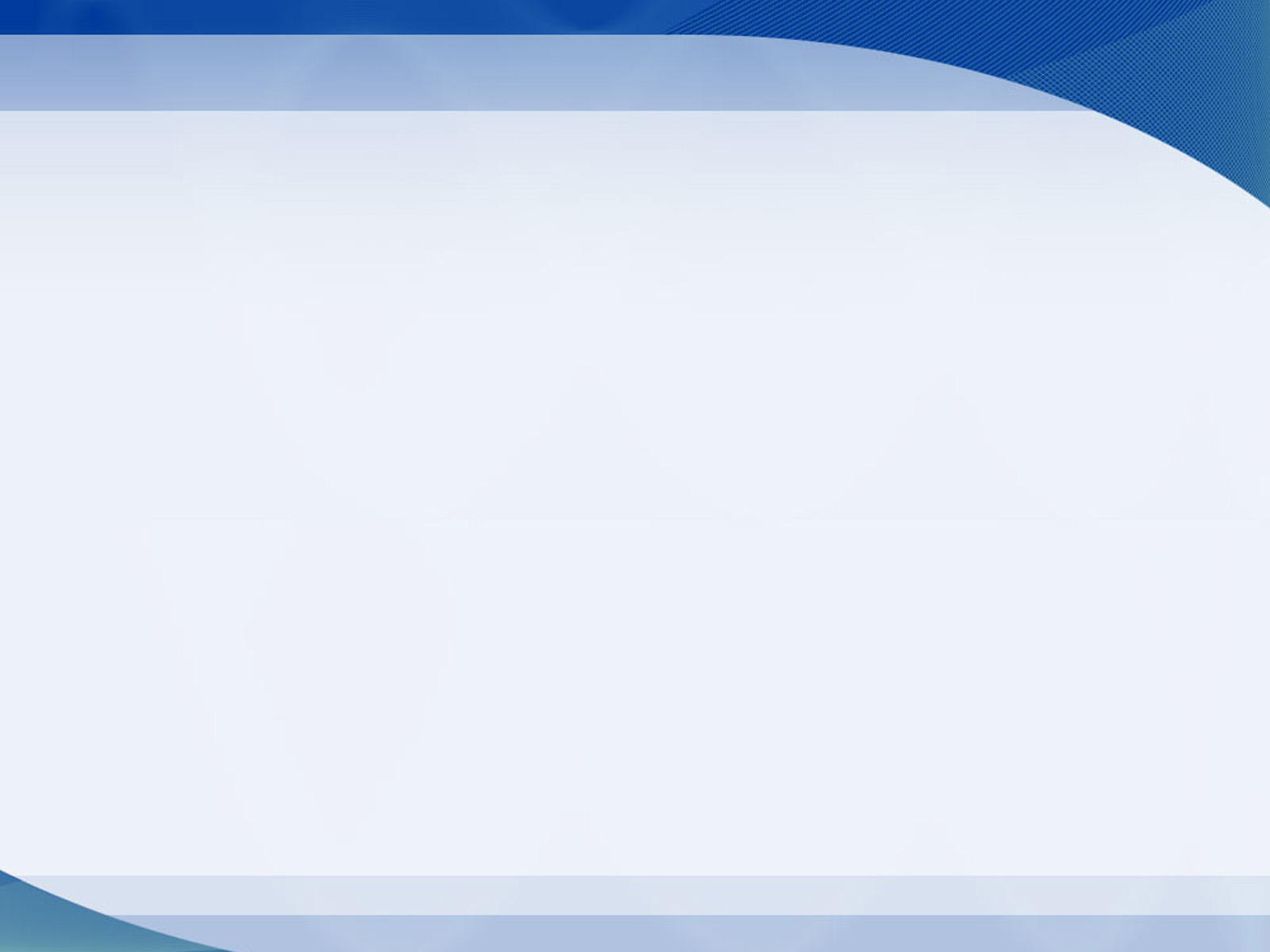 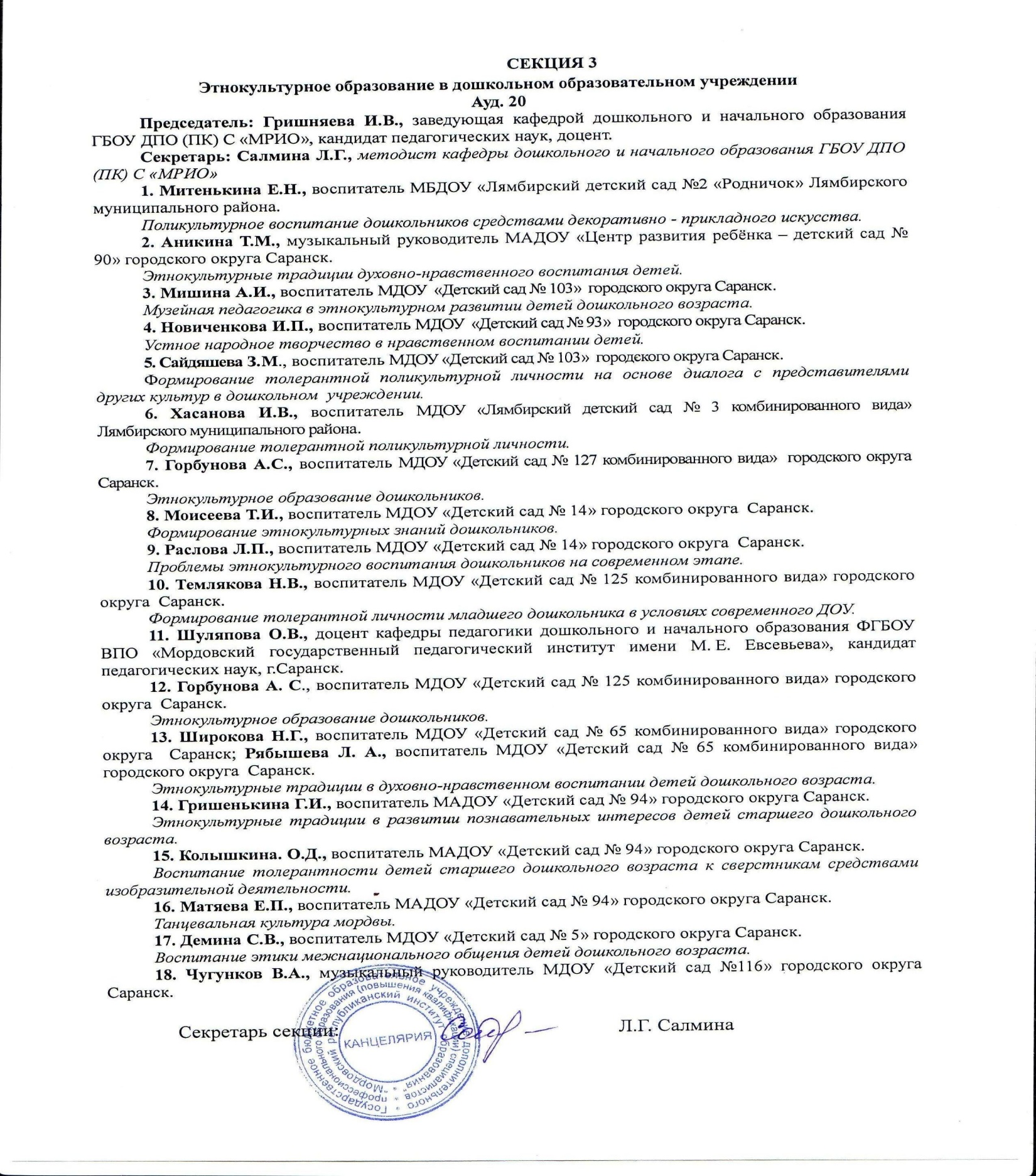 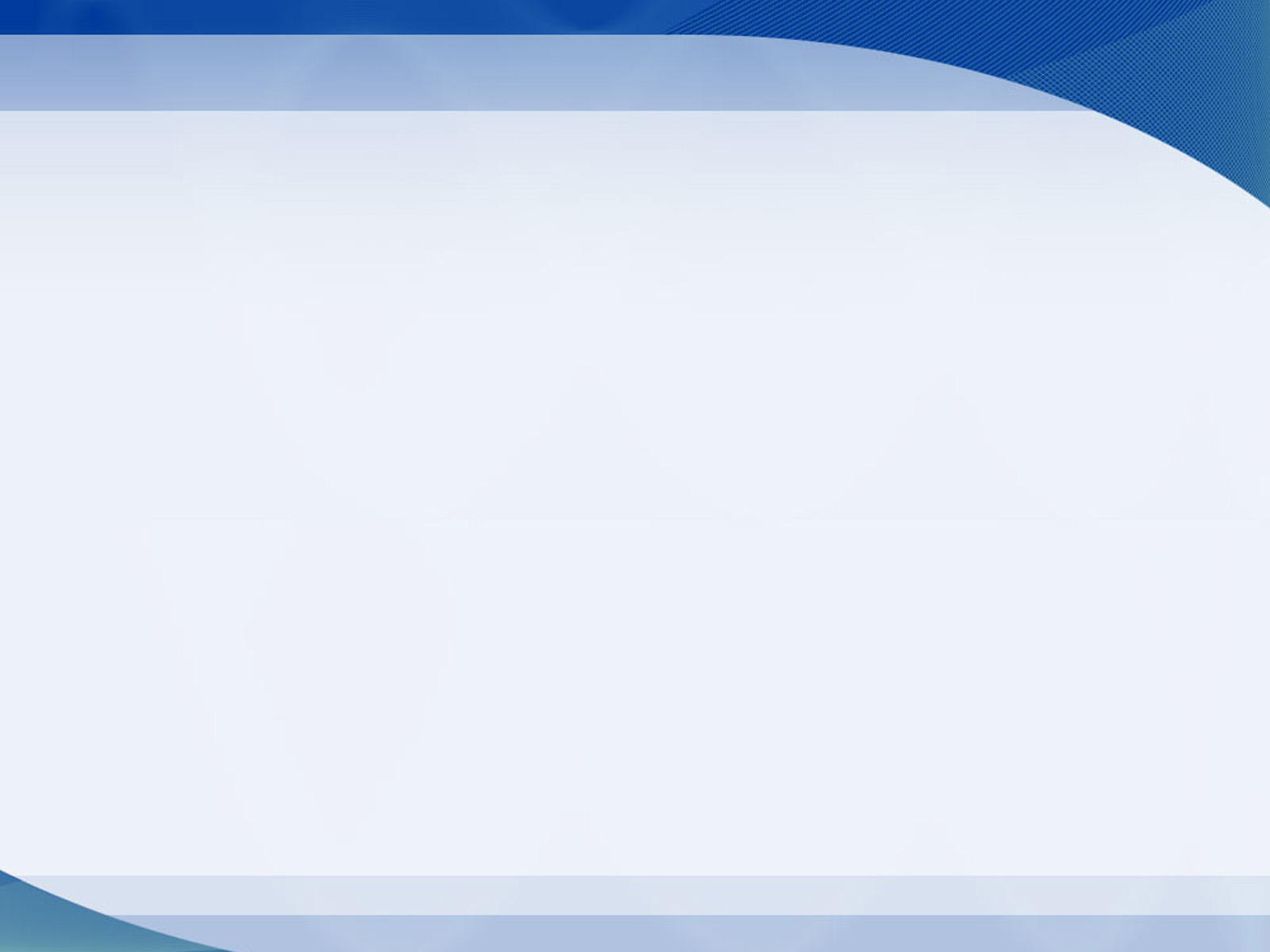 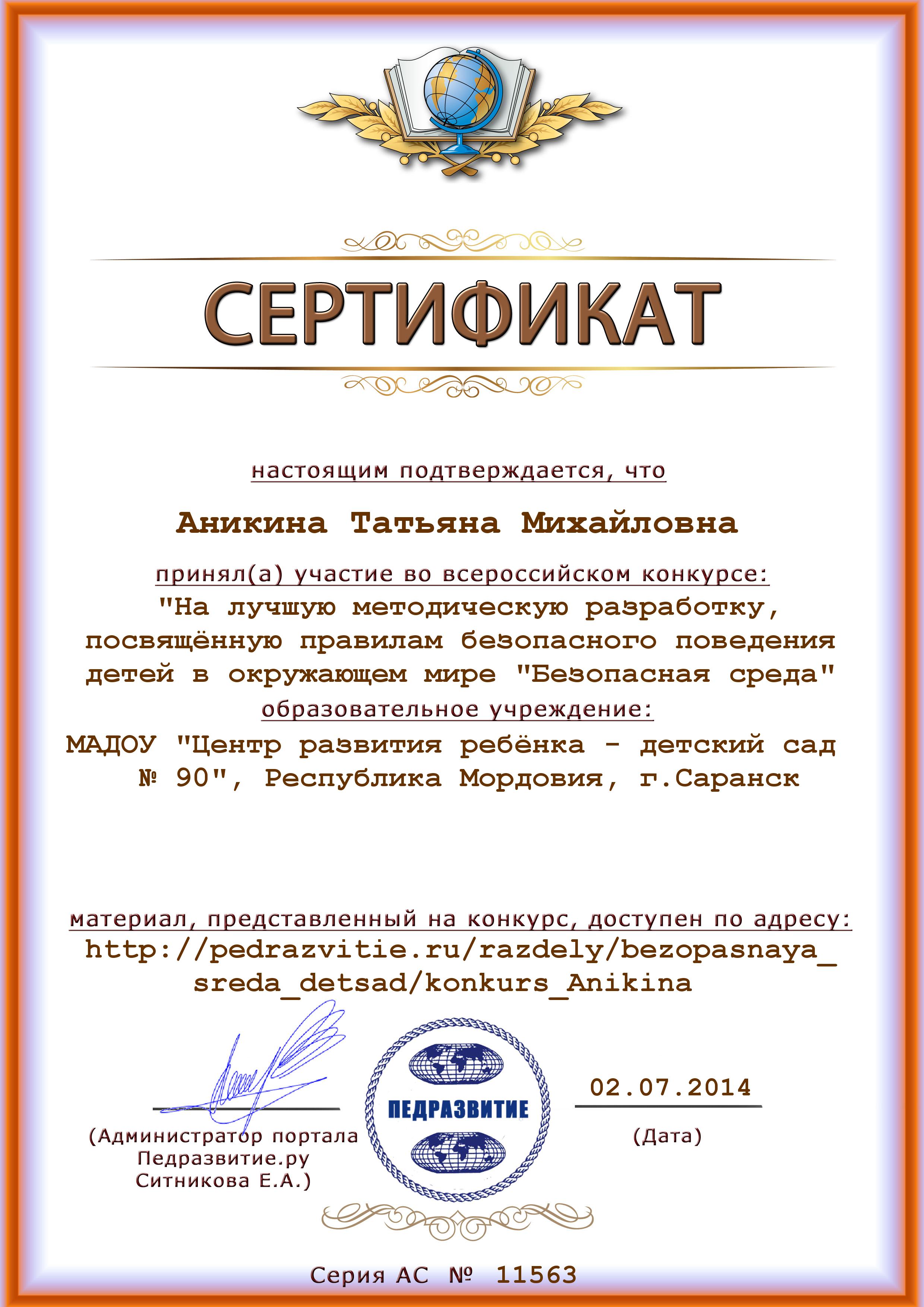 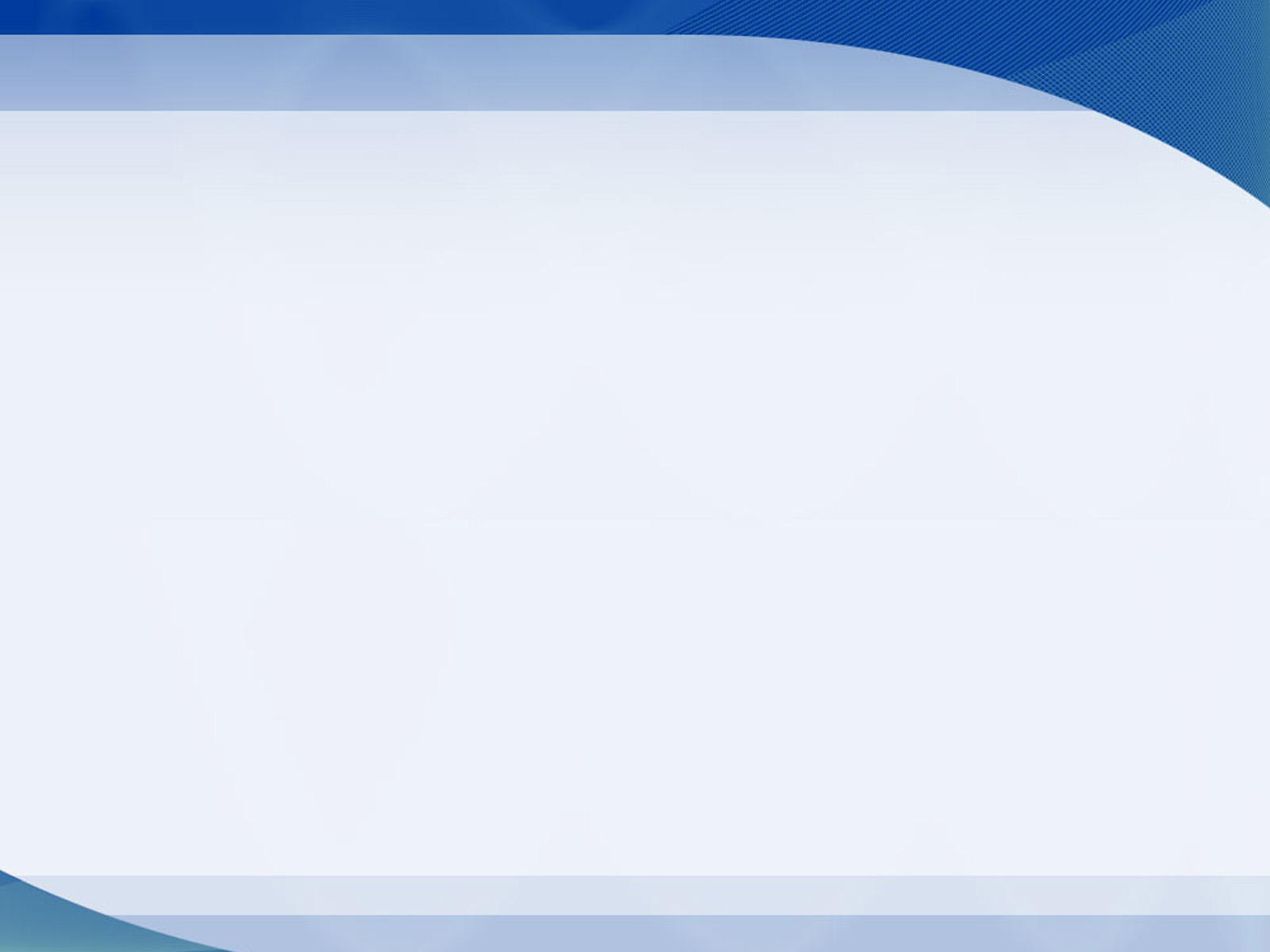 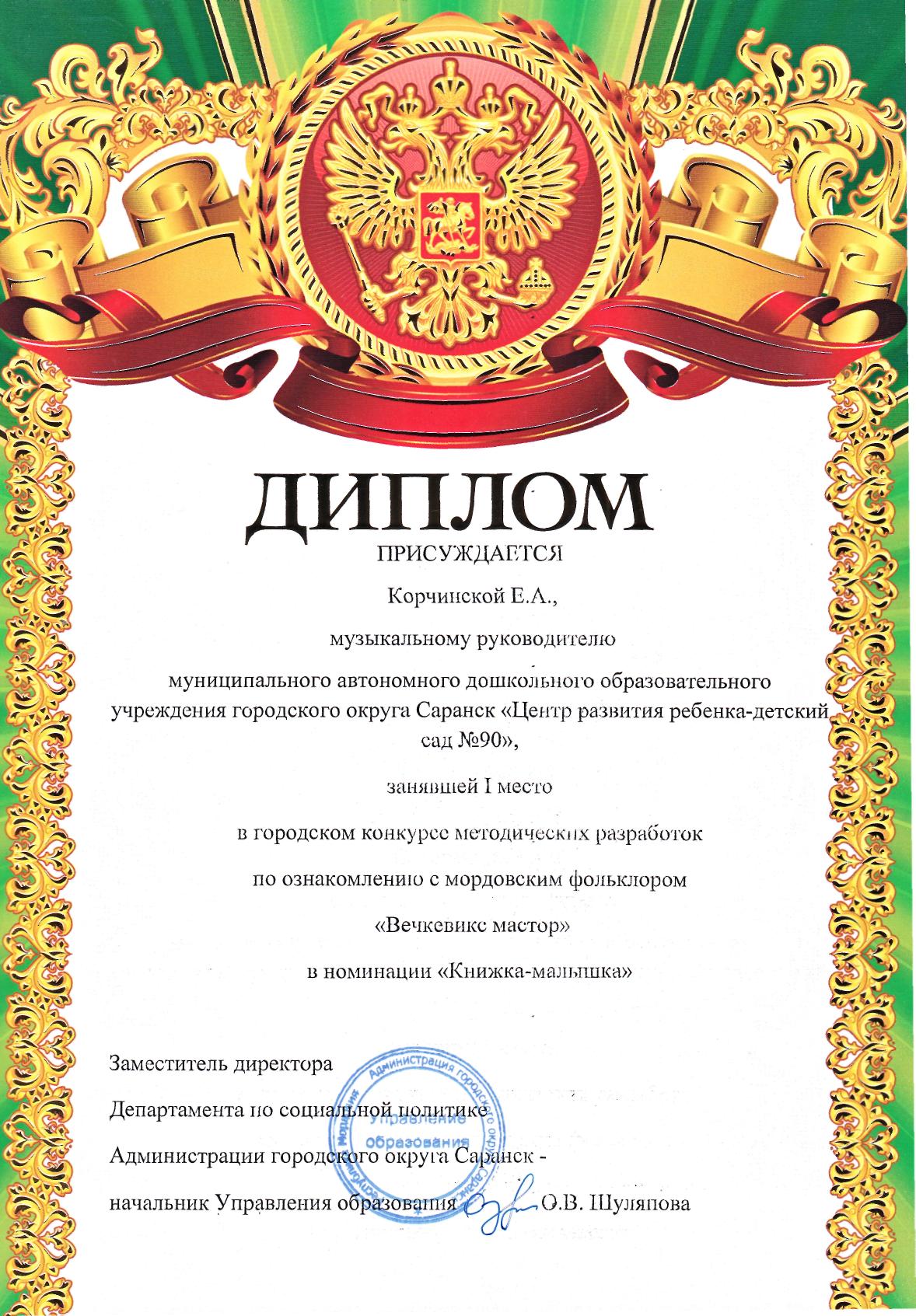 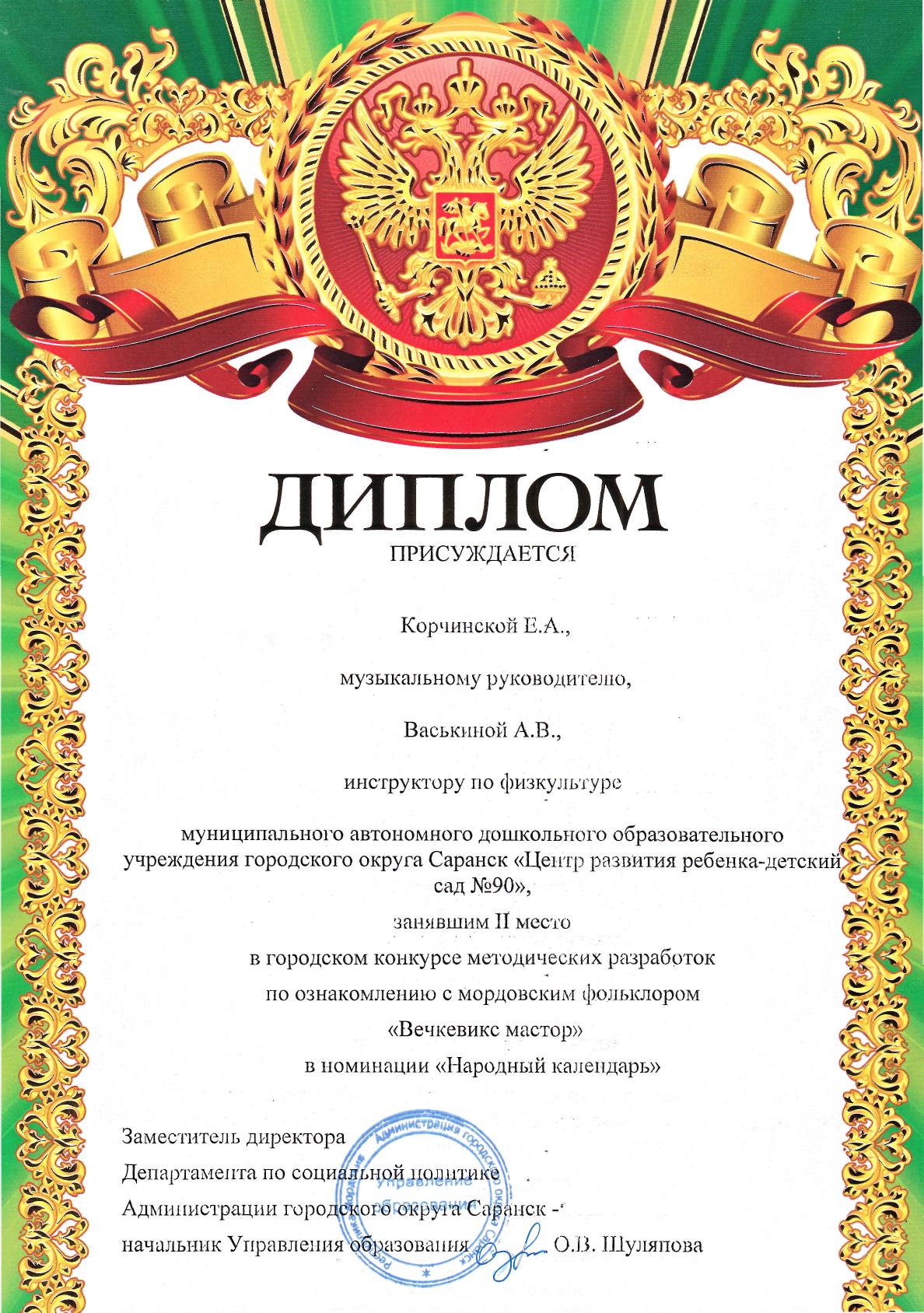 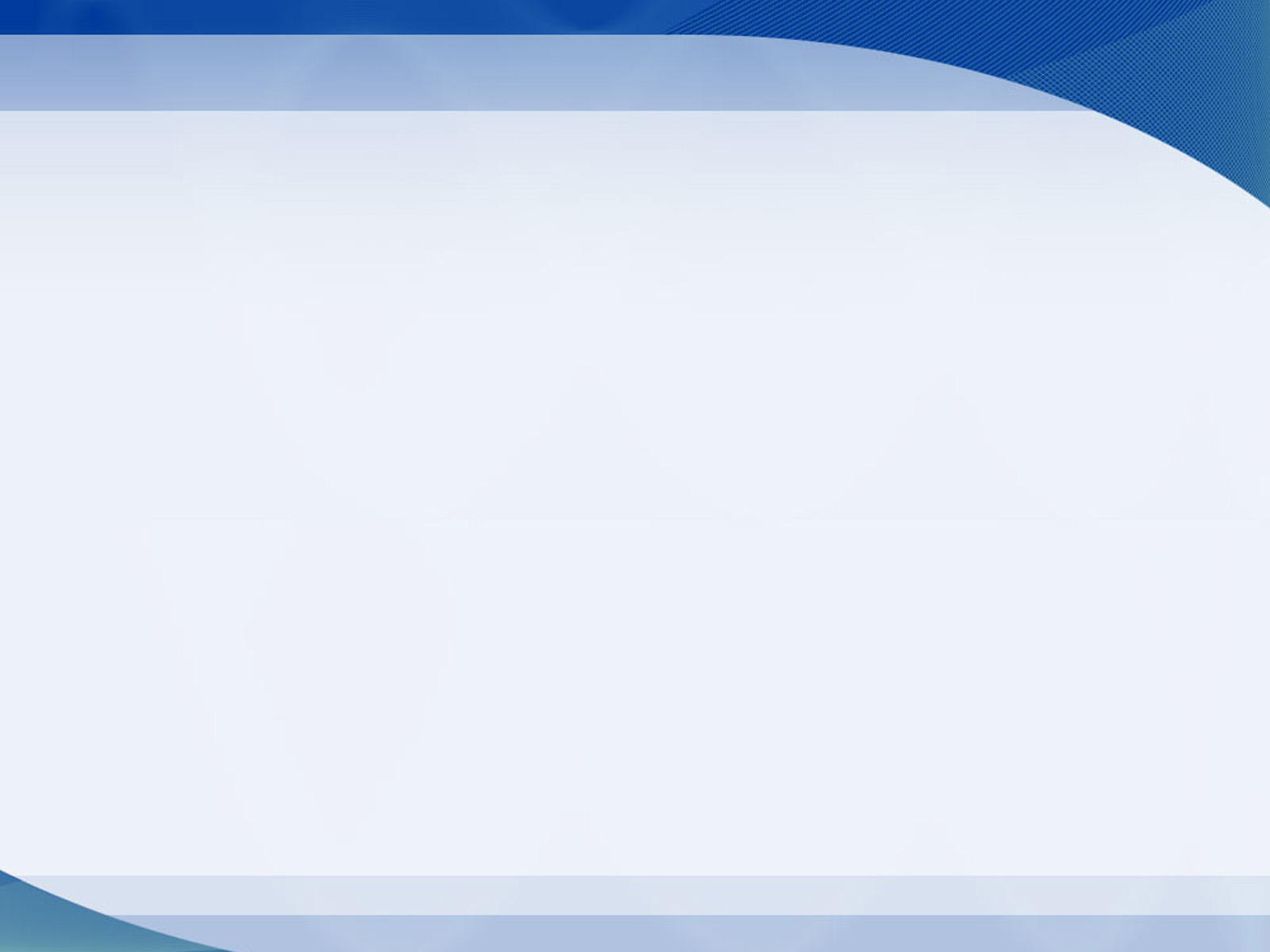 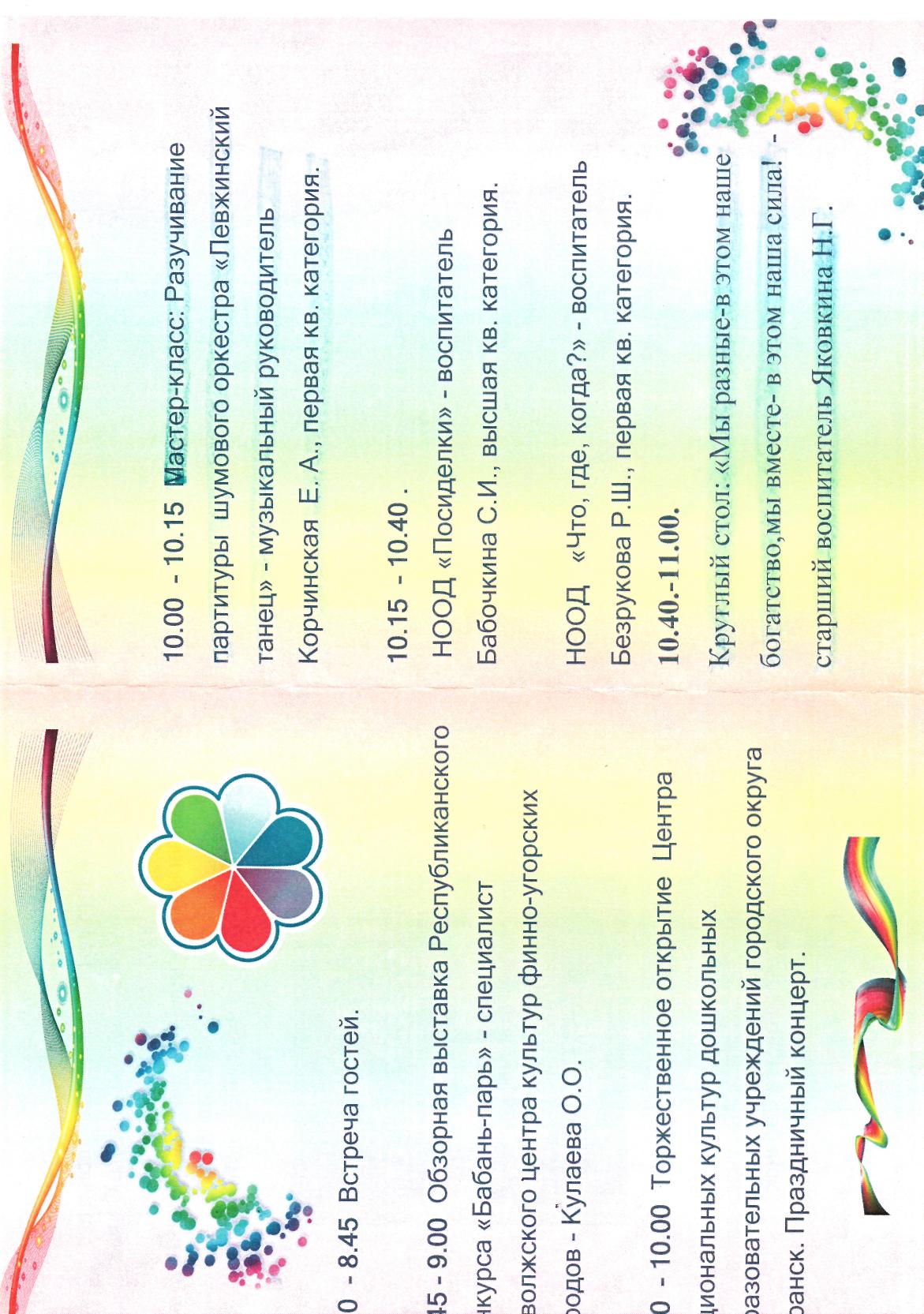 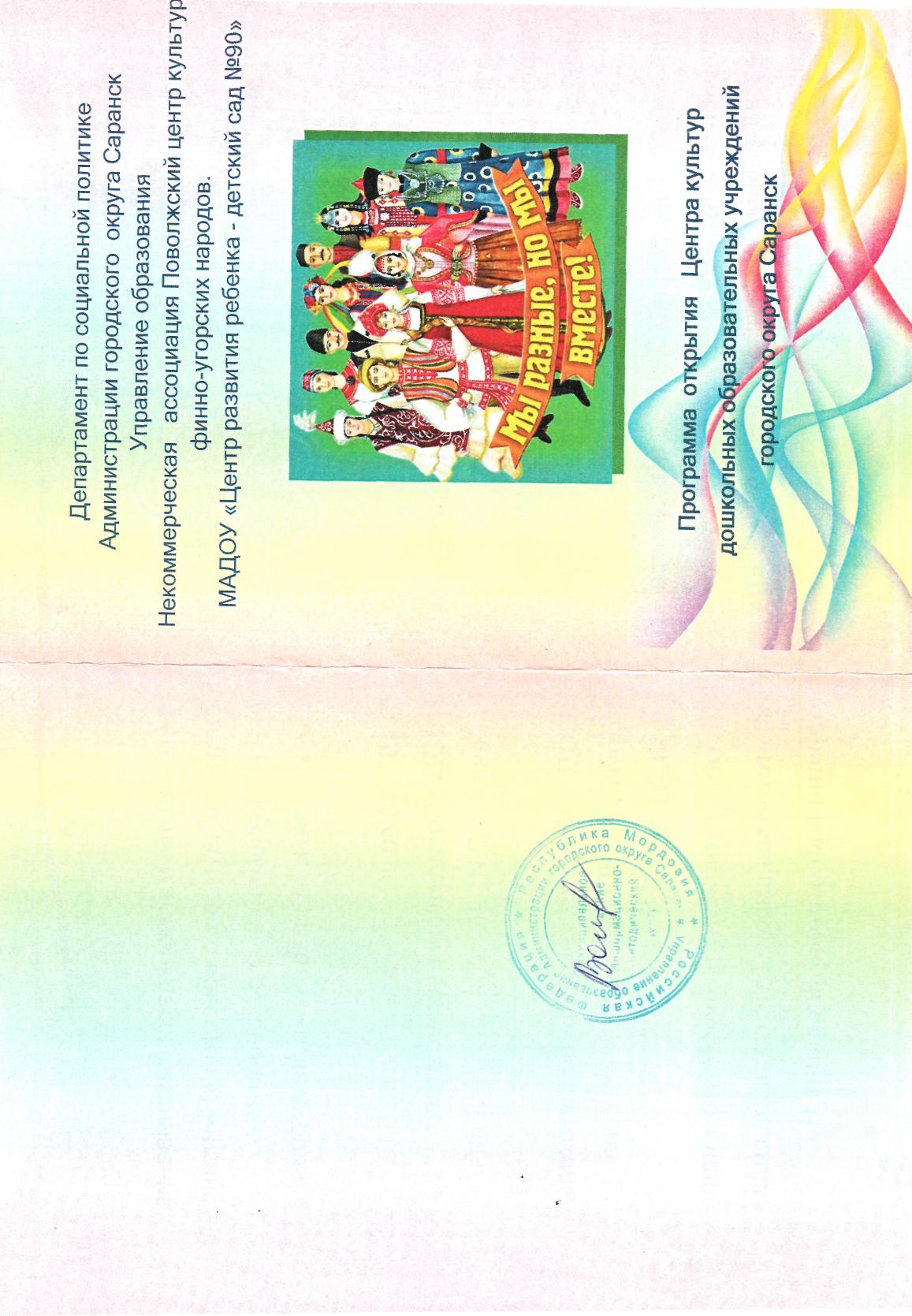 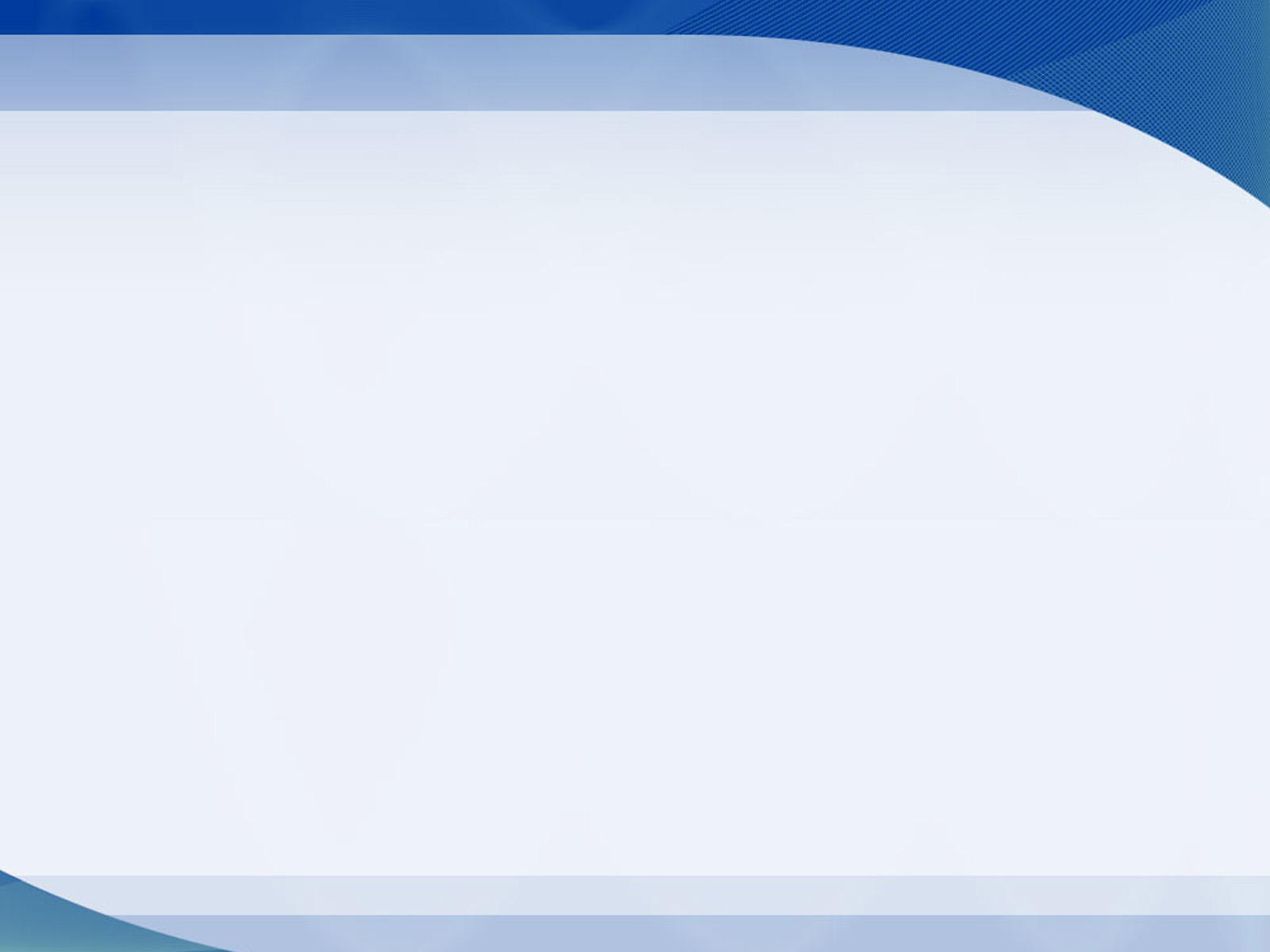 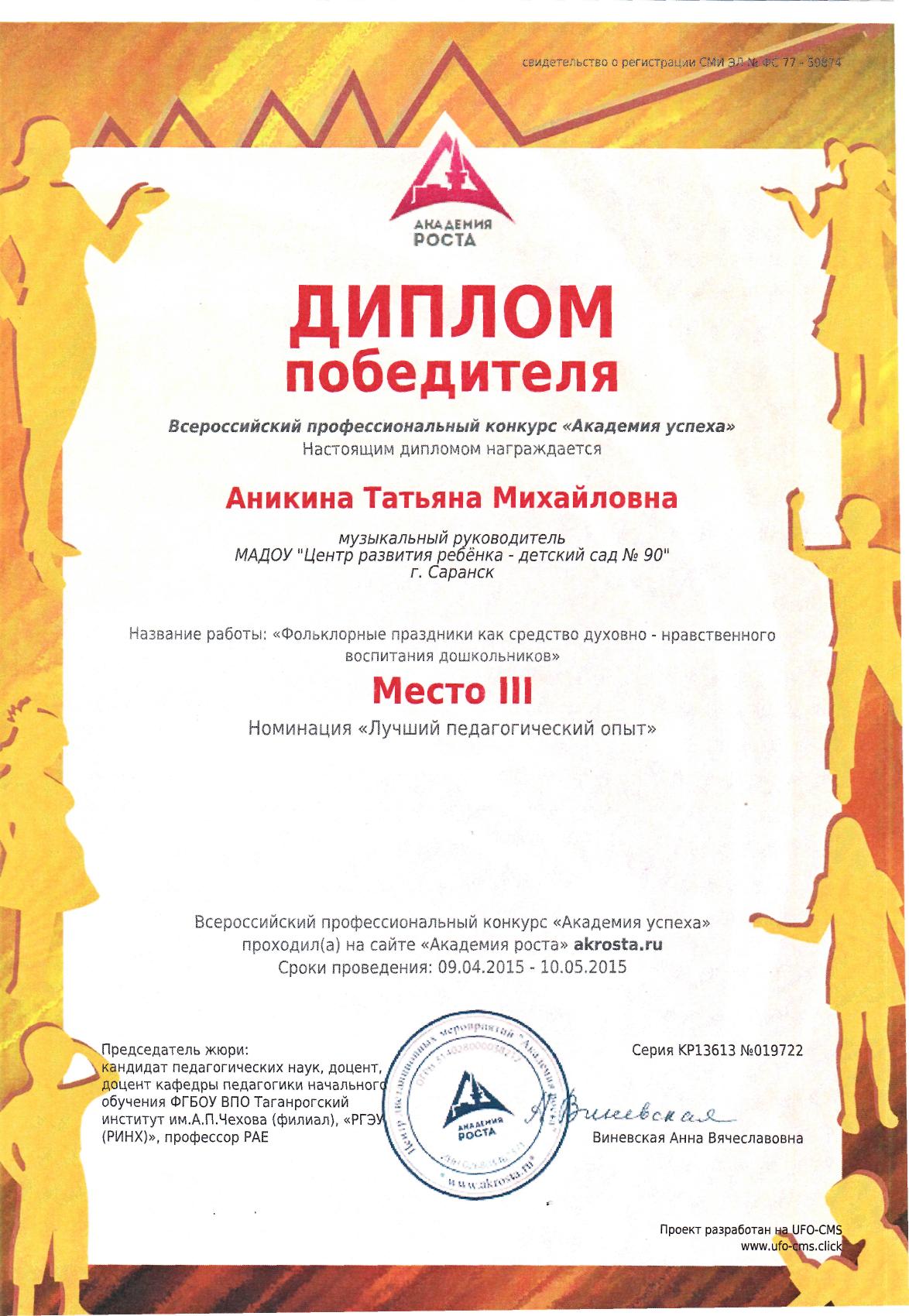 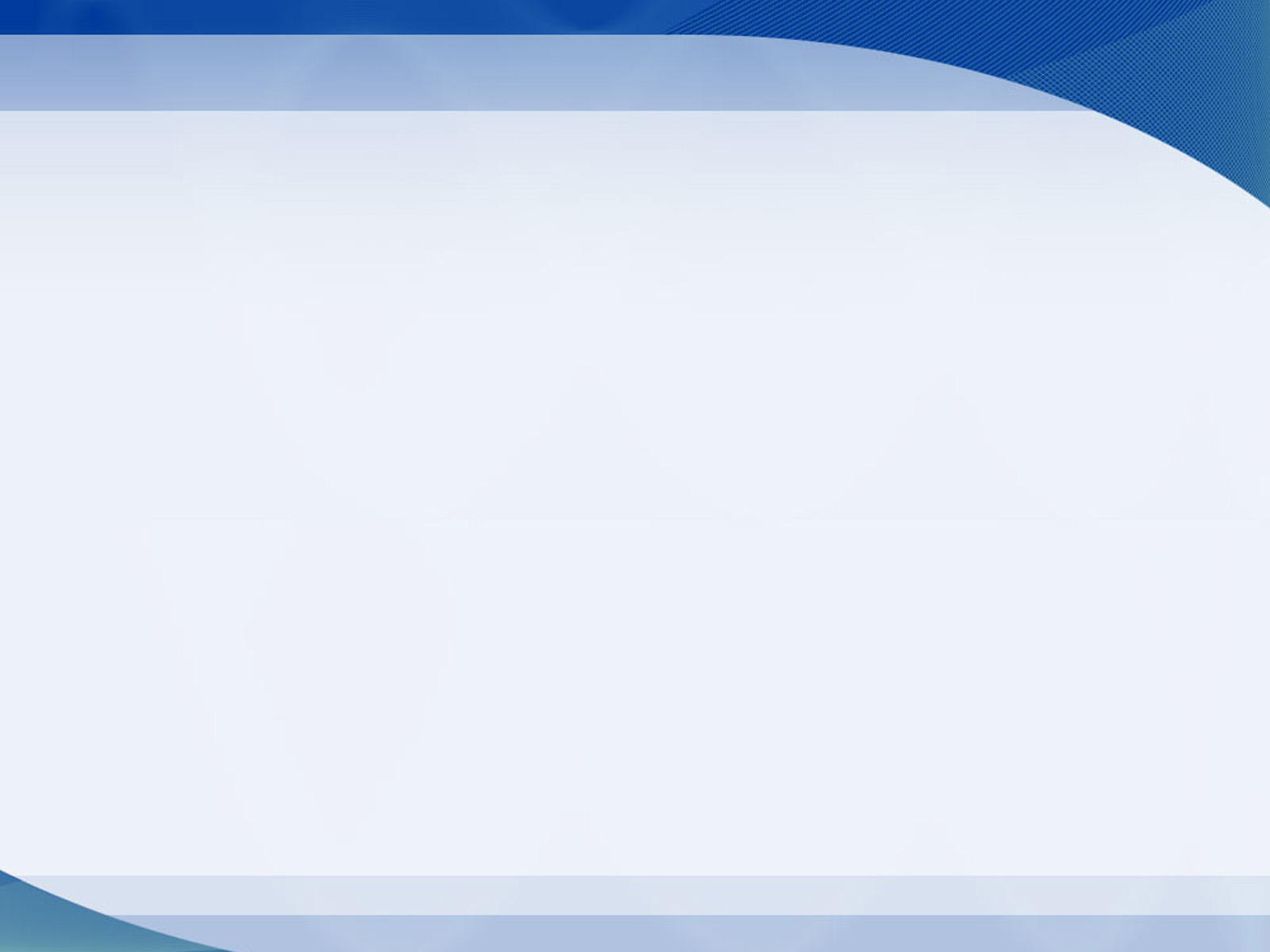 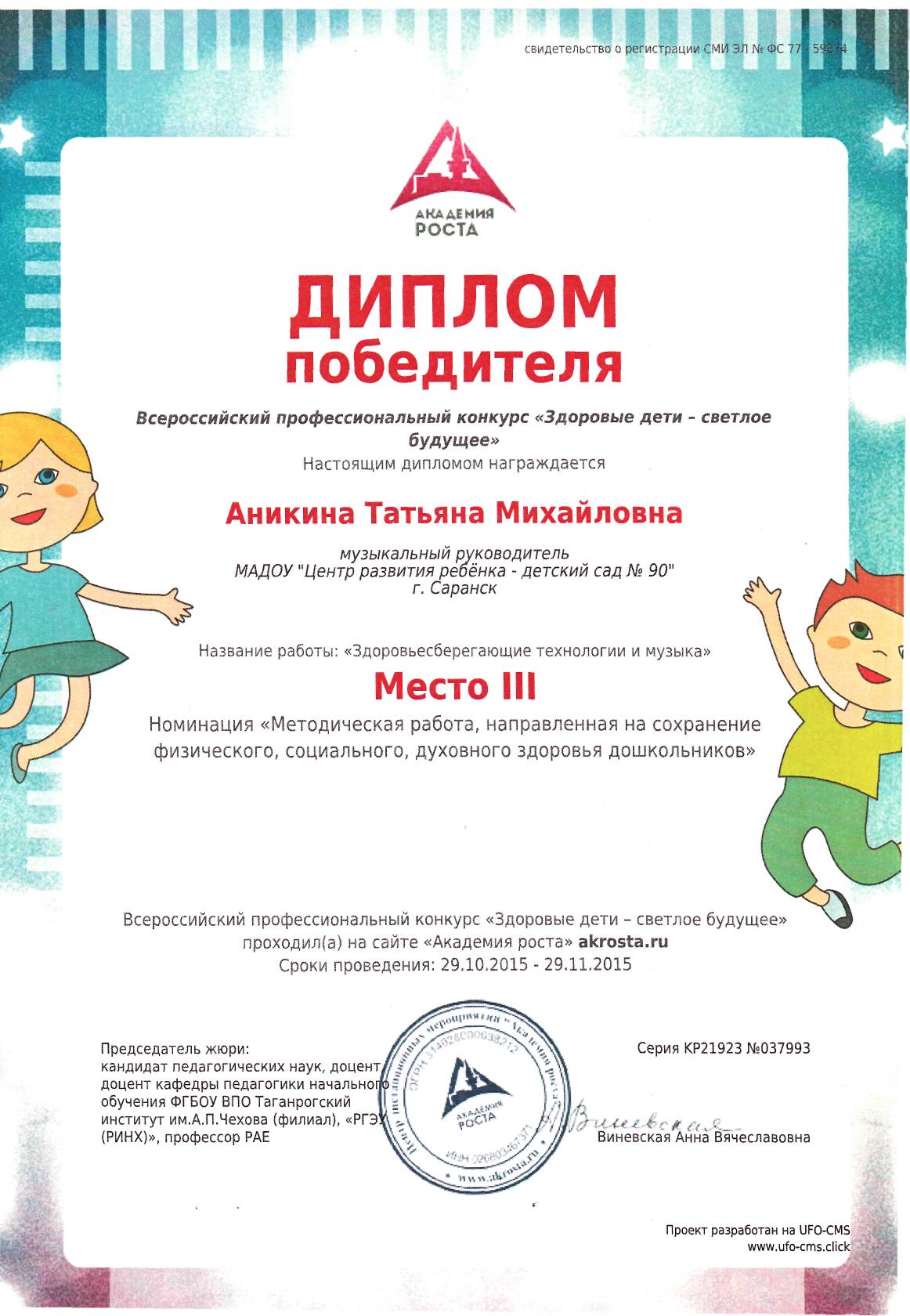 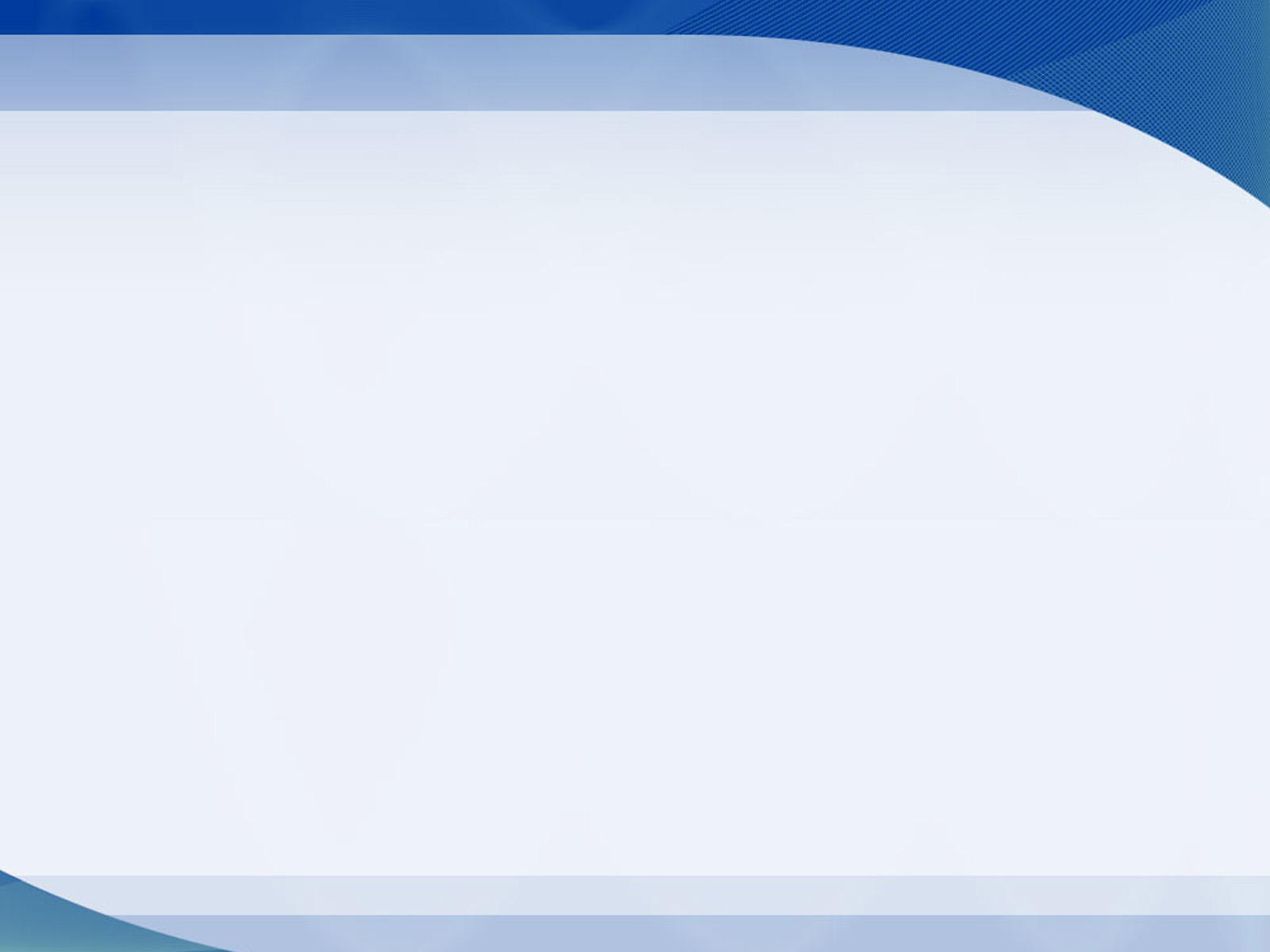 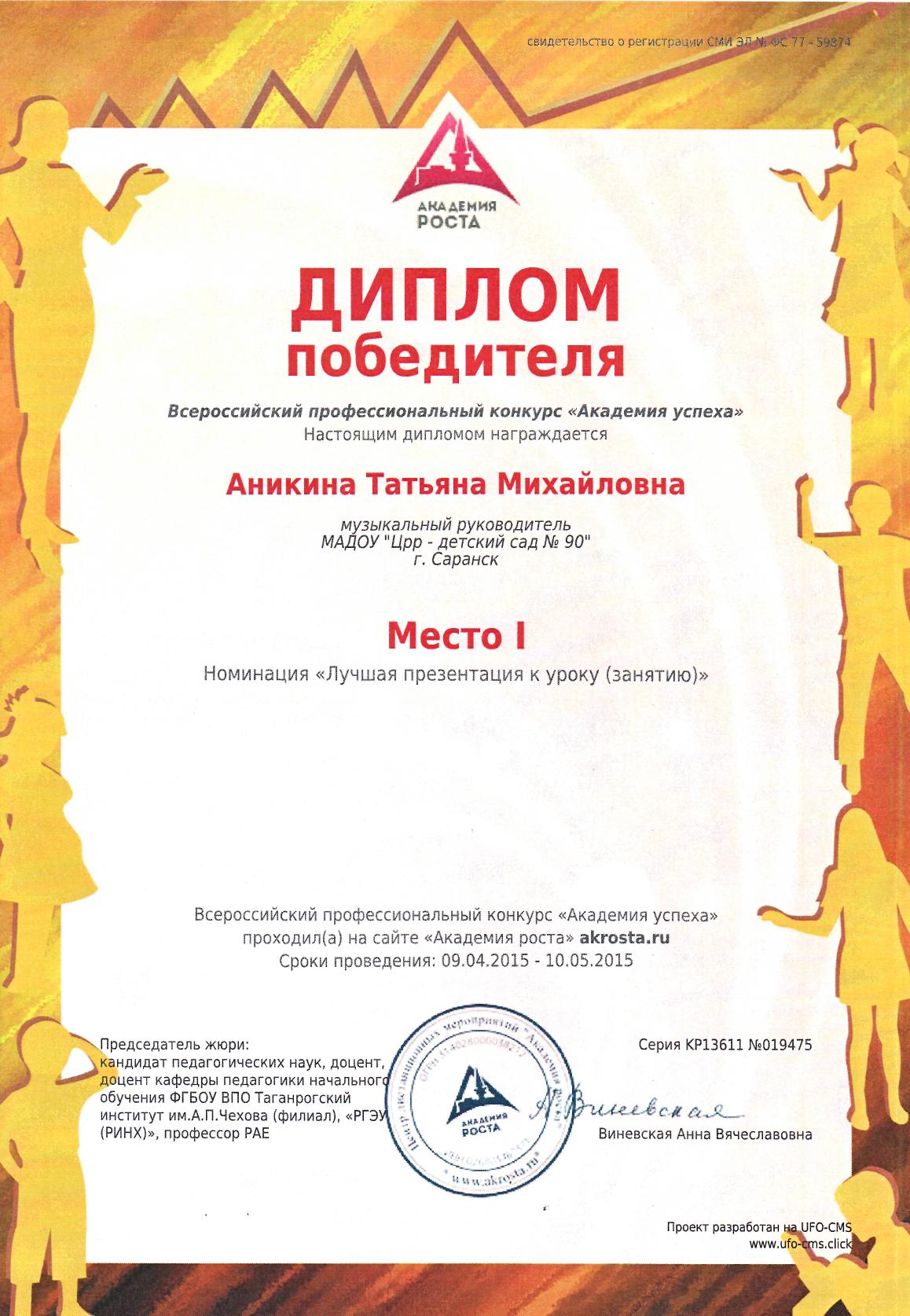 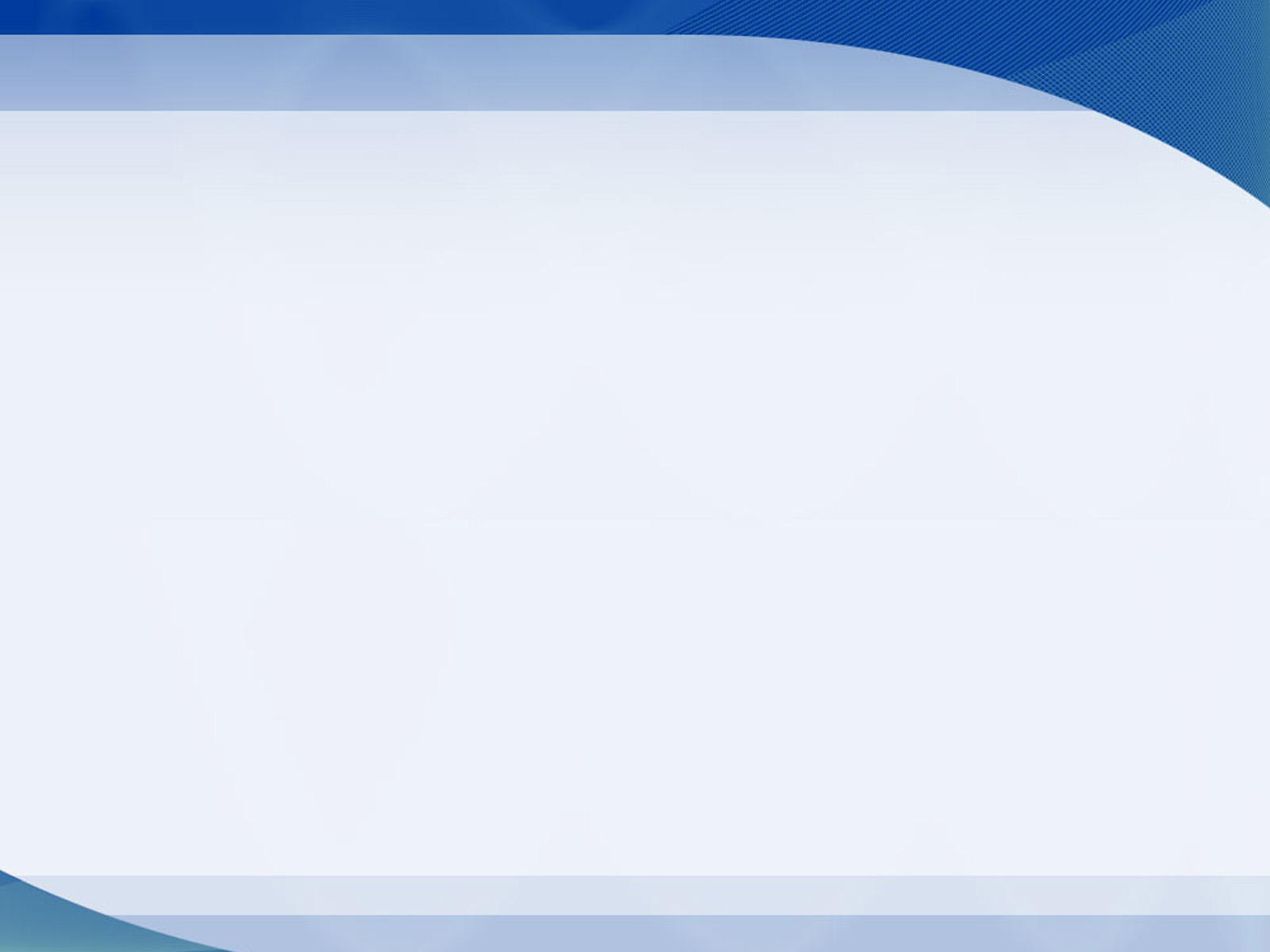 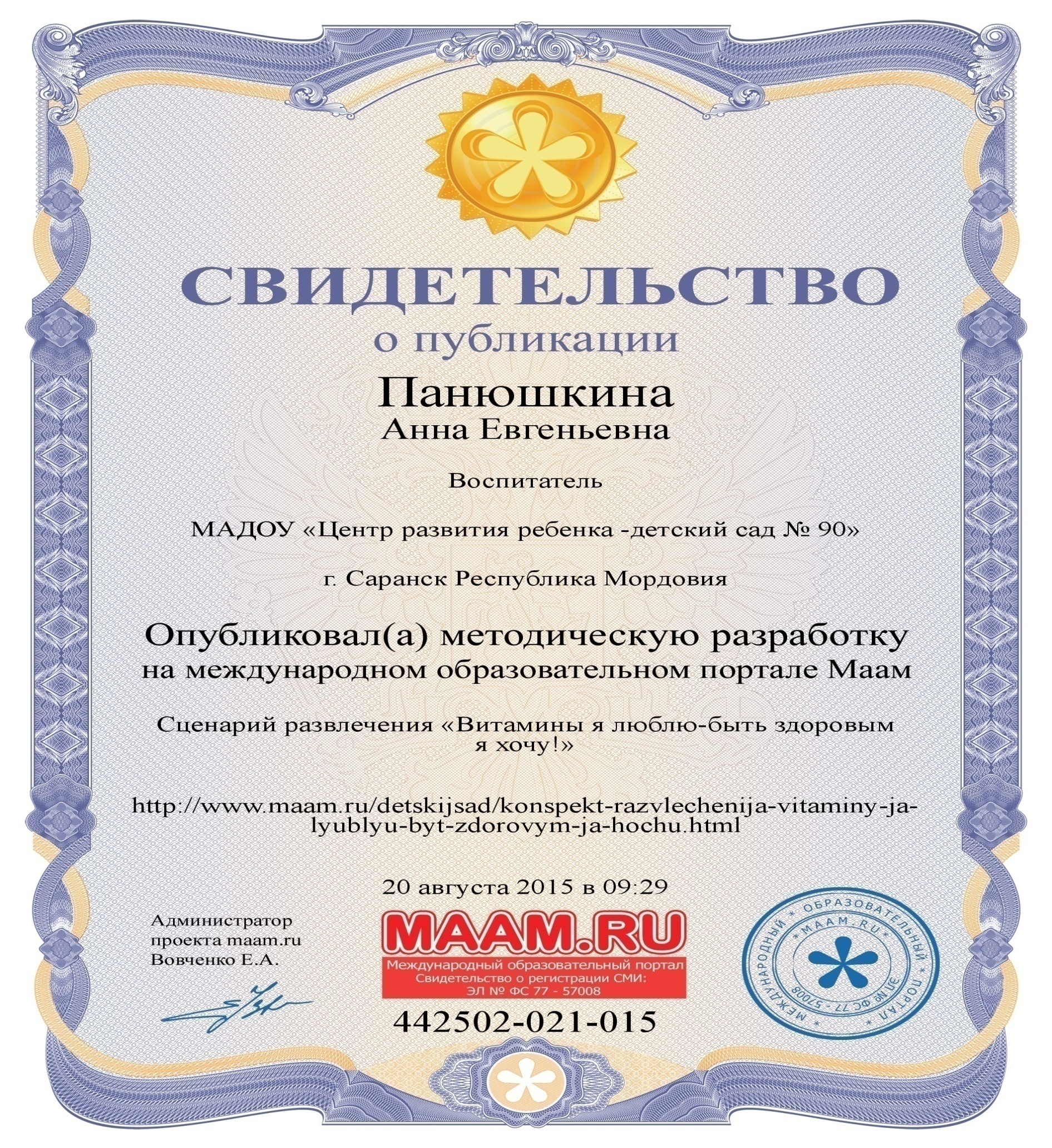 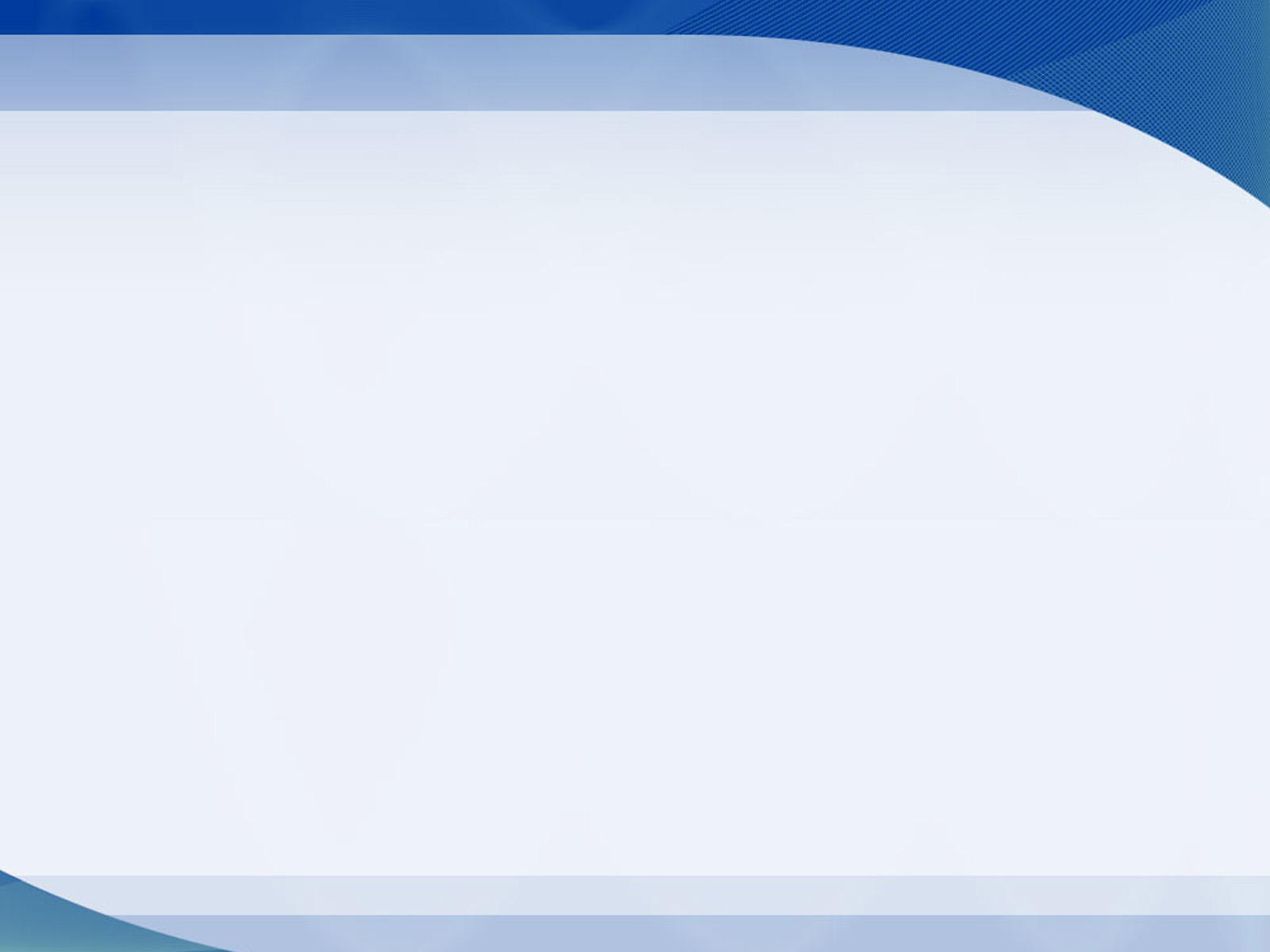 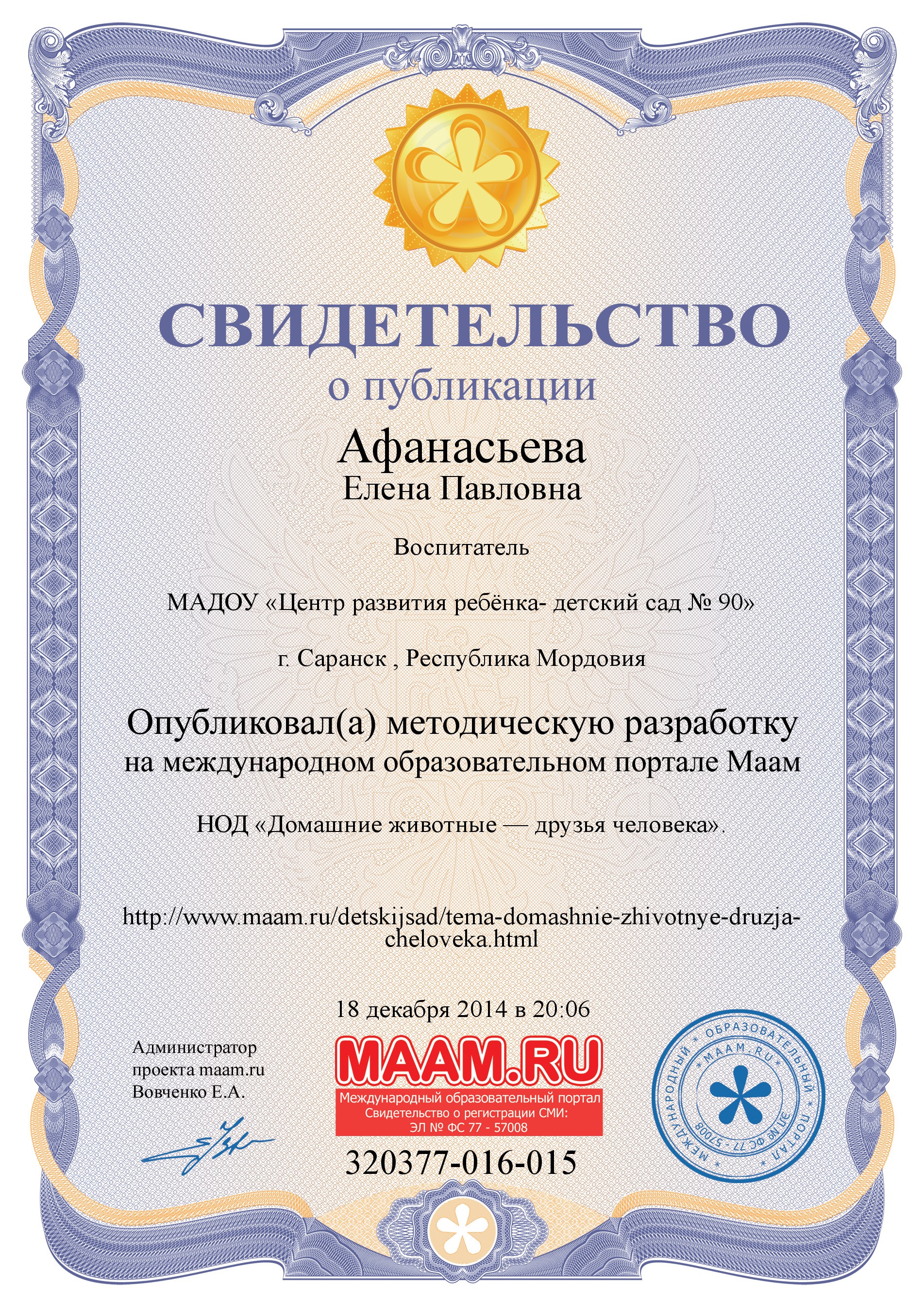 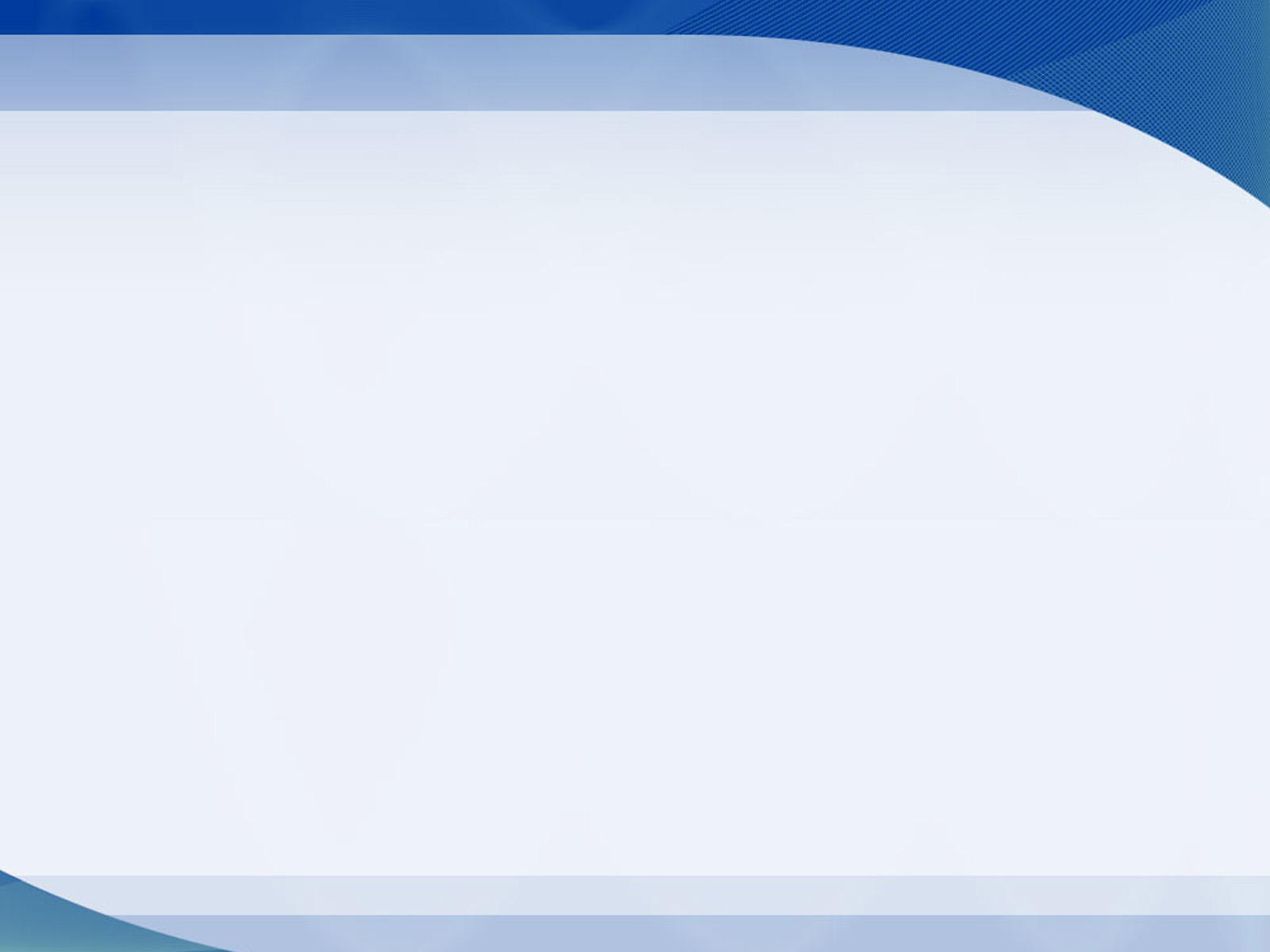 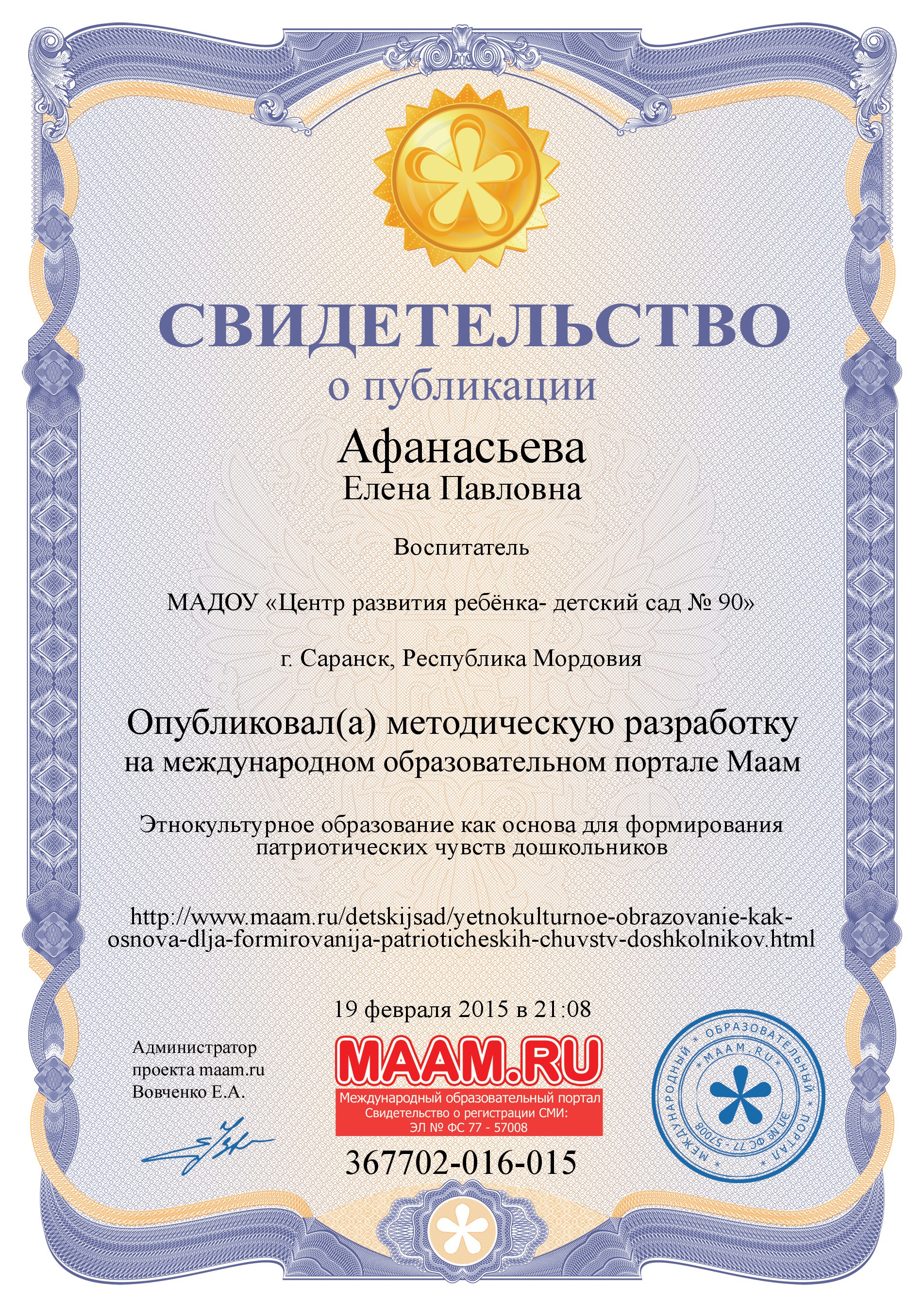 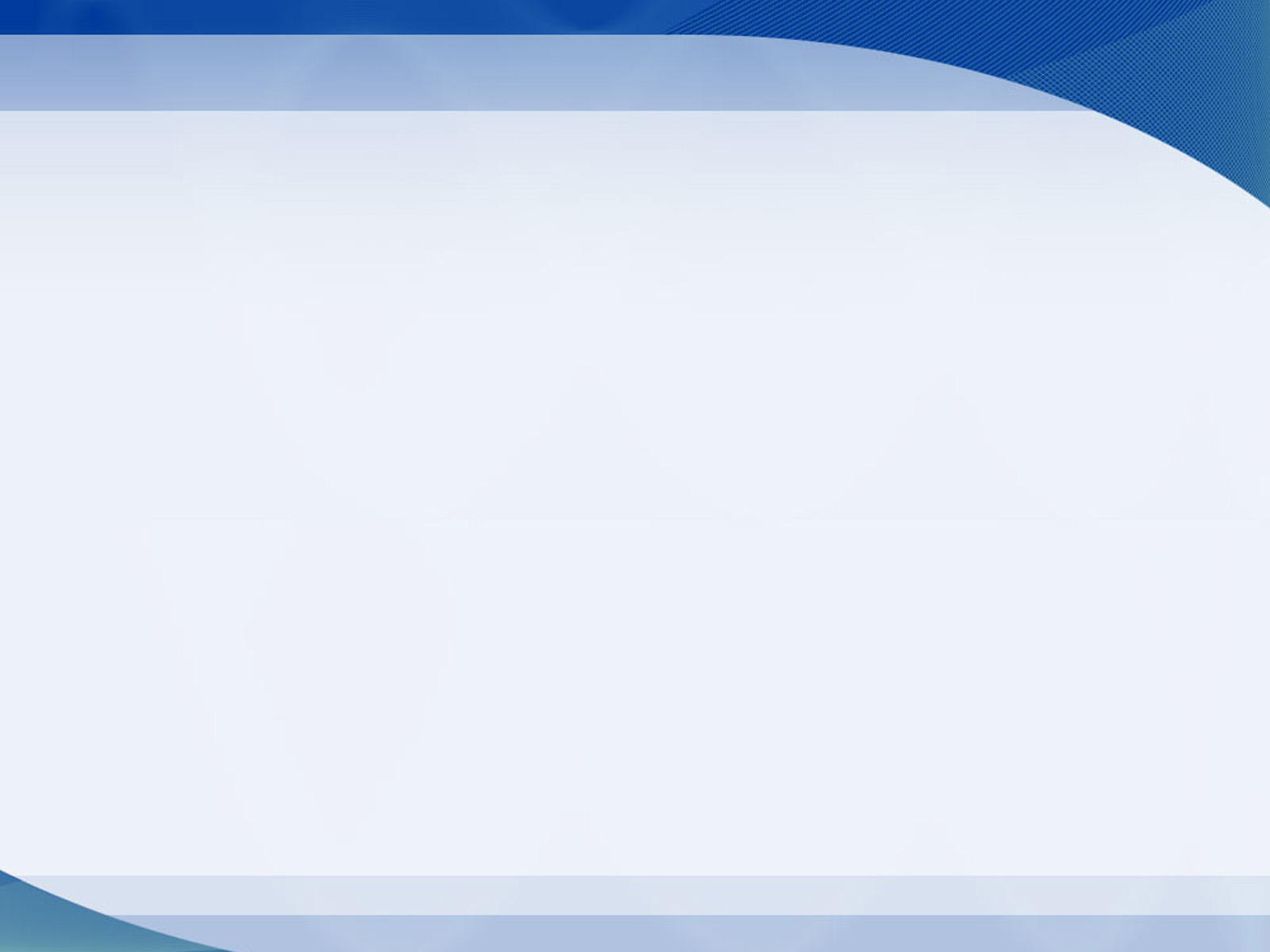 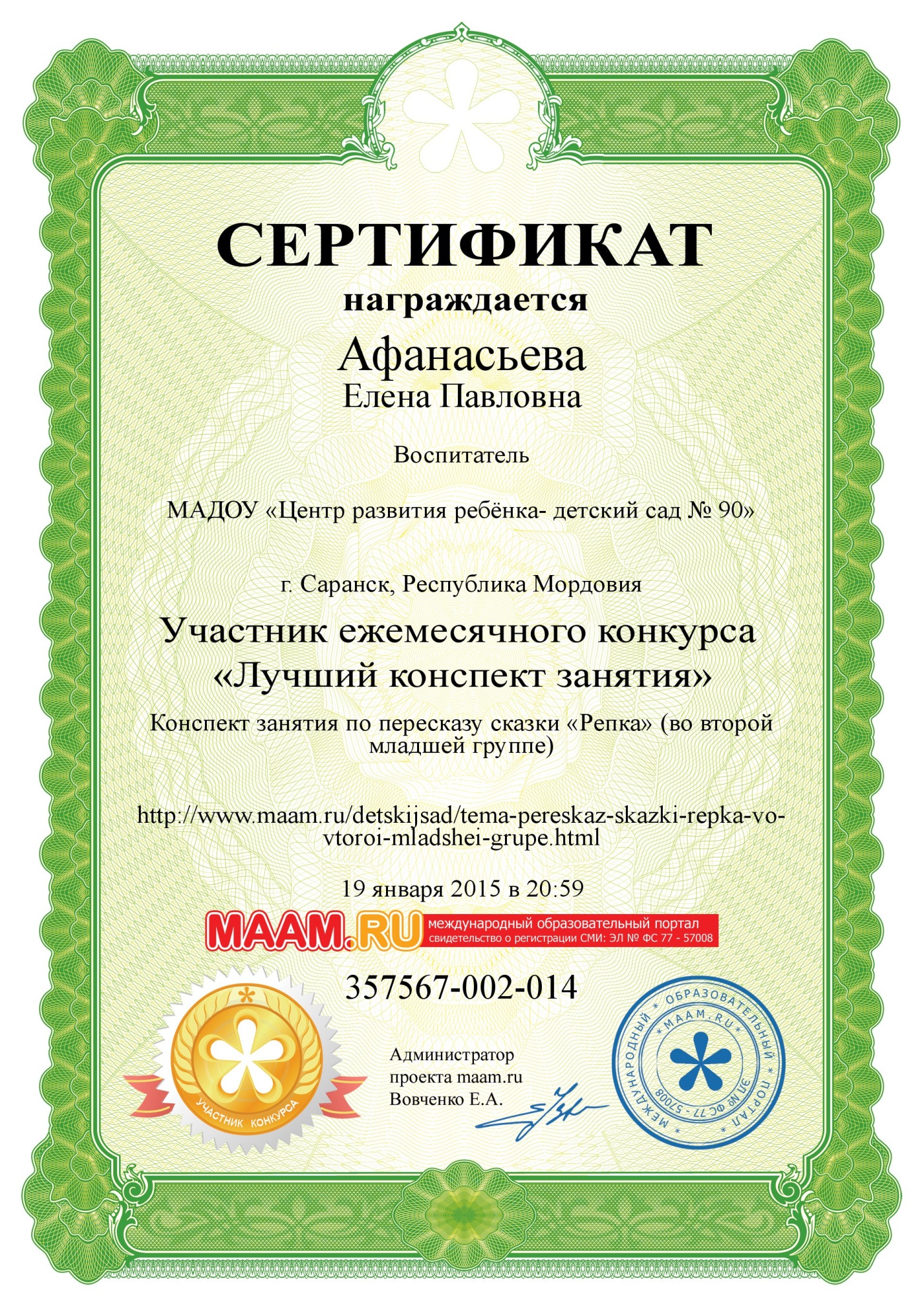 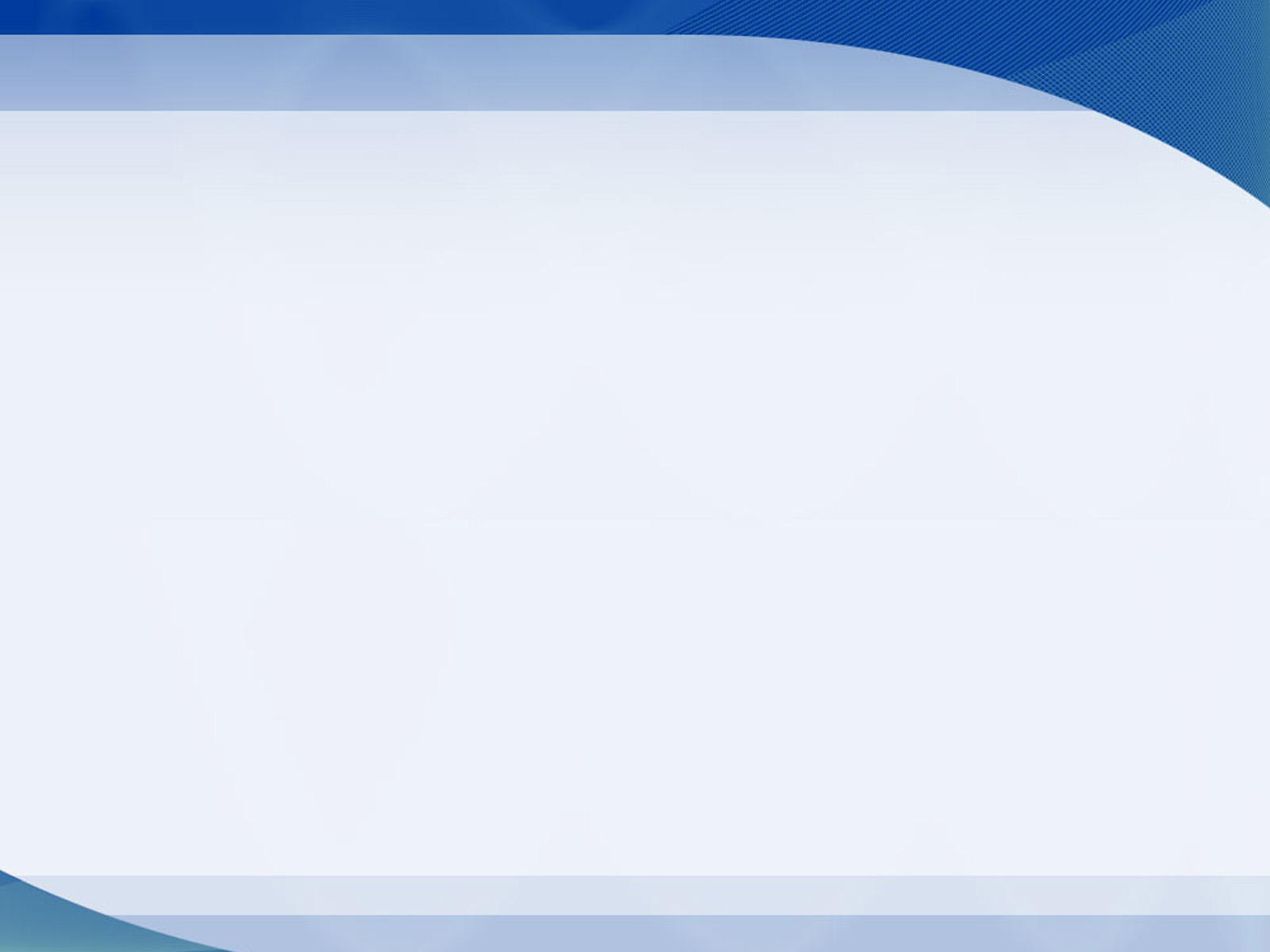 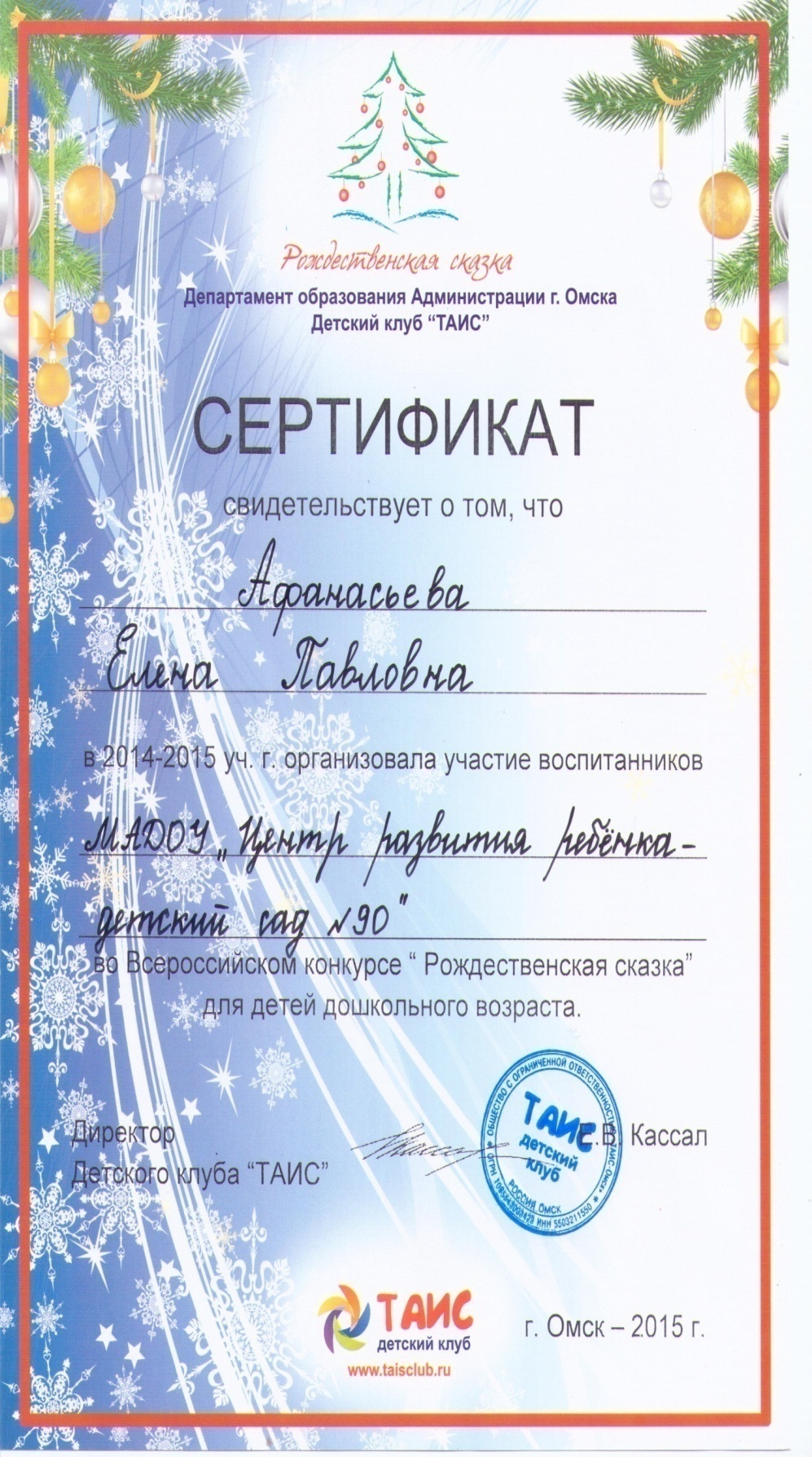 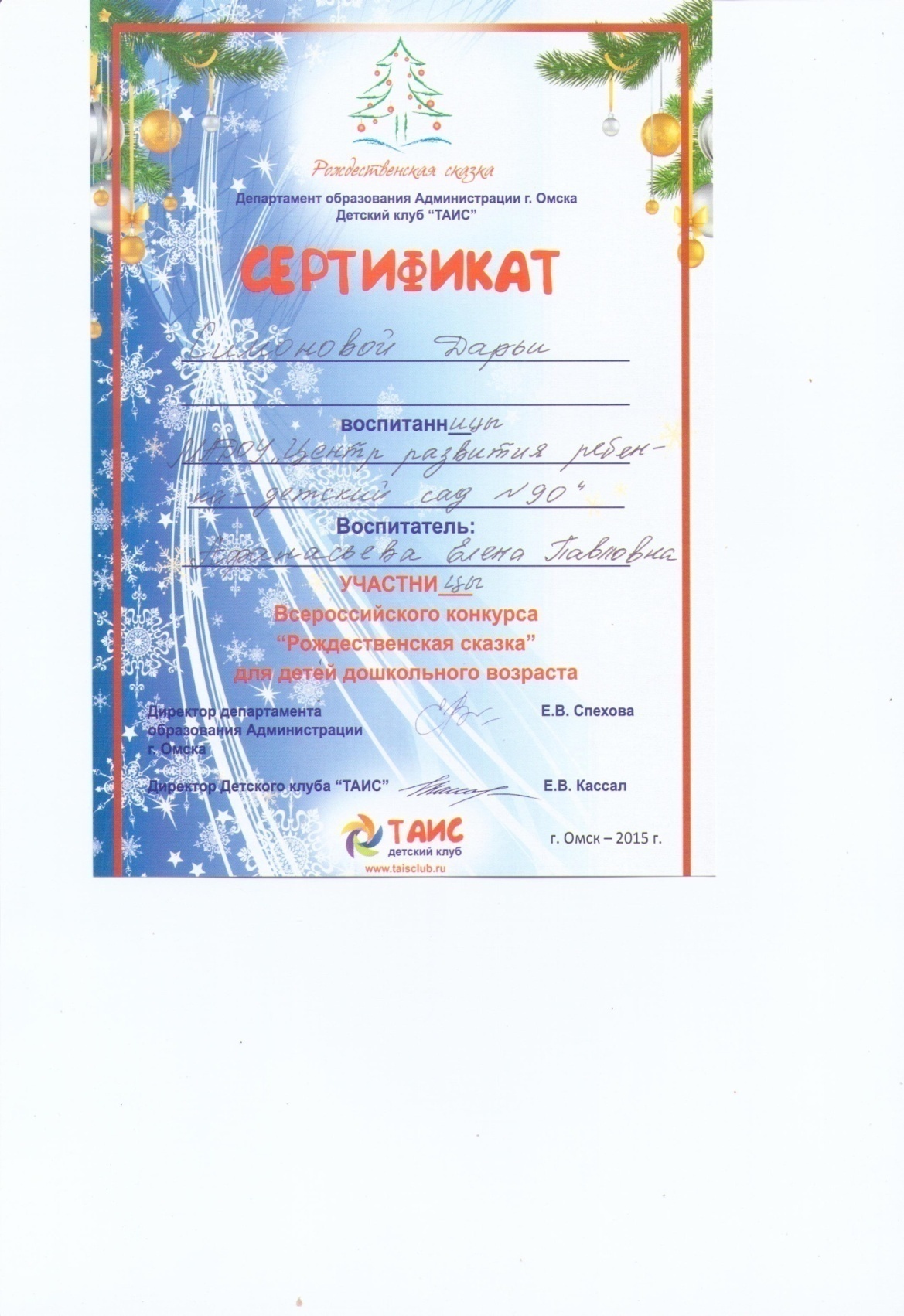 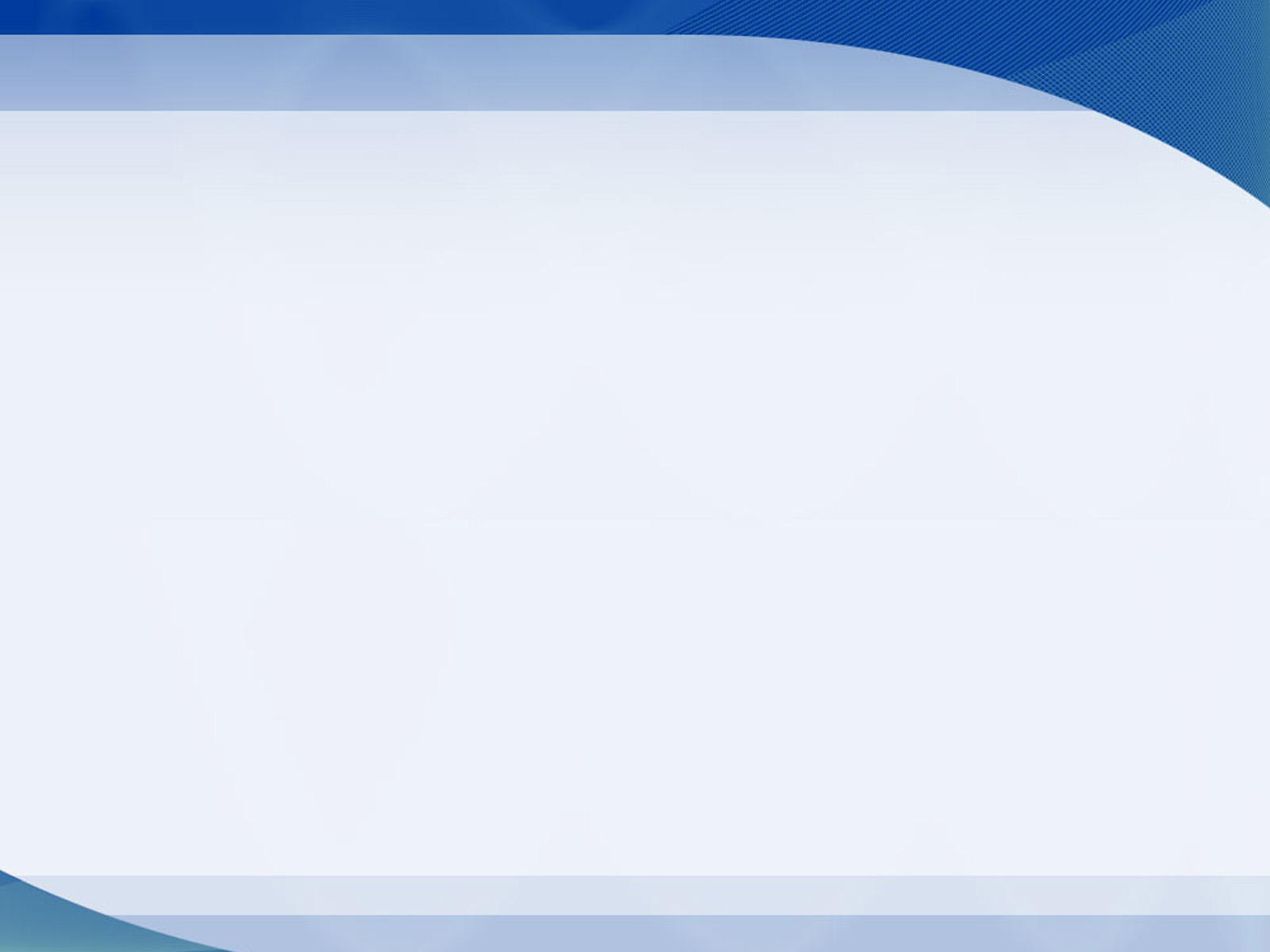 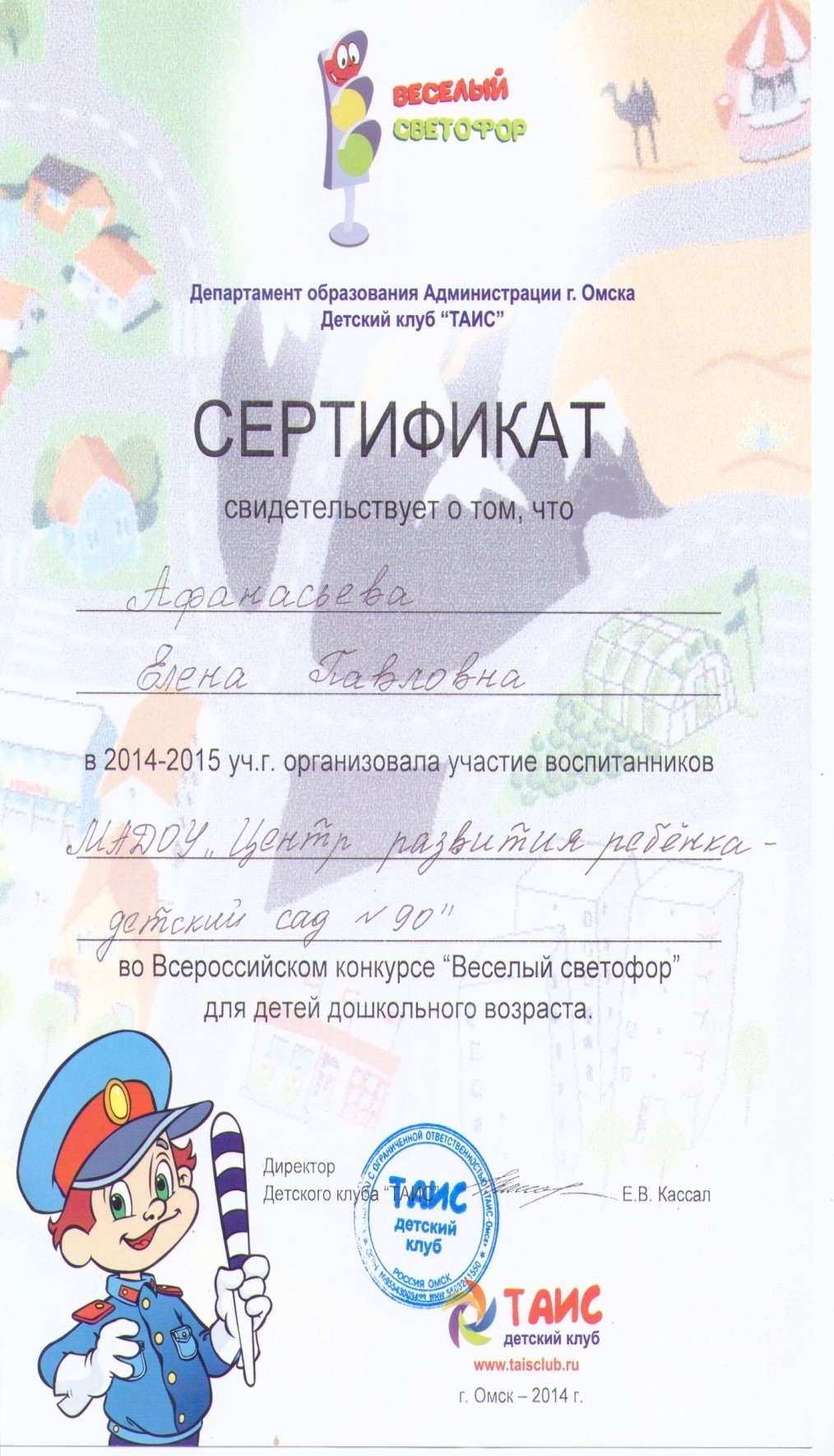 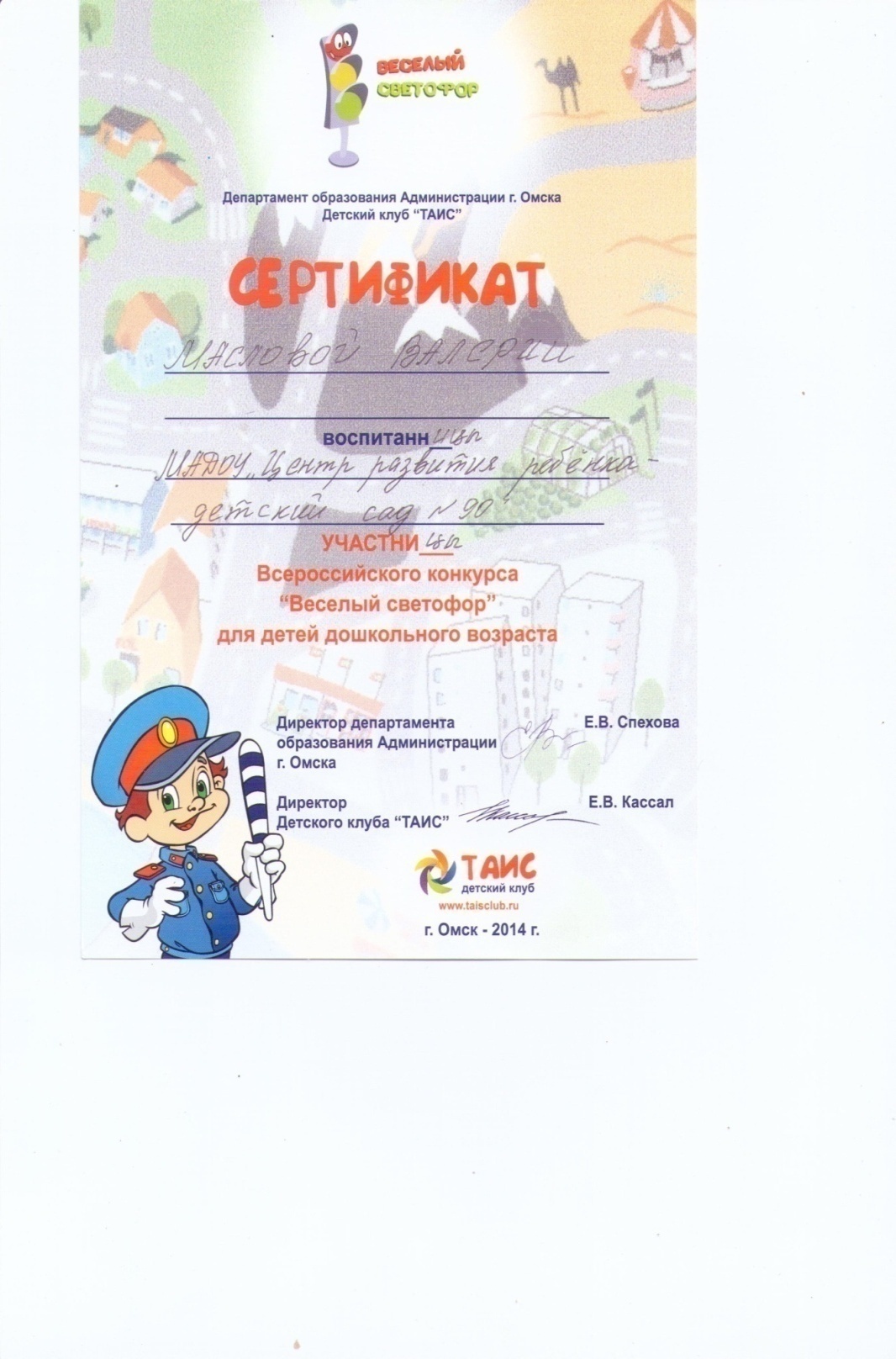 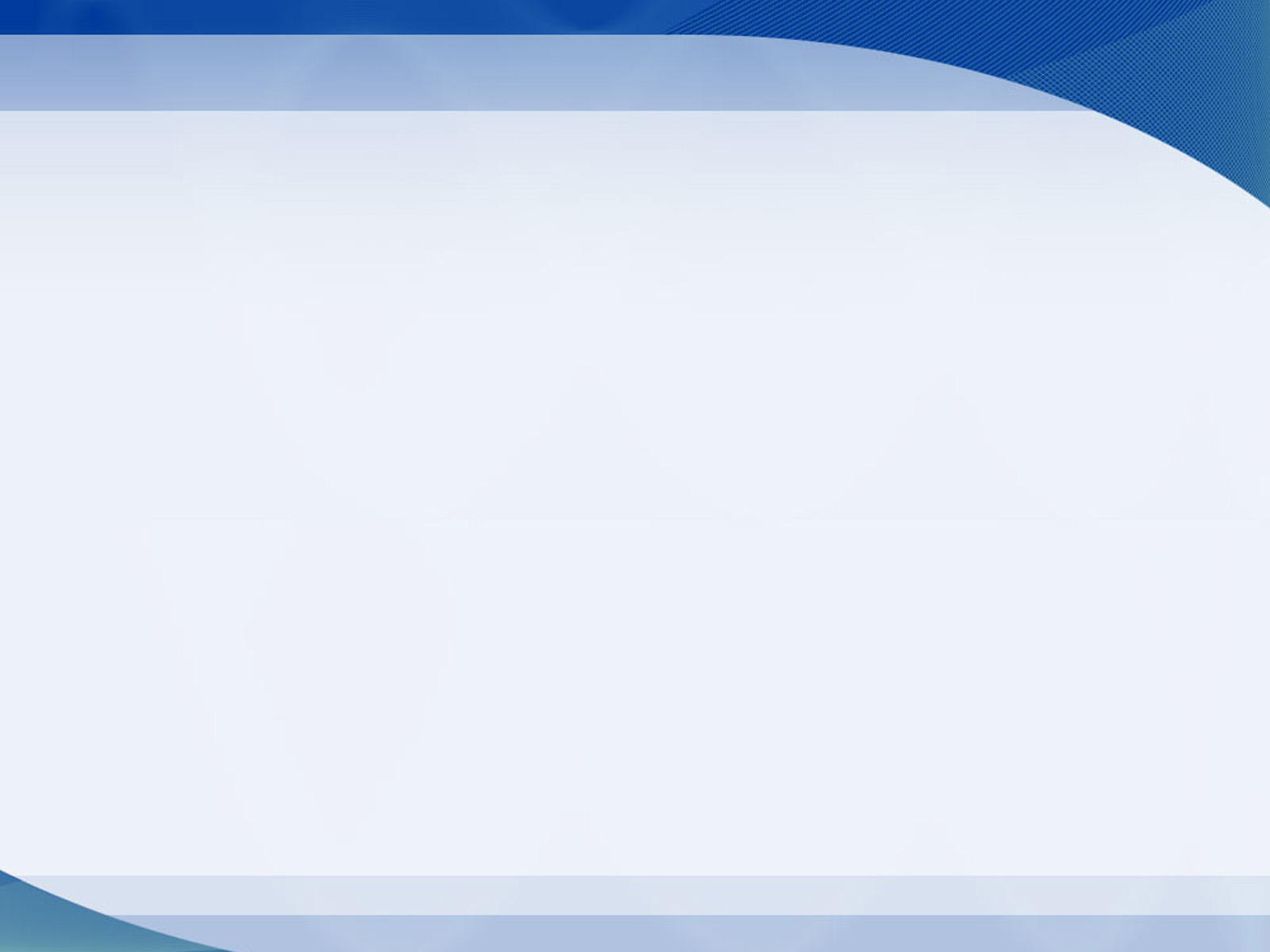 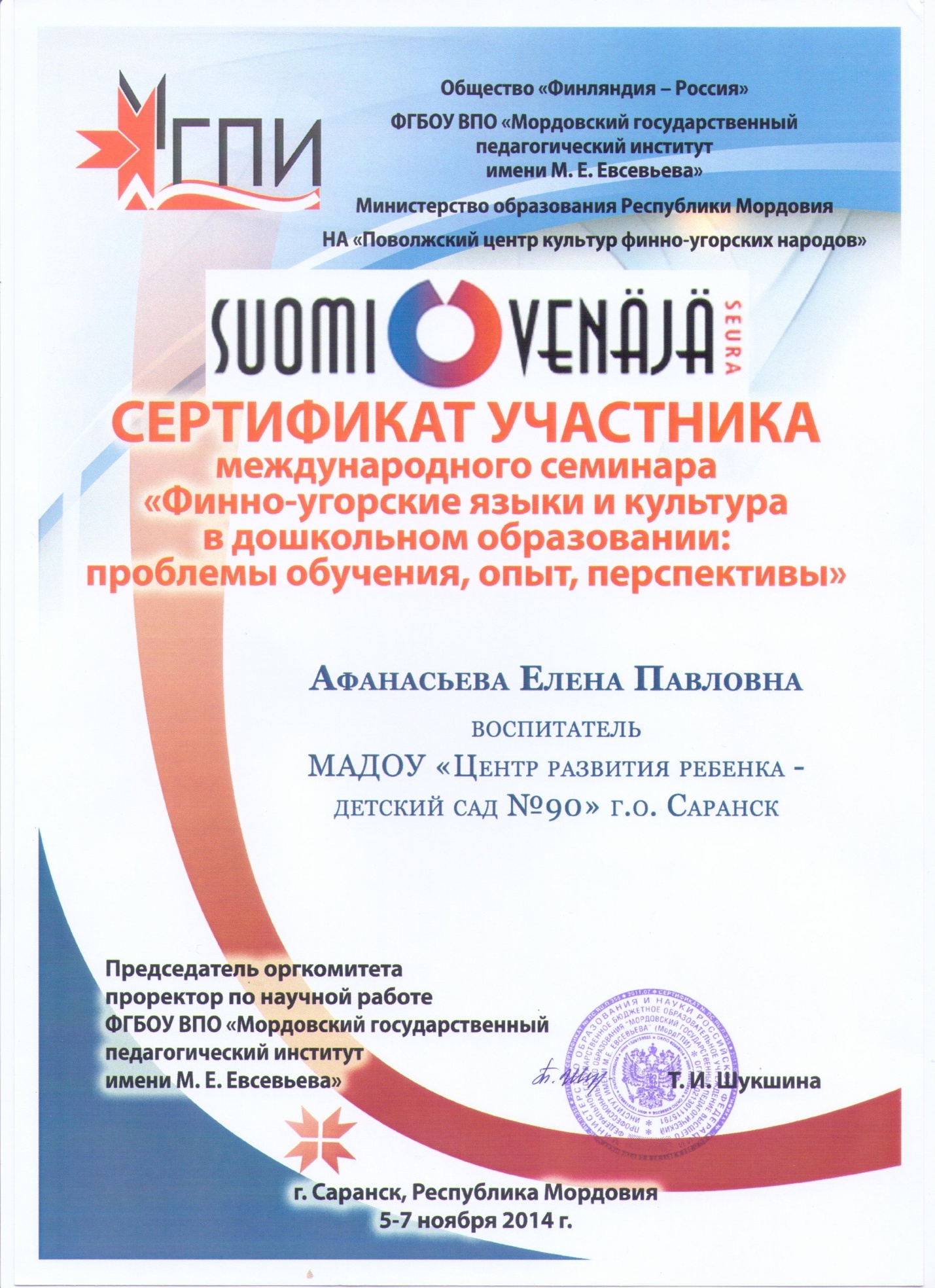 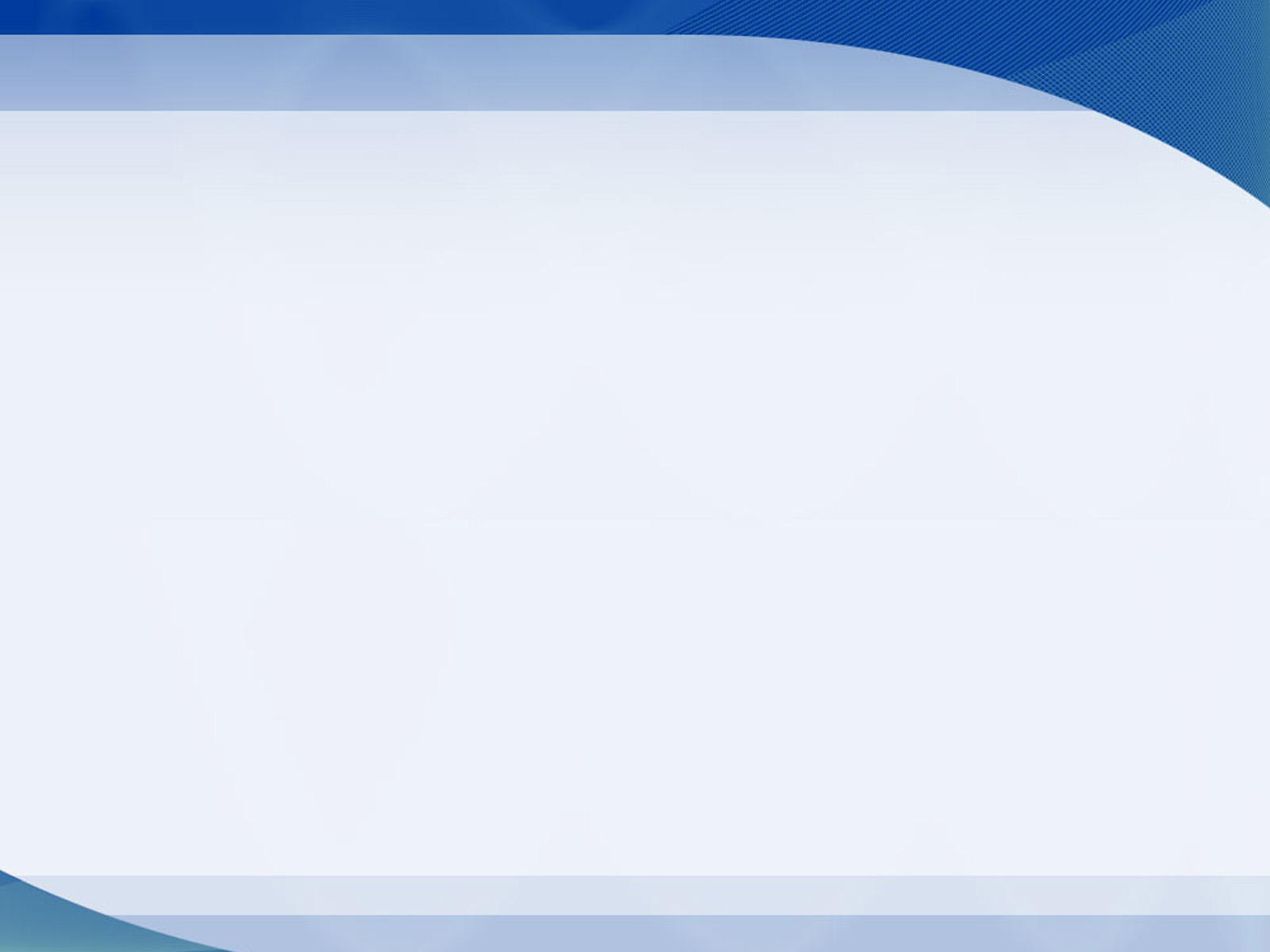 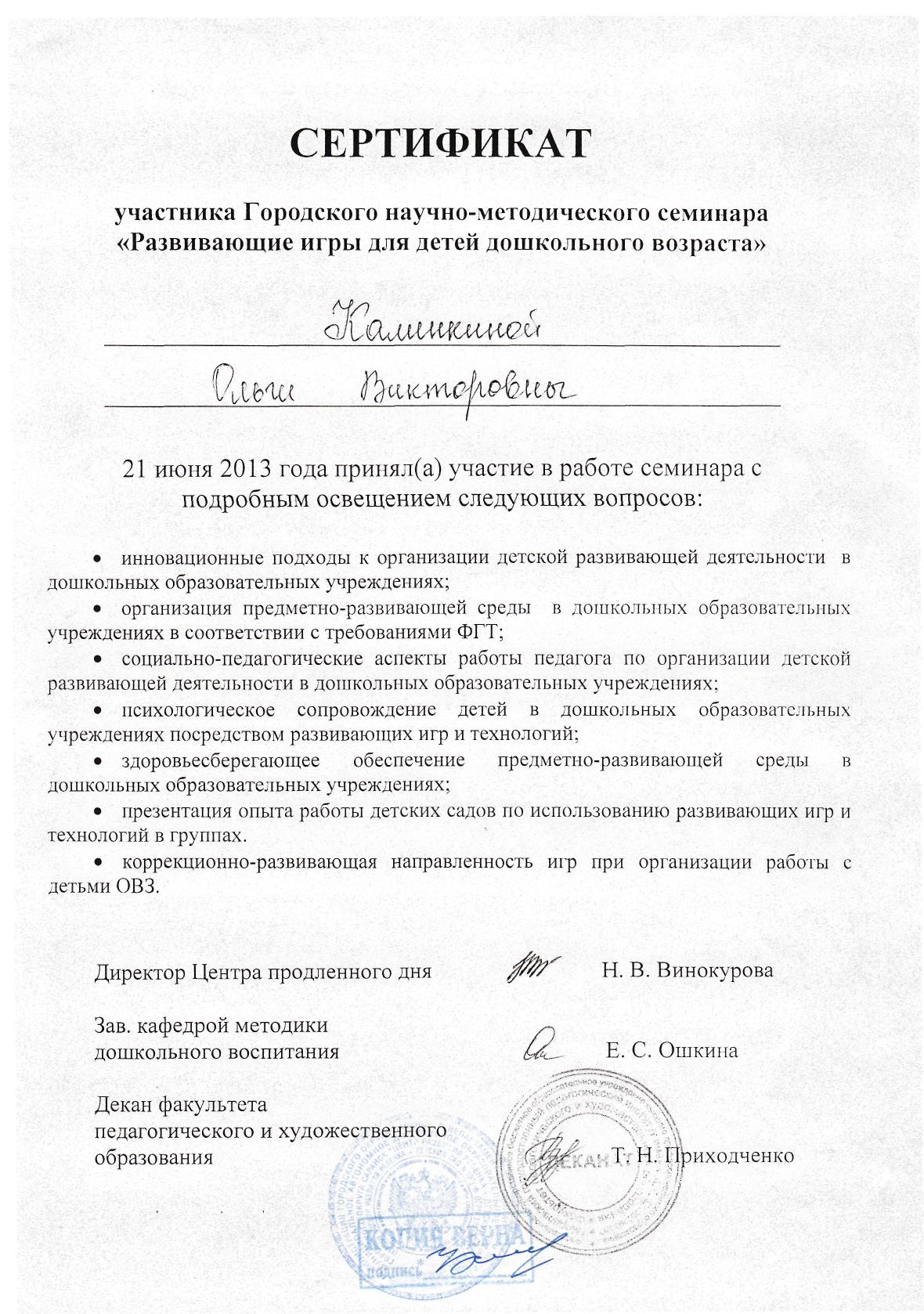 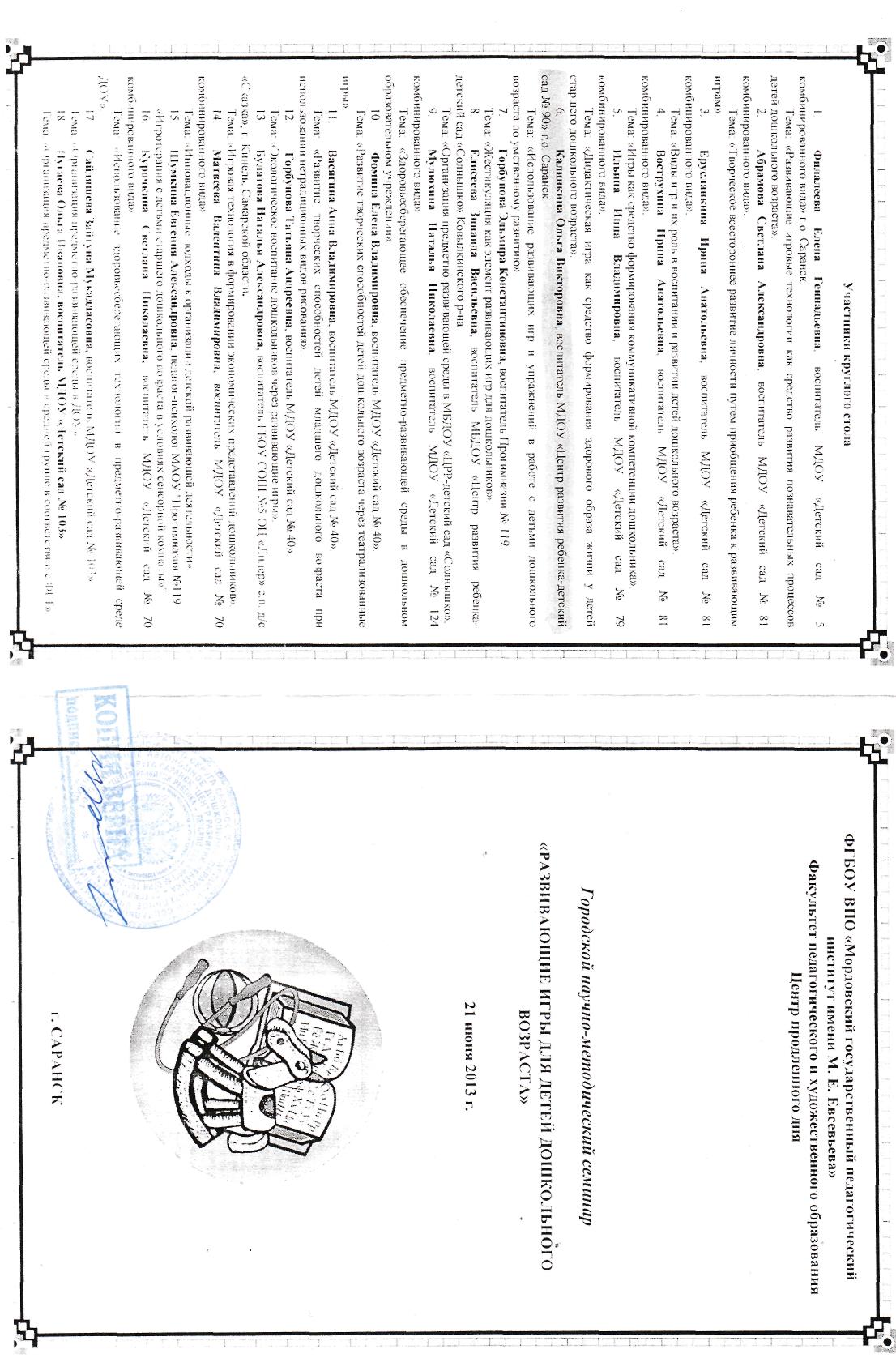 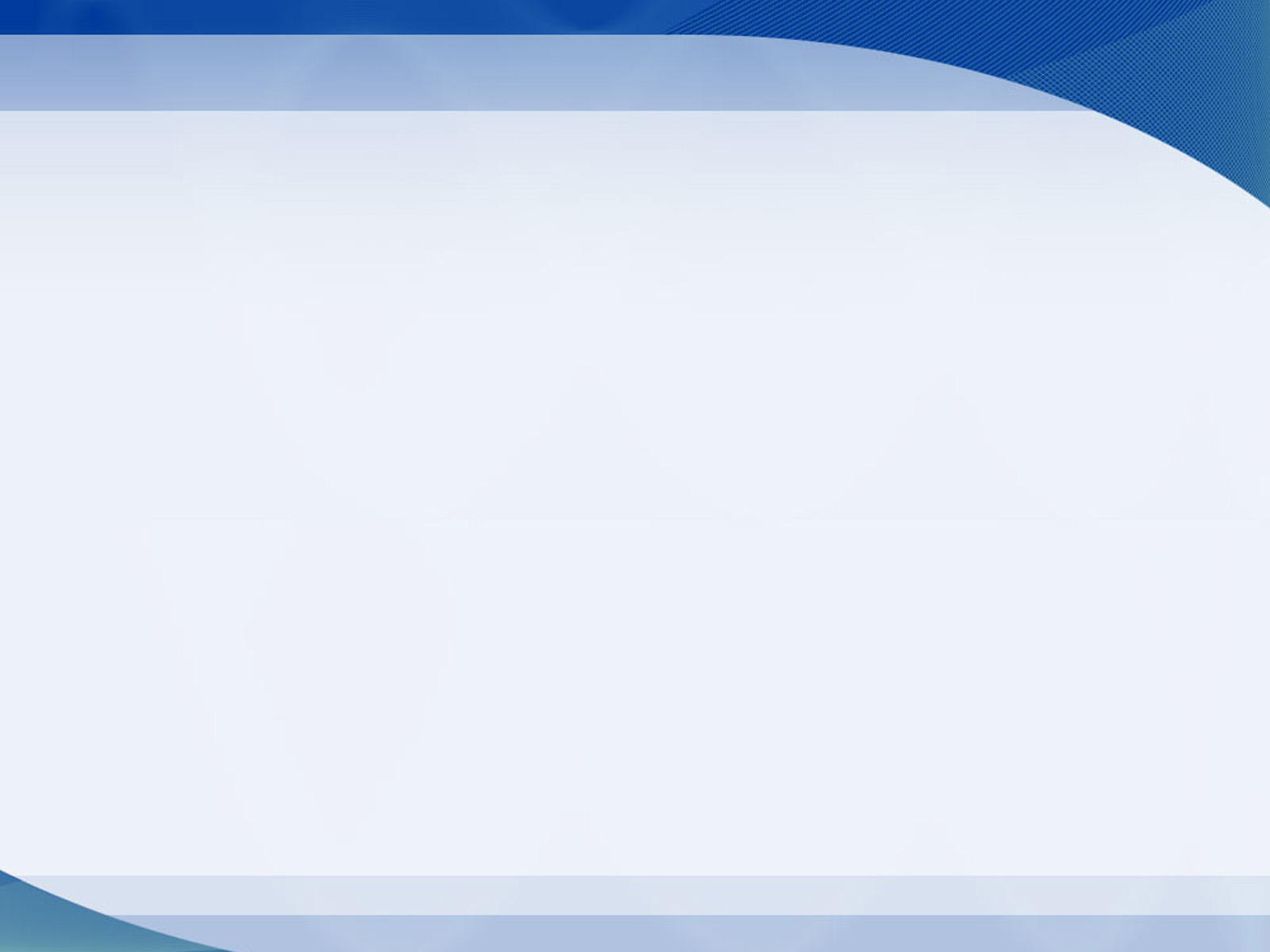 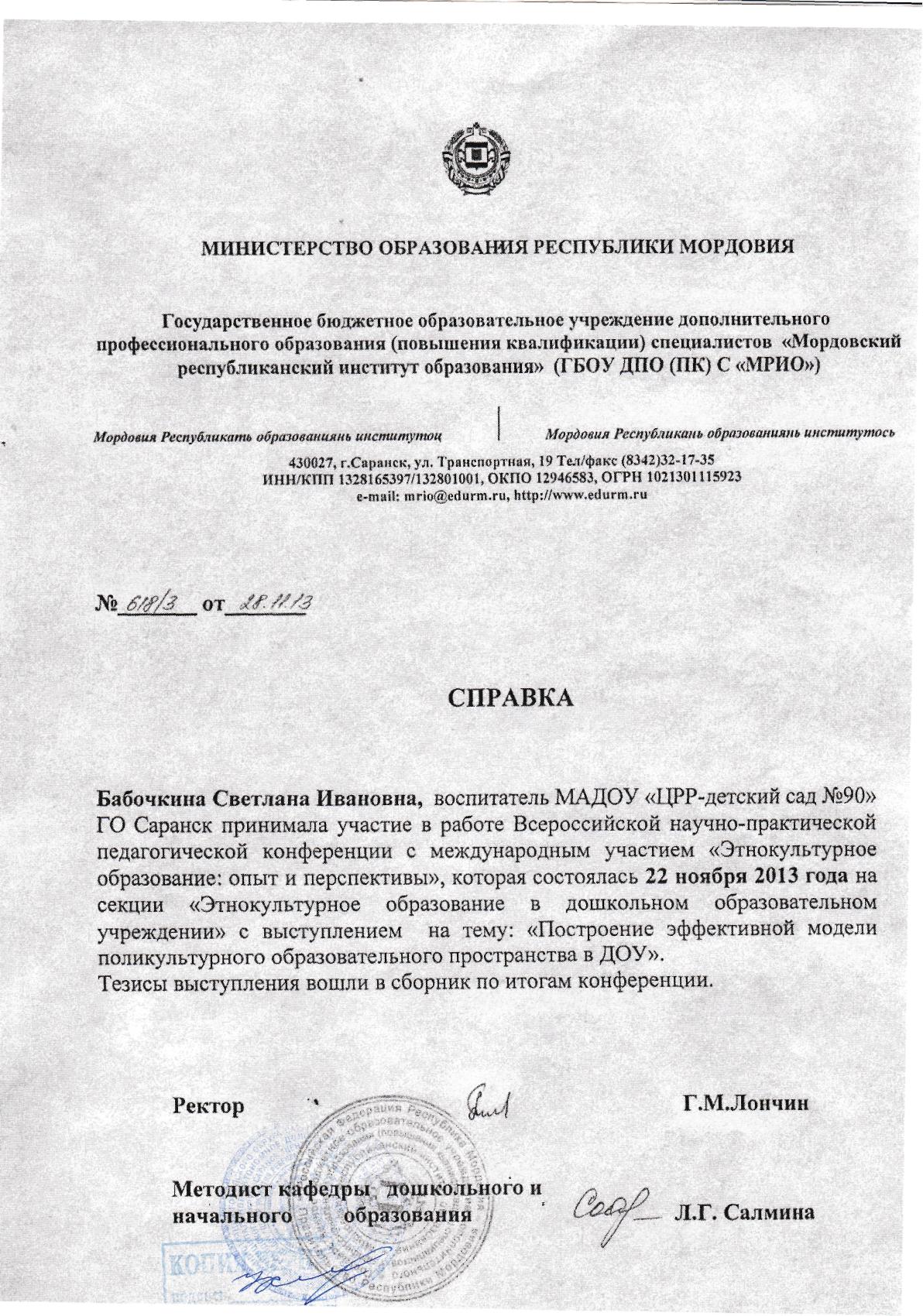 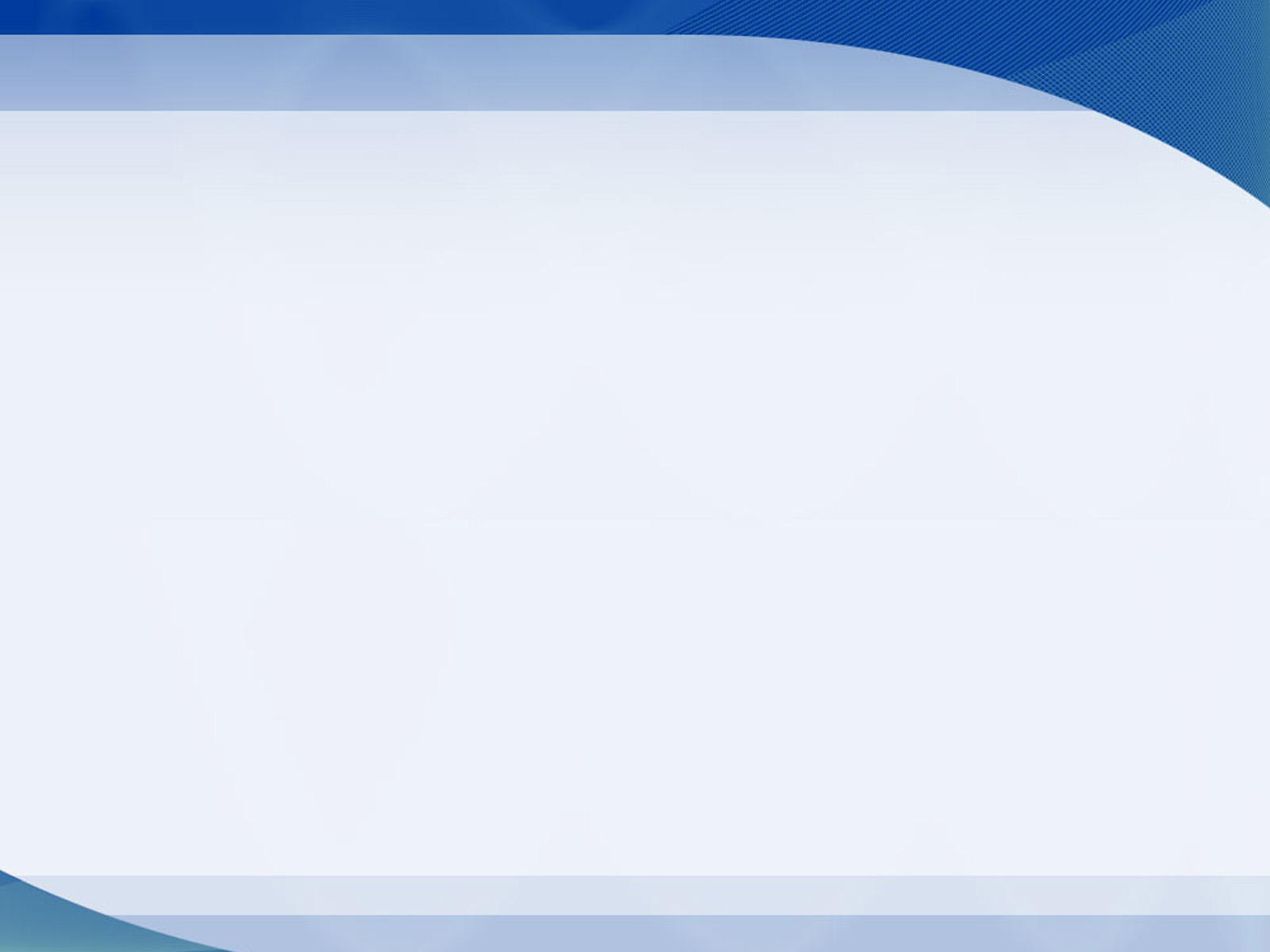 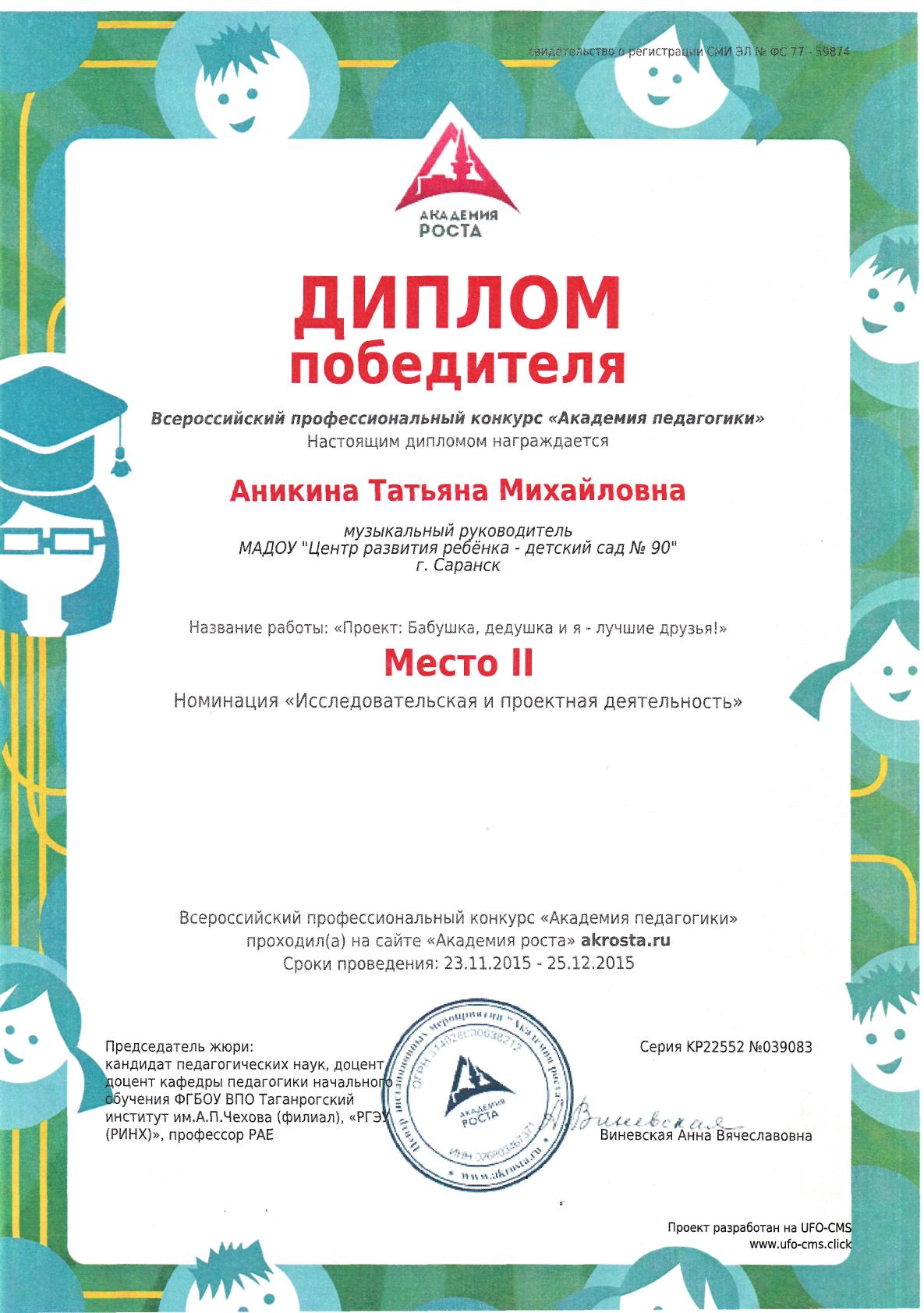 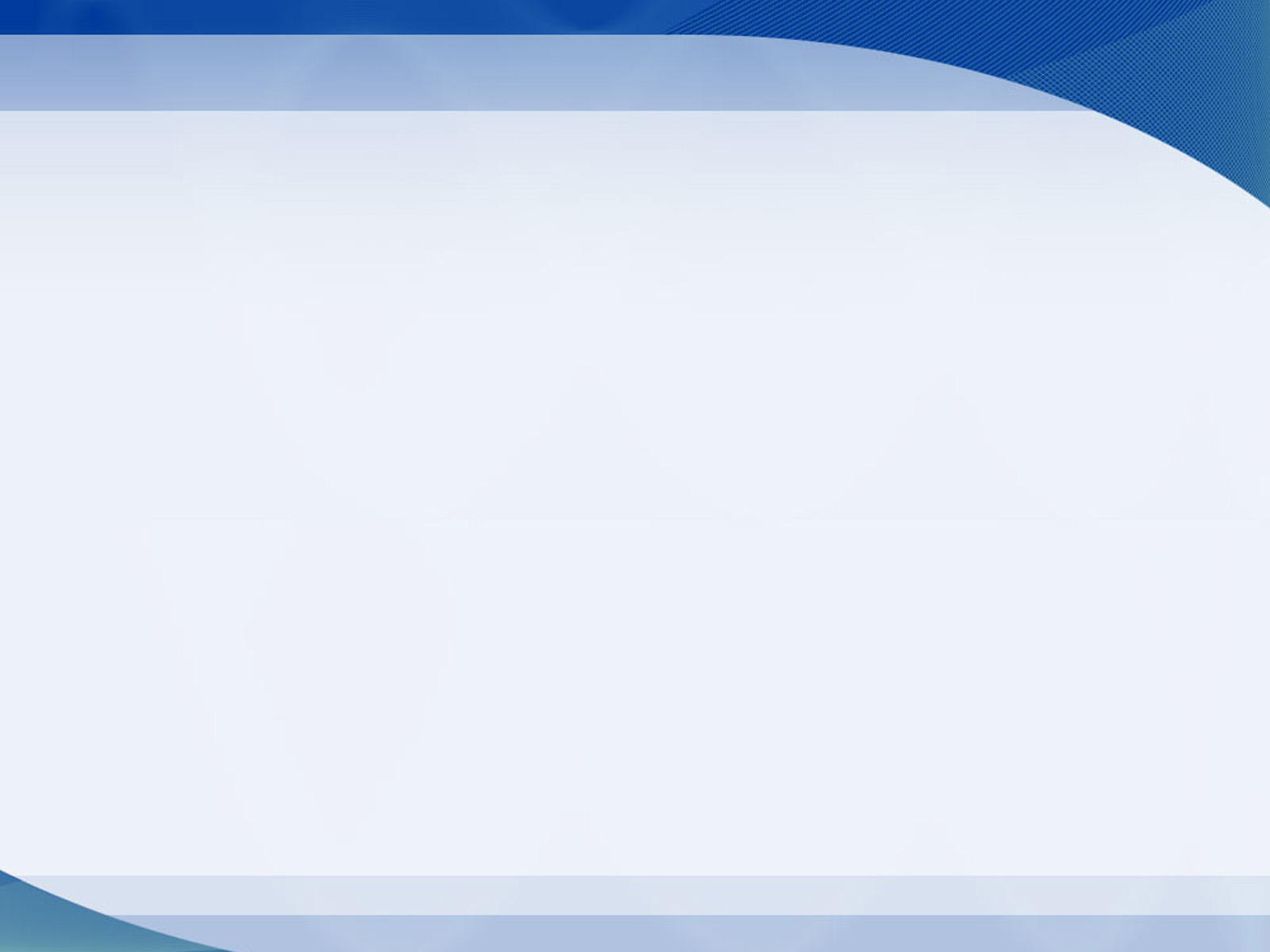 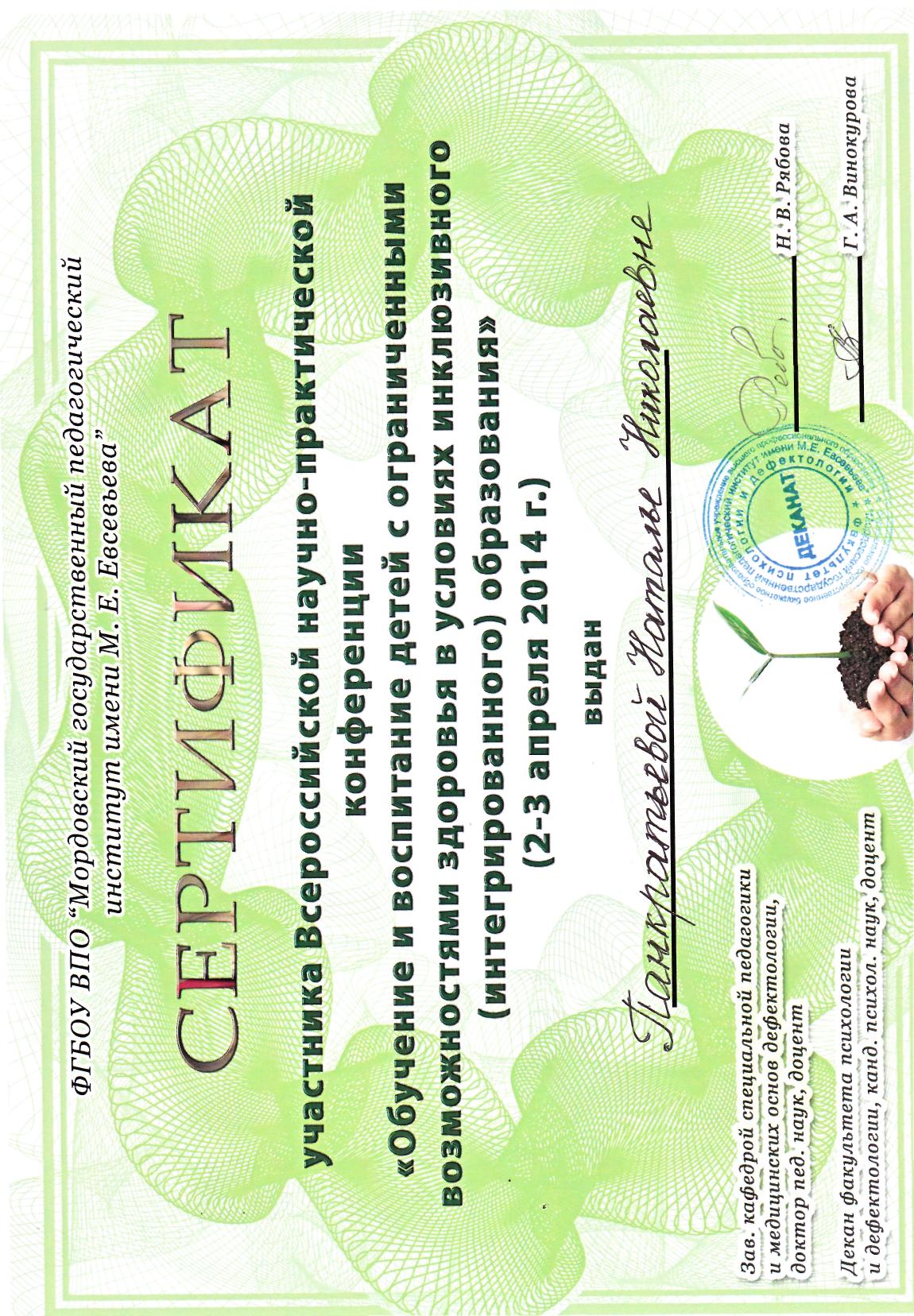 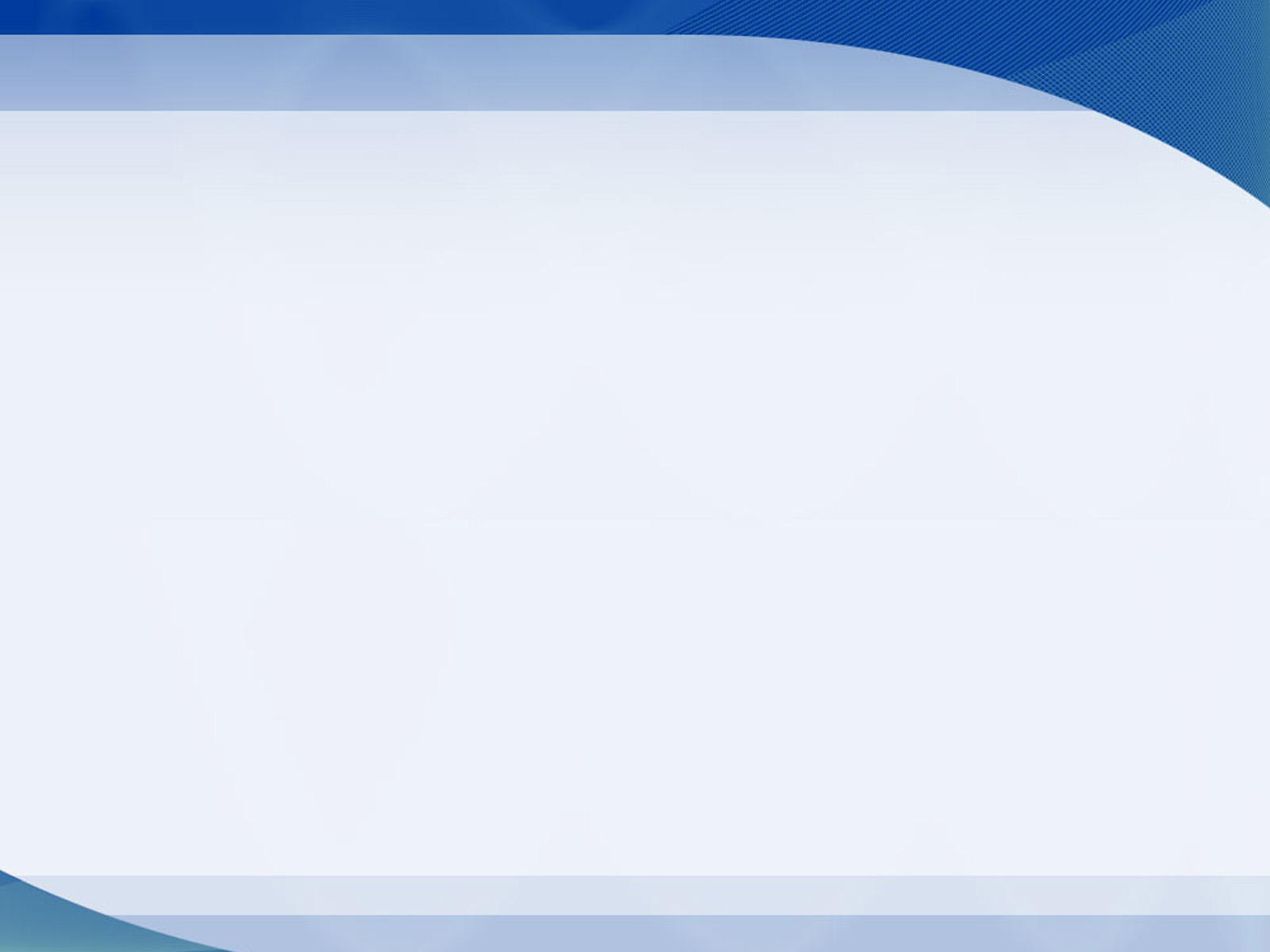 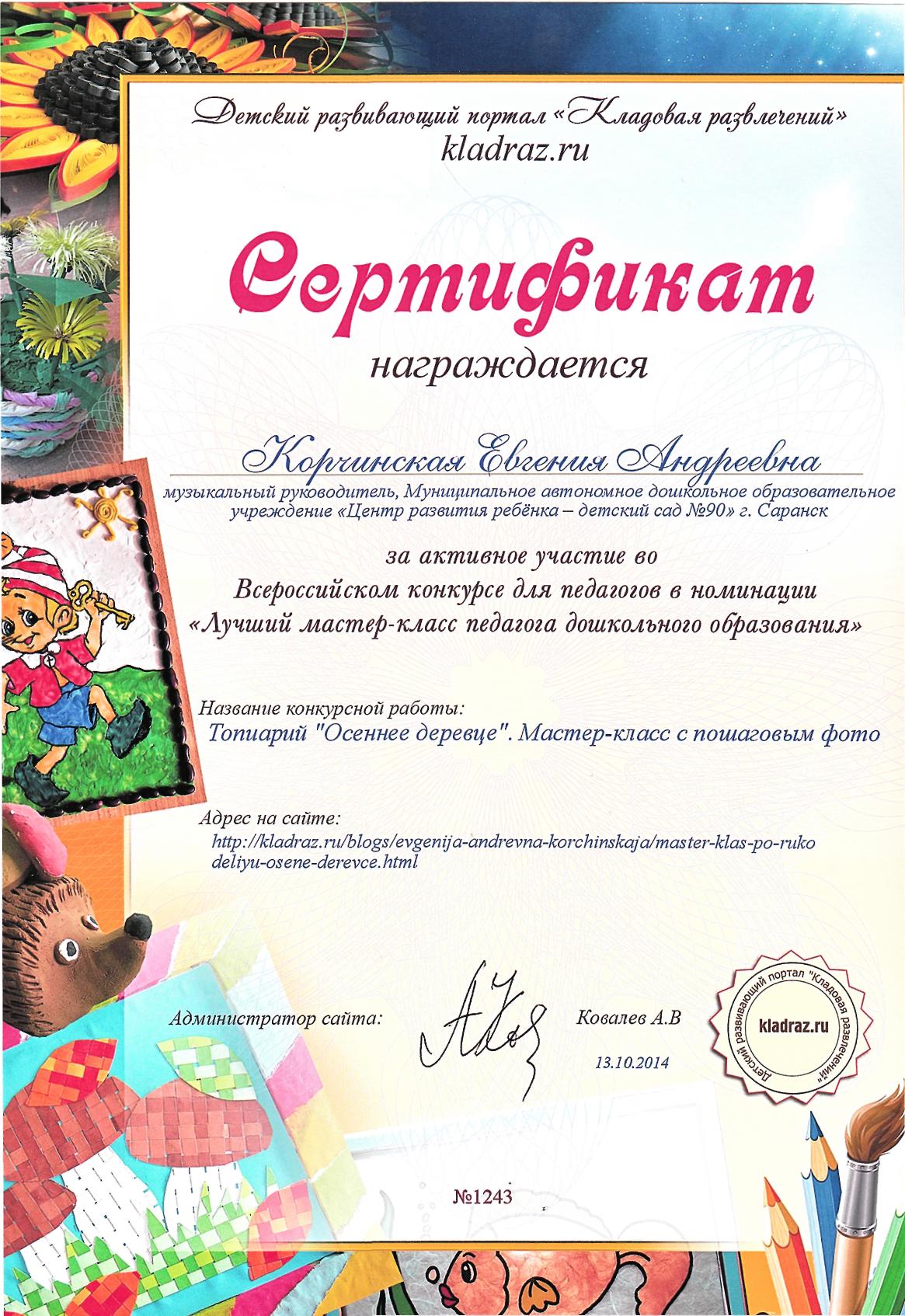 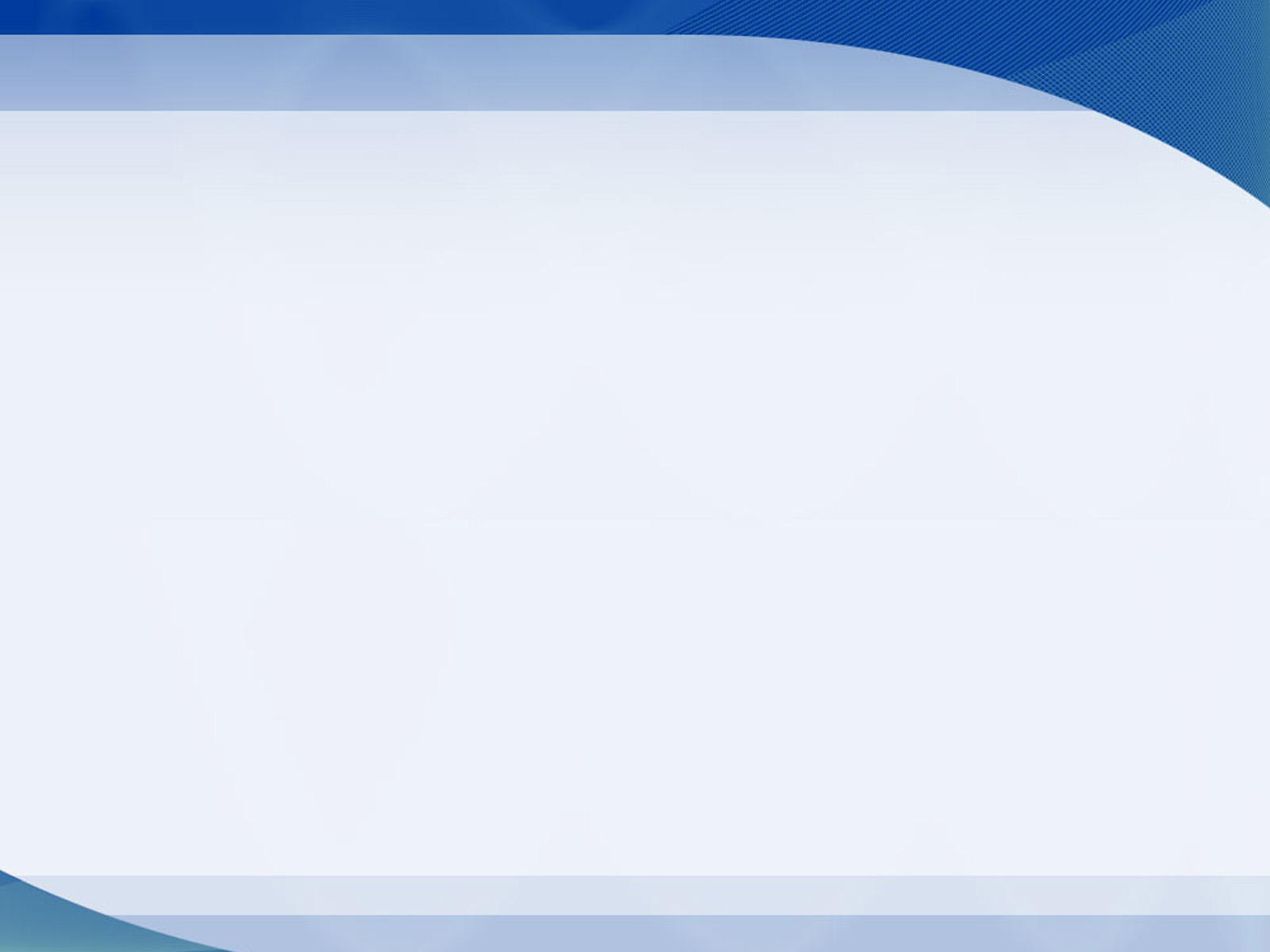 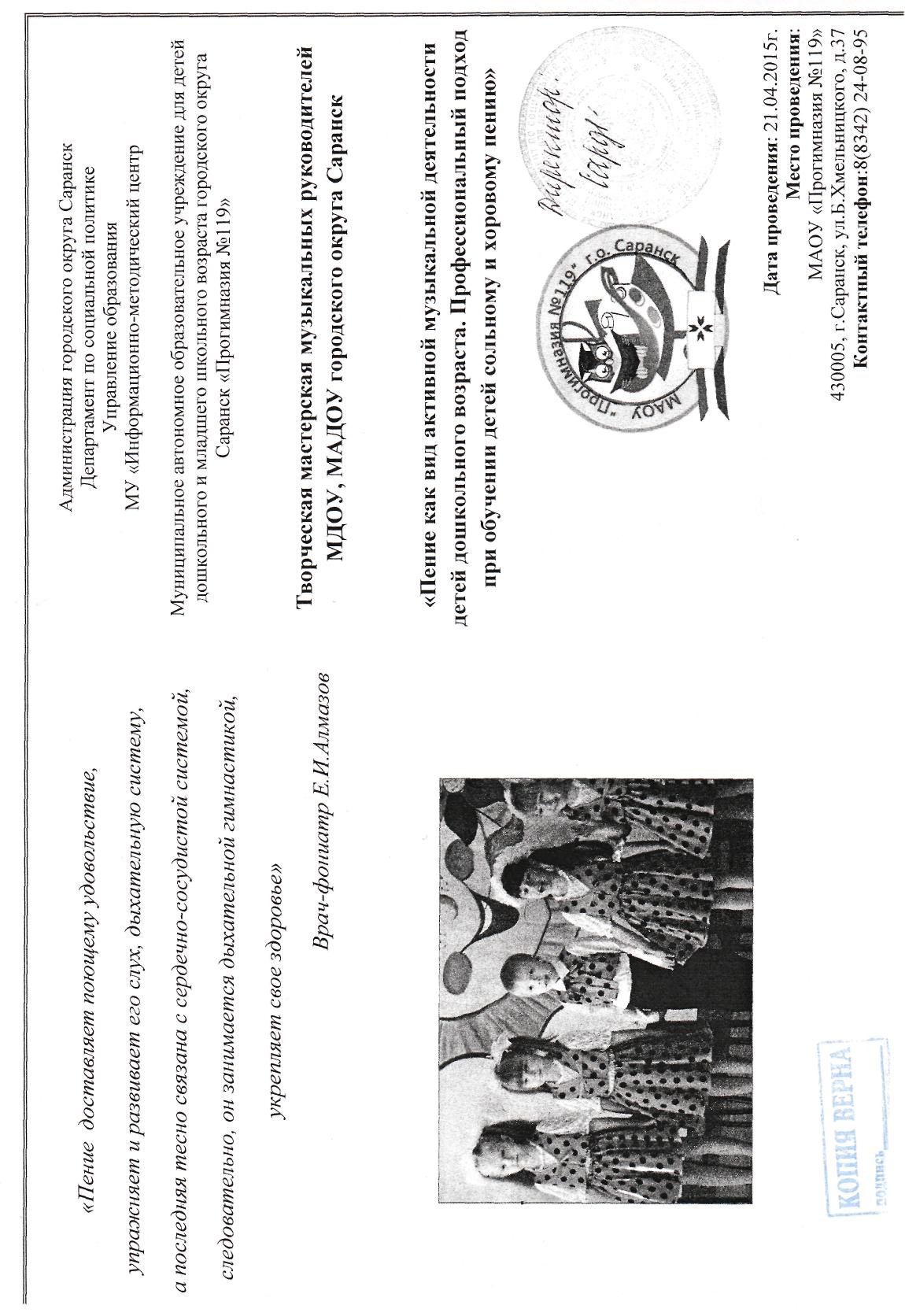 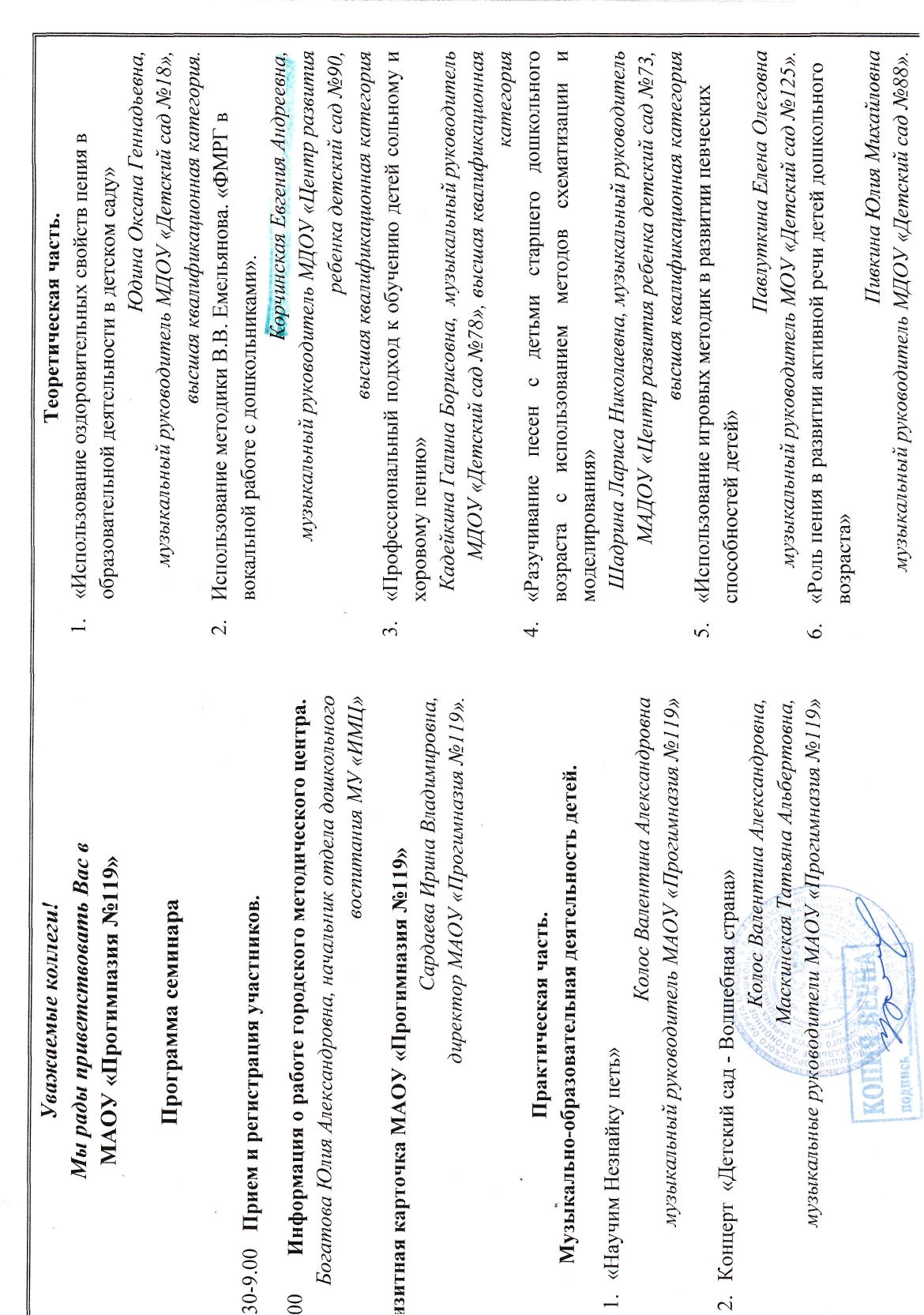 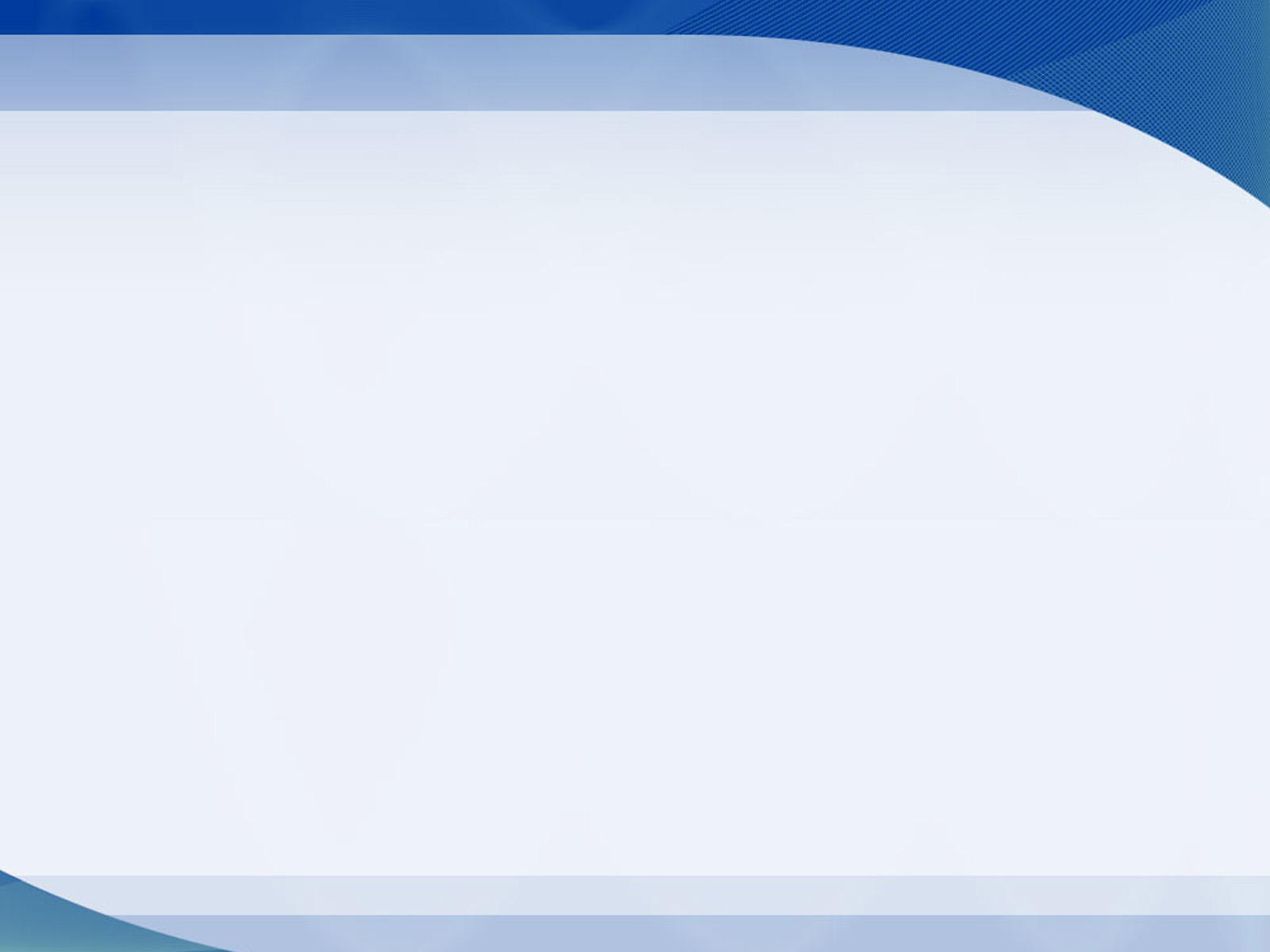 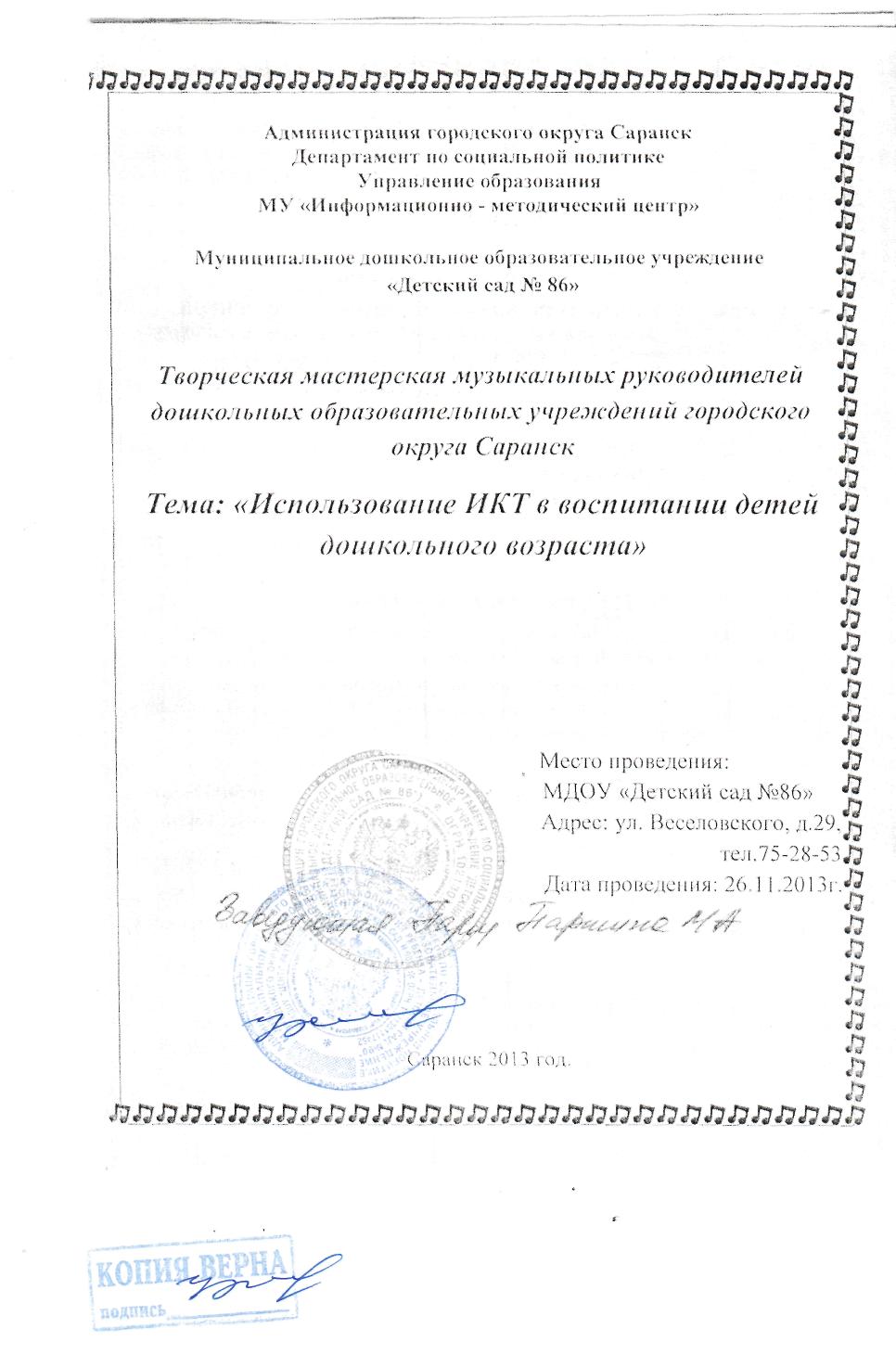 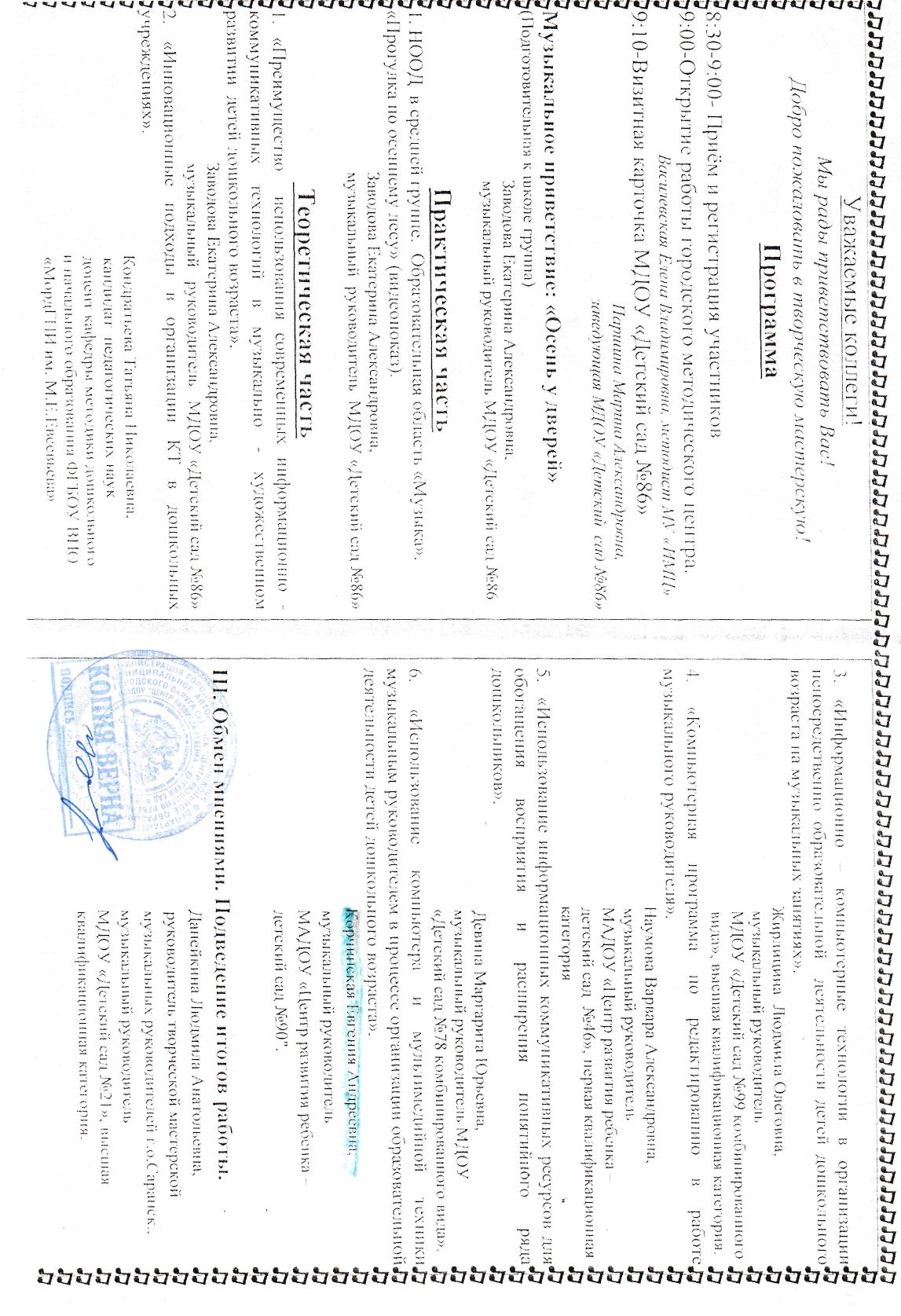 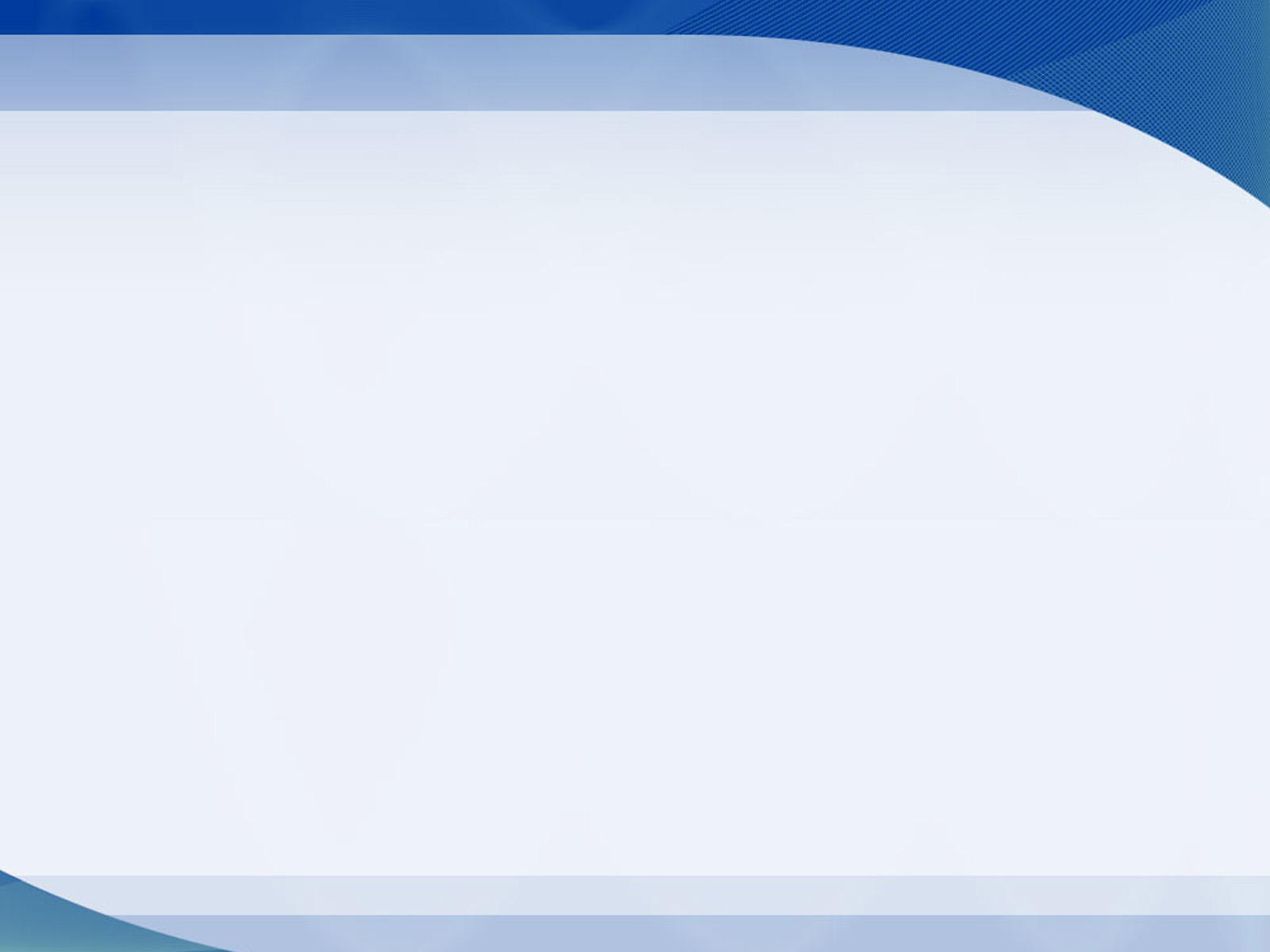 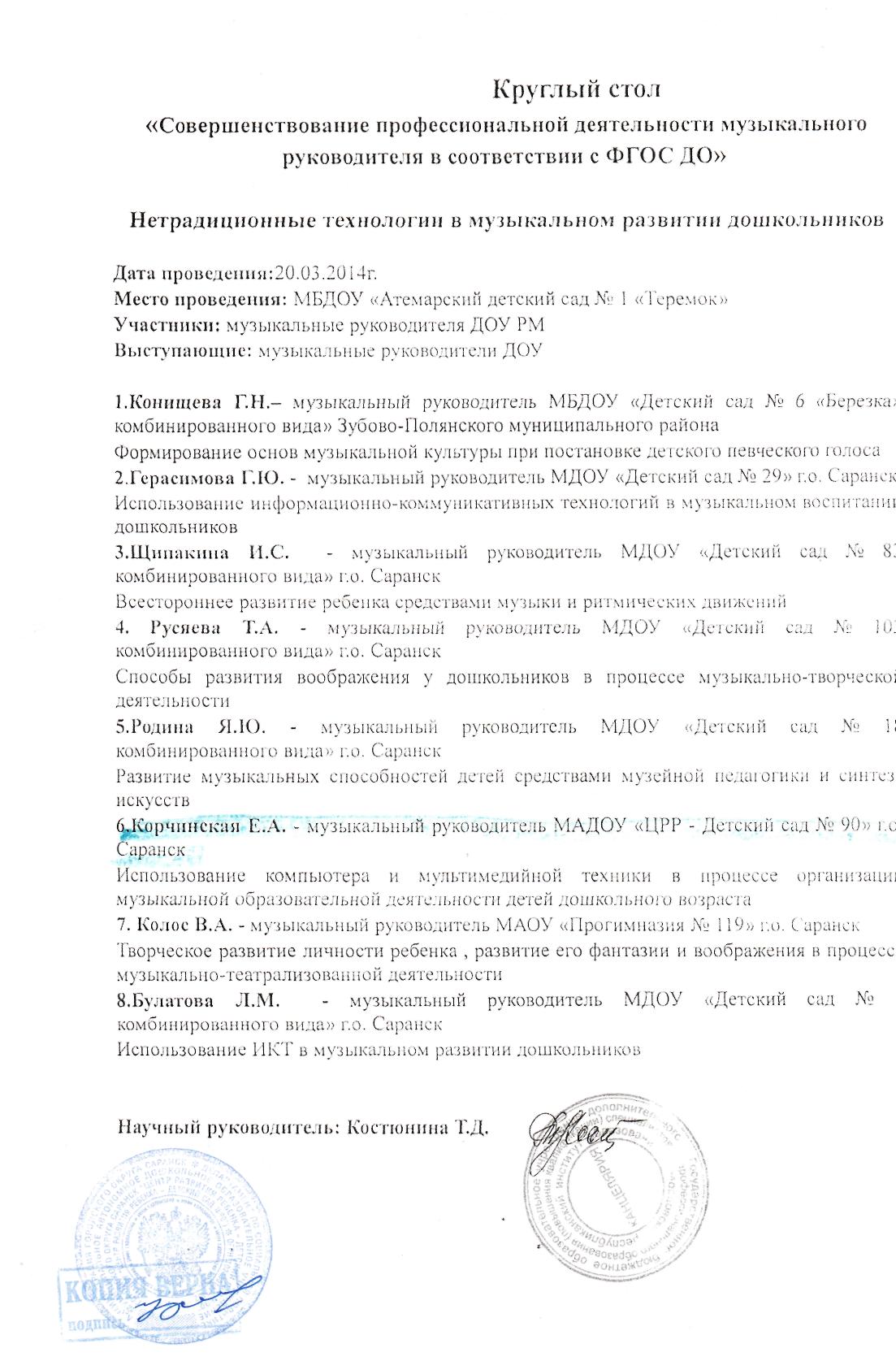 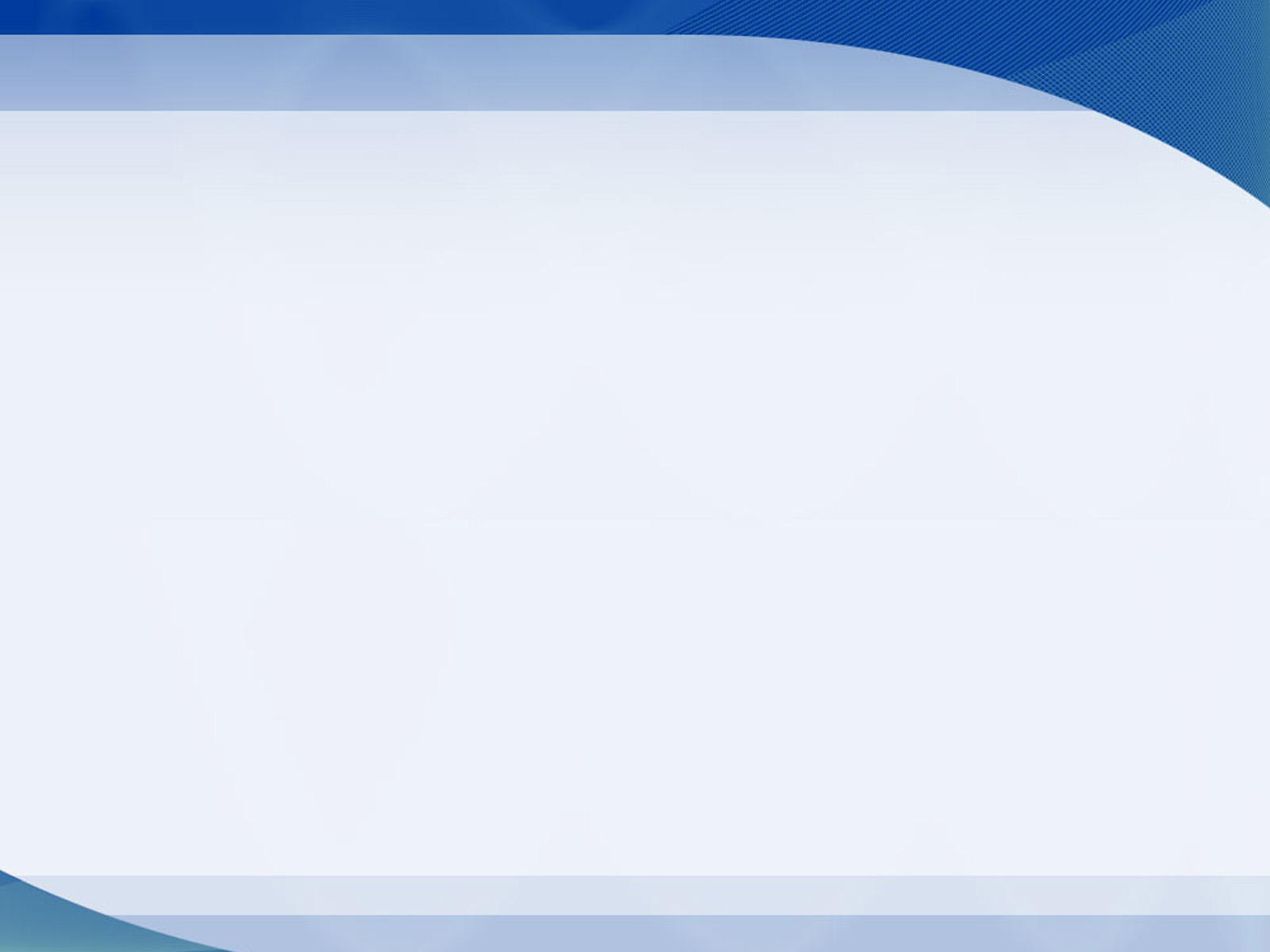 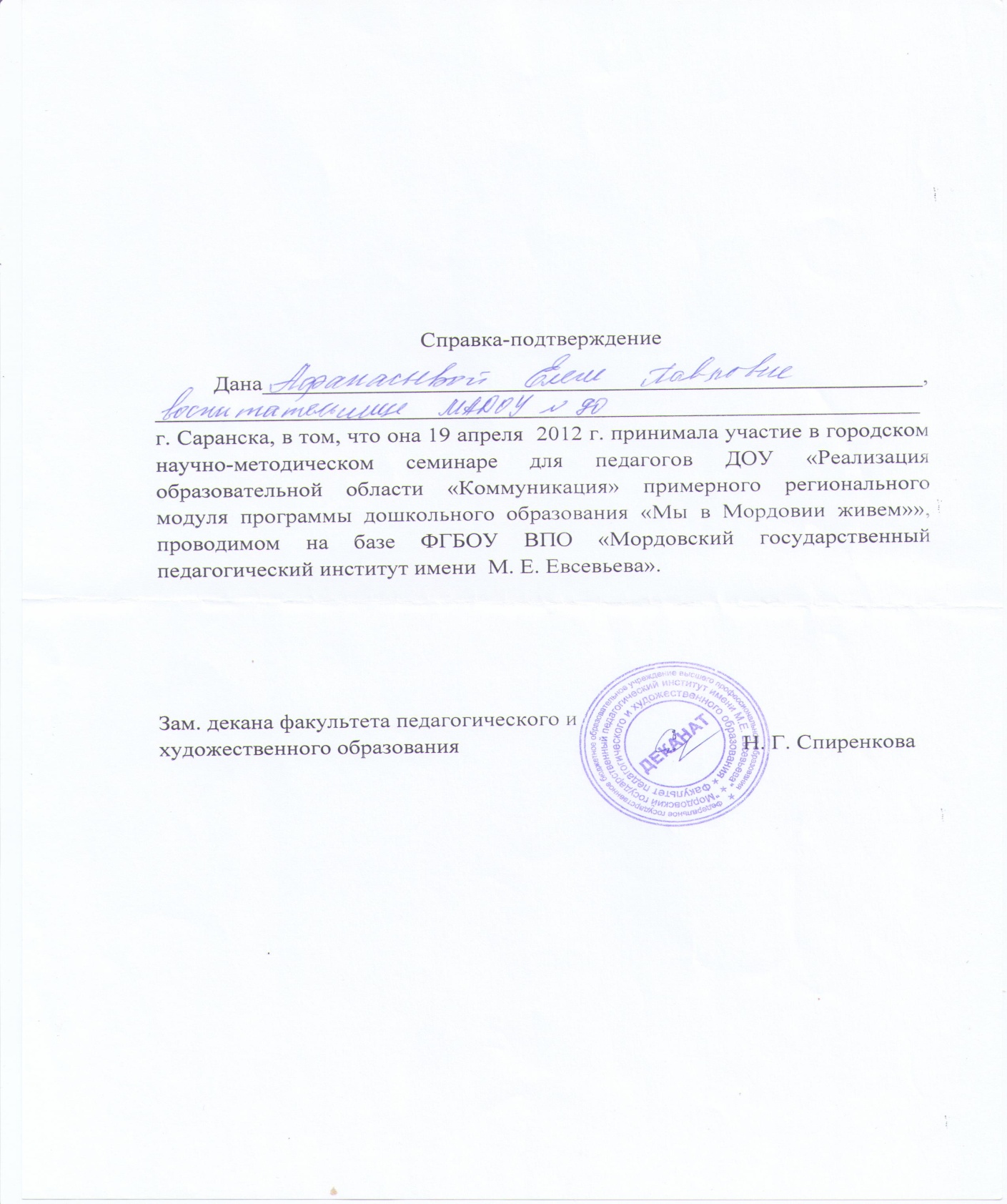 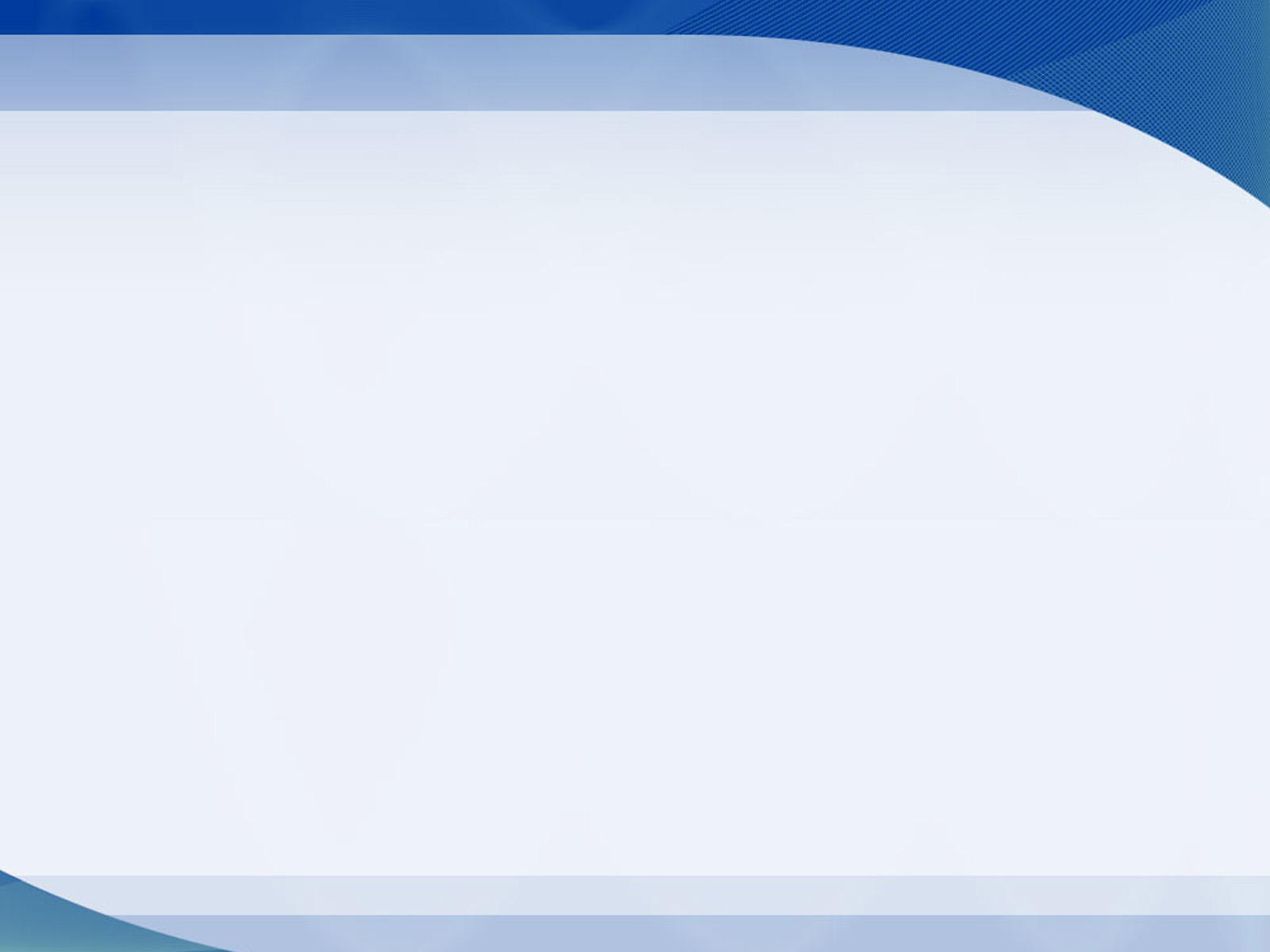 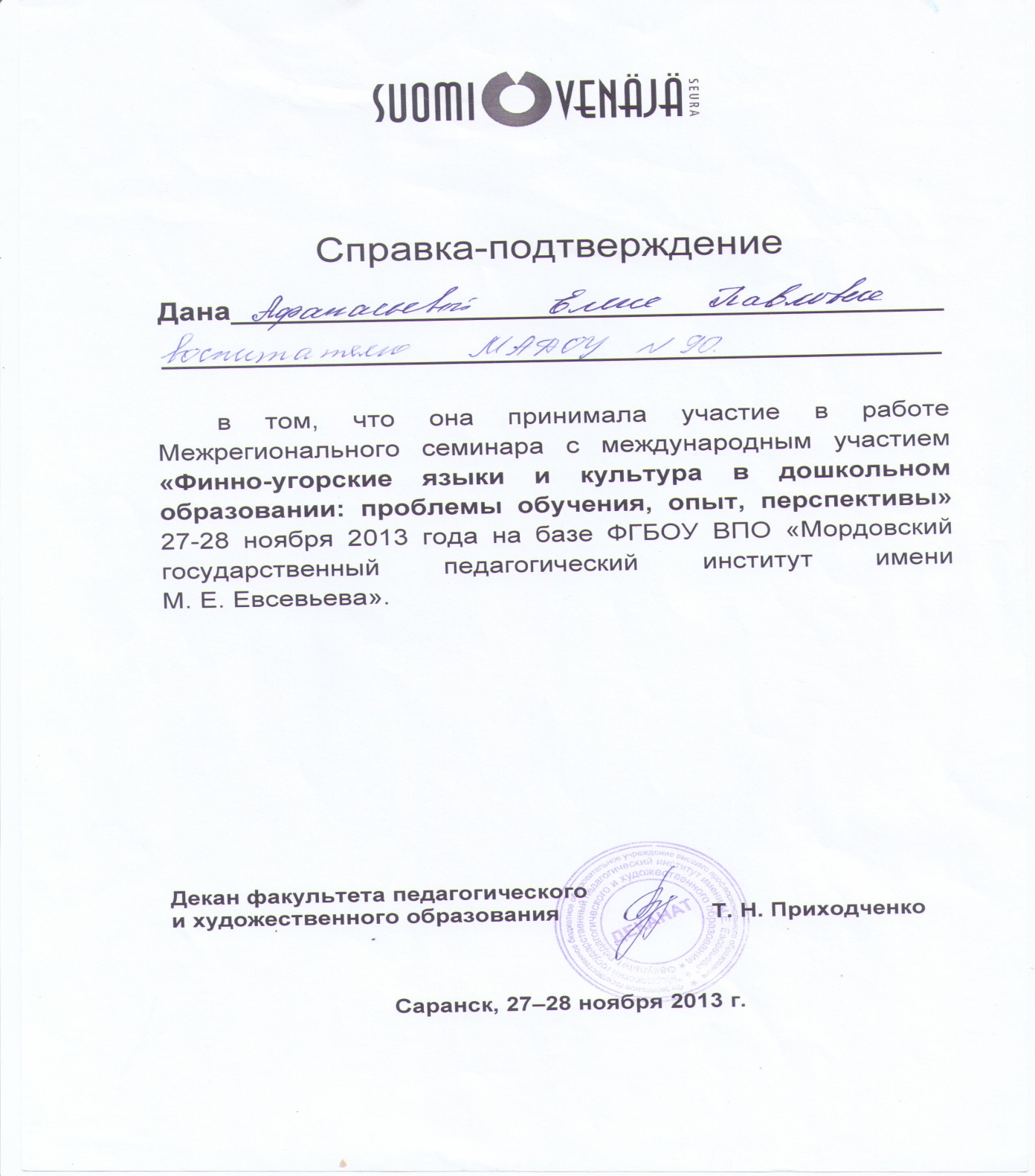 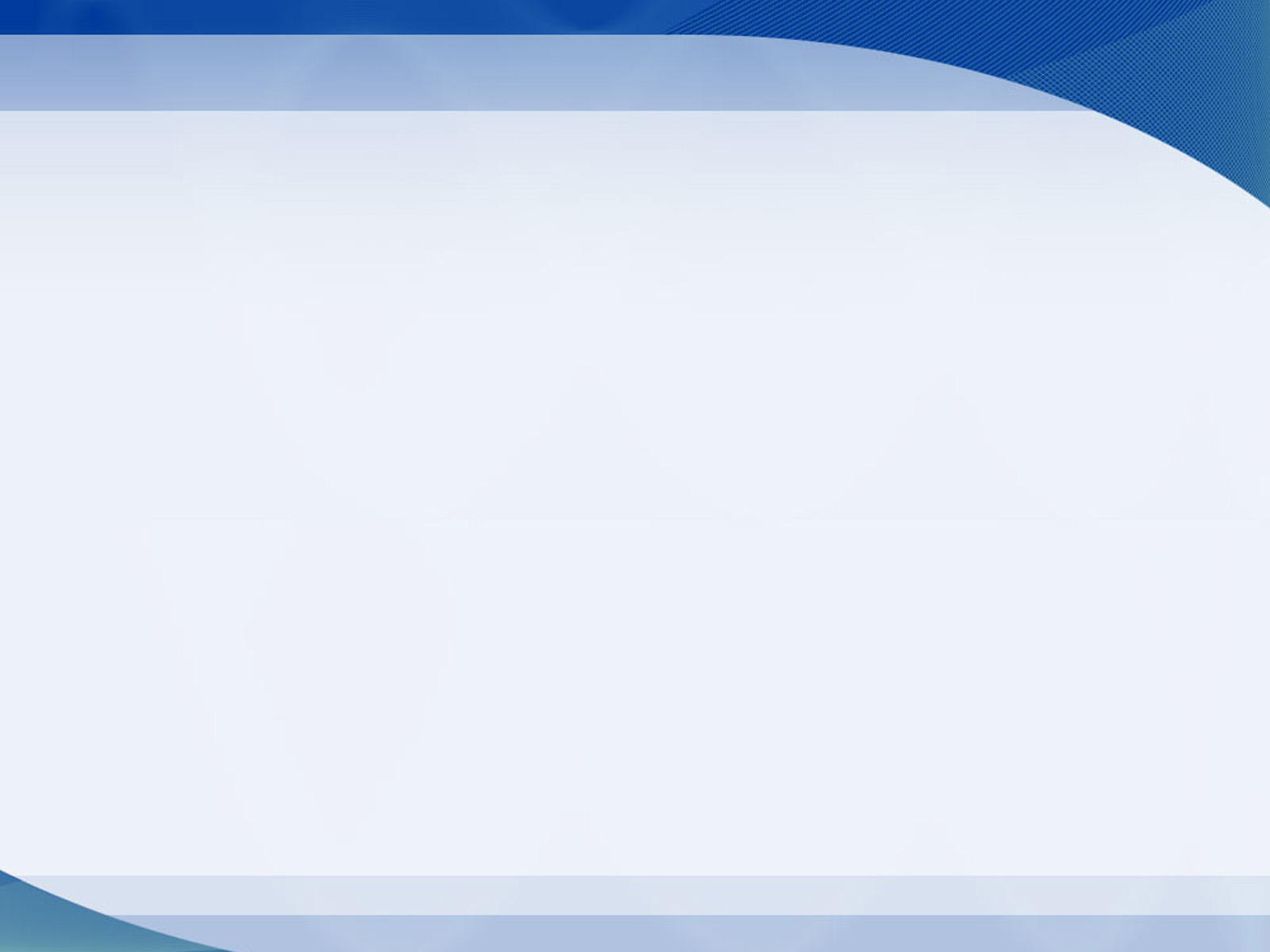 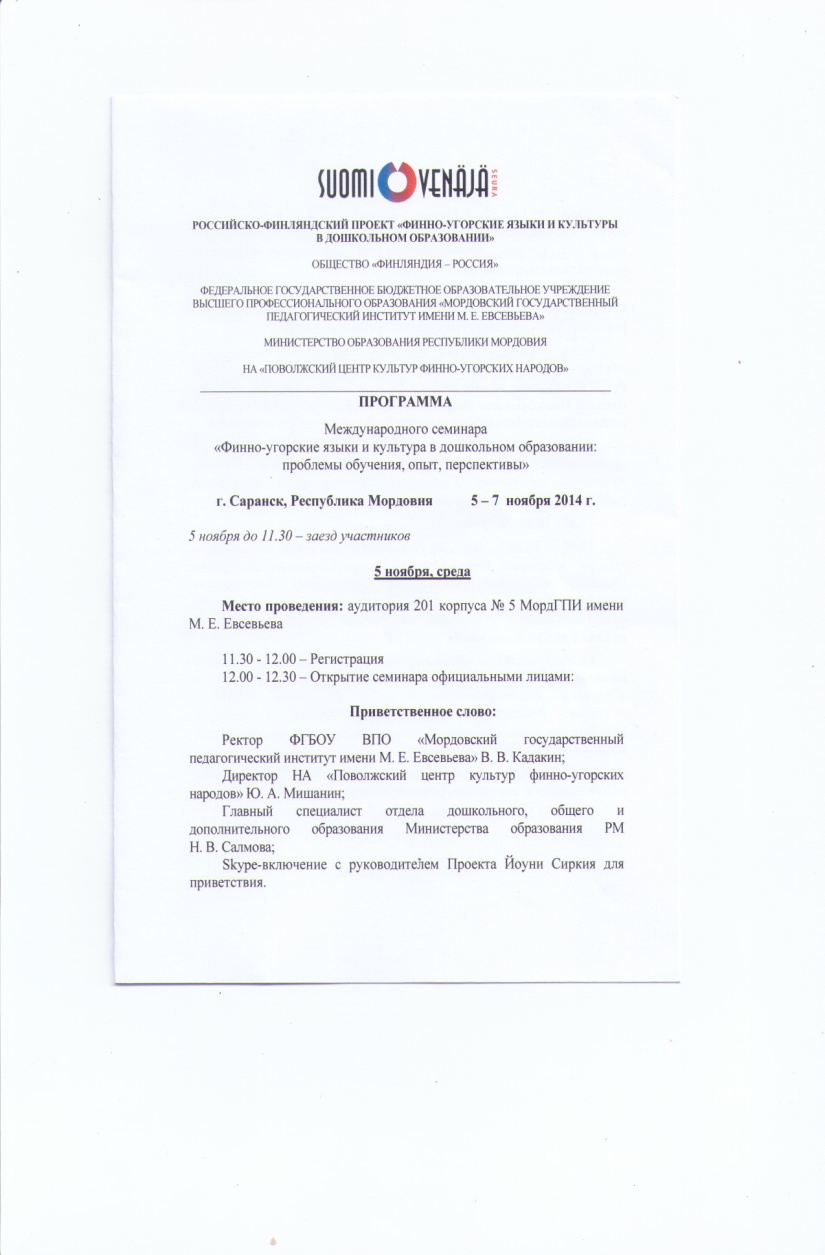 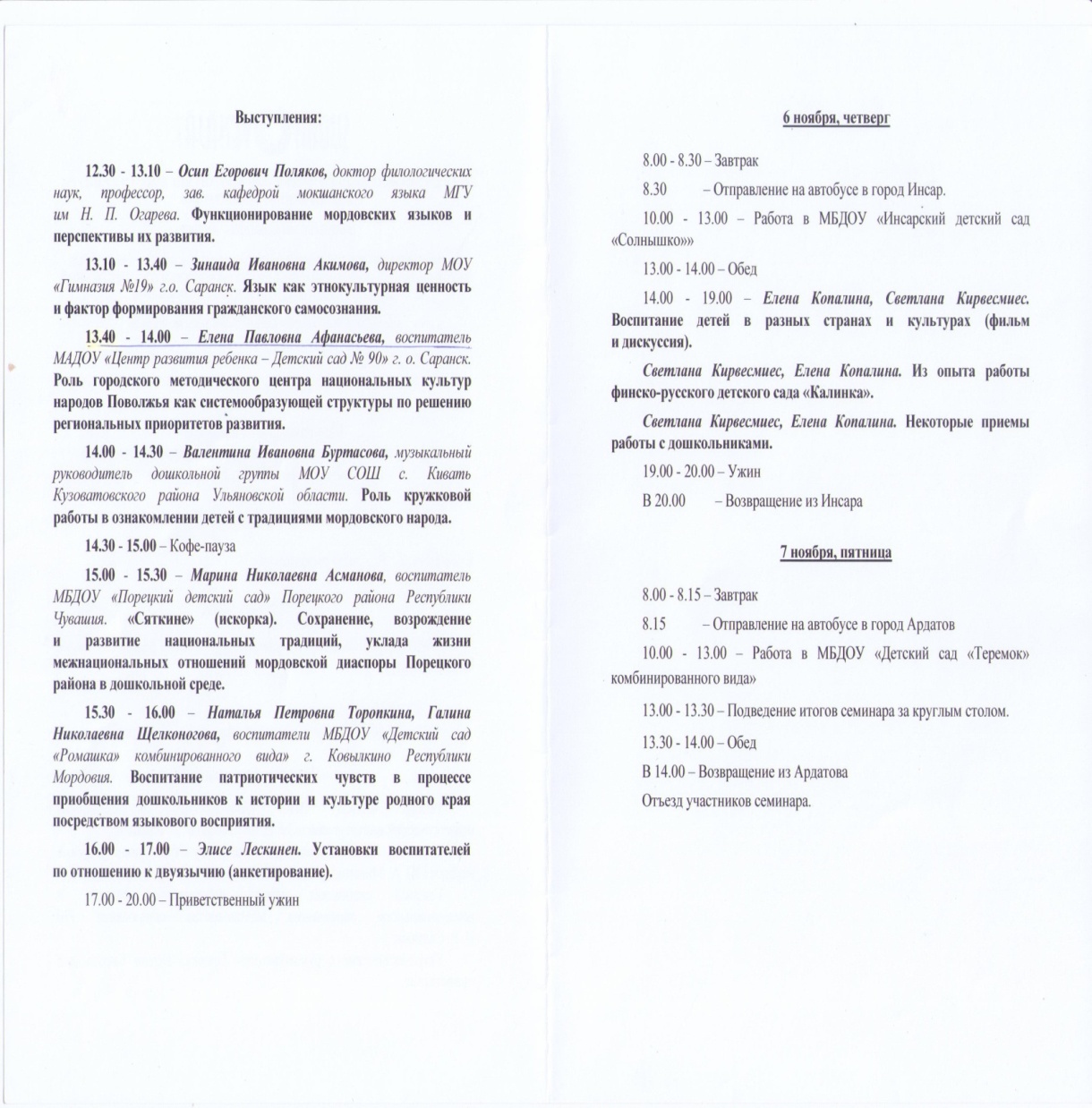 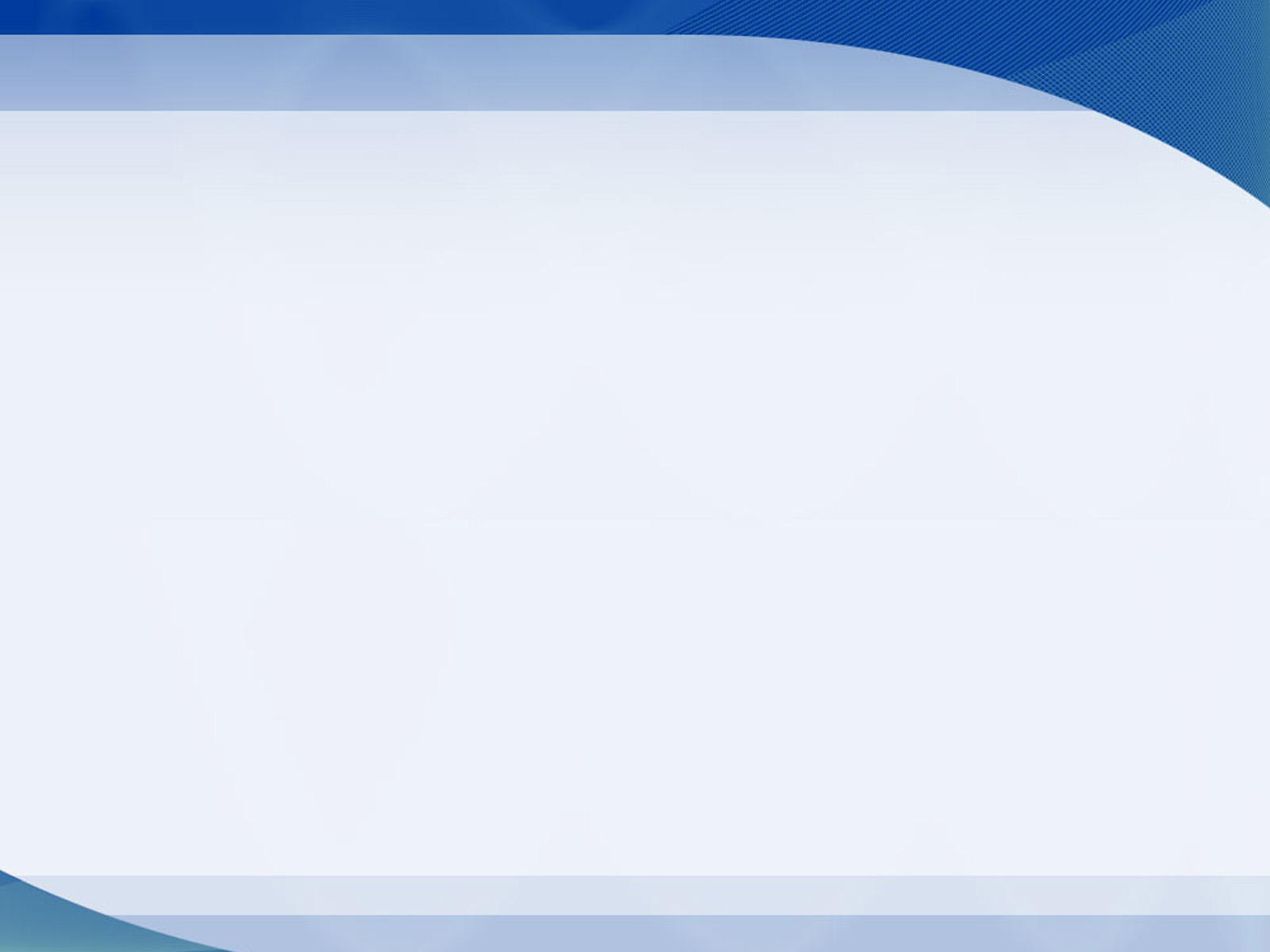 4.Участие в инновационной экспериментальной деятельности
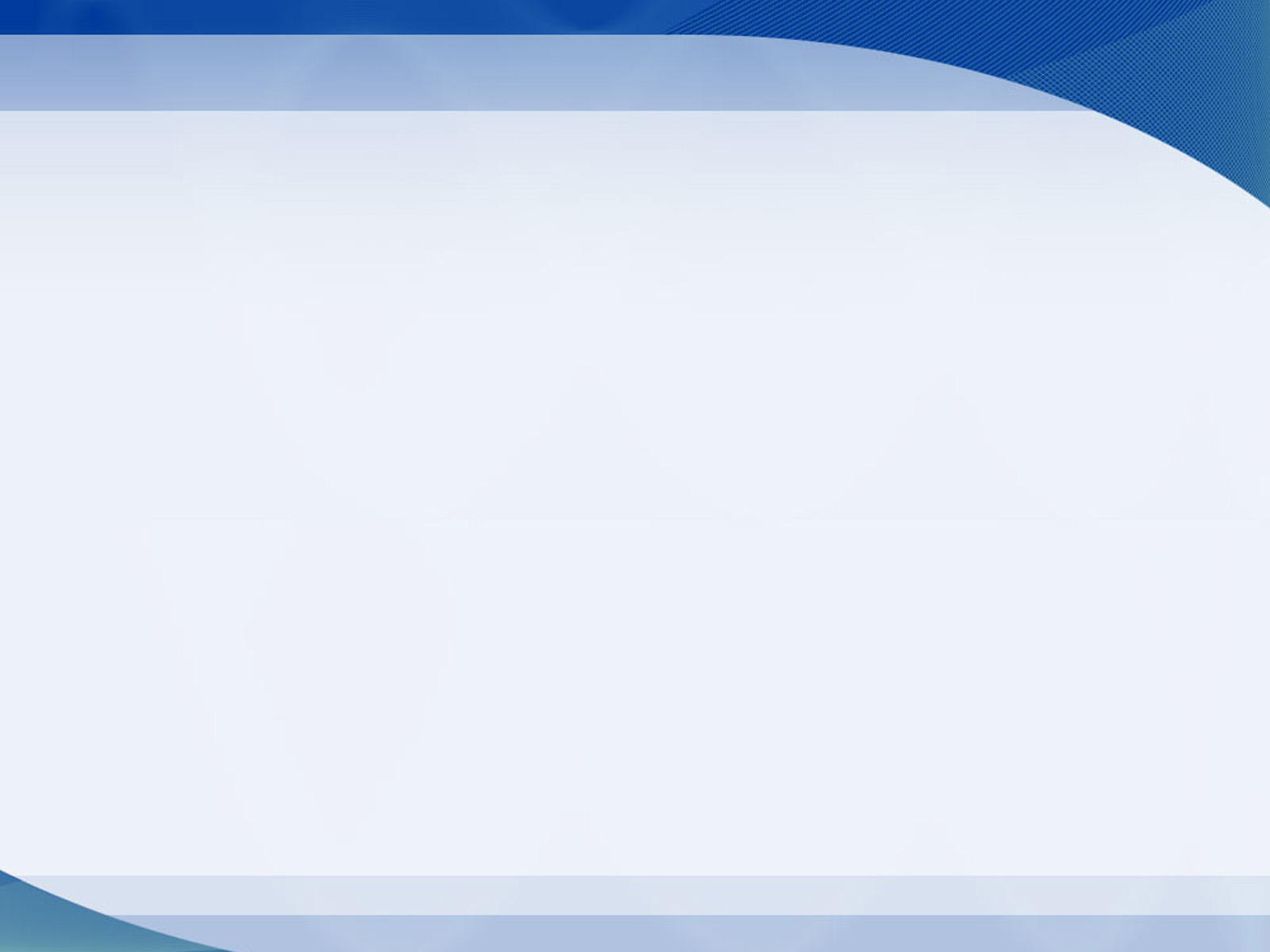 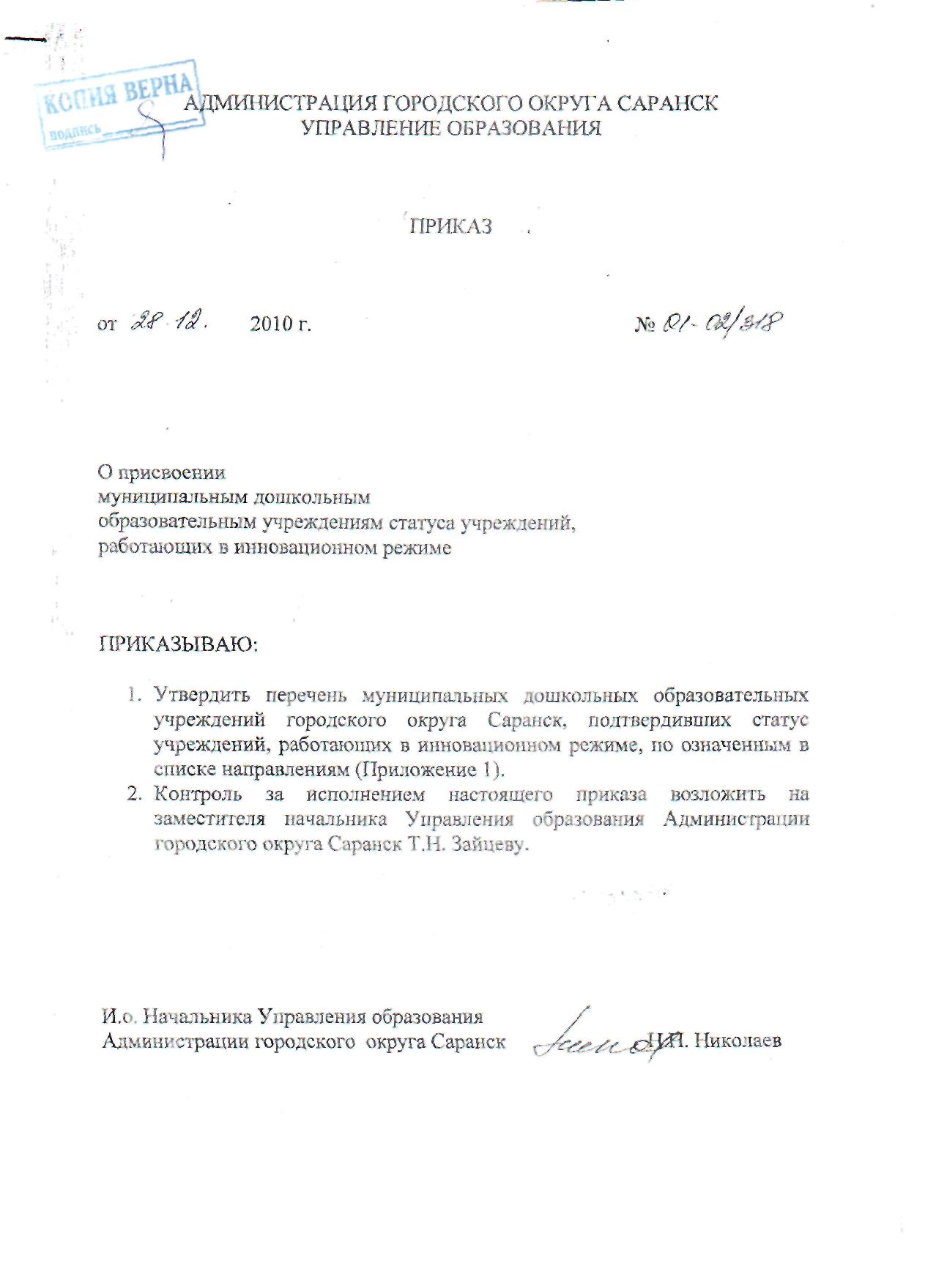 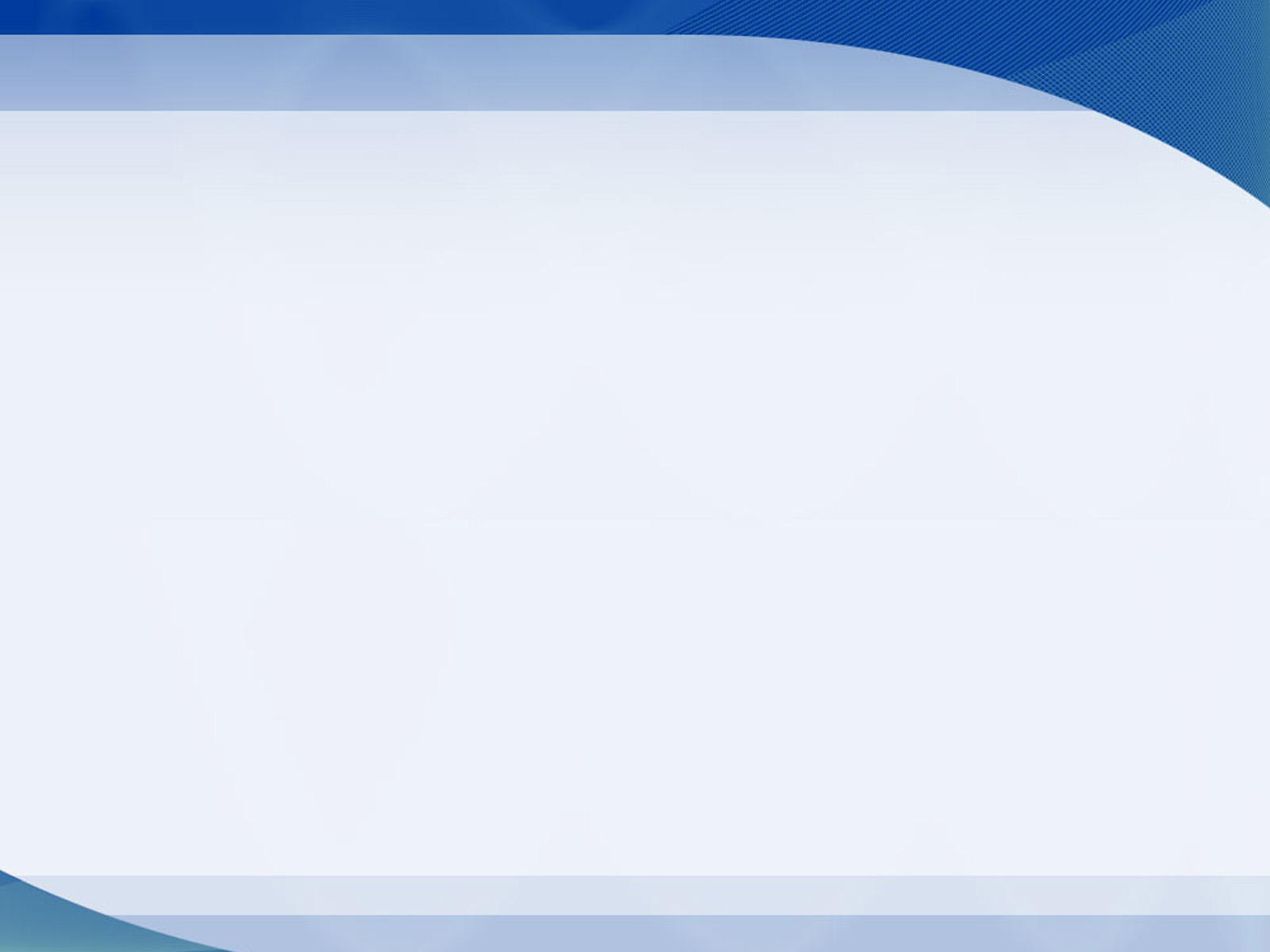 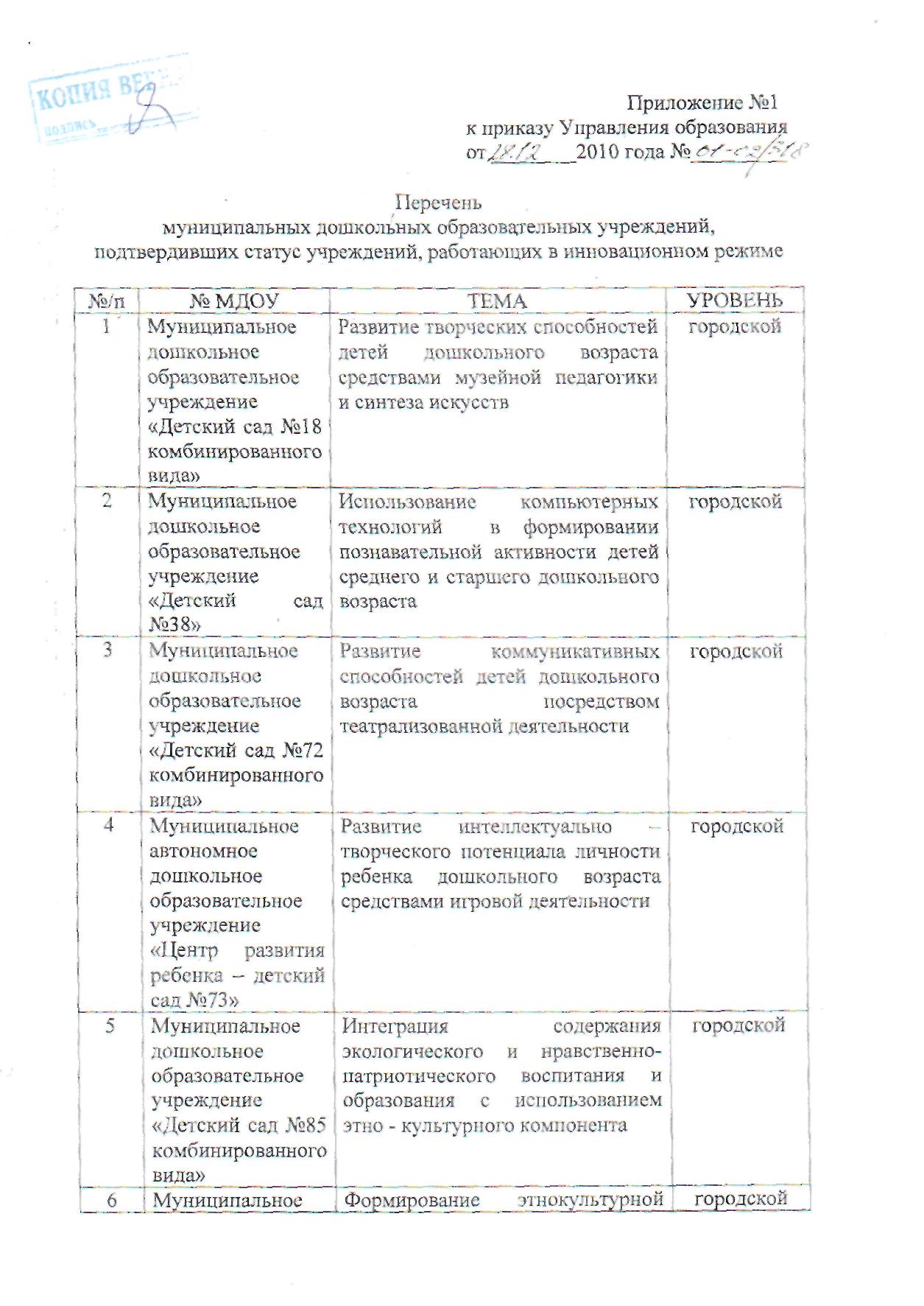 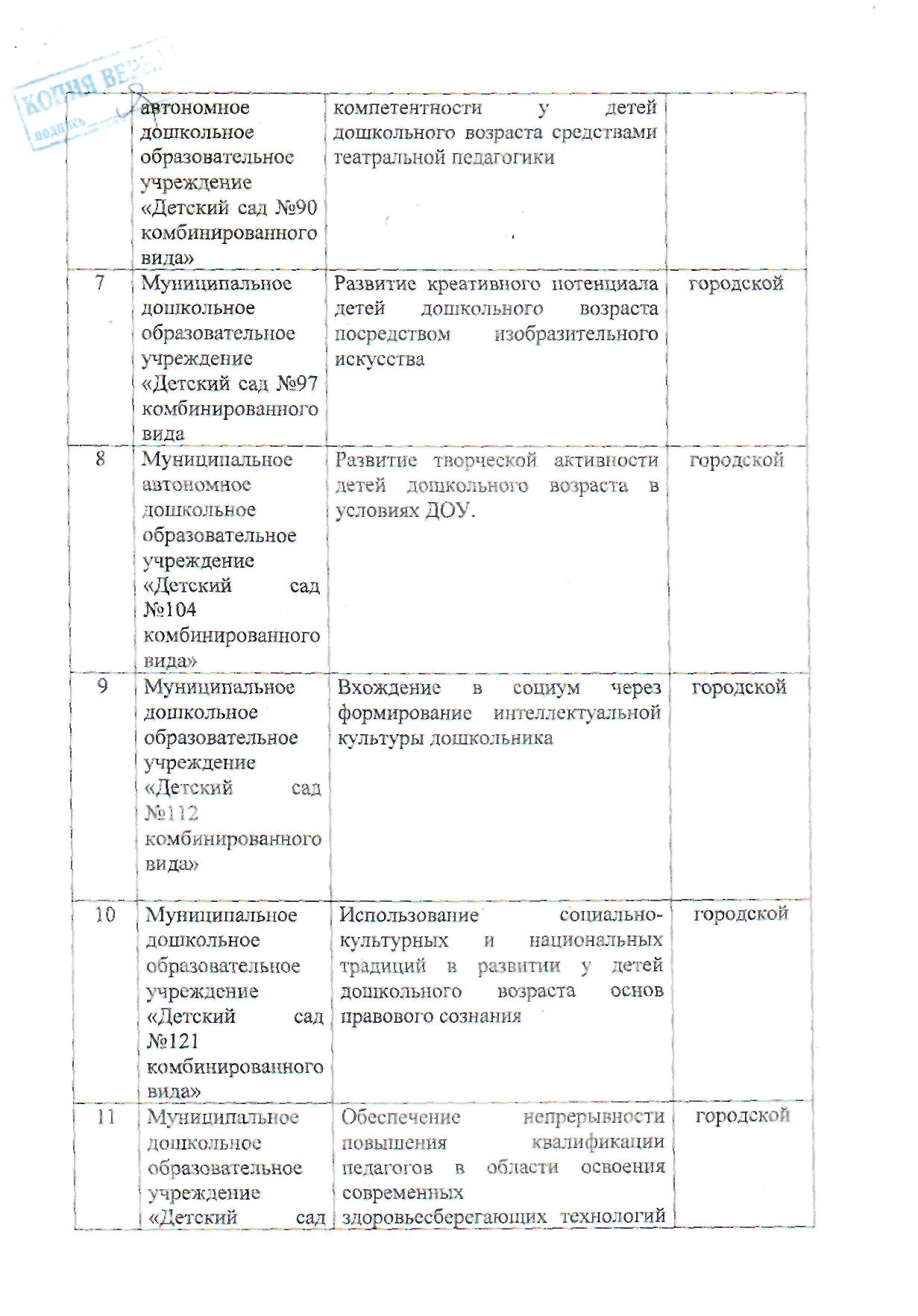 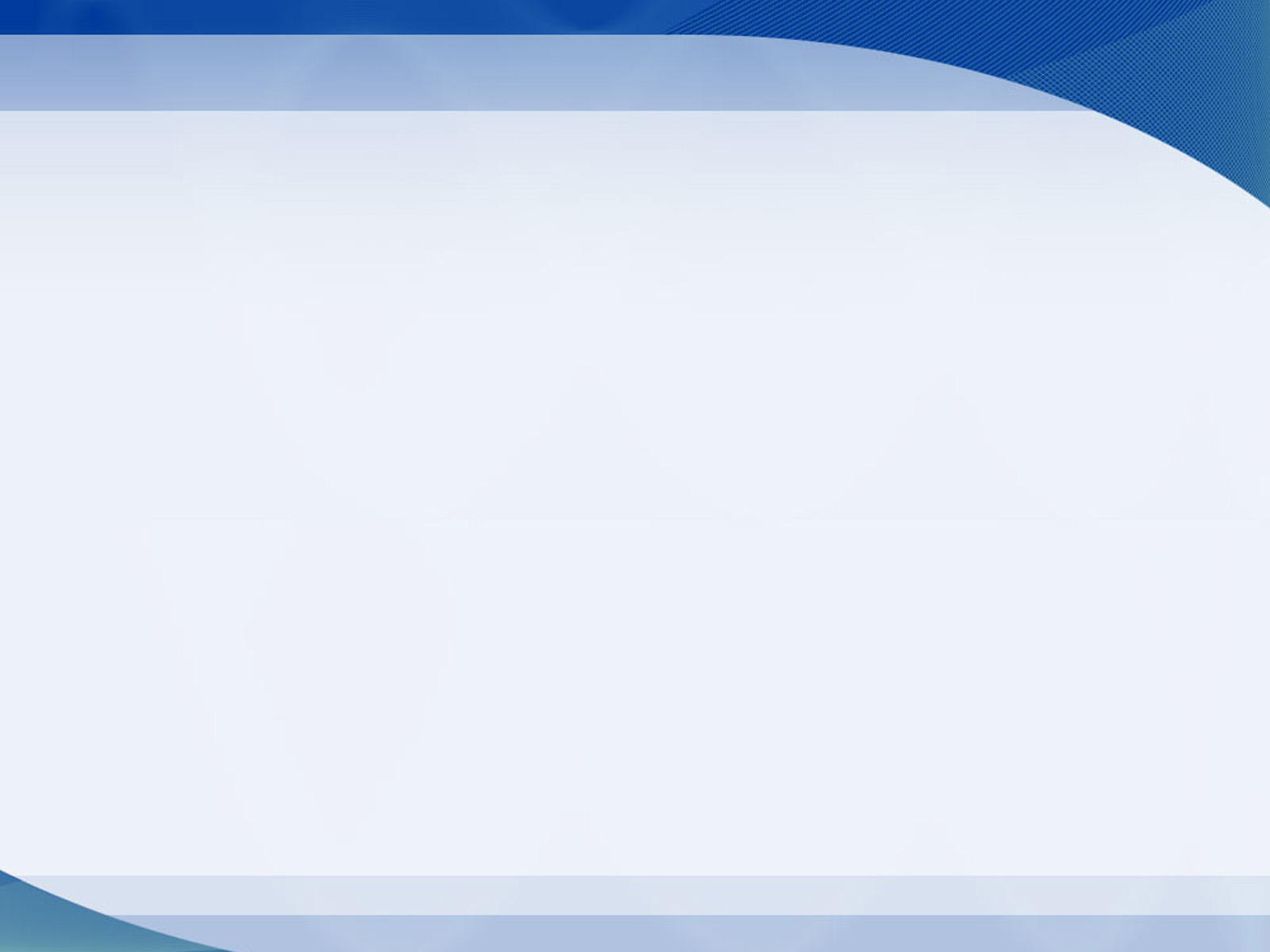 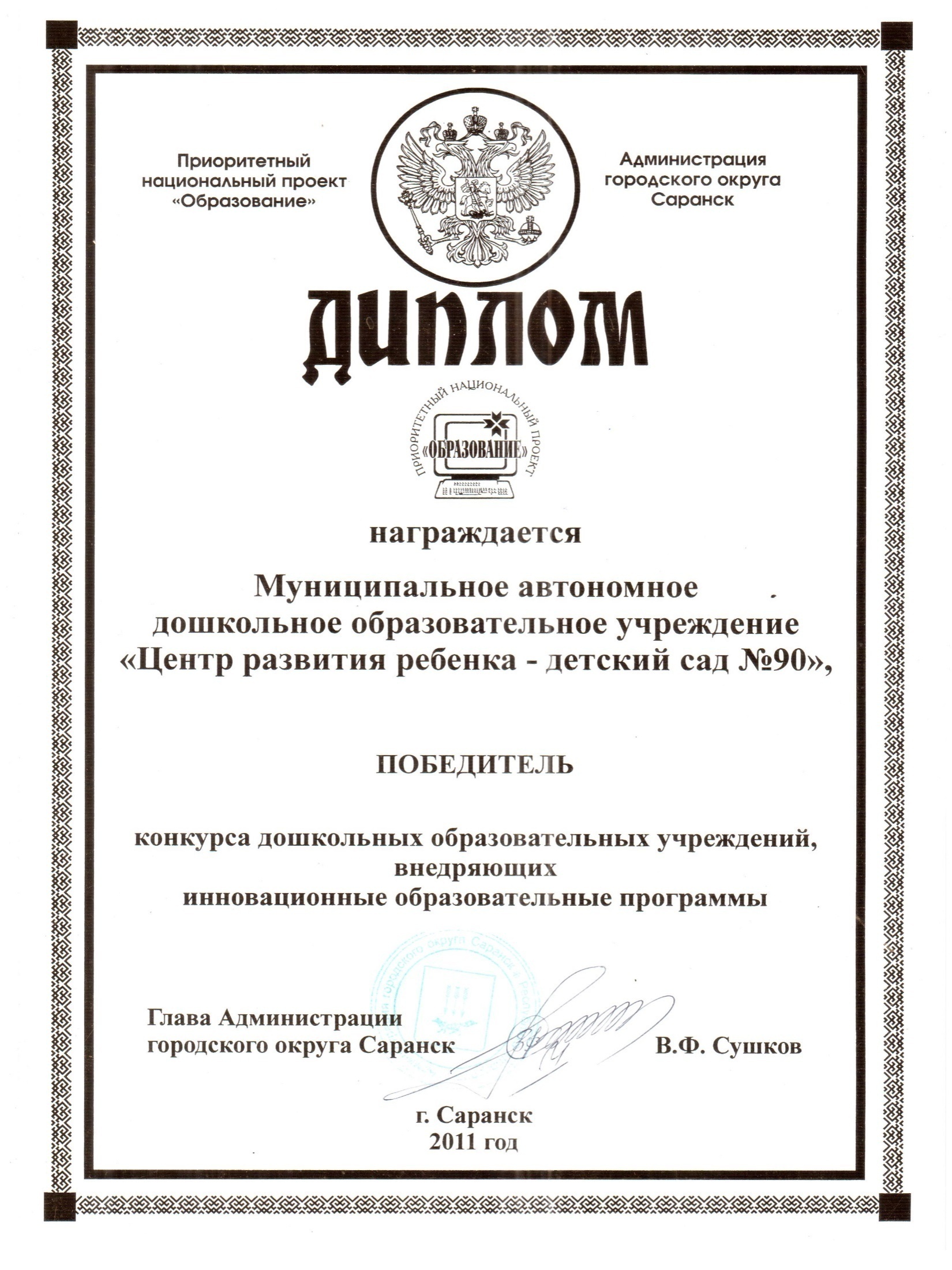 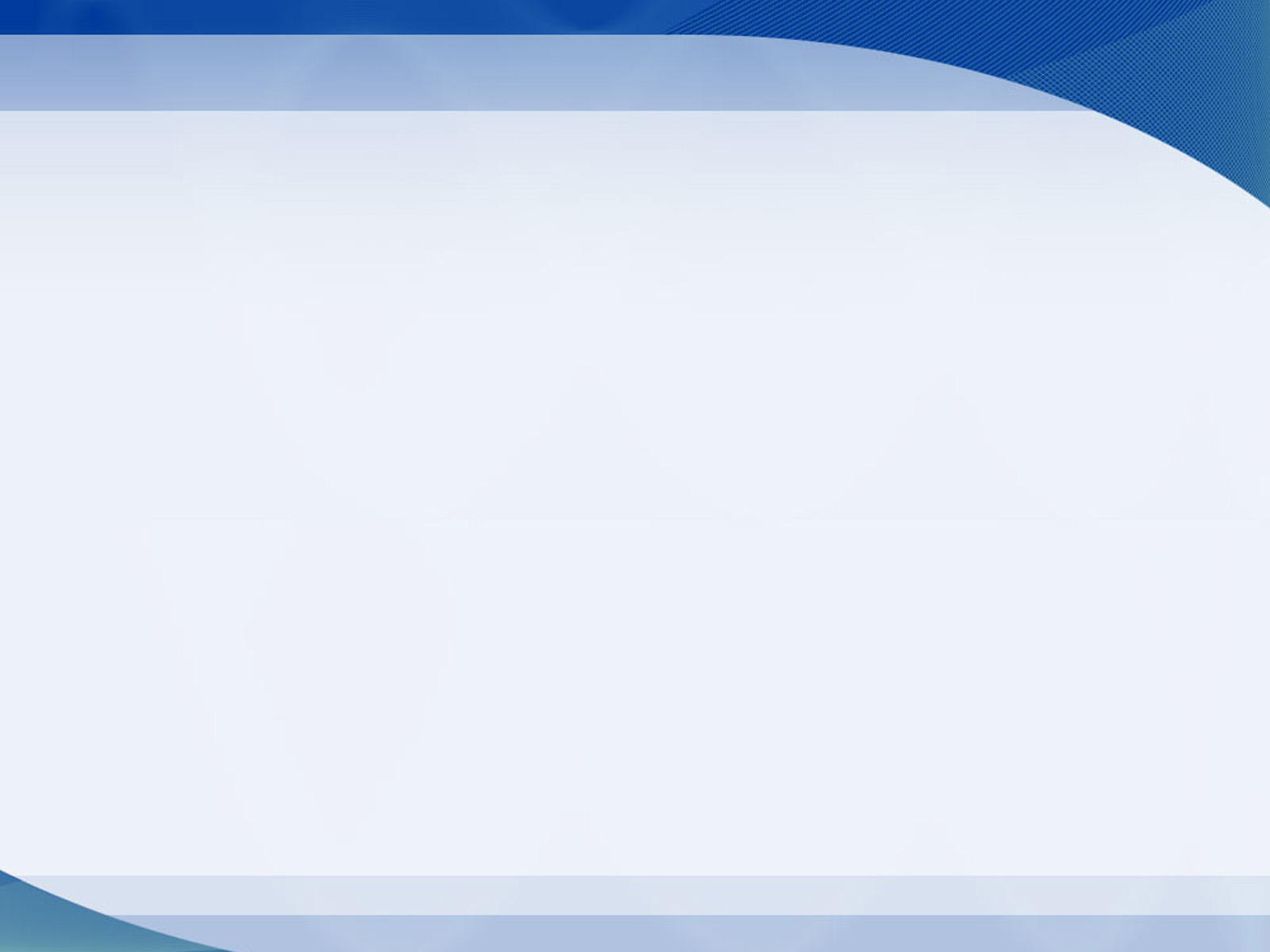 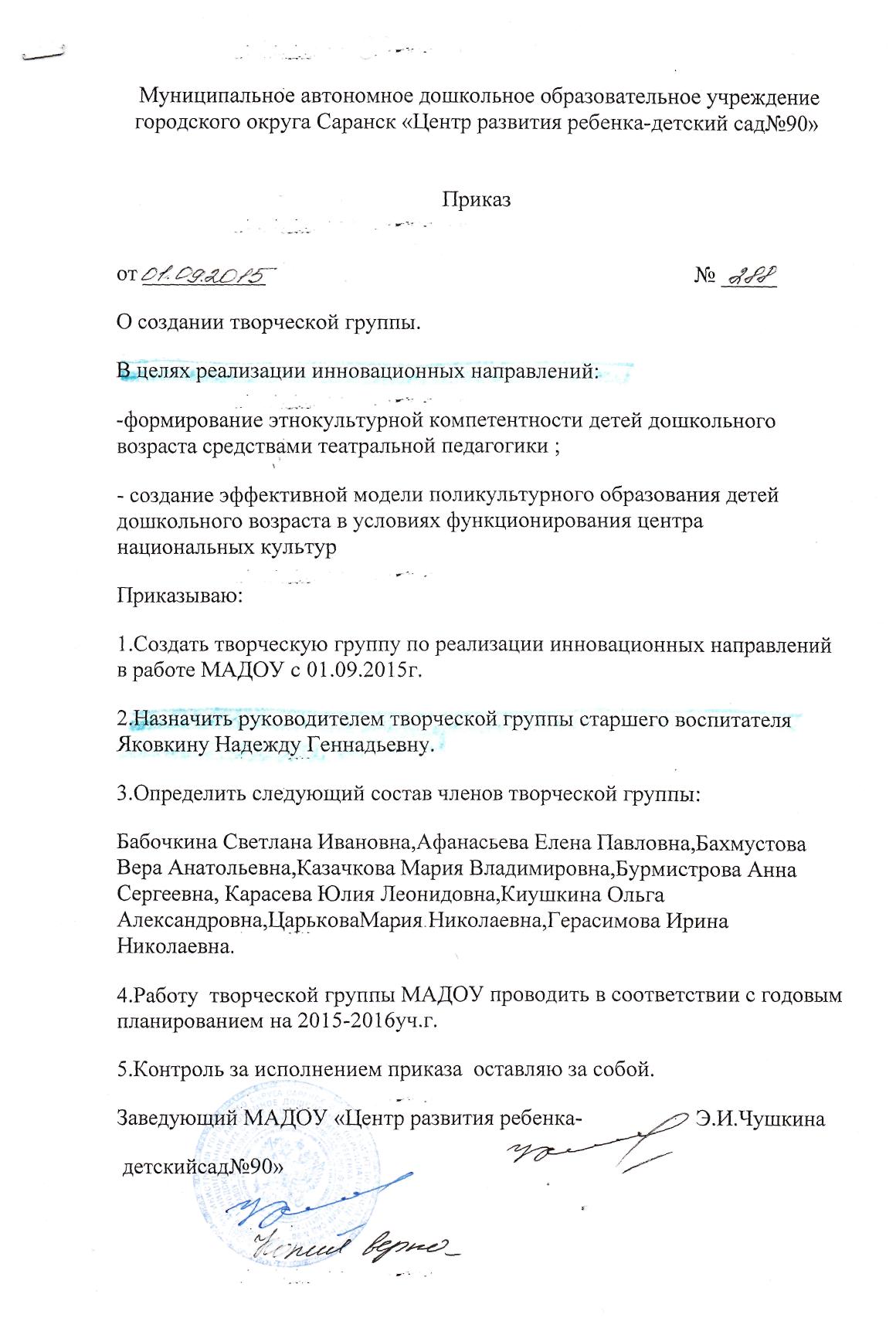 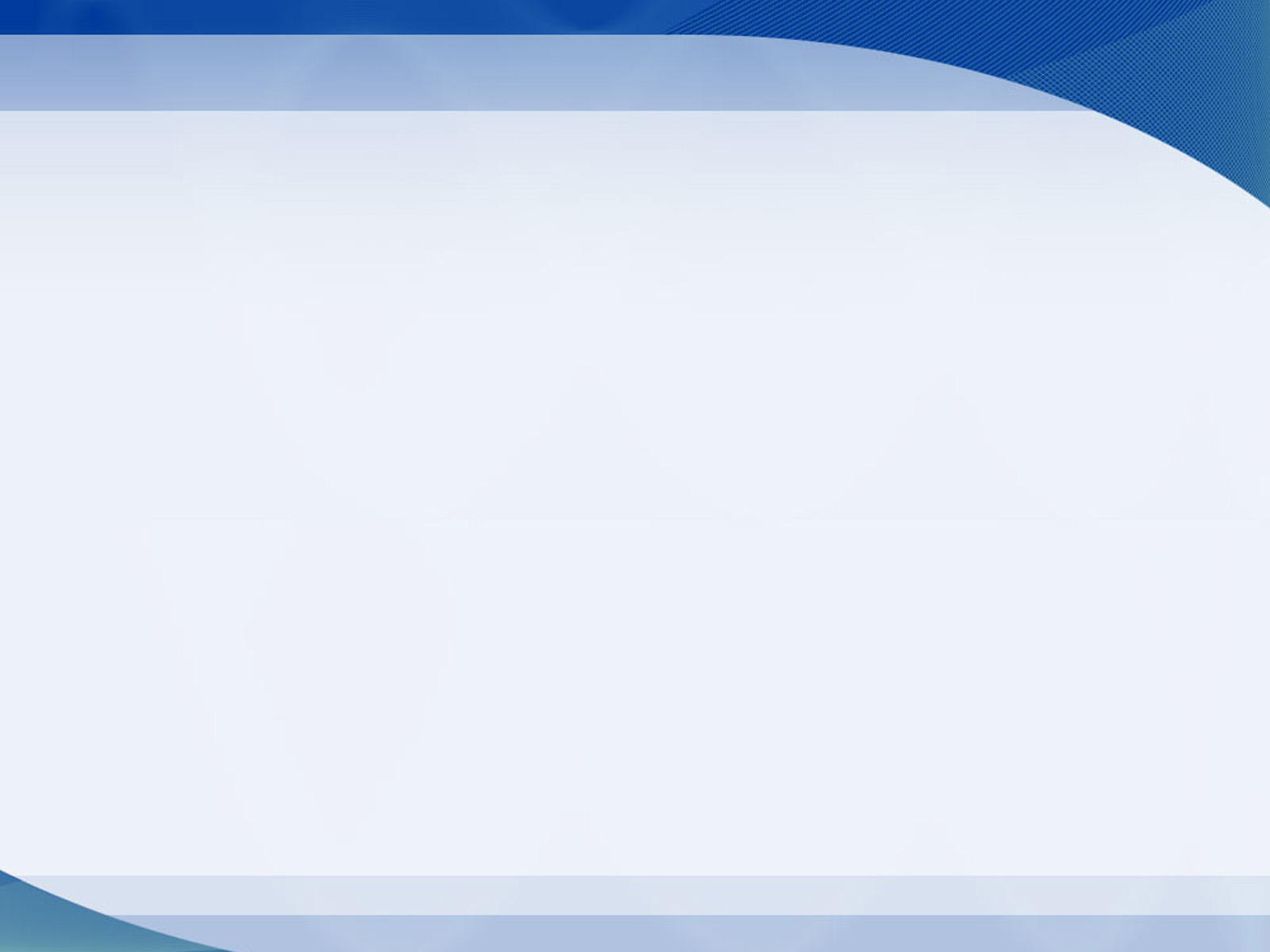 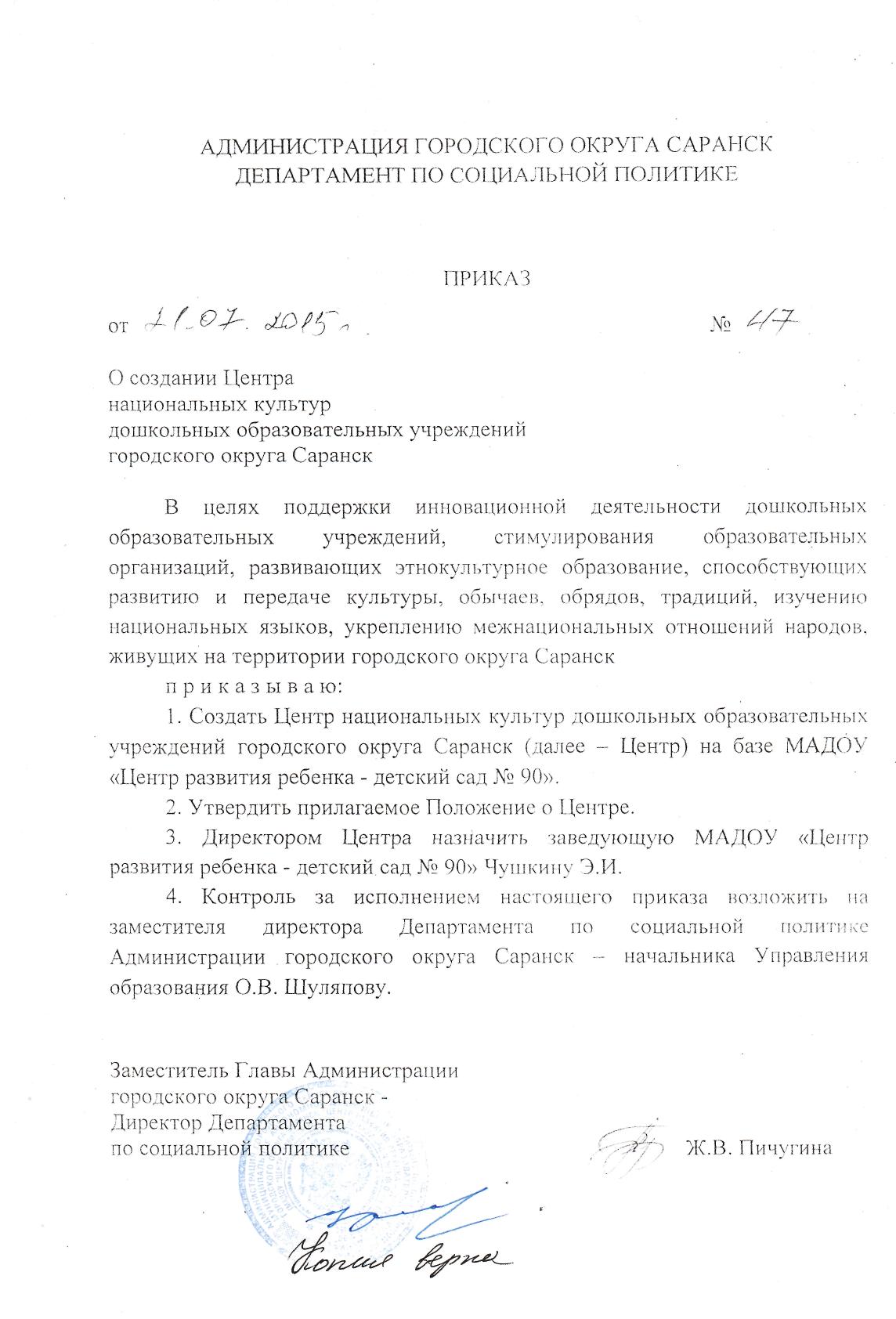 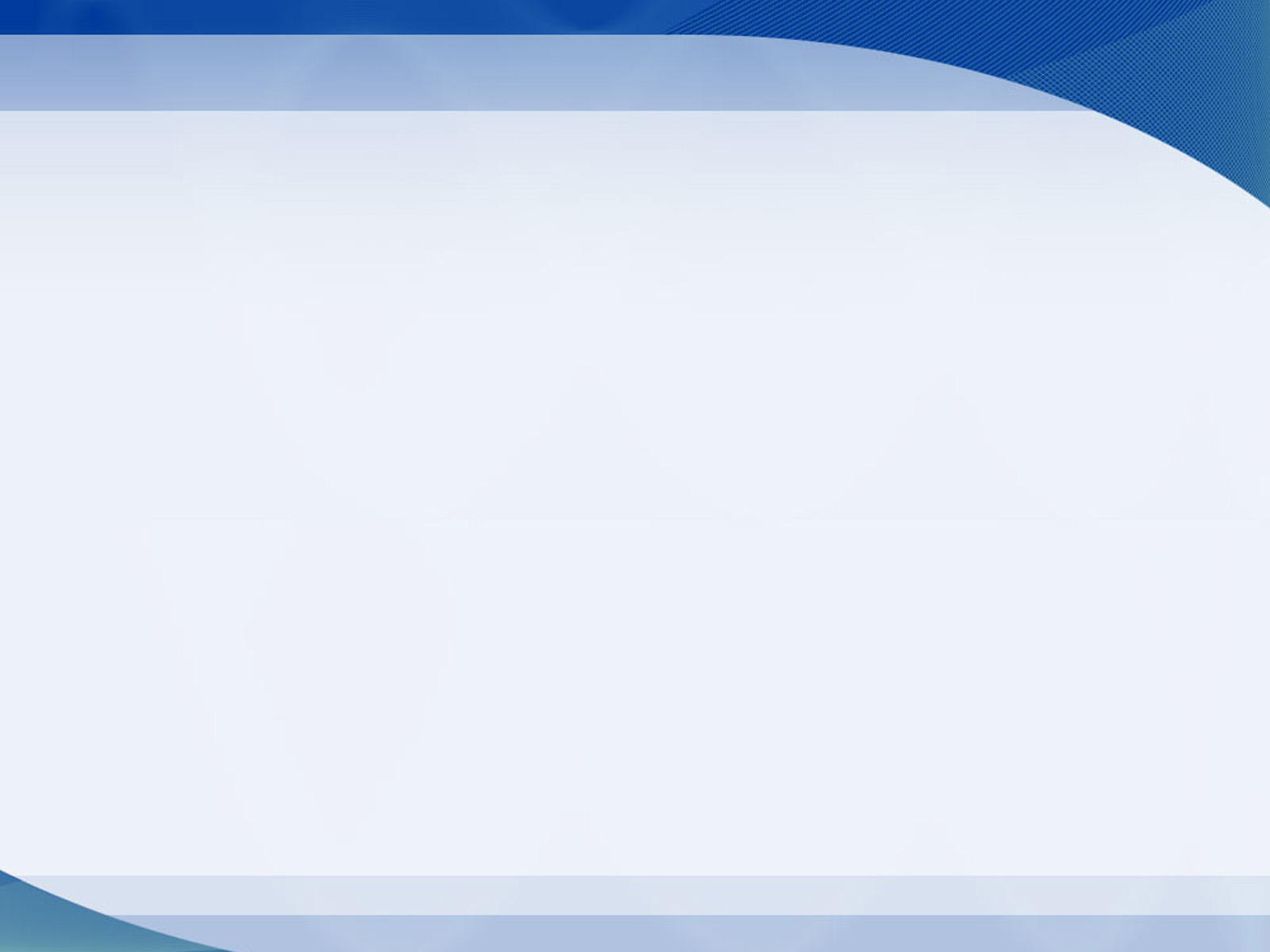 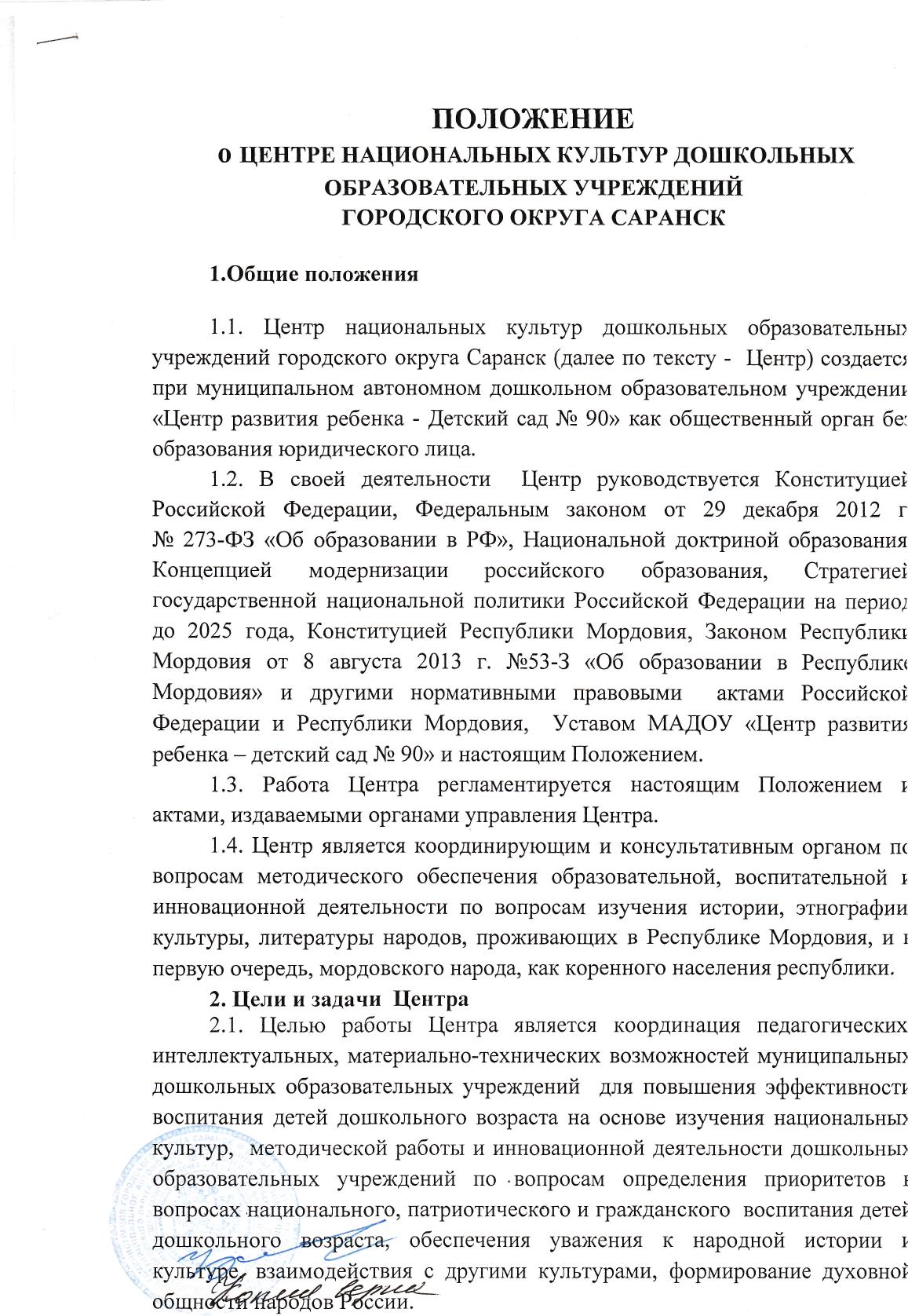 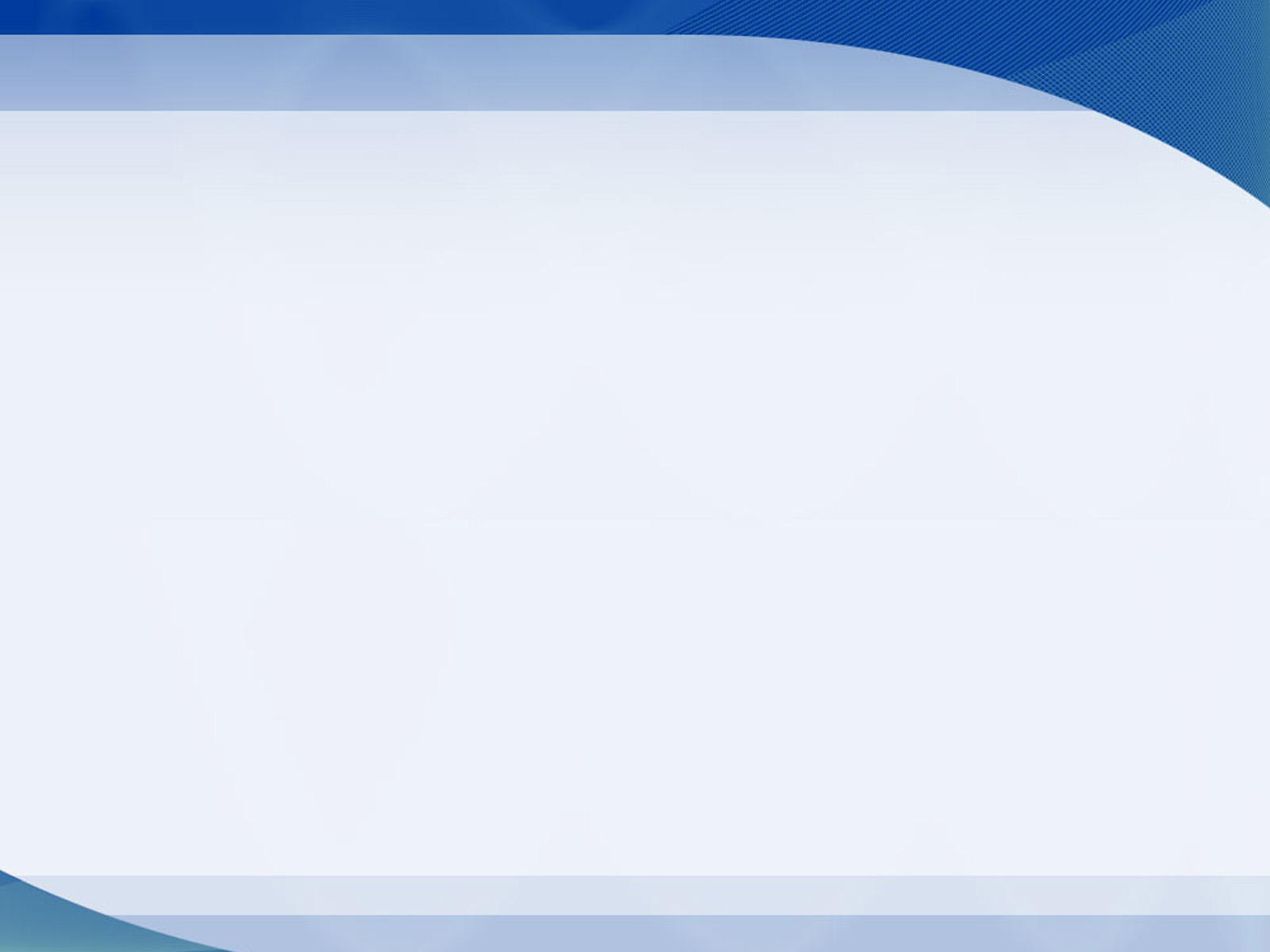 5.Наличие публикаций
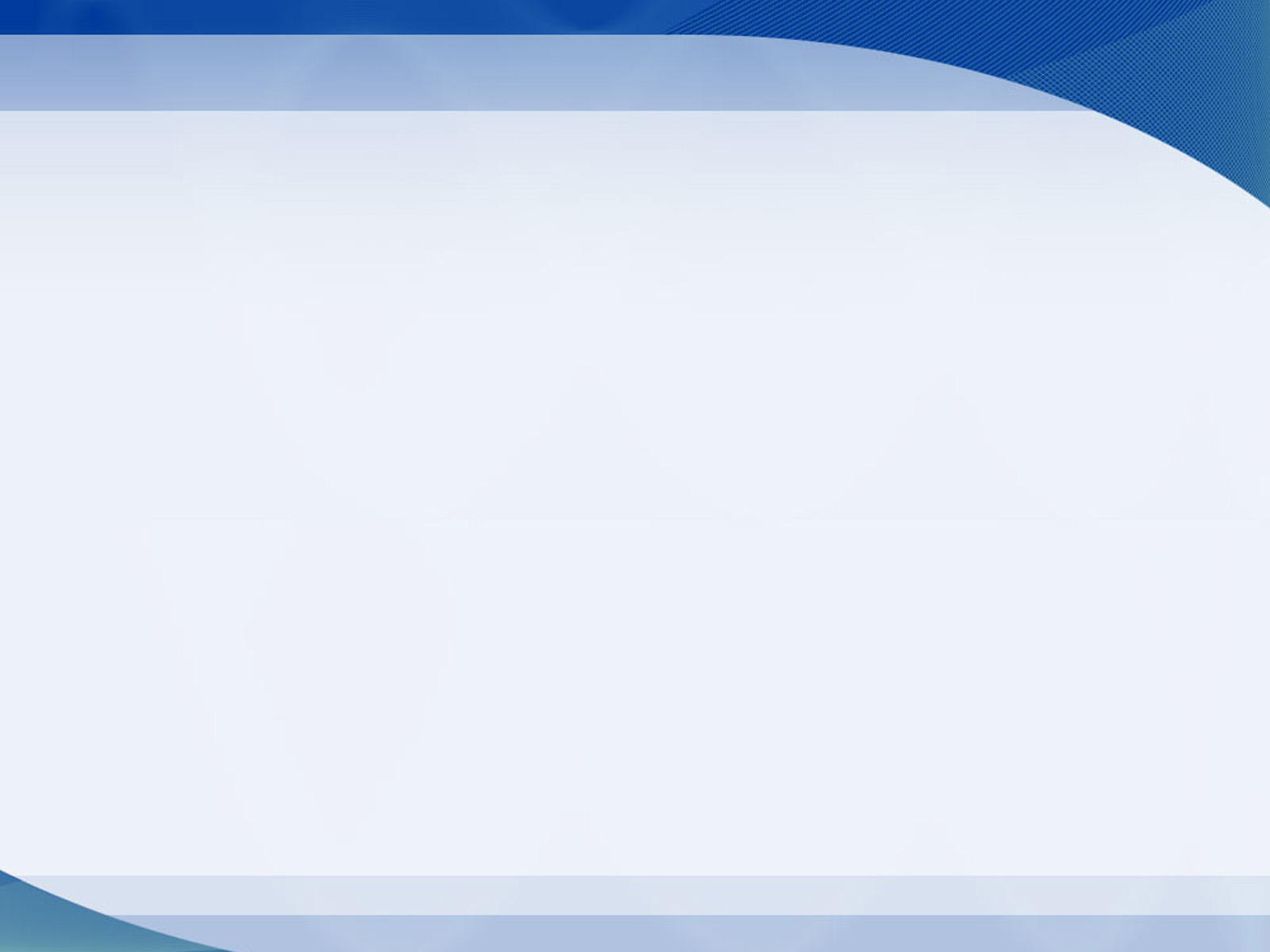 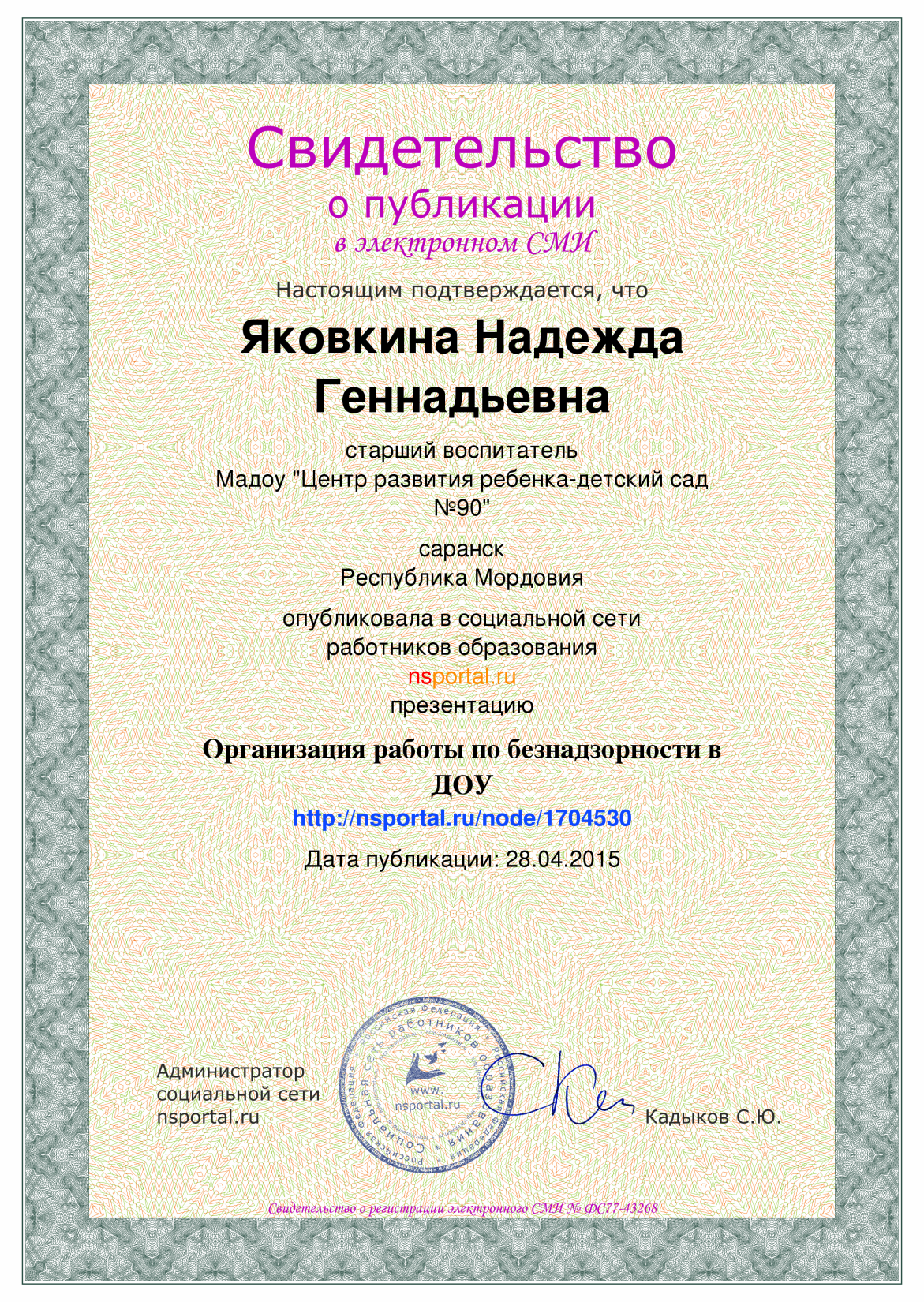 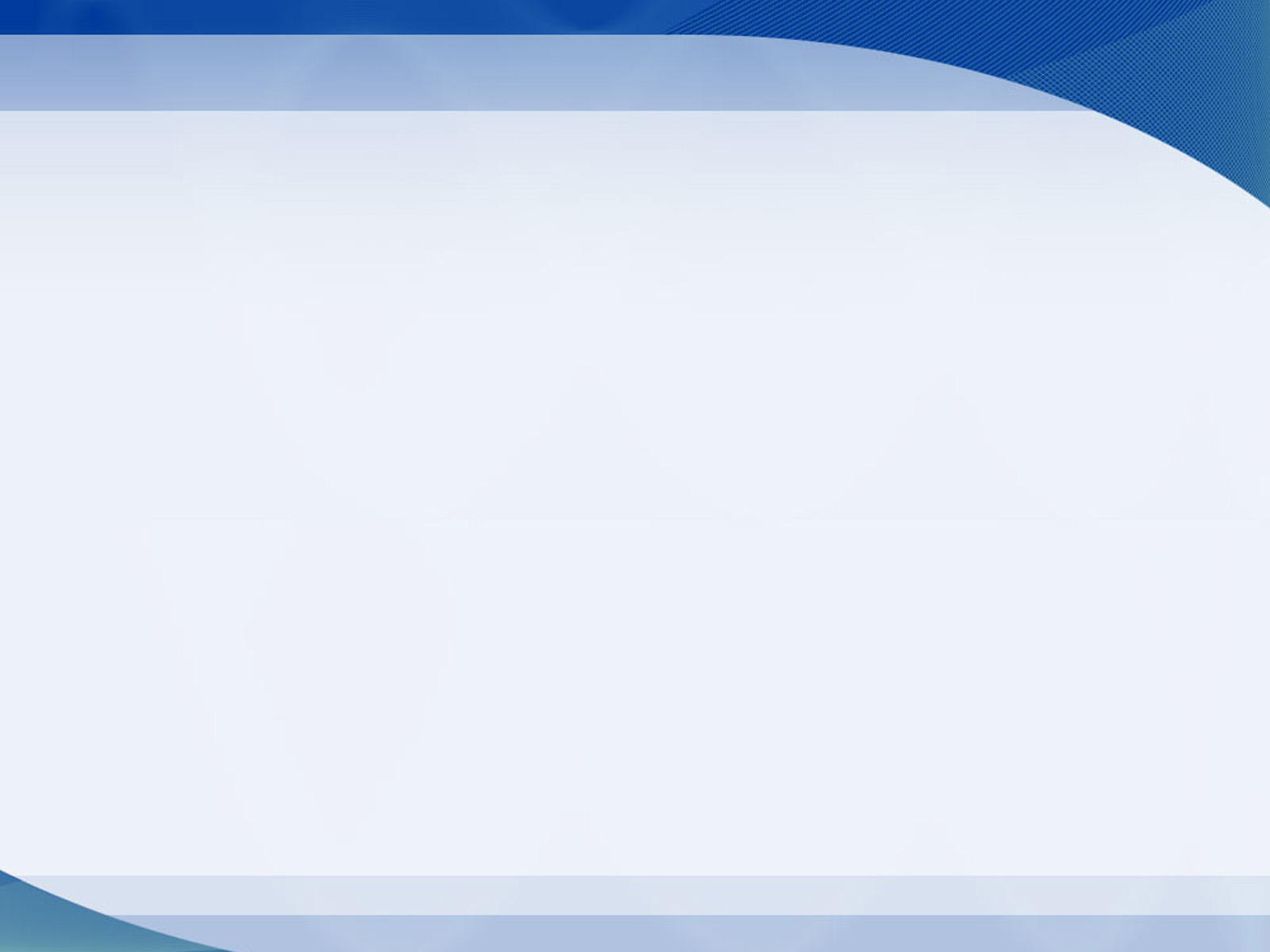 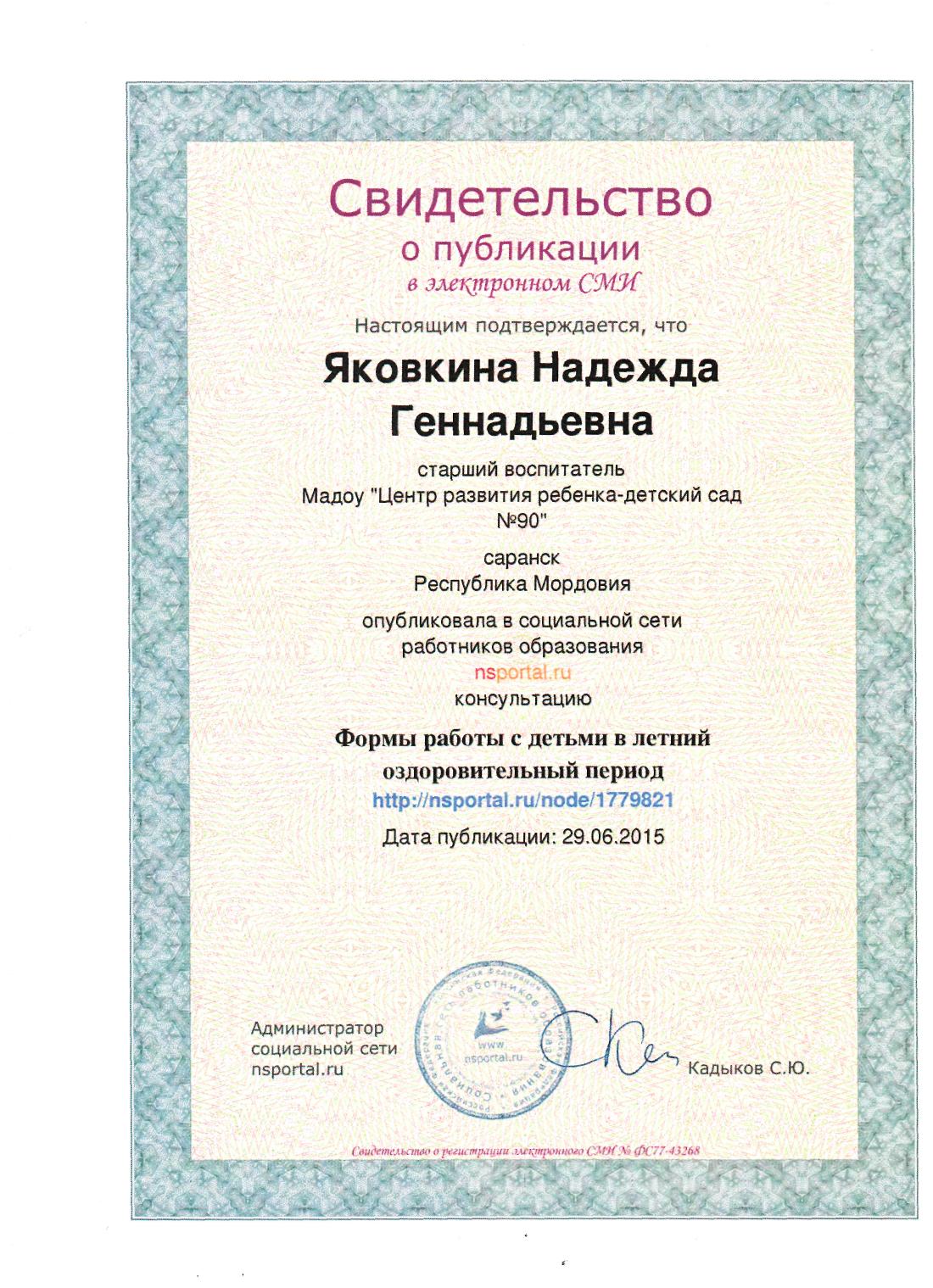 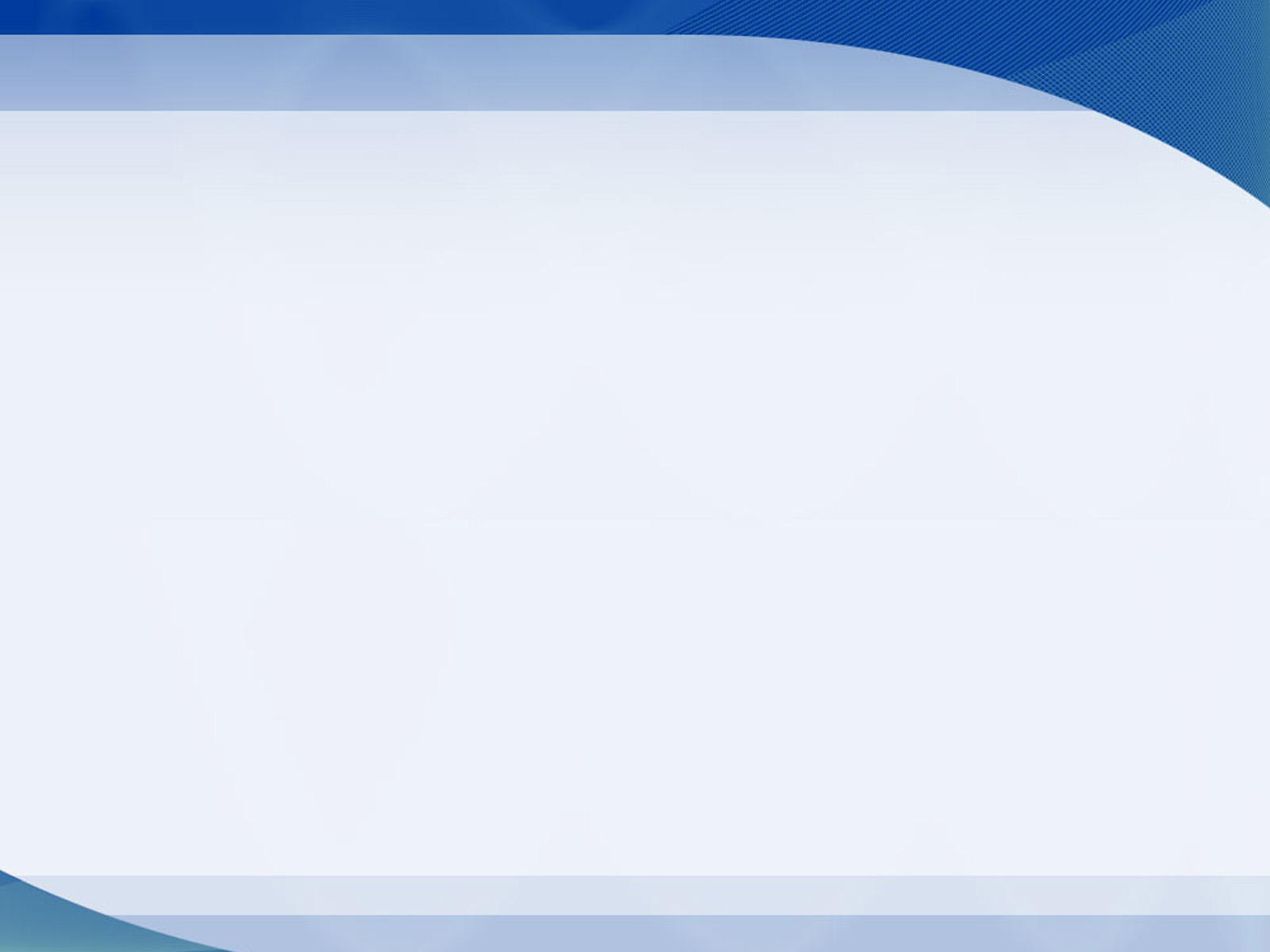 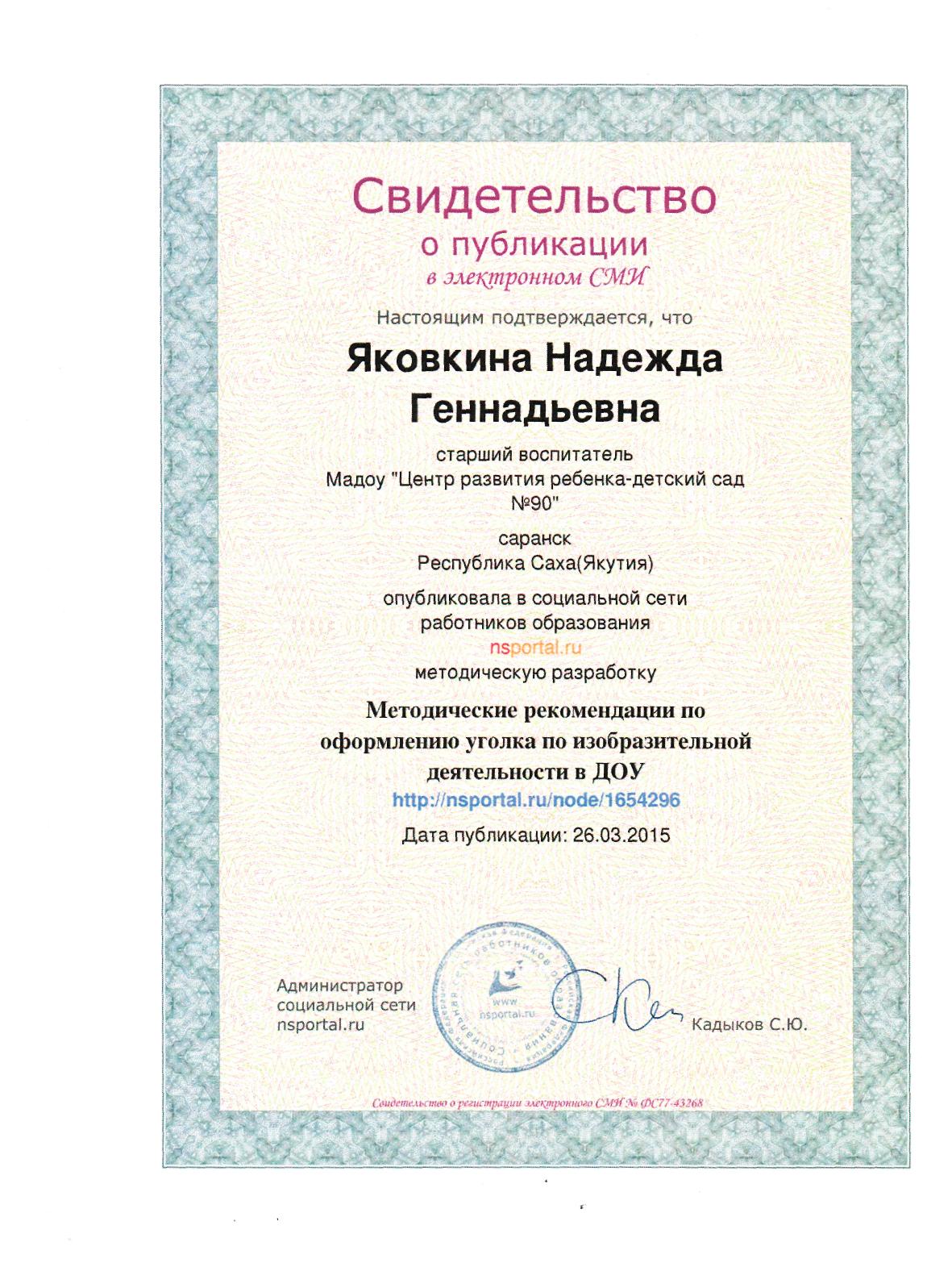 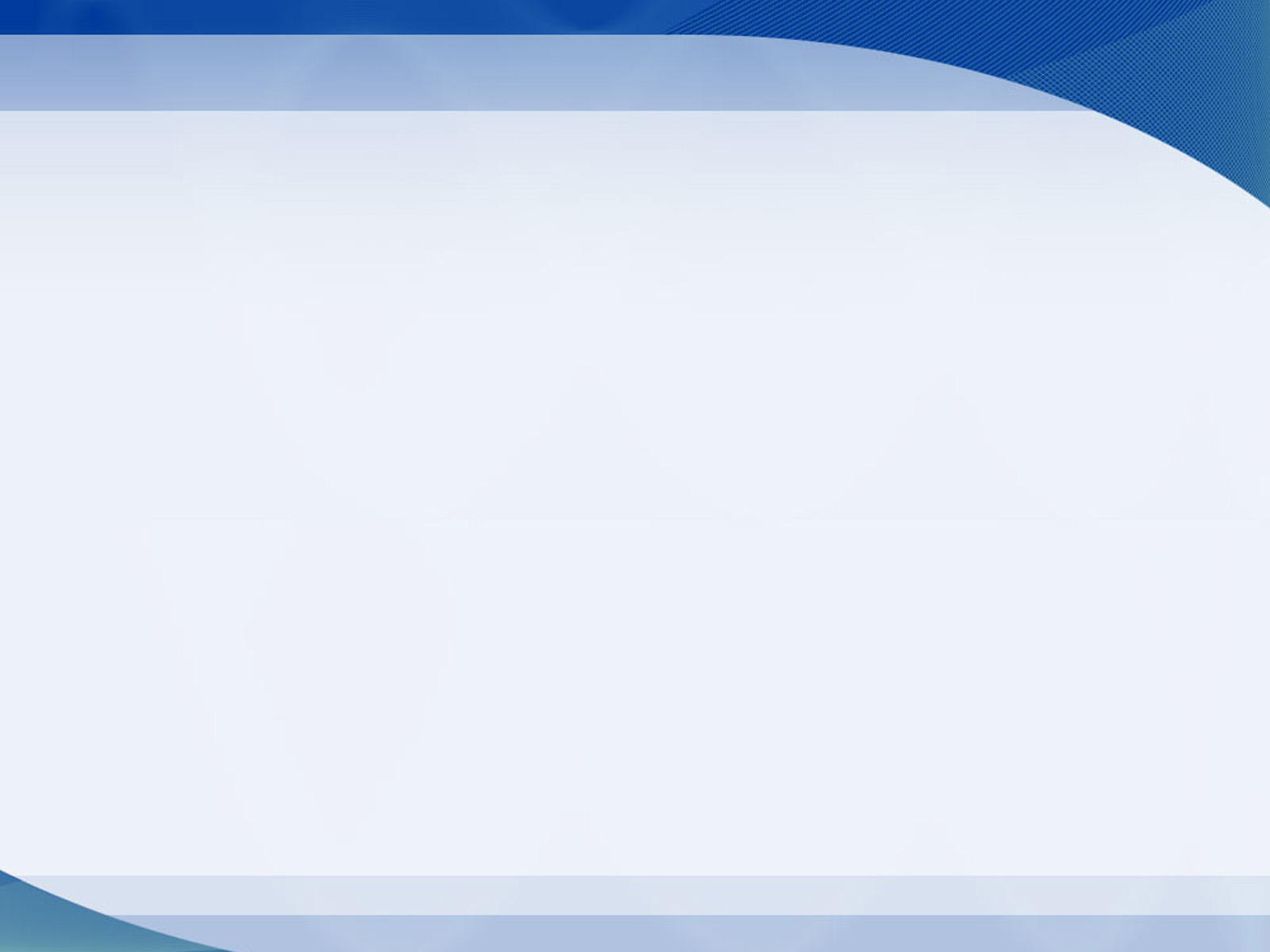 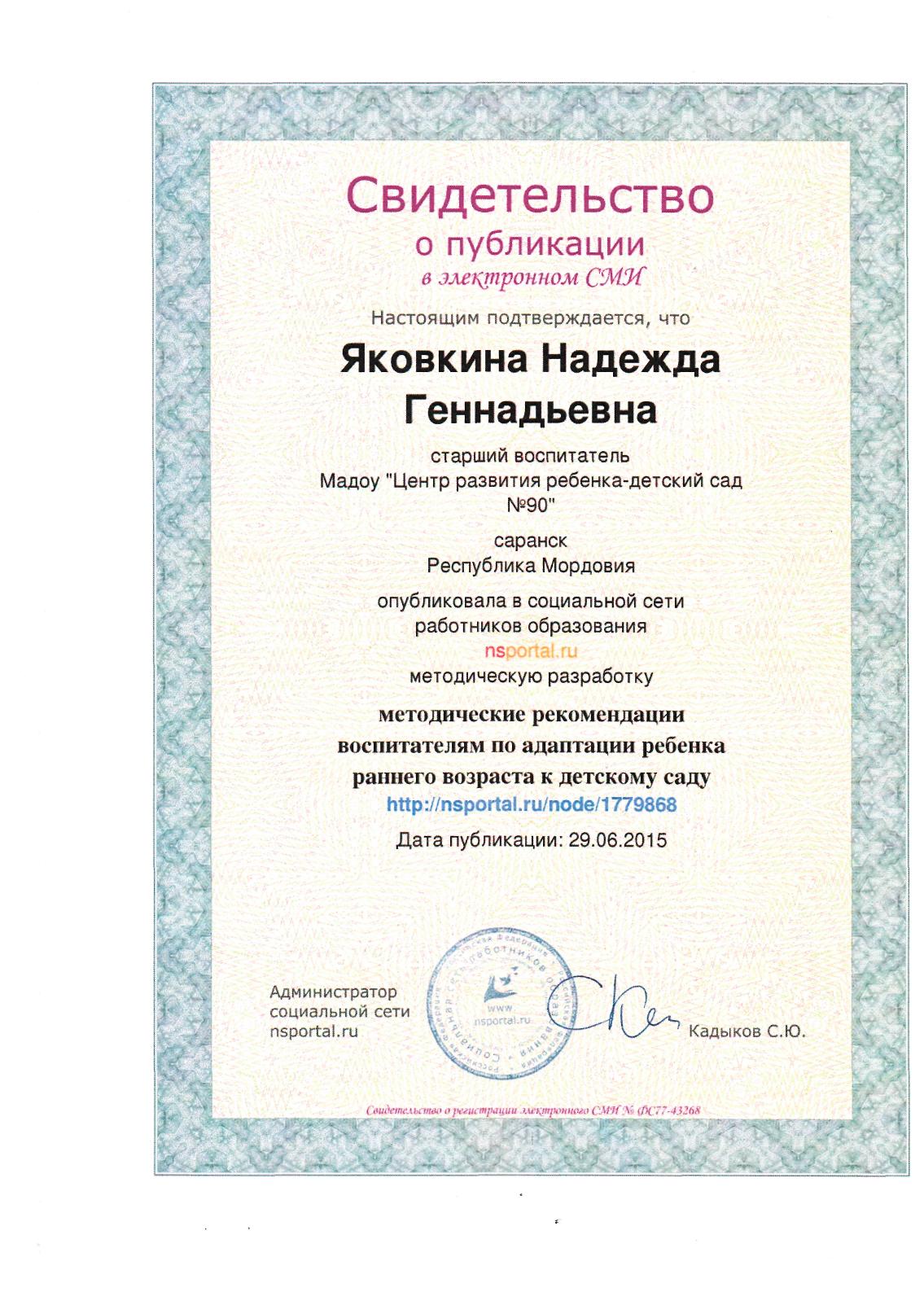 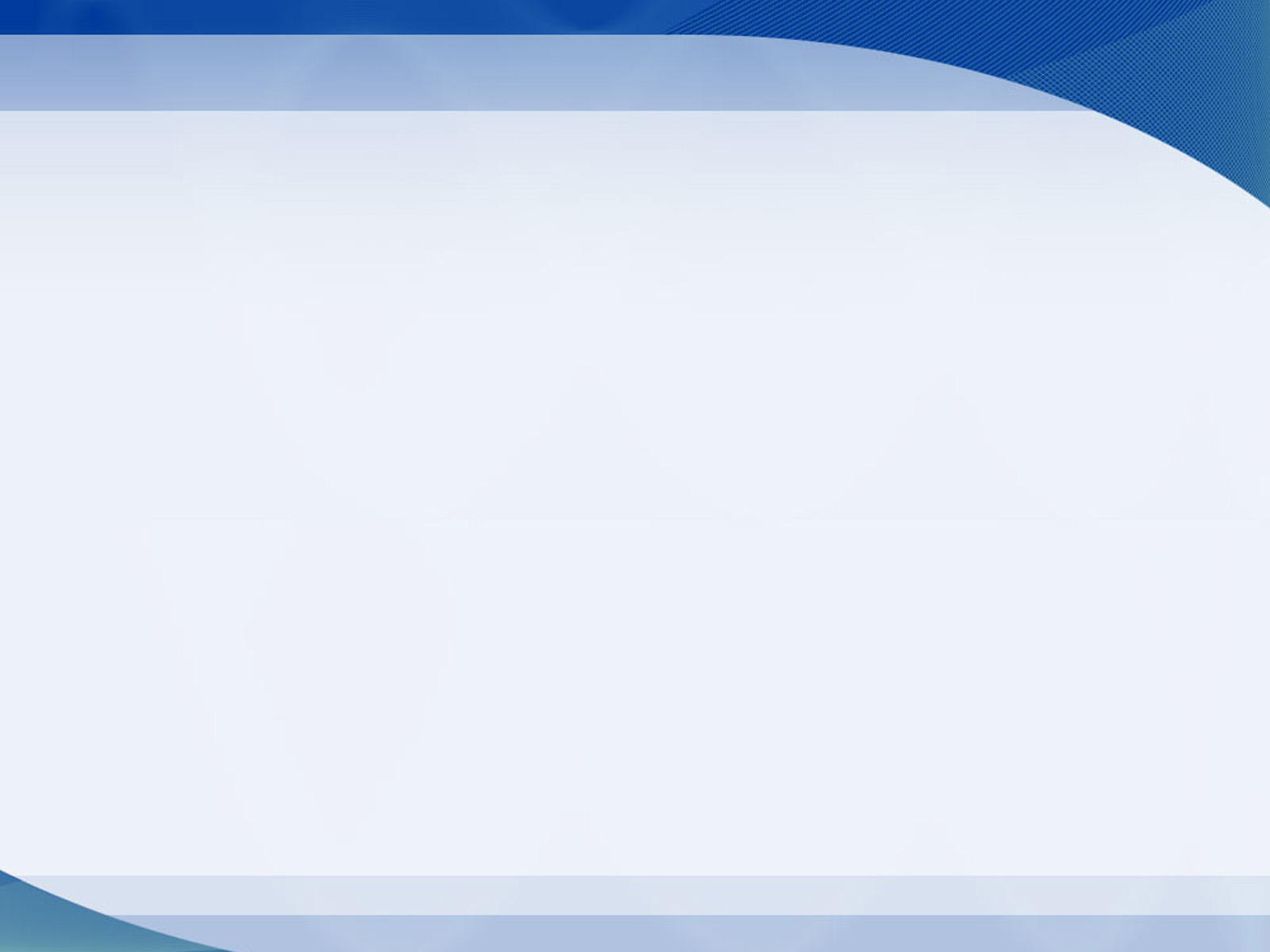 6.Наличие авторских программ и методических разработок
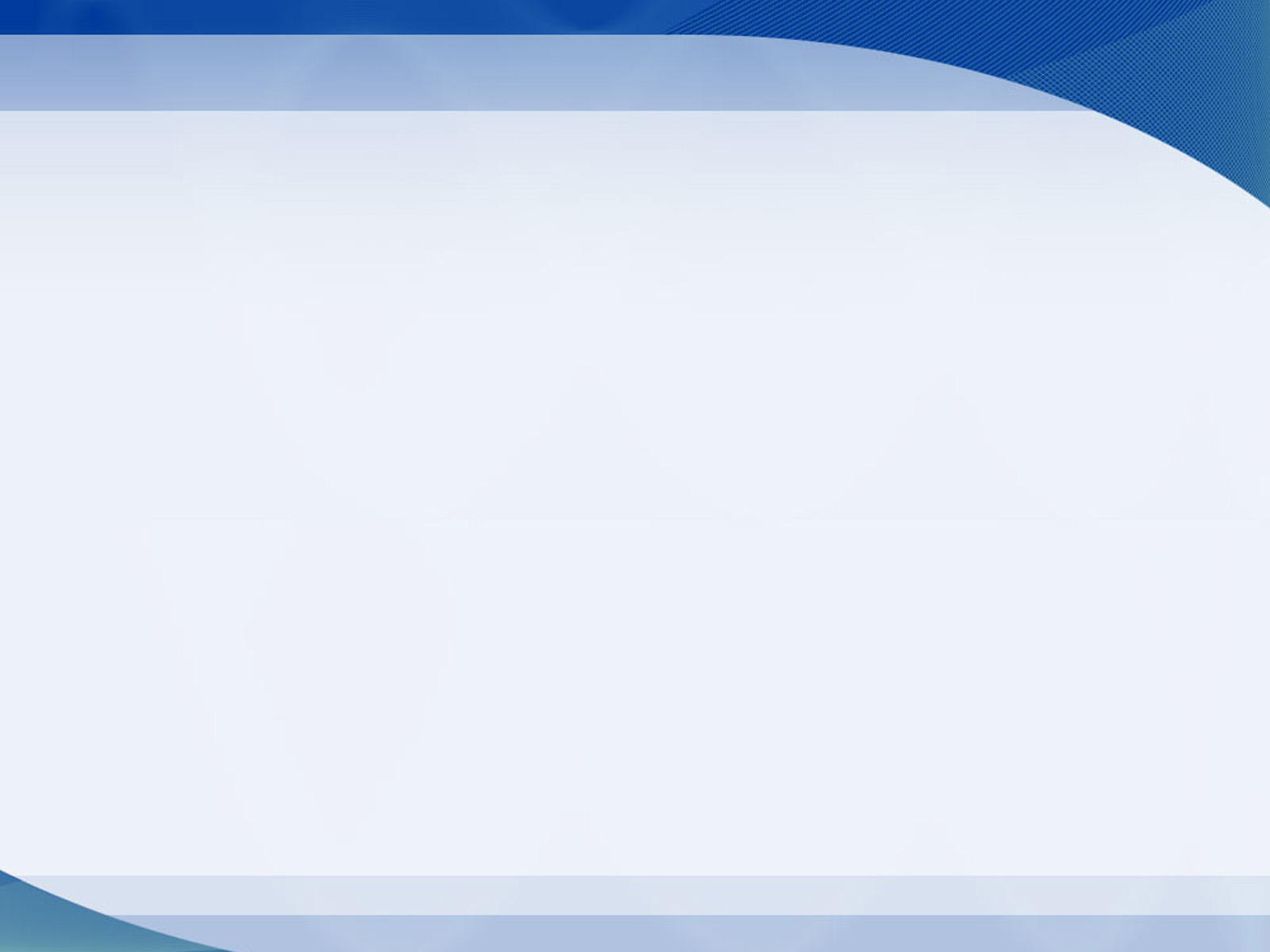 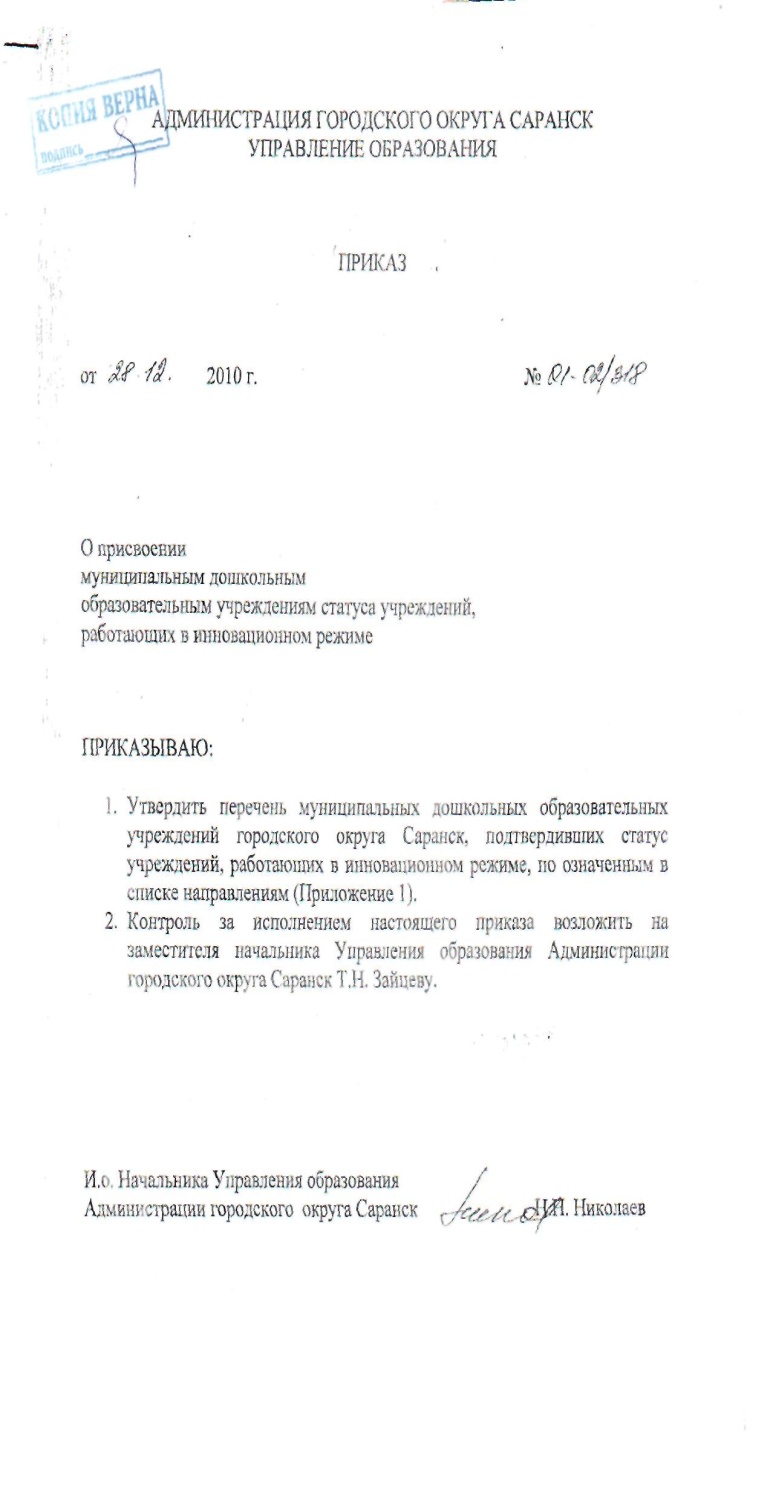 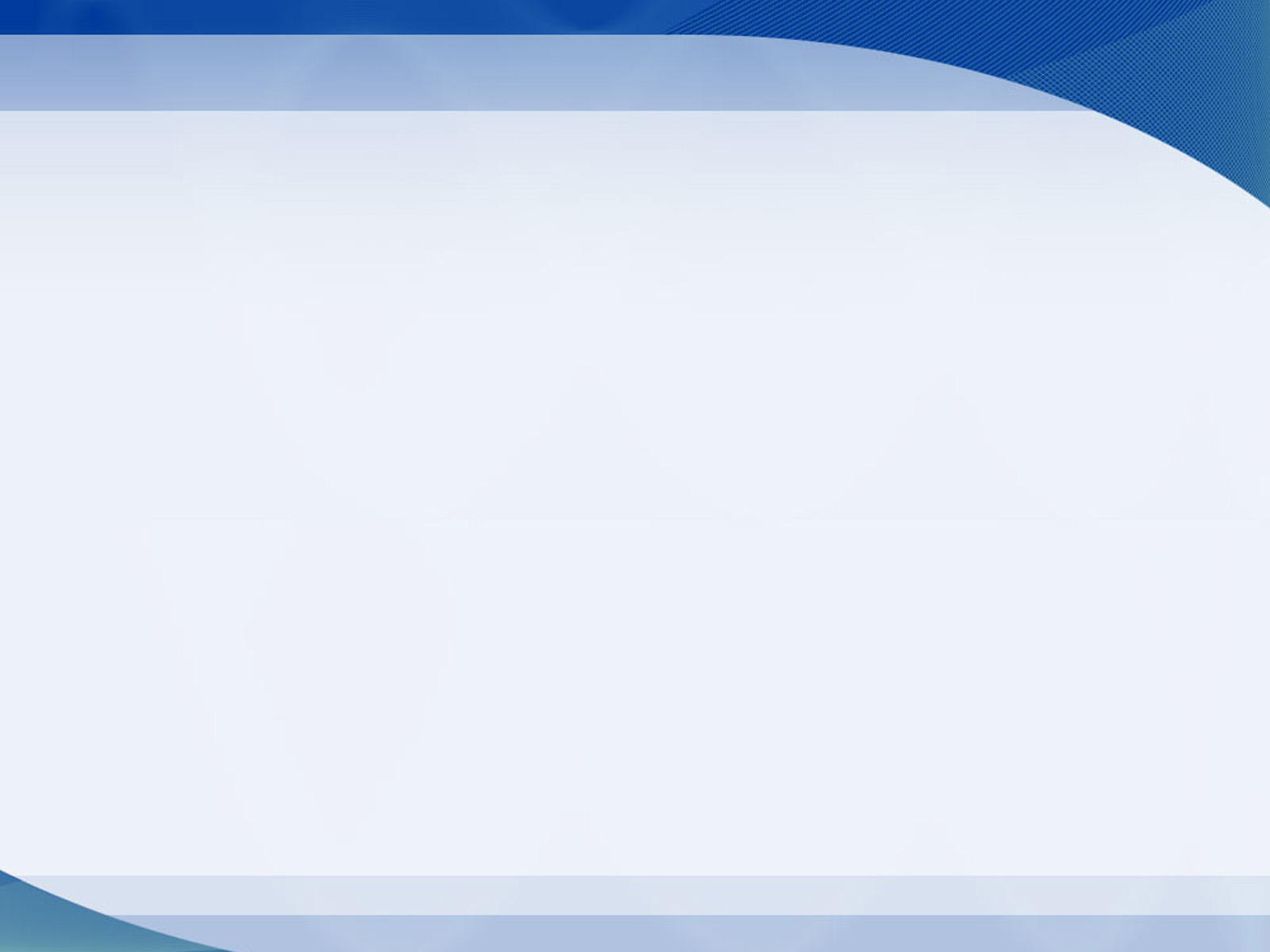 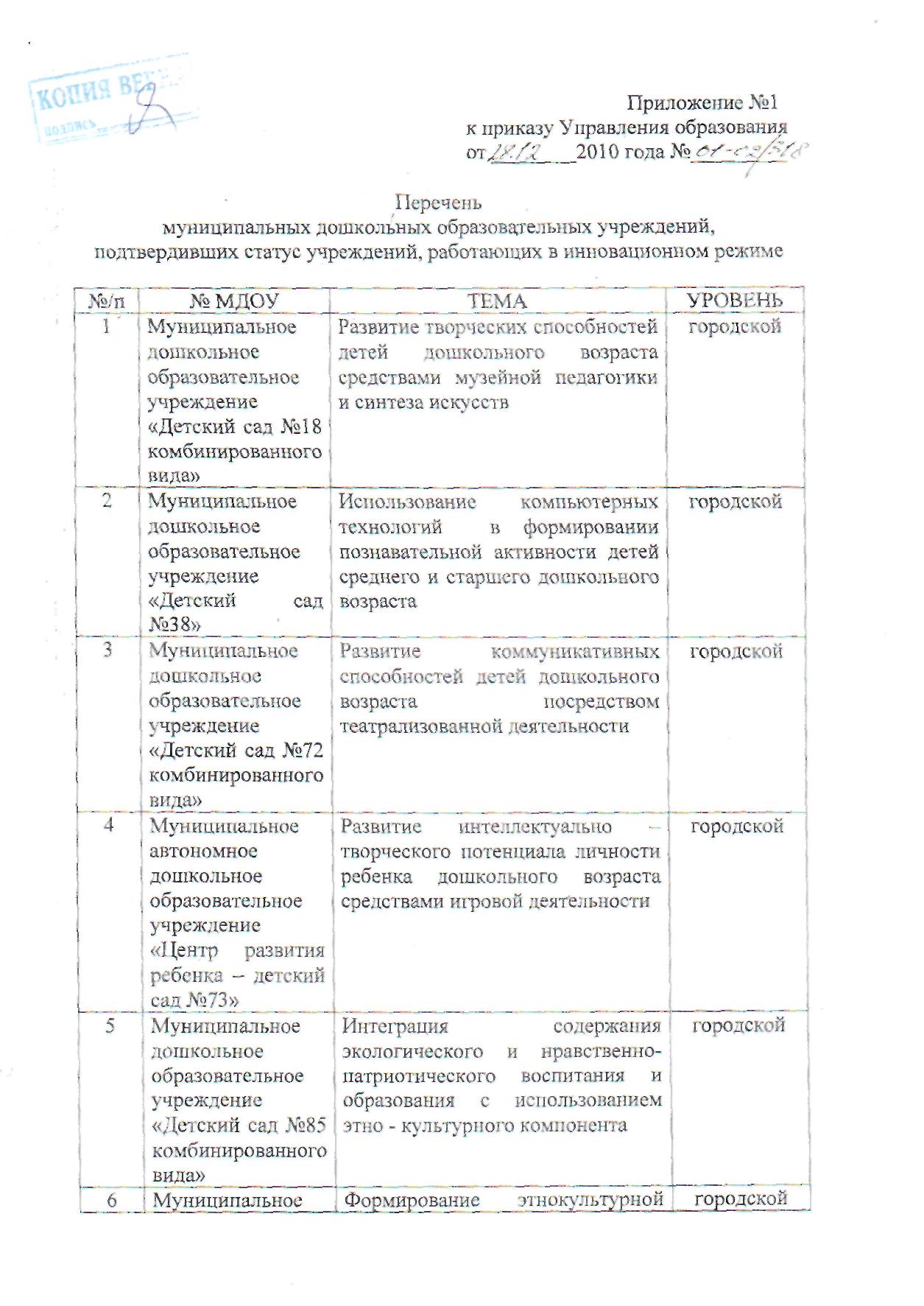 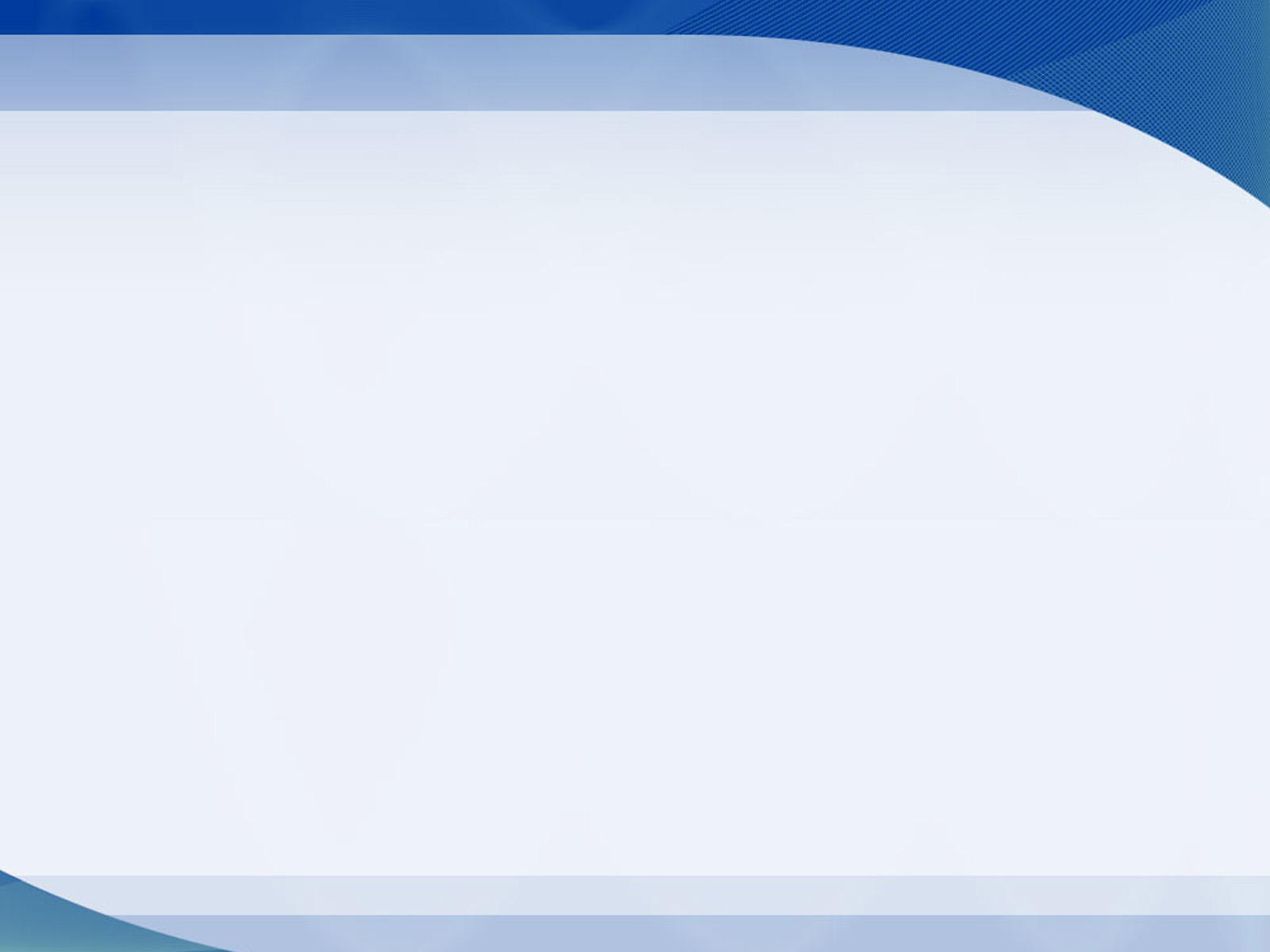 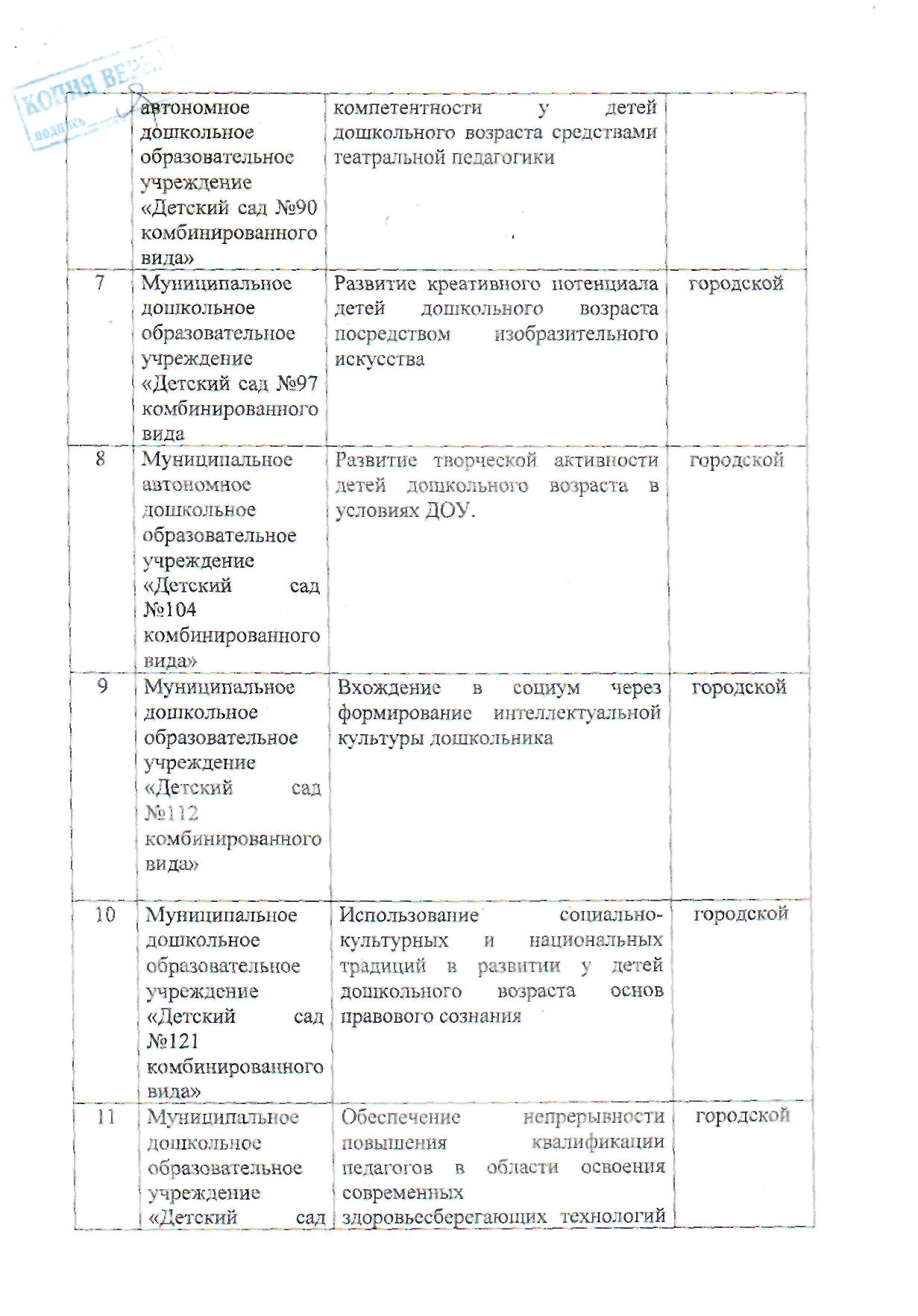 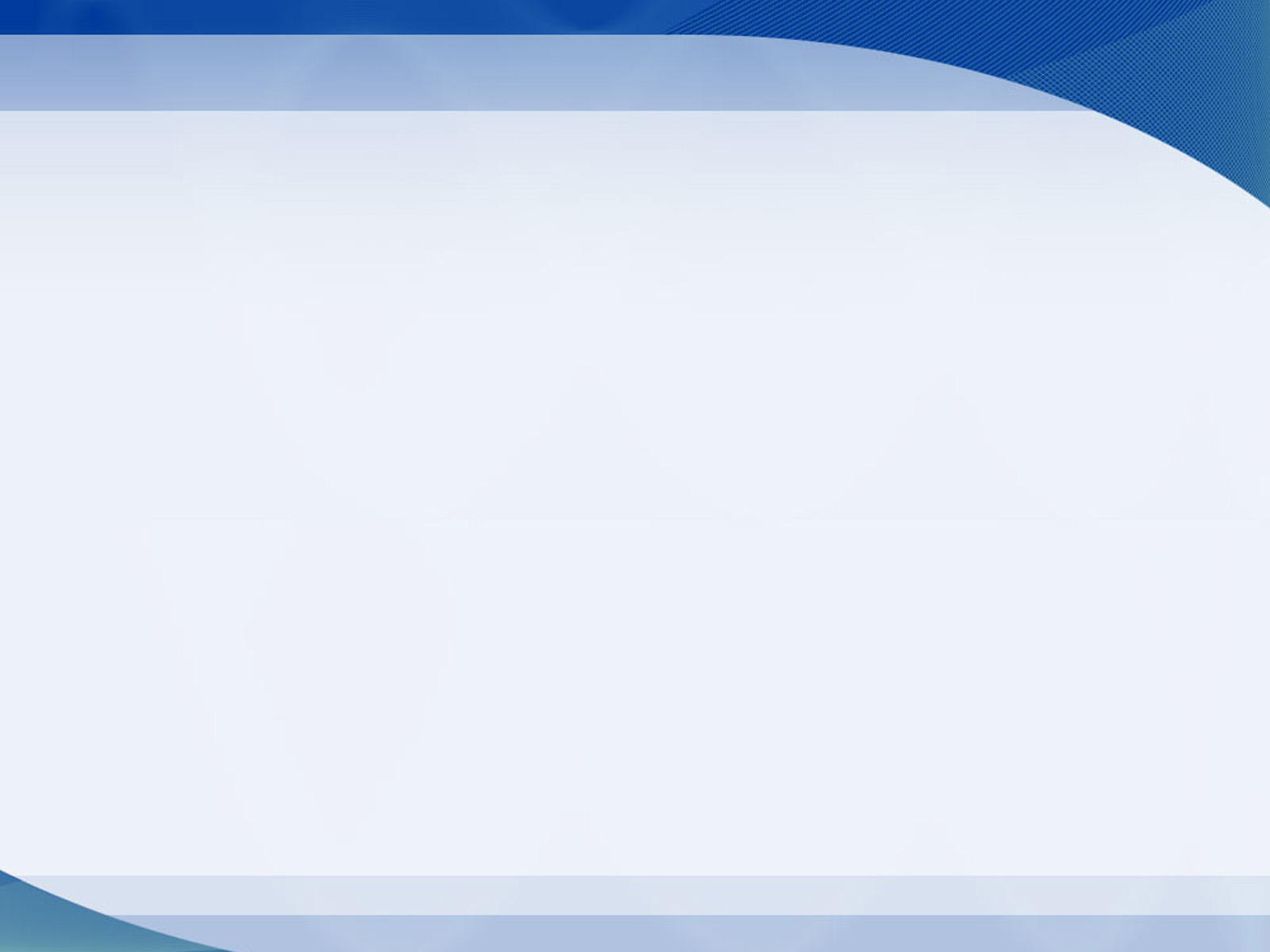 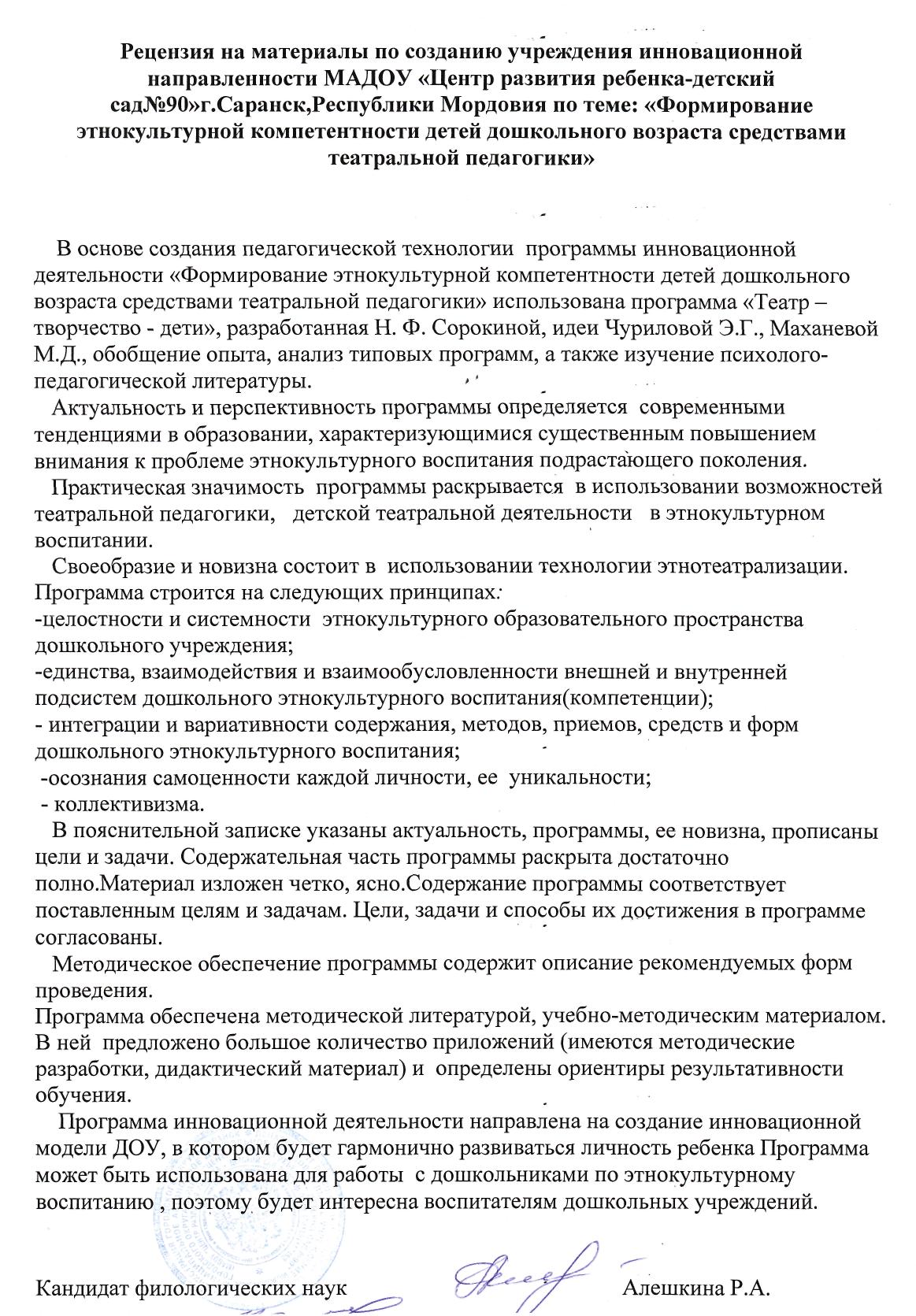 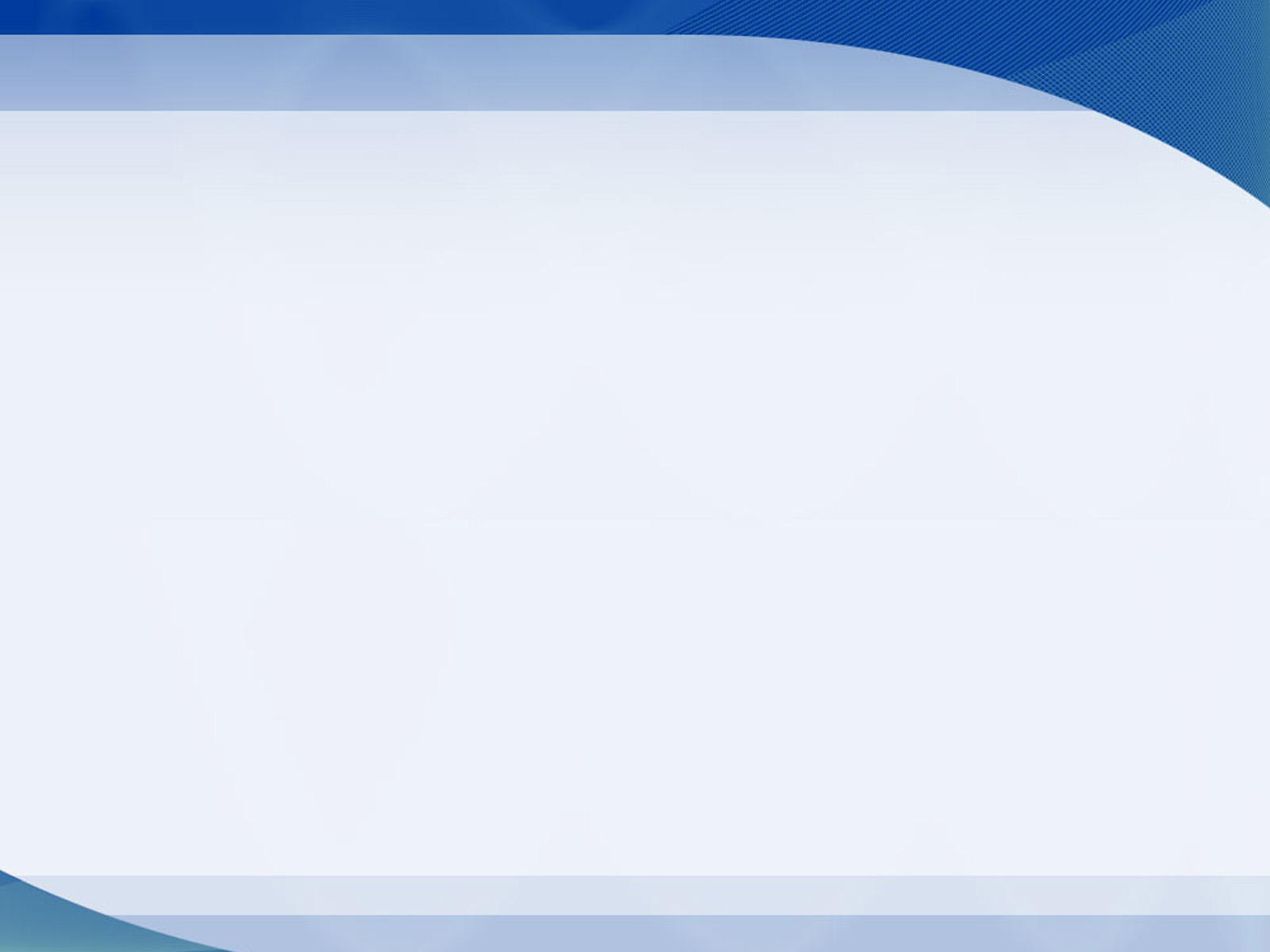 7.Организация взаимодействия образовательной организации с научными,образовательными,
социальными институтами
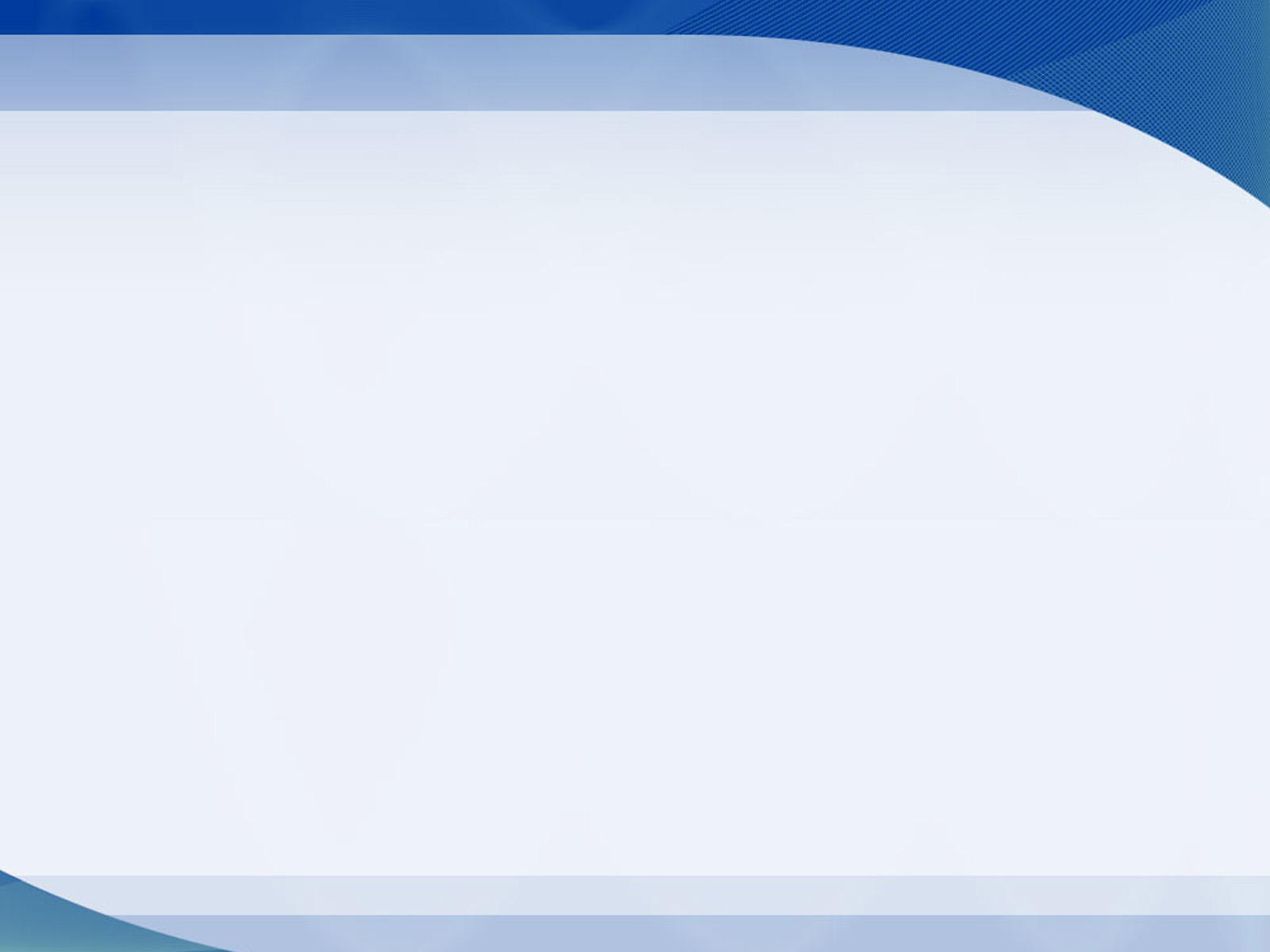 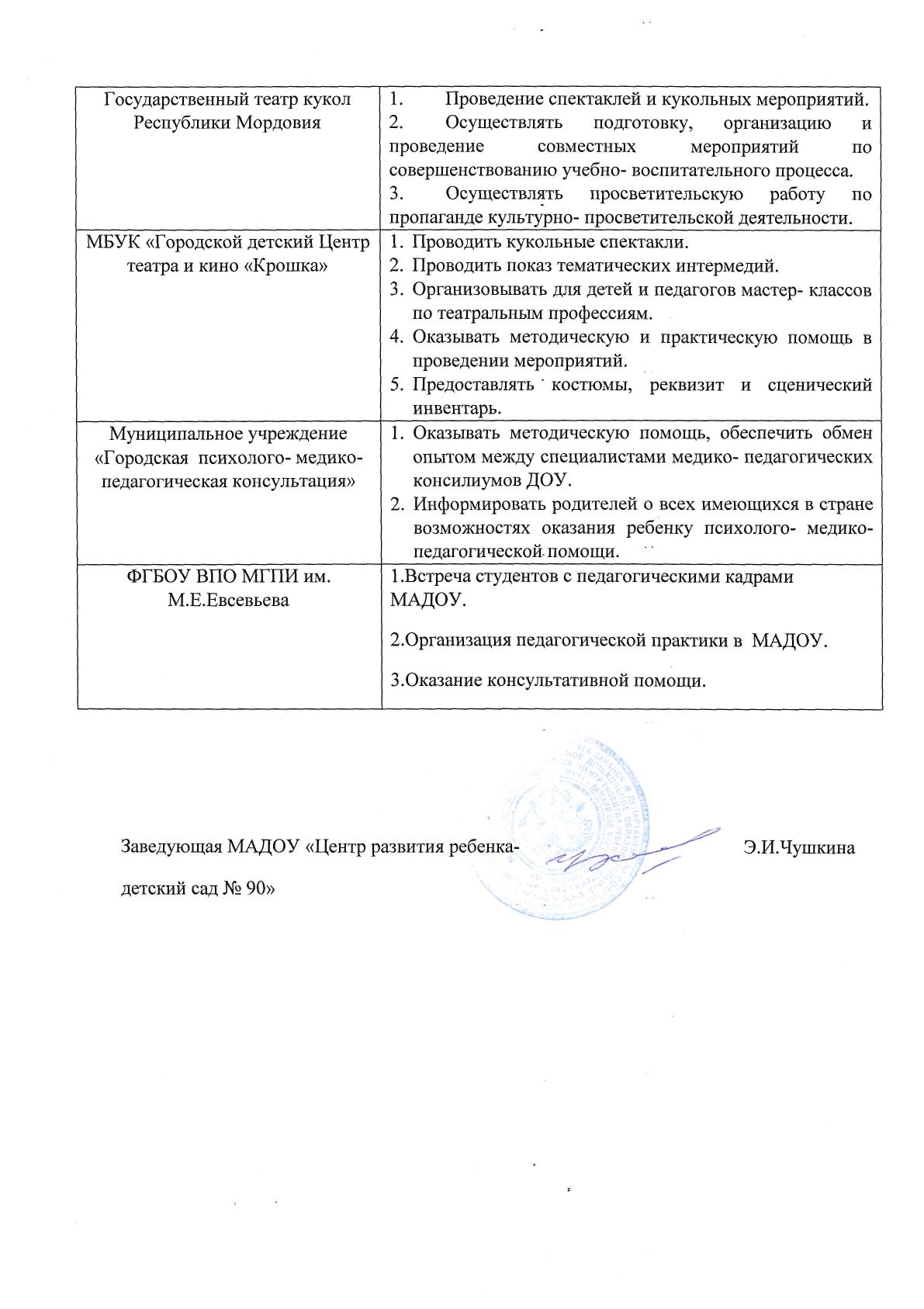 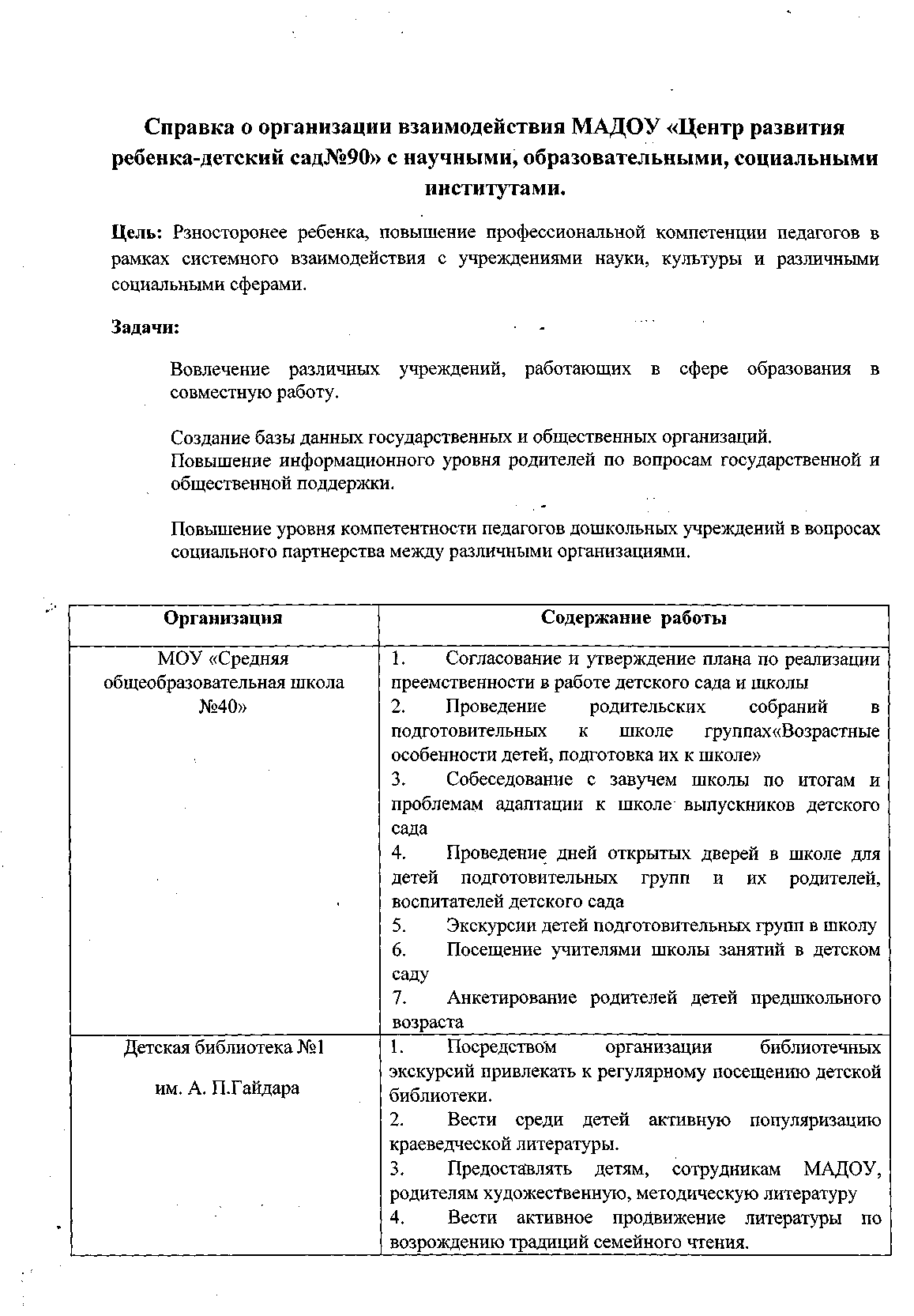 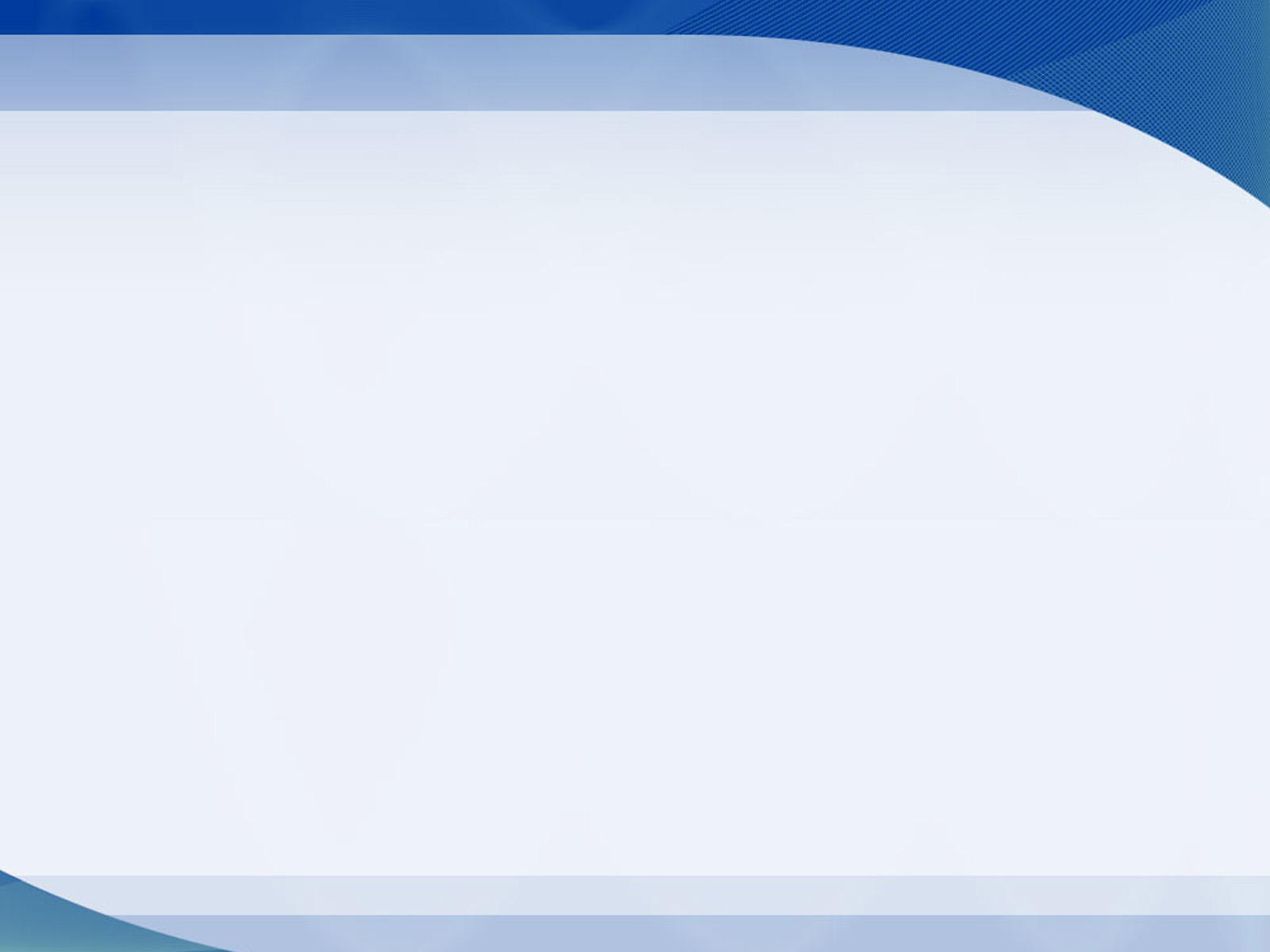 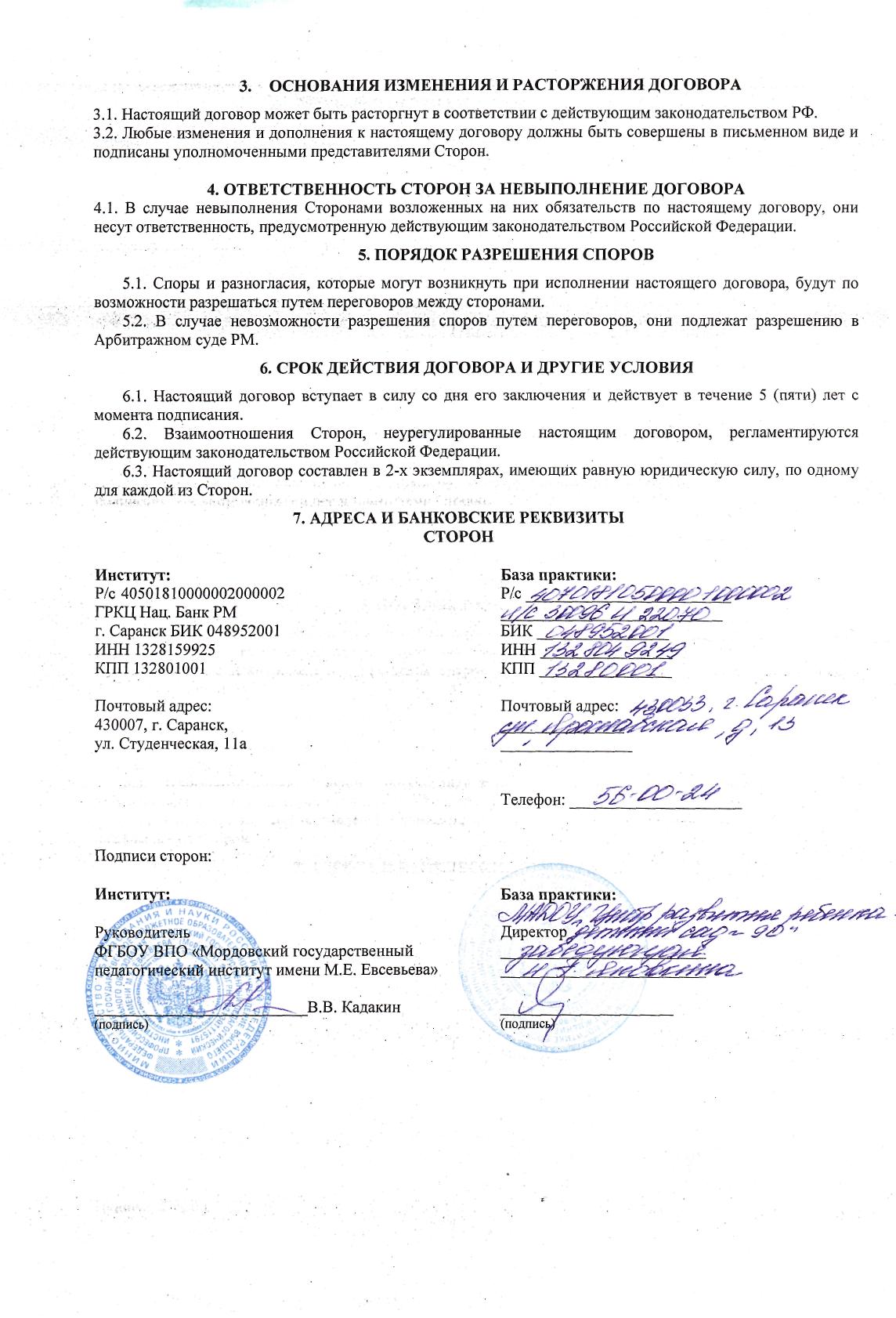 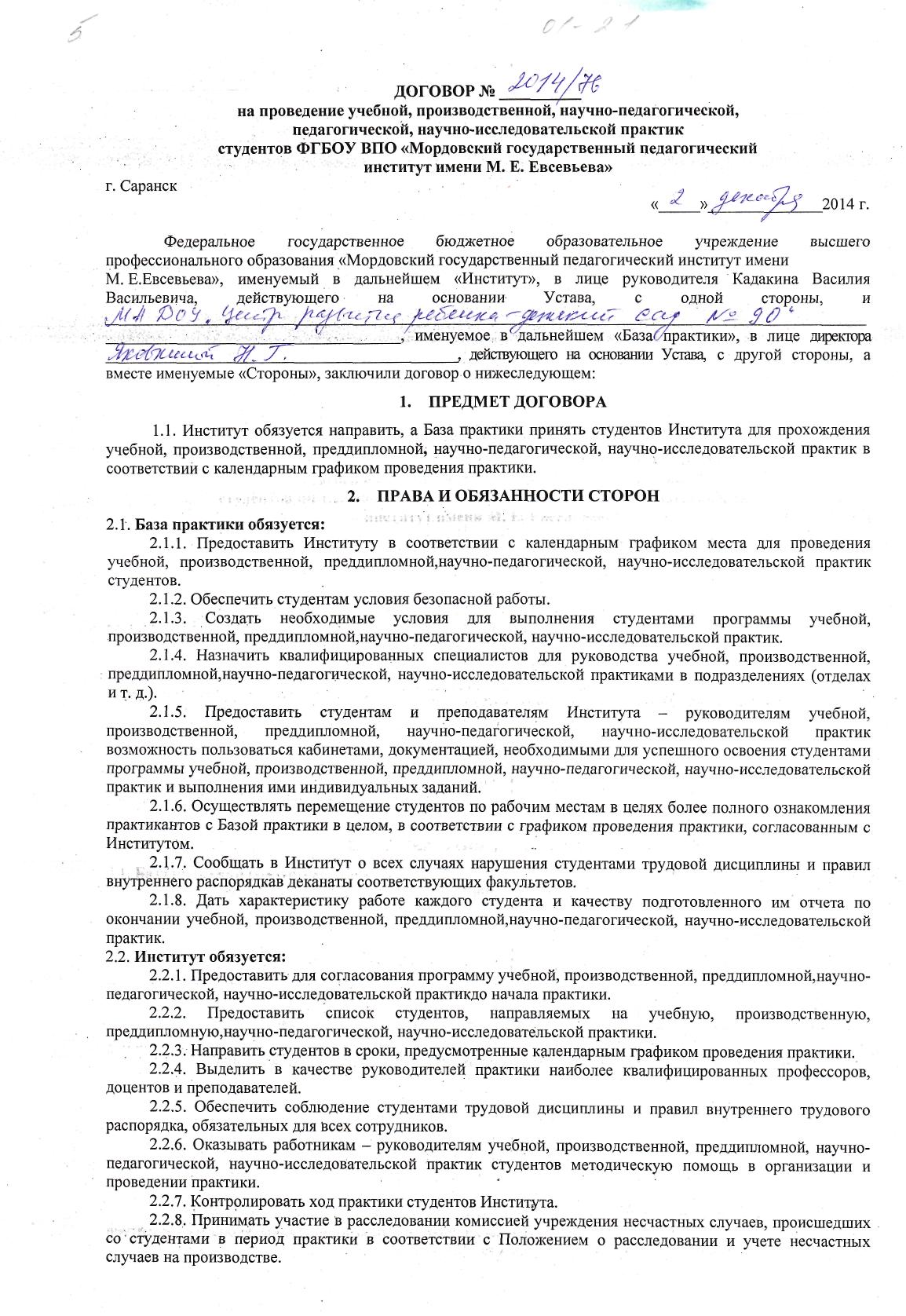 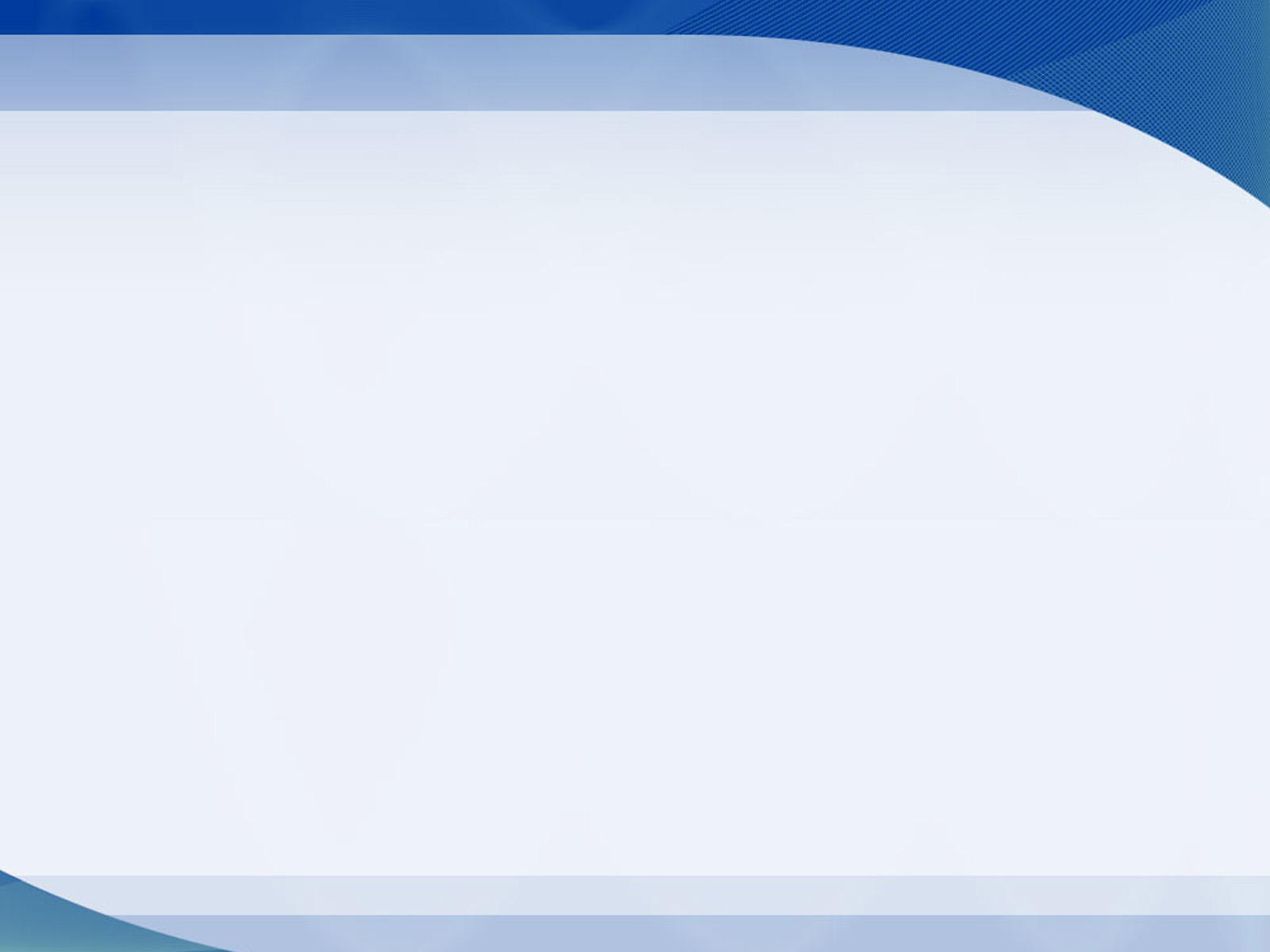 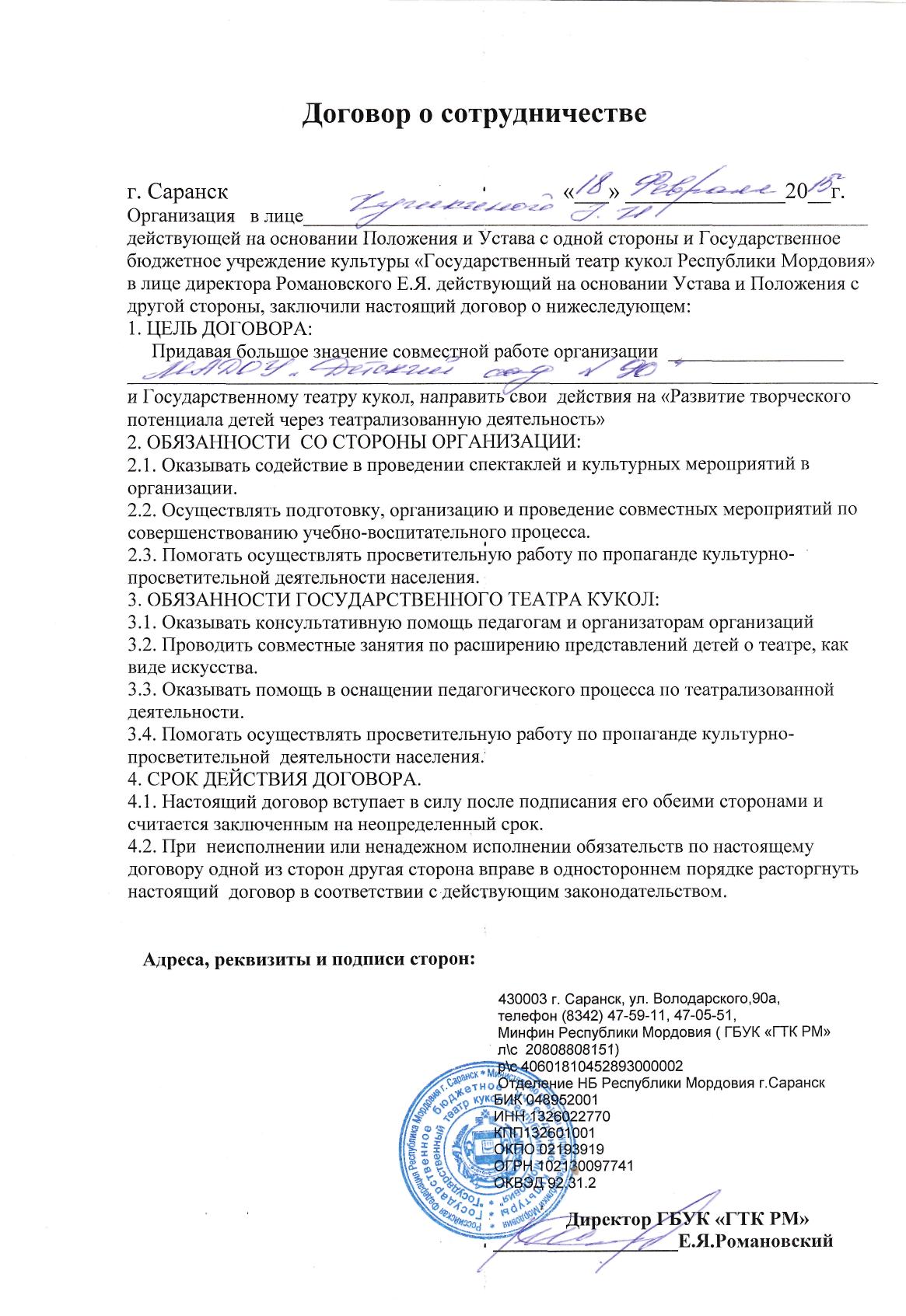 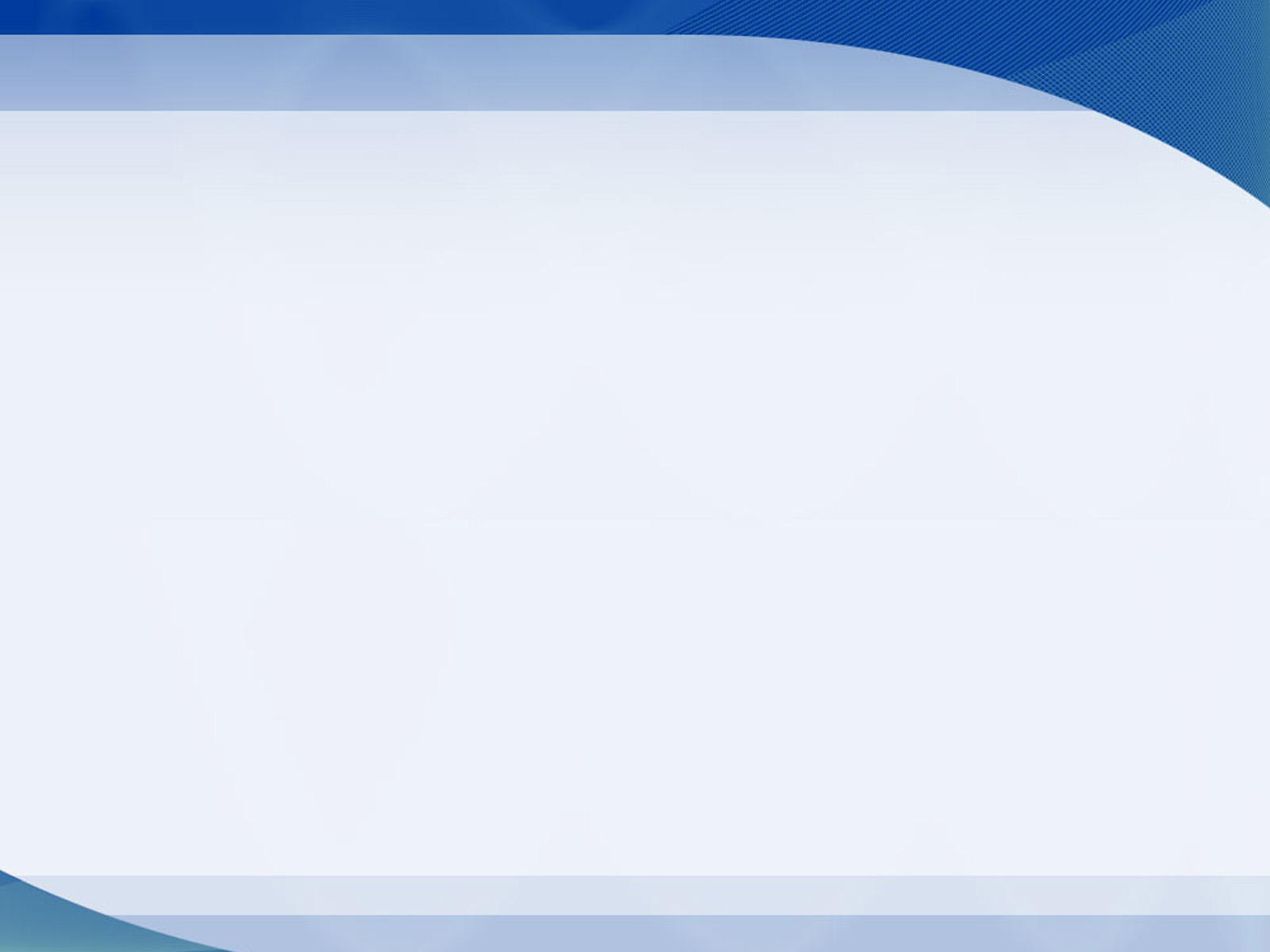 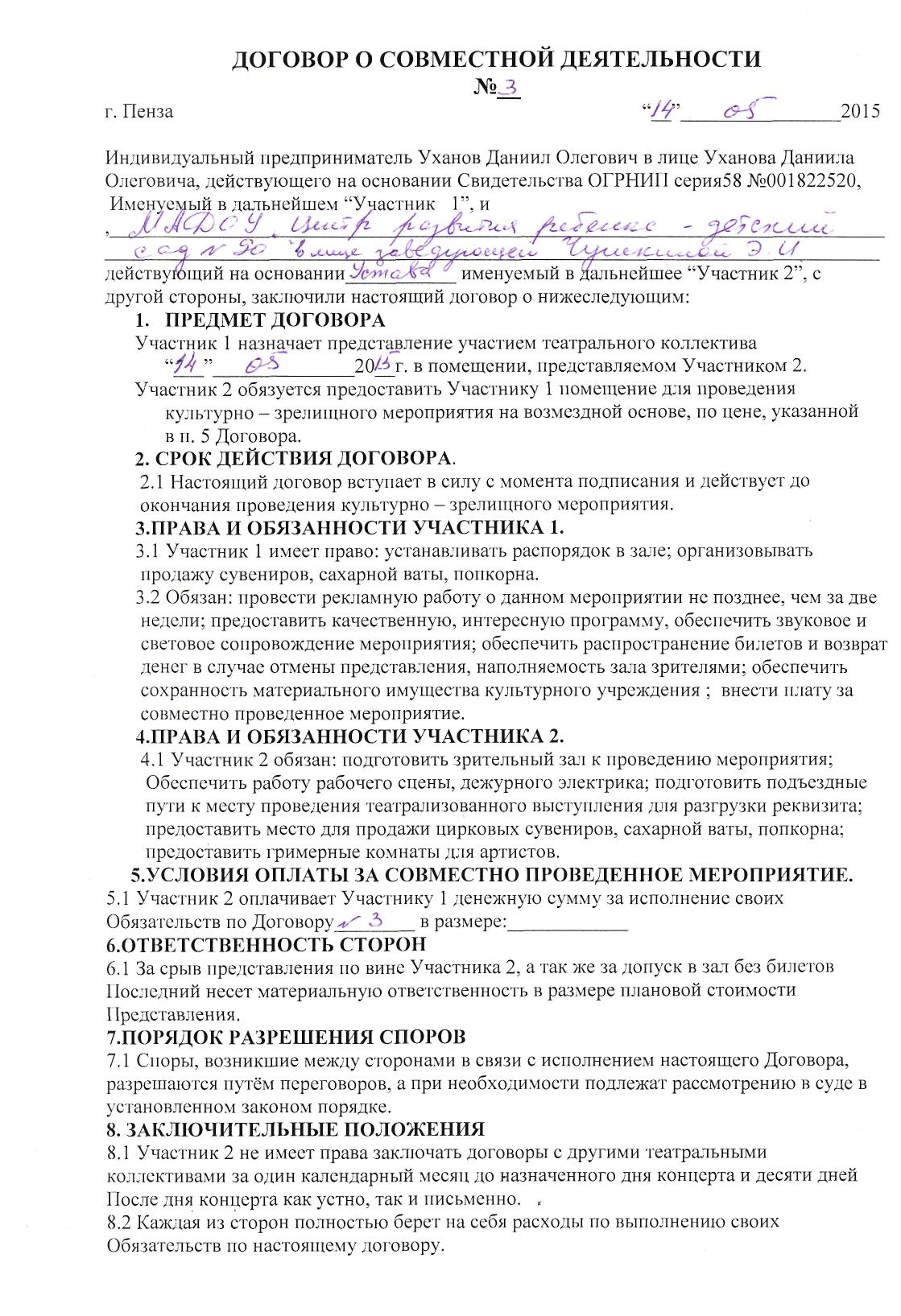 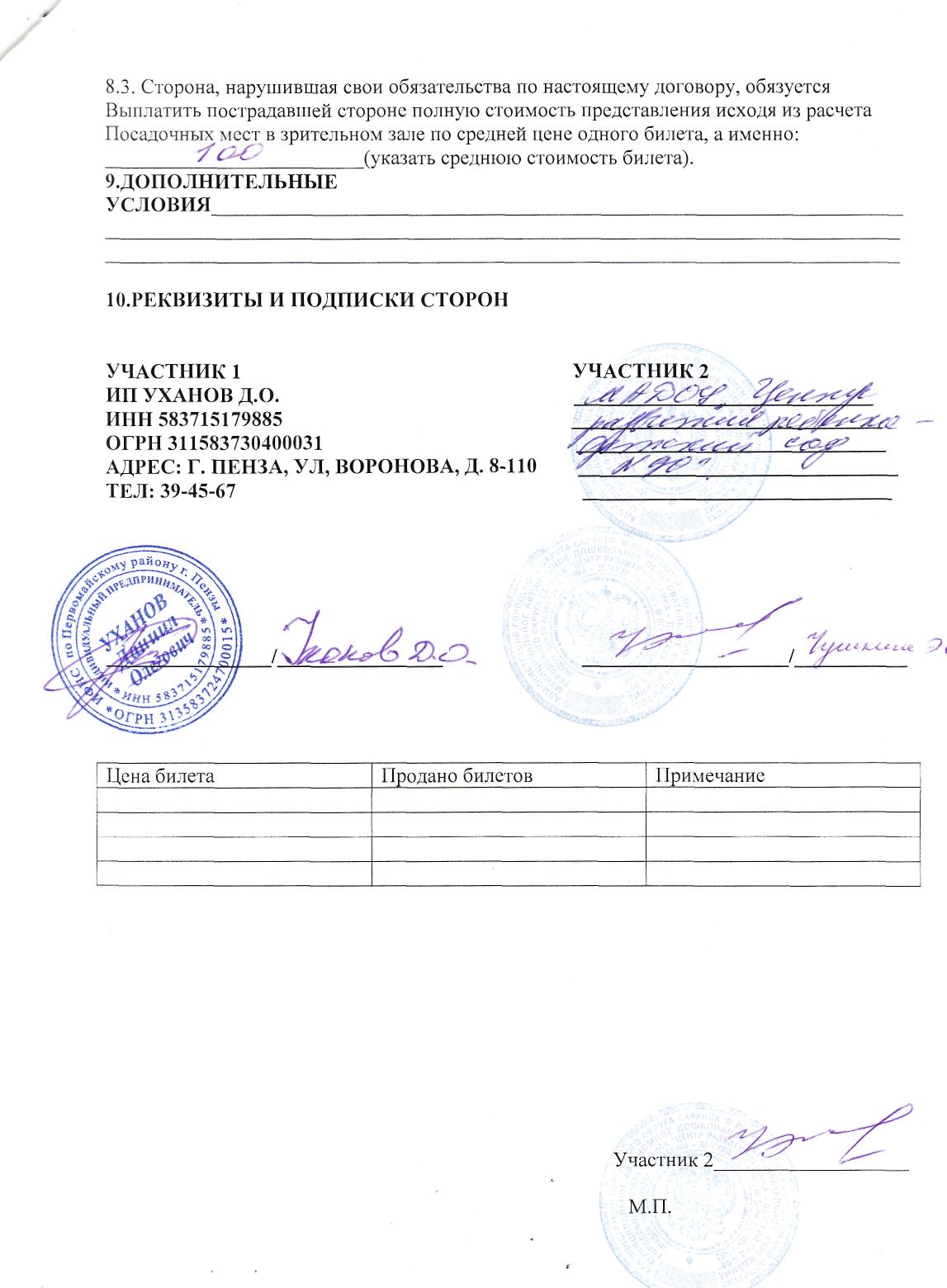 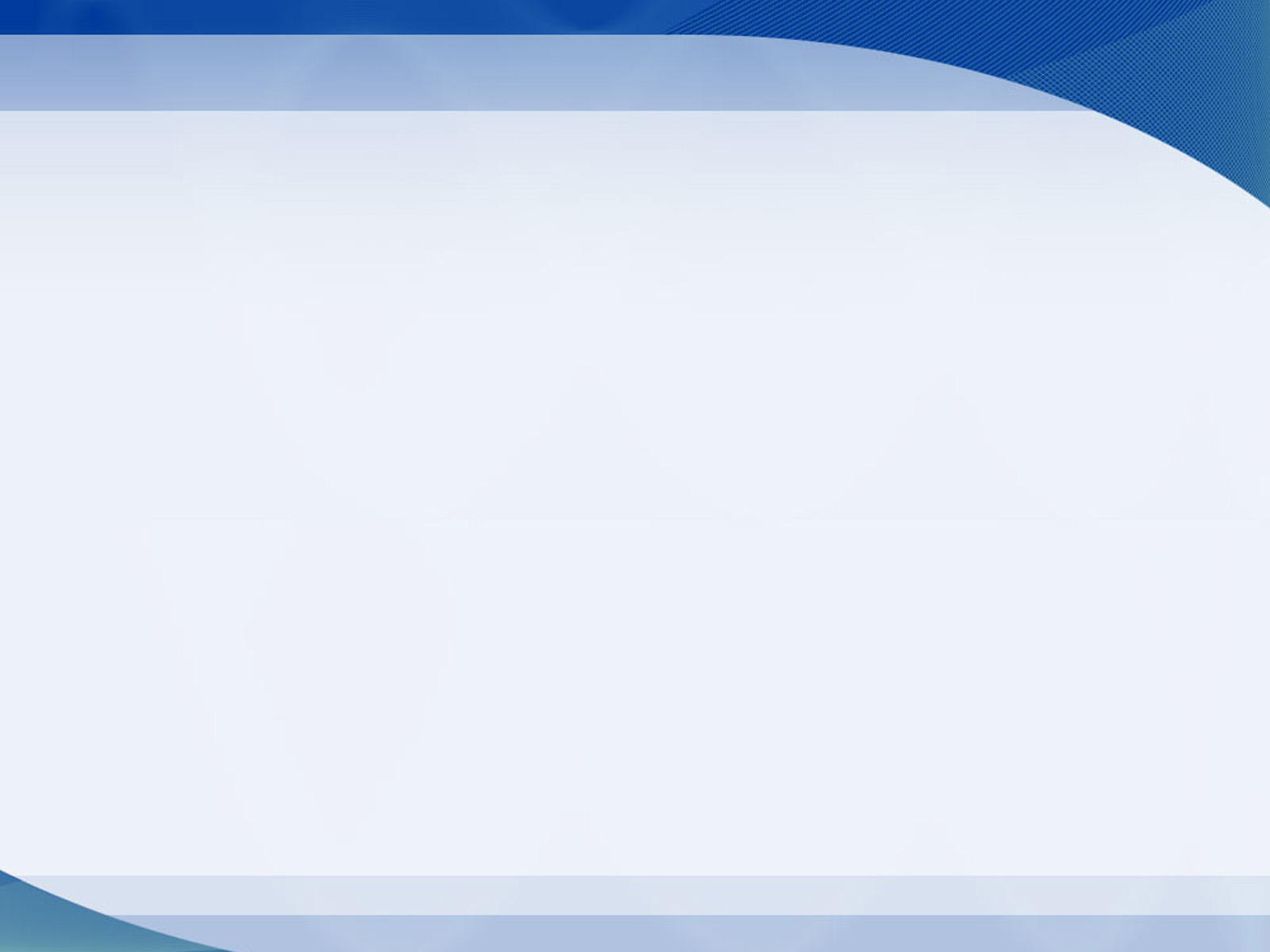 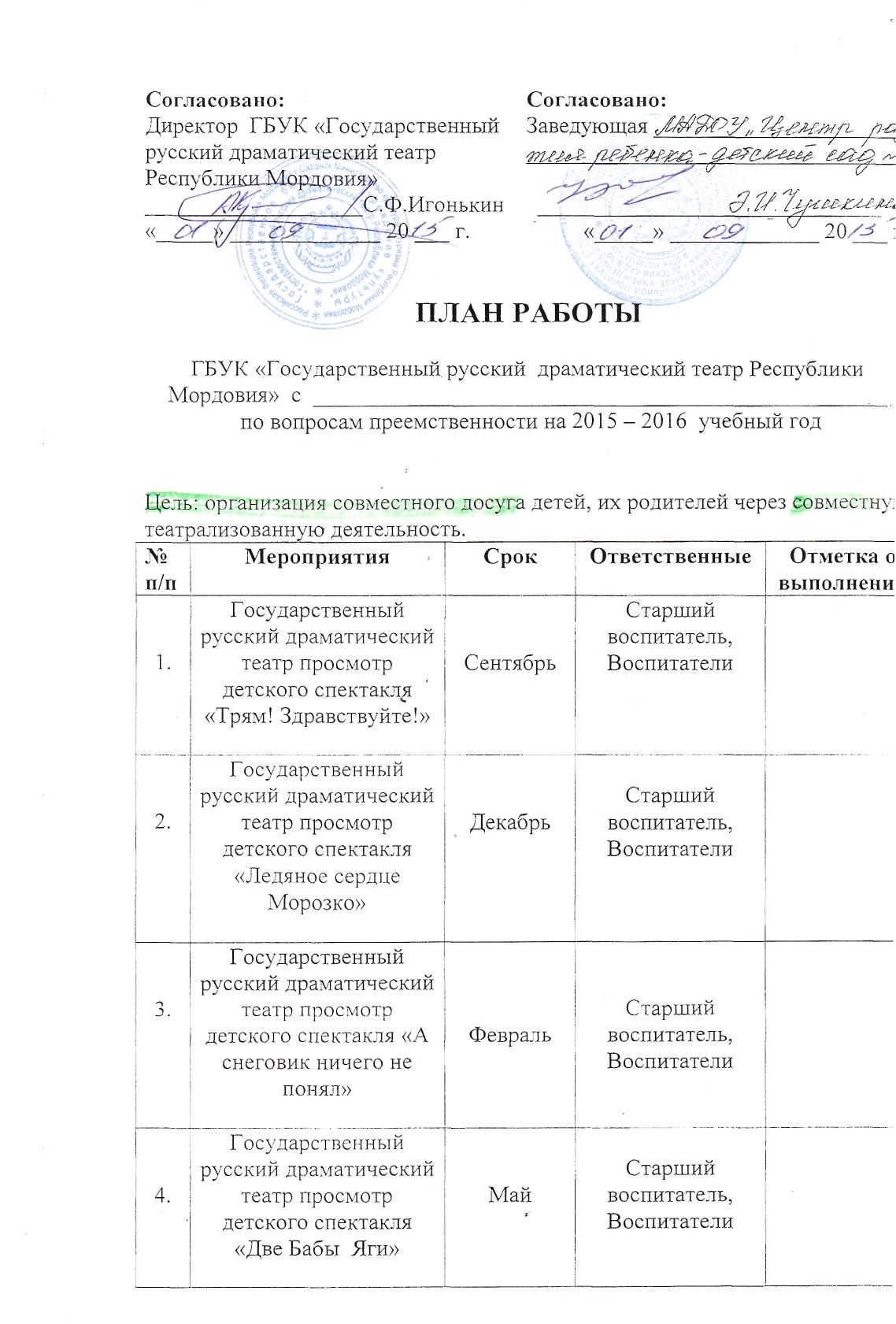 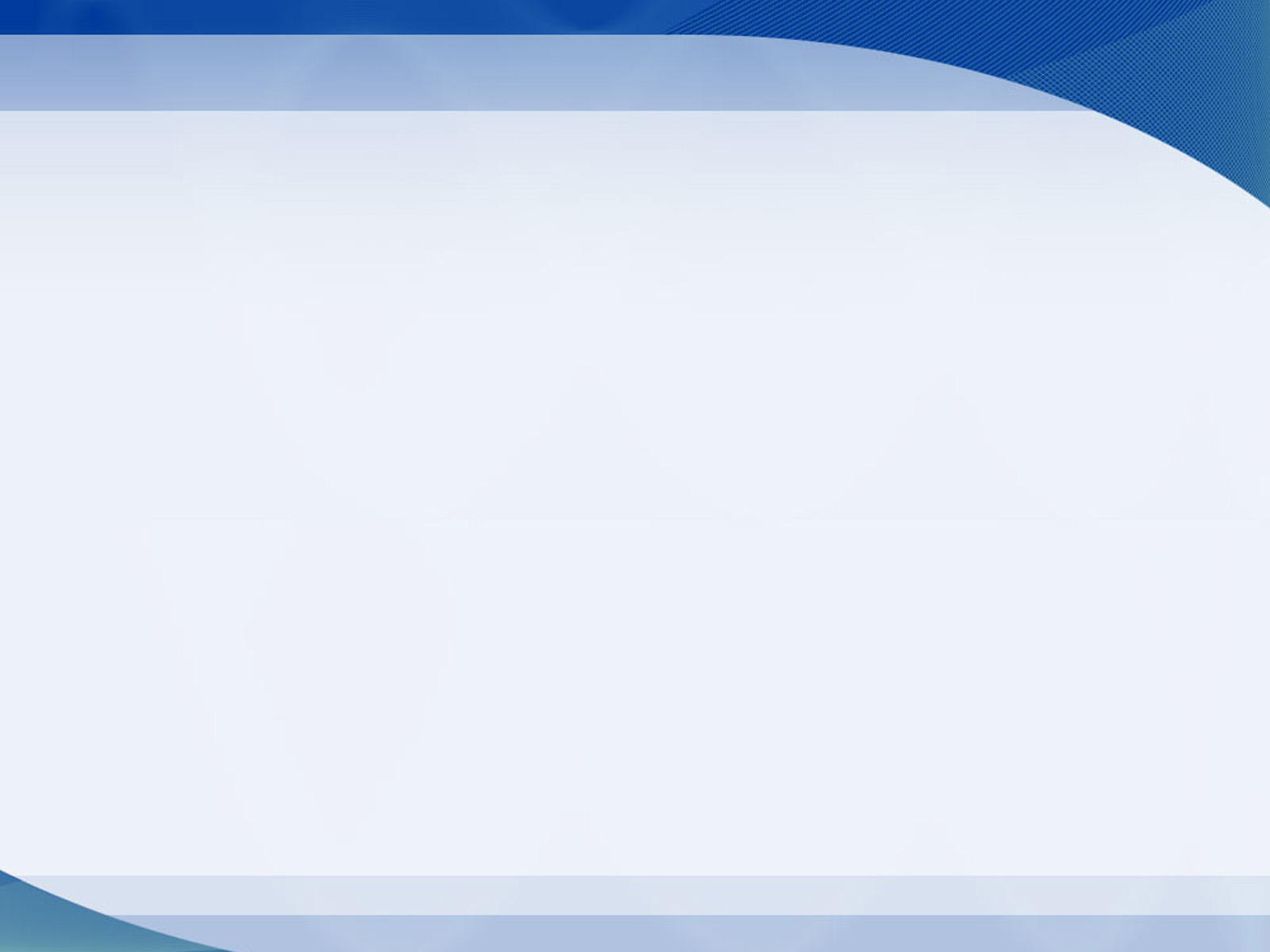 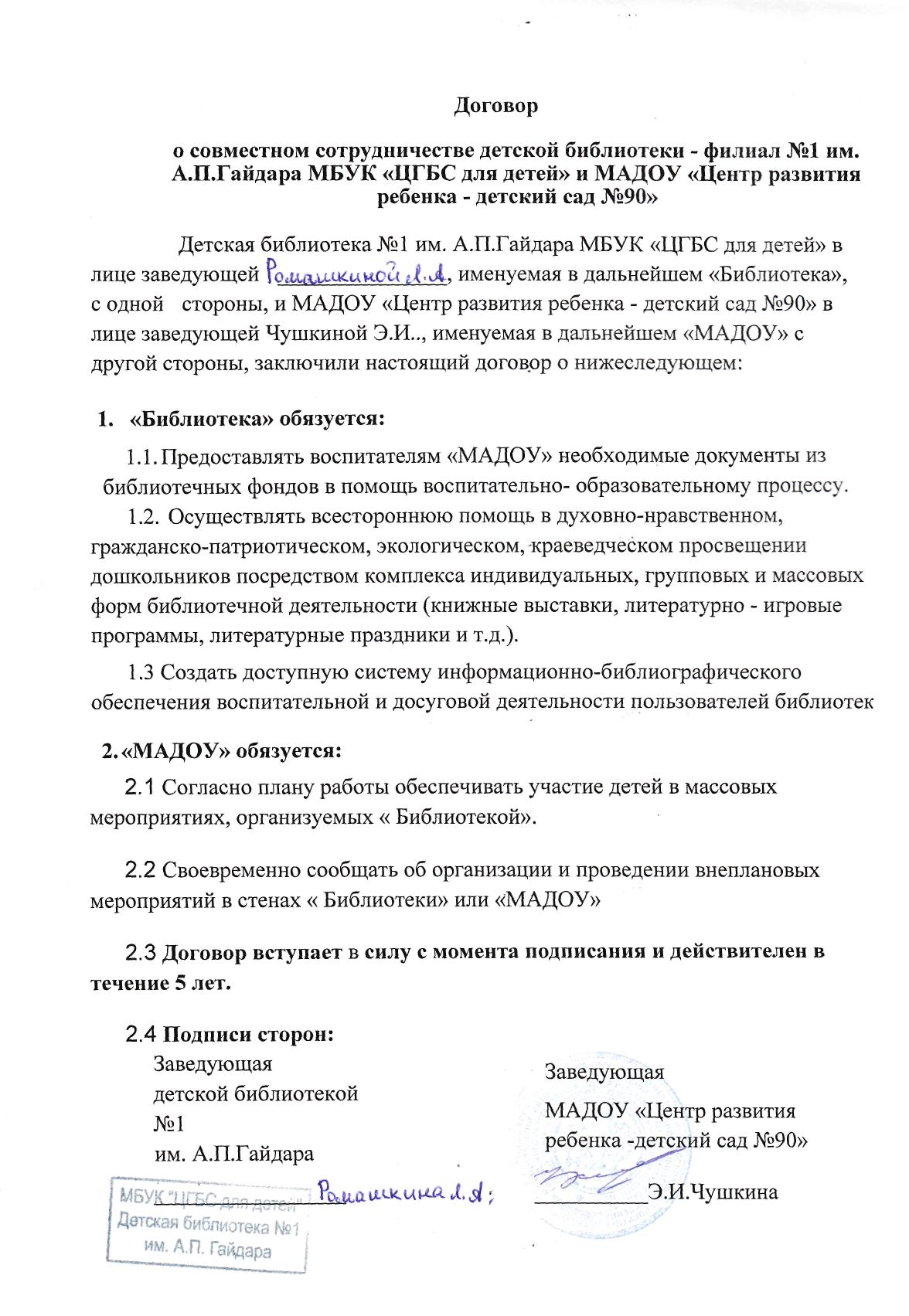 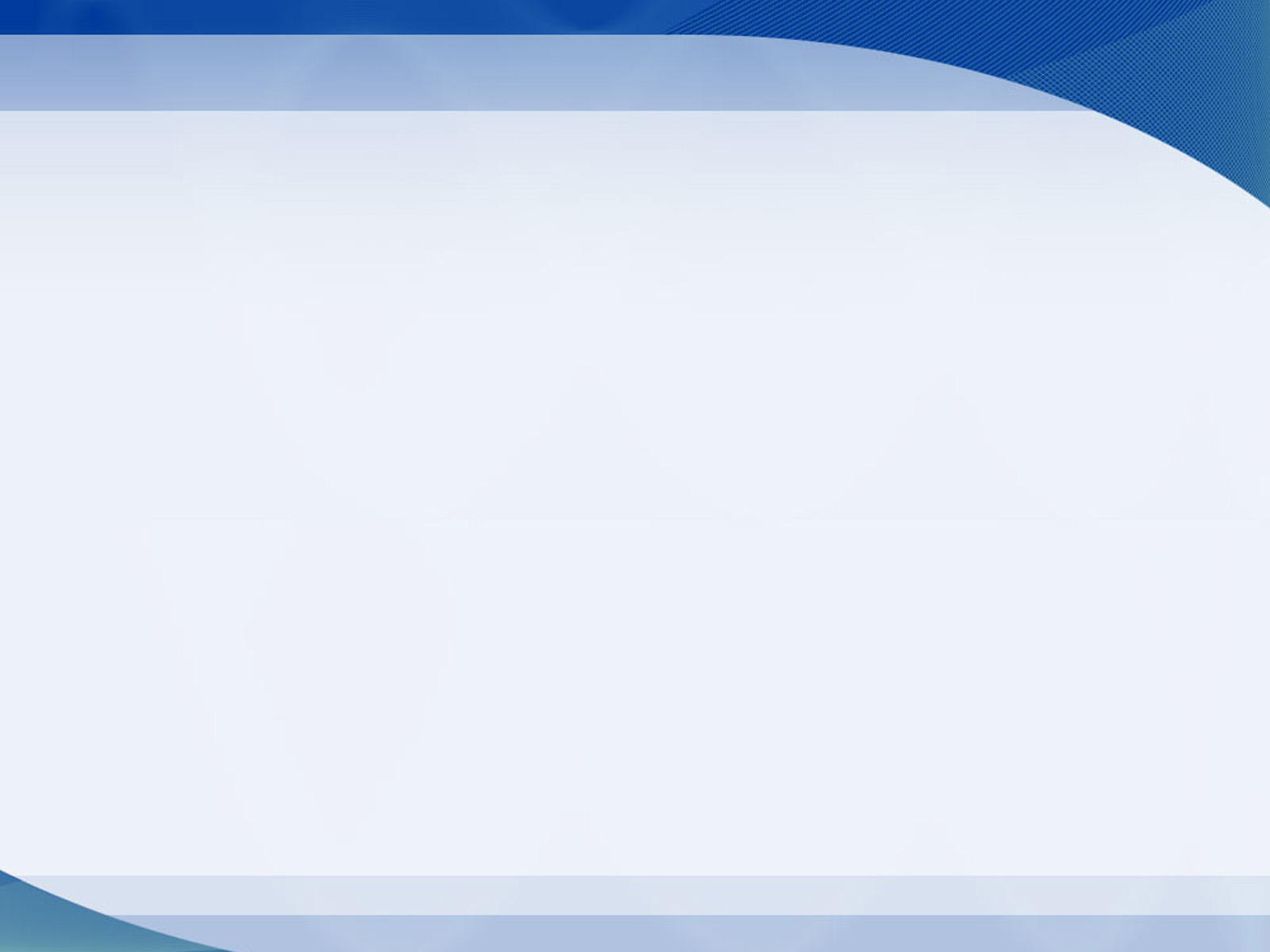 8.Эффективность деятельности по аттестации педагогов на квалификационные категории
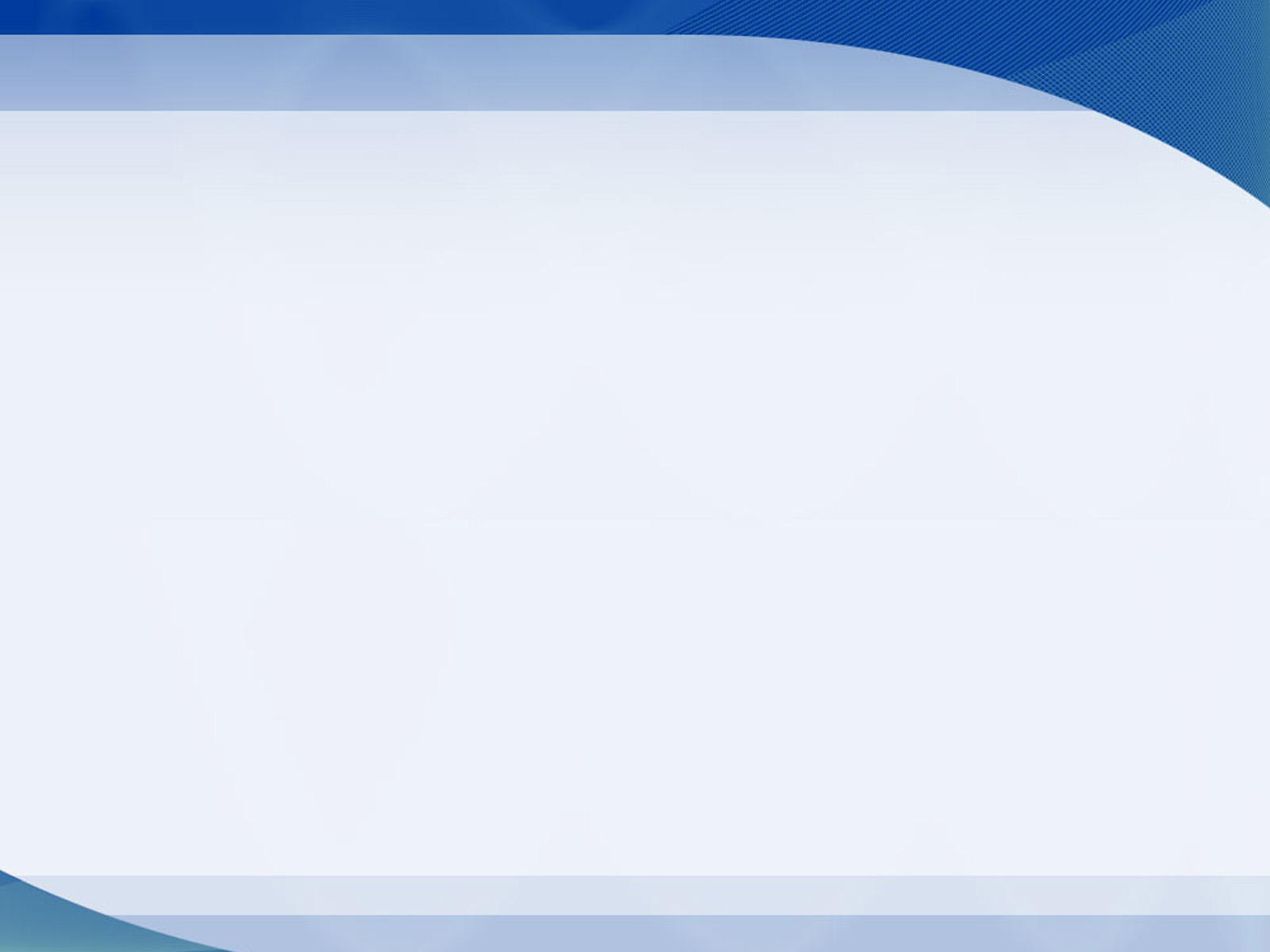 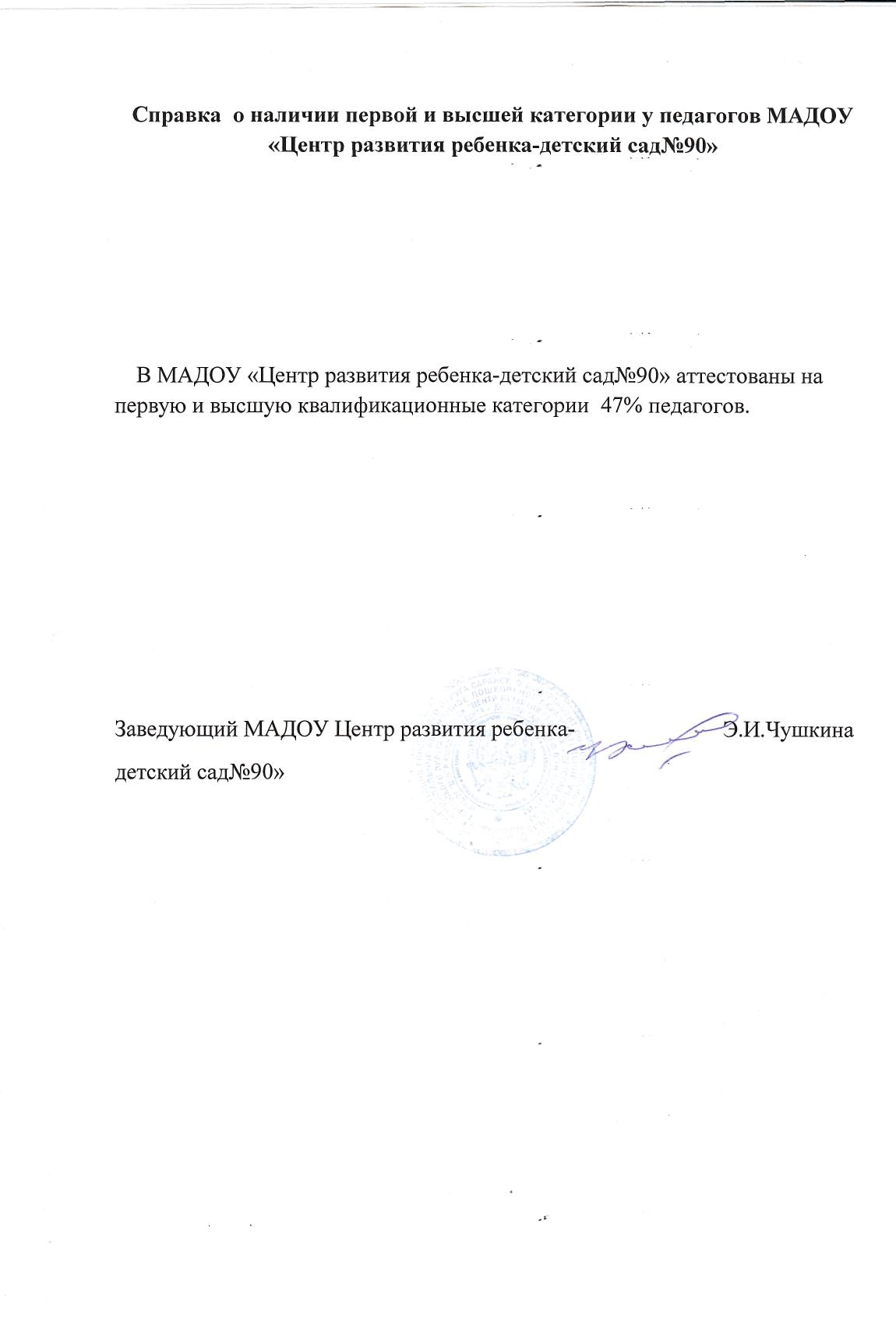 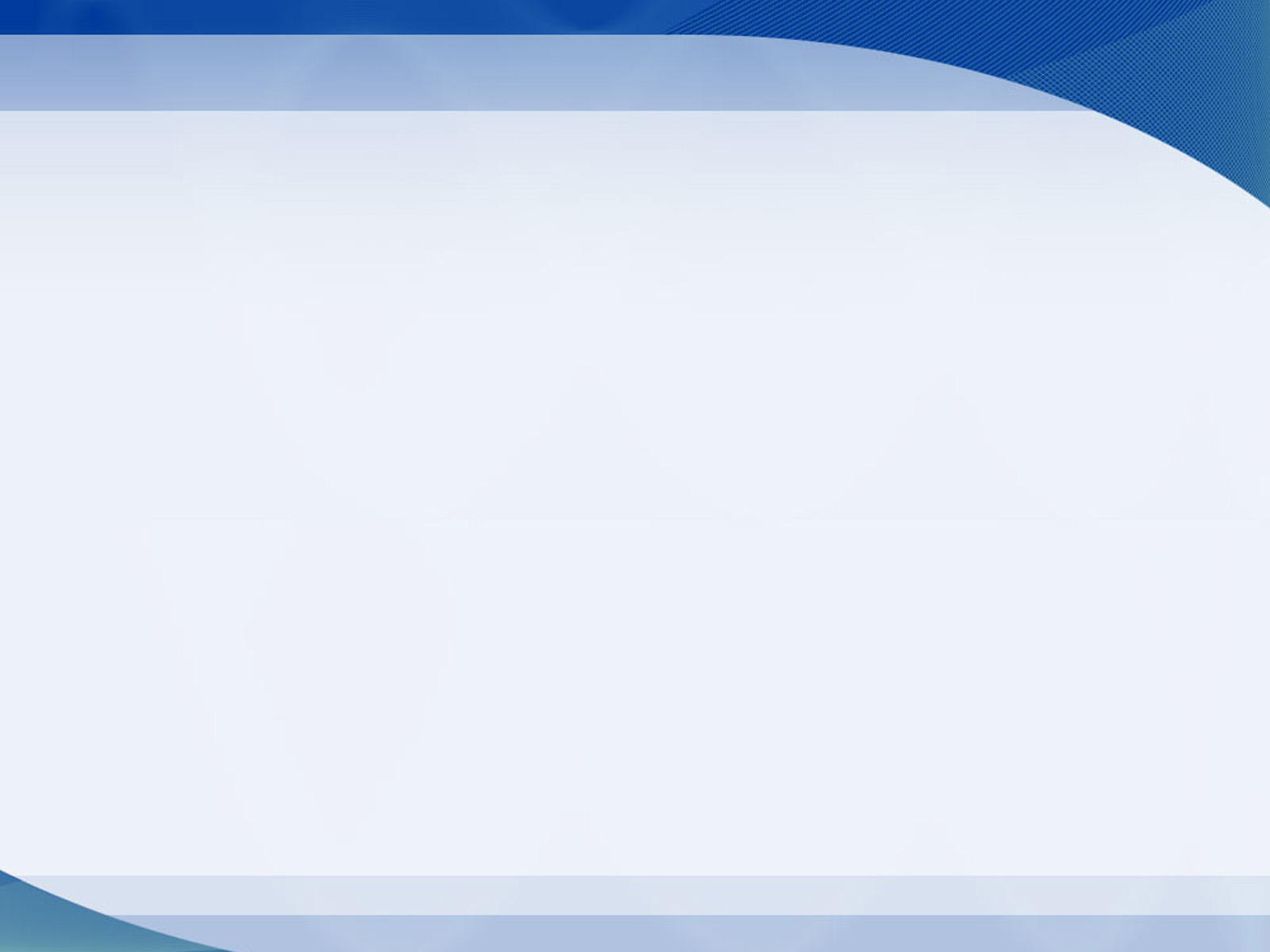 9.Наличие и выполнение перспективного плана прохождения педагогами образовательной организации курсовой подготовки
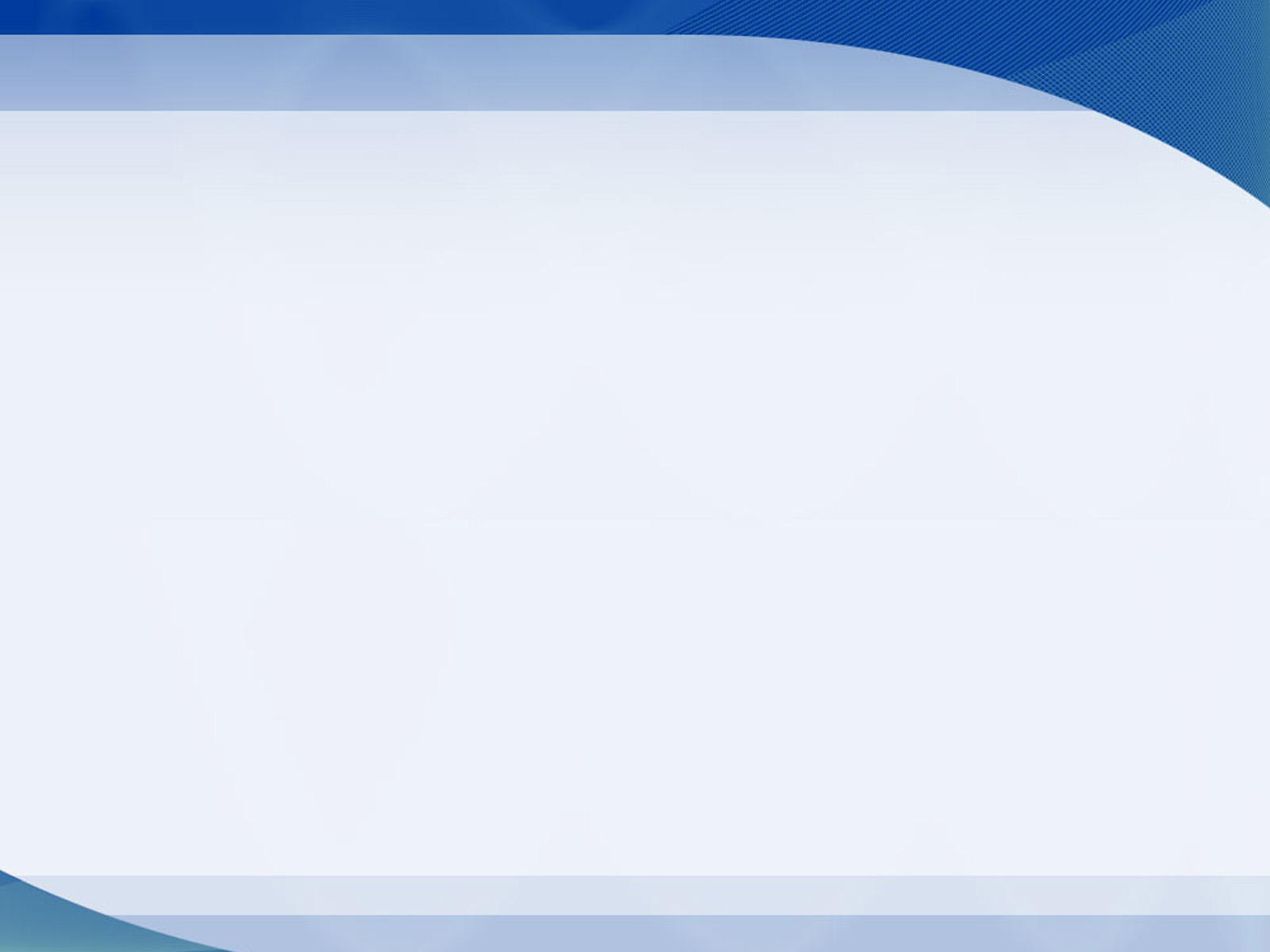 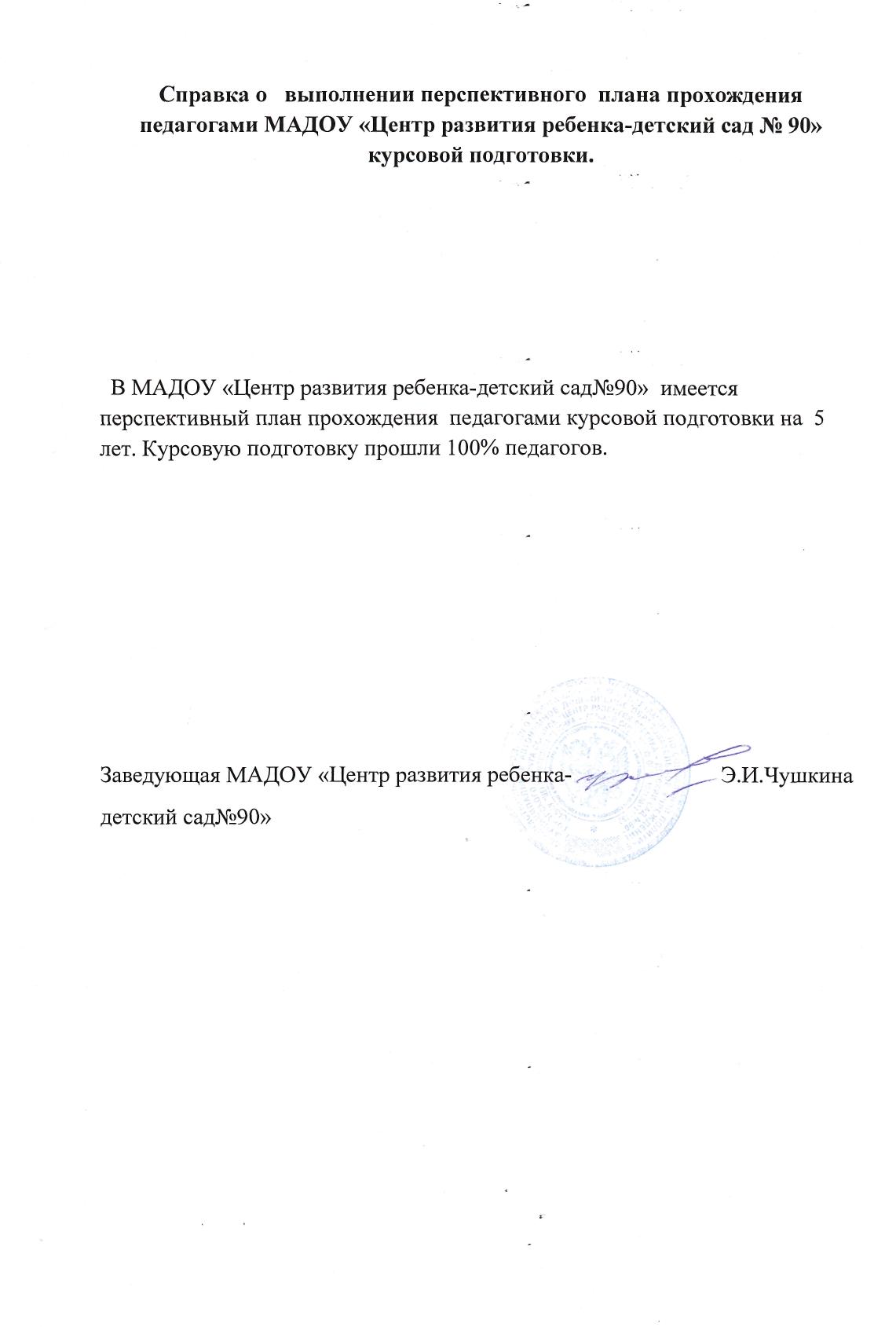 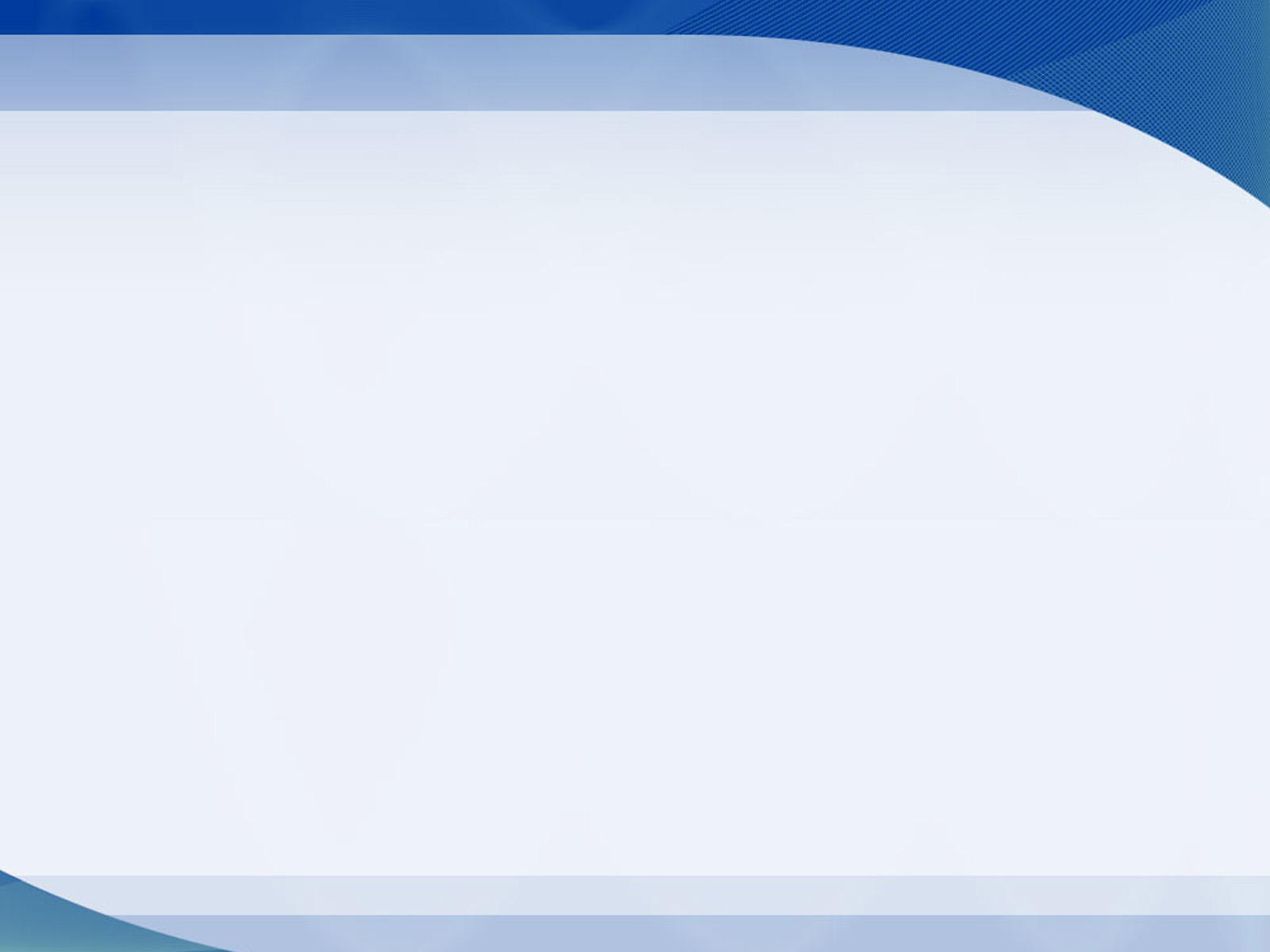 10.Оснащенность образовательной организации учебно-методическими материалами в соответствии с ФГОС и реализуемыми программами
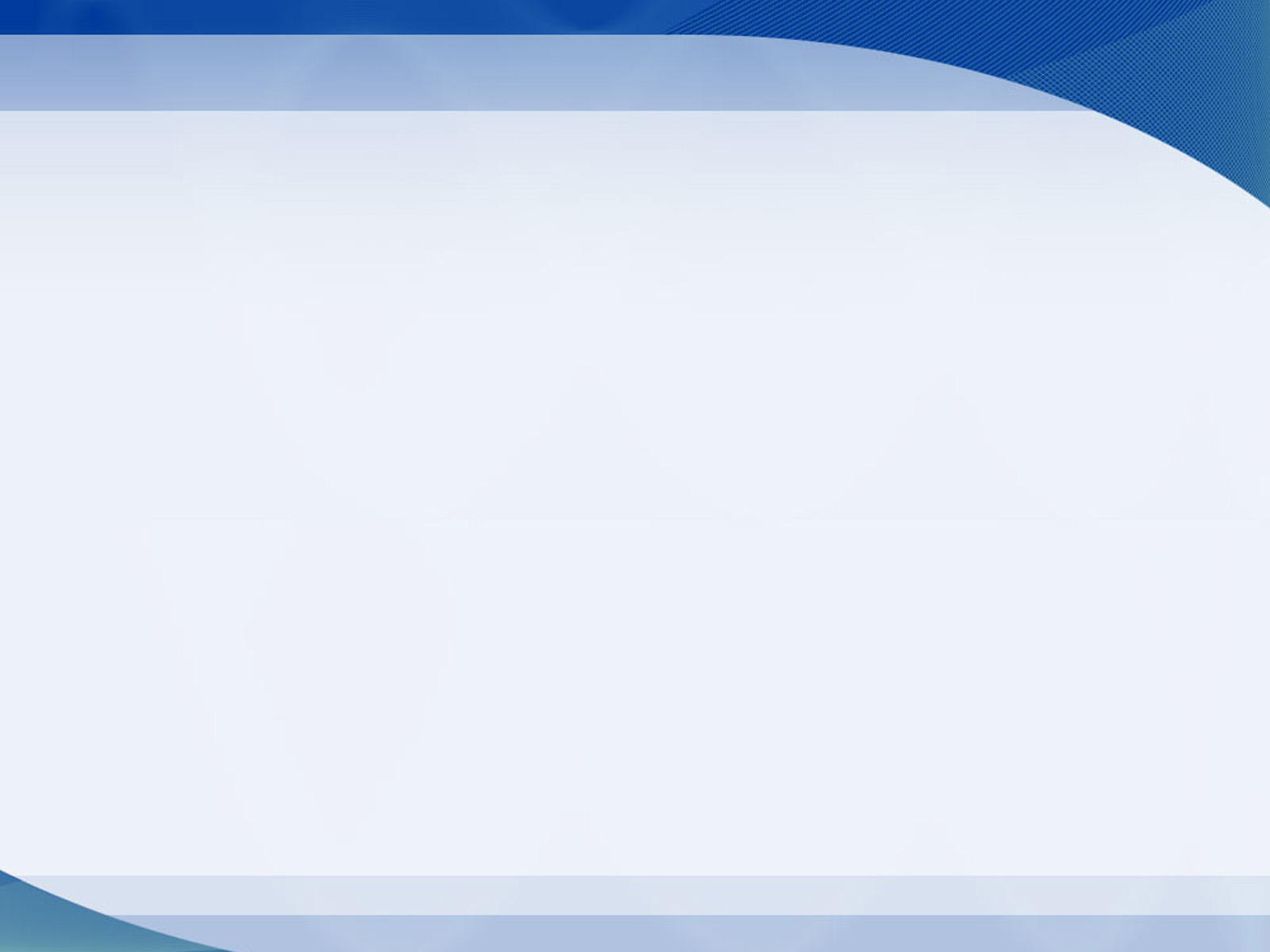 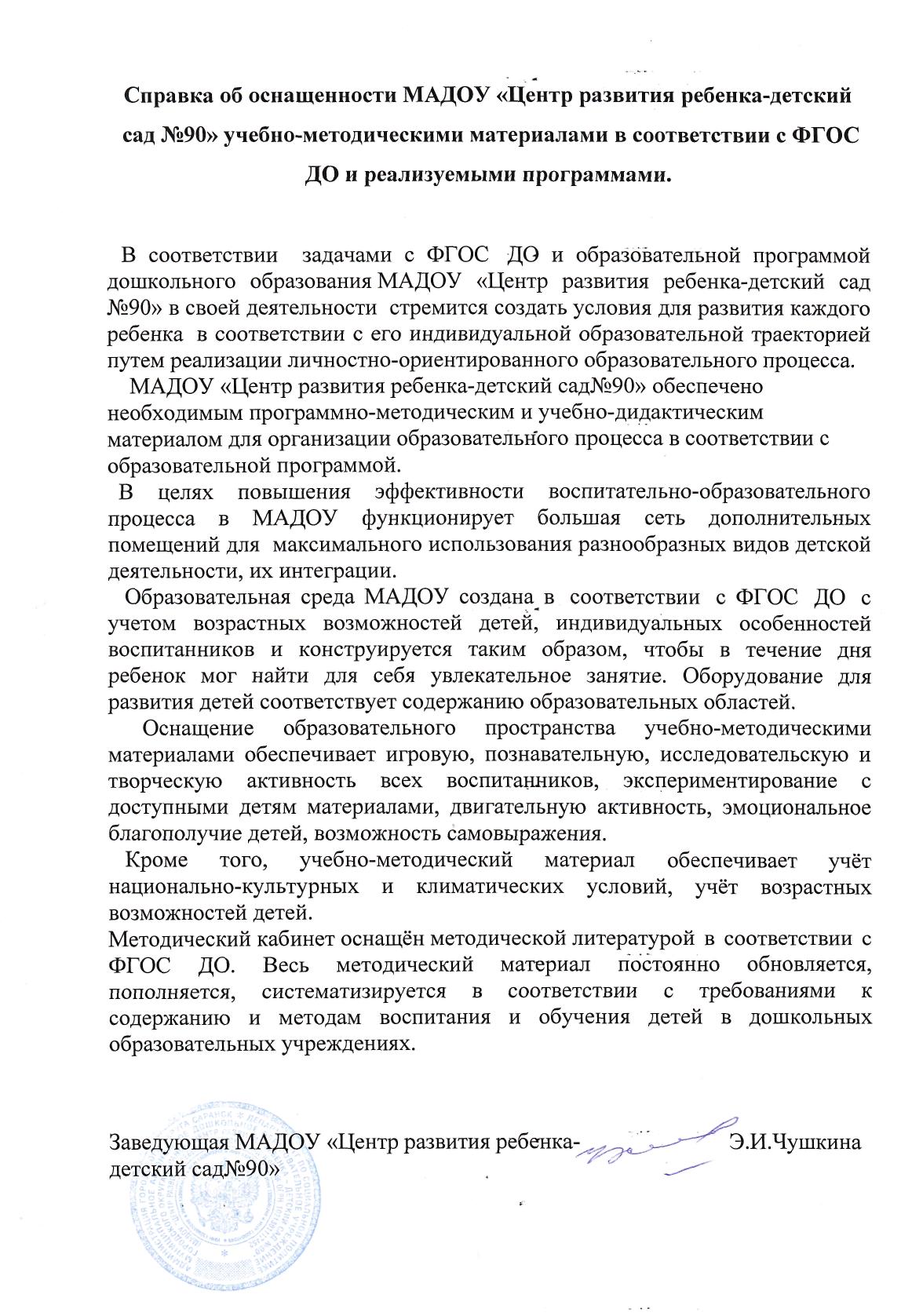 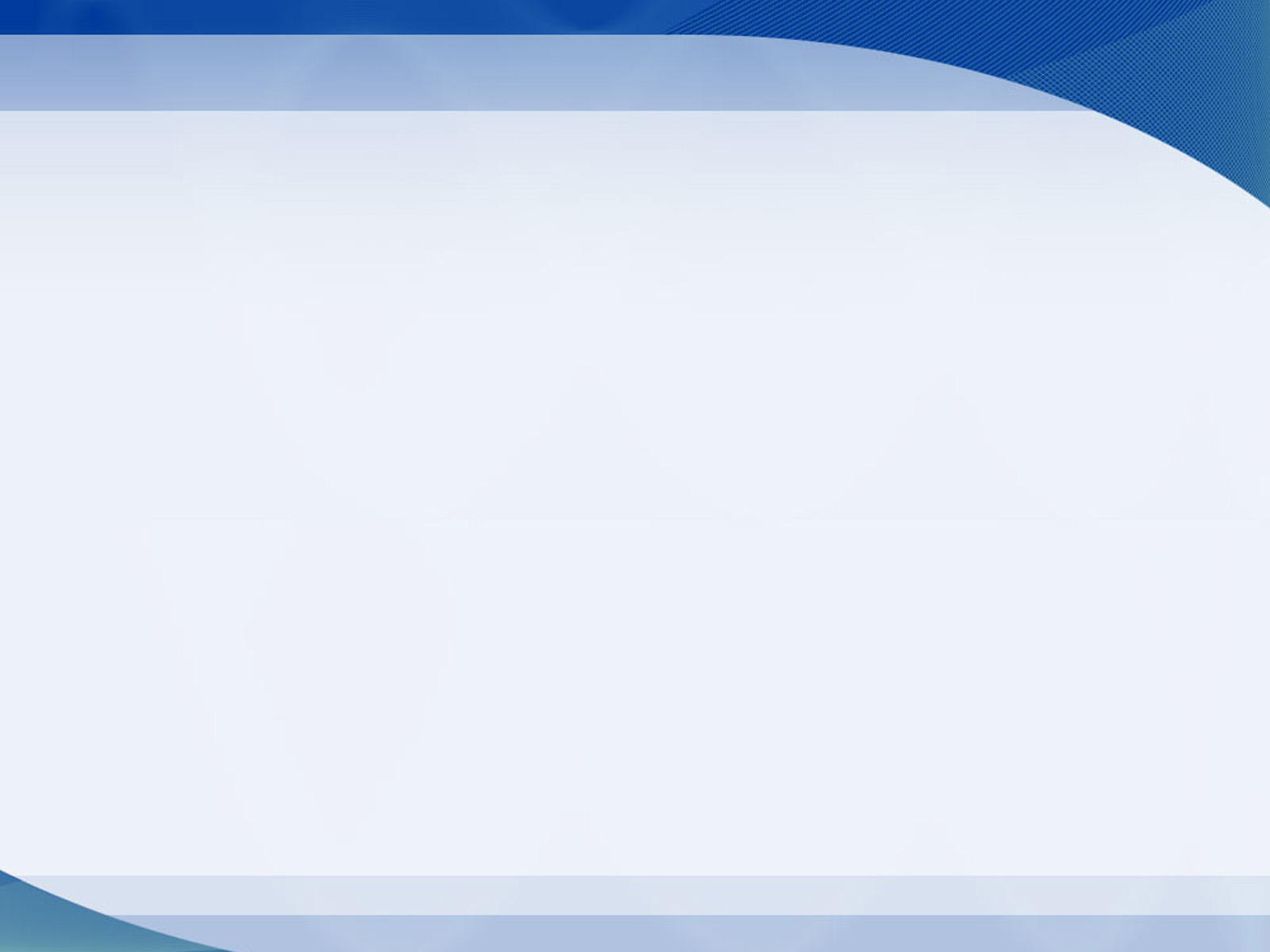 11.Обеспечение информационной открытости деятельности образовательной организации
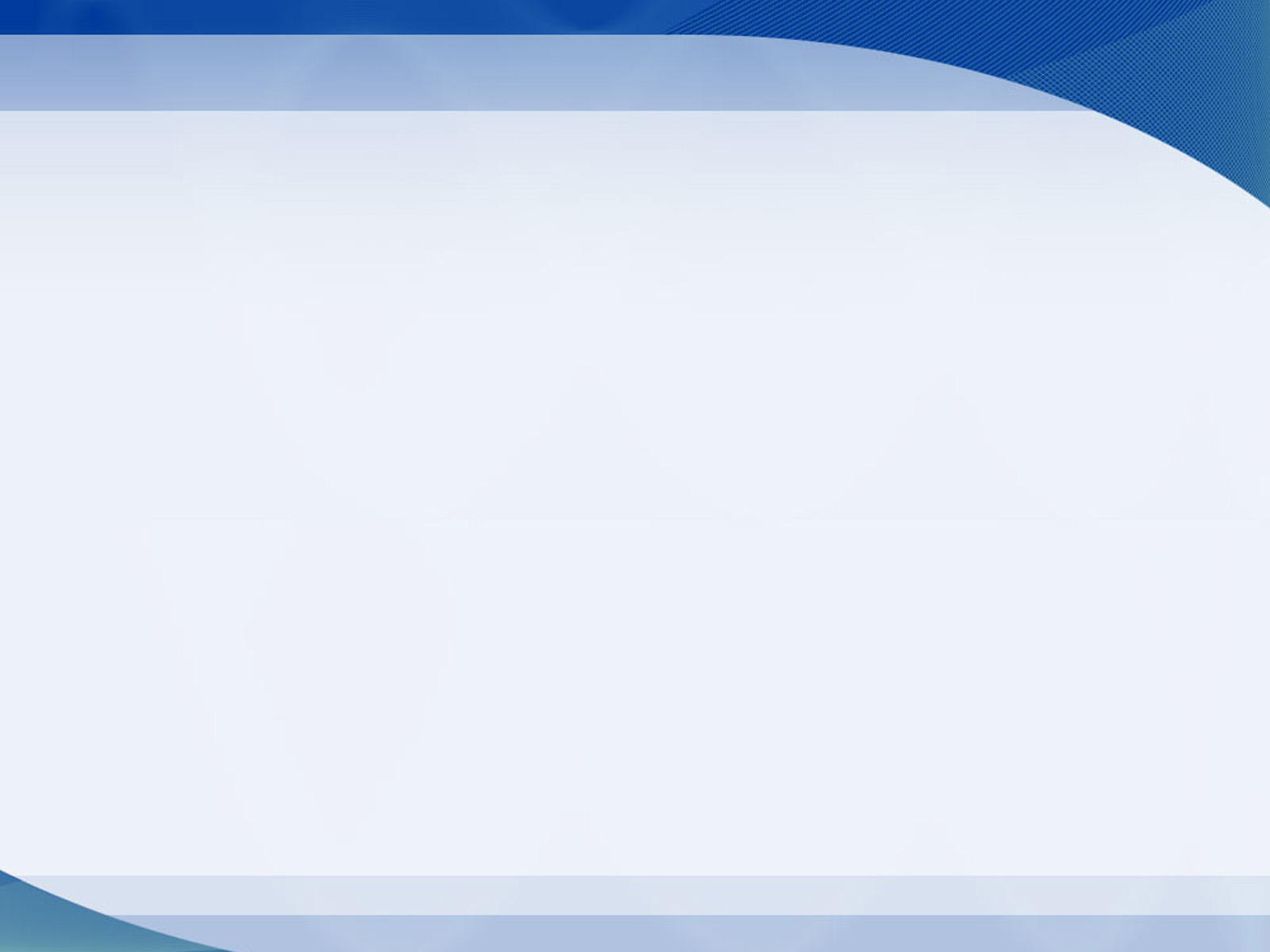 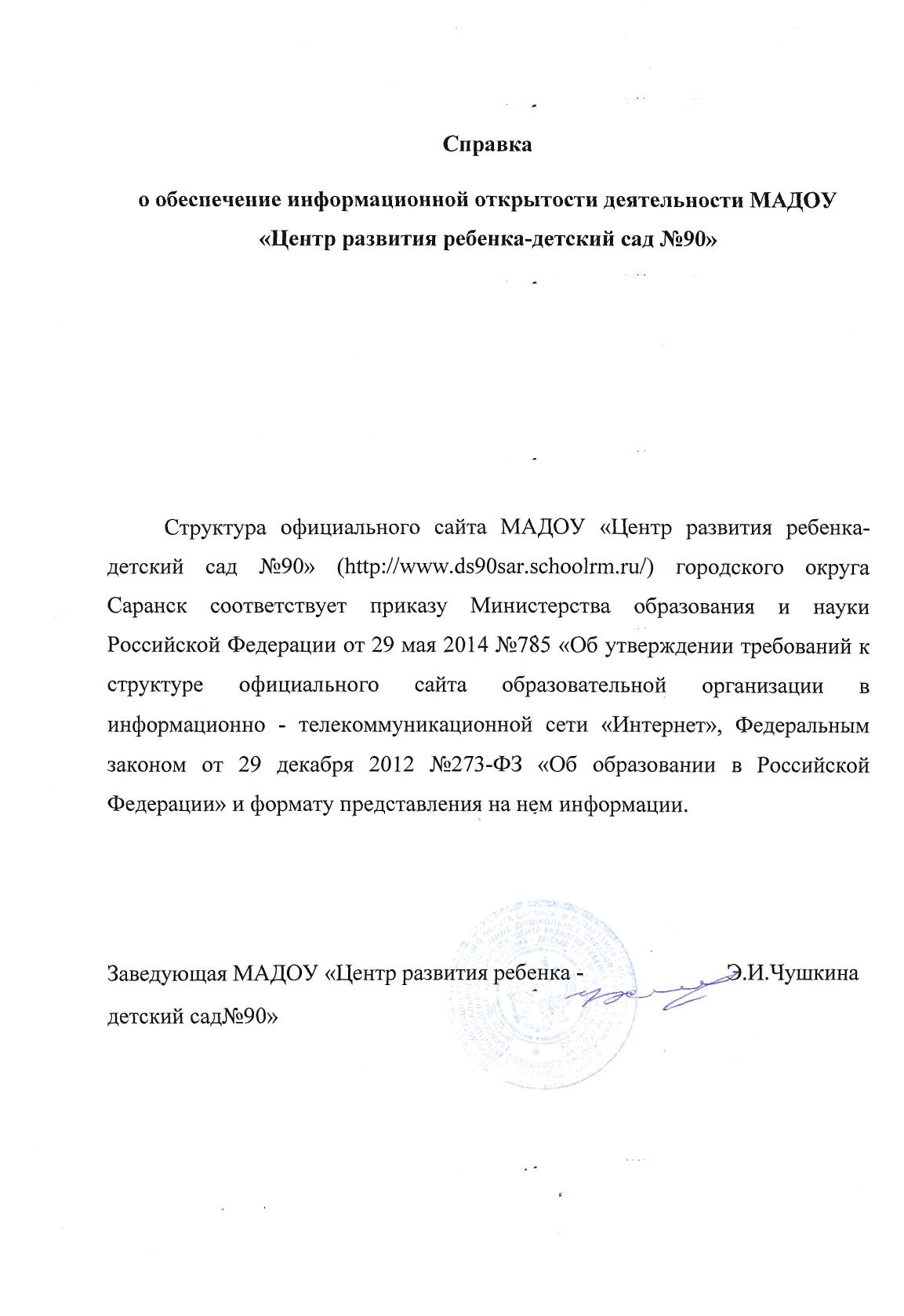 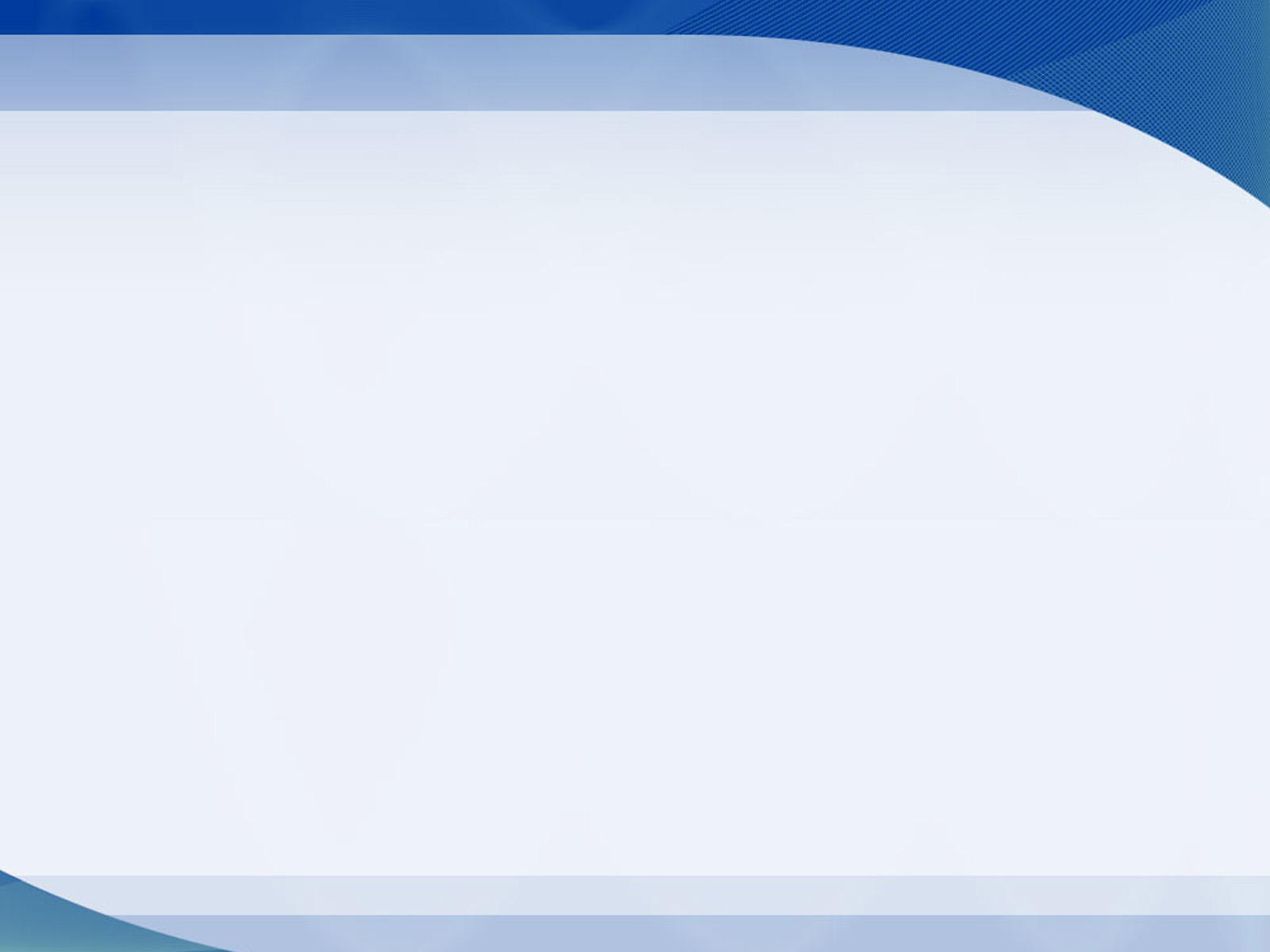 12.Наличие достижений детей и педагогического коллектива образовательной организации в конкурсах,соревнованиях,
грантах различного уровня
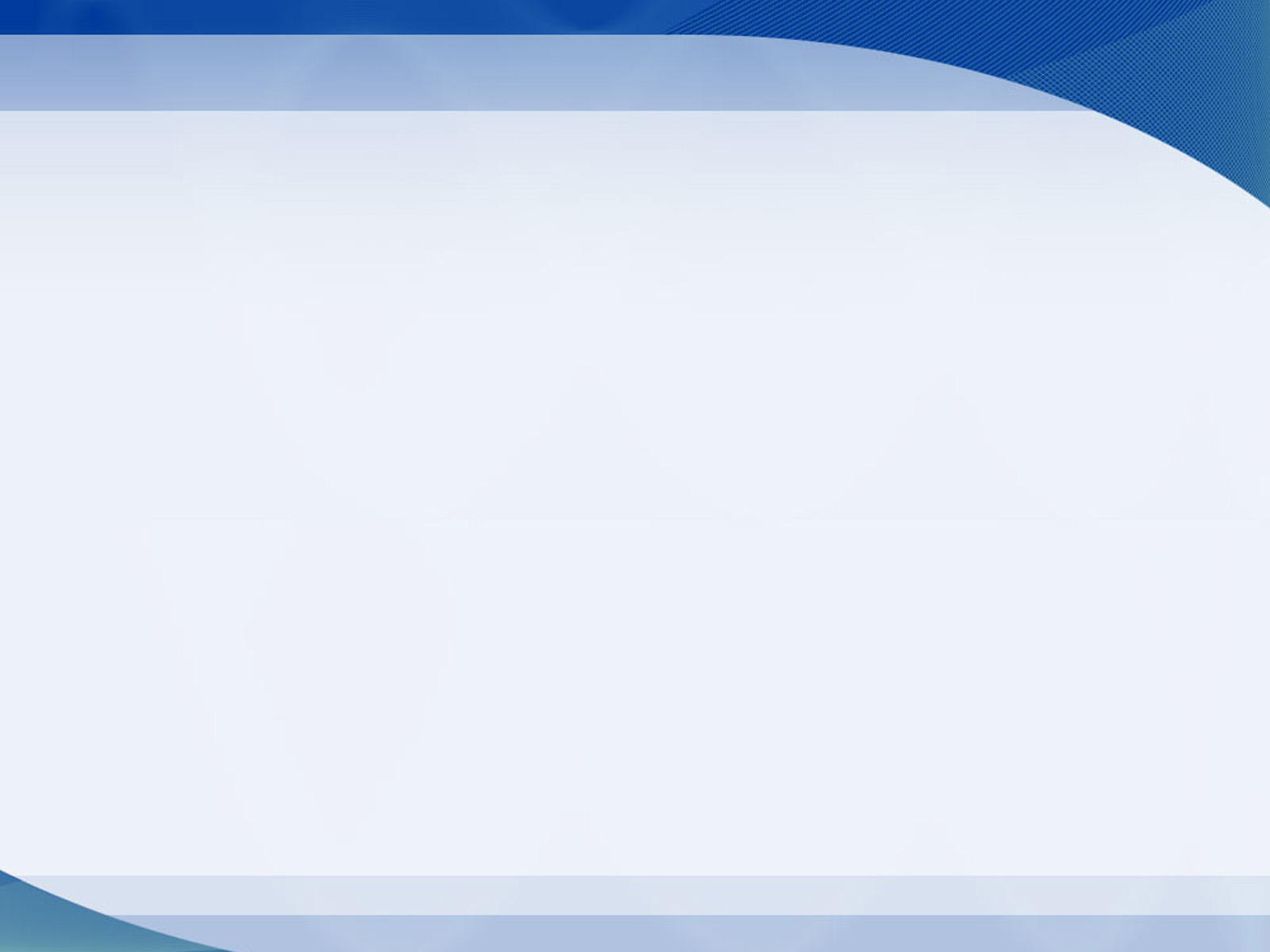 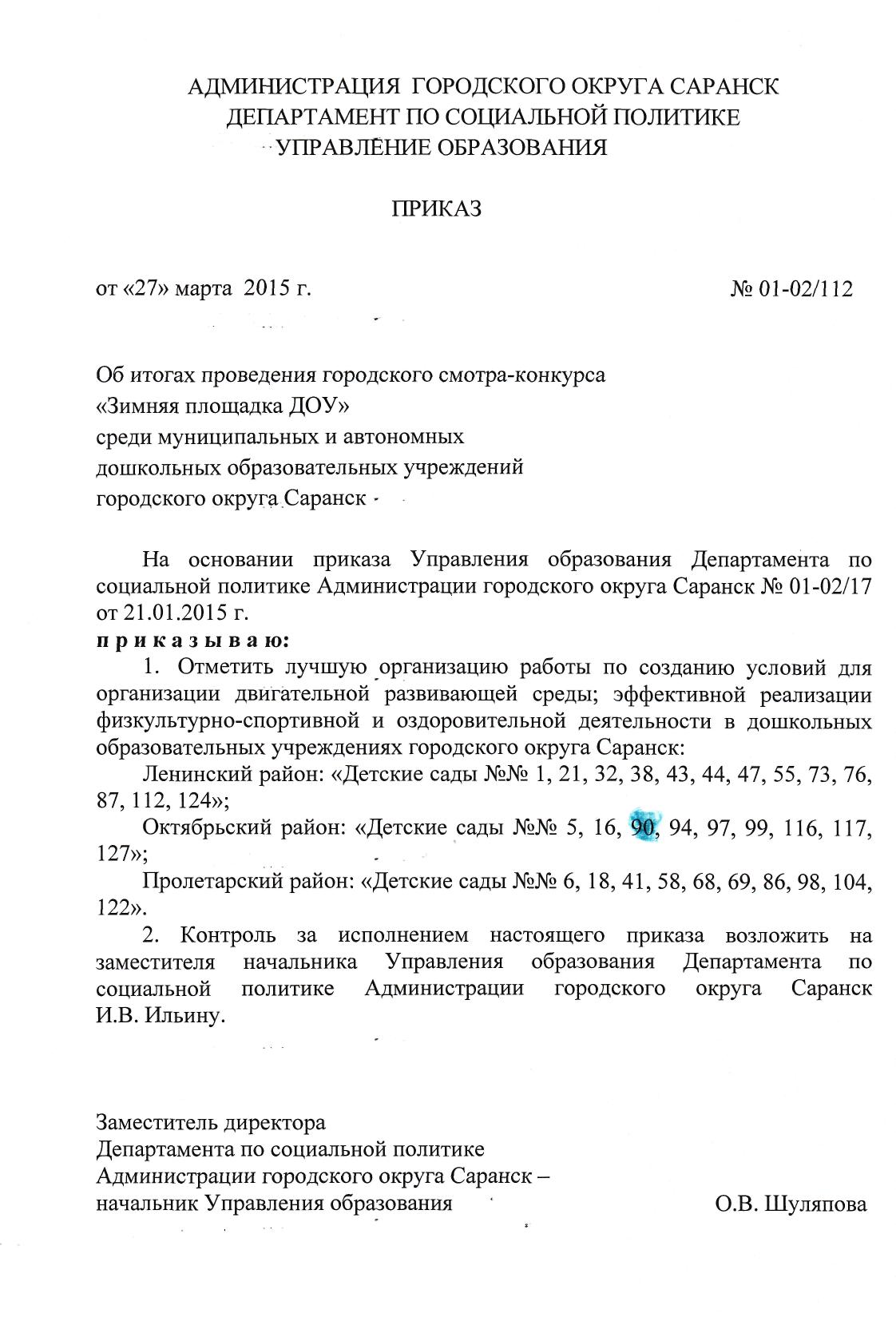 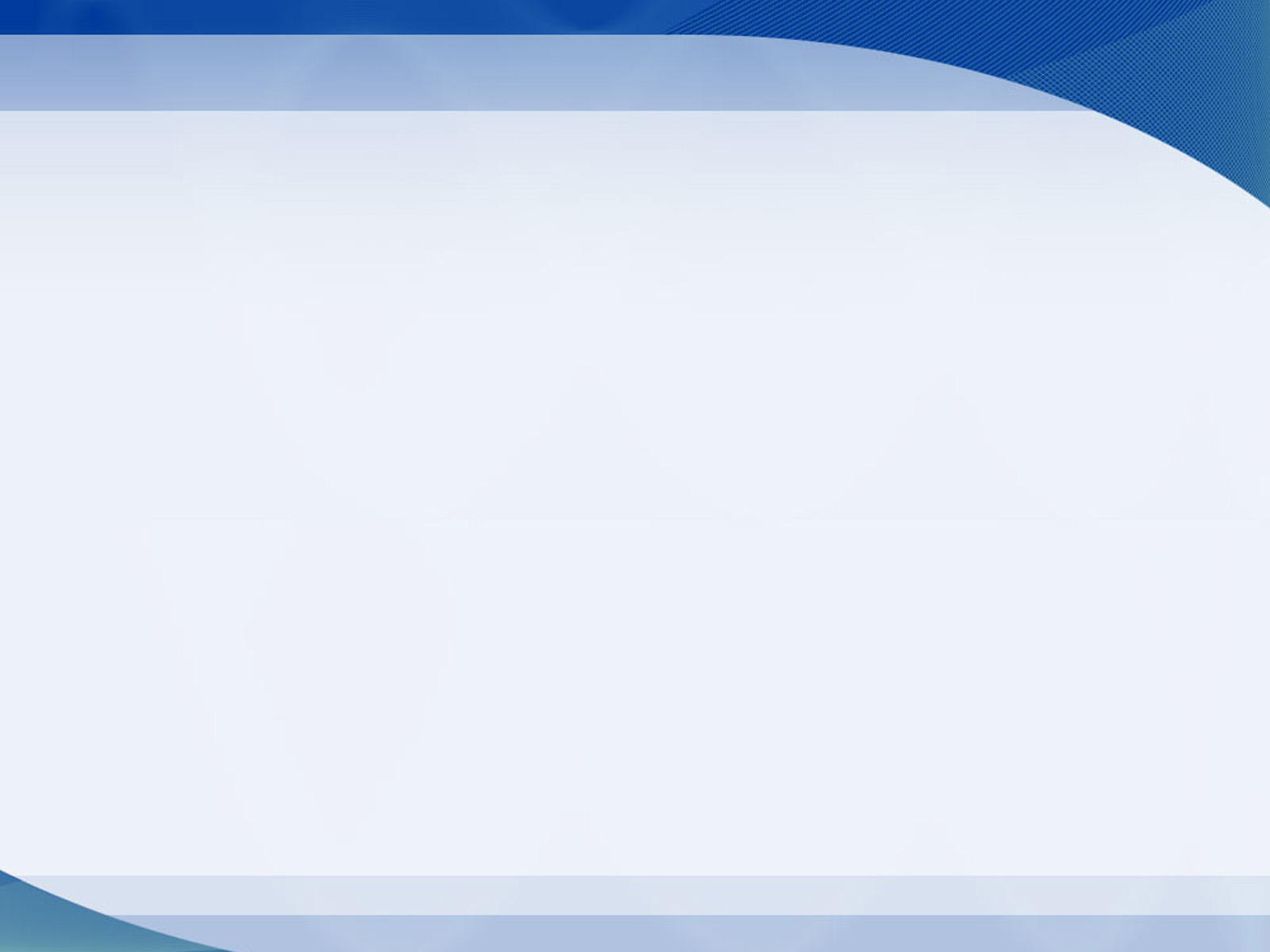 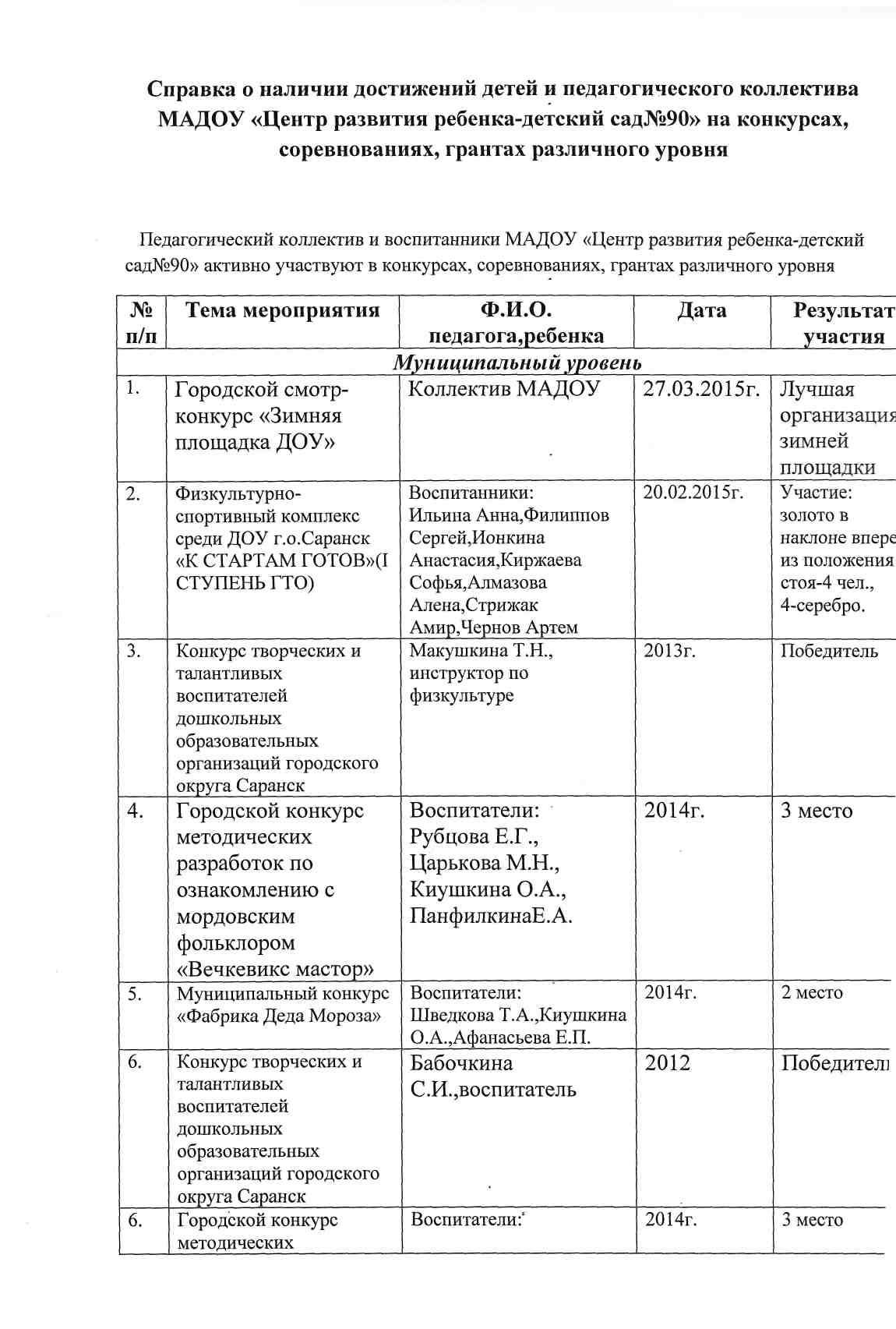 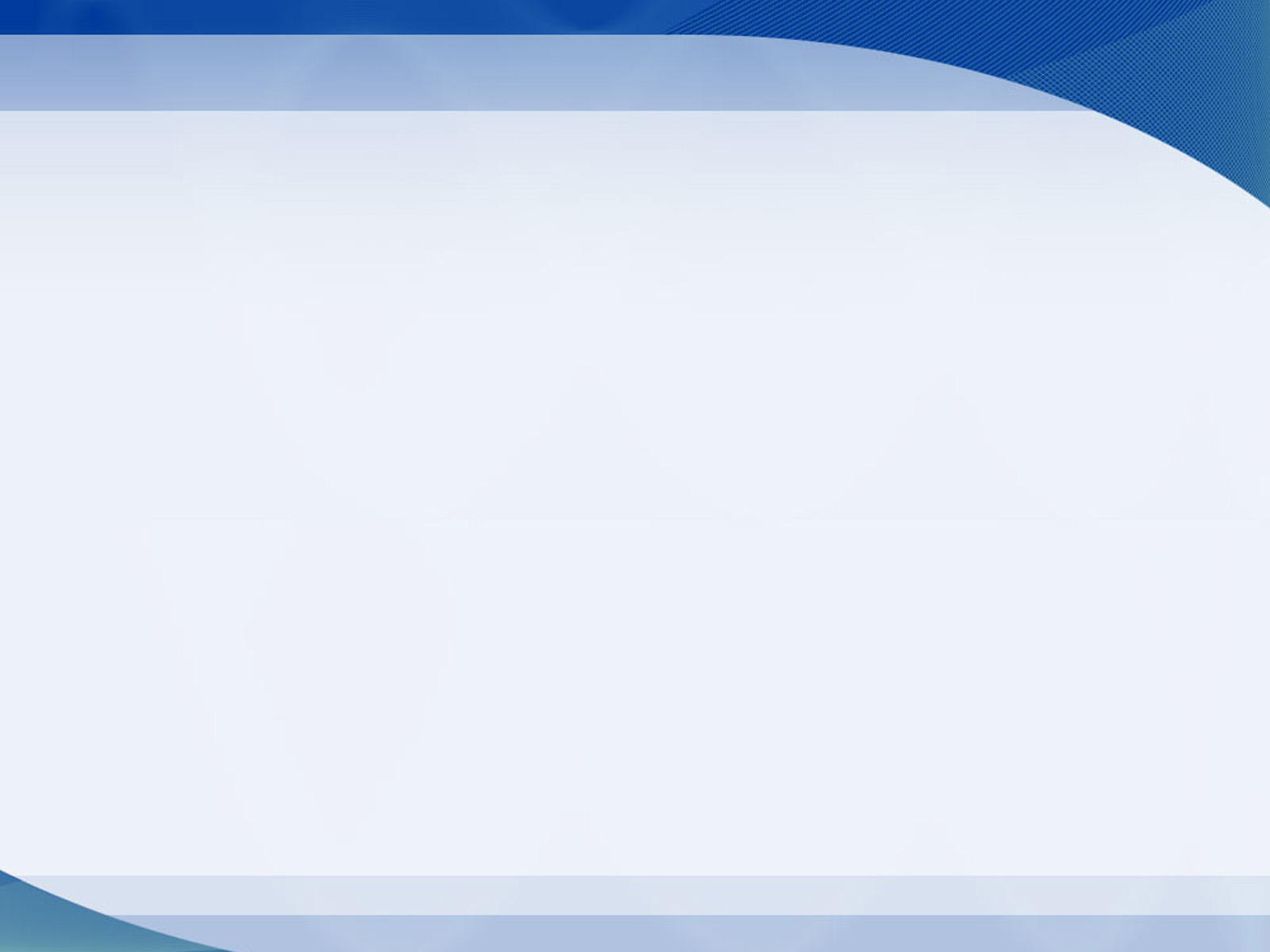 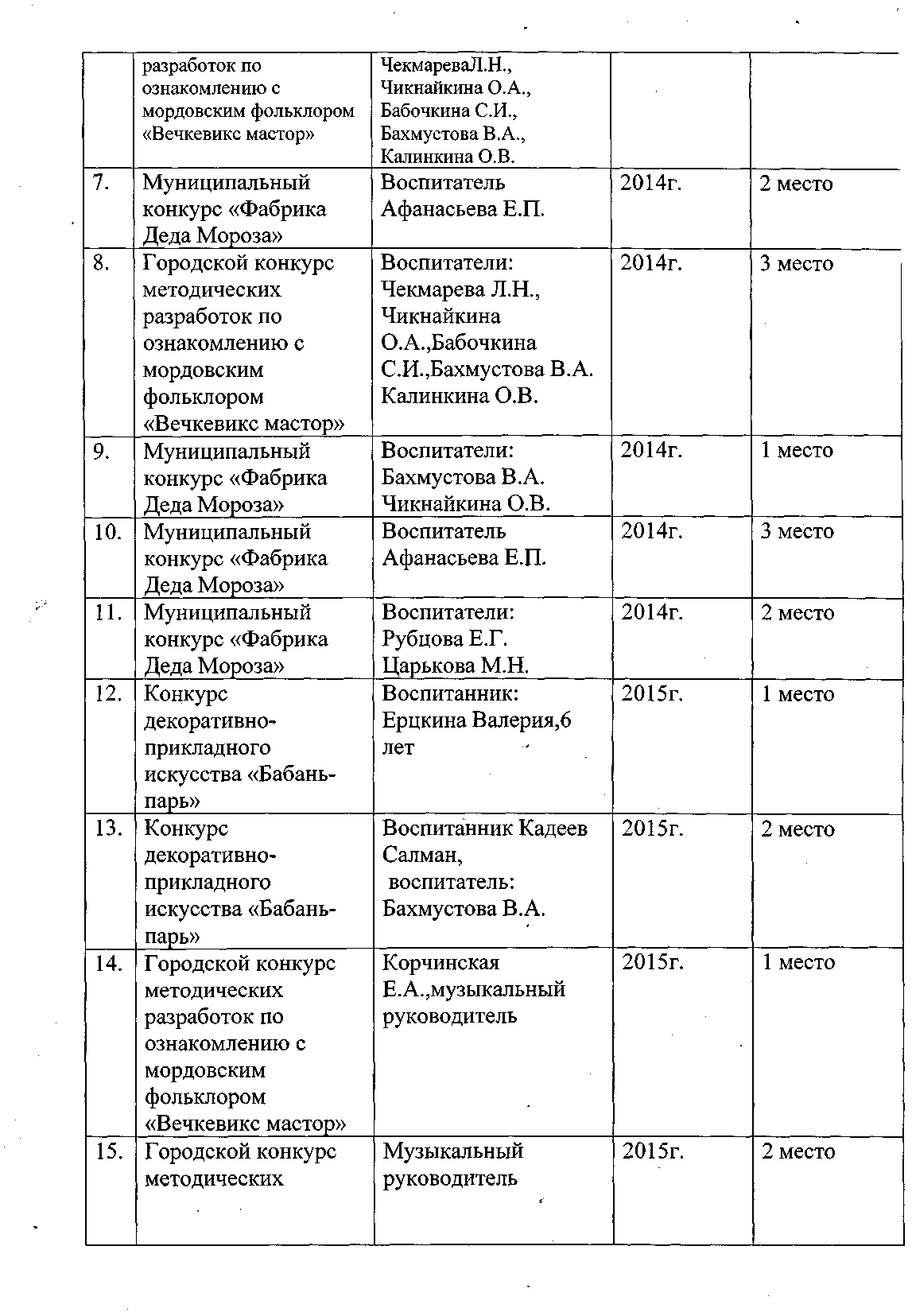 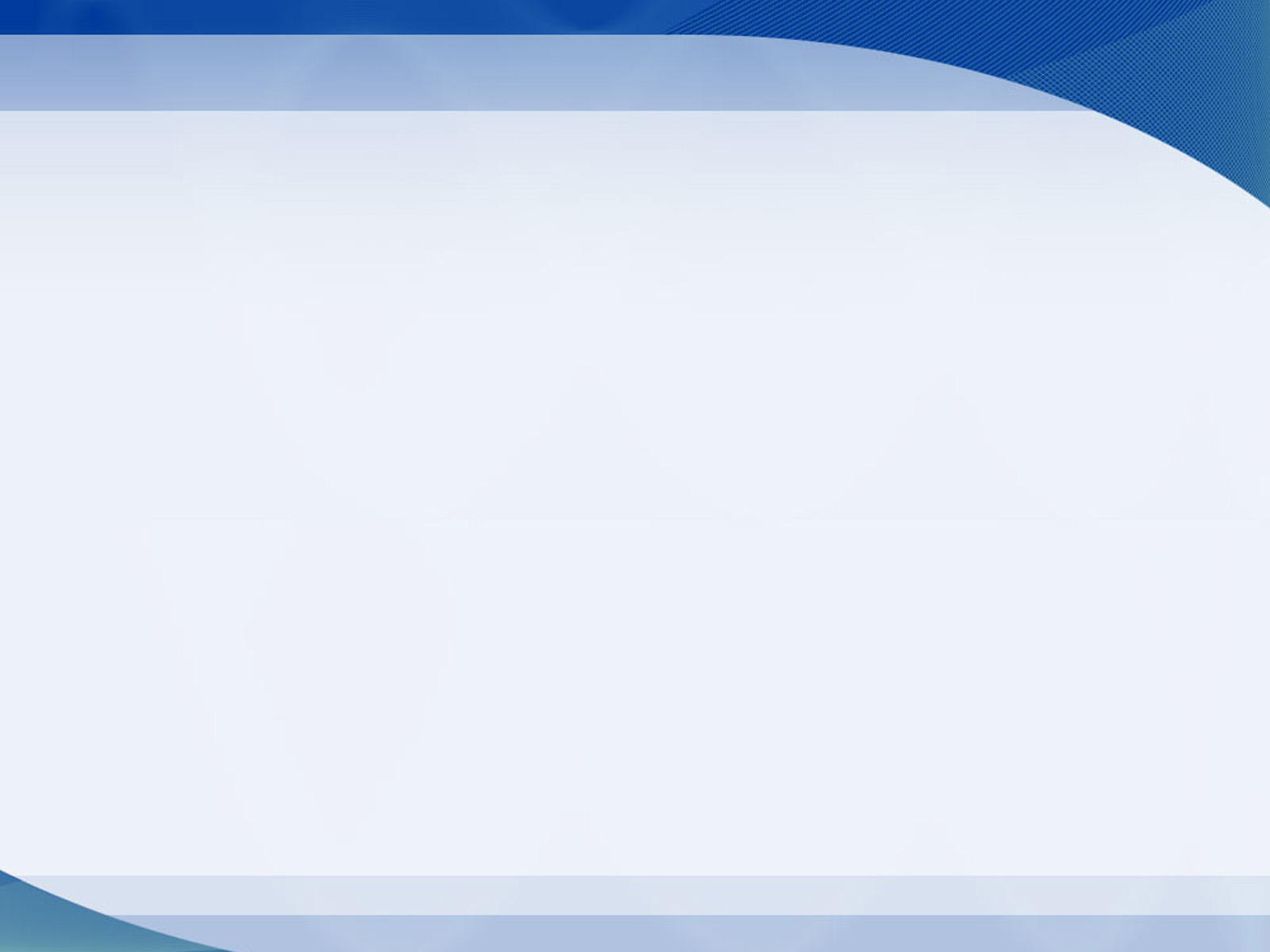 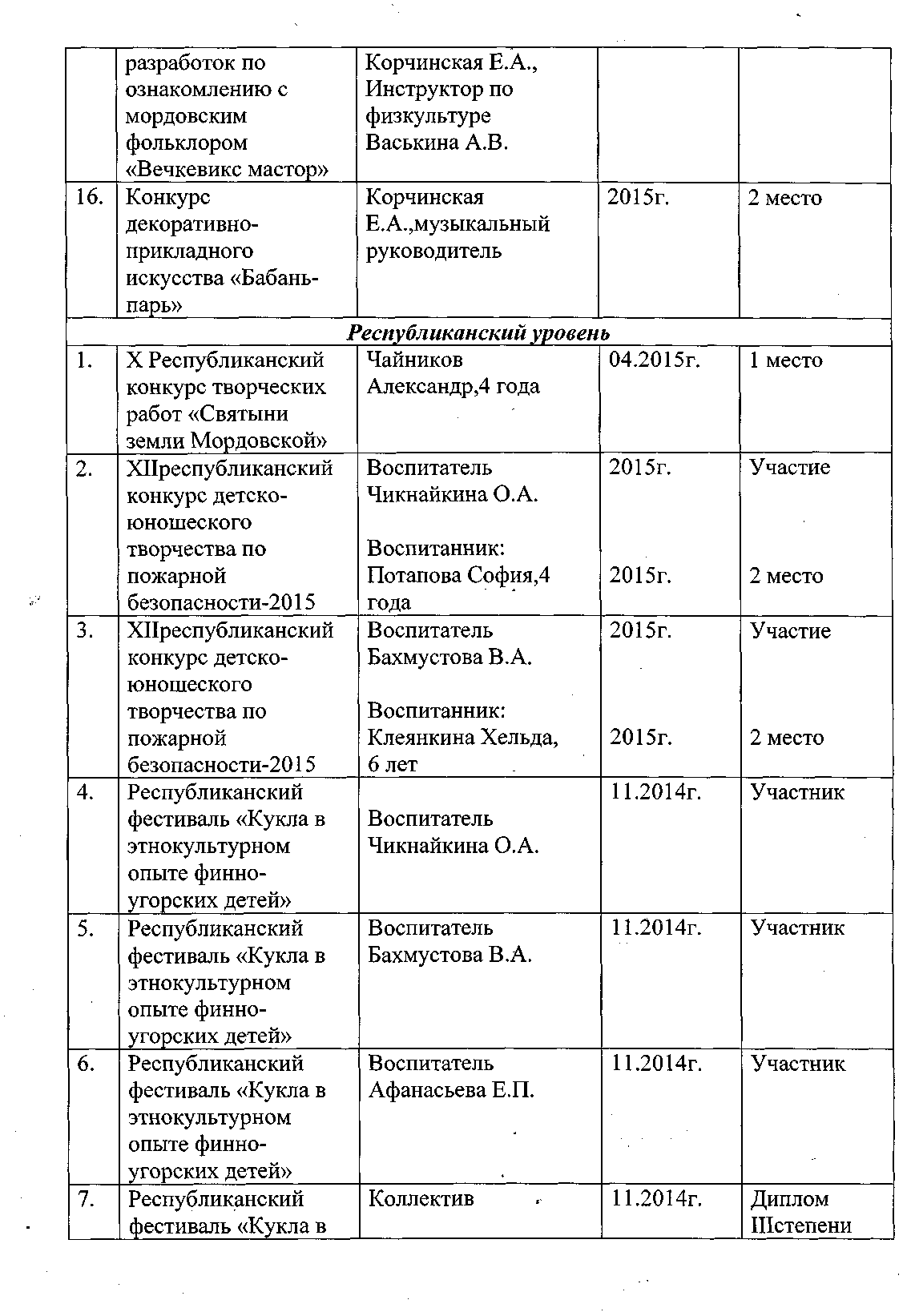 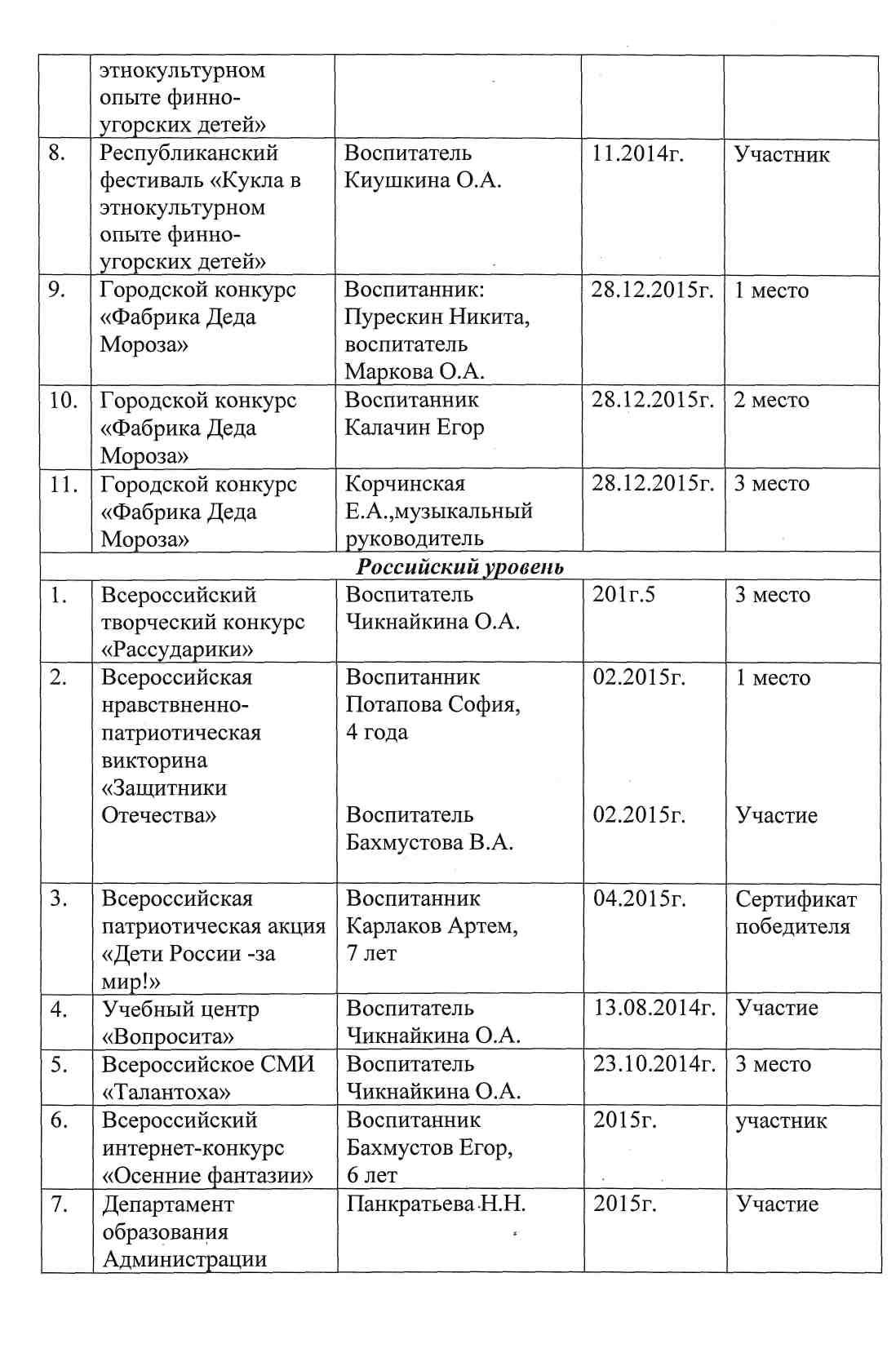 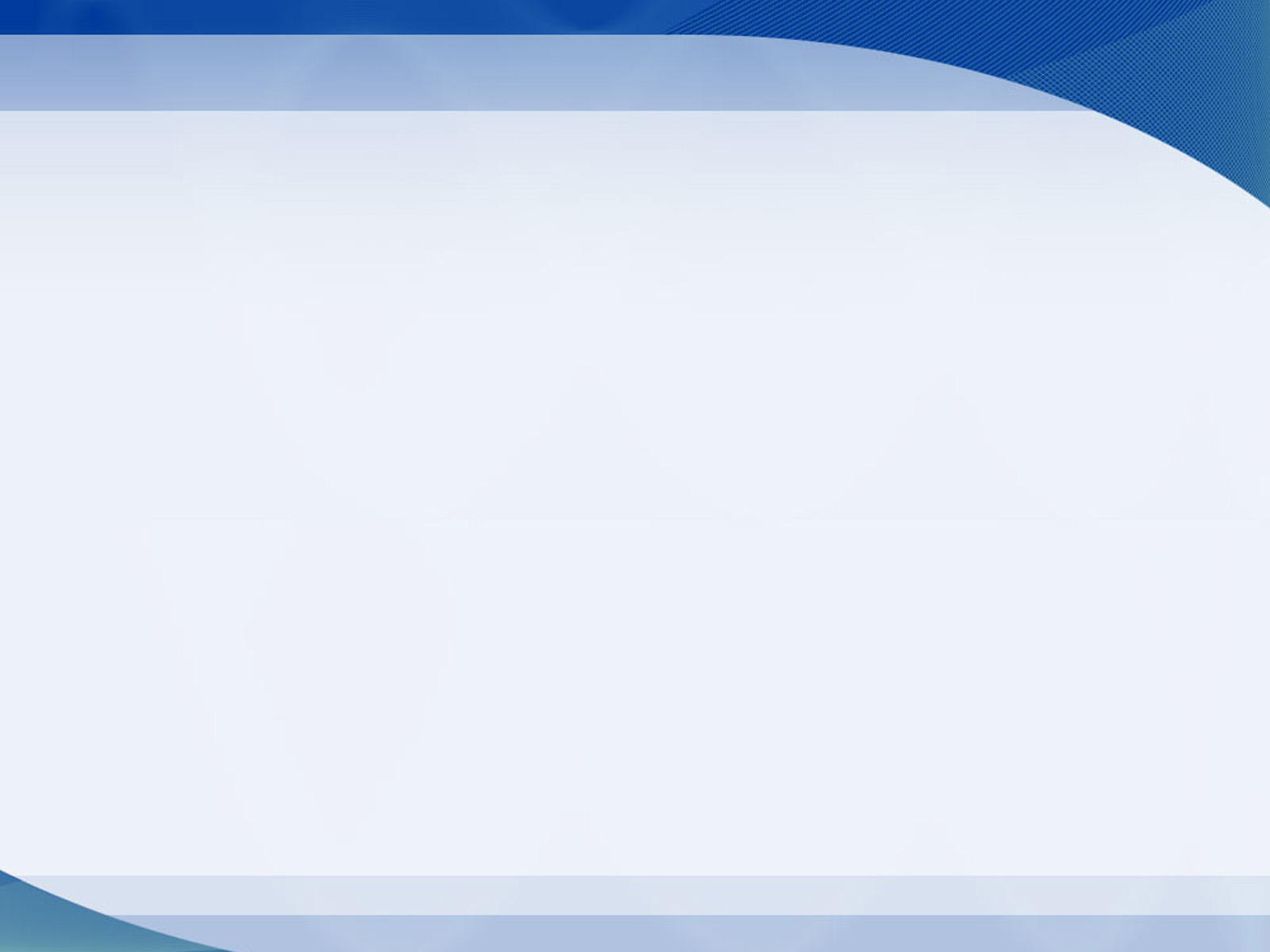 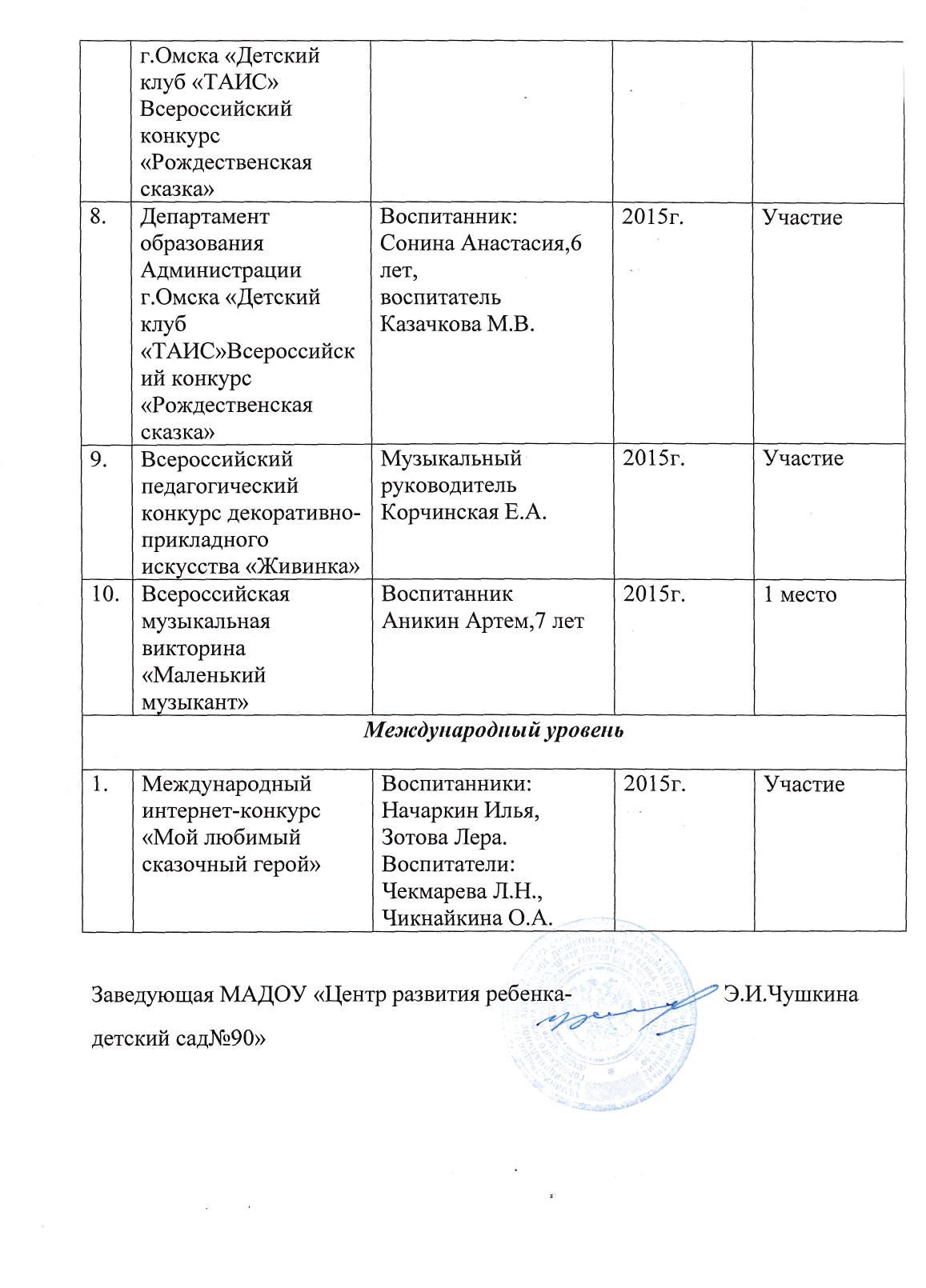 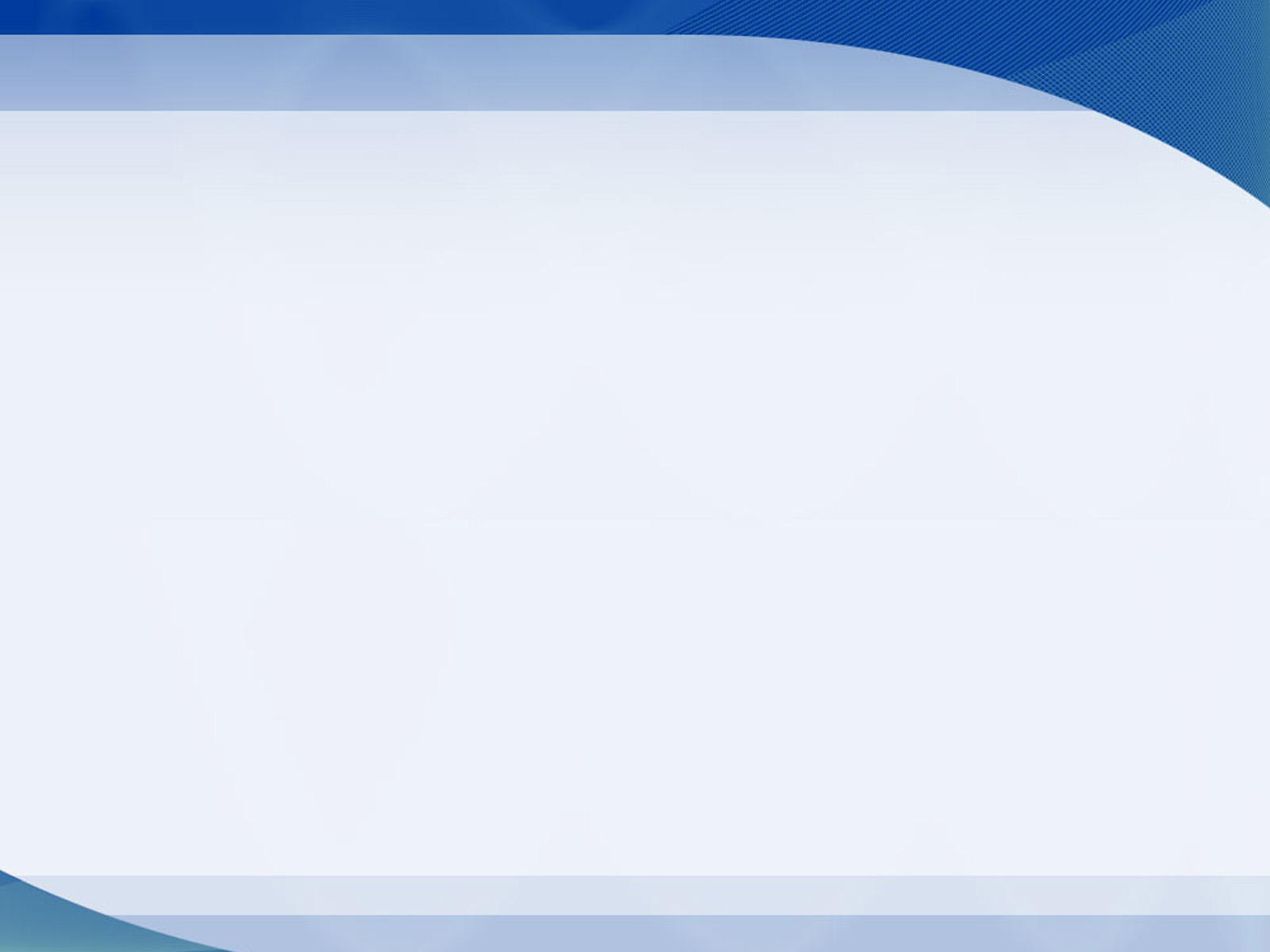 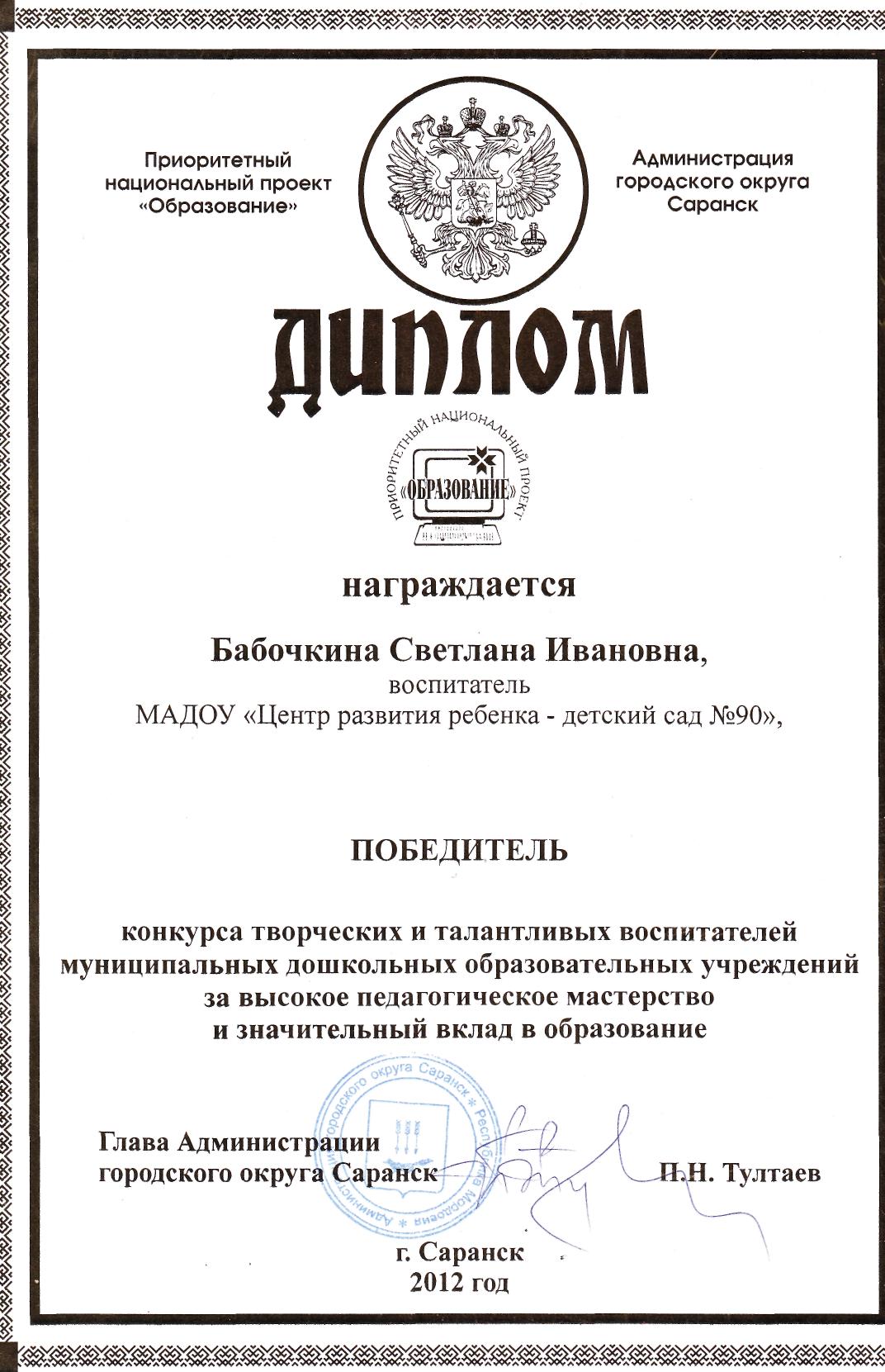 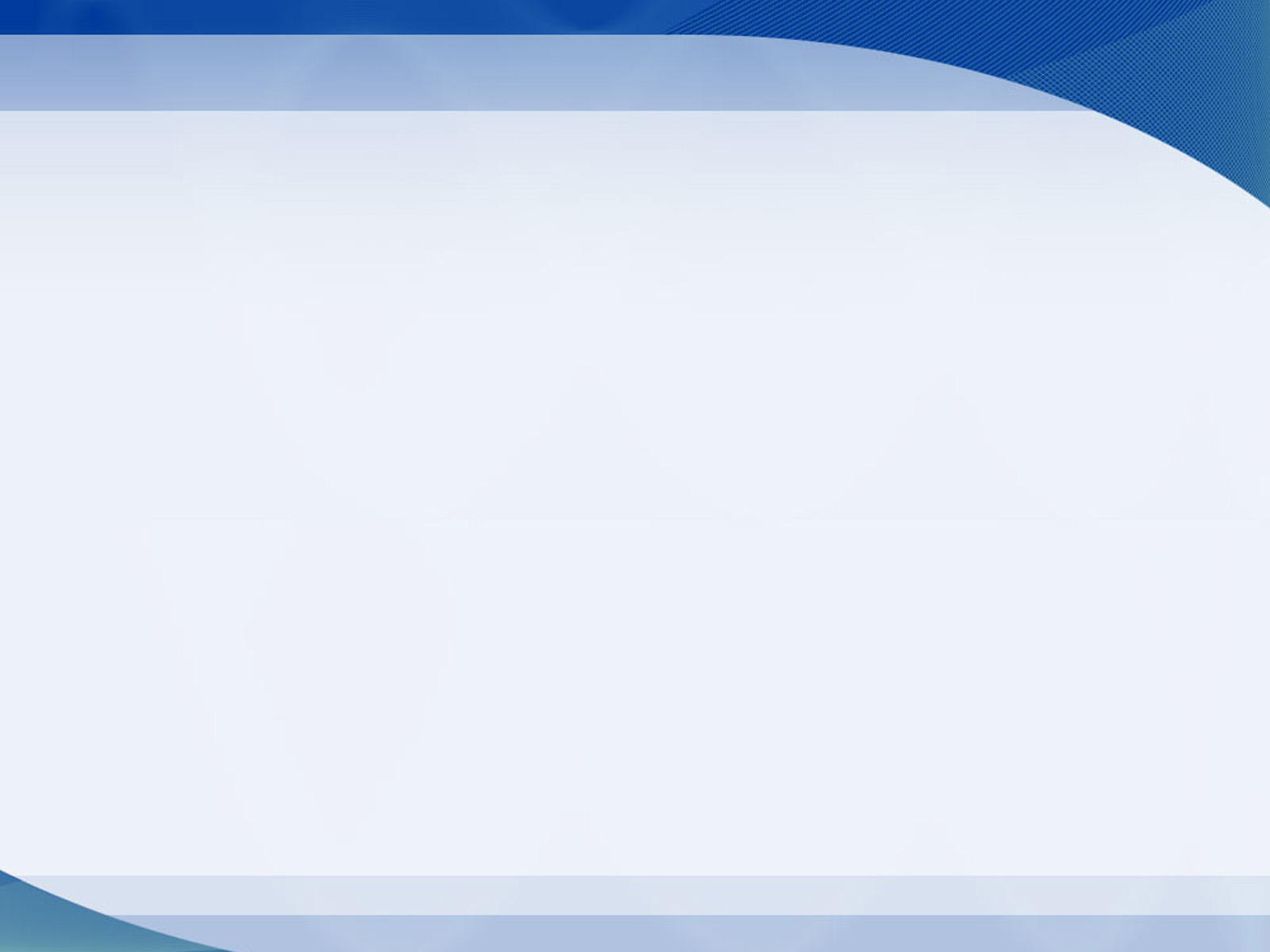 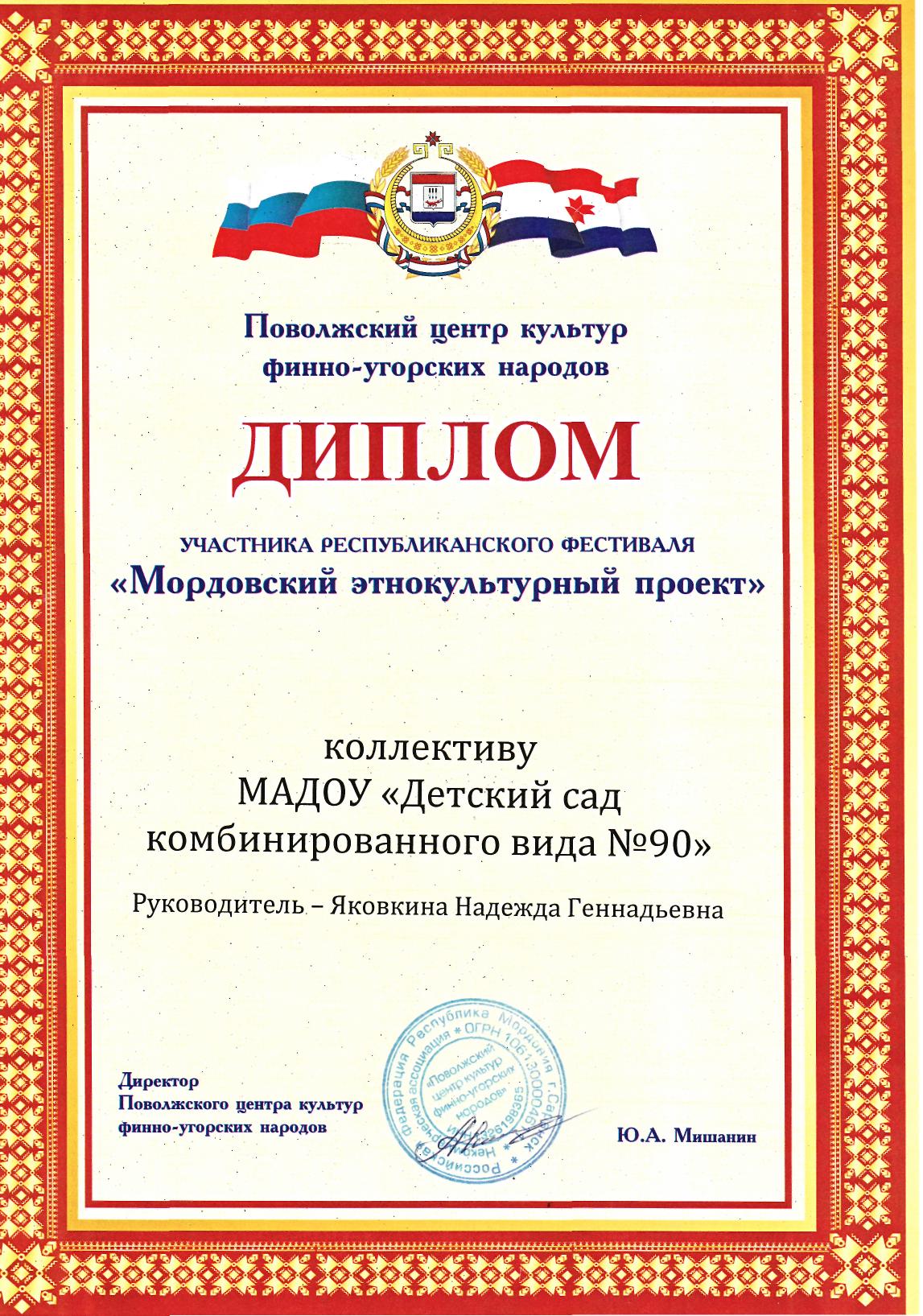 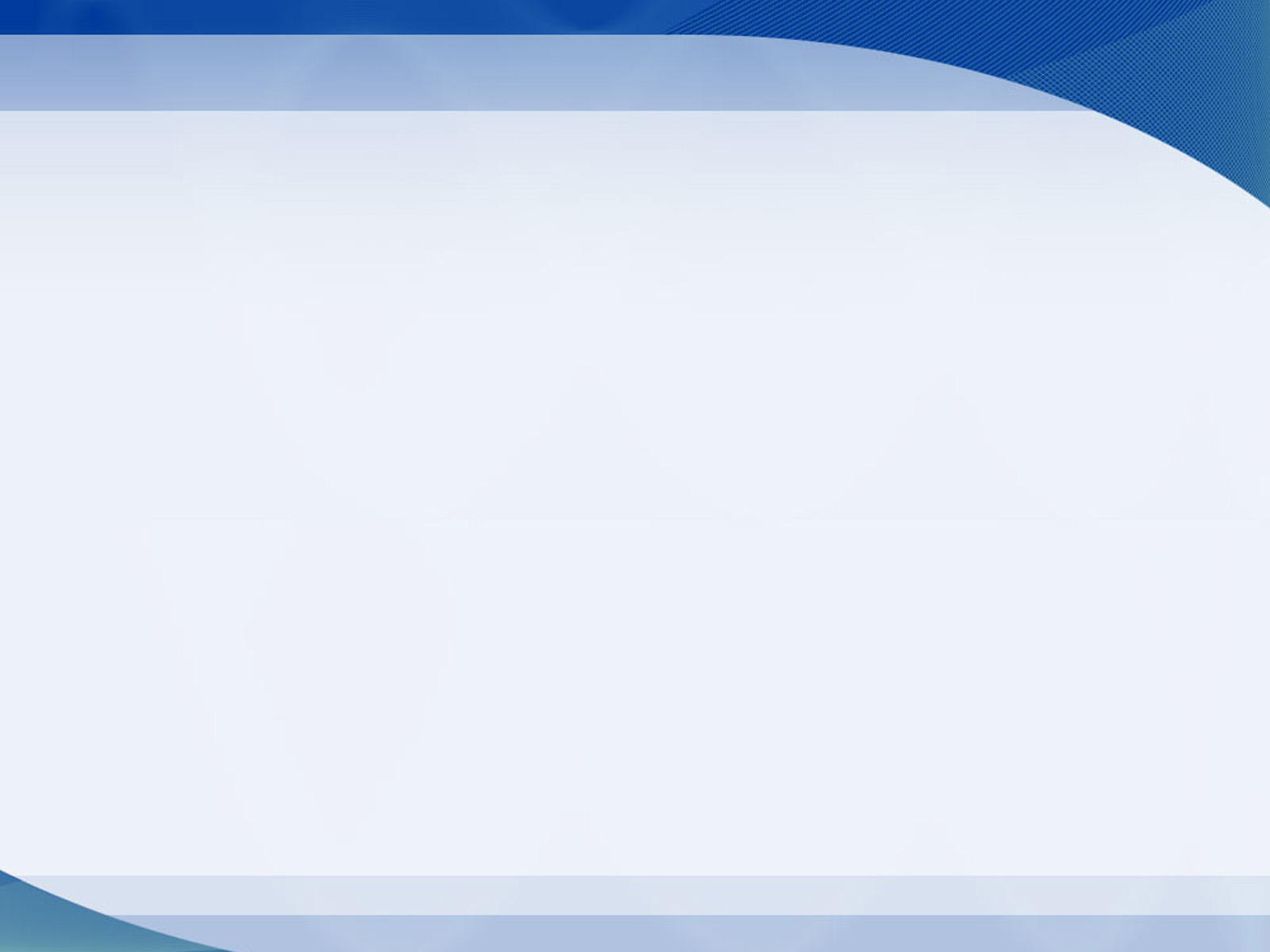 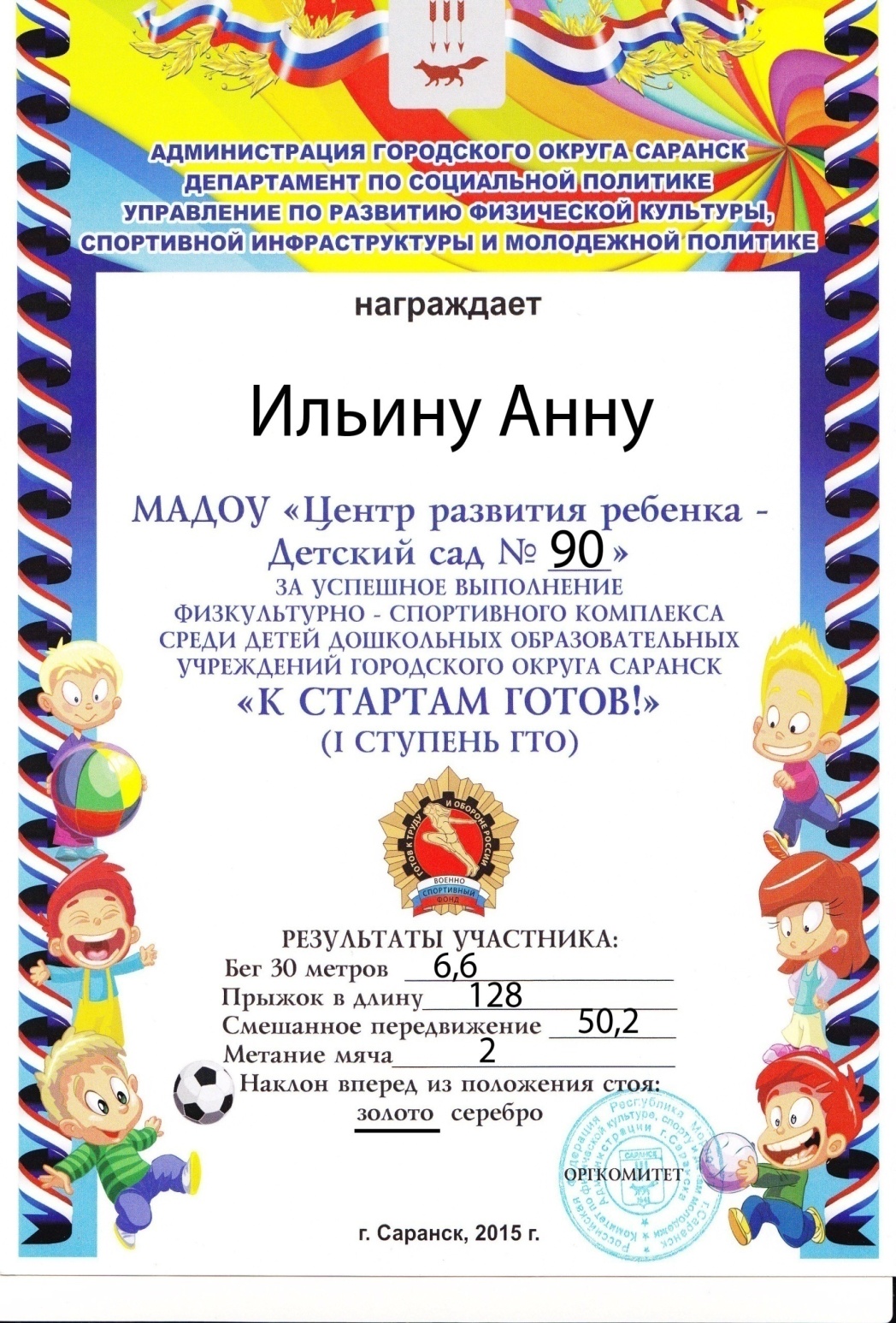 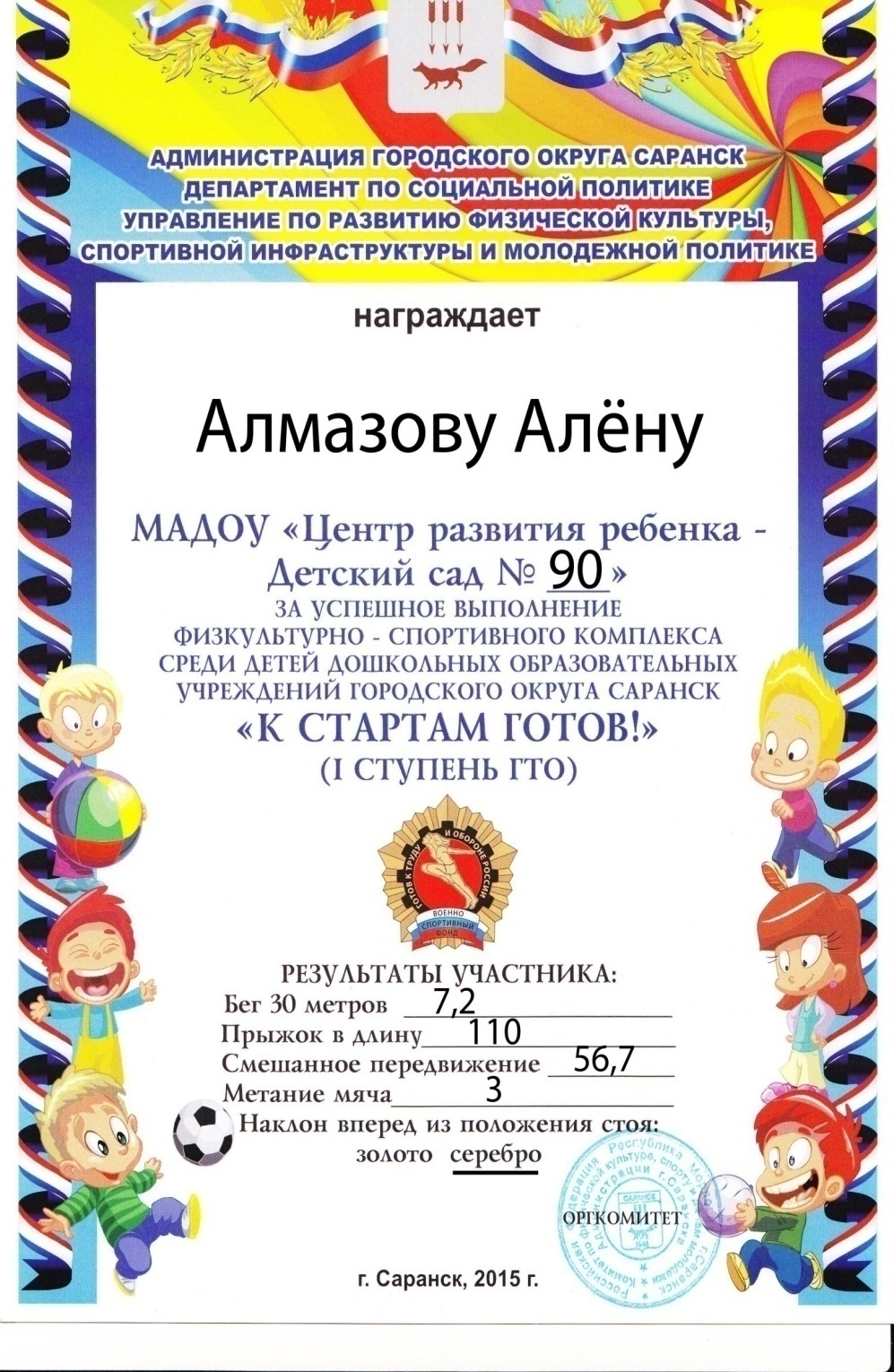 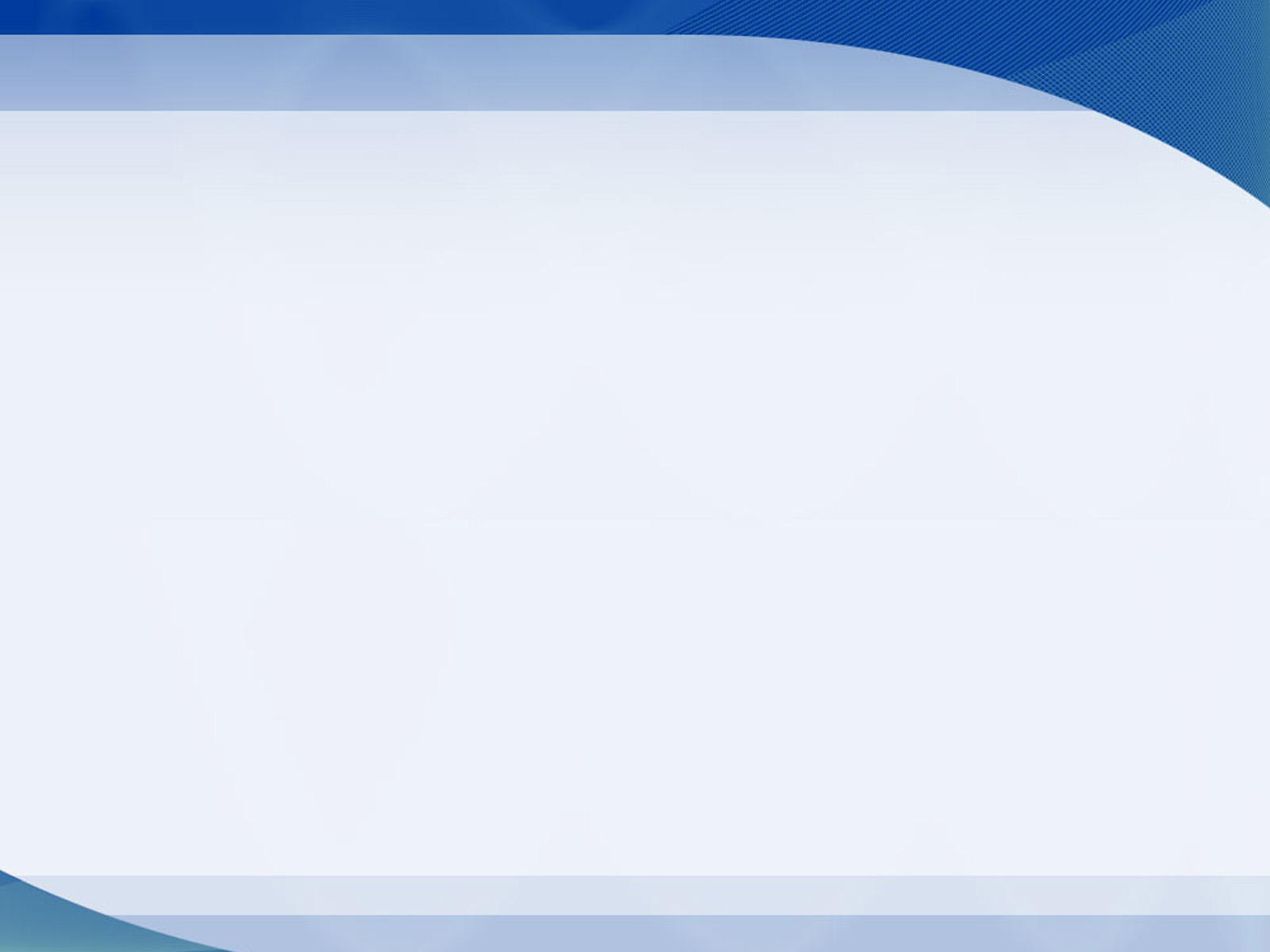 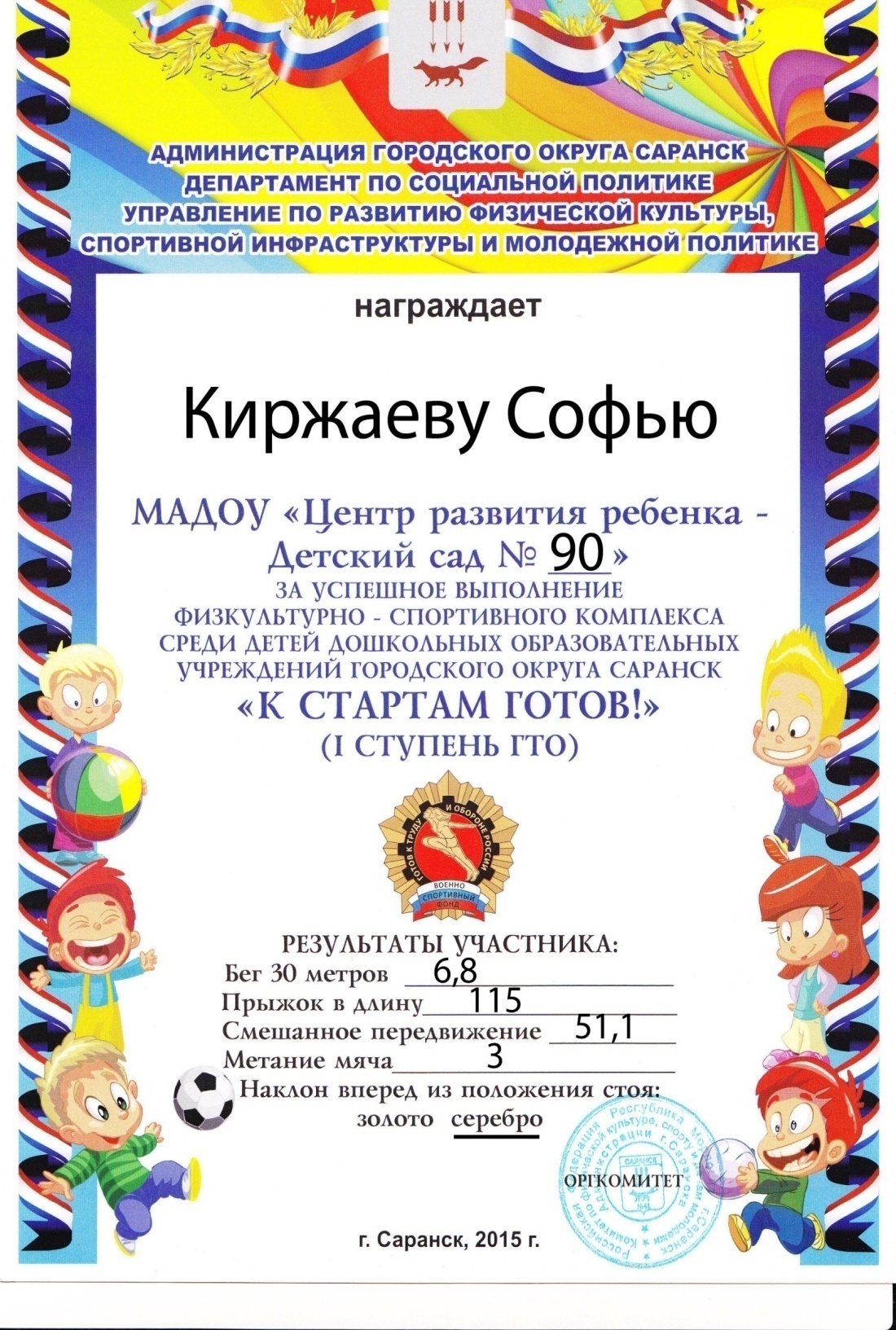 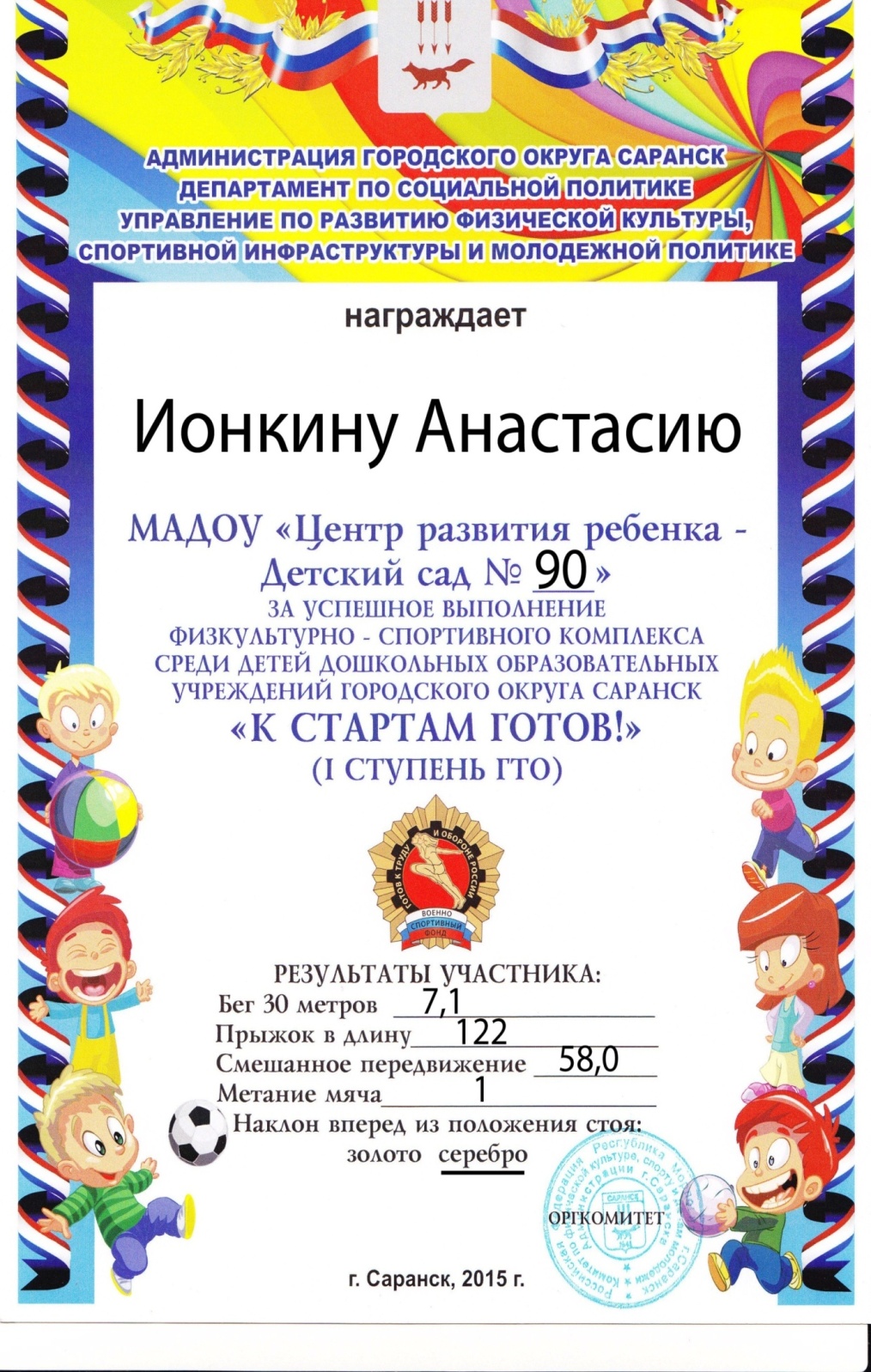 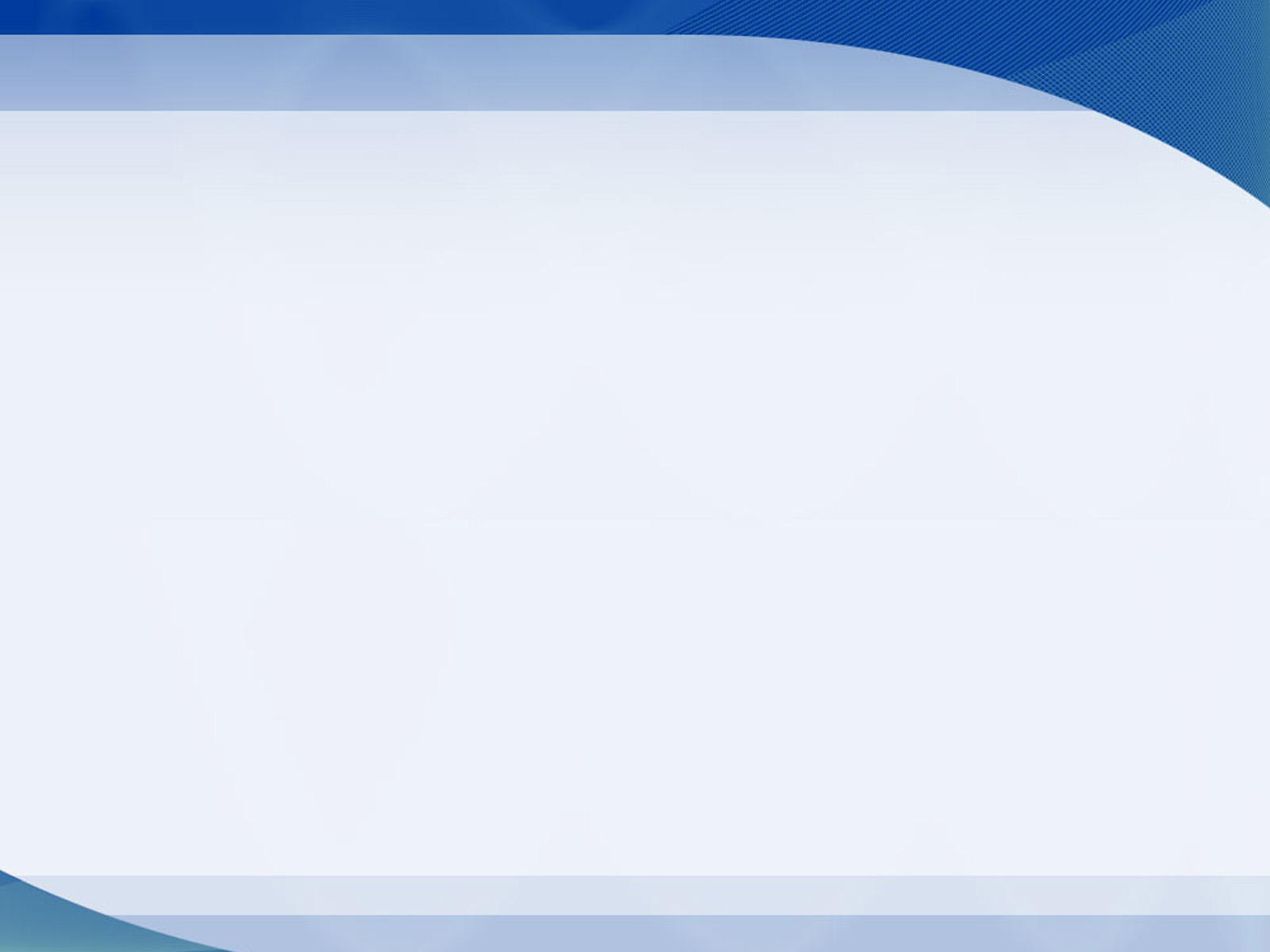 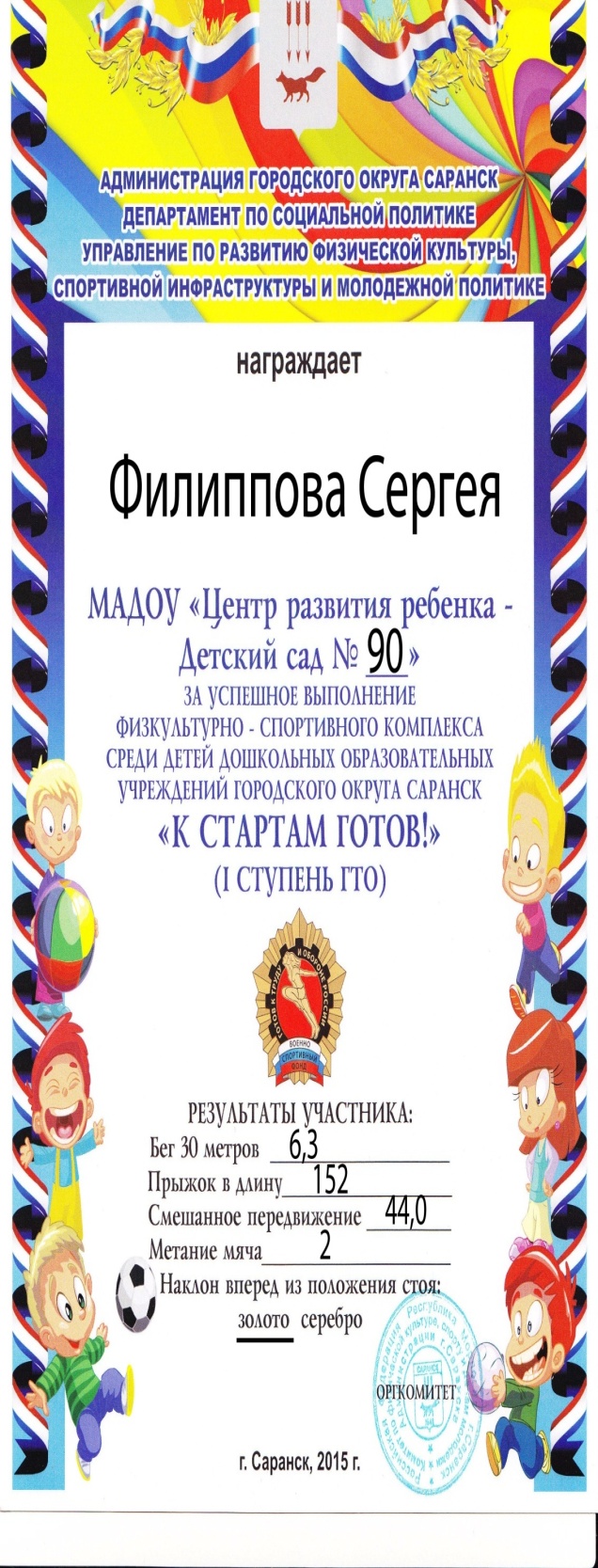 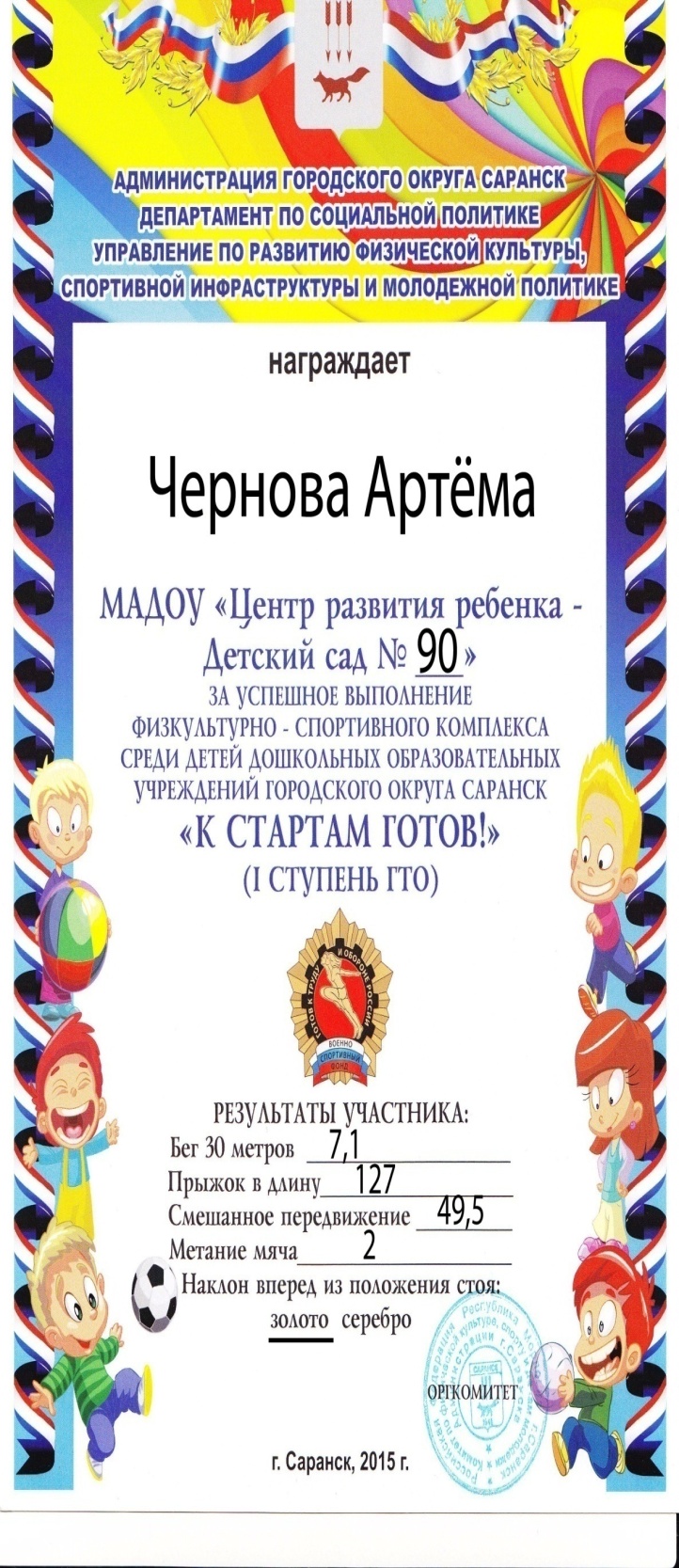 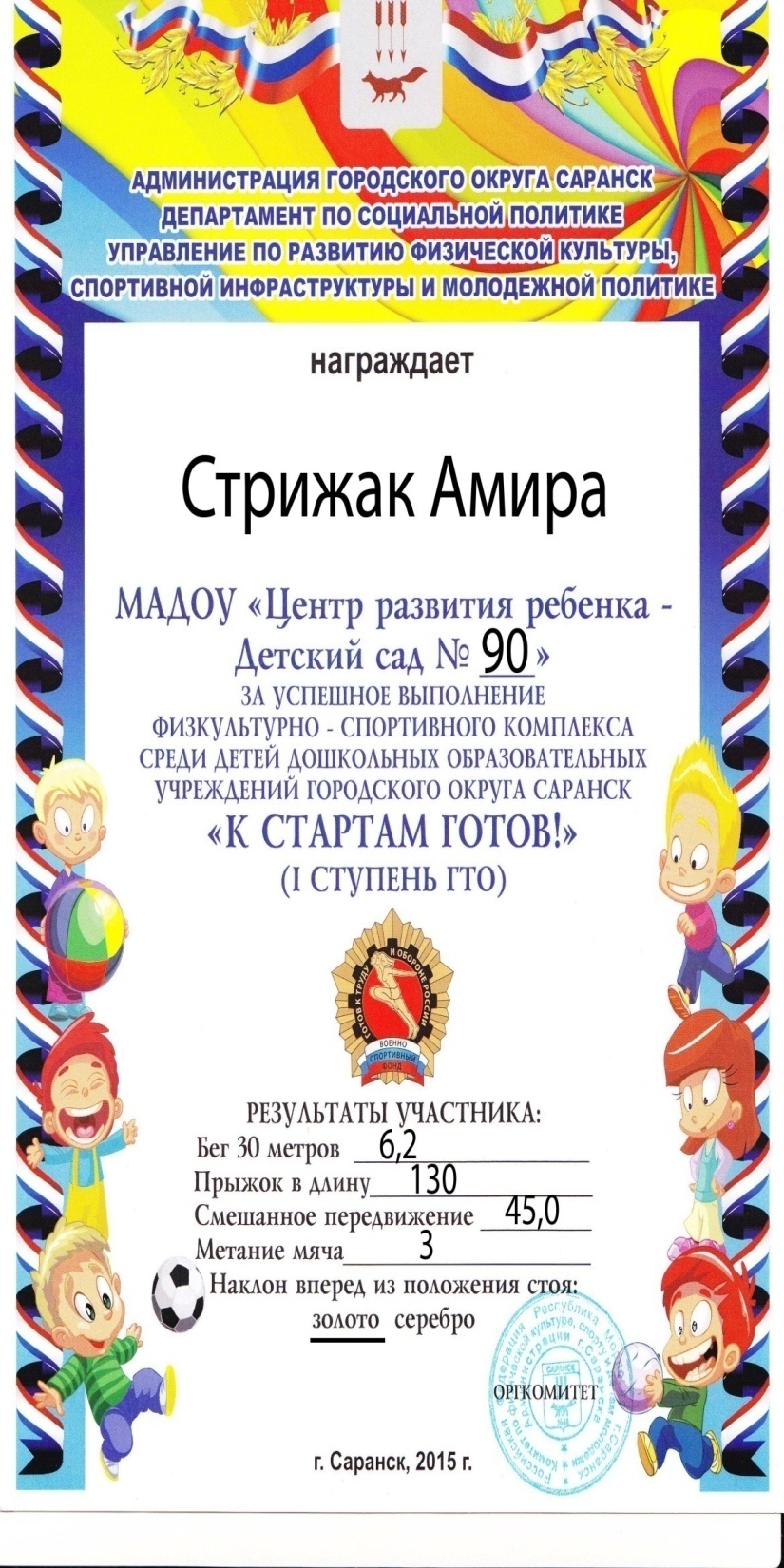 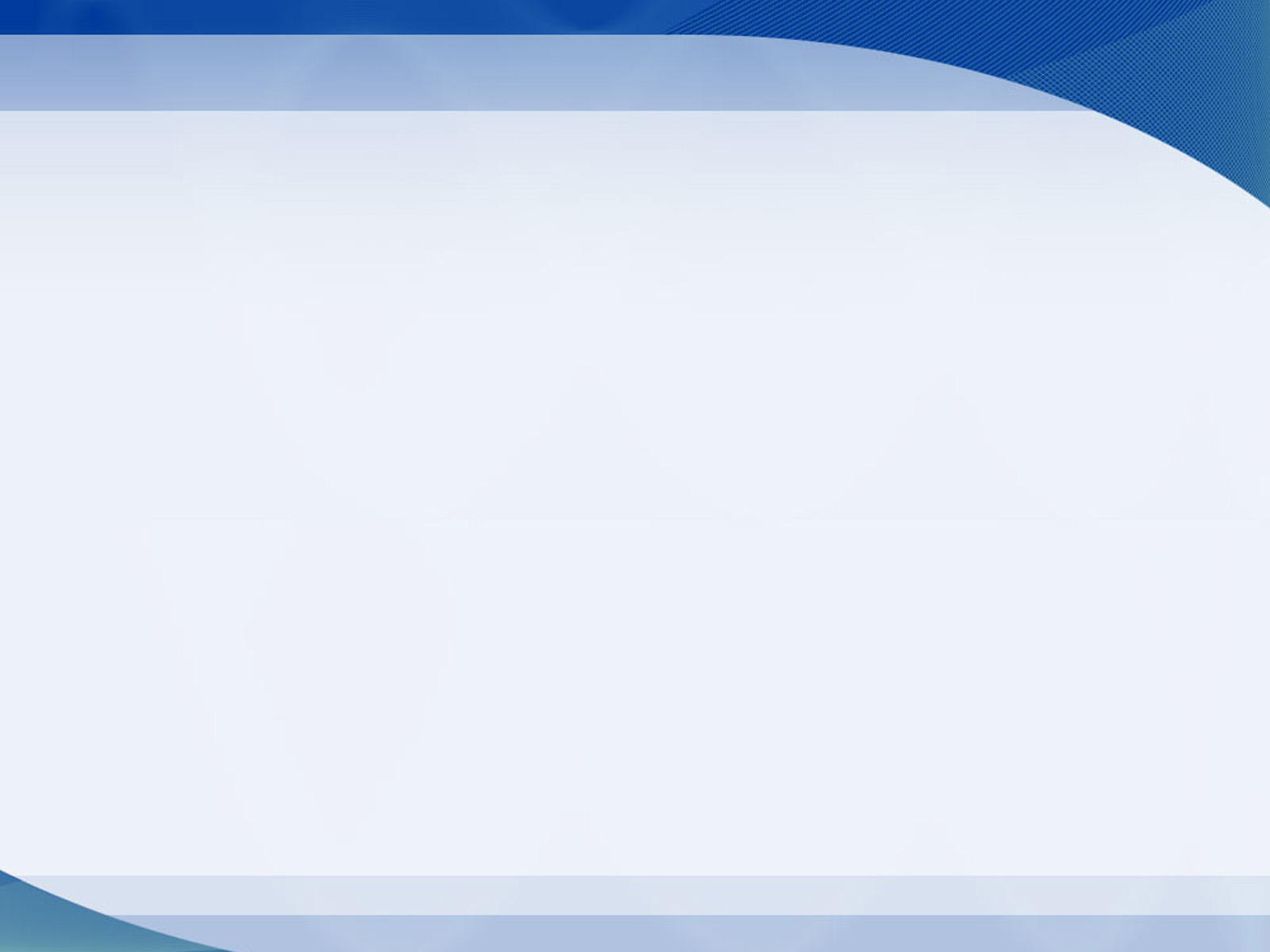 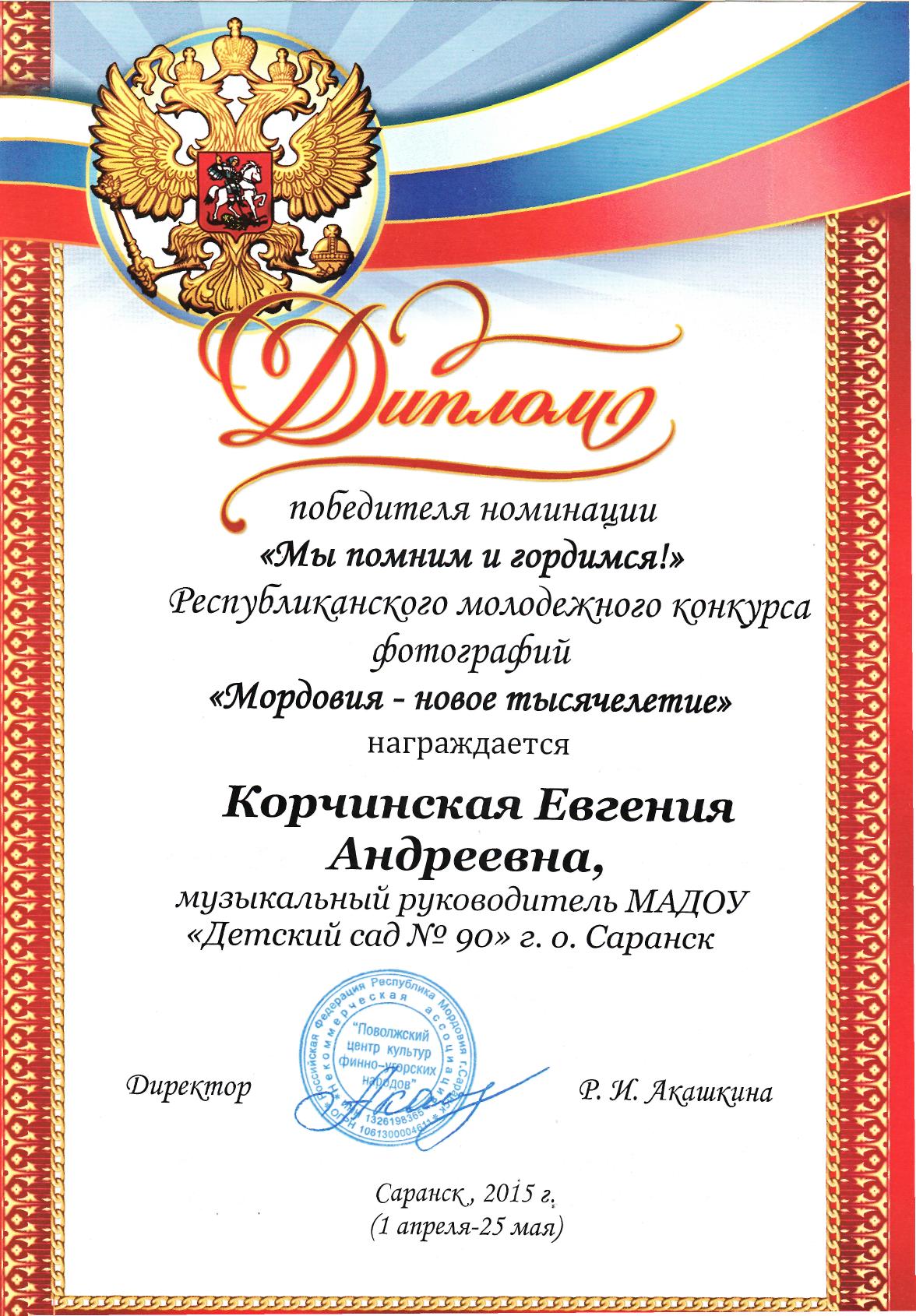 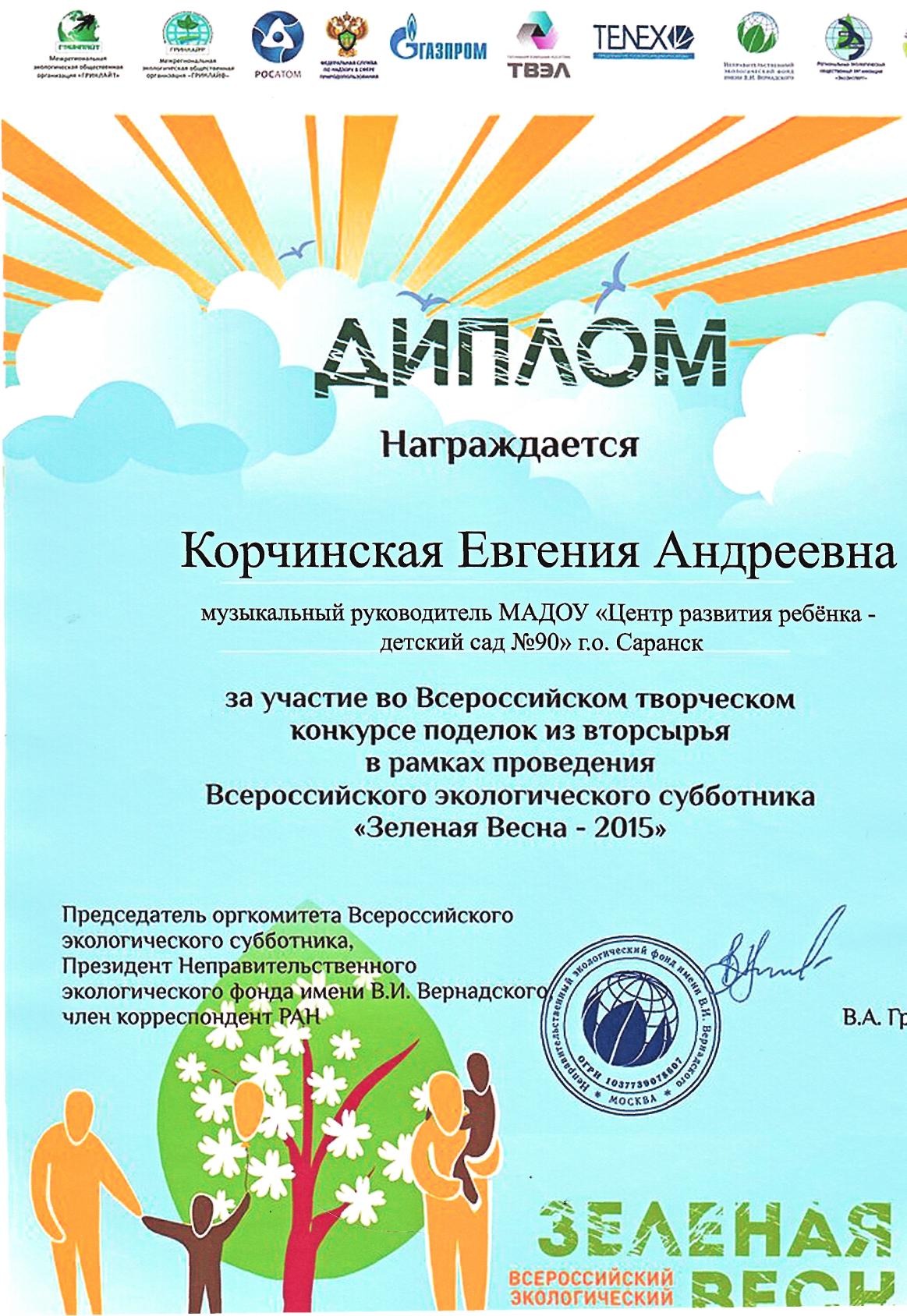 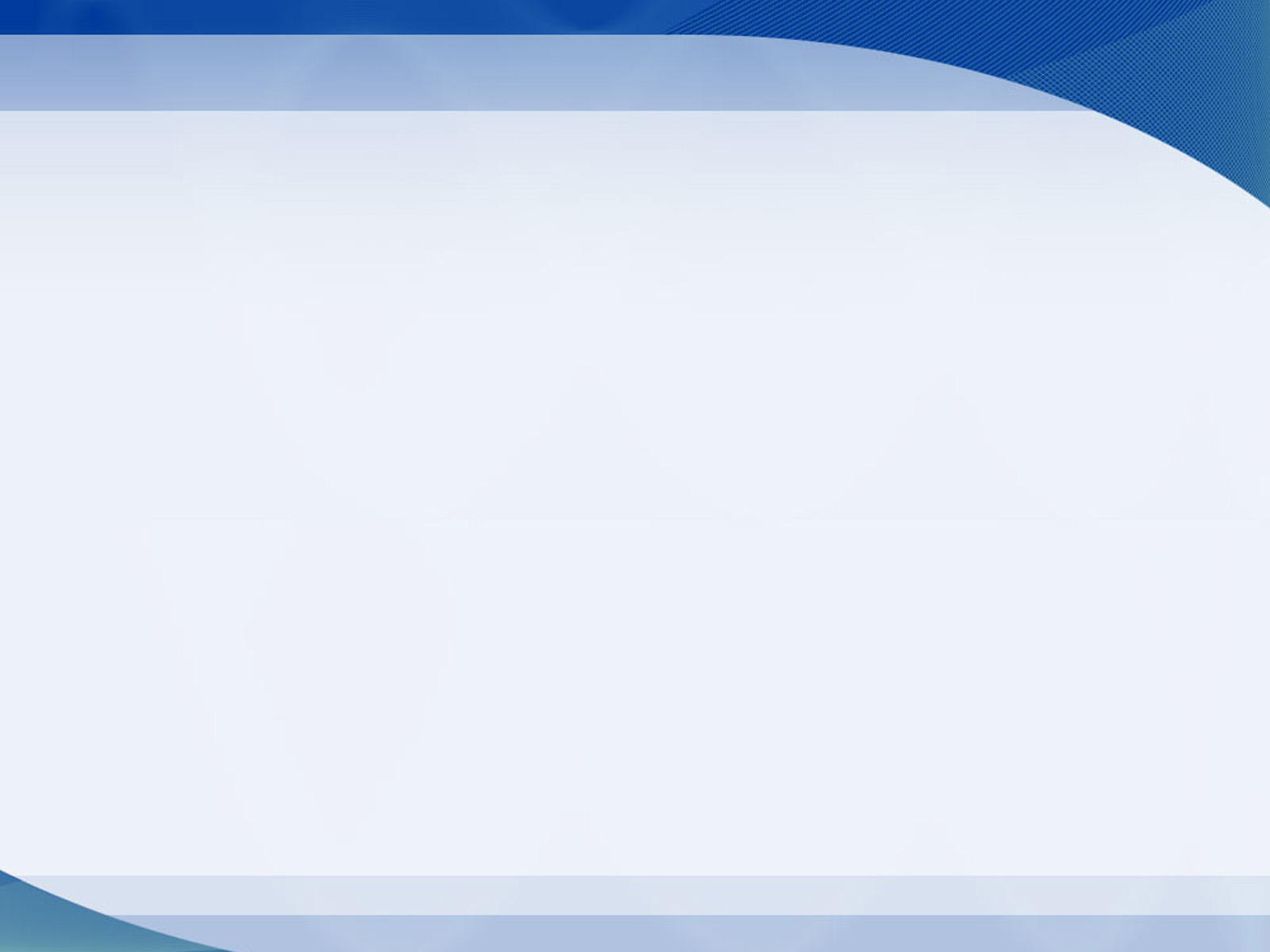 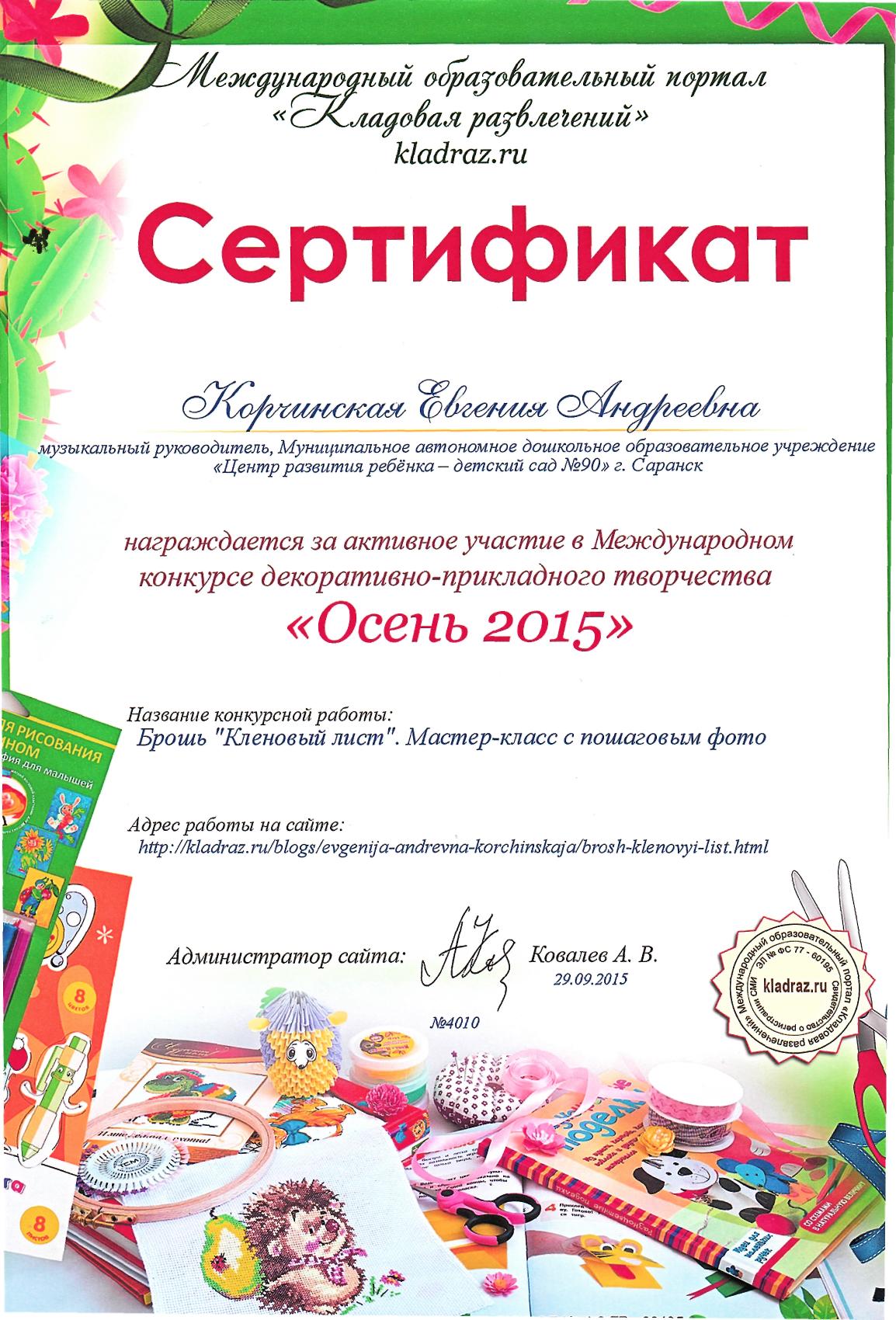 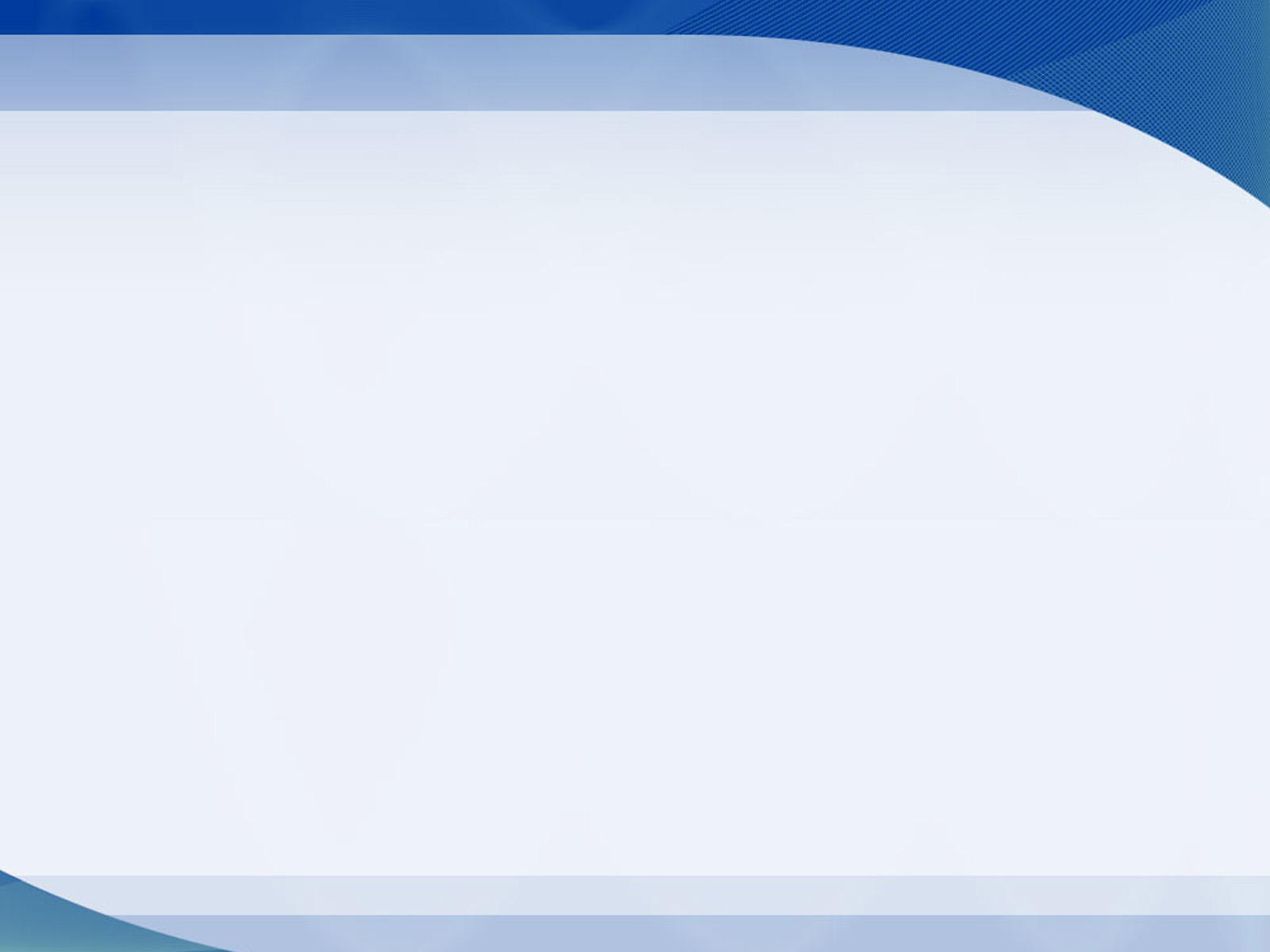 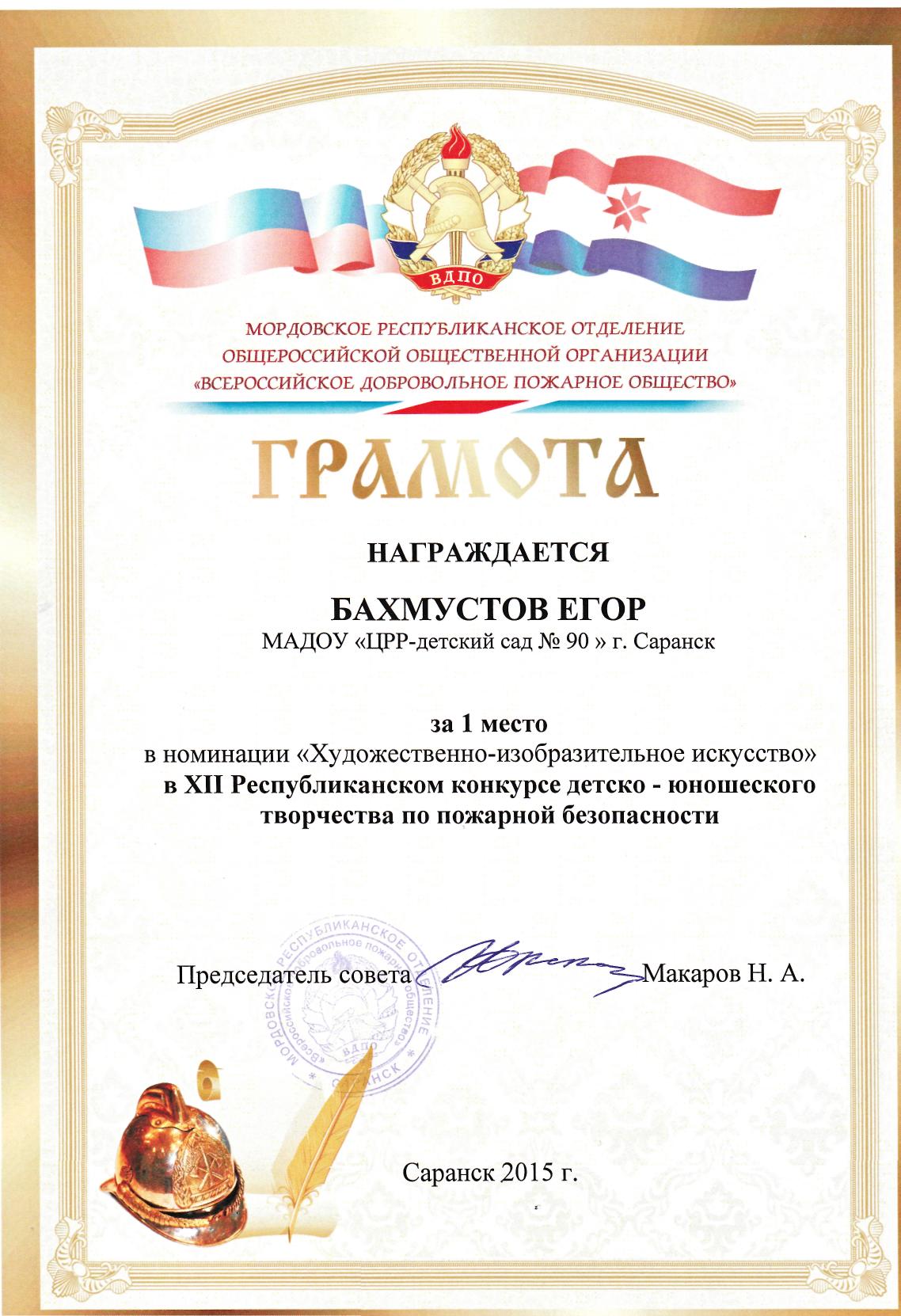 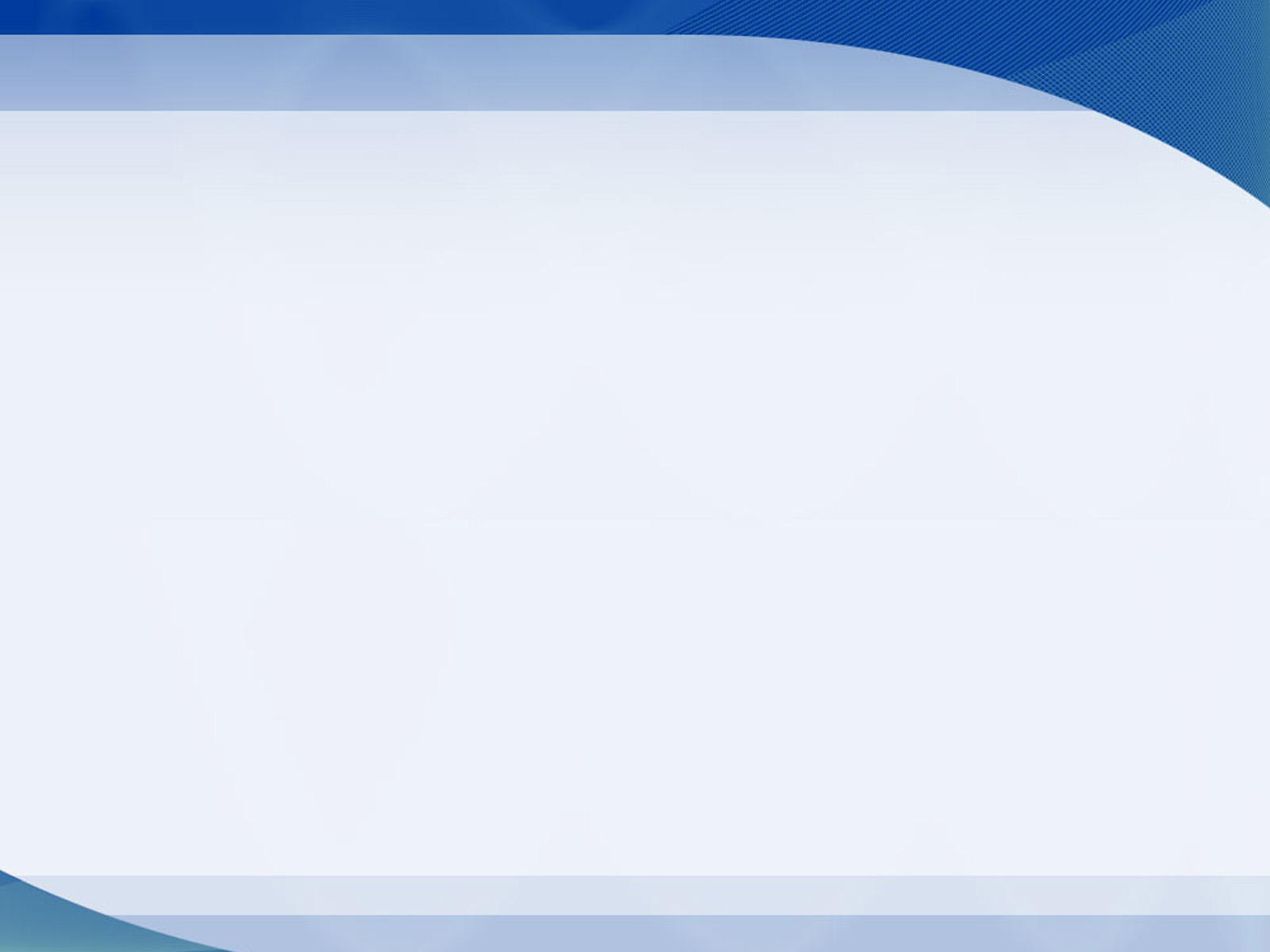 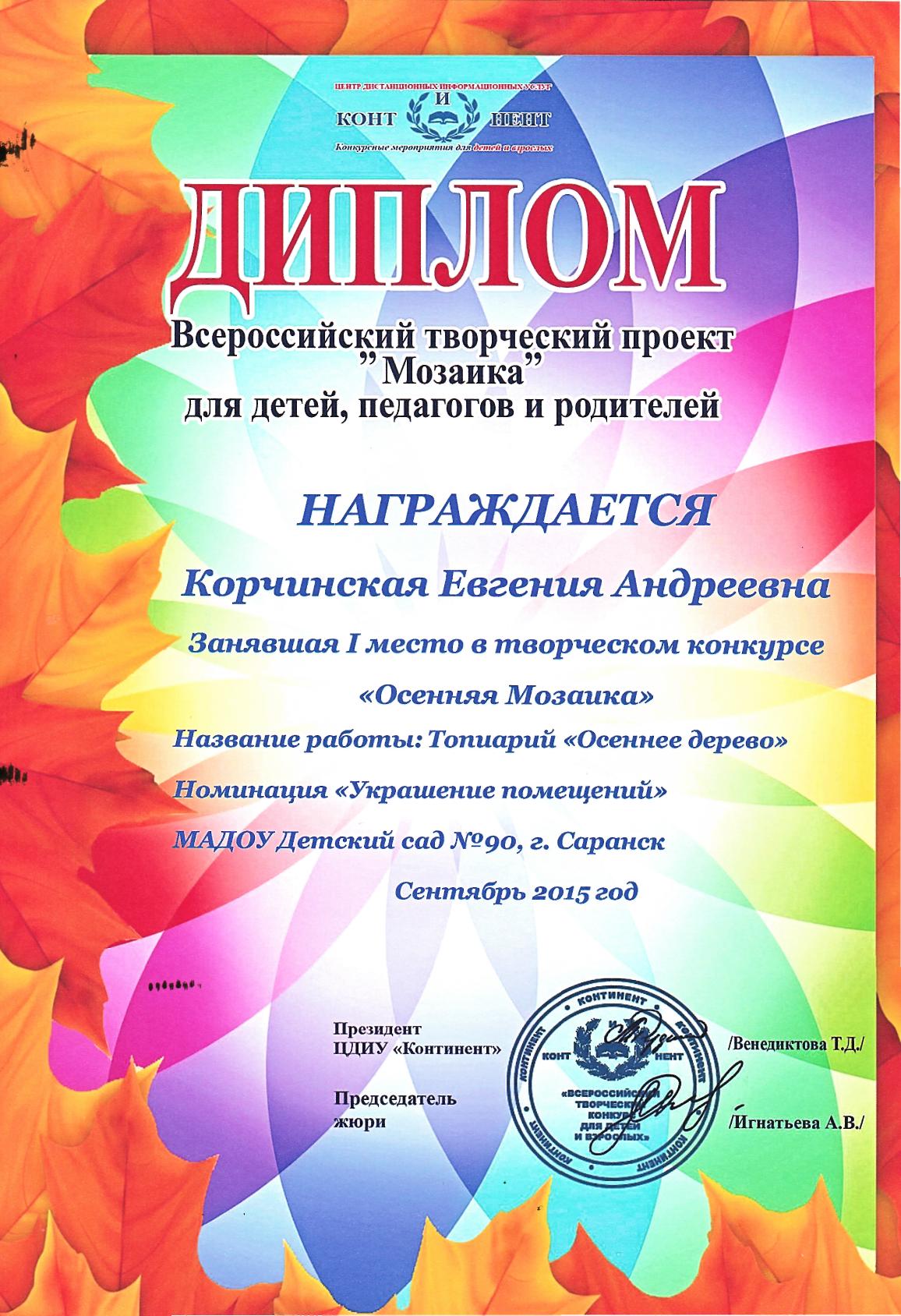 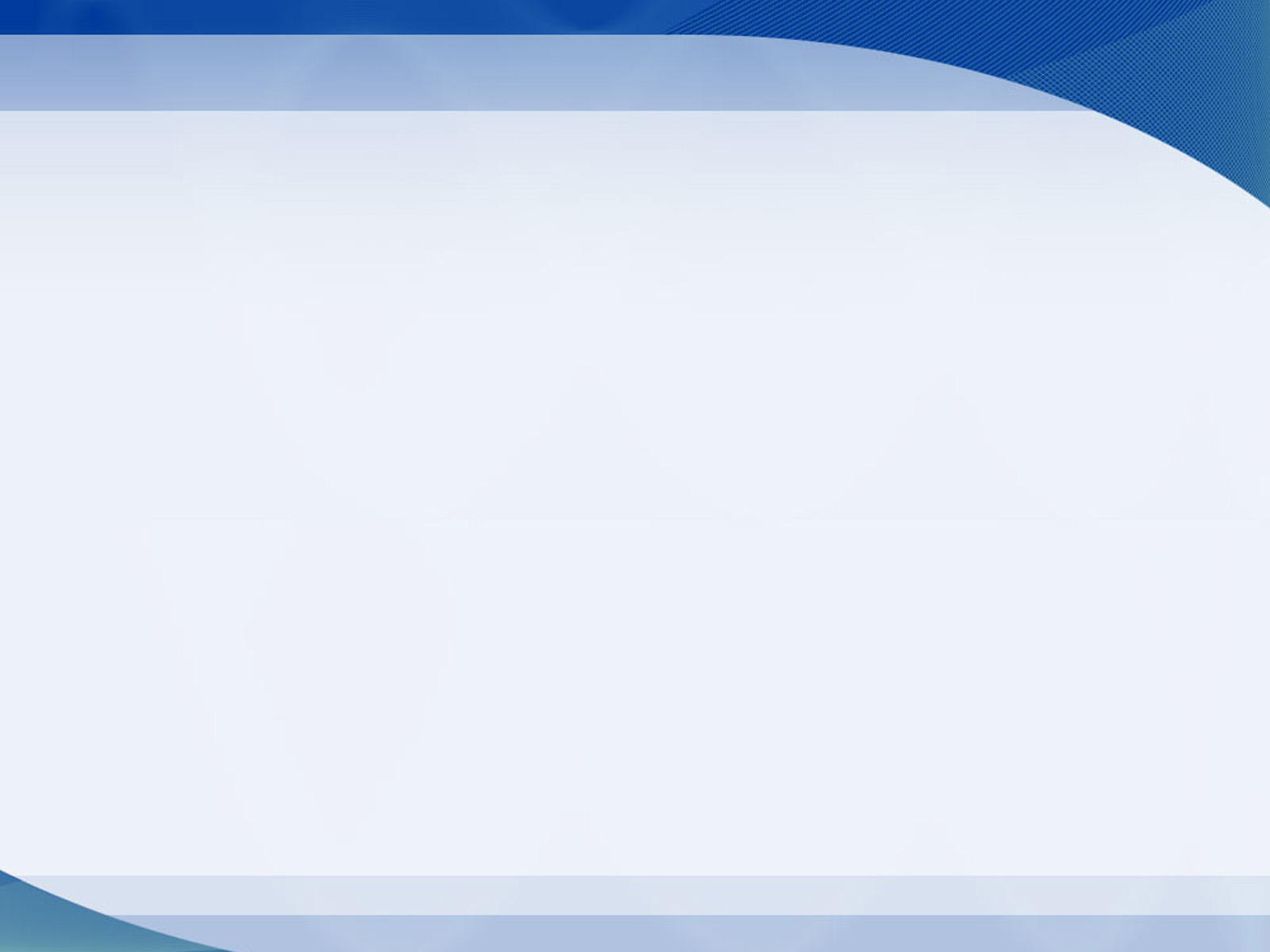 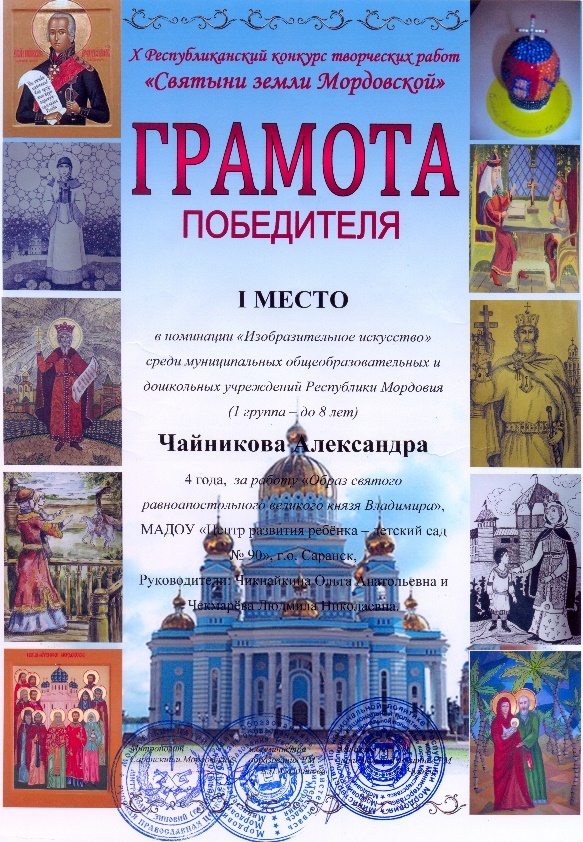 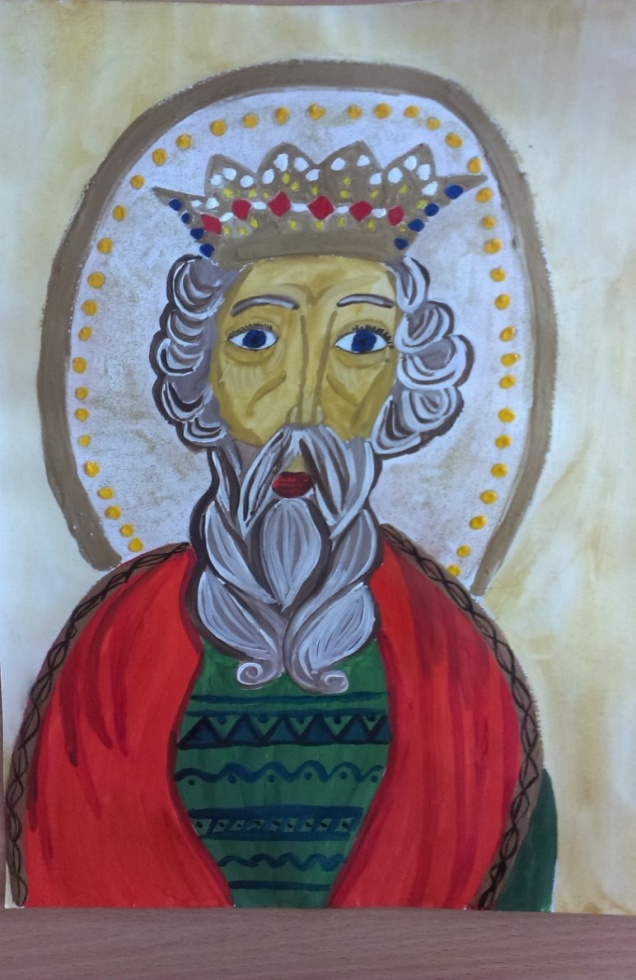 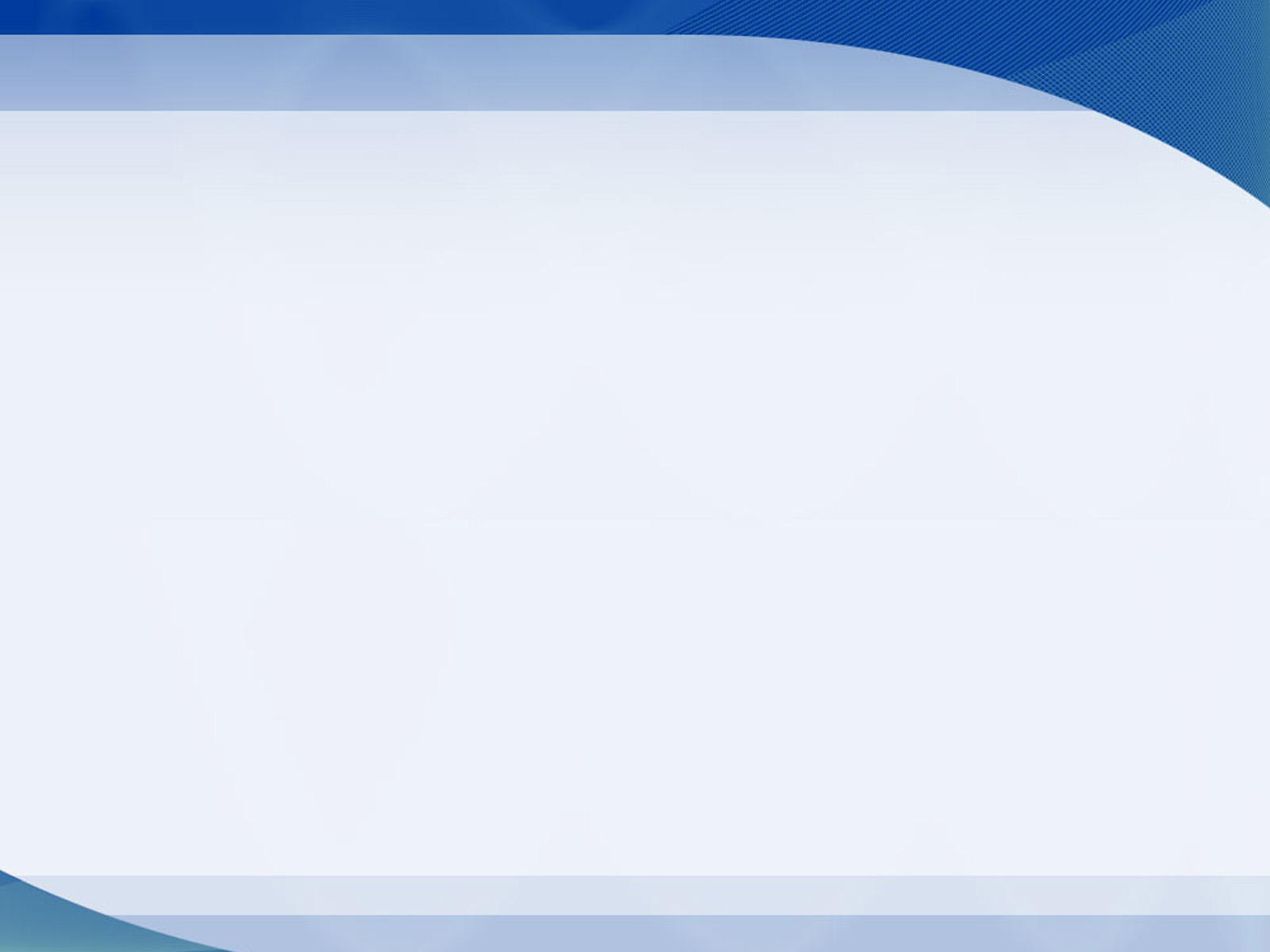 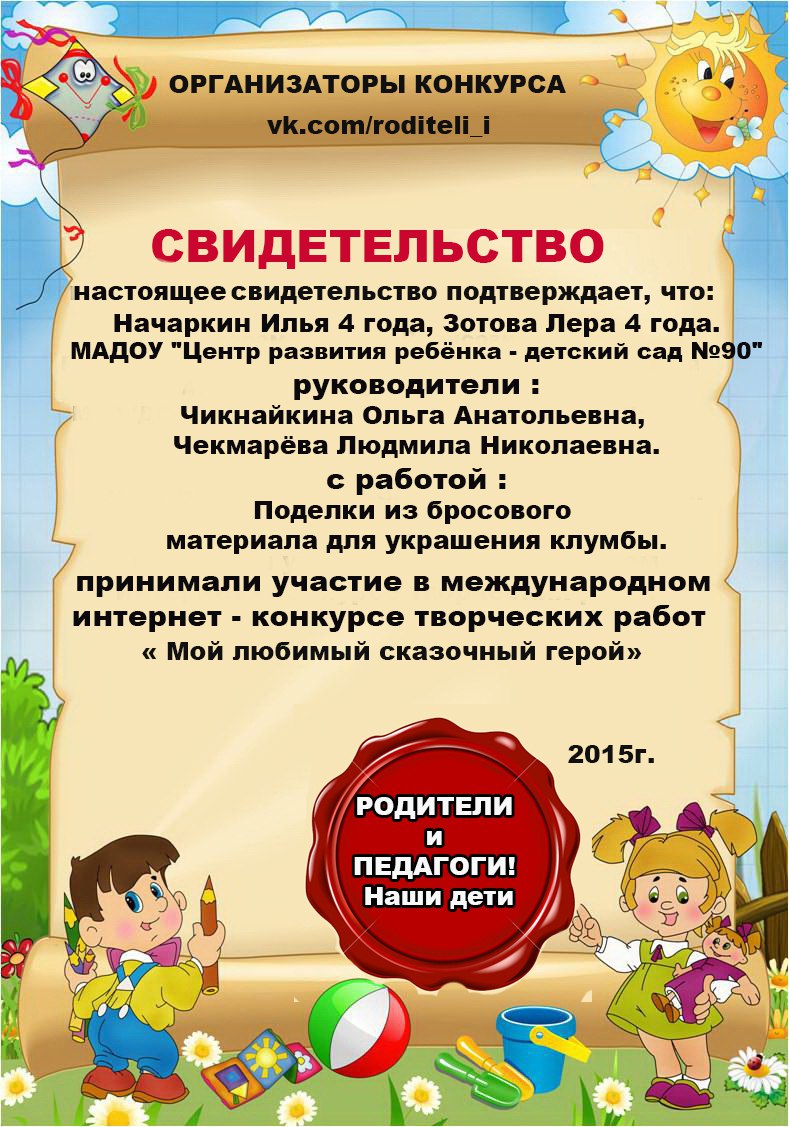 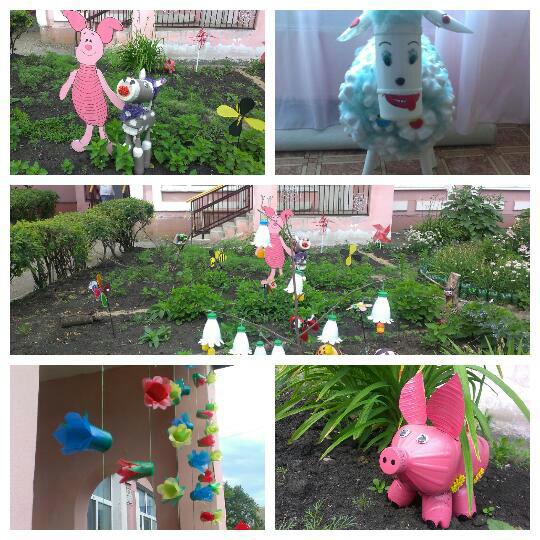 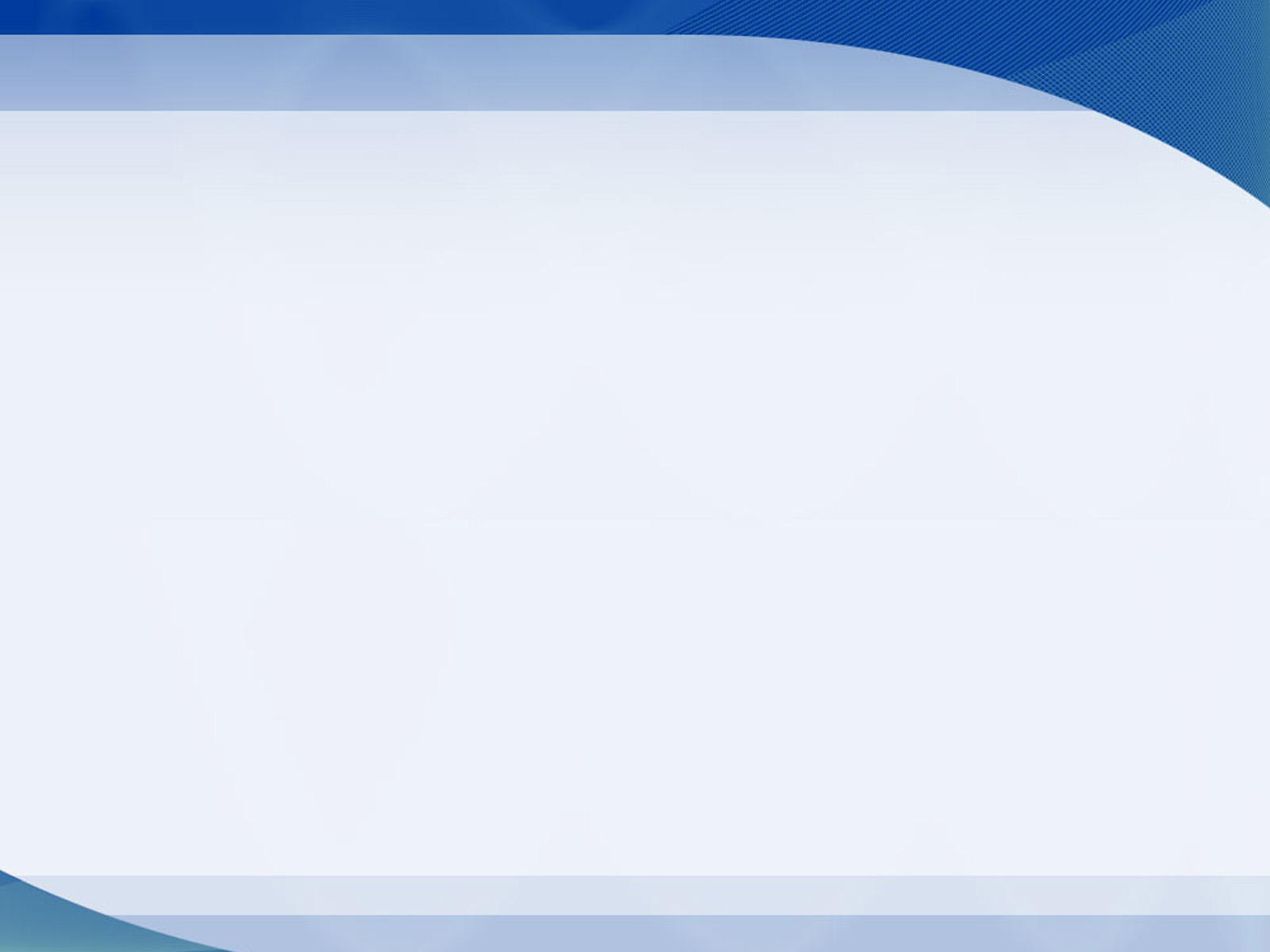 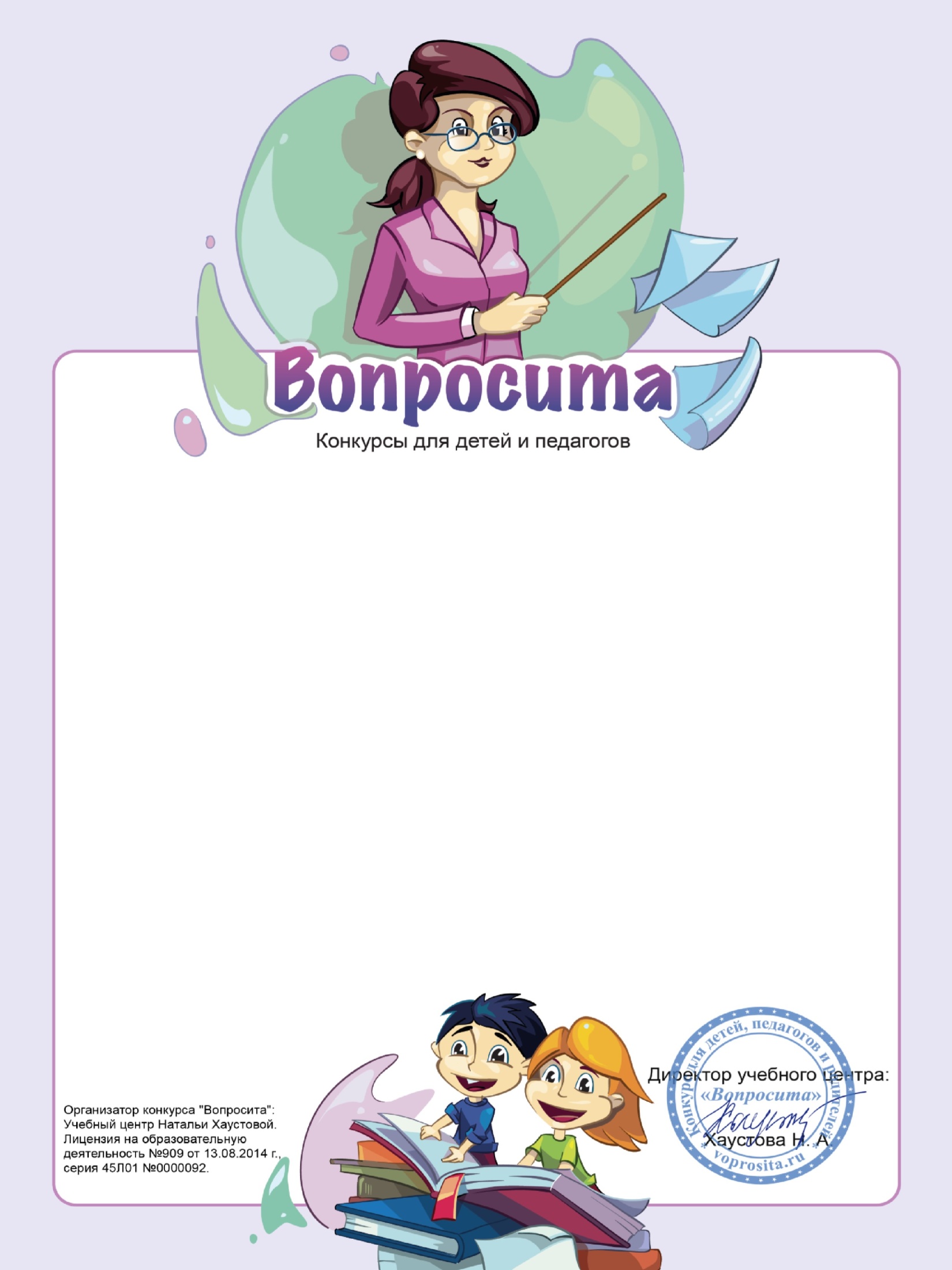 Диплом
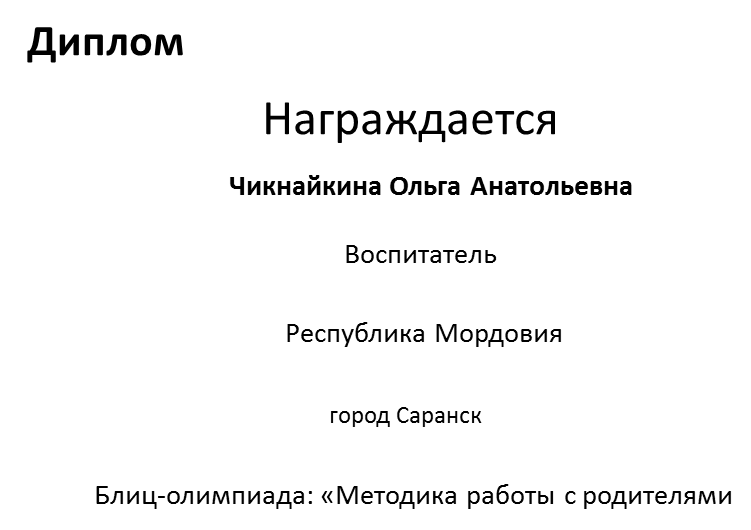 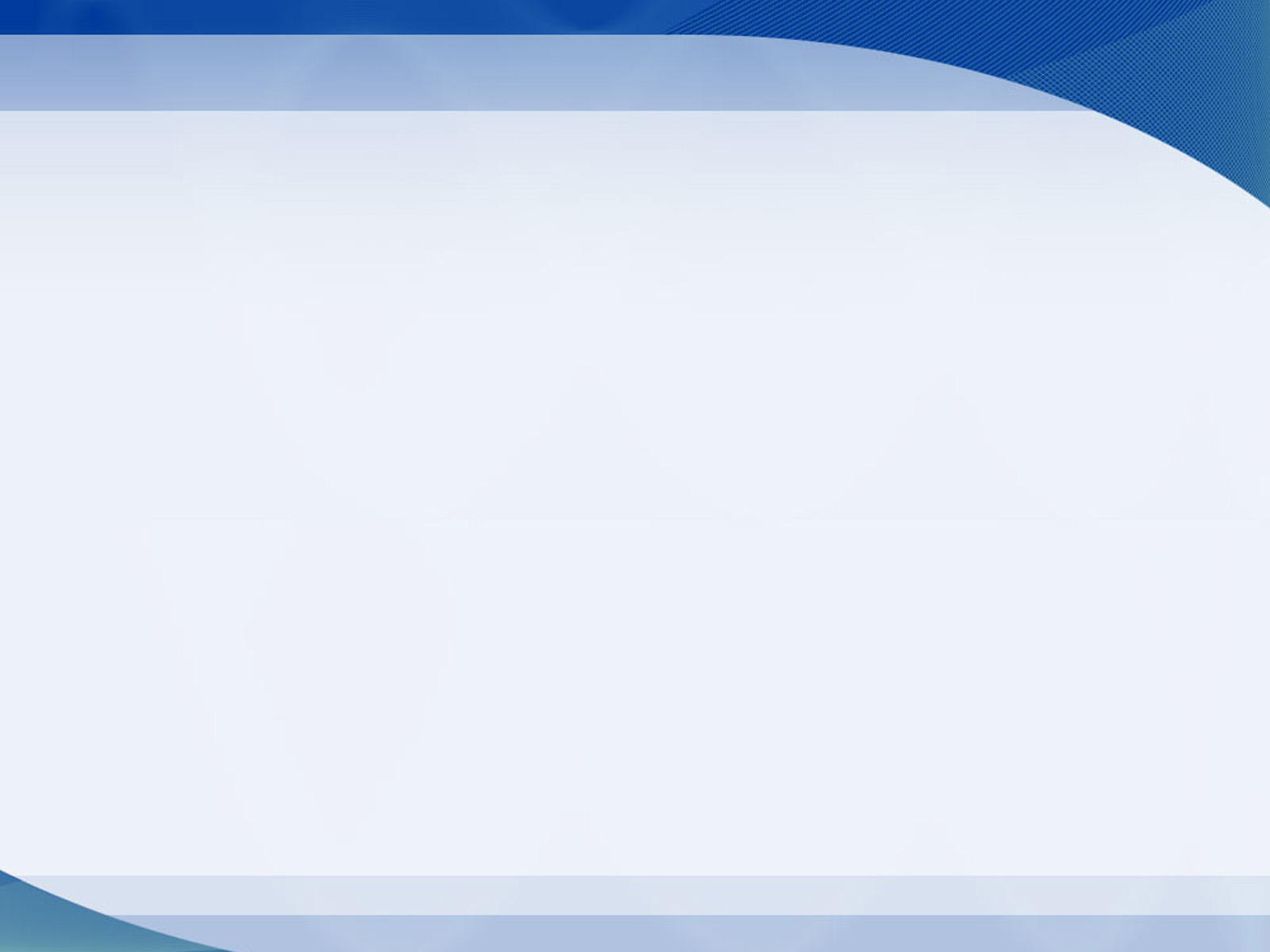 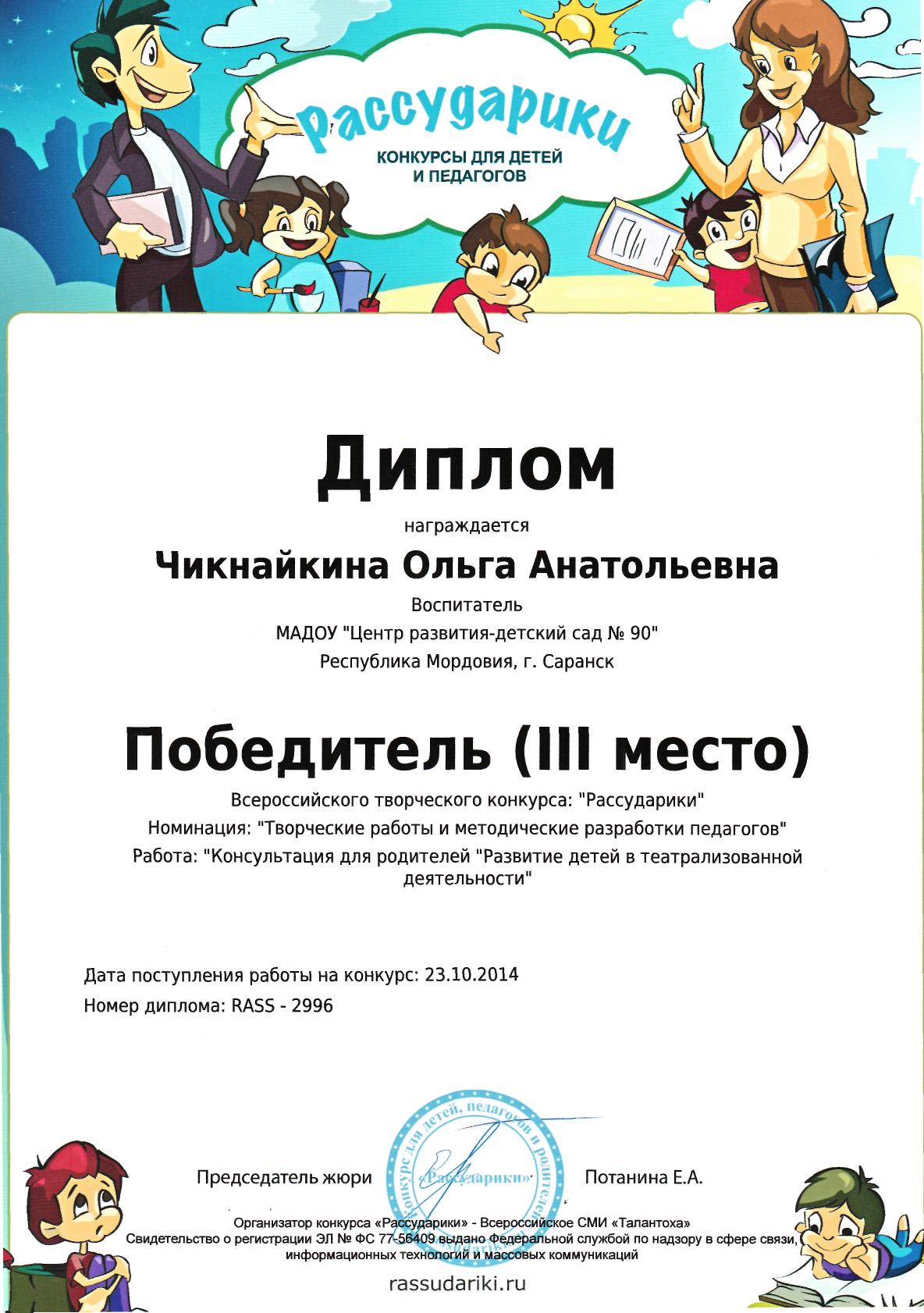 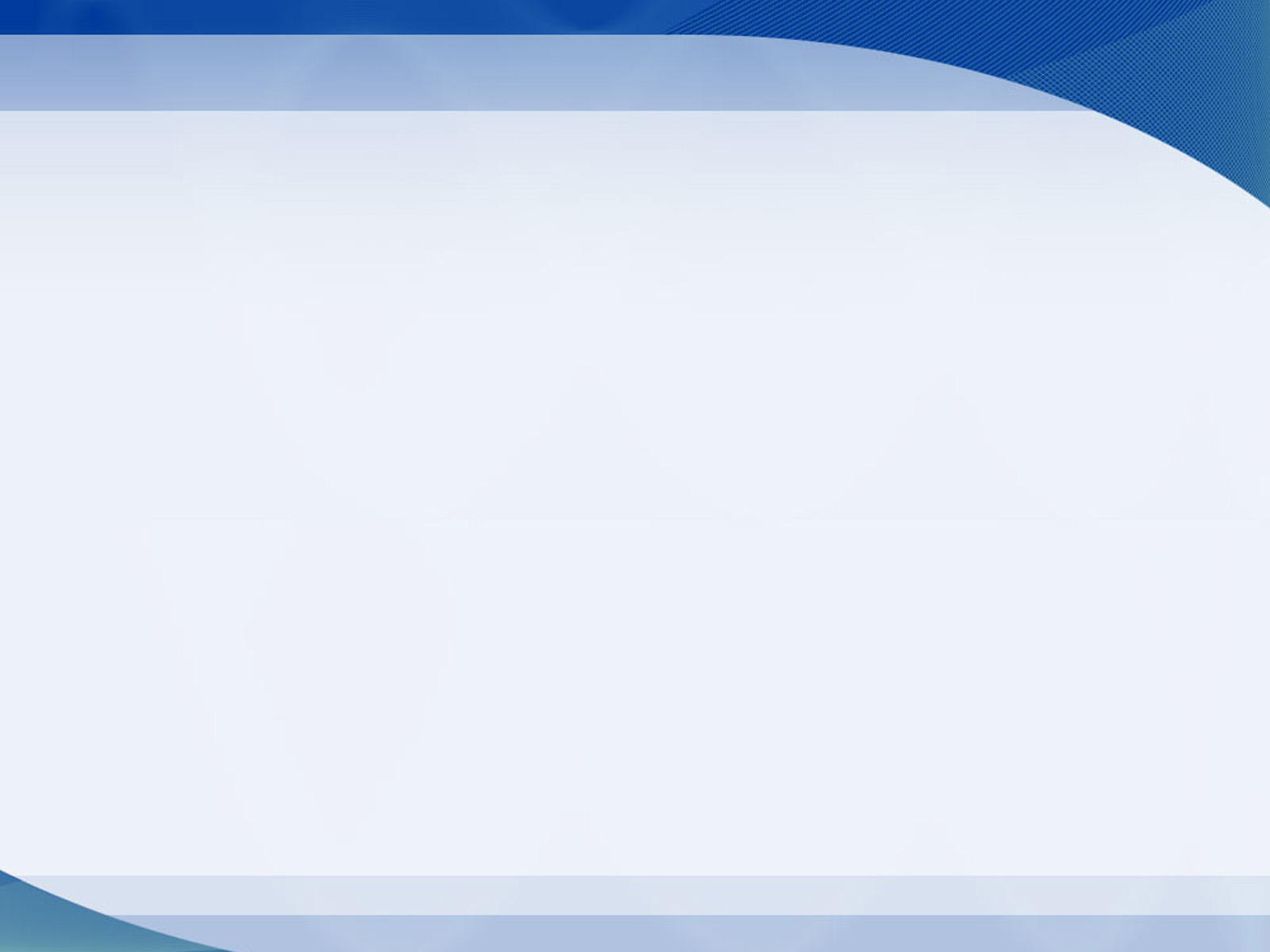 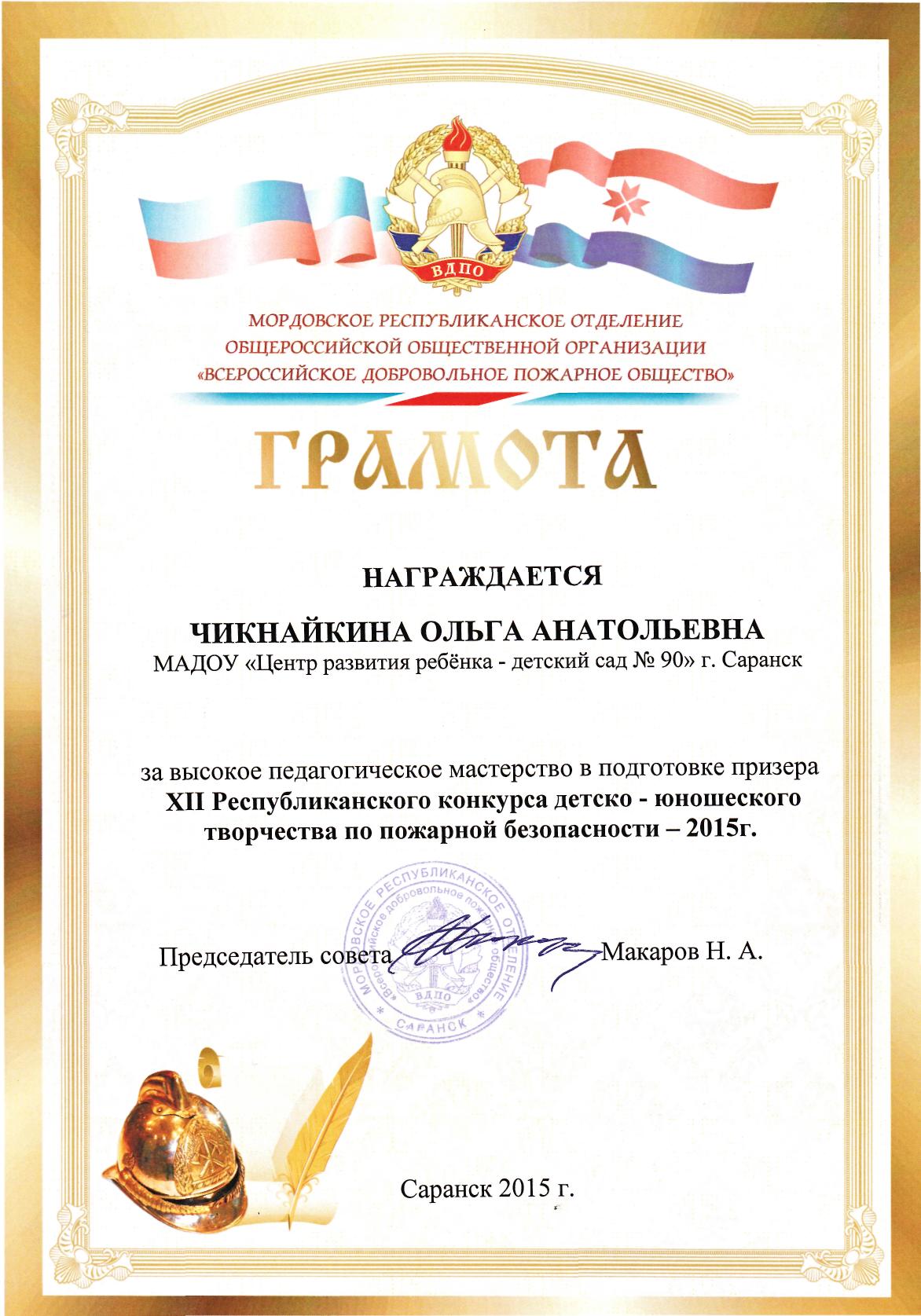 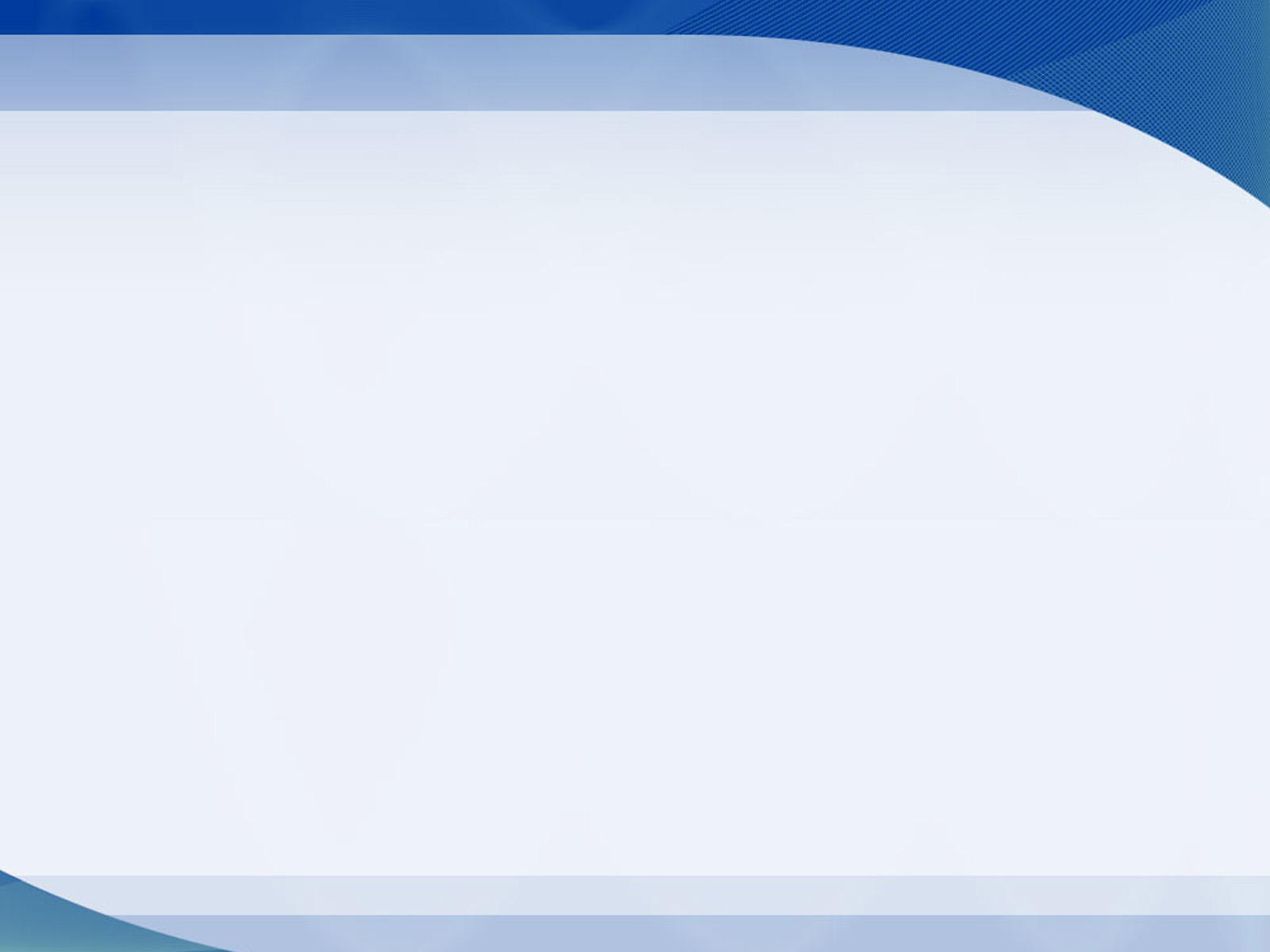 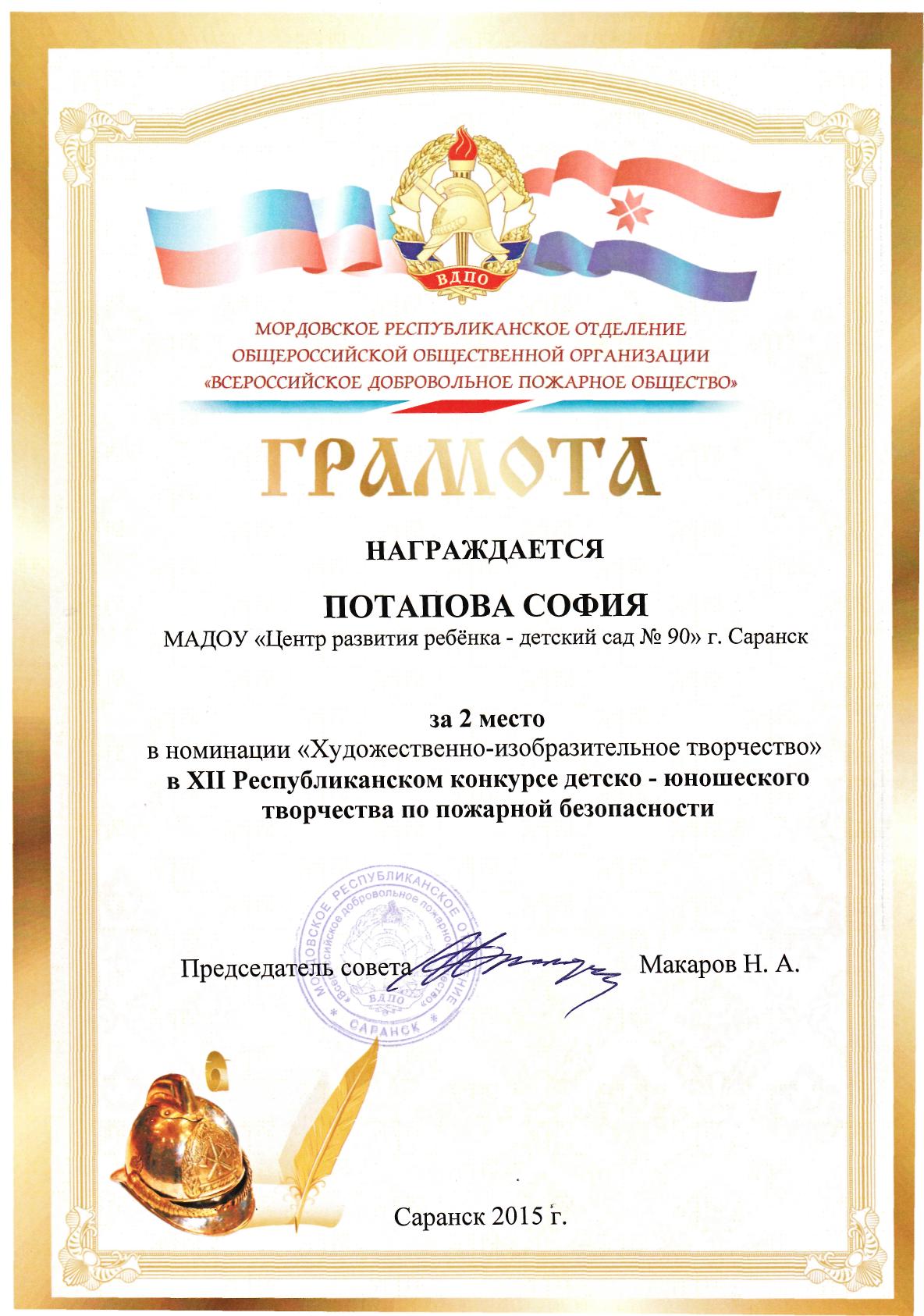 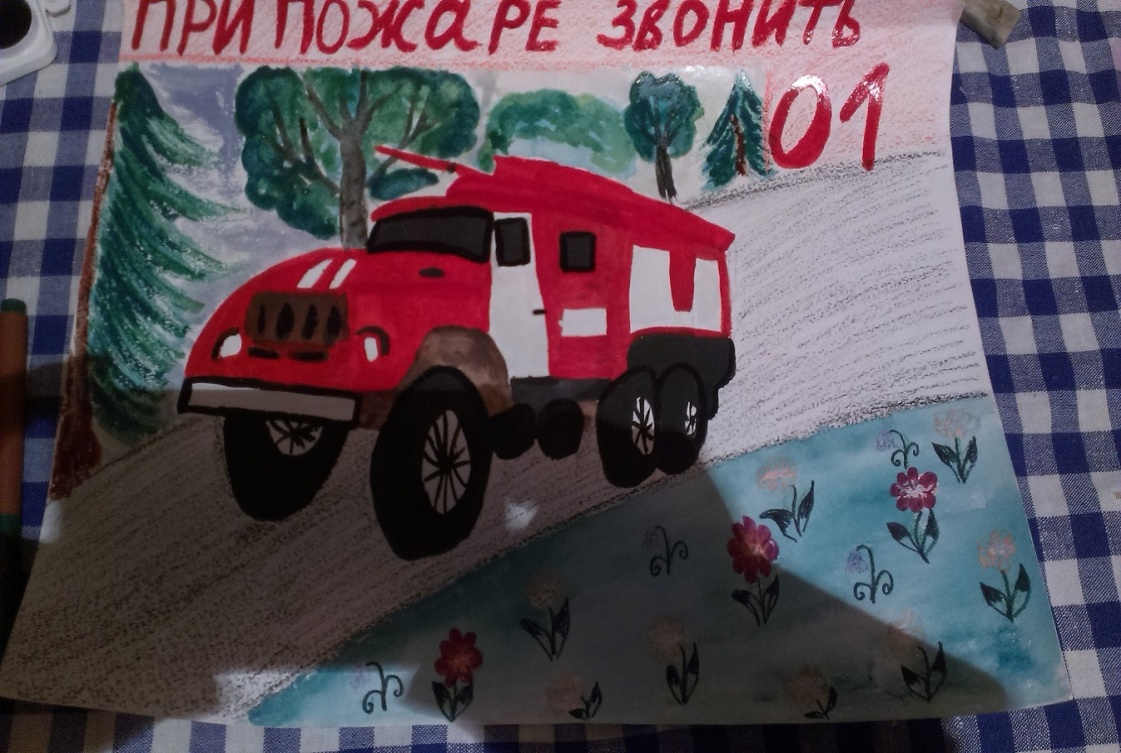 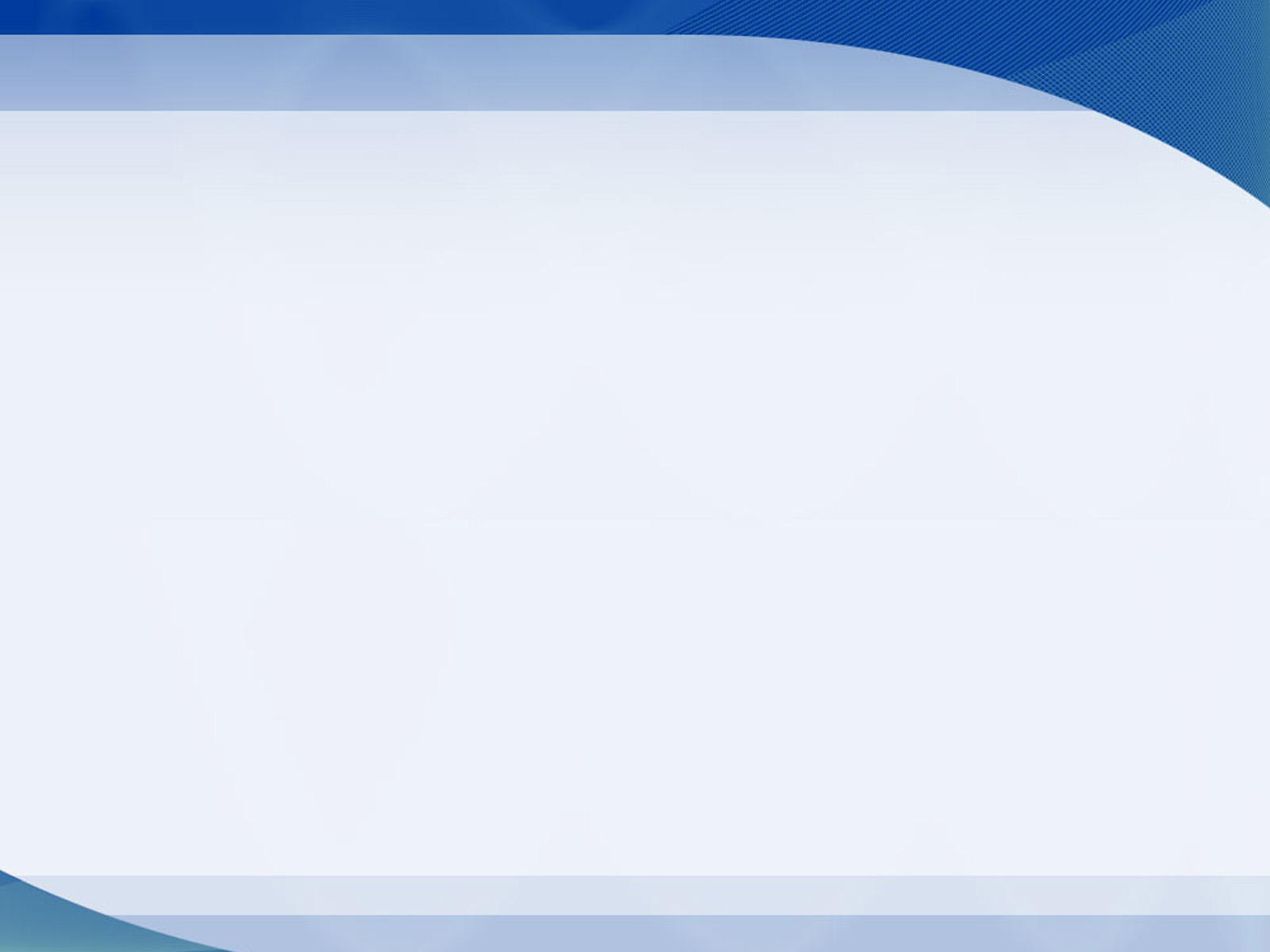 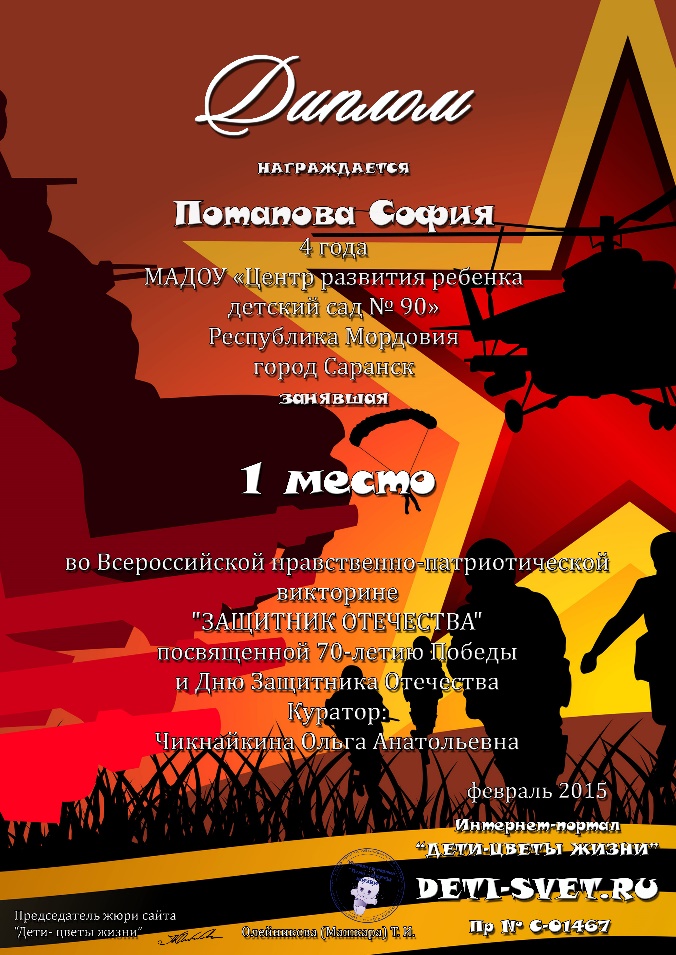 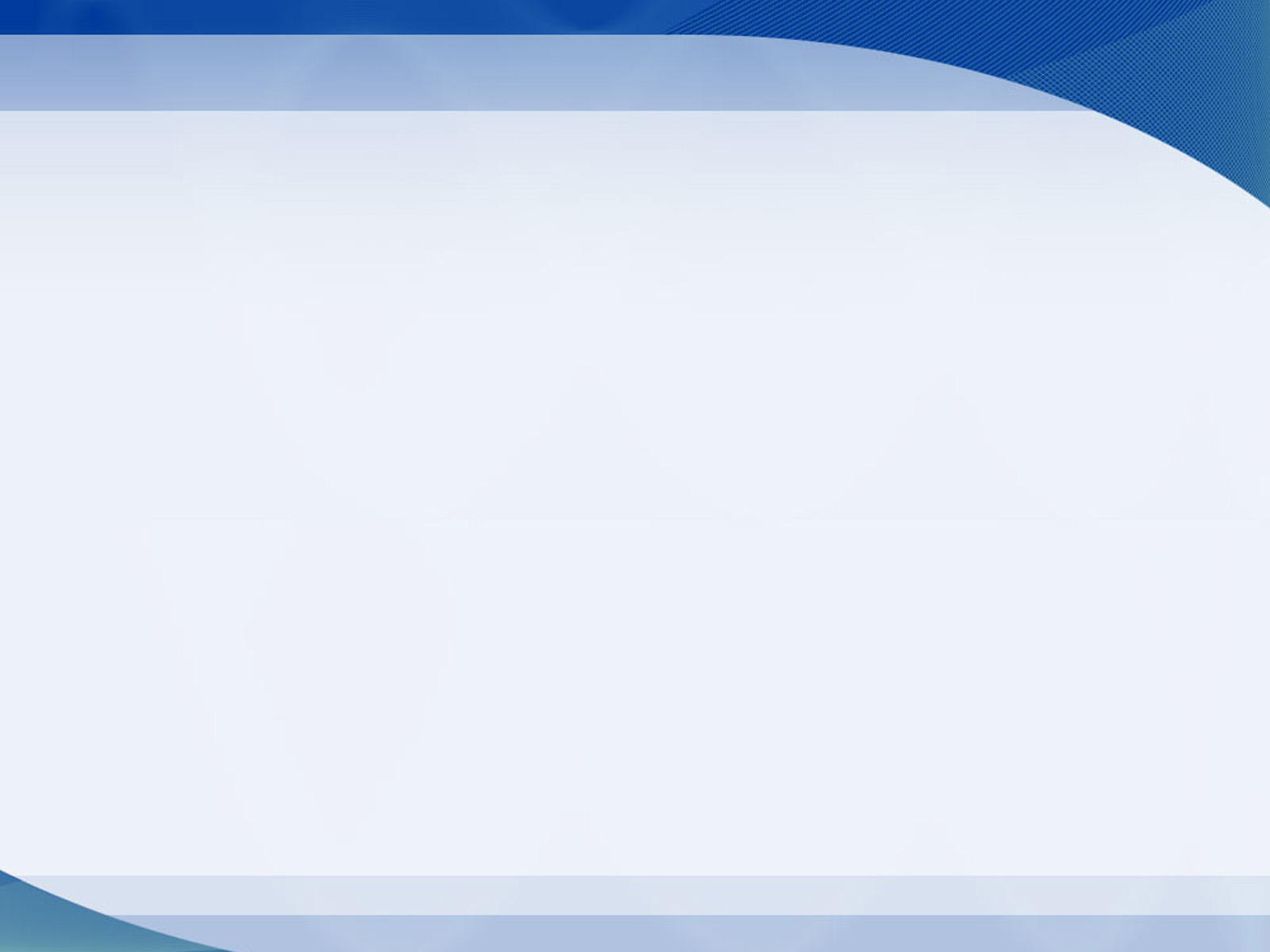 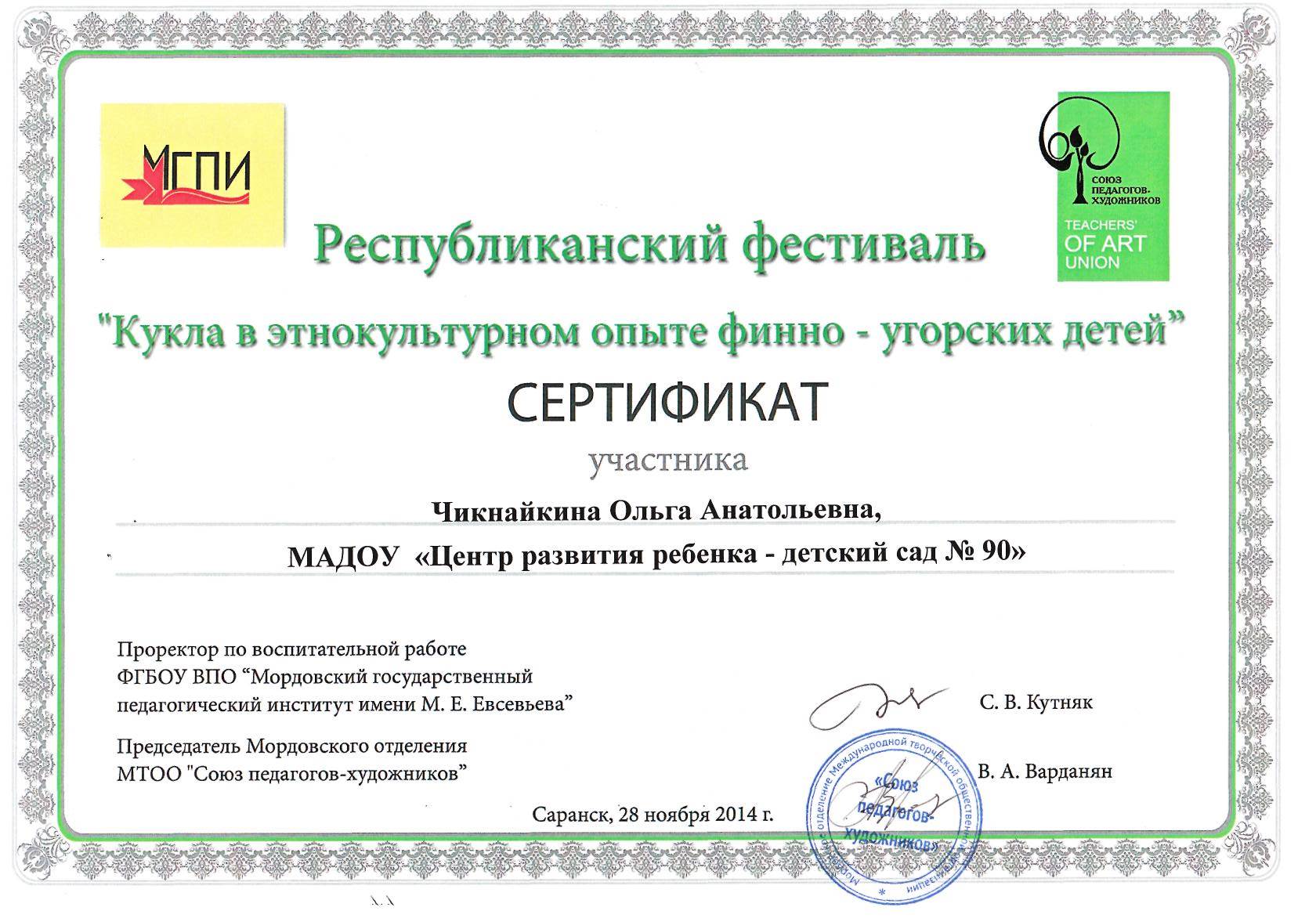 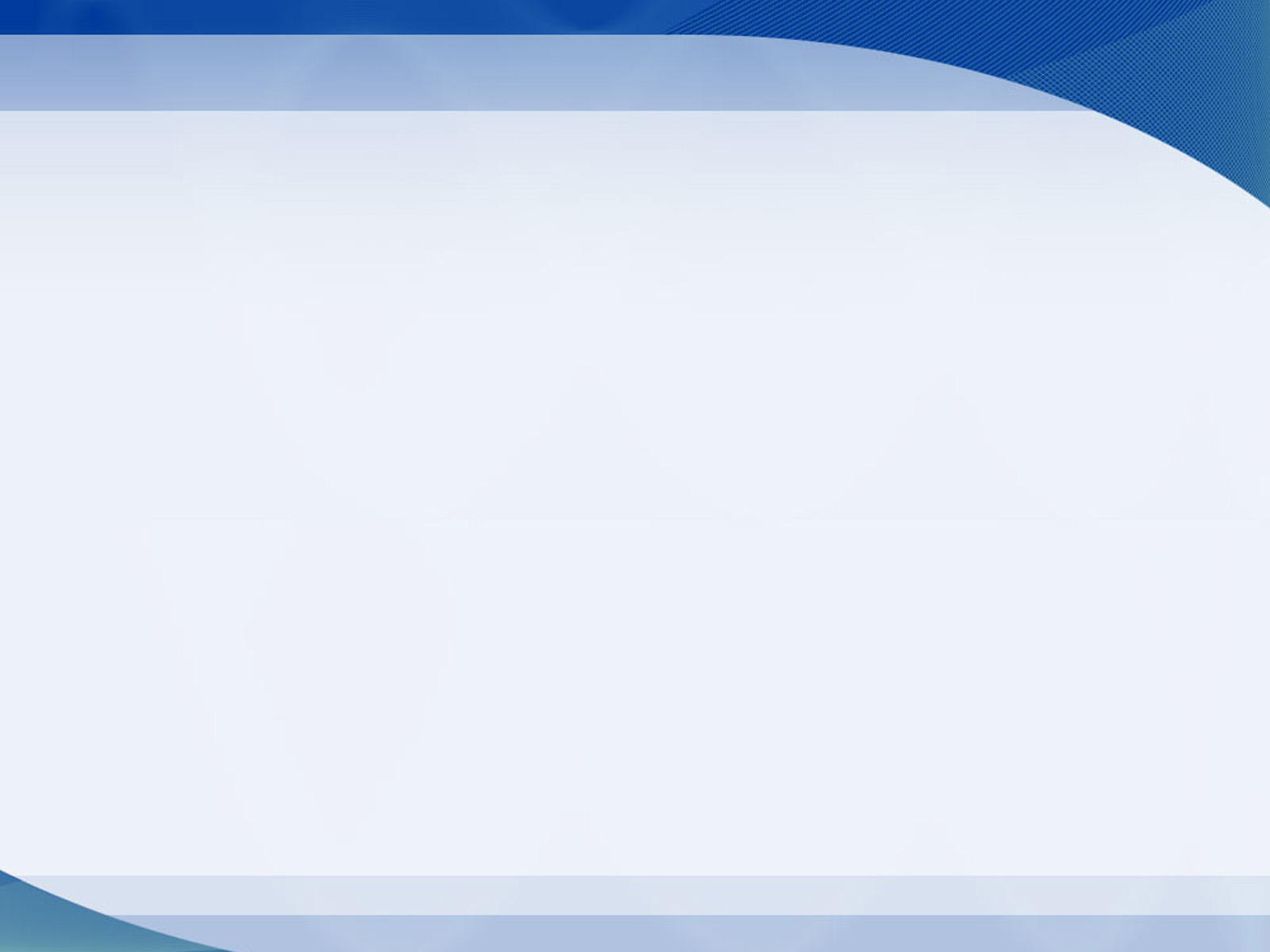 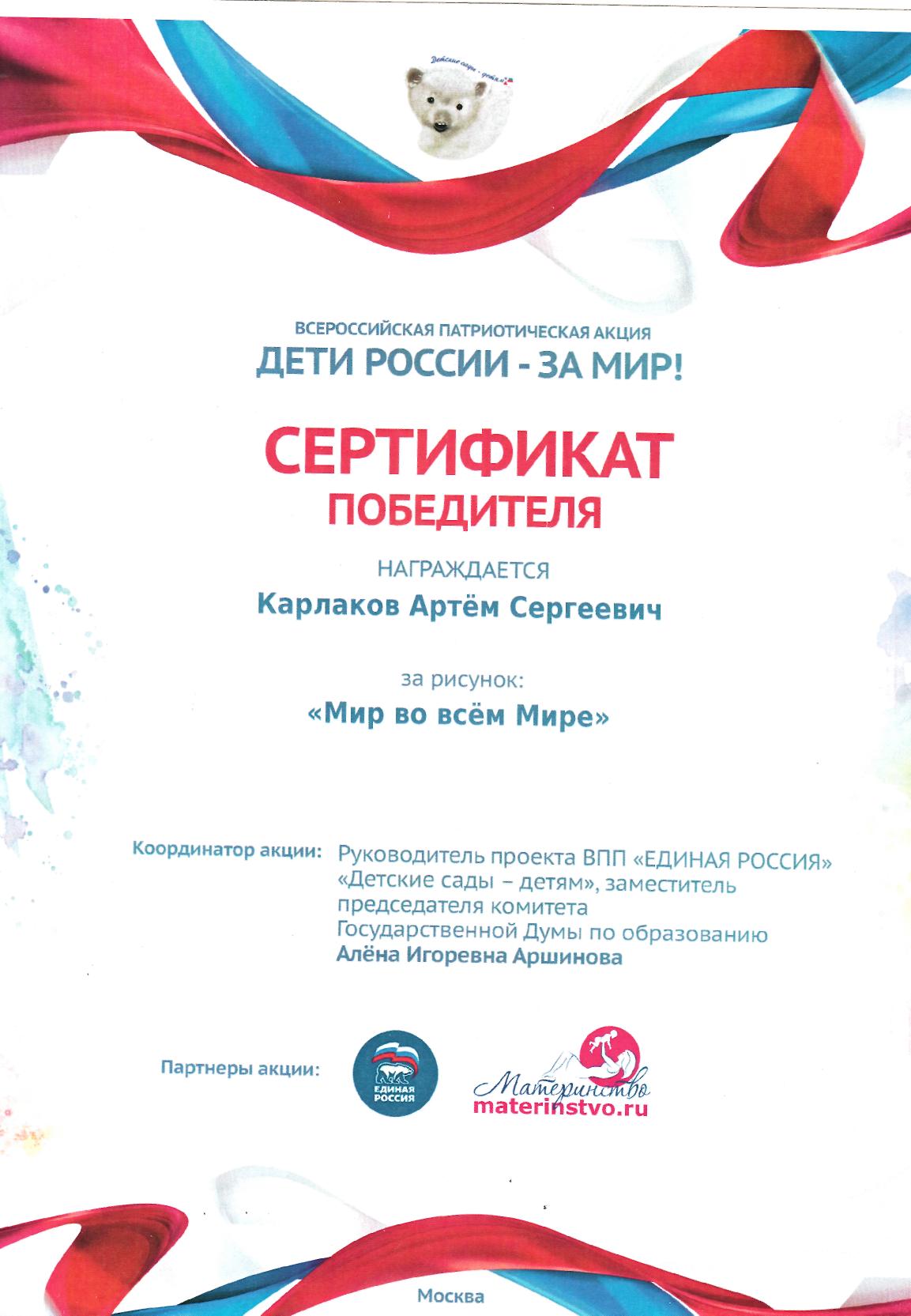 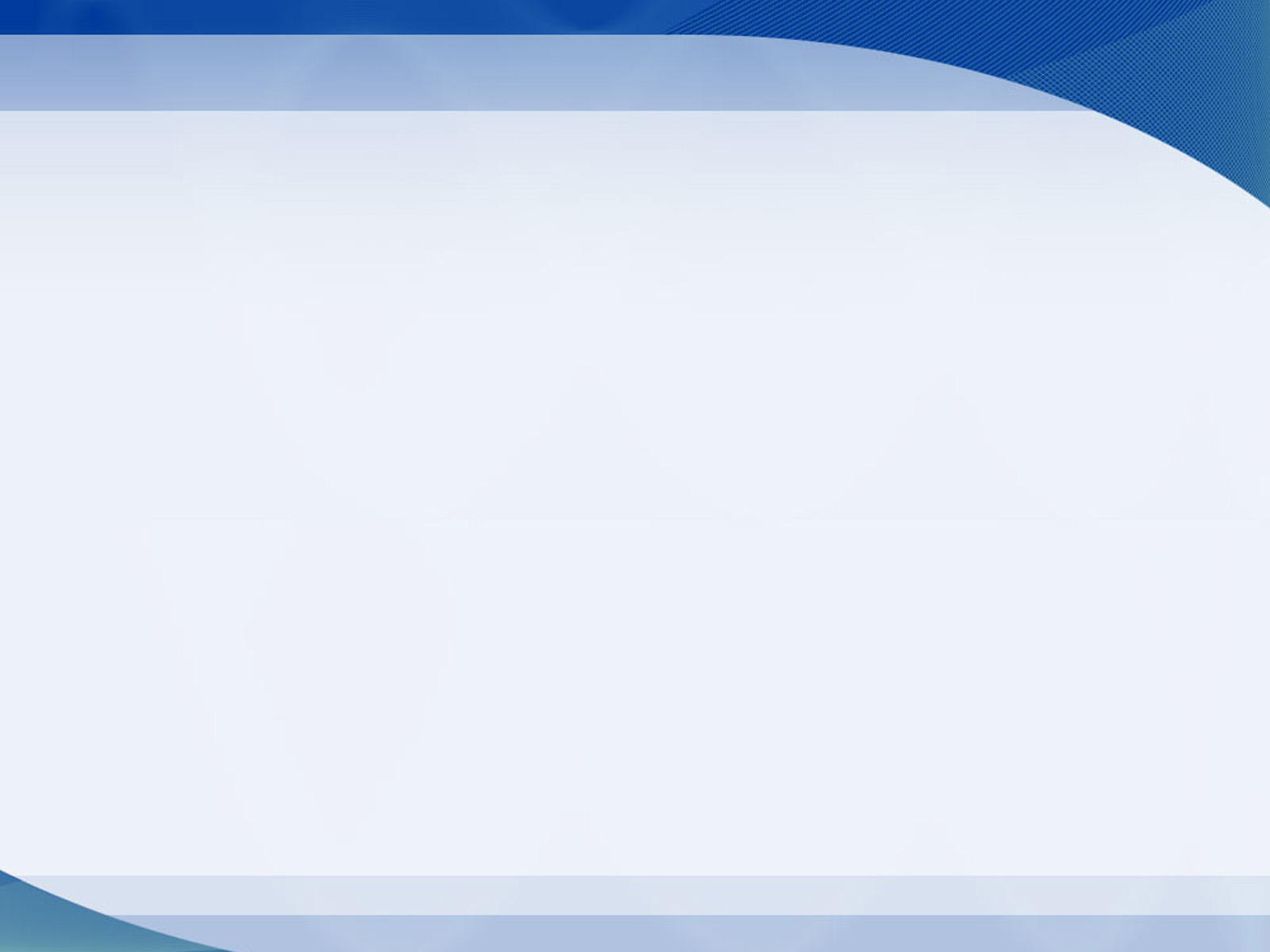 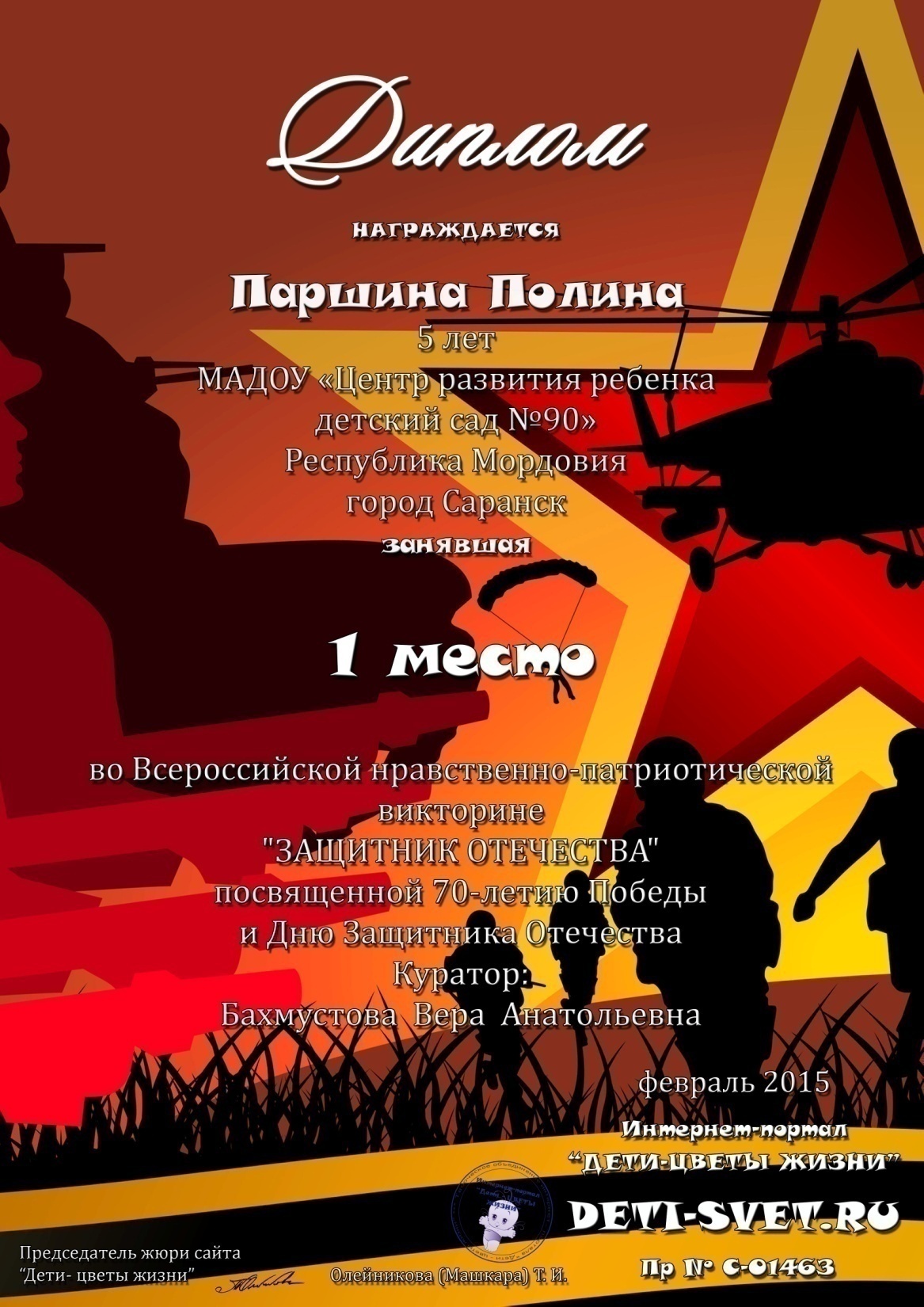 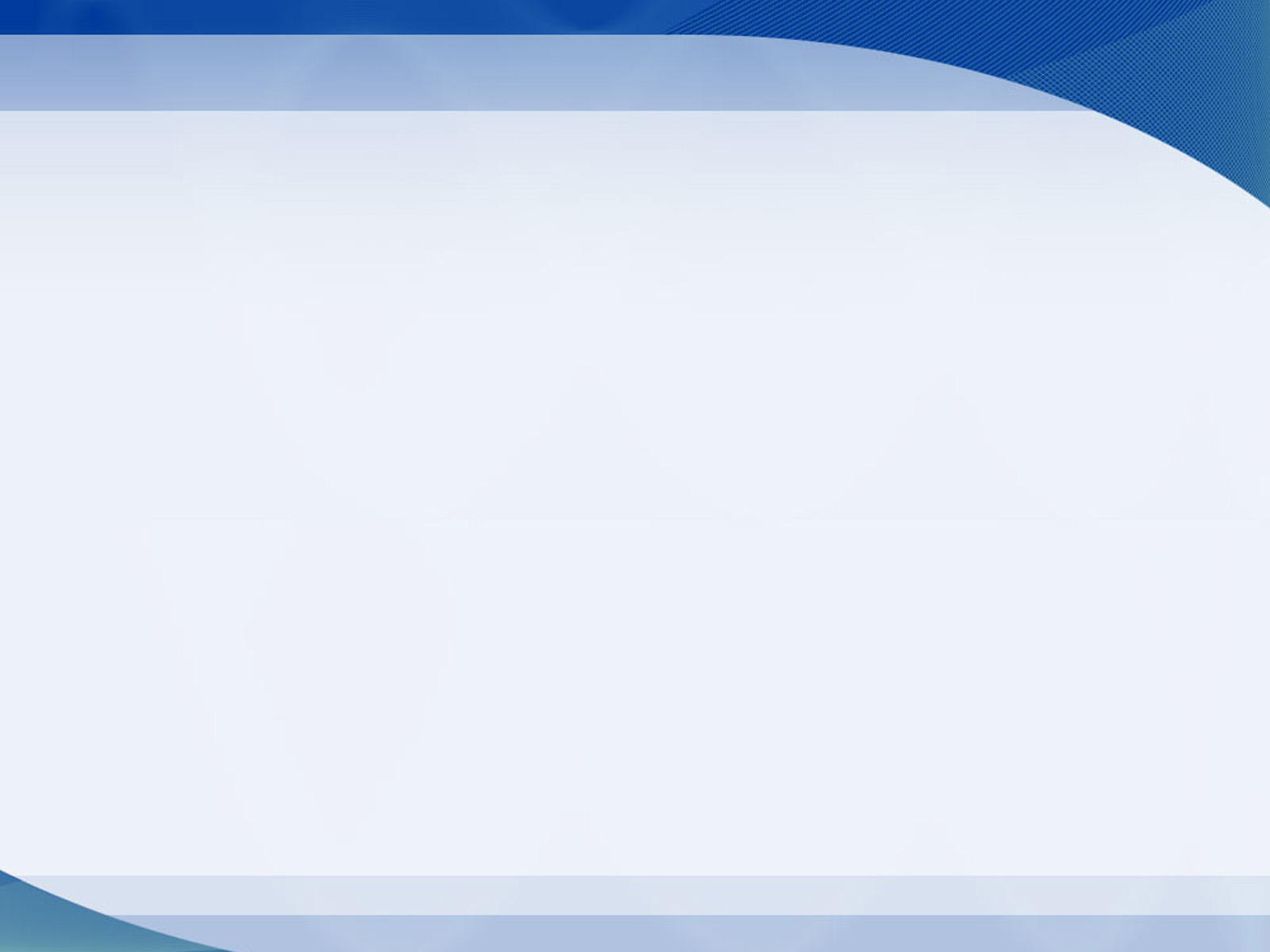 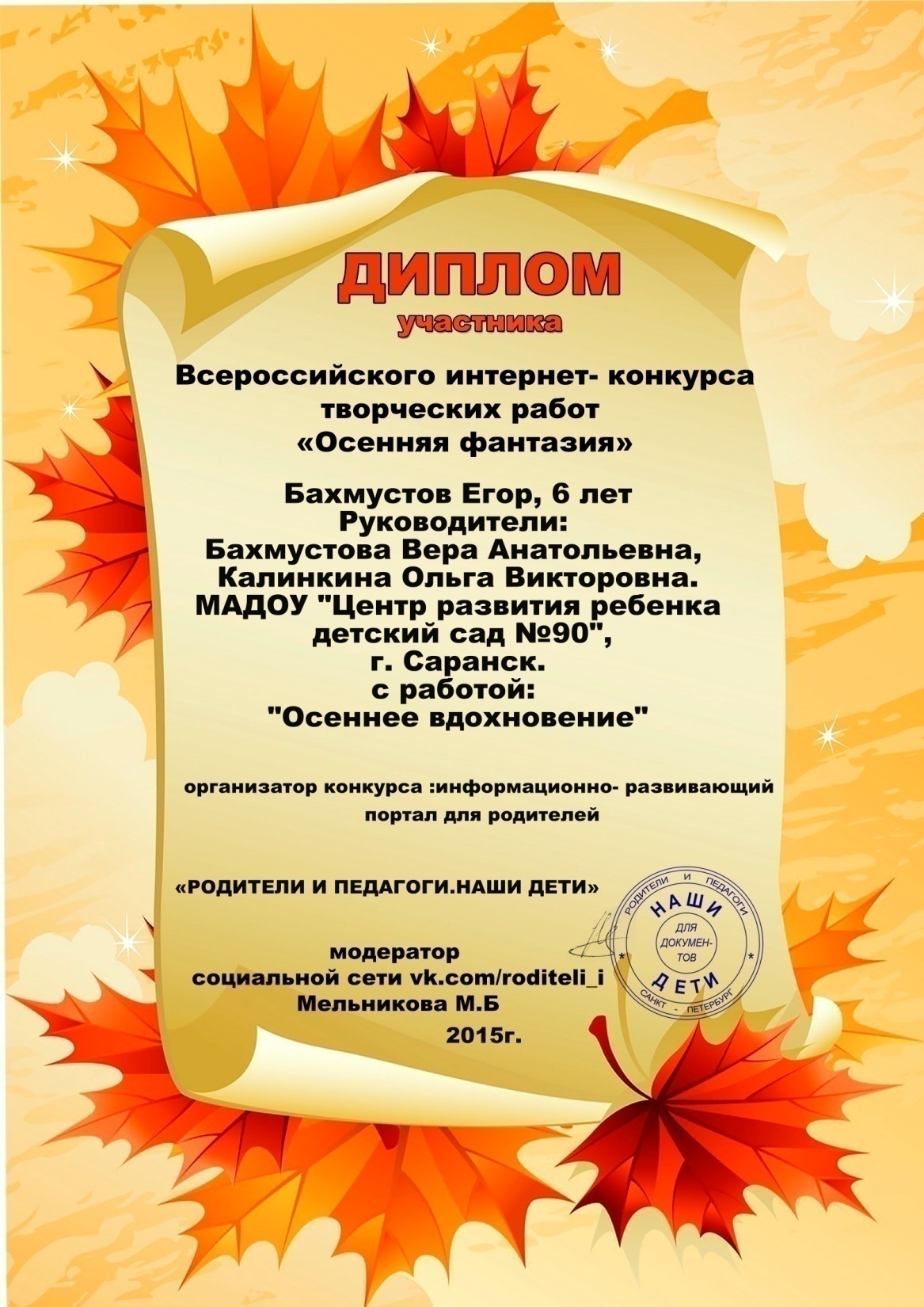 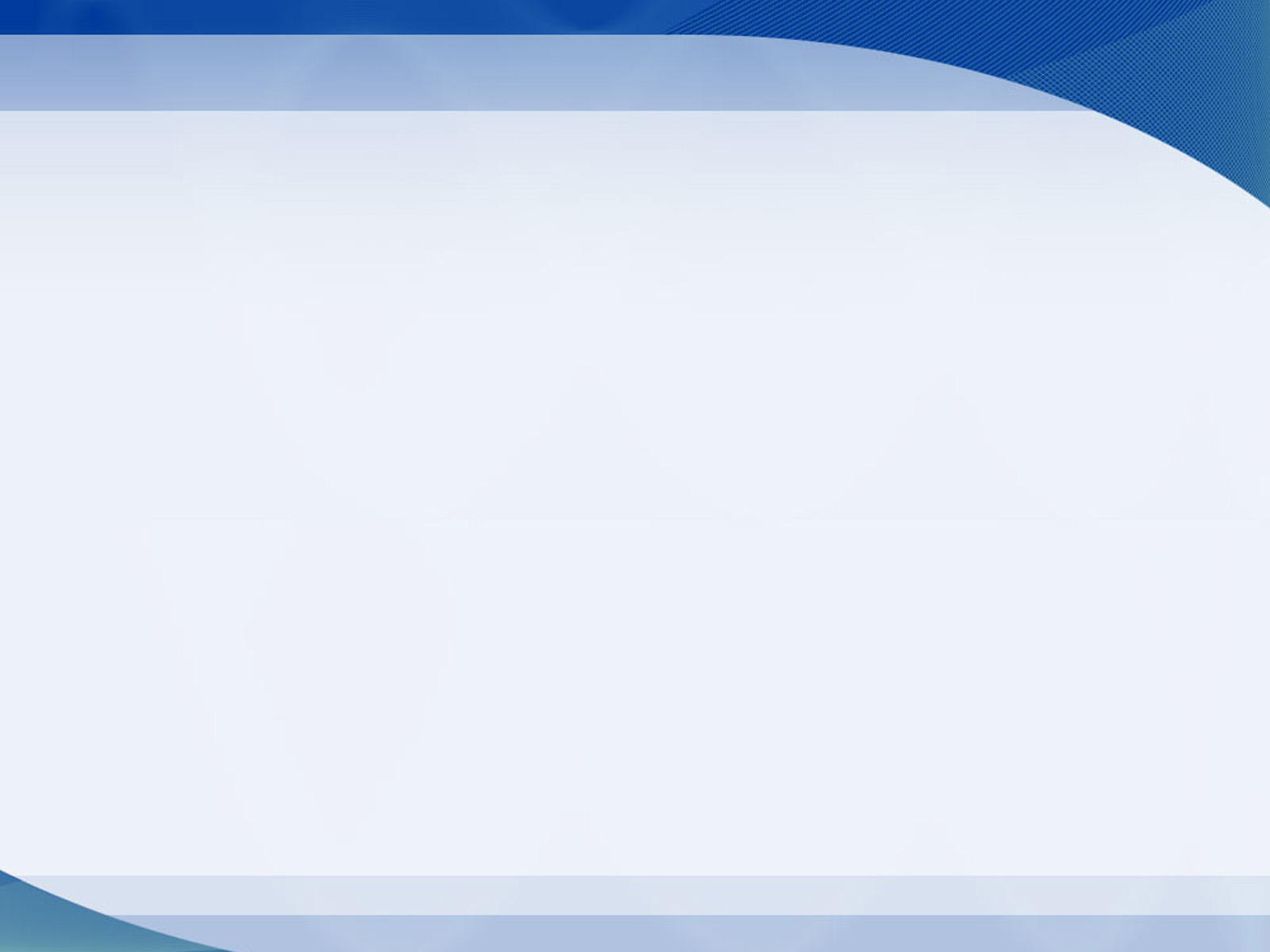 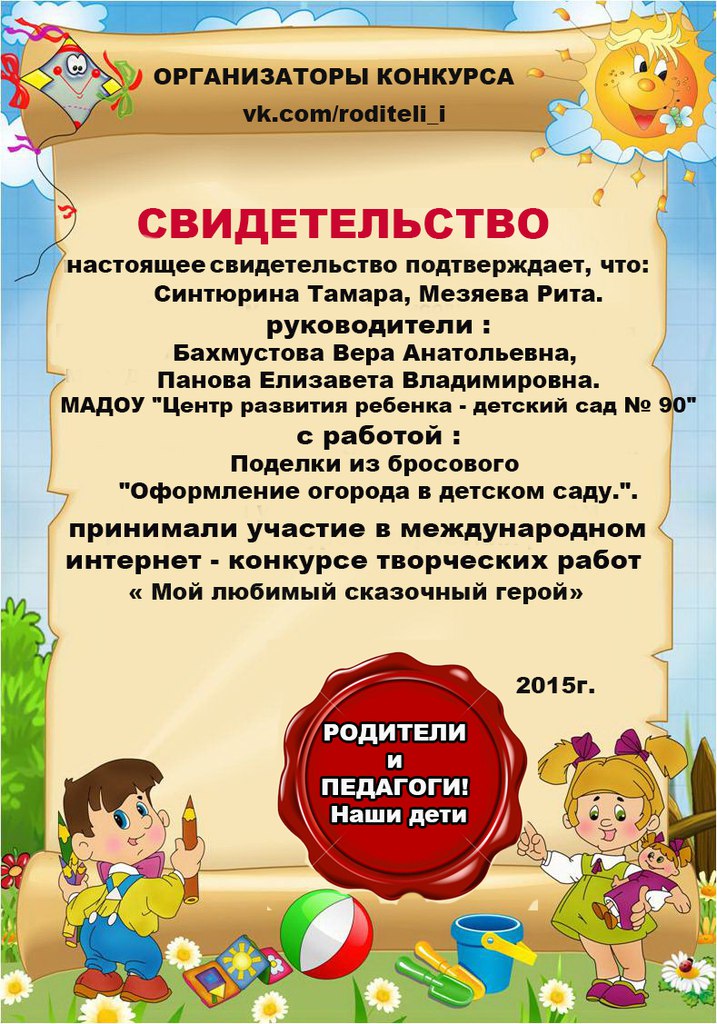 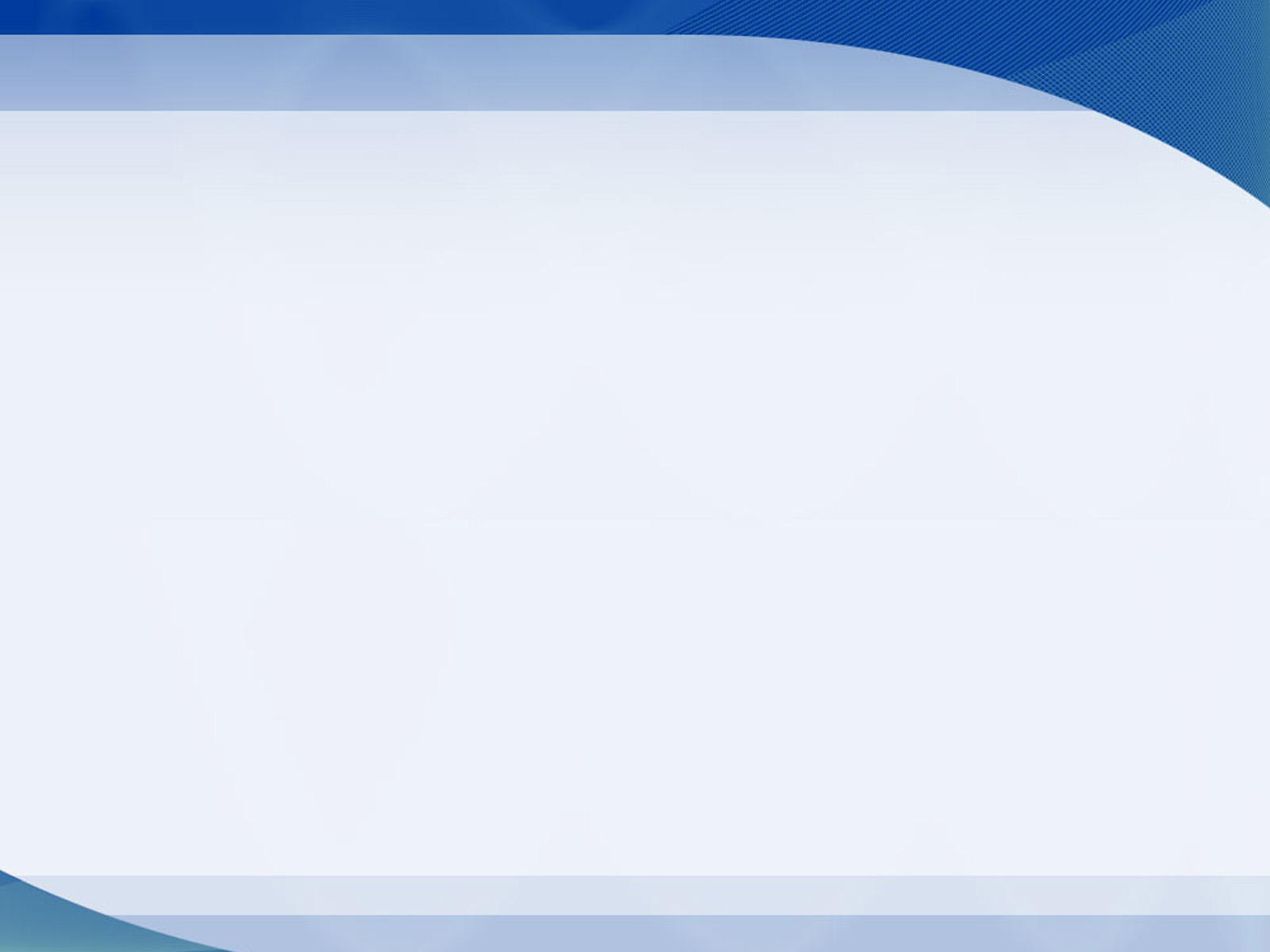 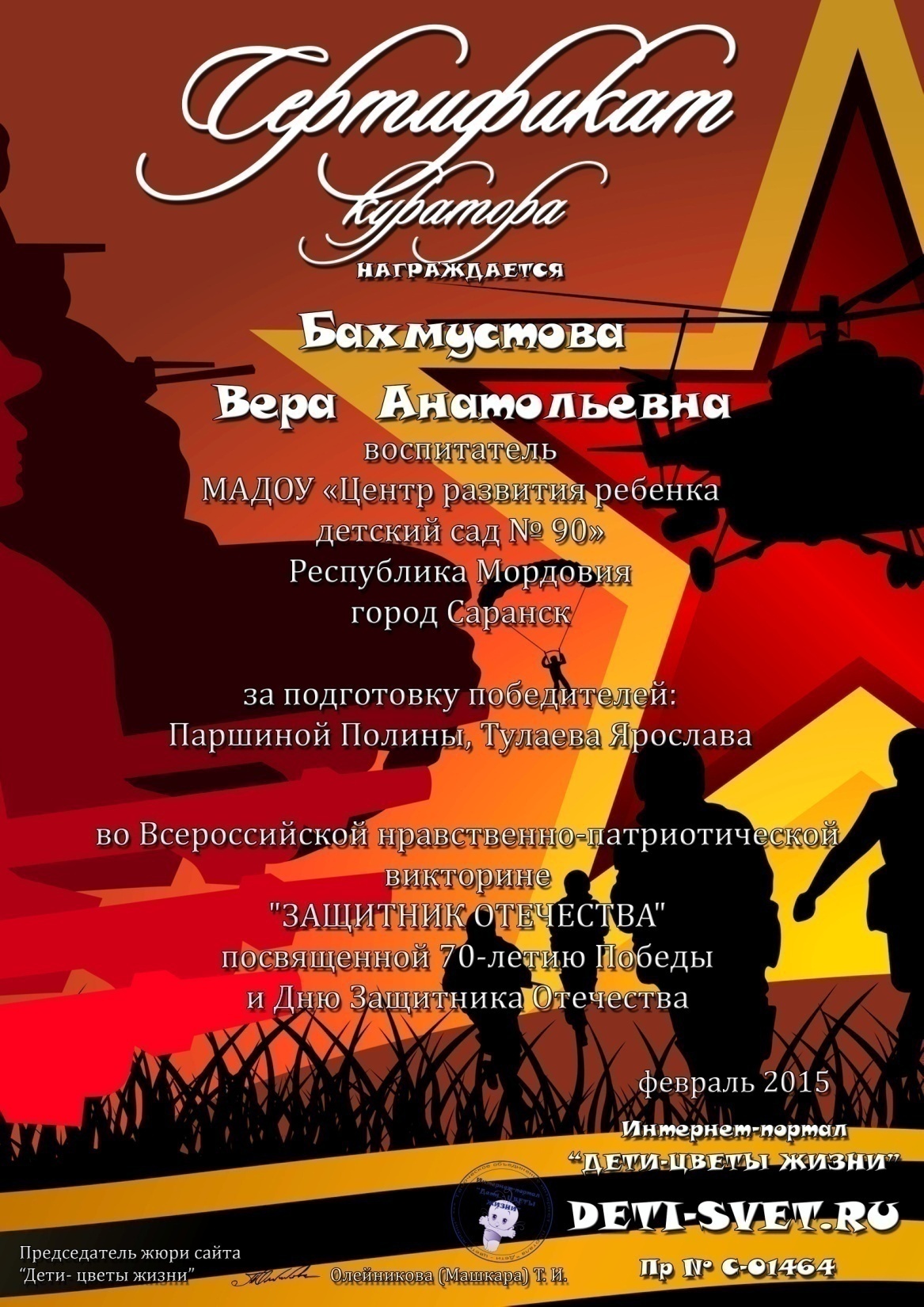 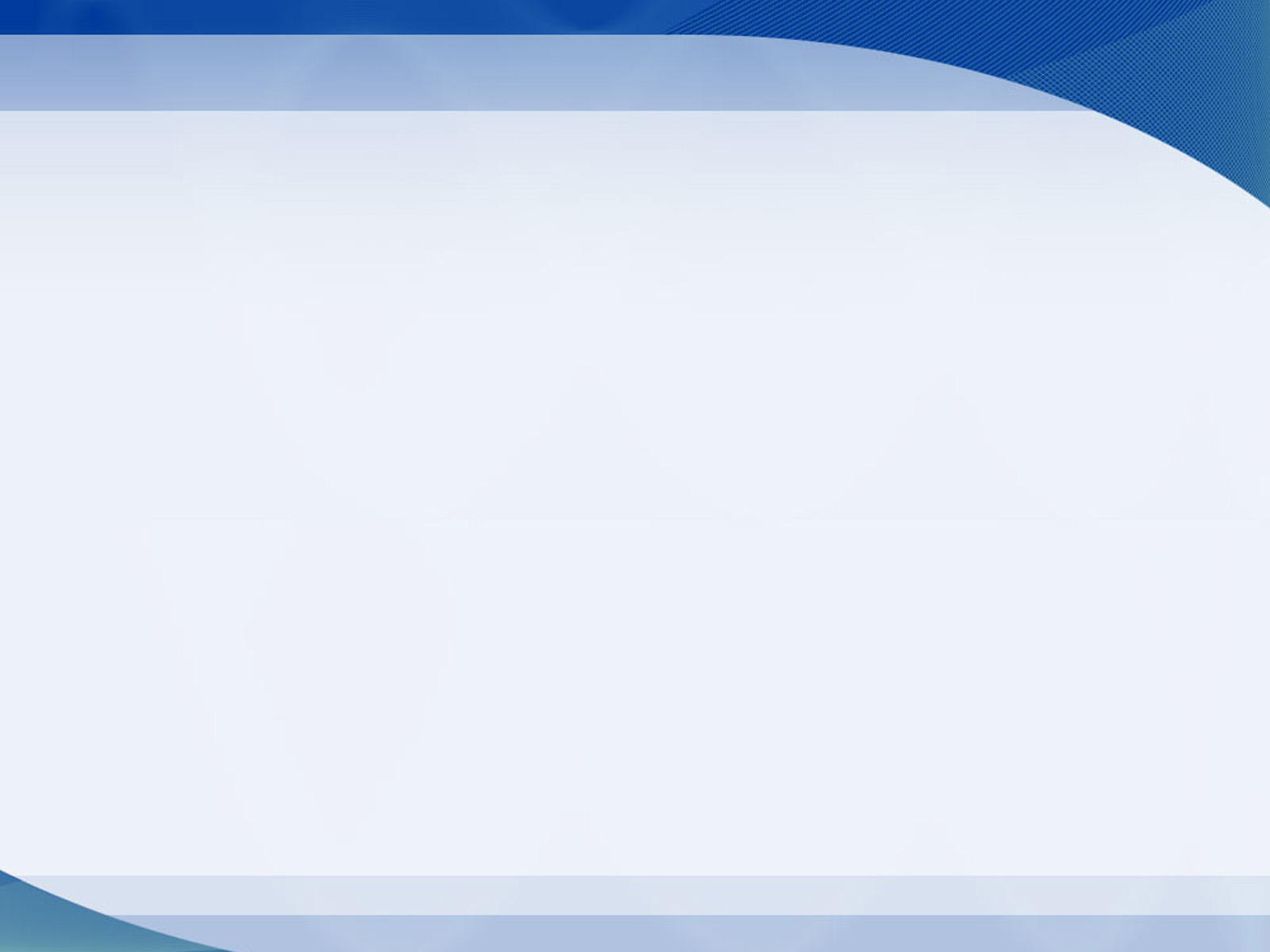 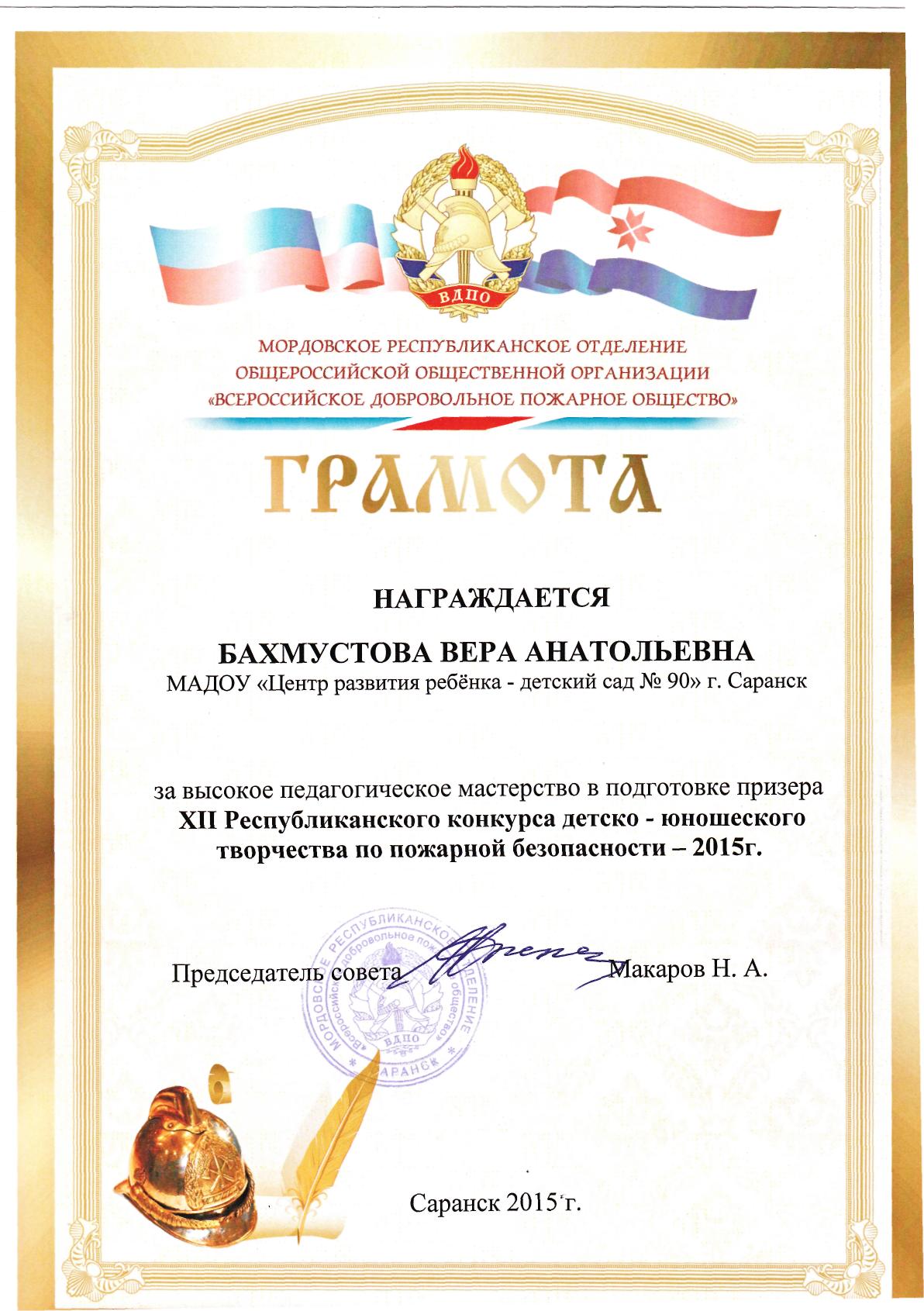 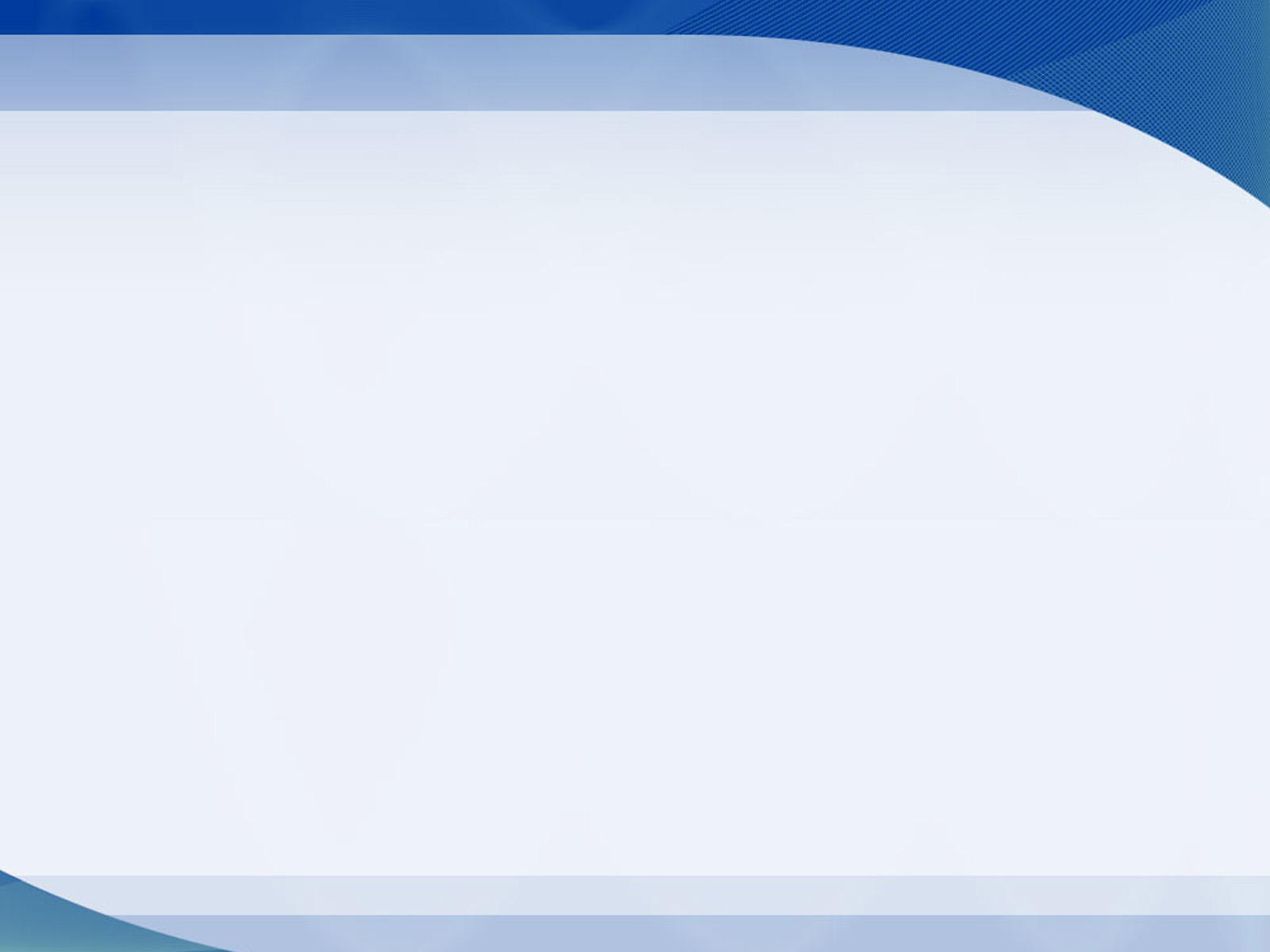 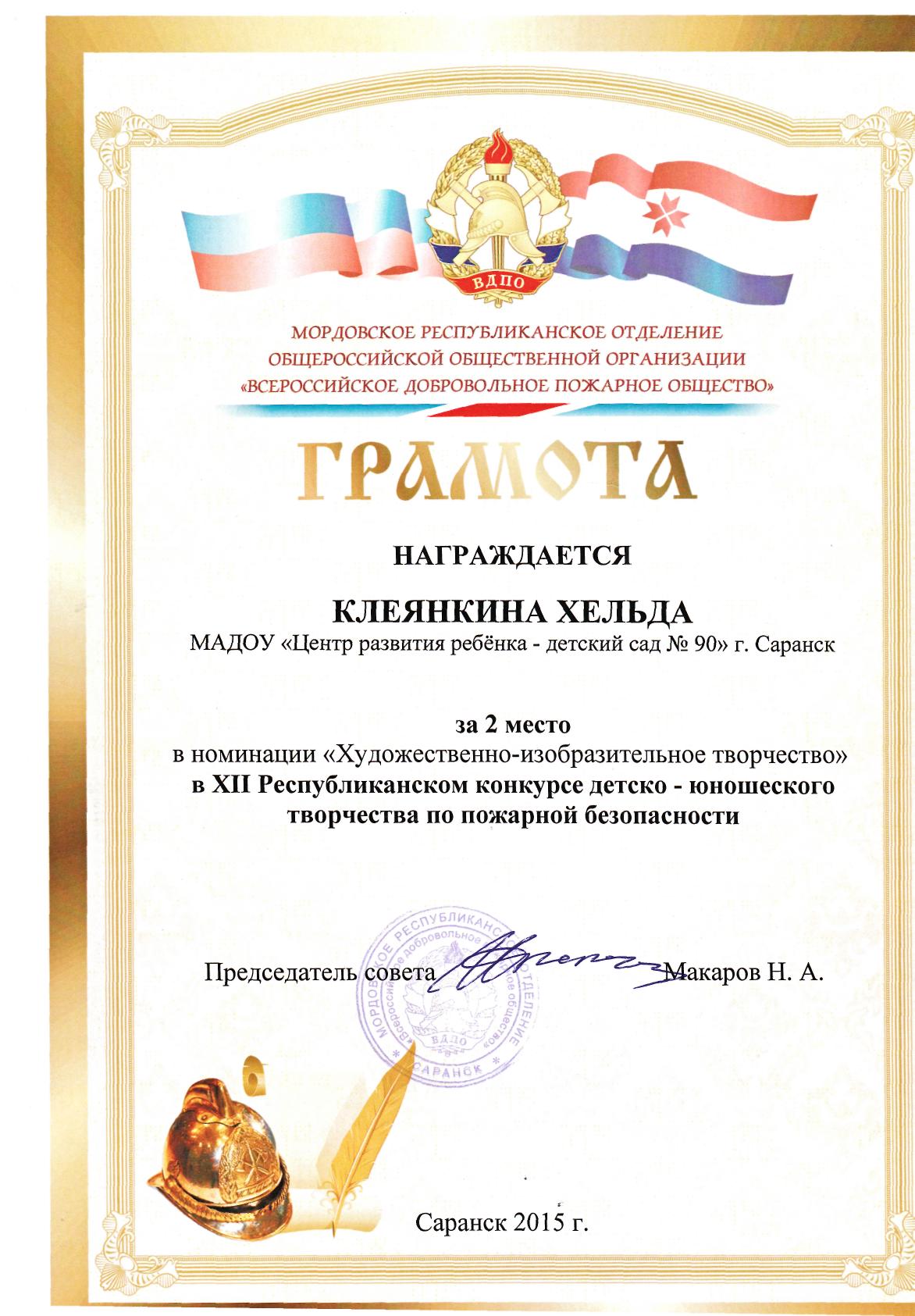 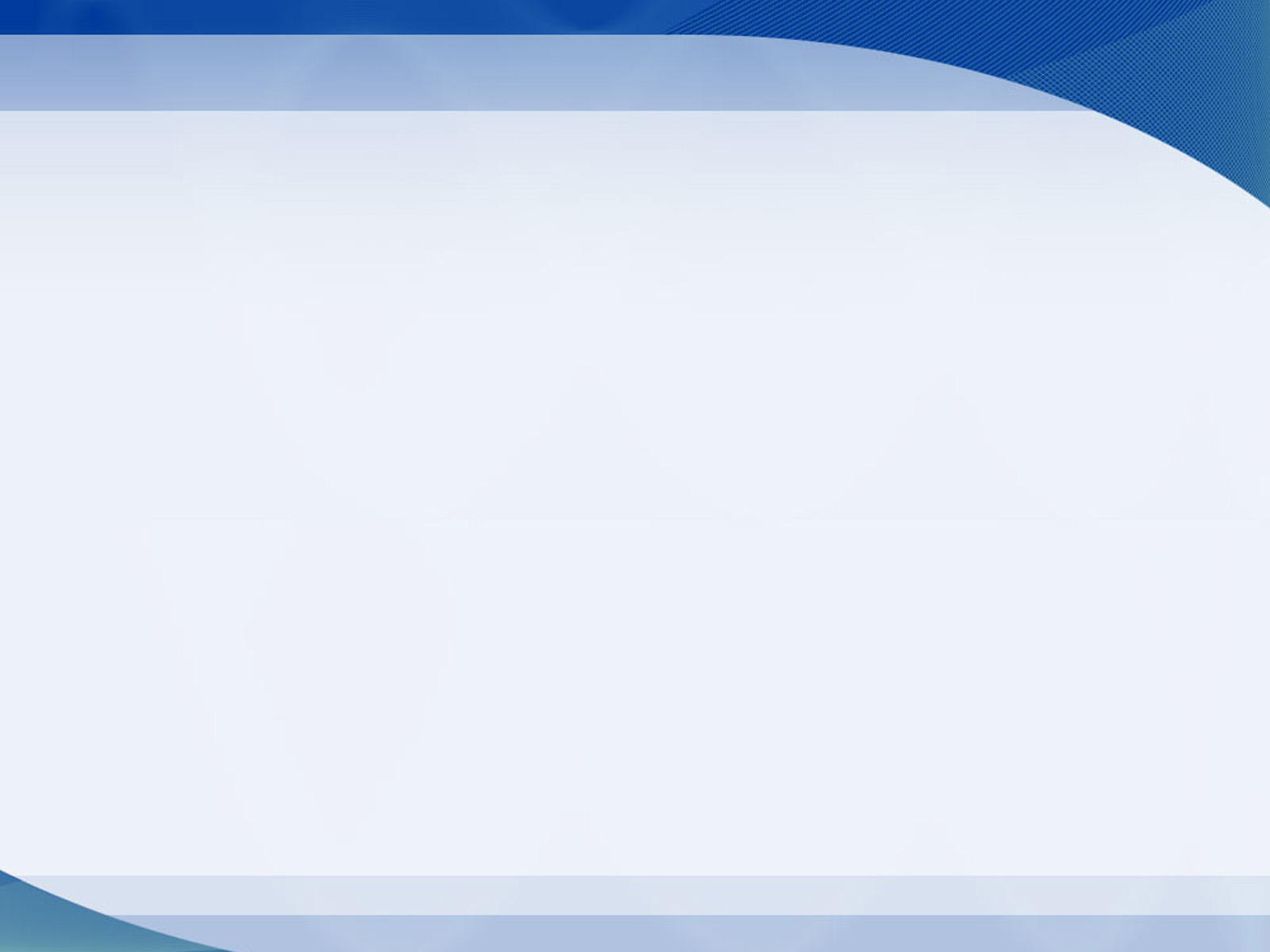 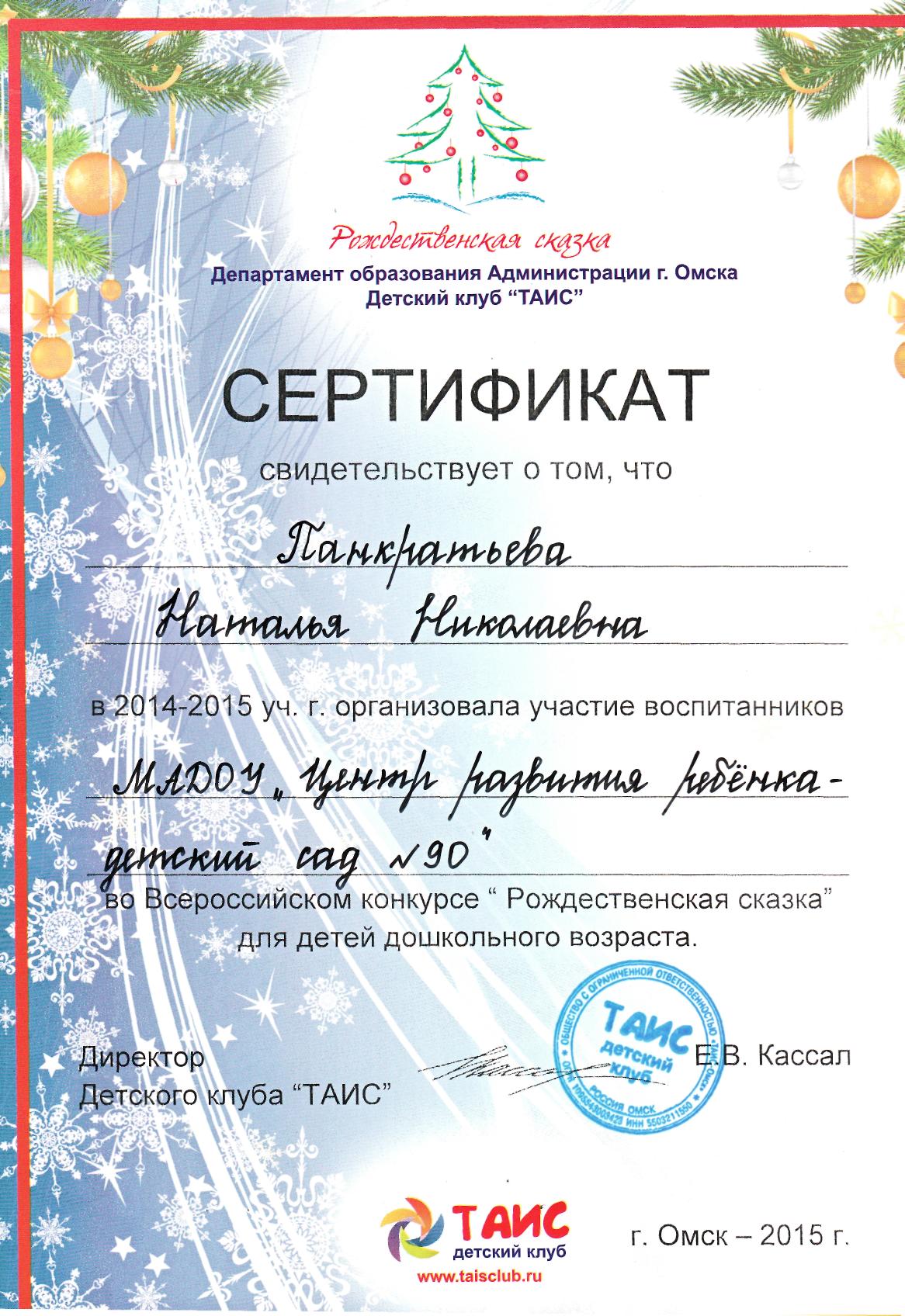 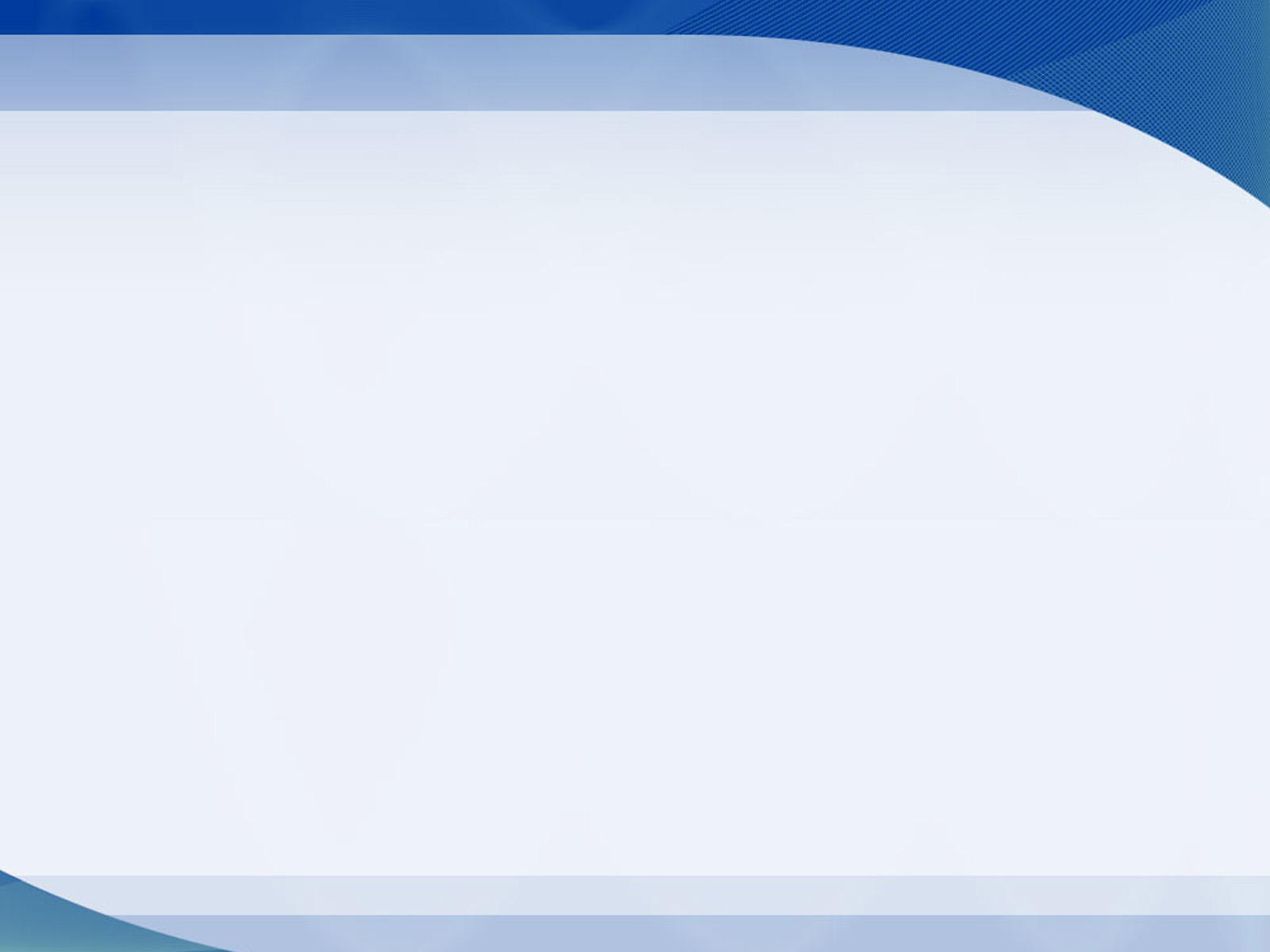 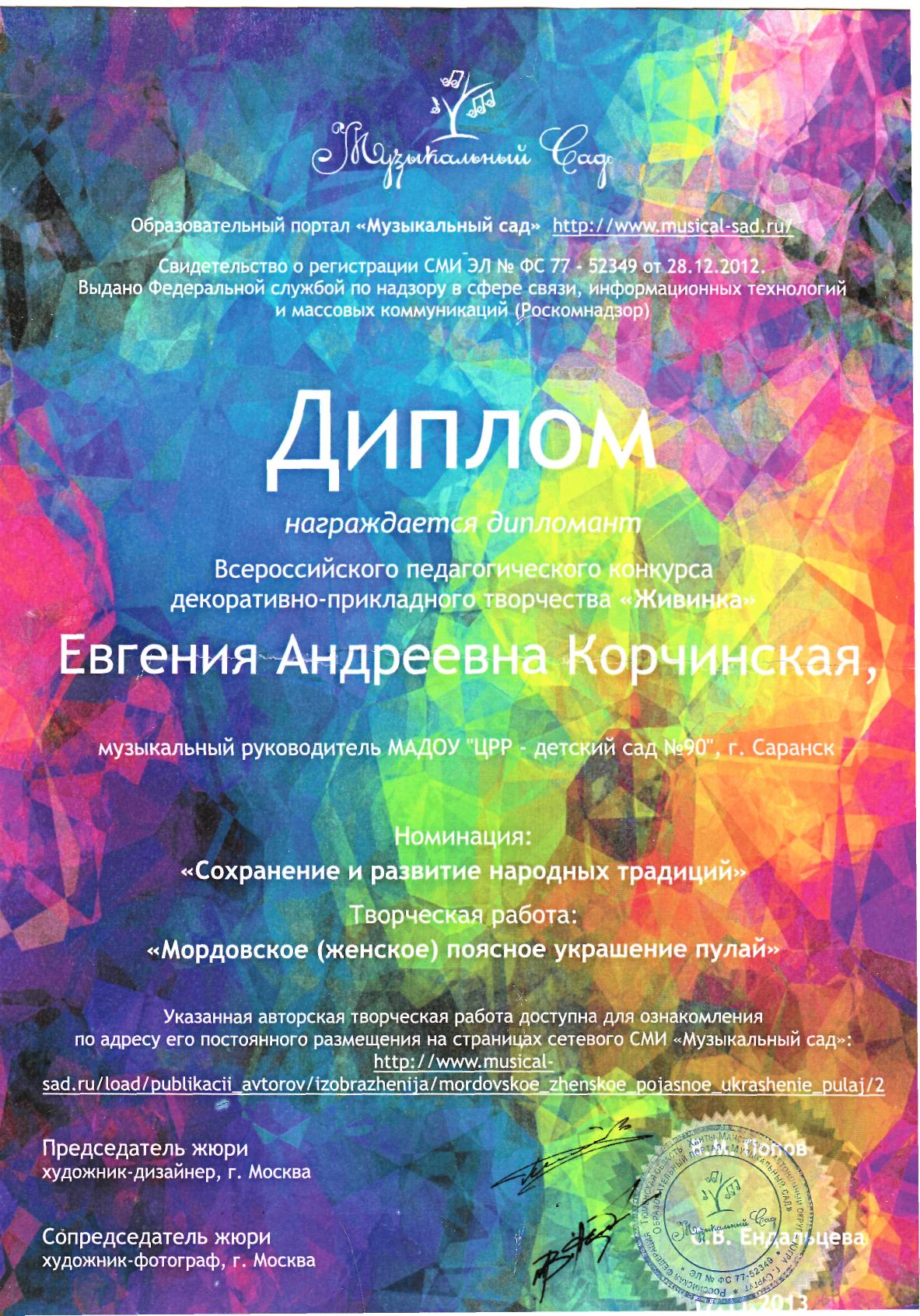 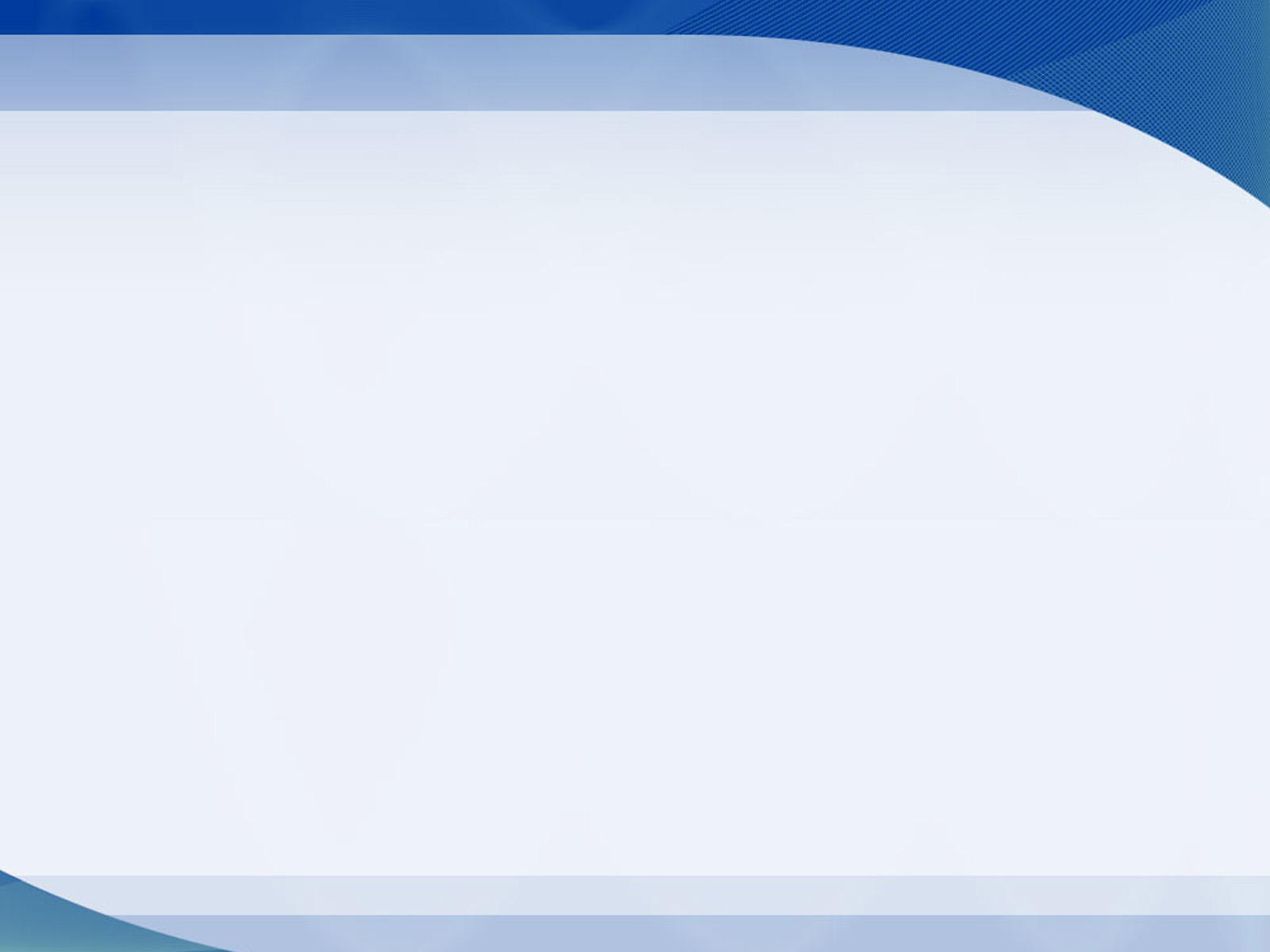 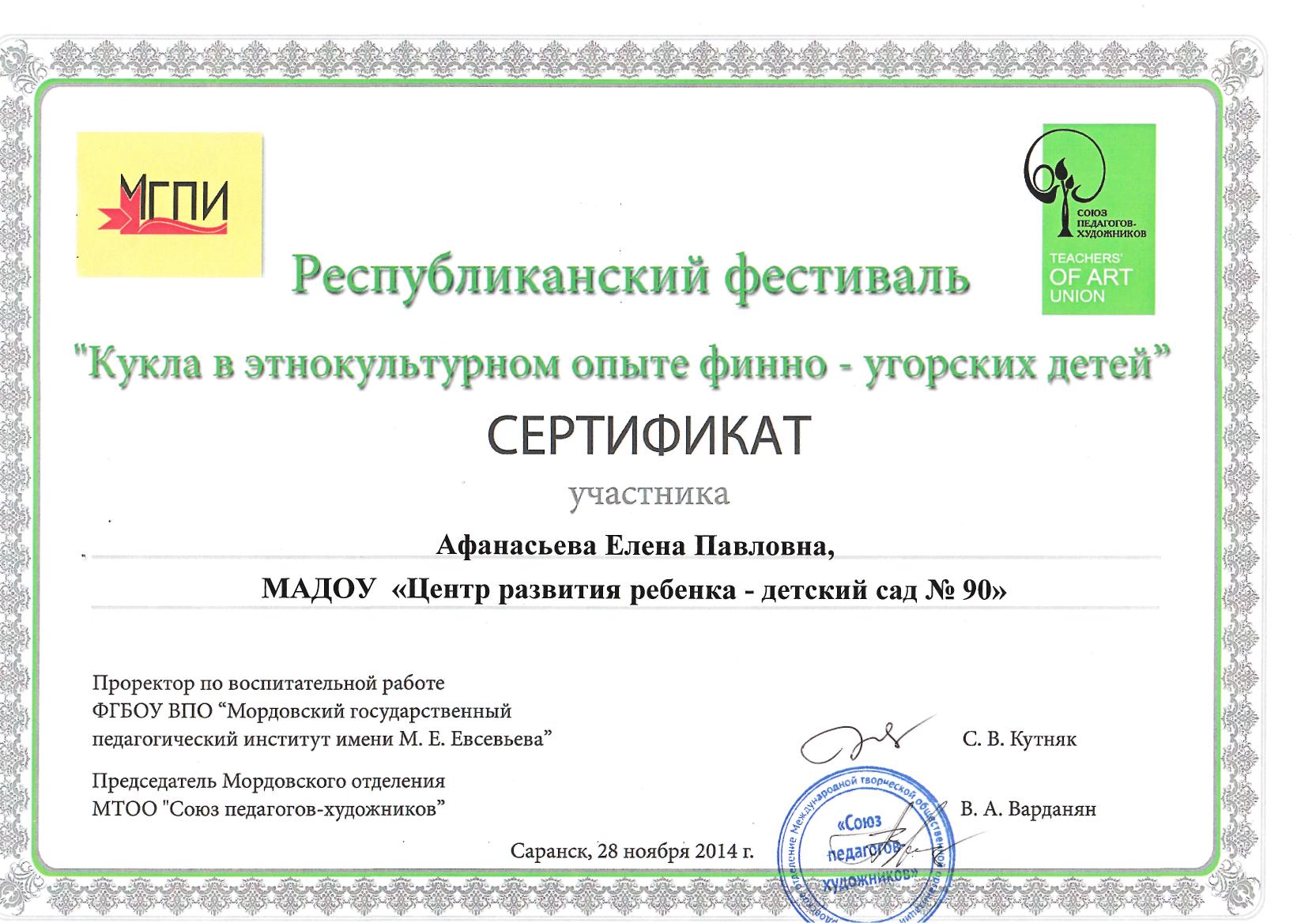 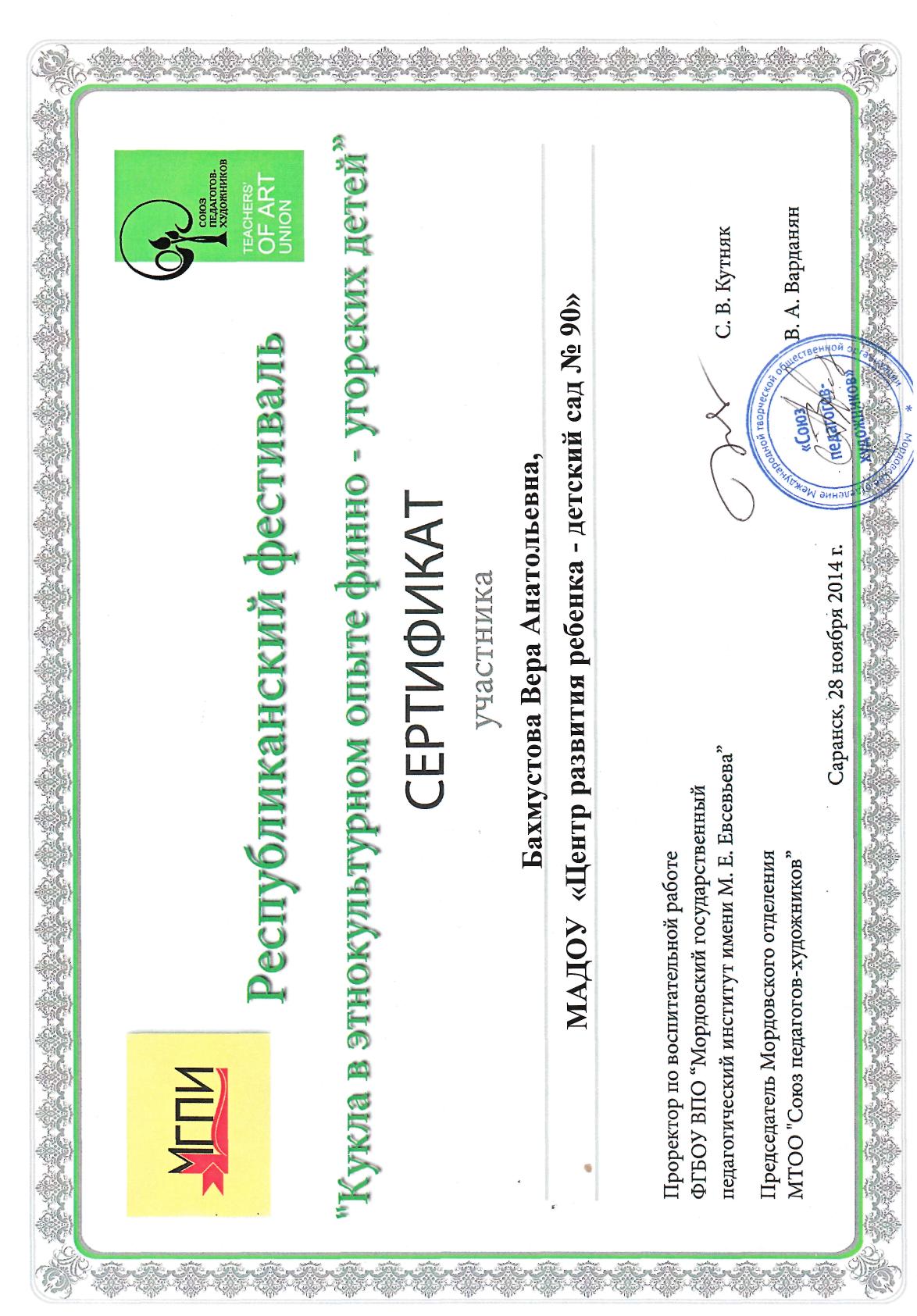 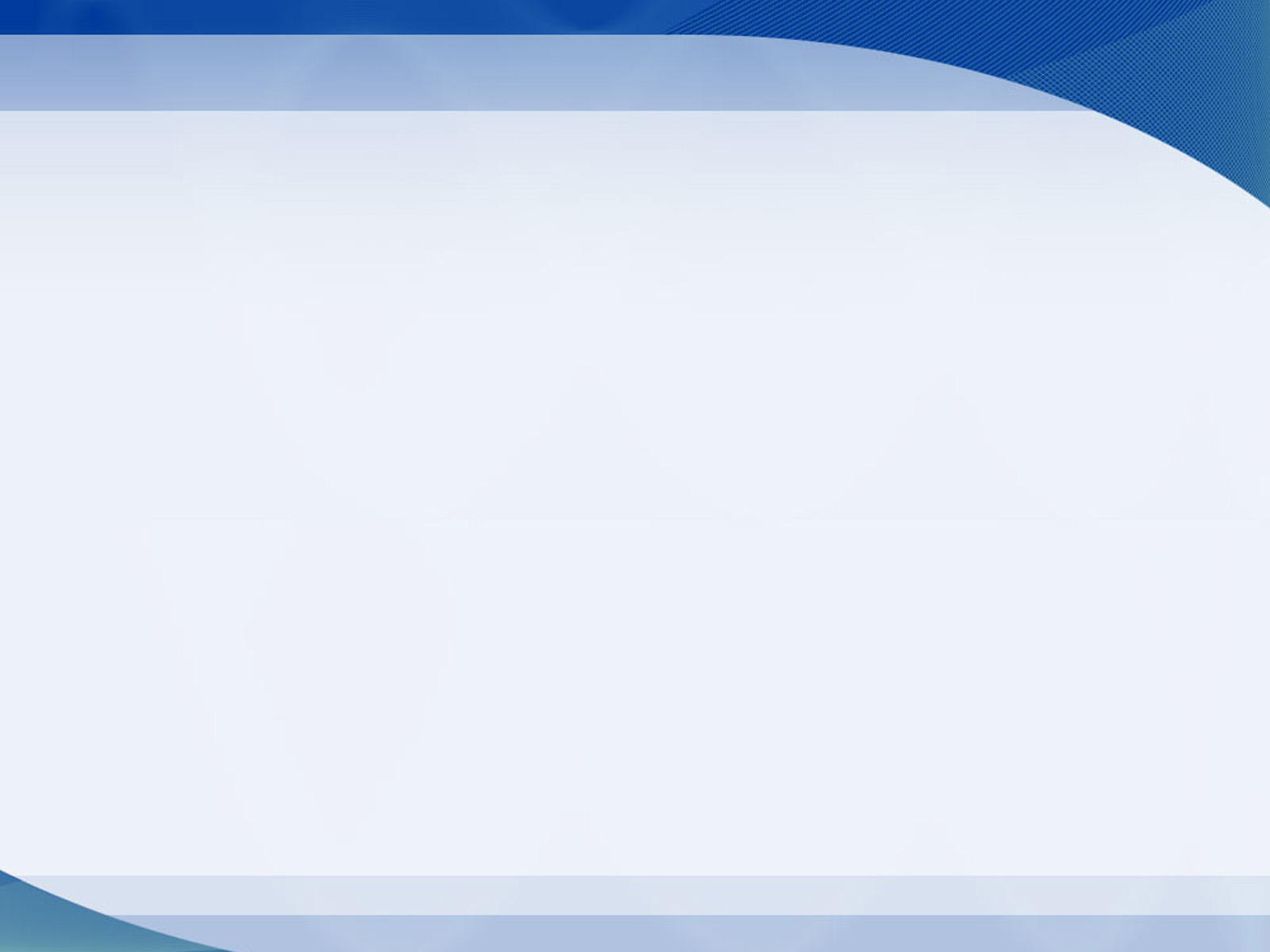 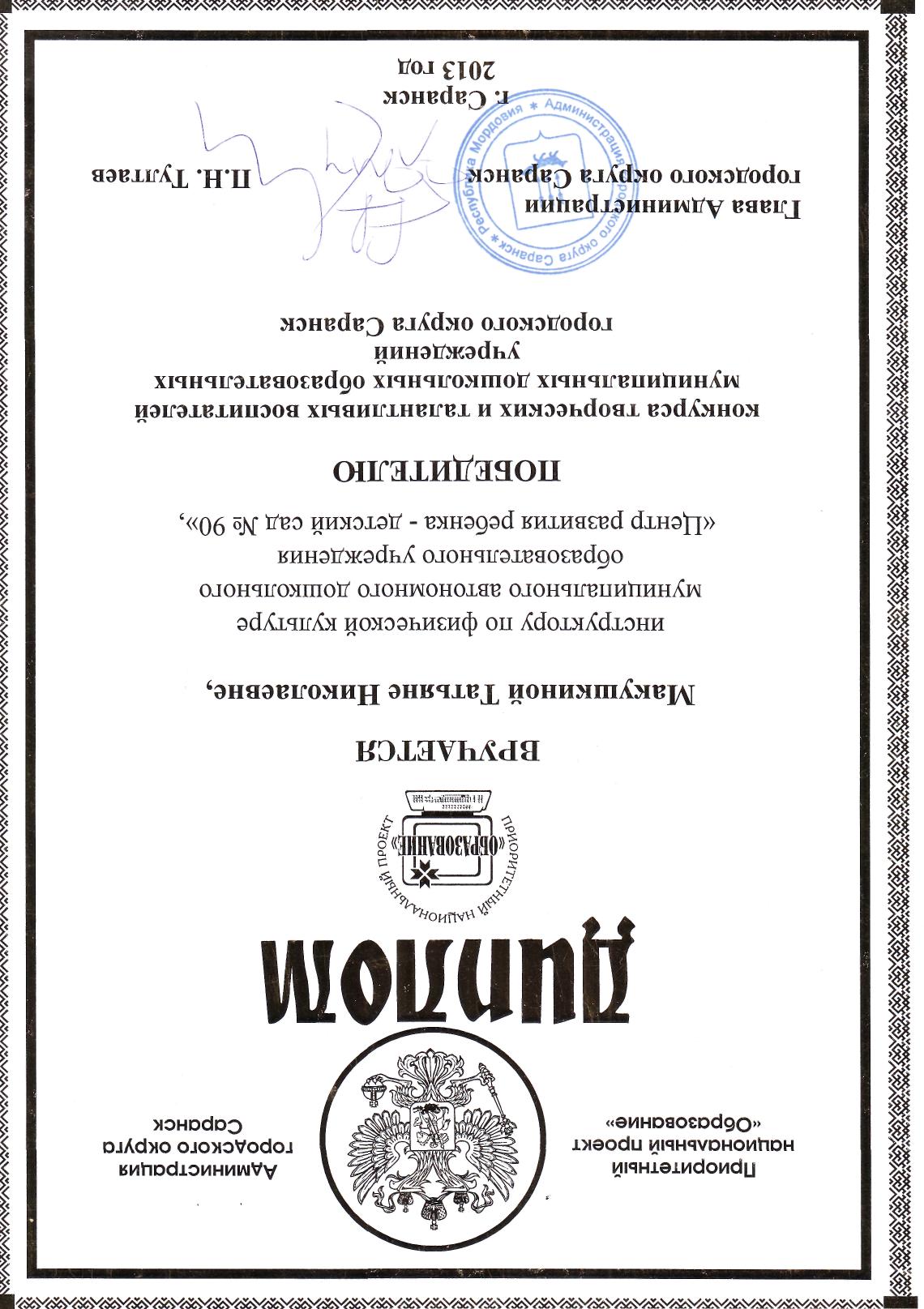 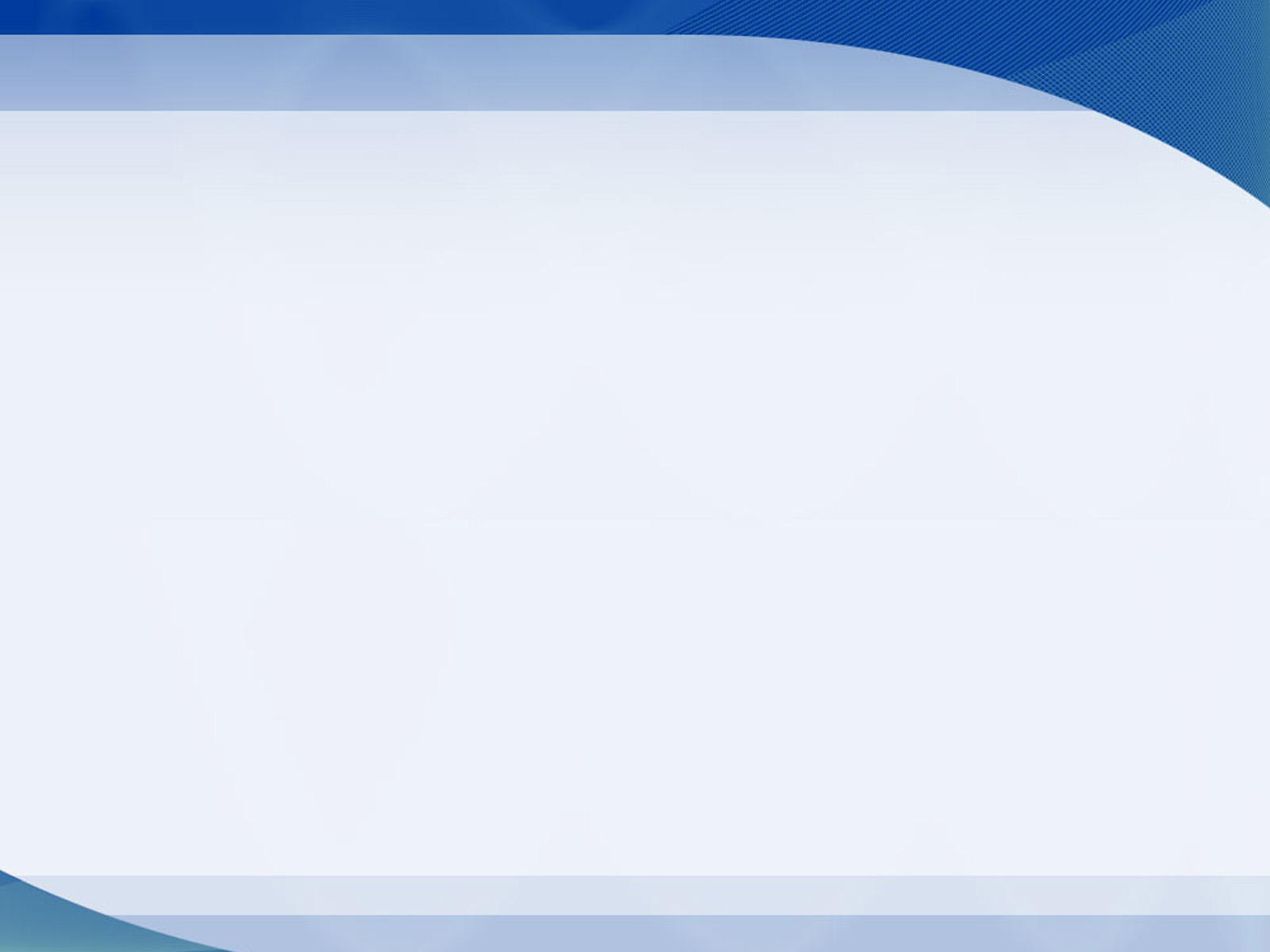 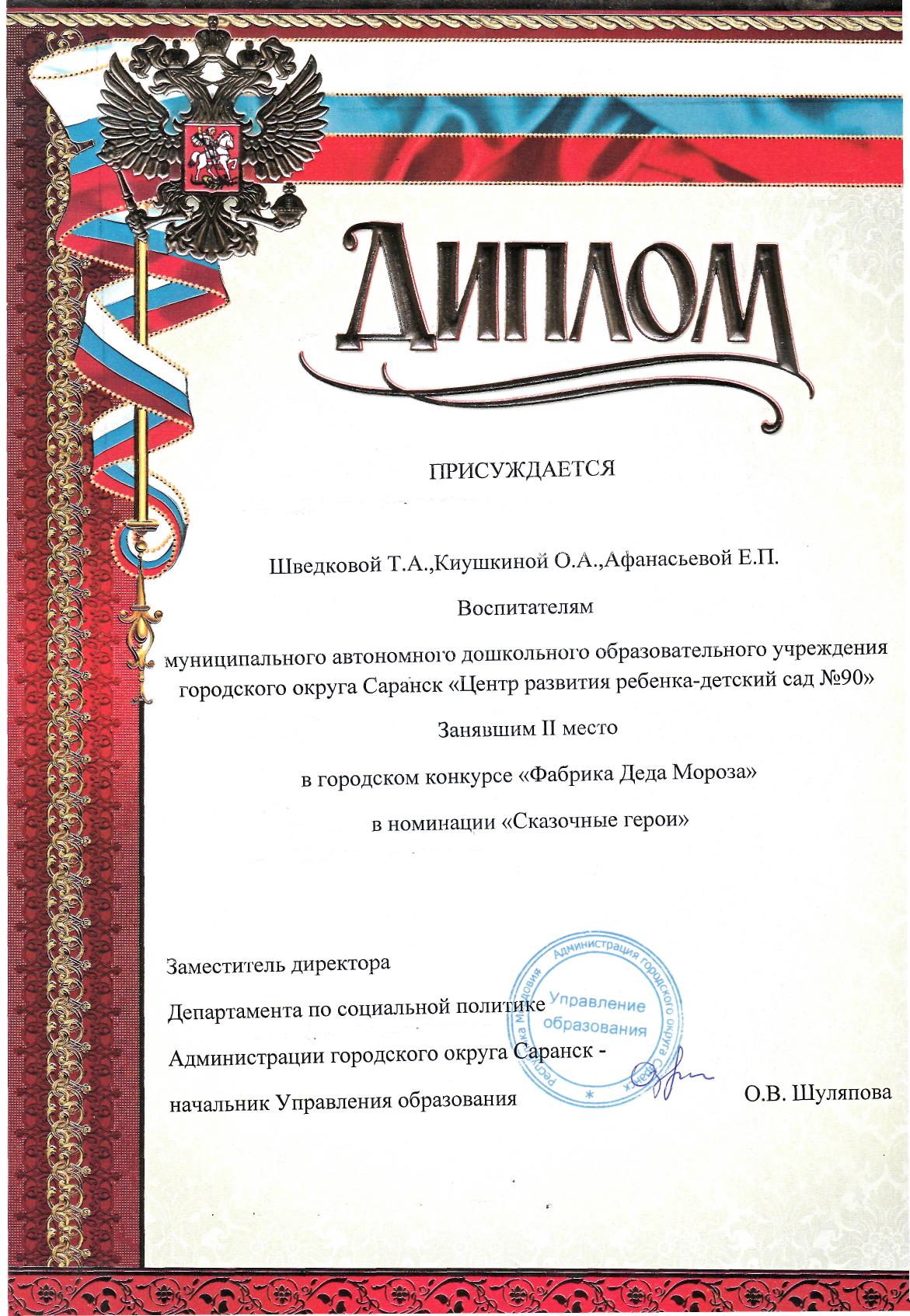 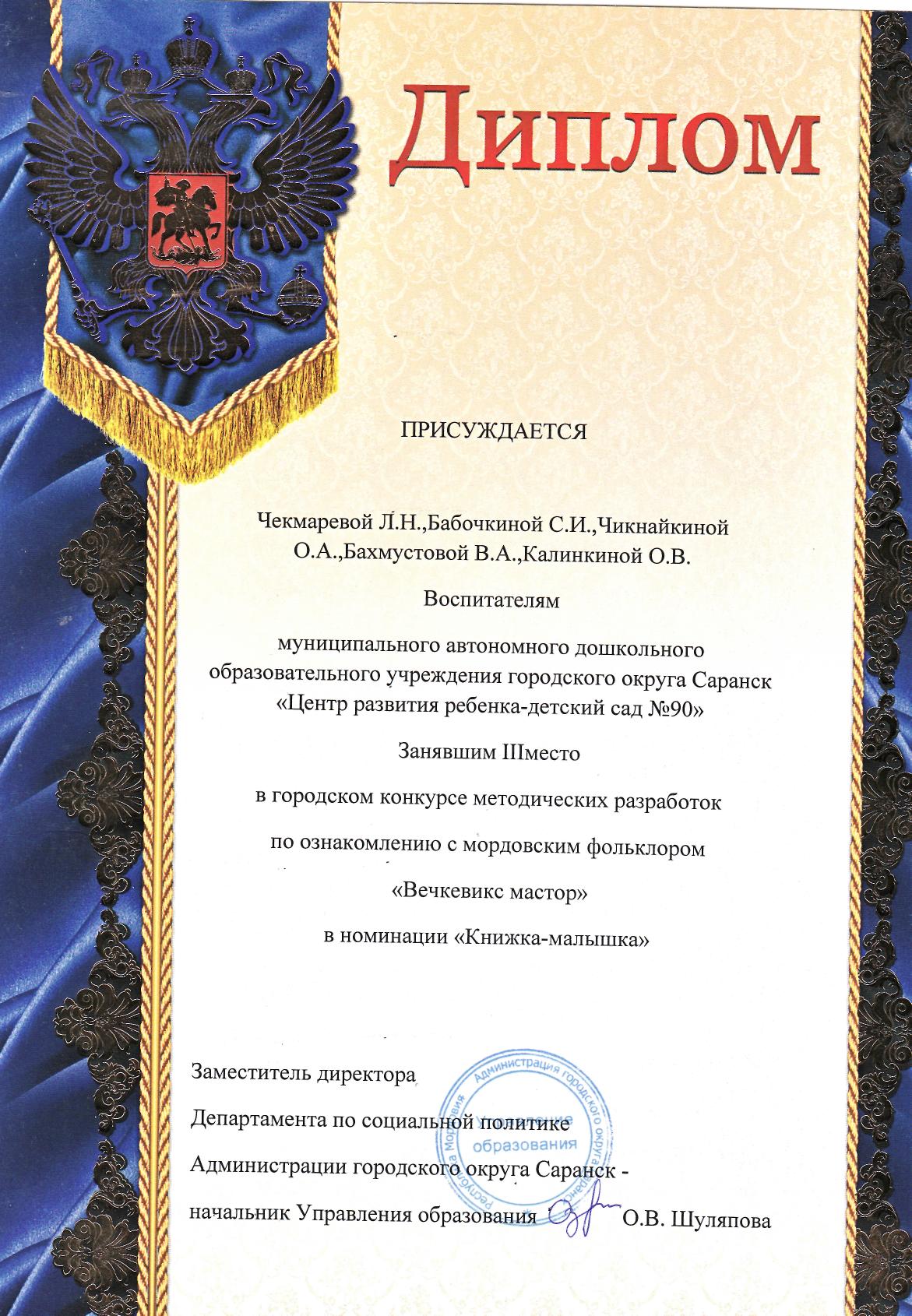 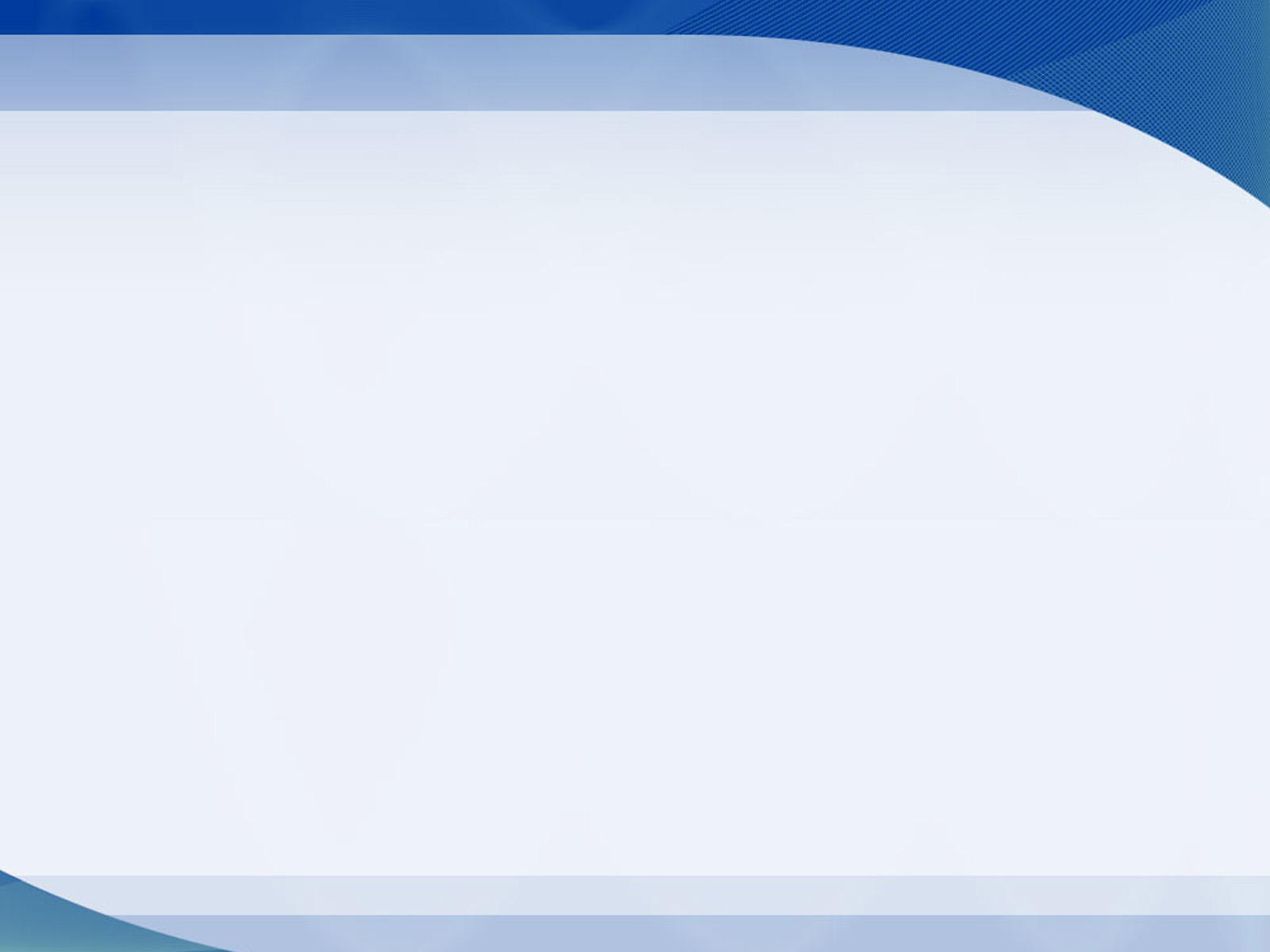 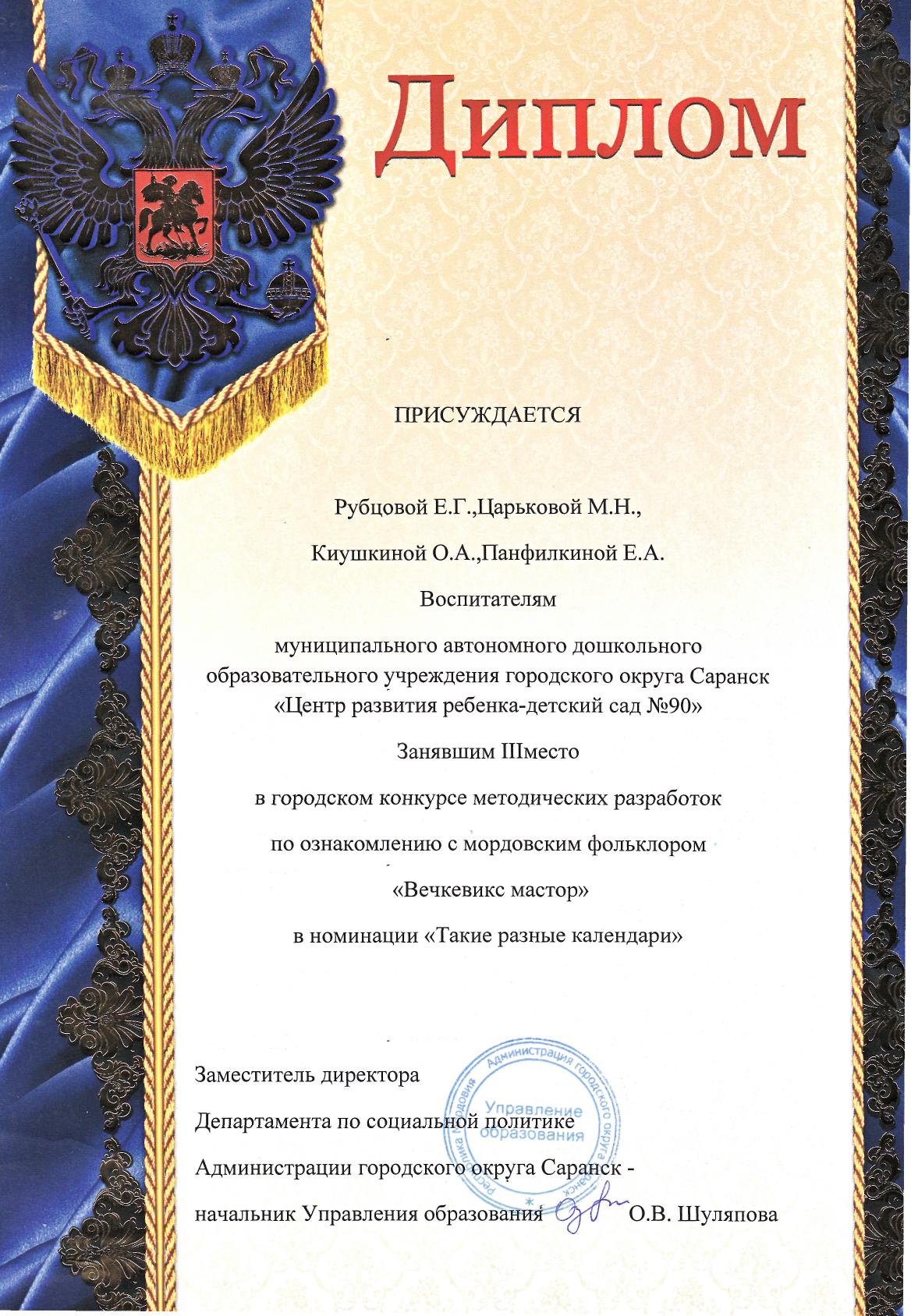 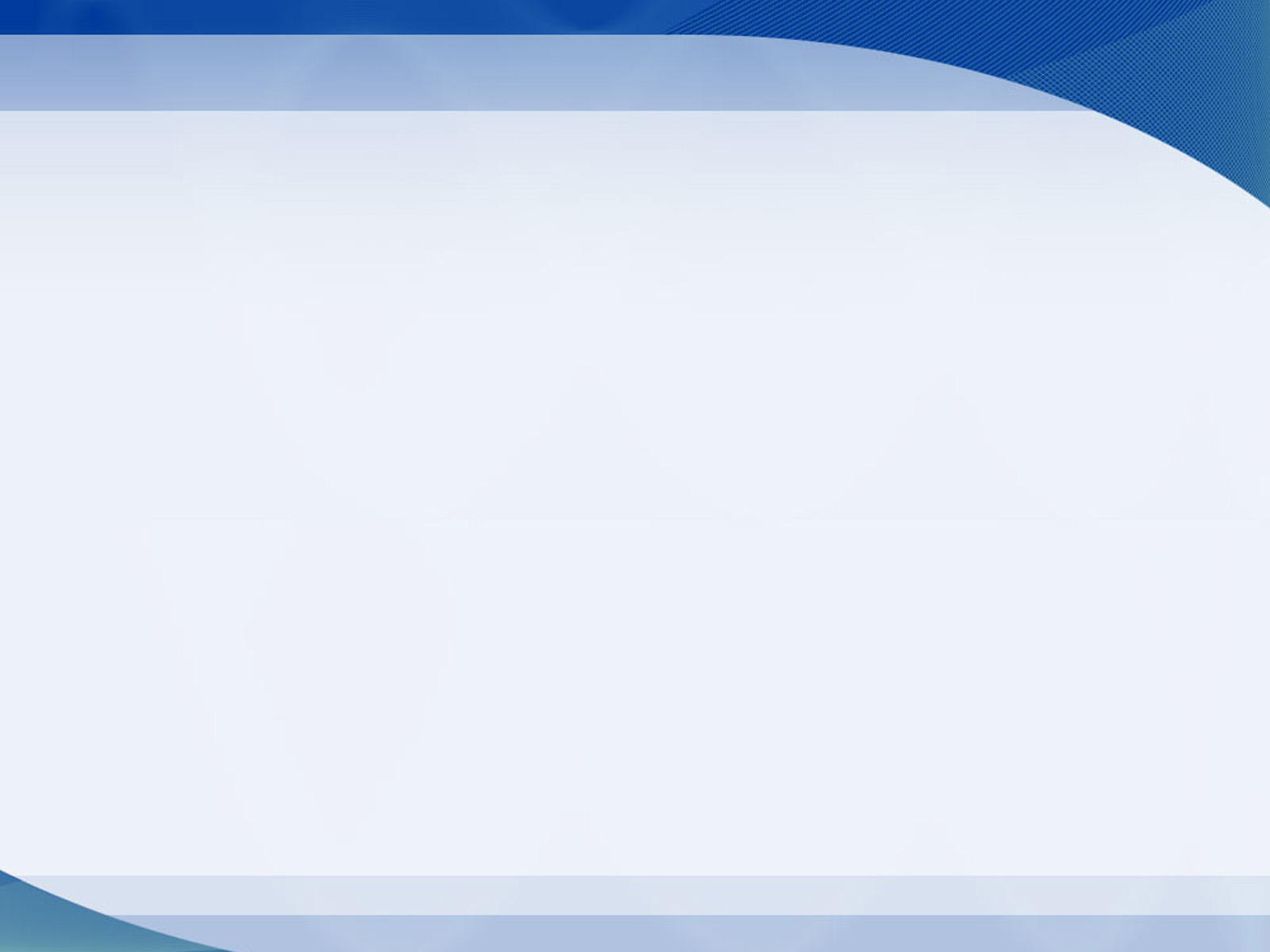 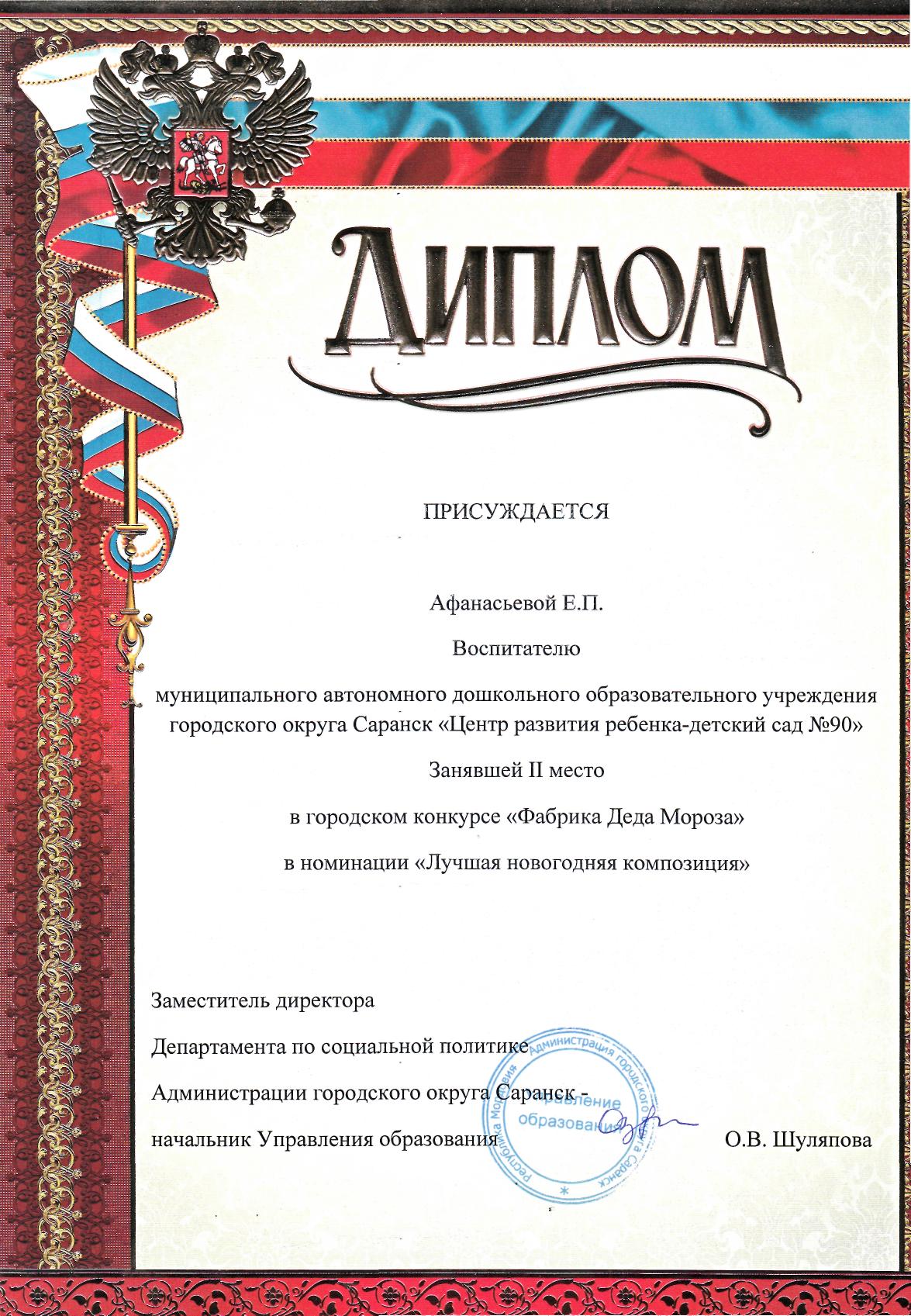 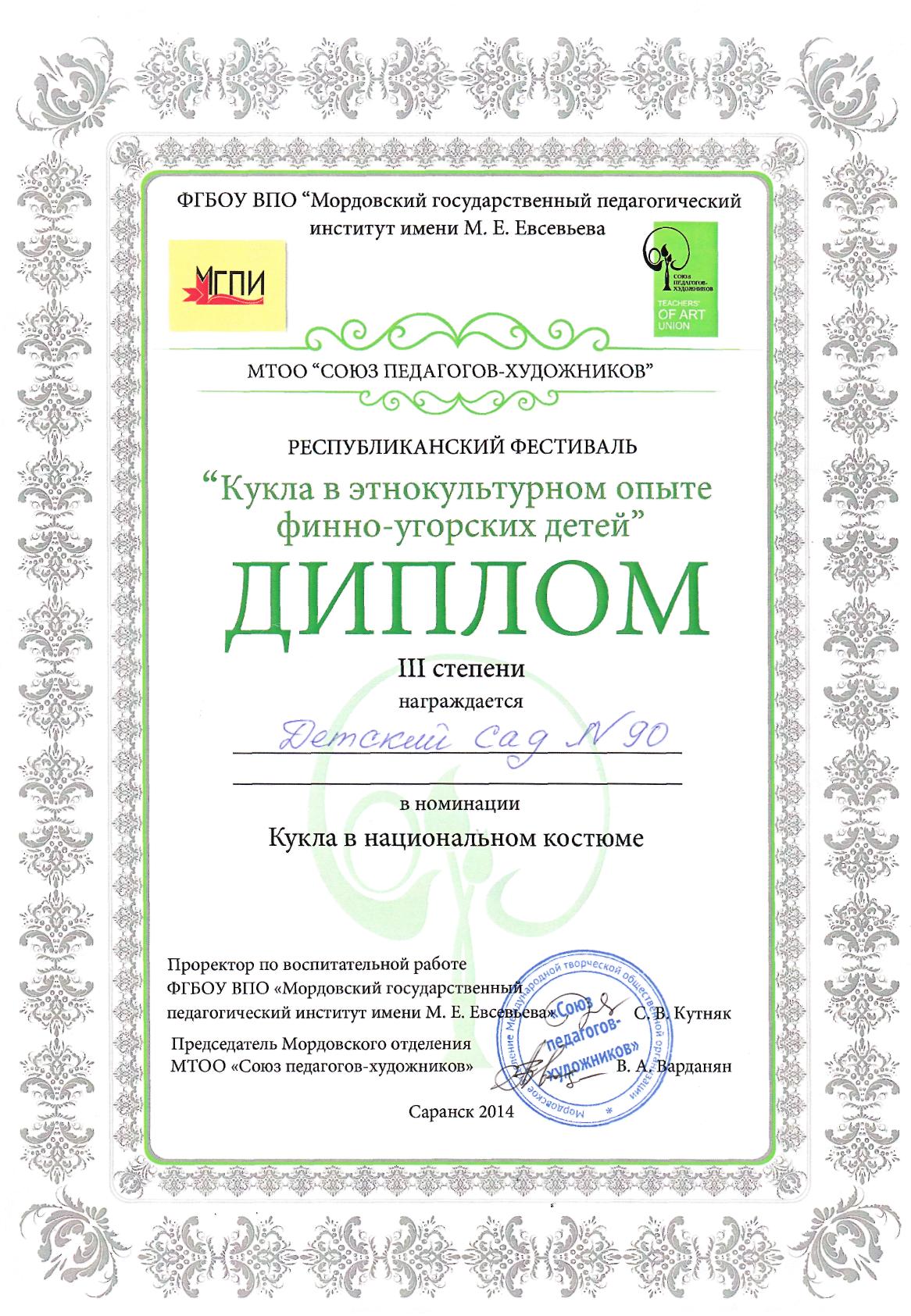 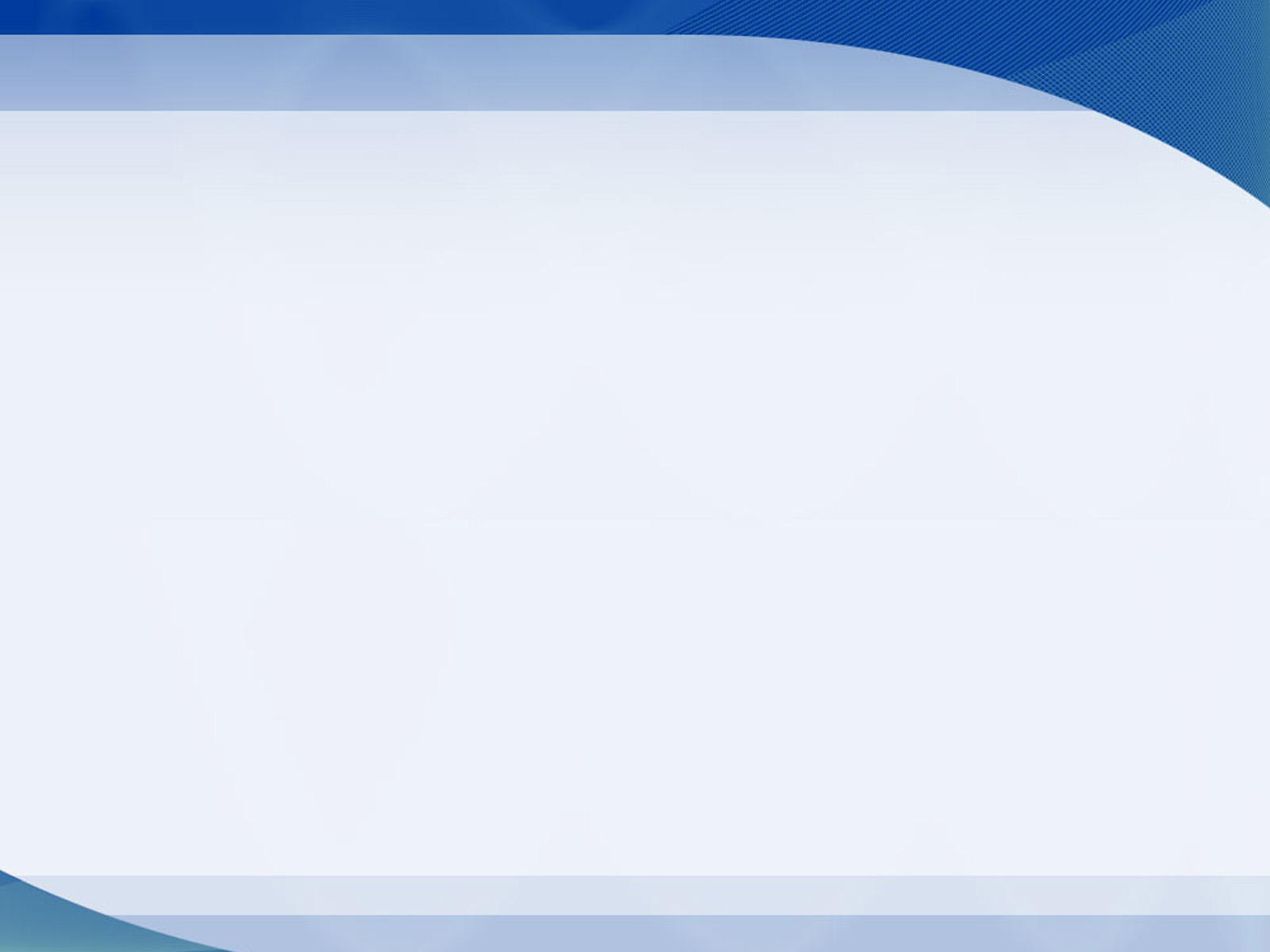 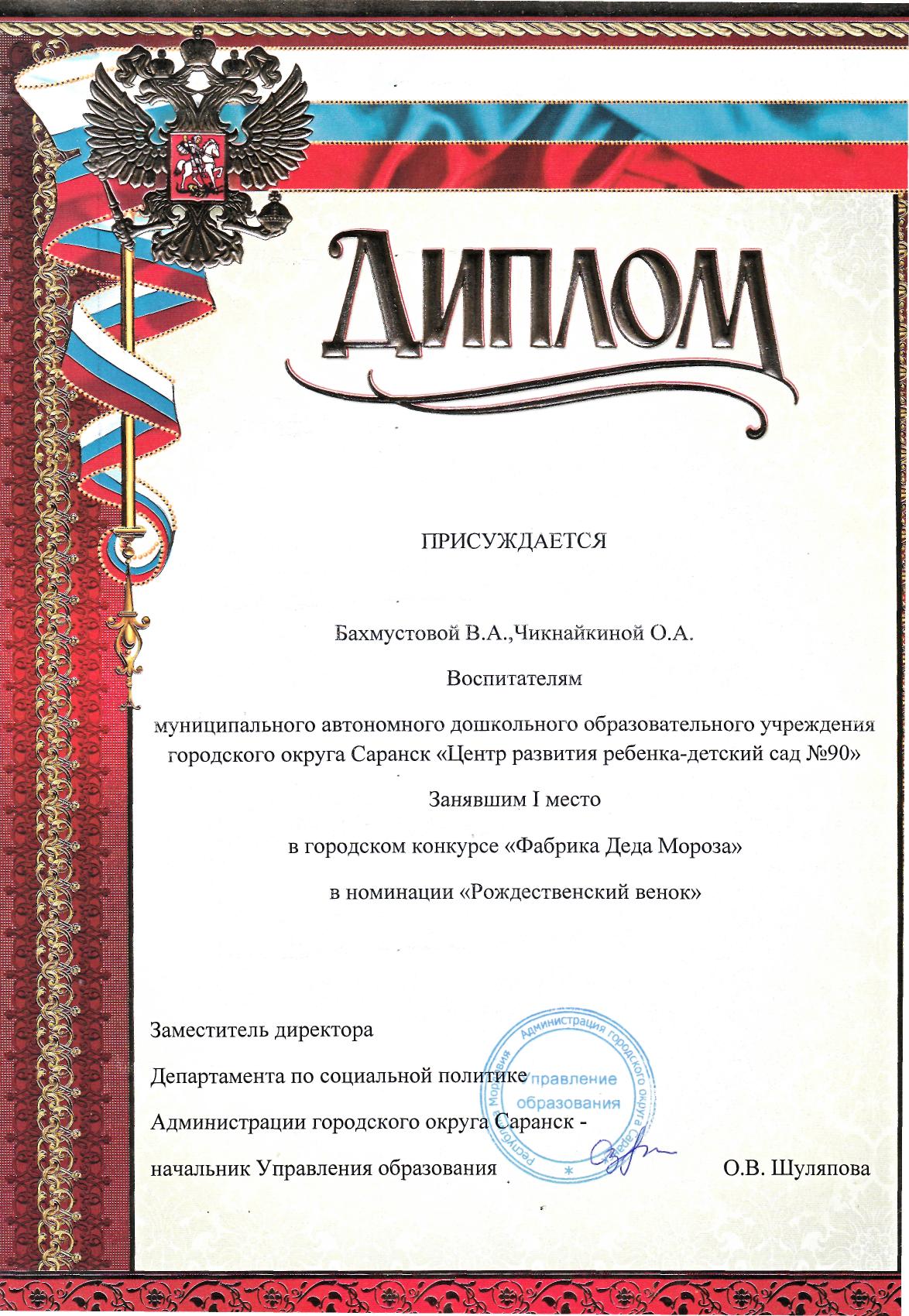 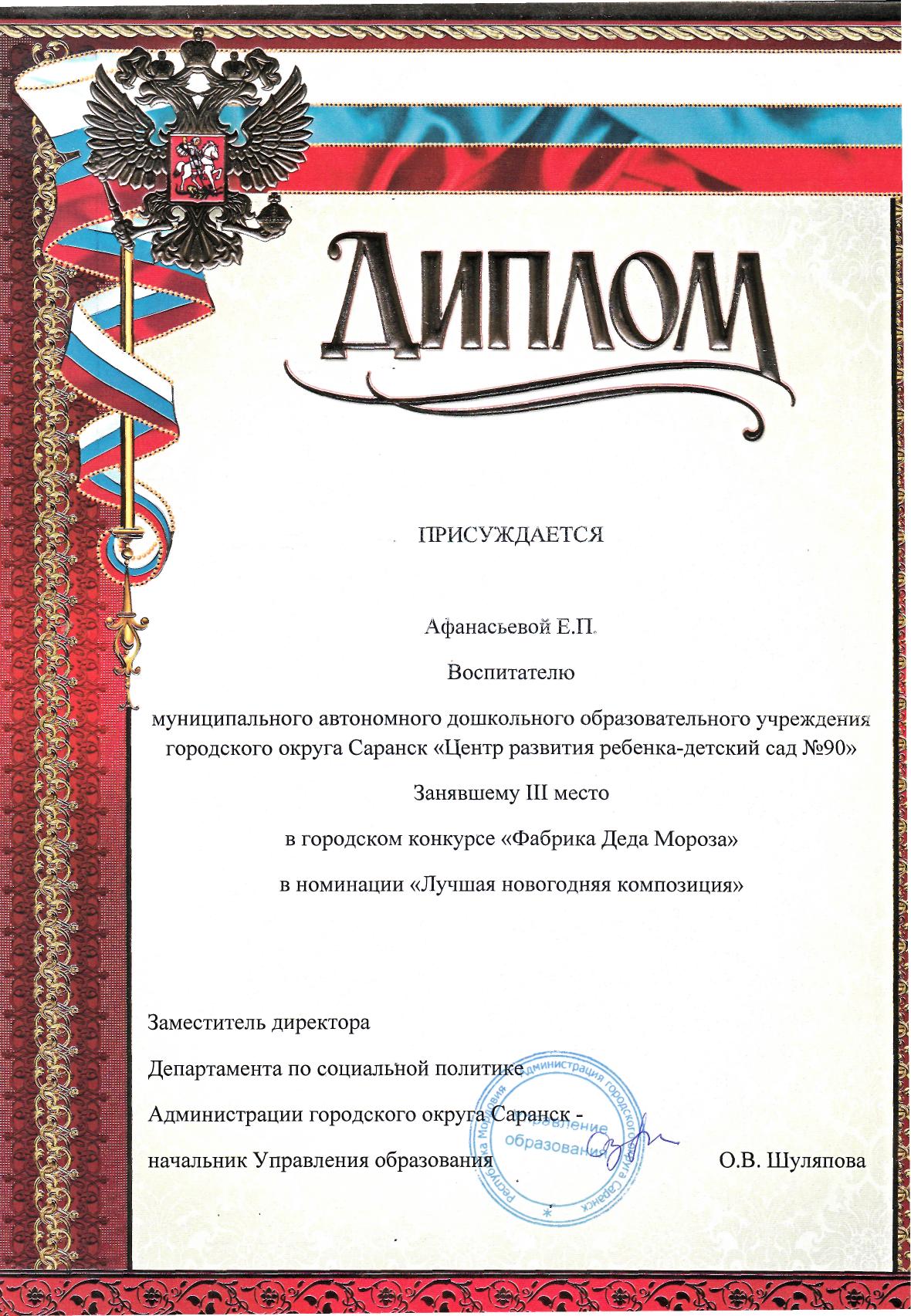 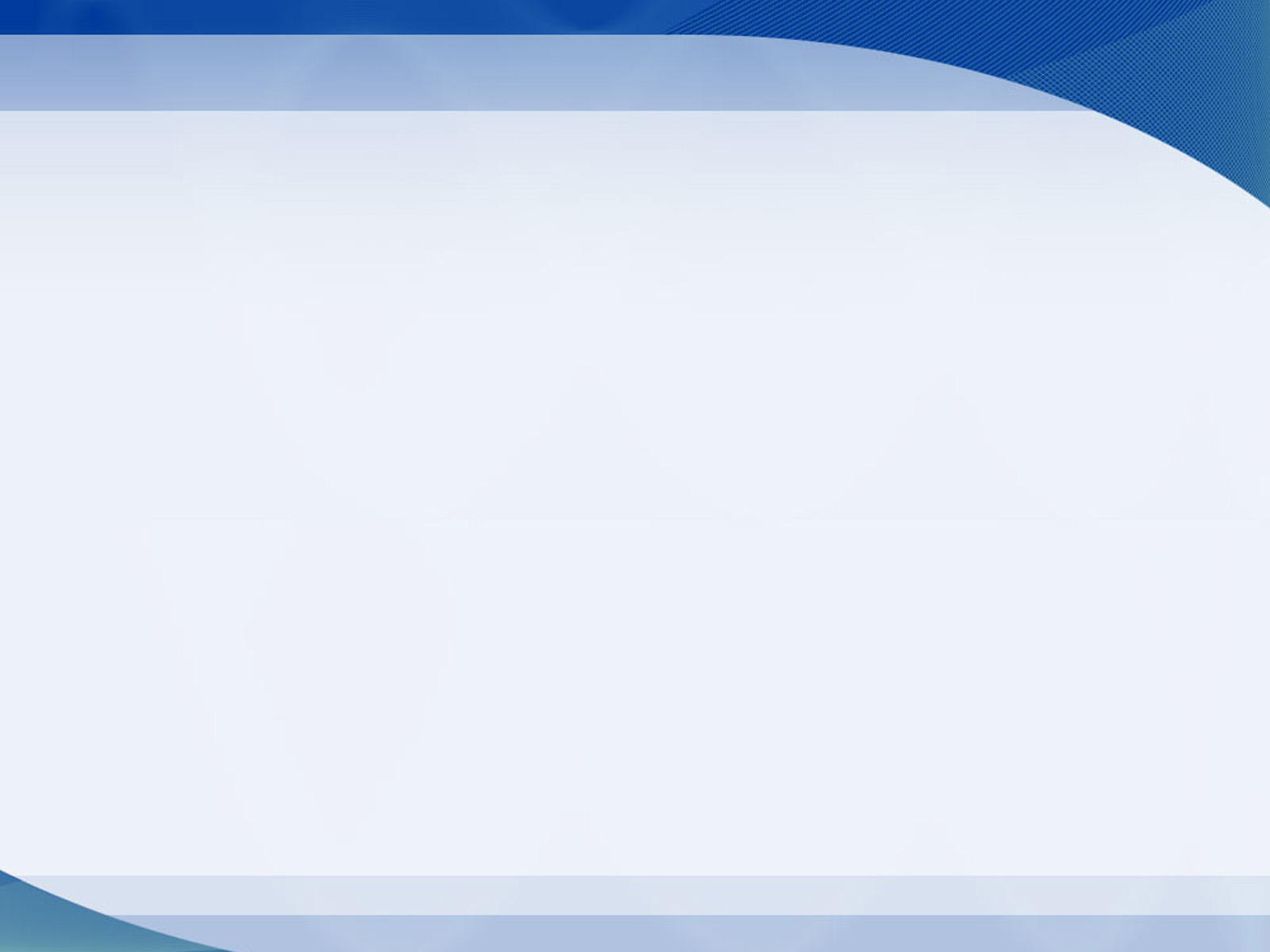 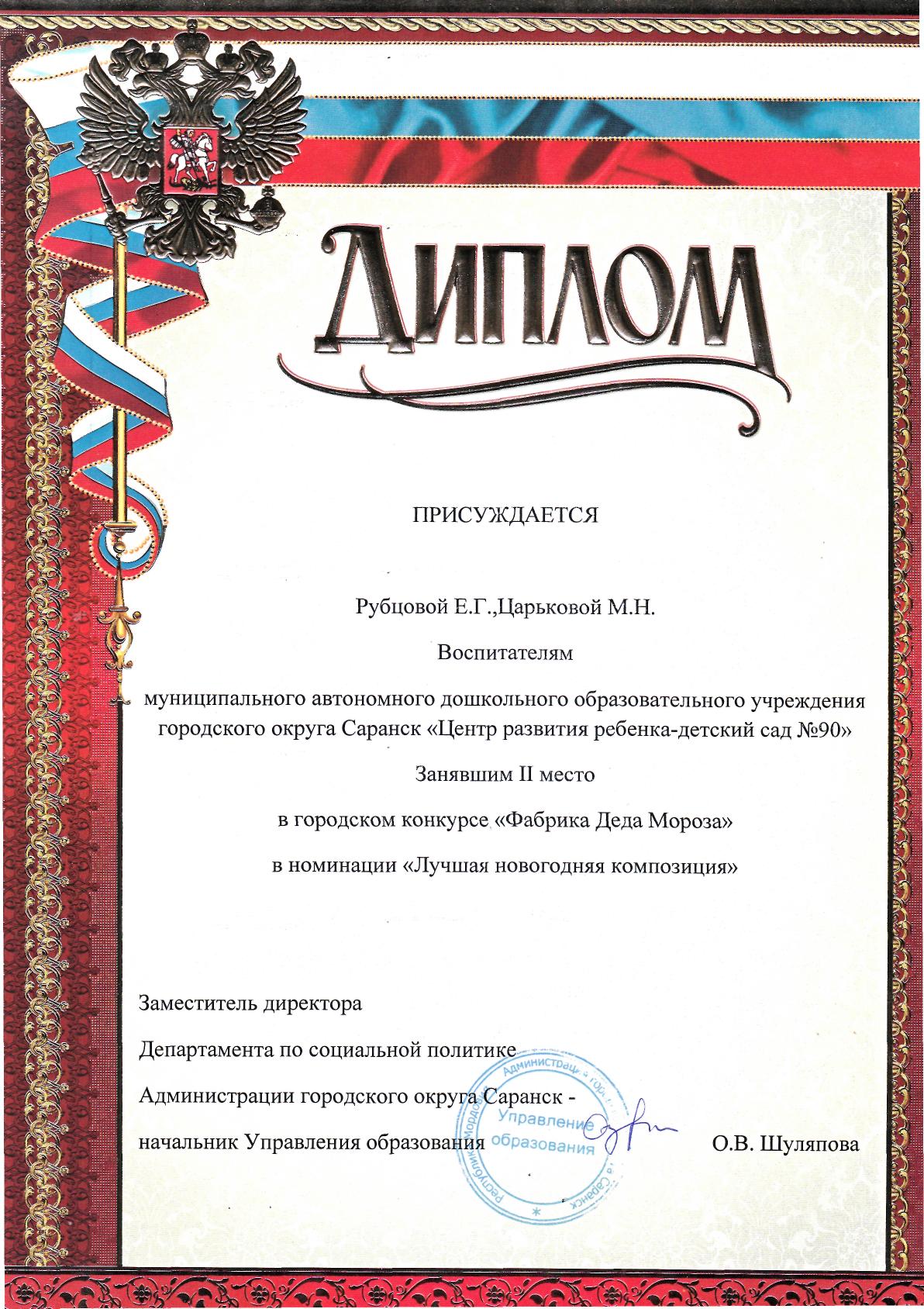 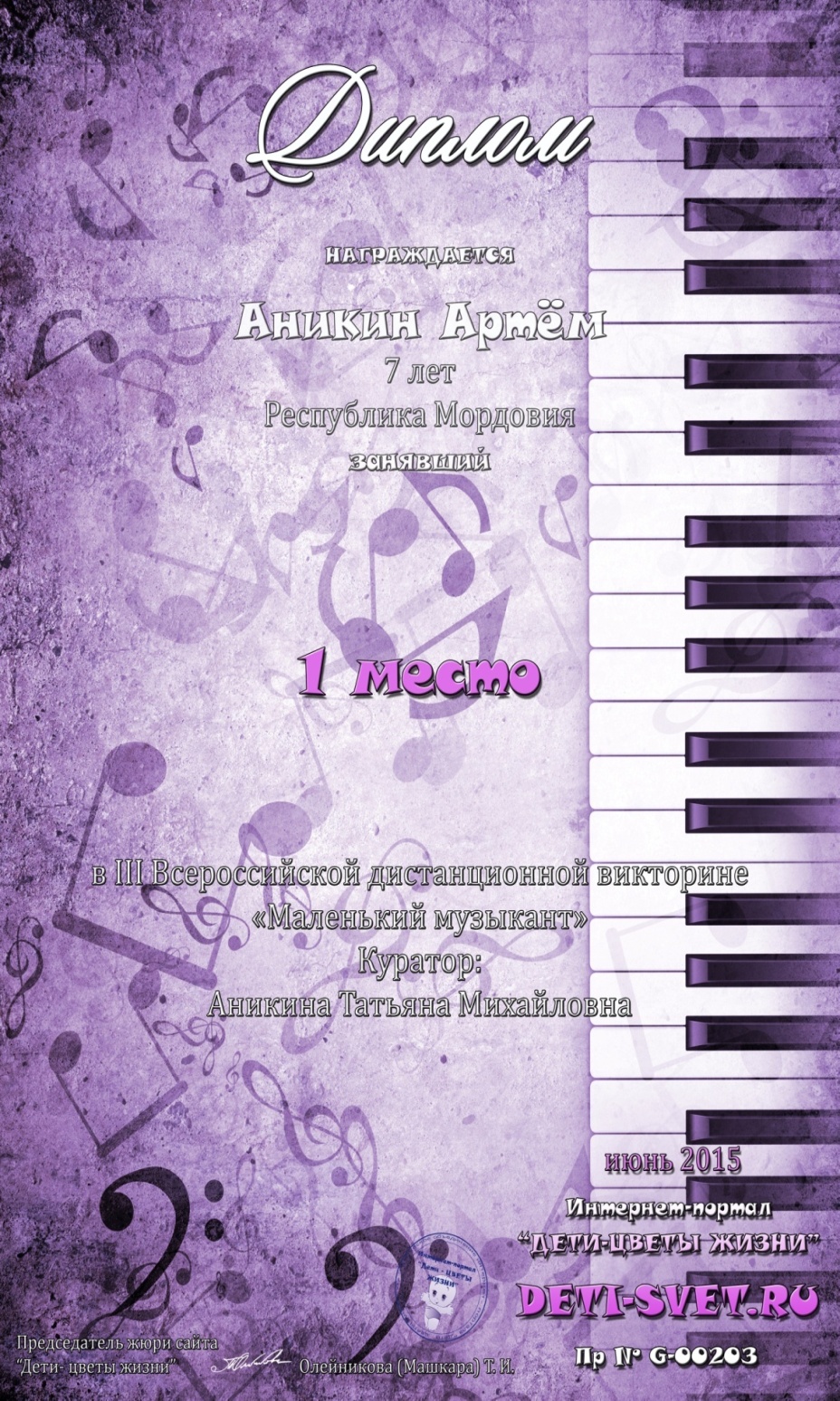 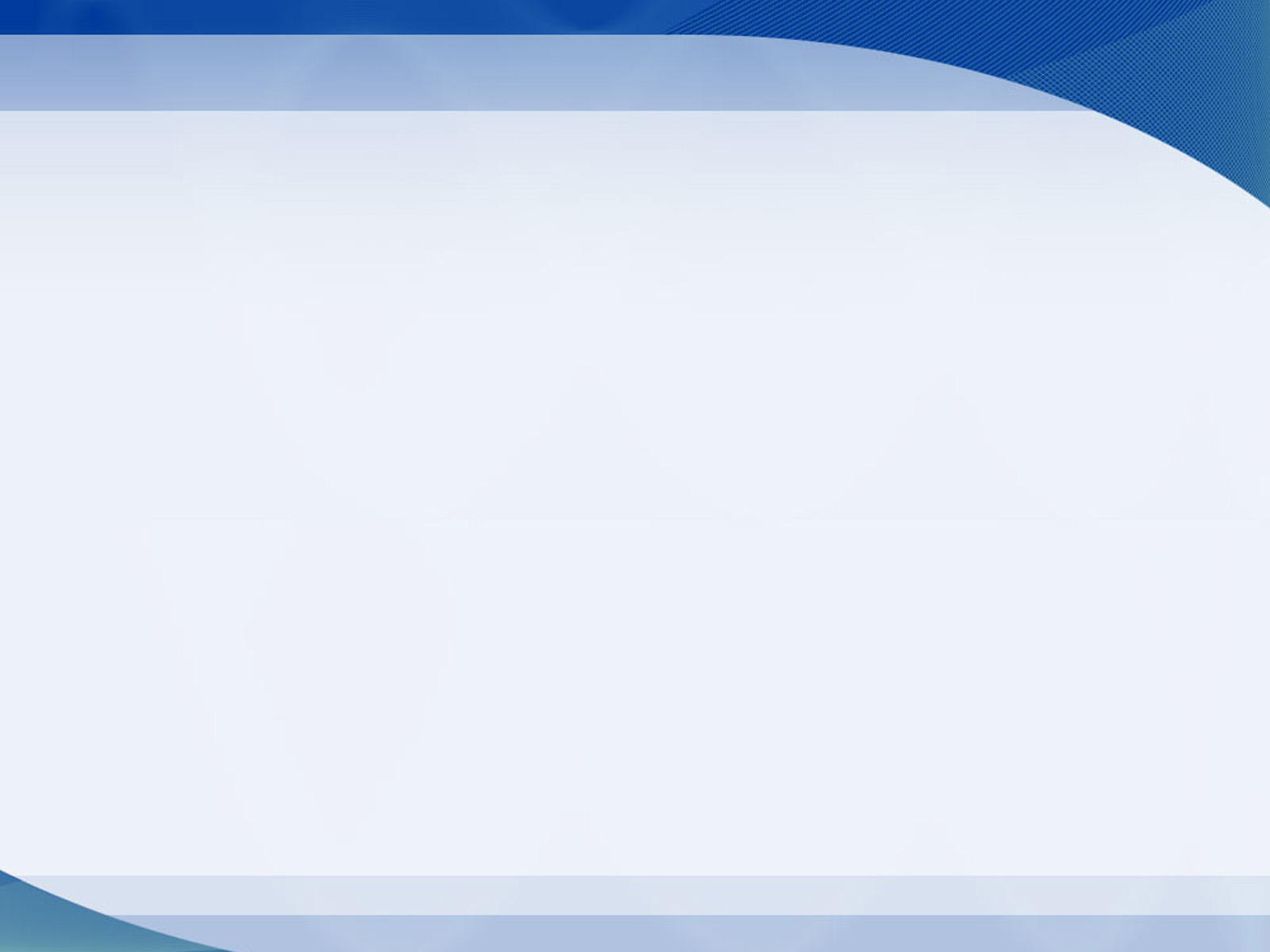 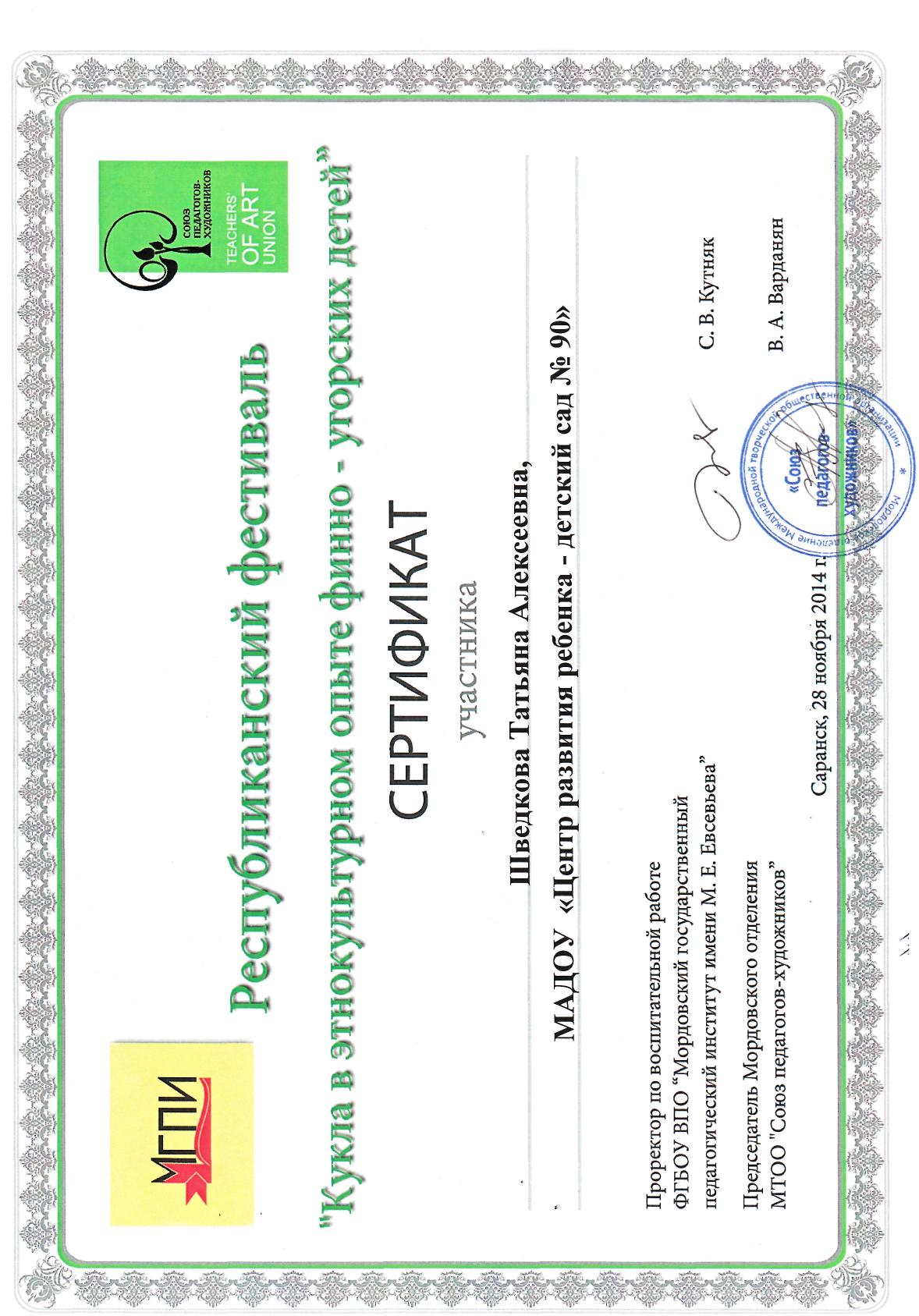 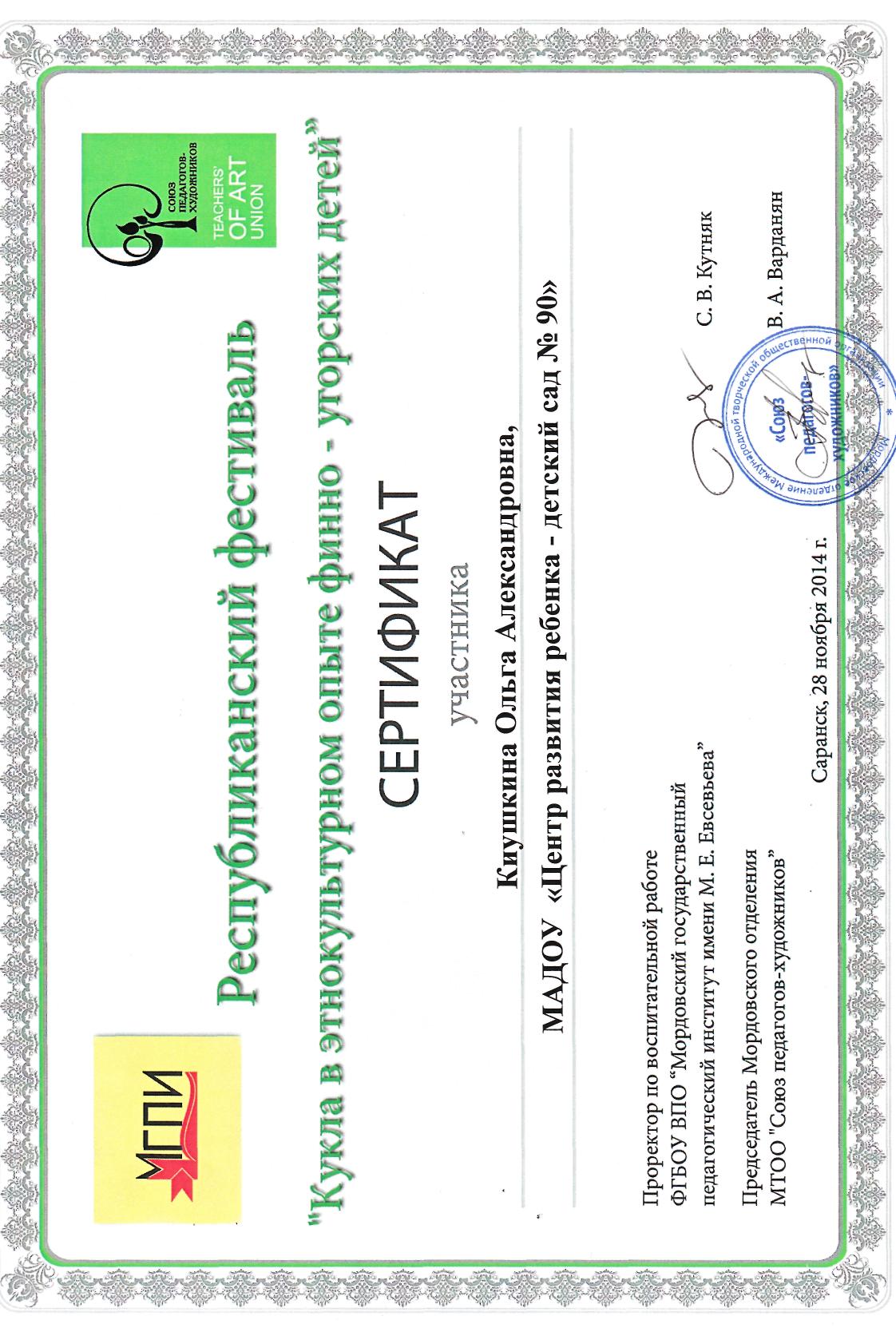 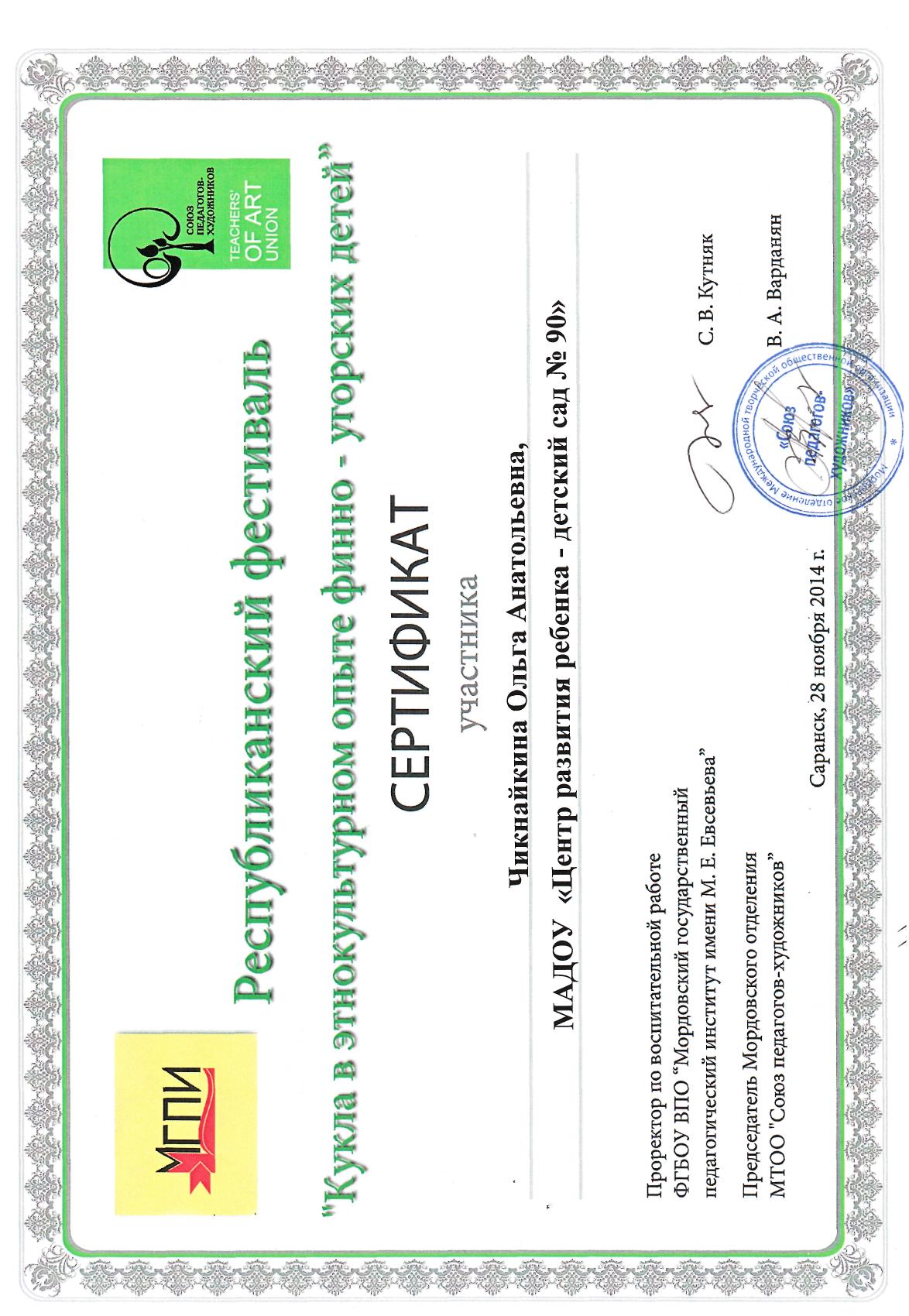 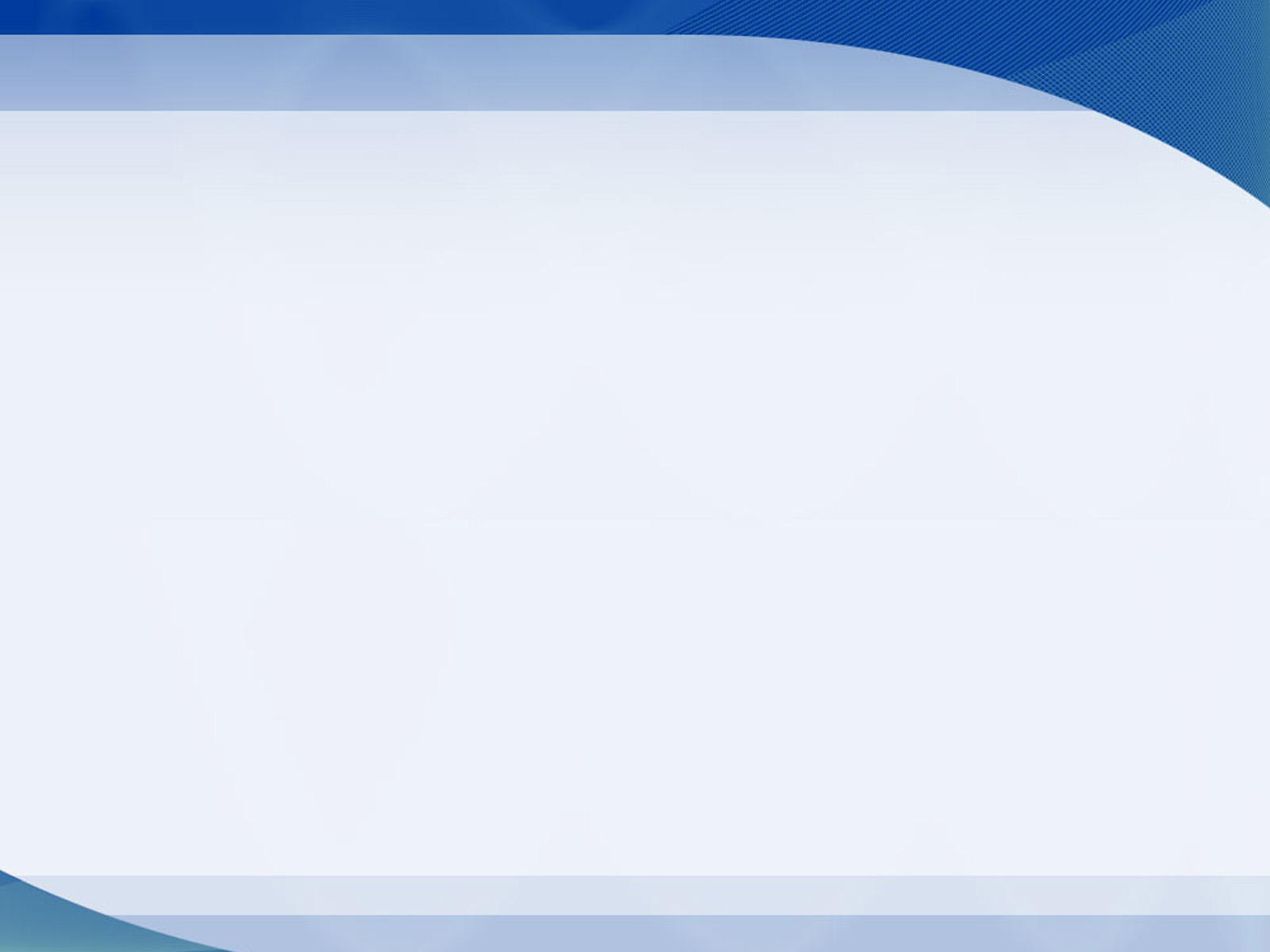 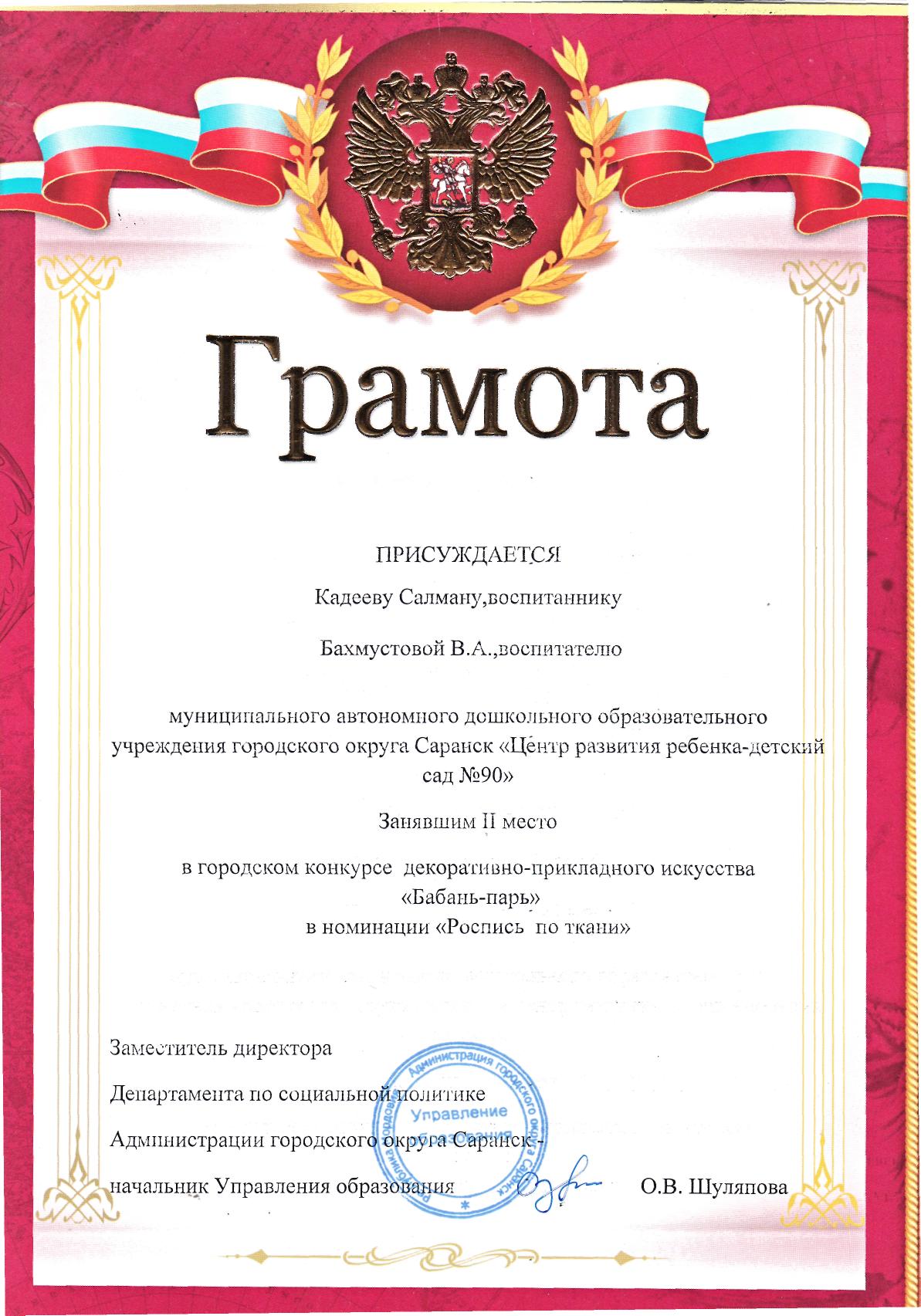 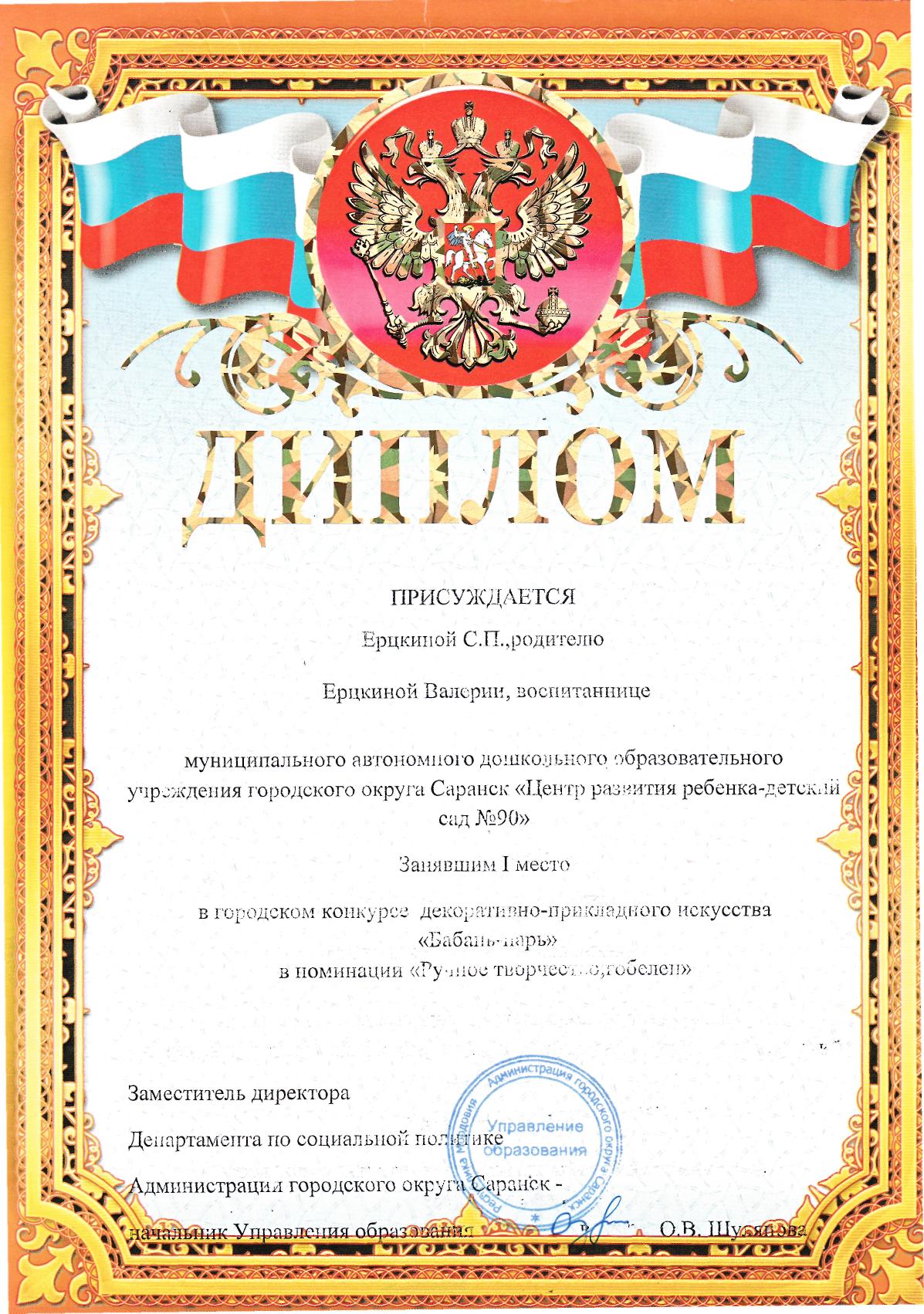 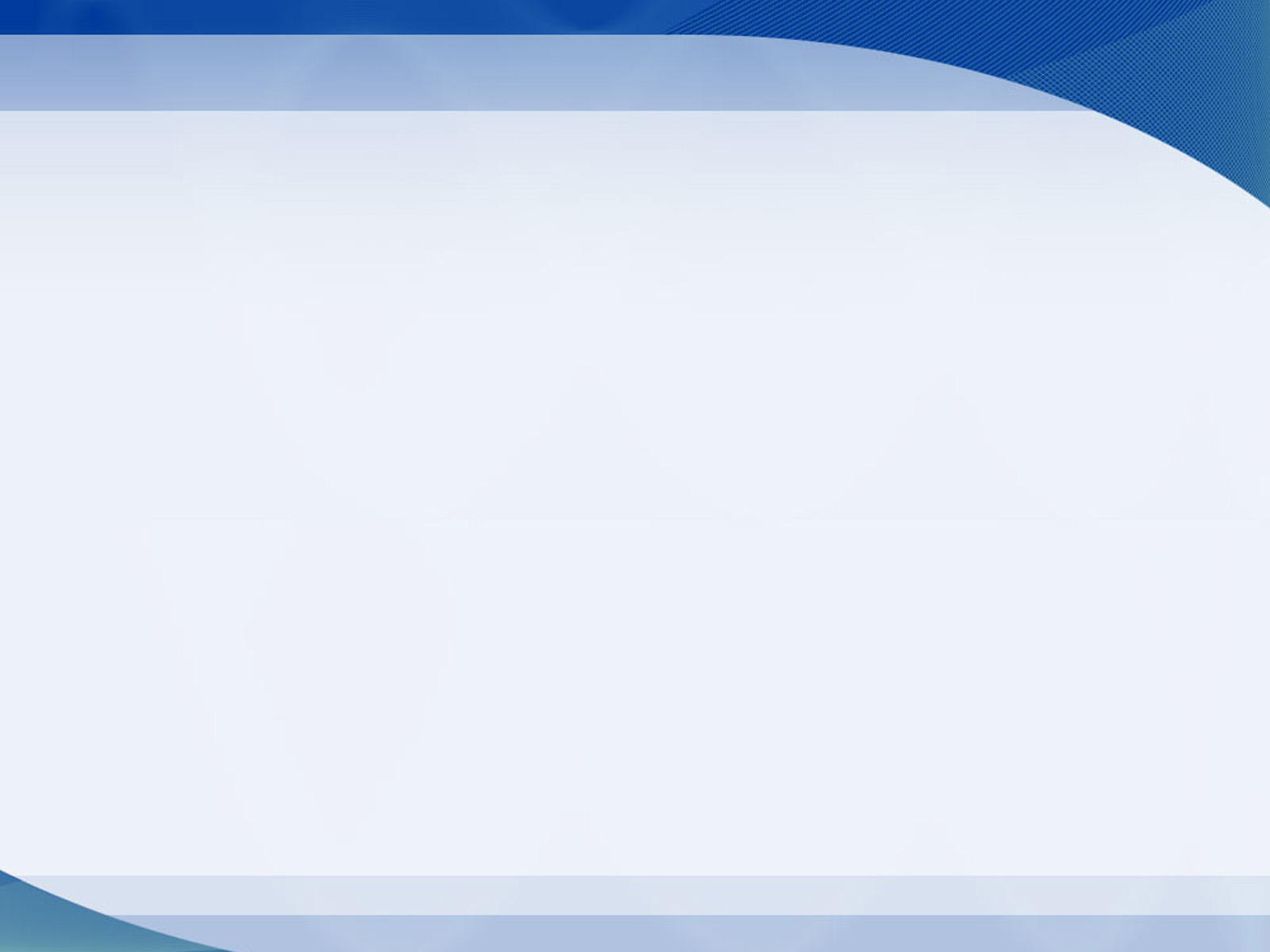 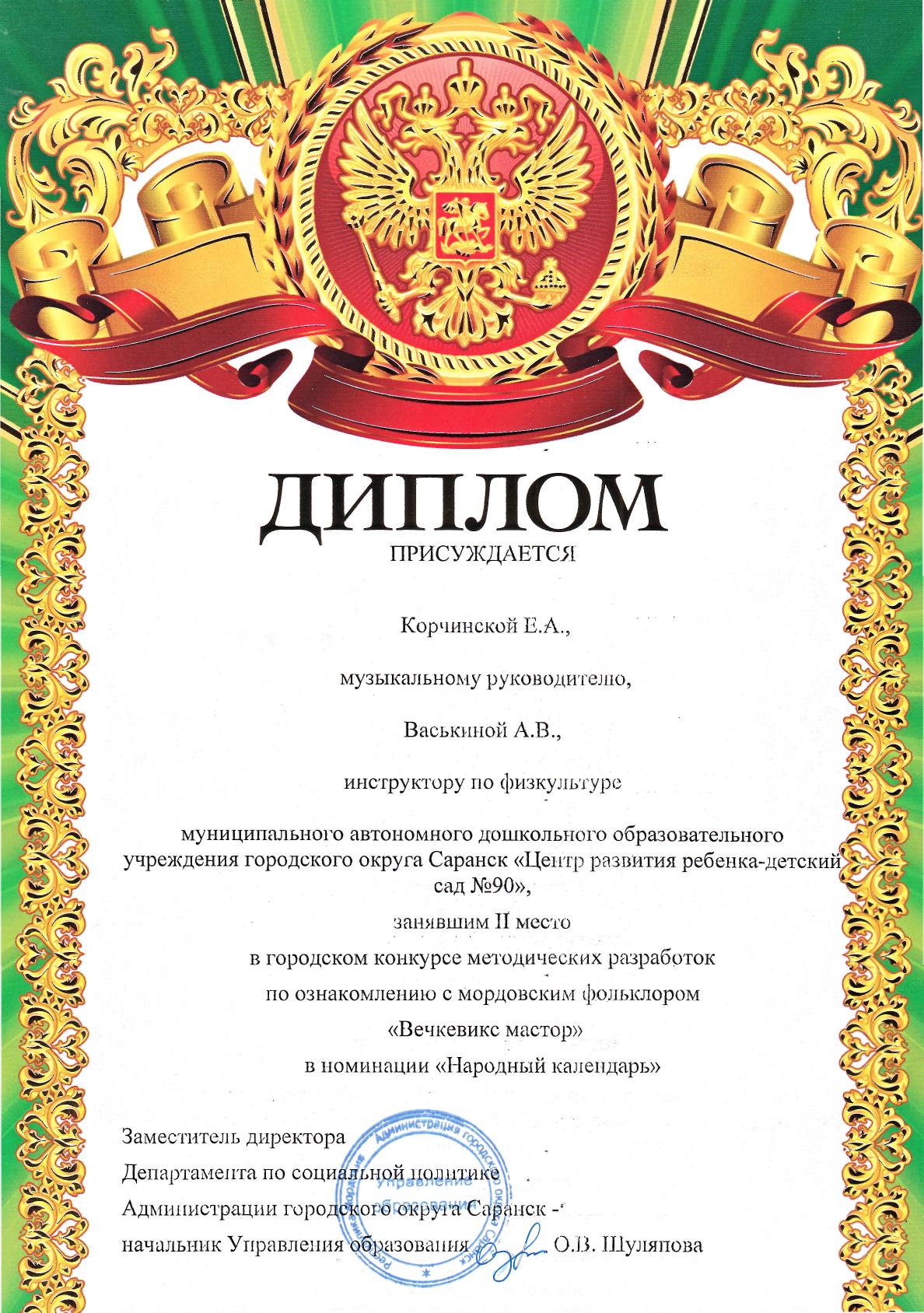 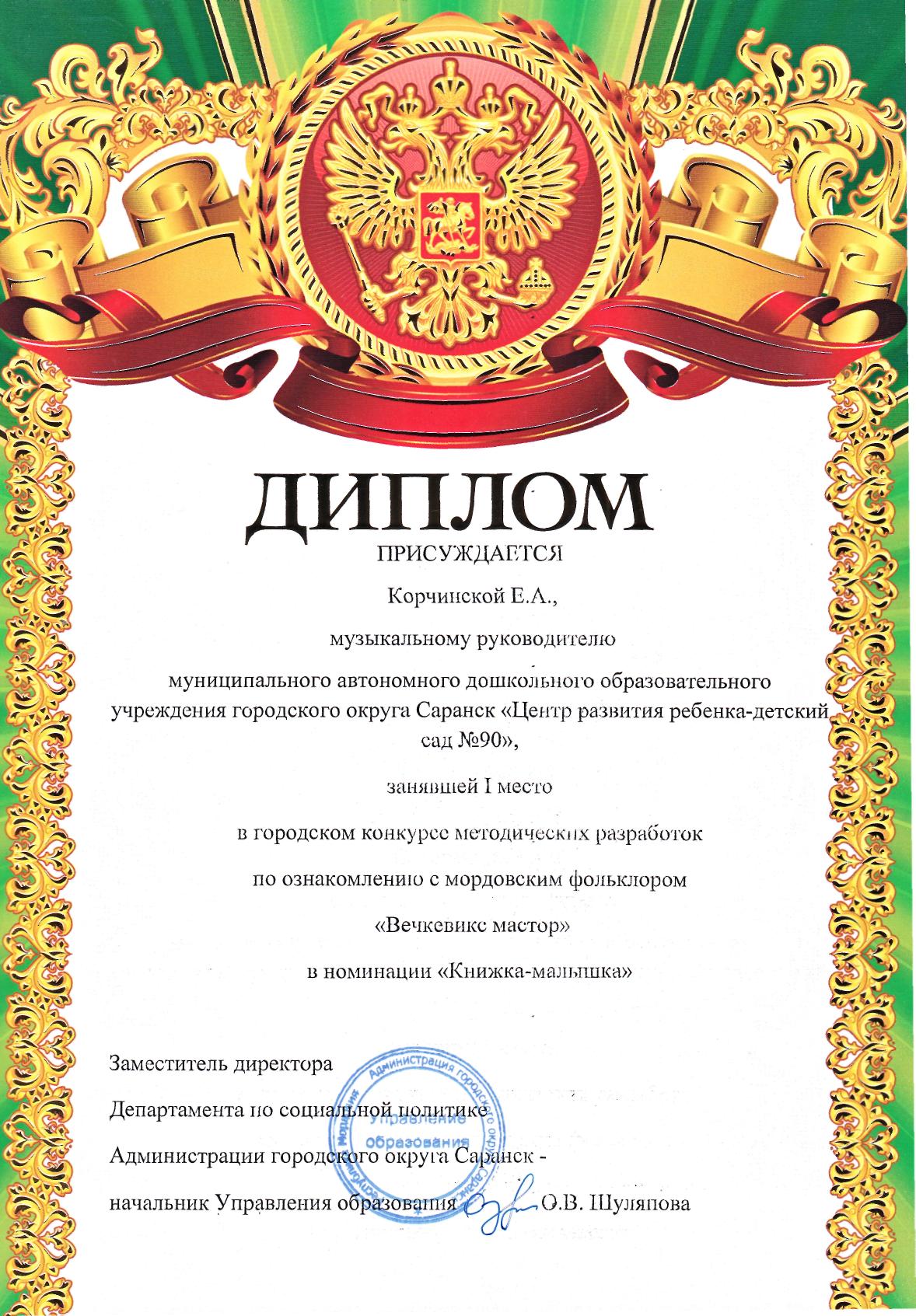 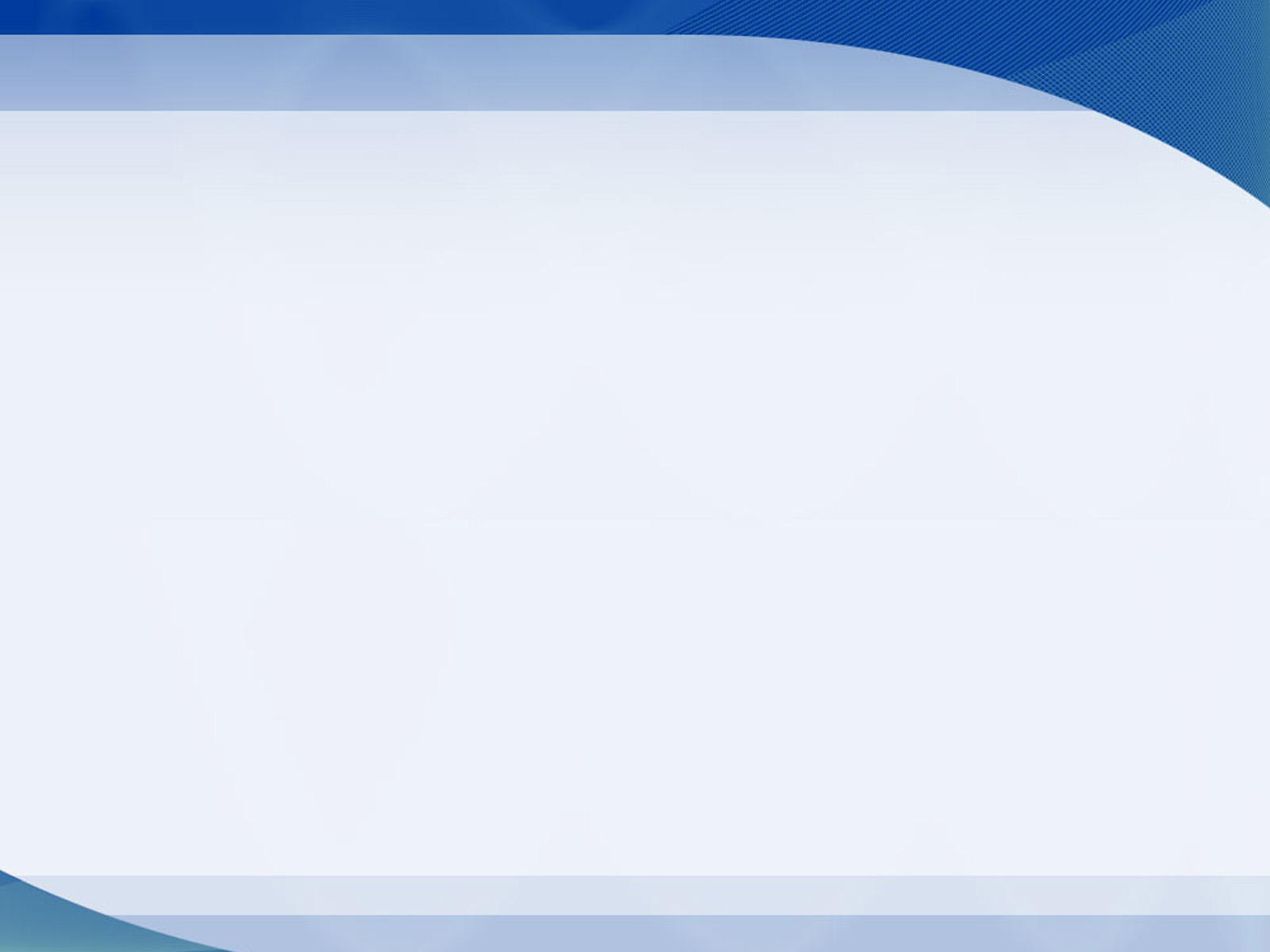 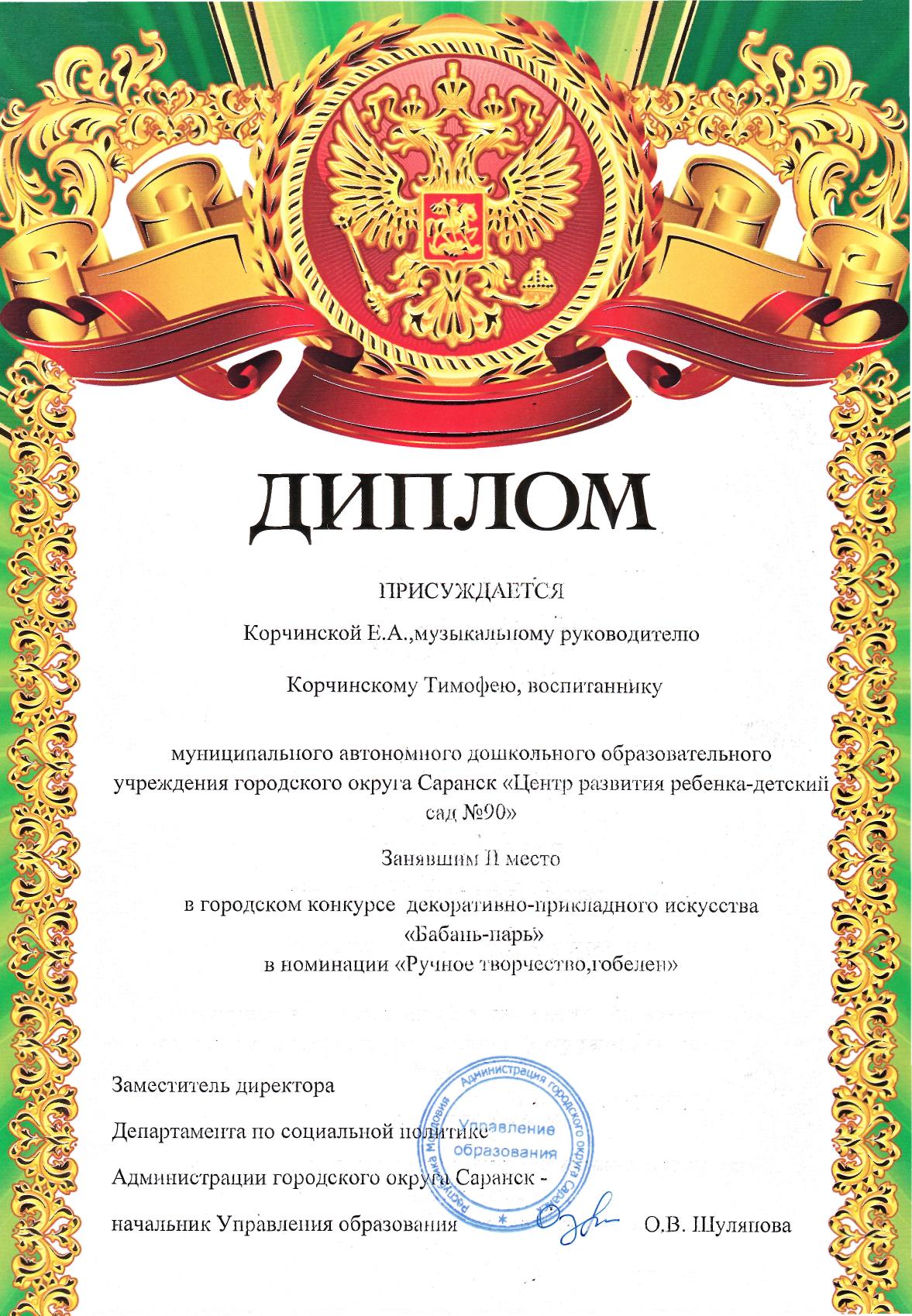 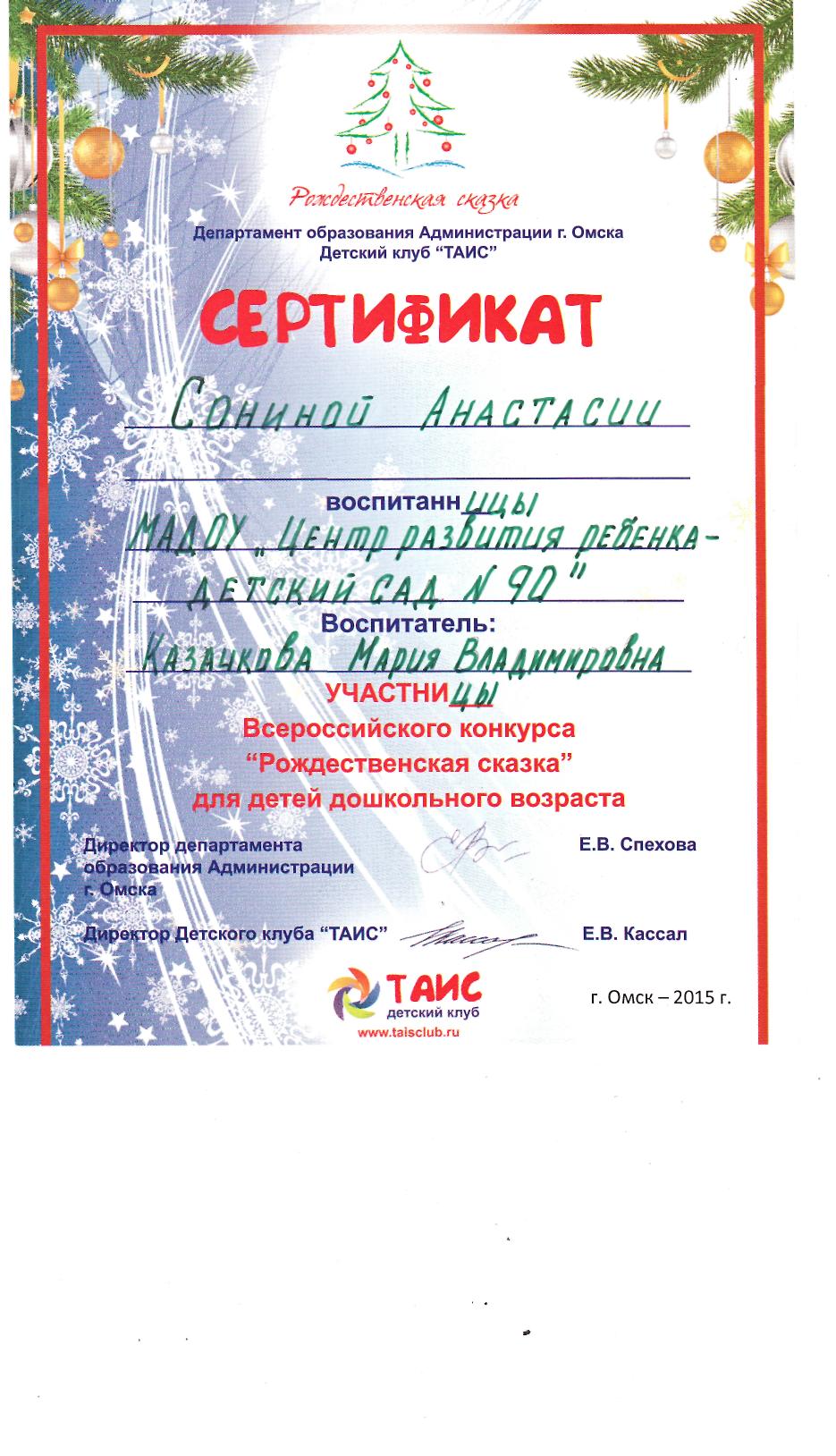 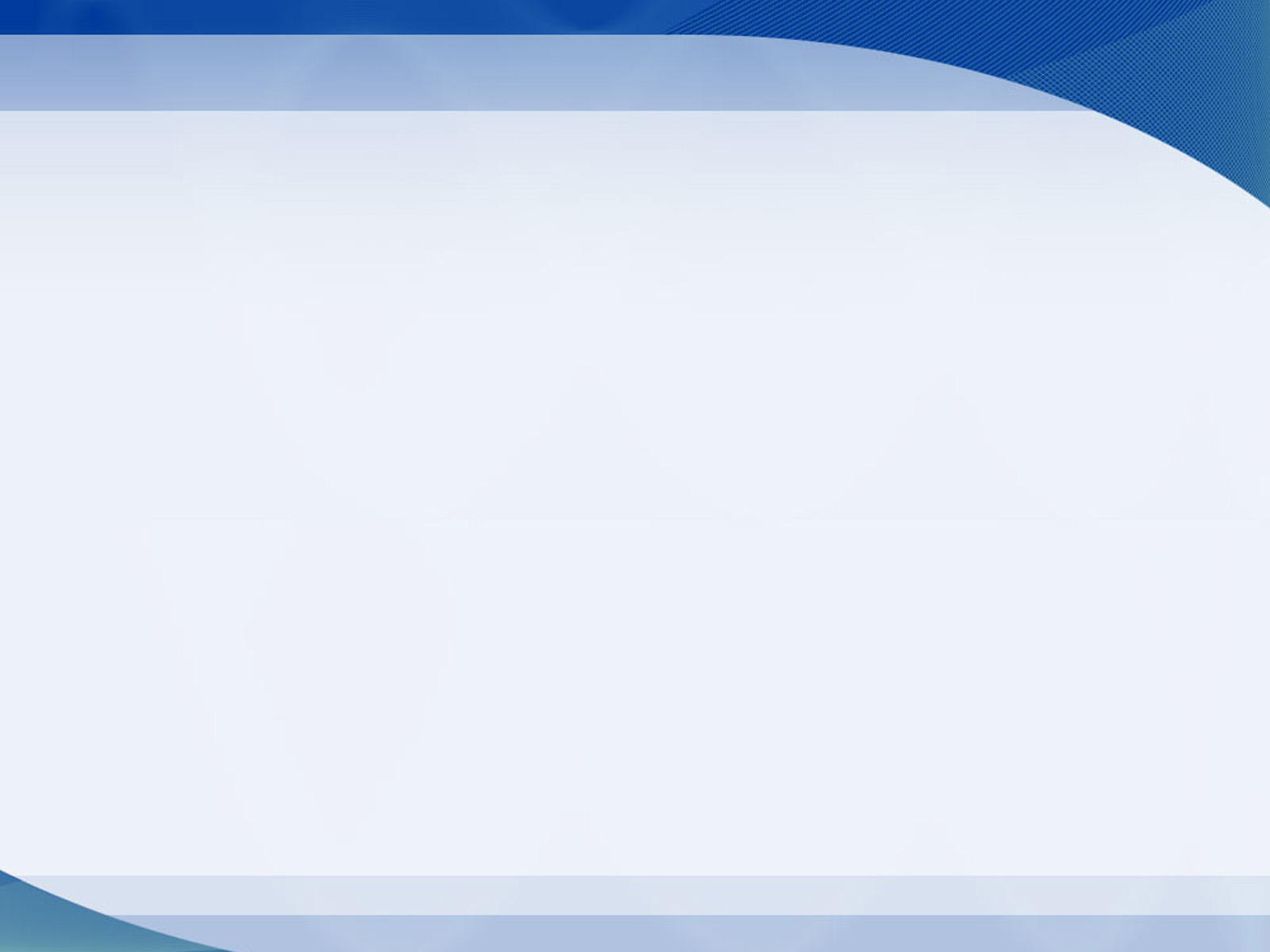 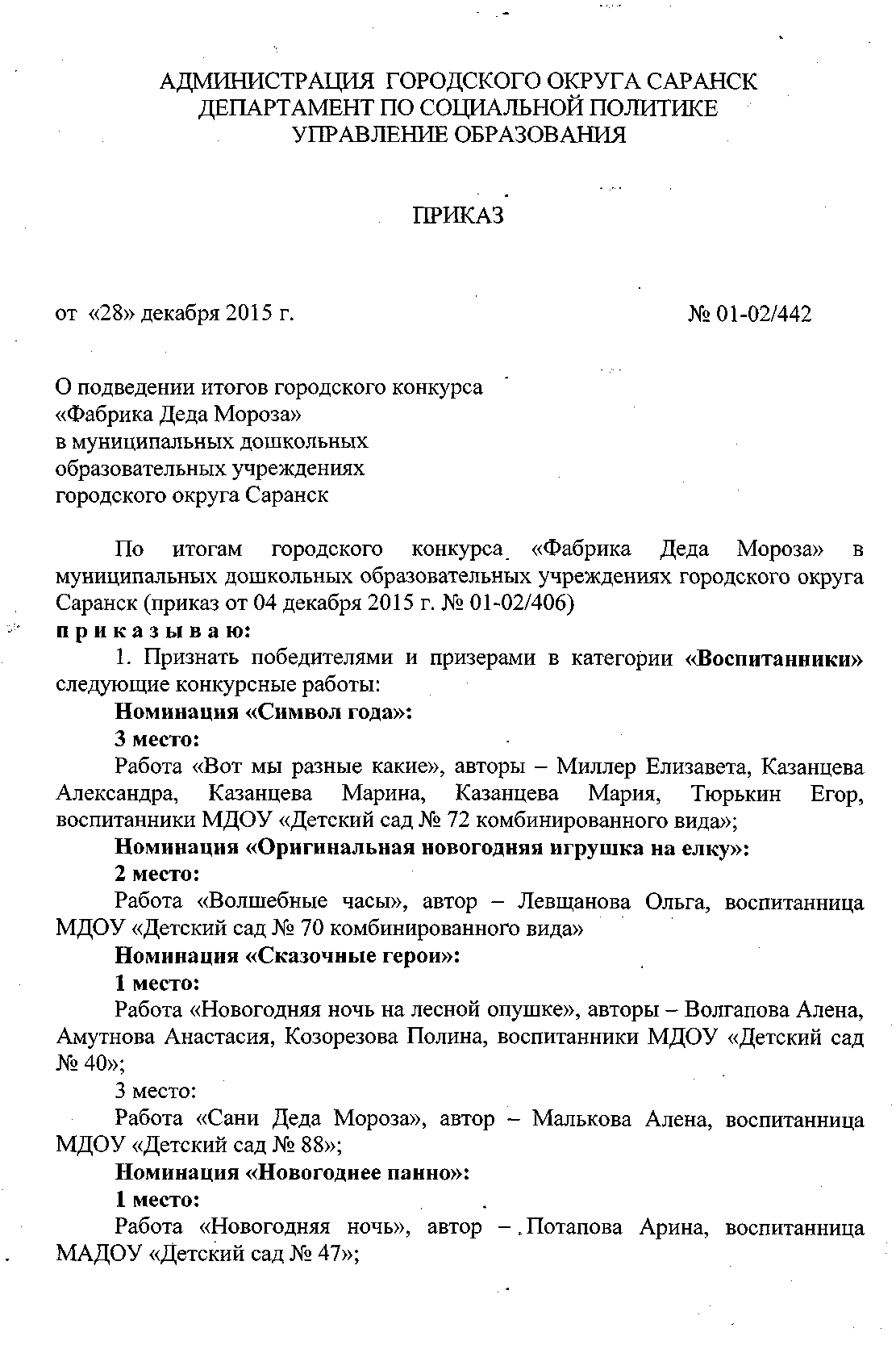 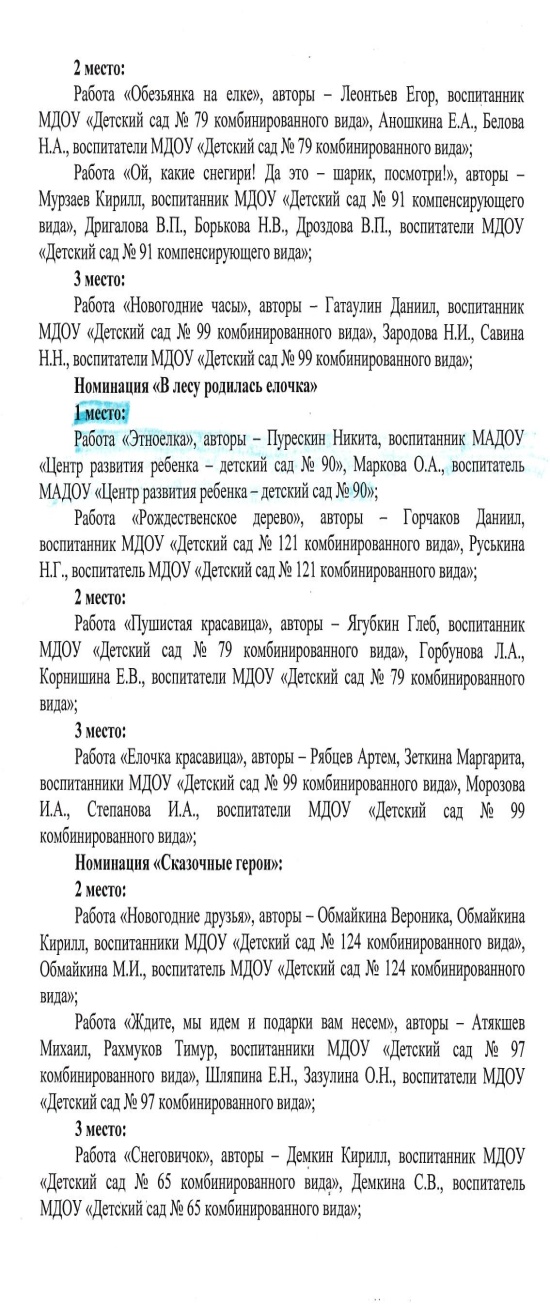 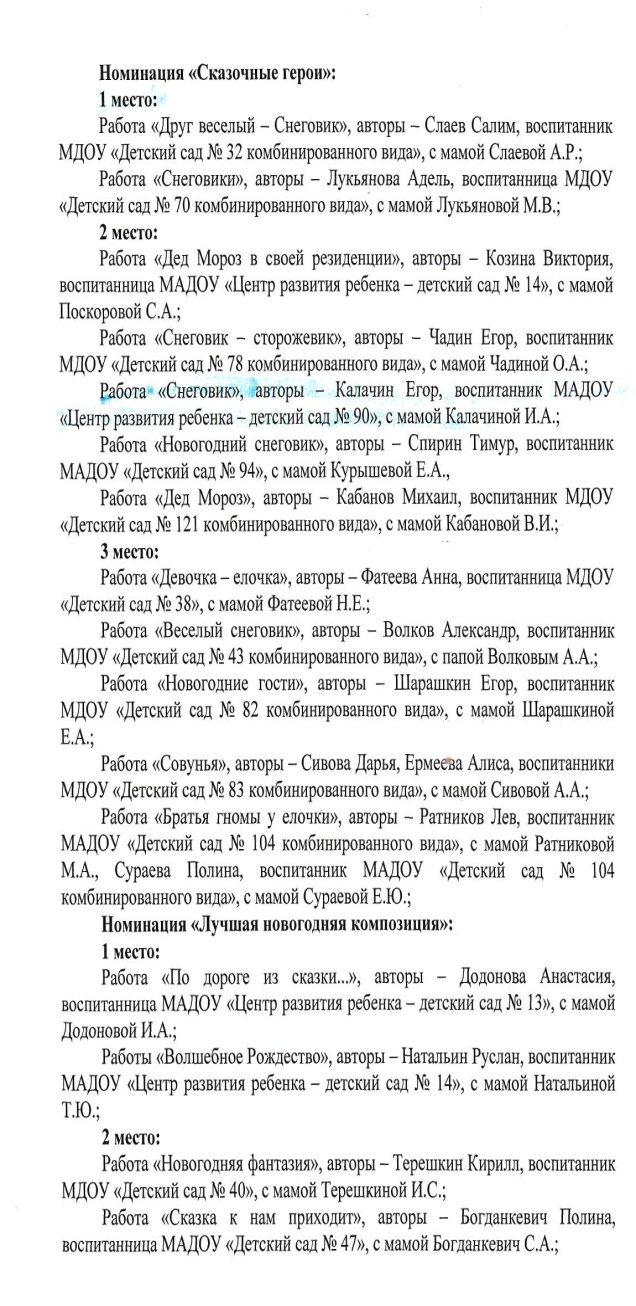 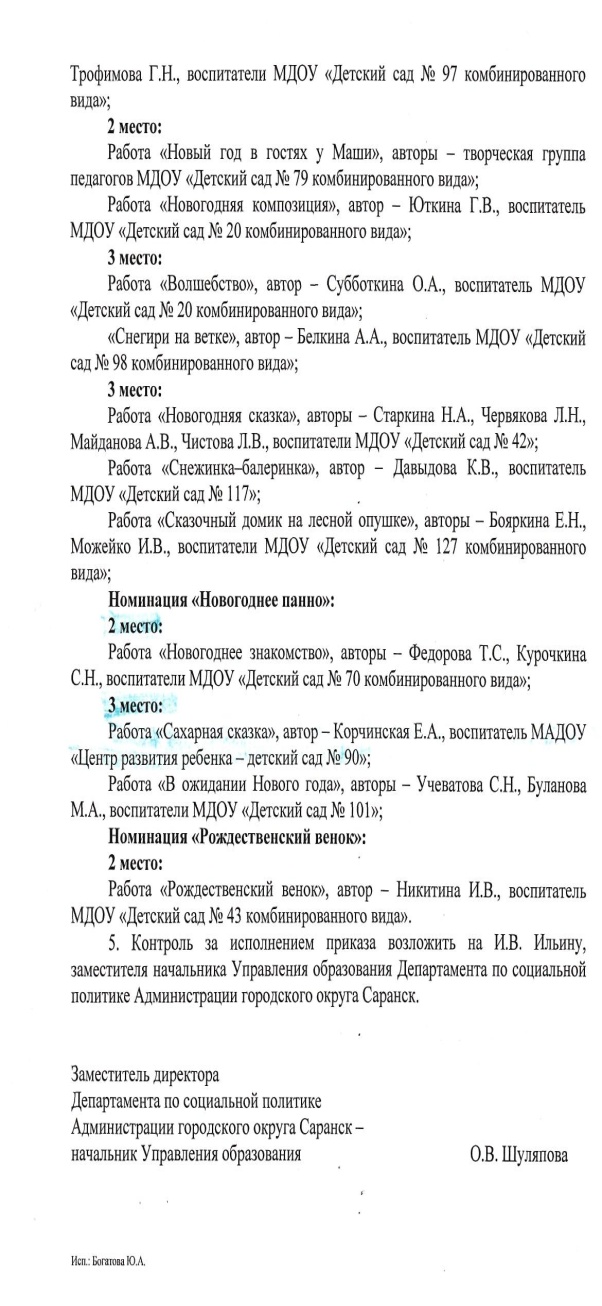 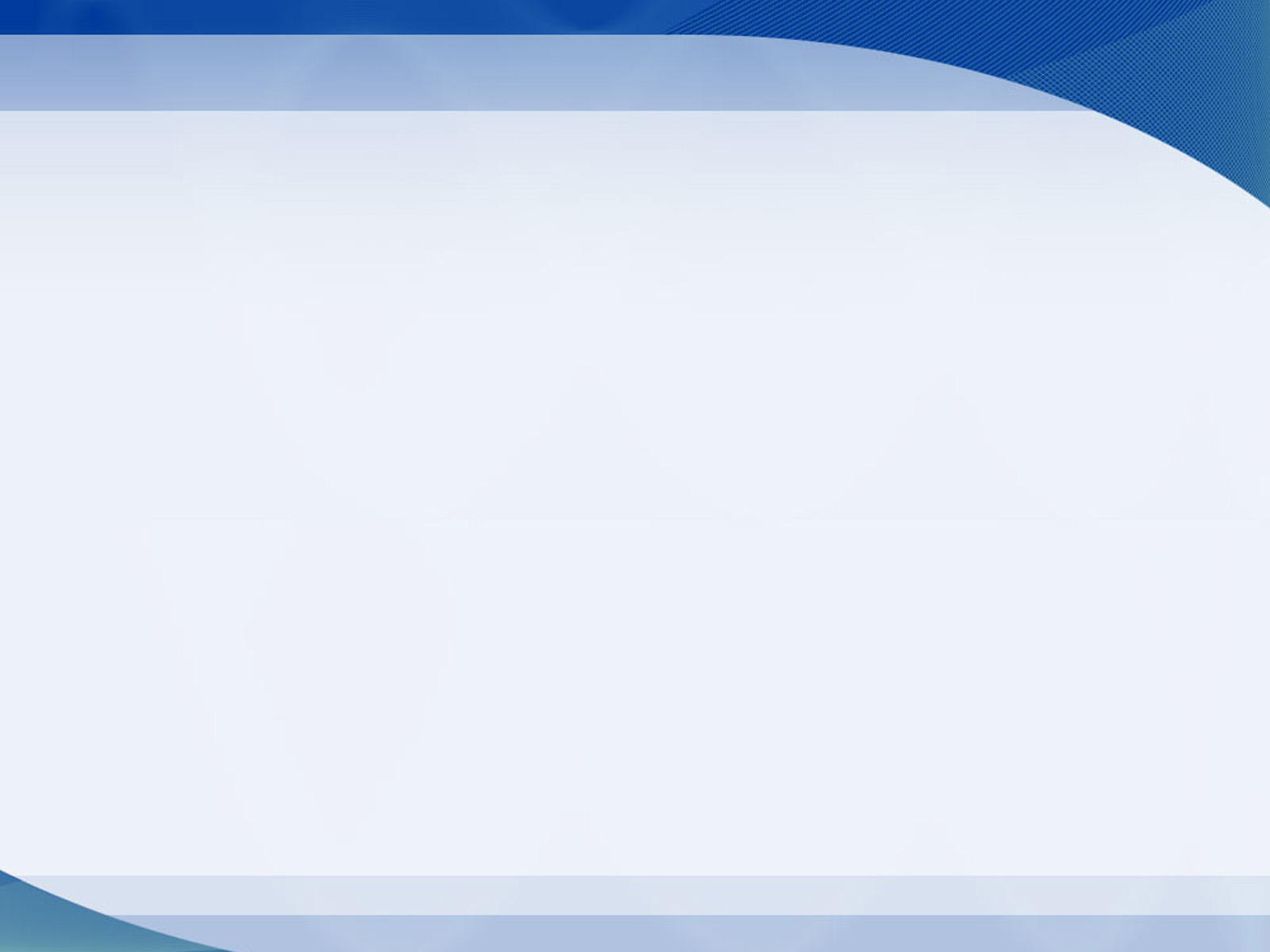 13.Качество работы по развитию вариативных форм дошкольного образования
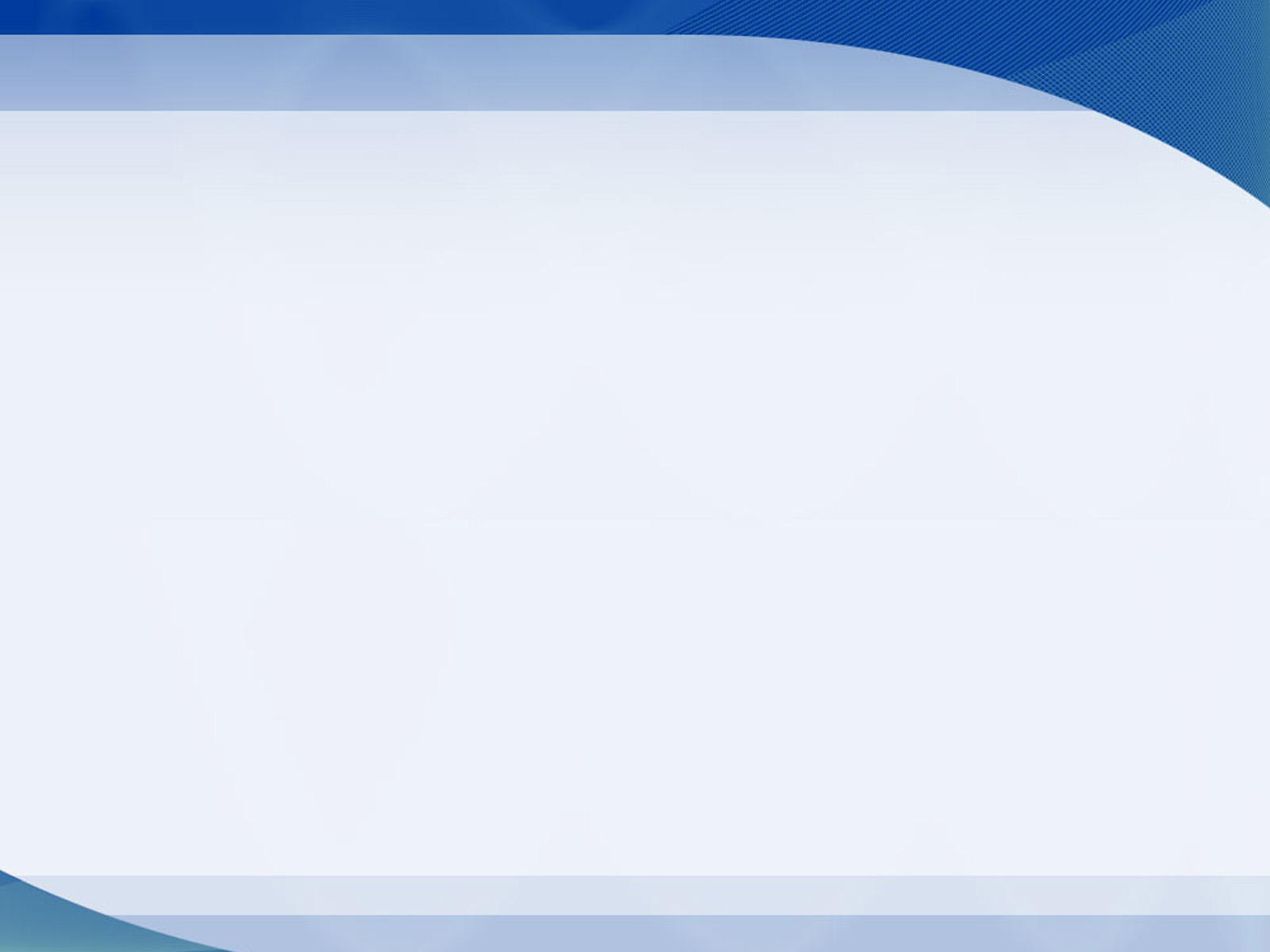 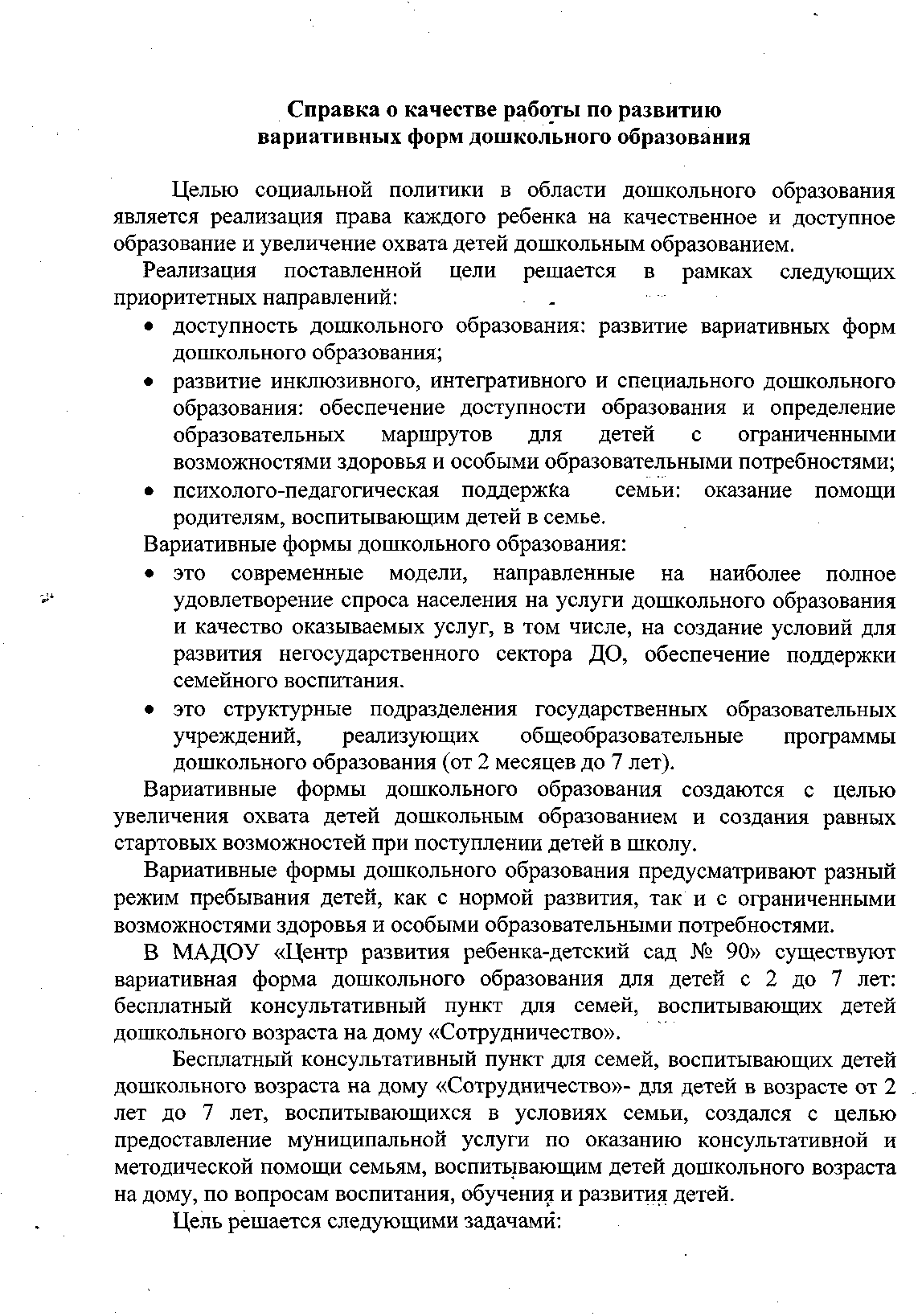 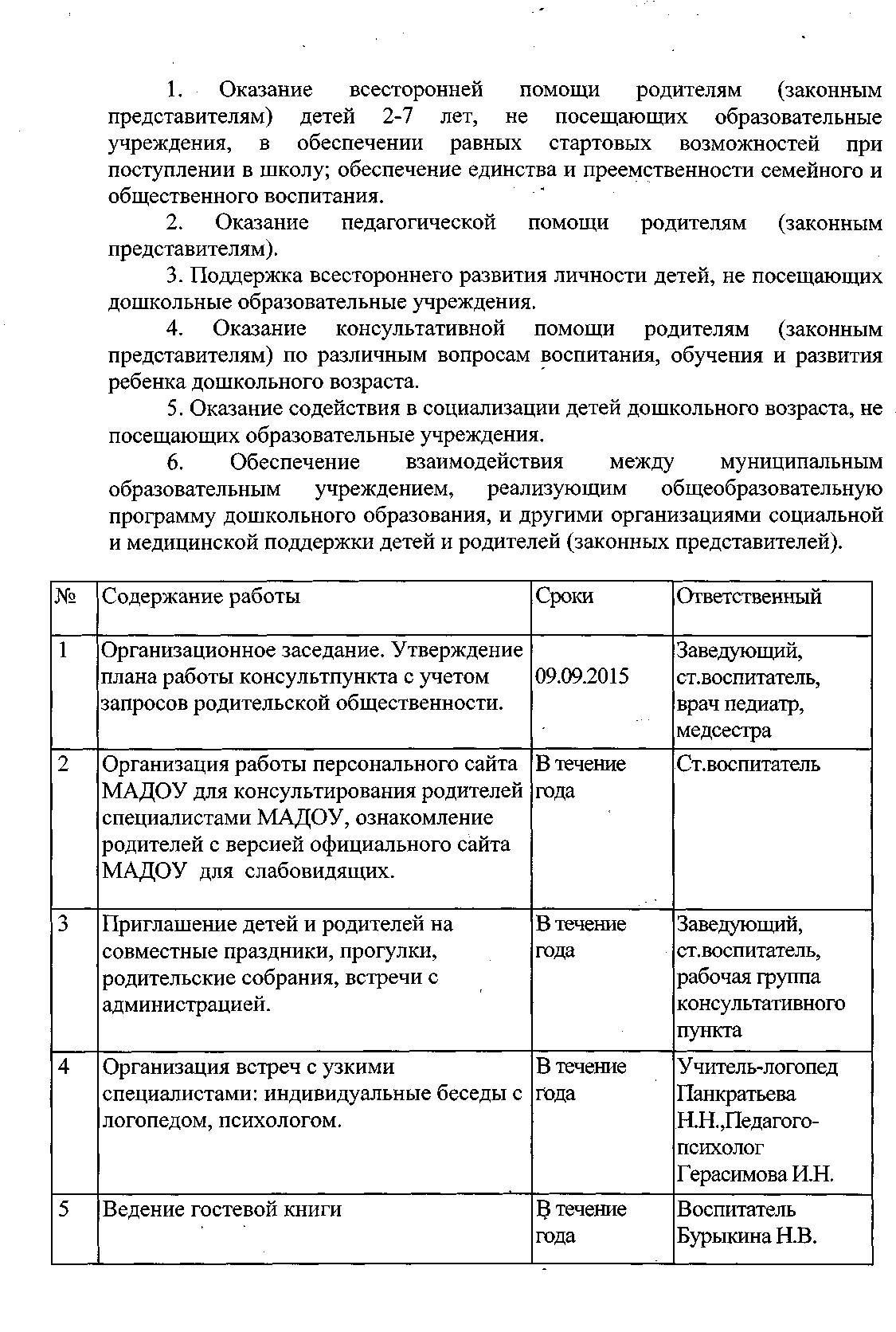 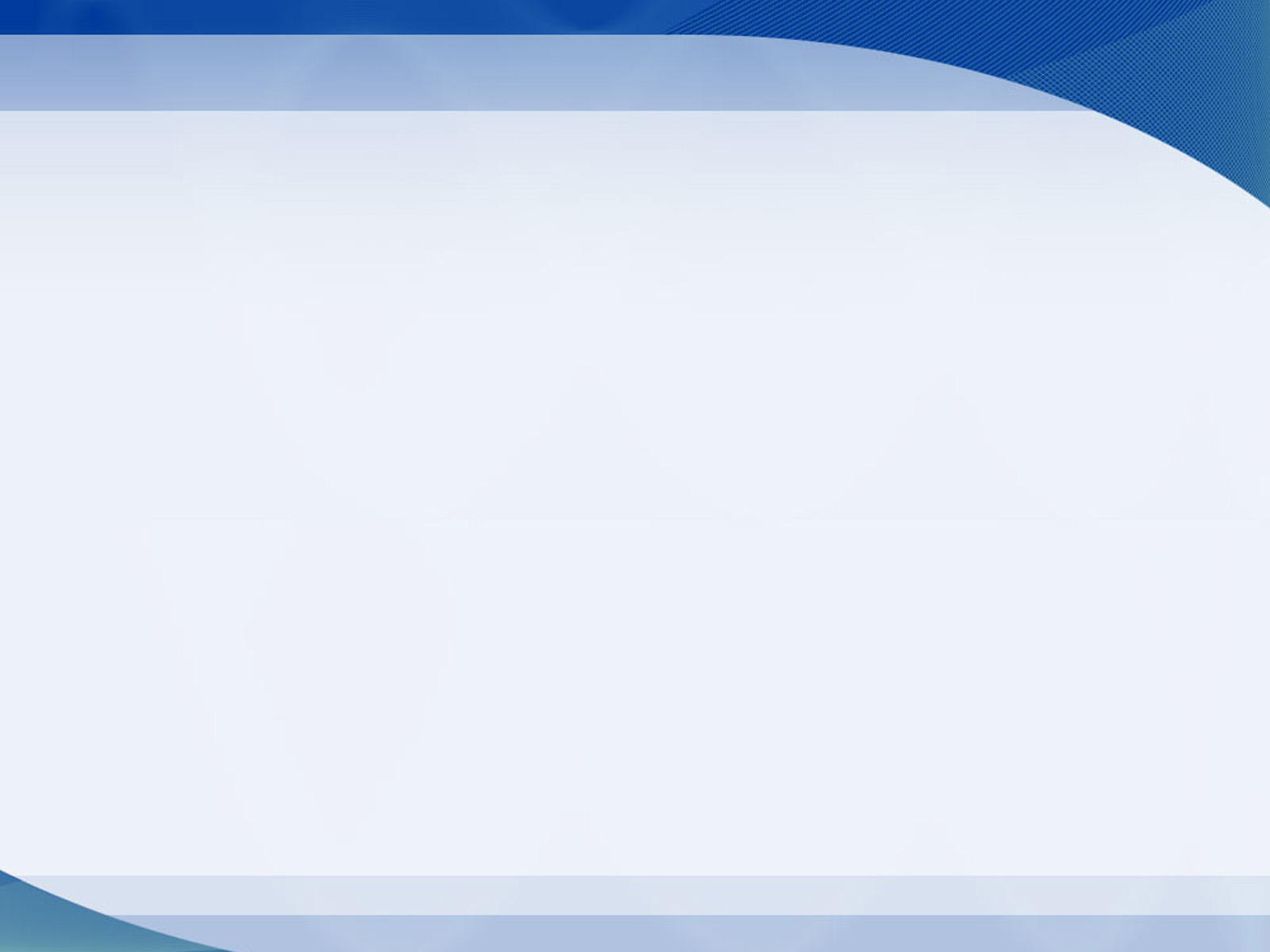 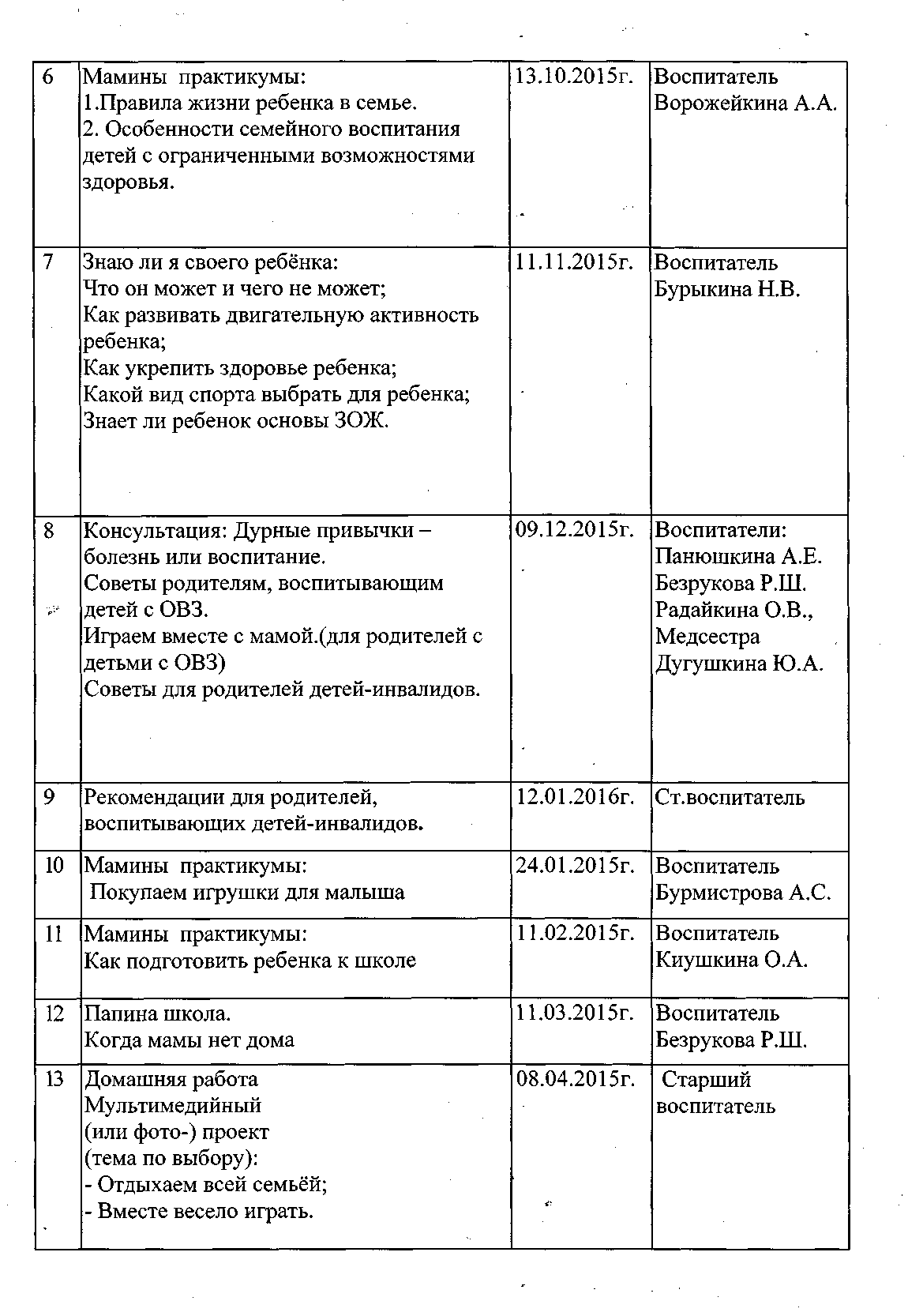 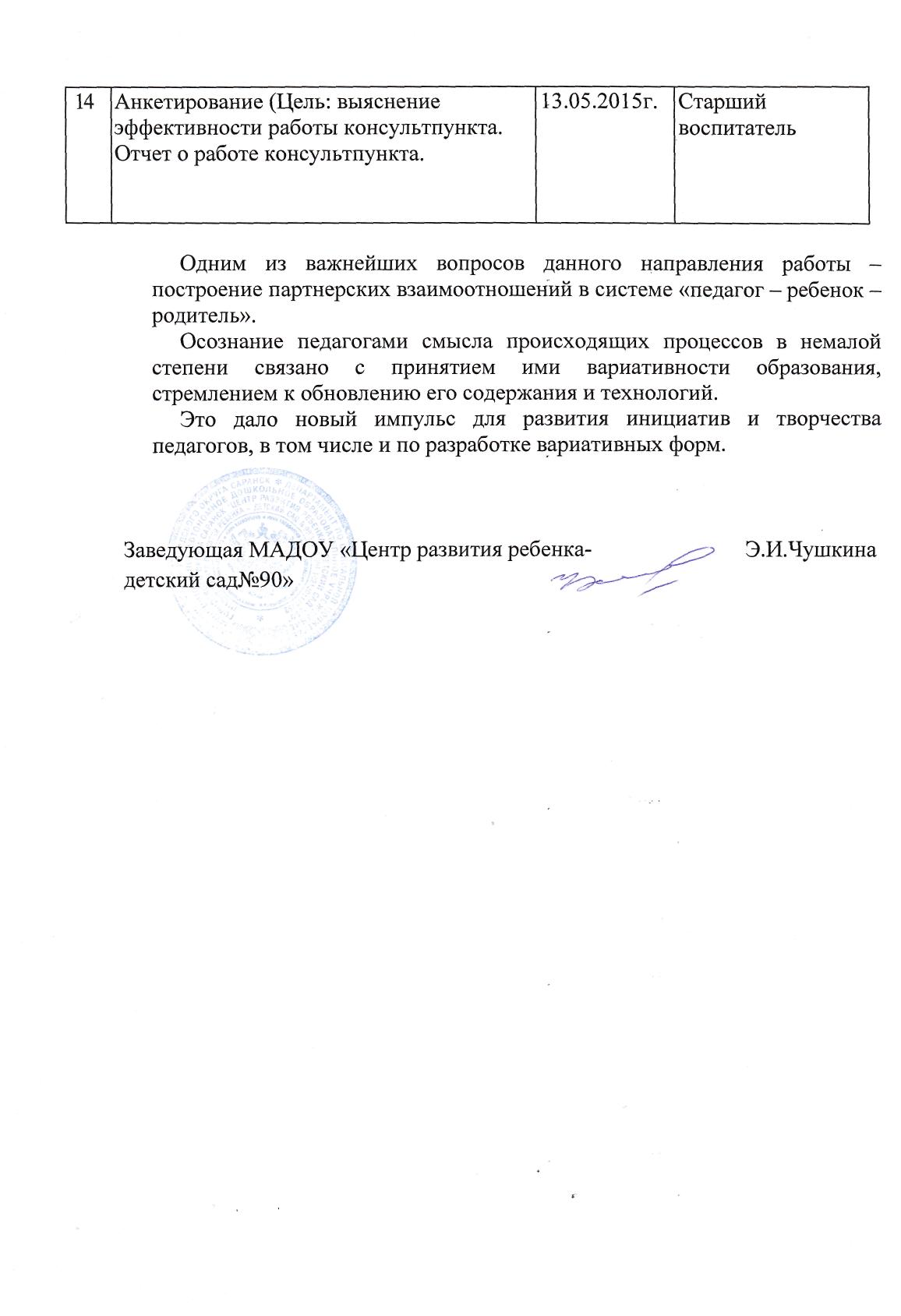 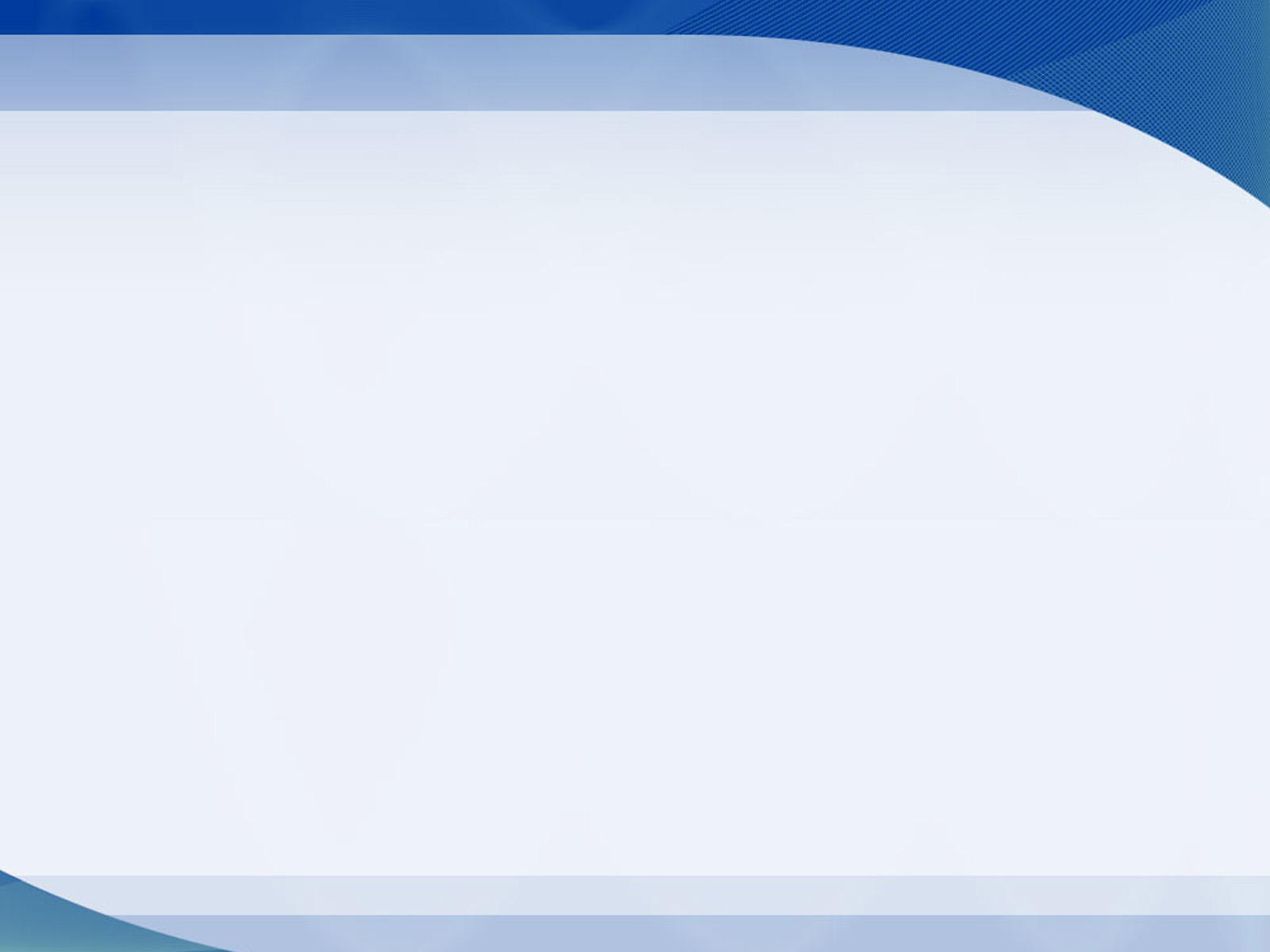 14.Выступления на научно-практических конференциях,педагогических чтениях,семинарах, секциях,методических объединениях;проведение открытых мастер –классов, мероприятий
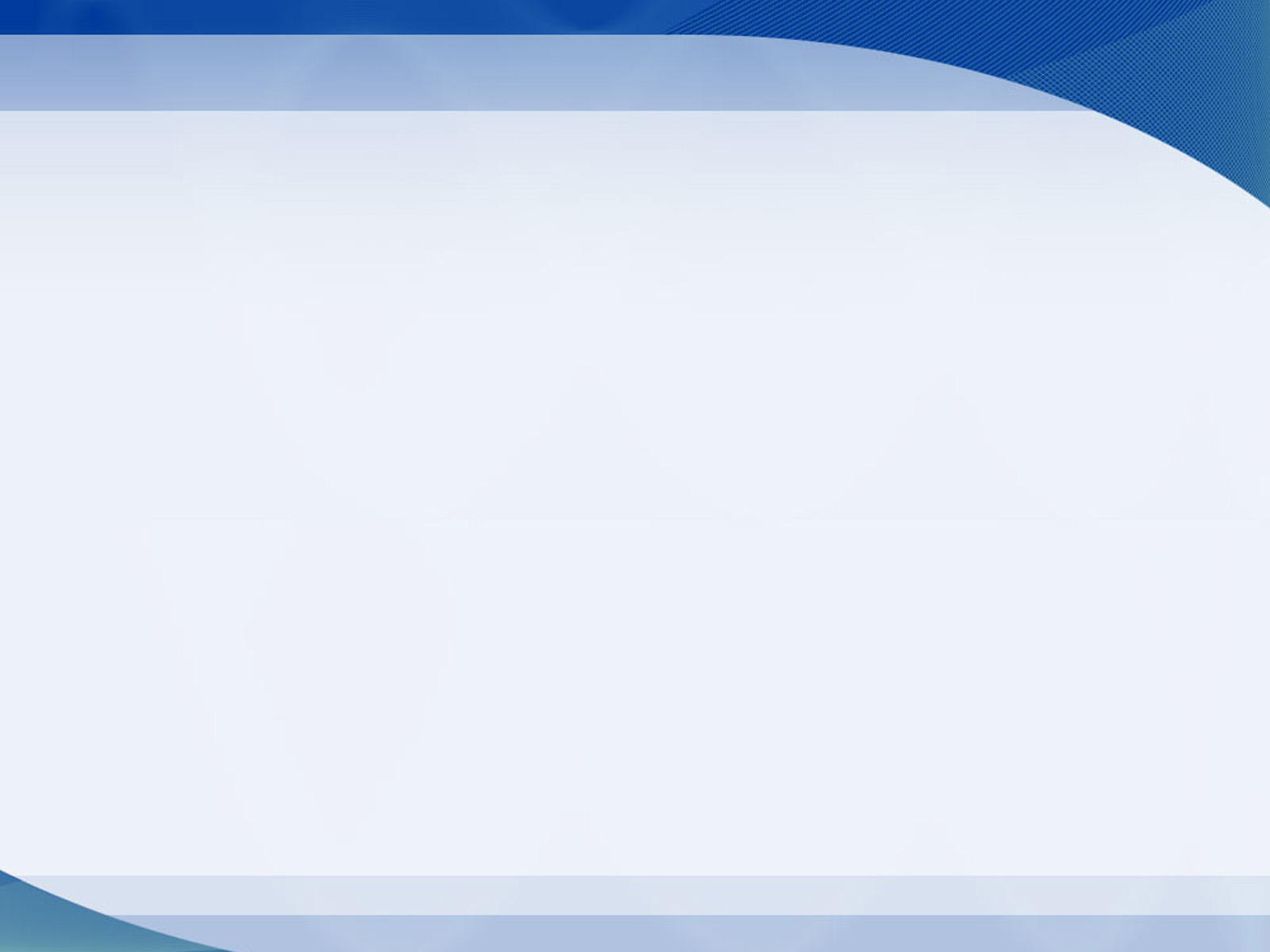 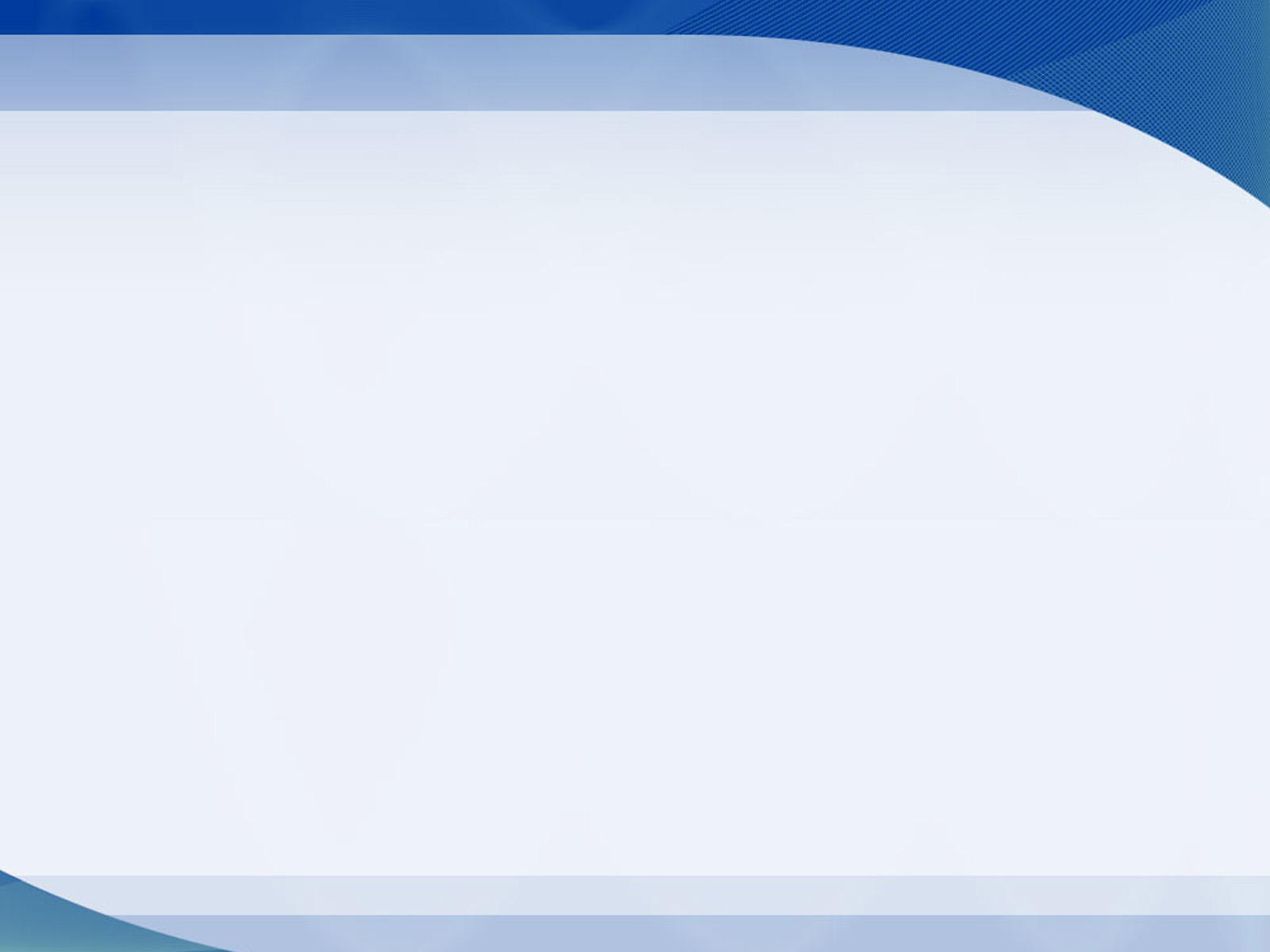 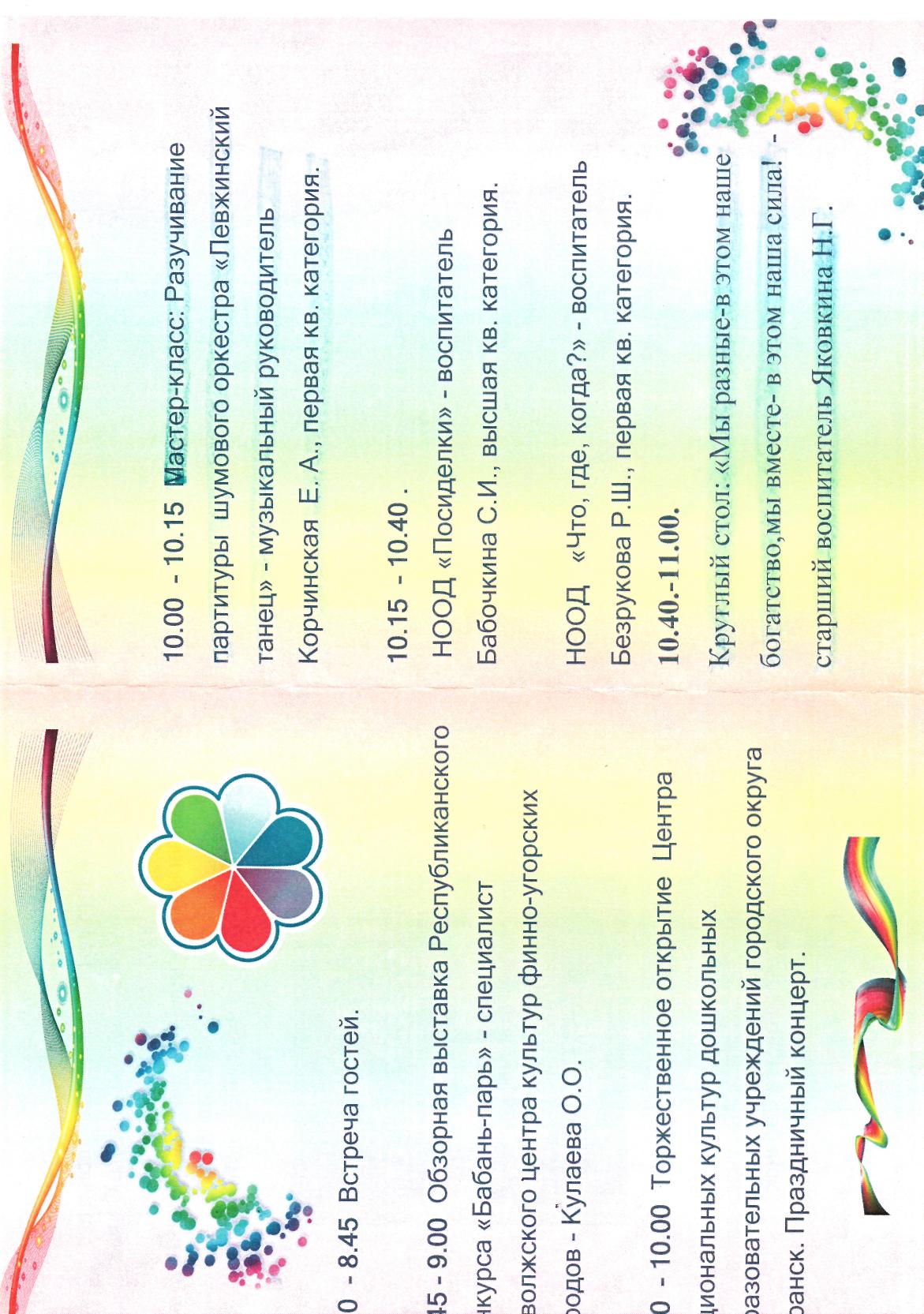 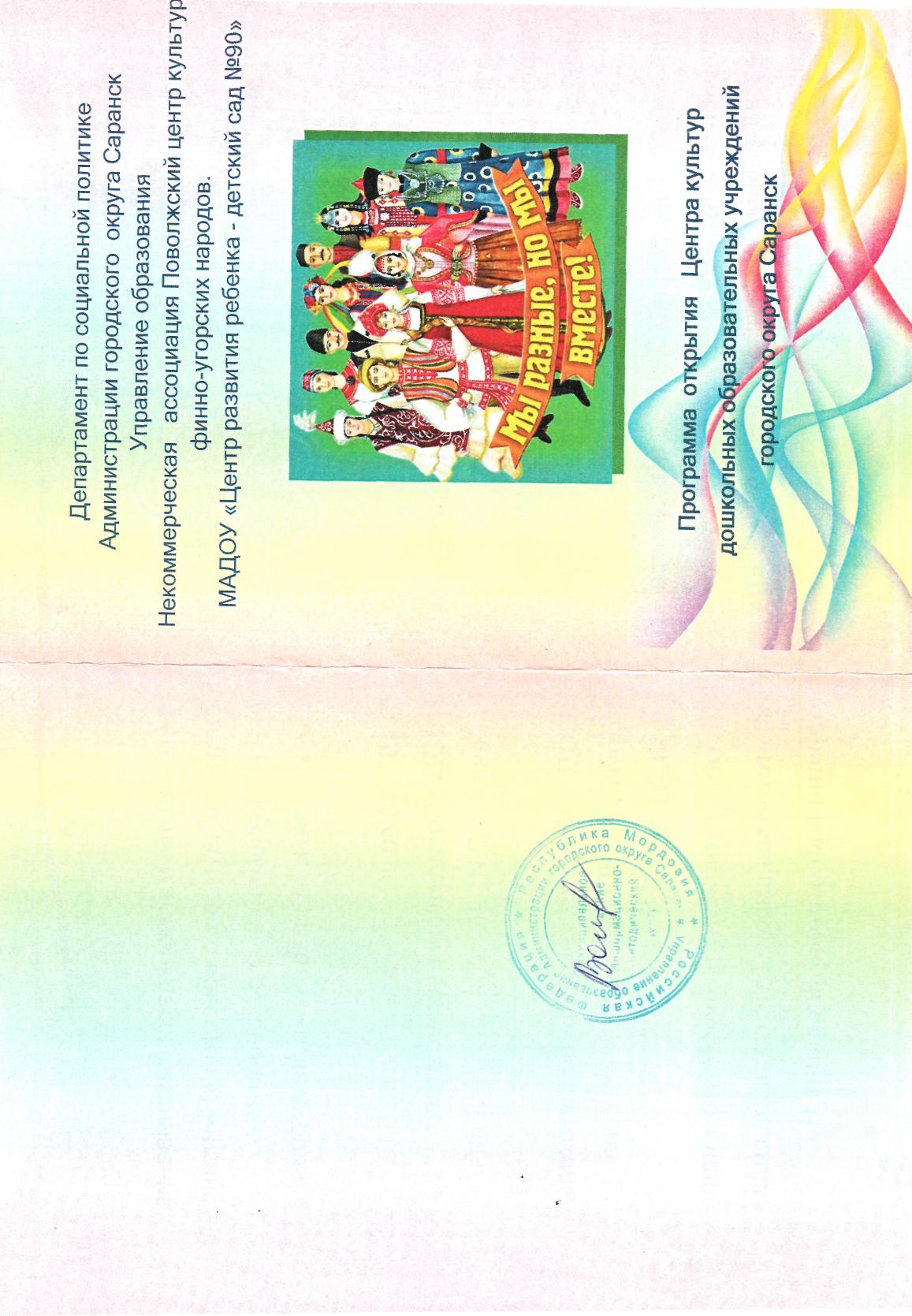 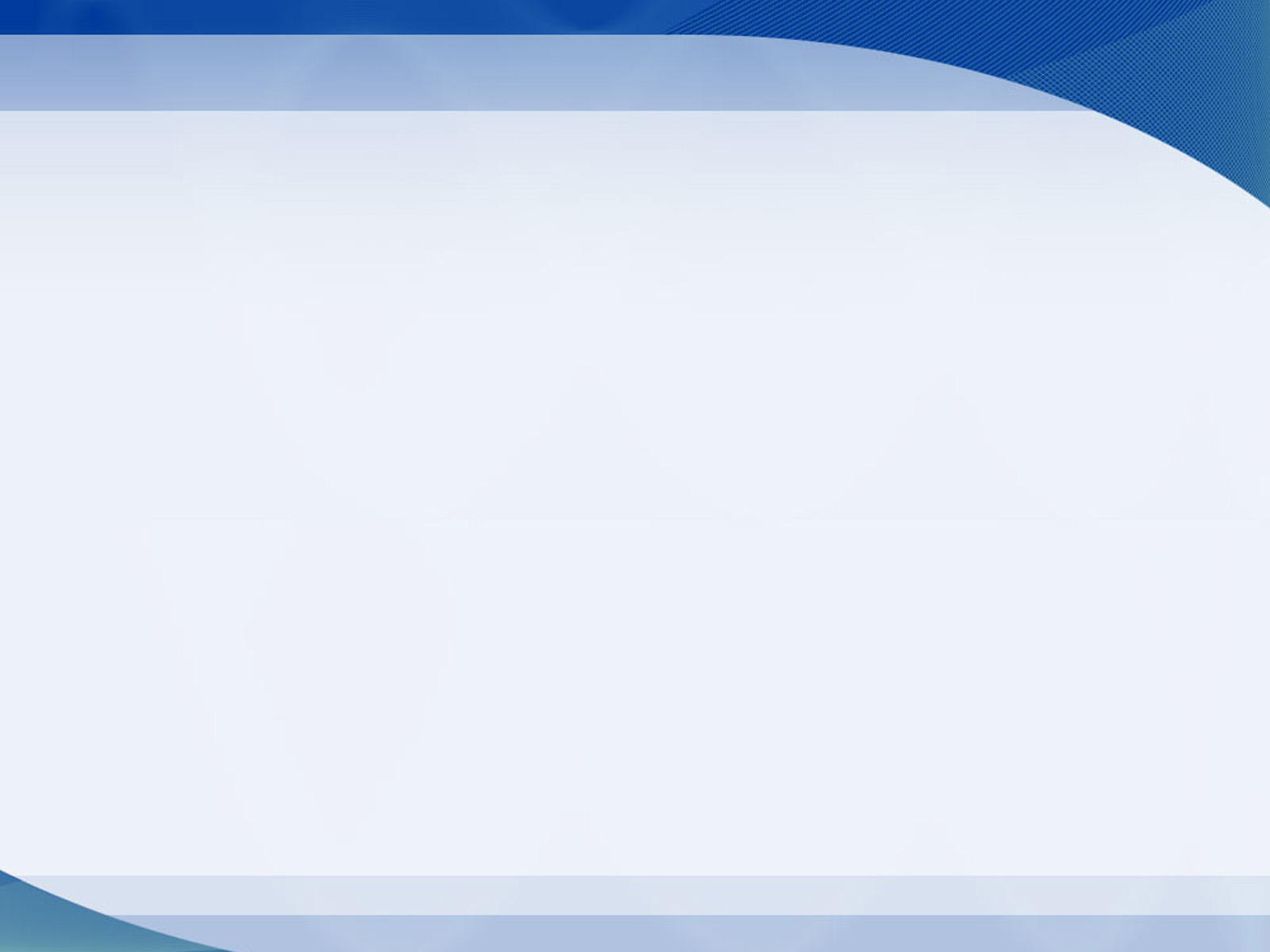 15.Участие старшего воспитателя в профессиональных конкурсах
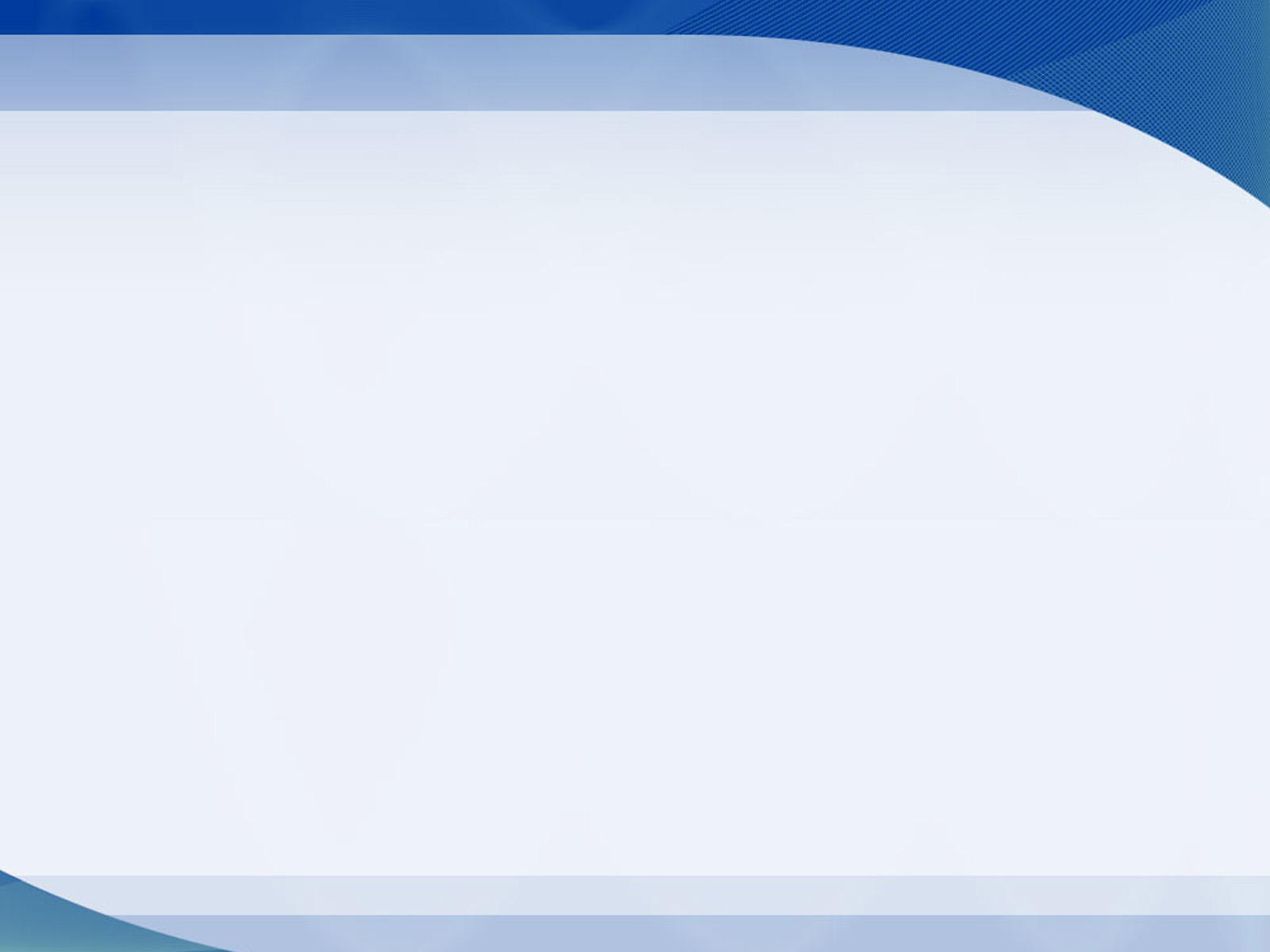 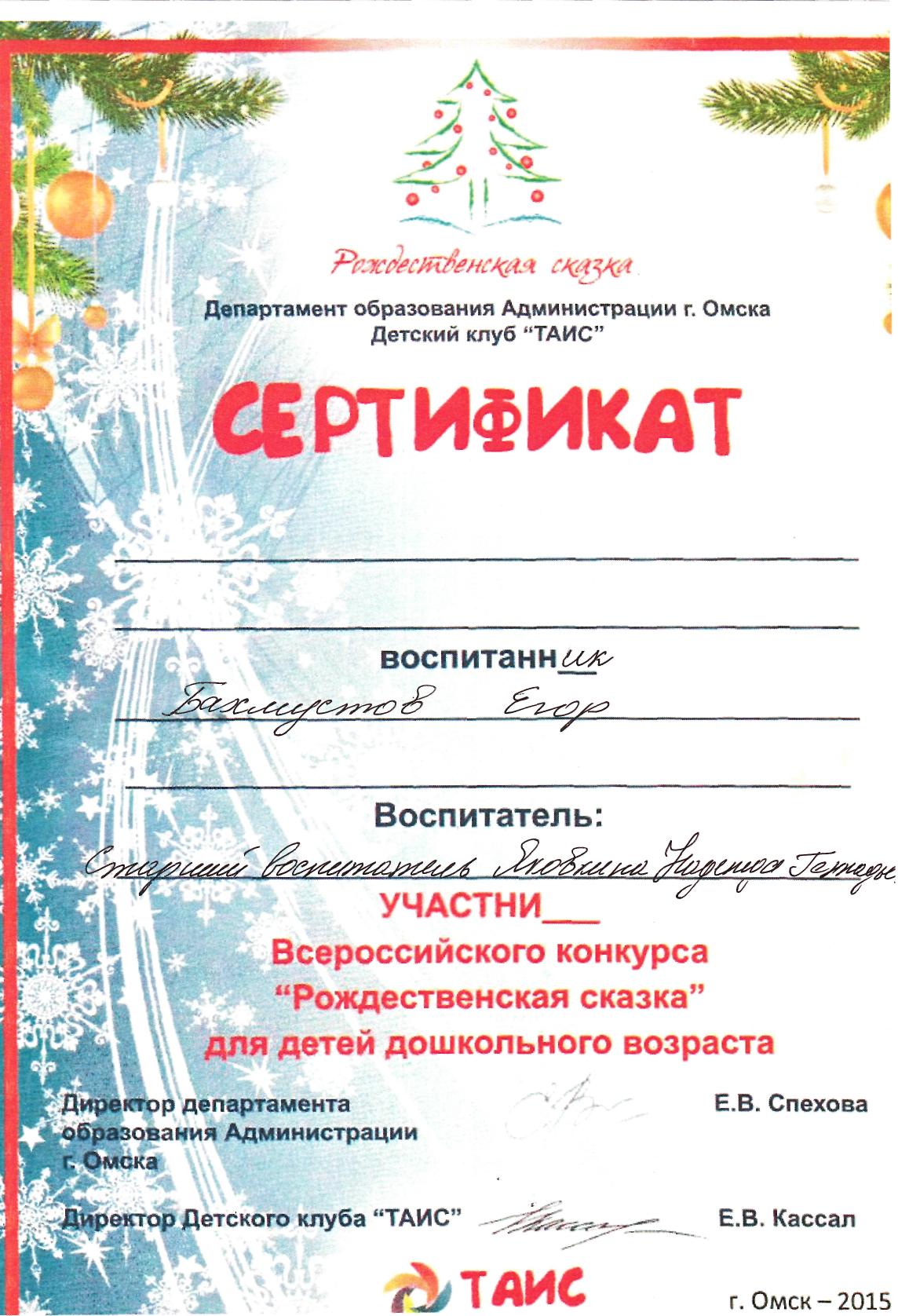 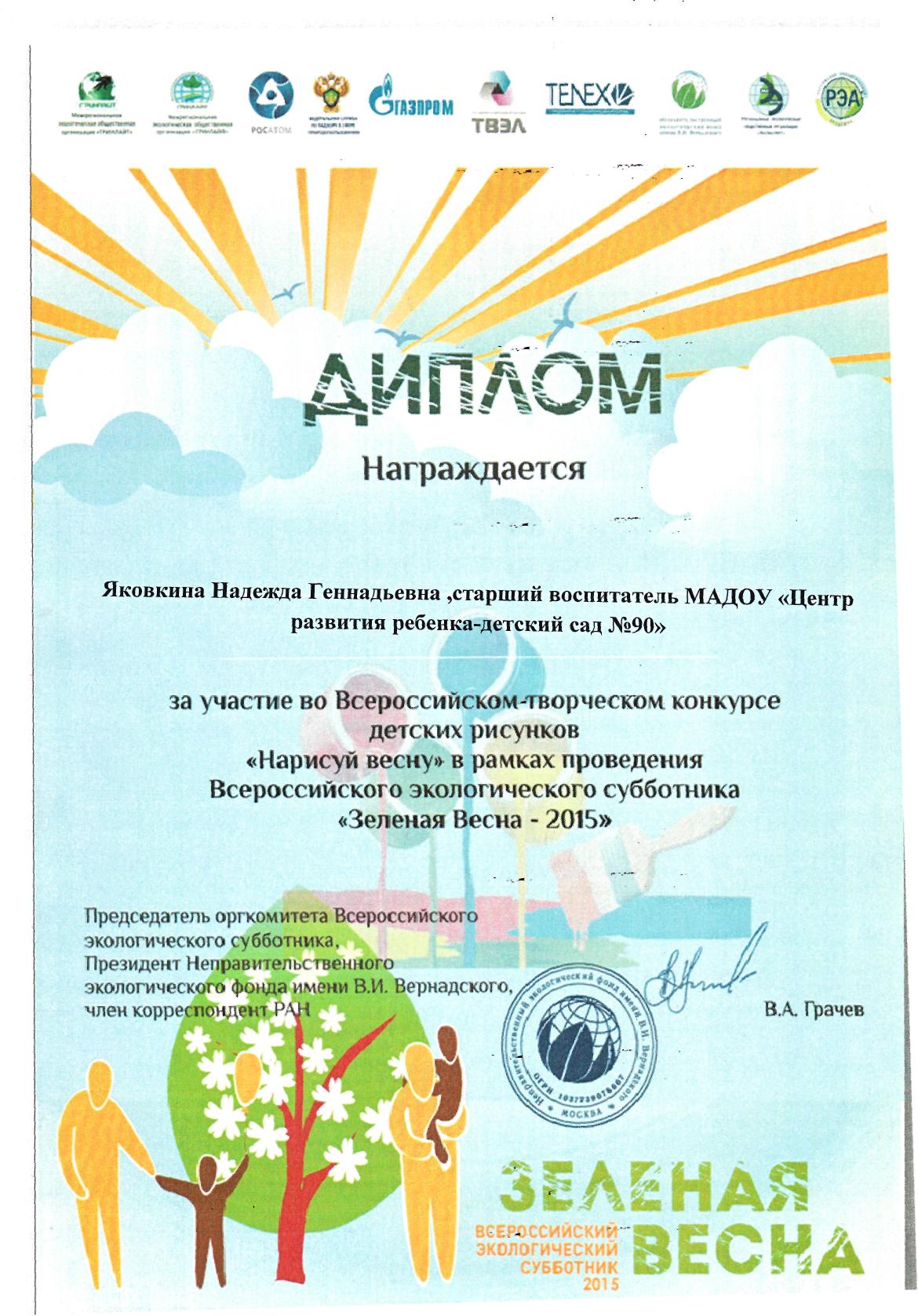 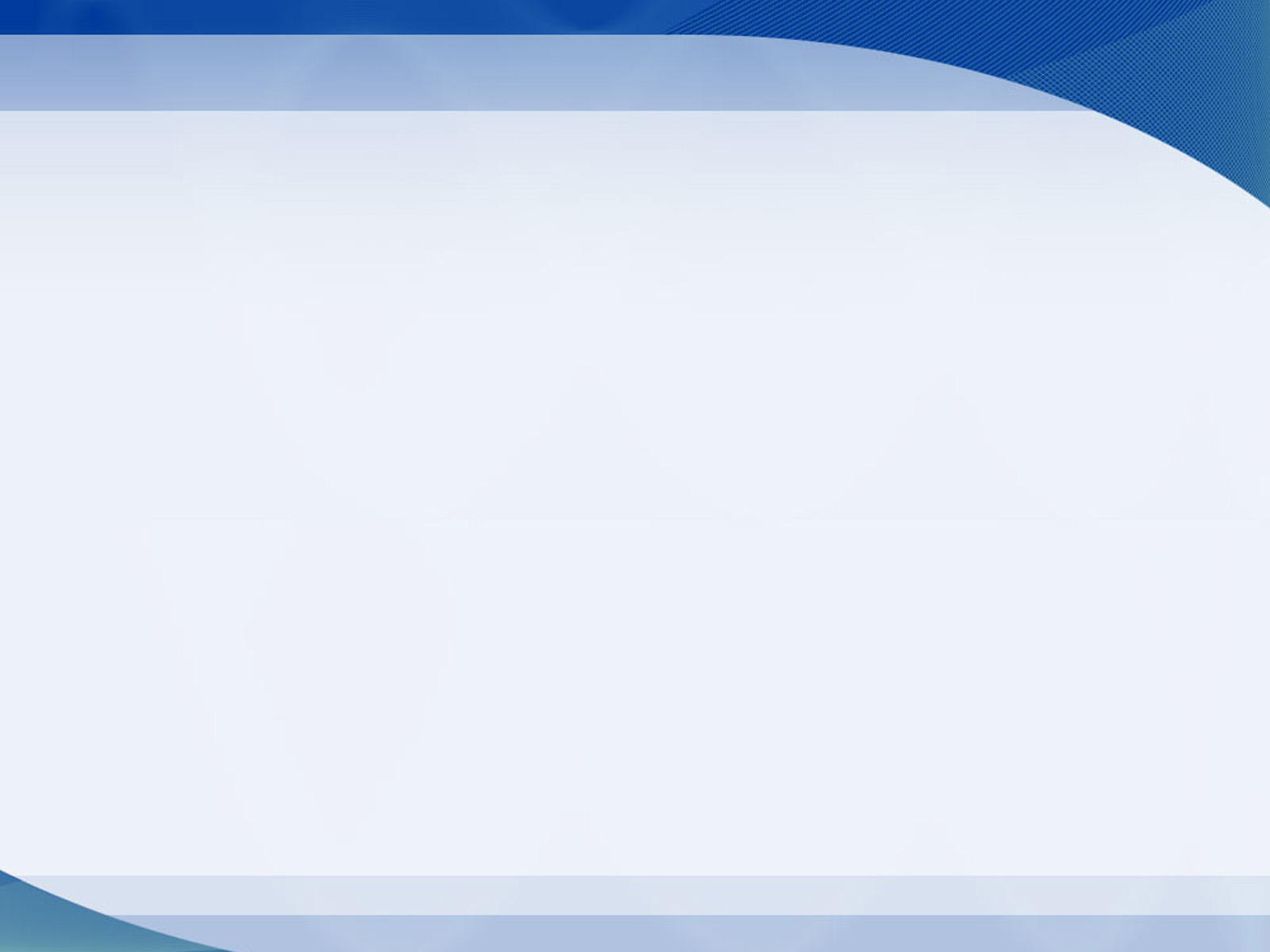 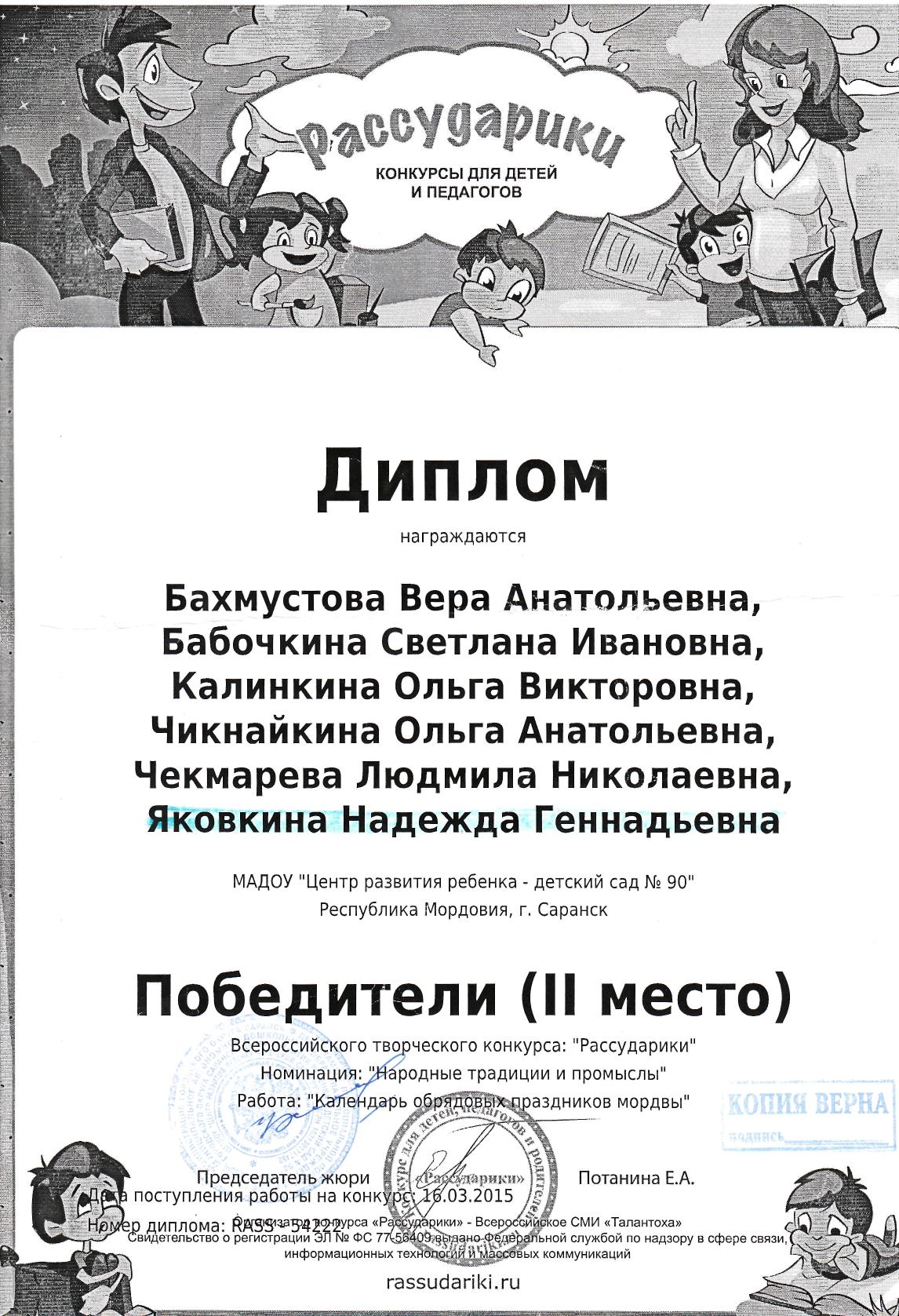 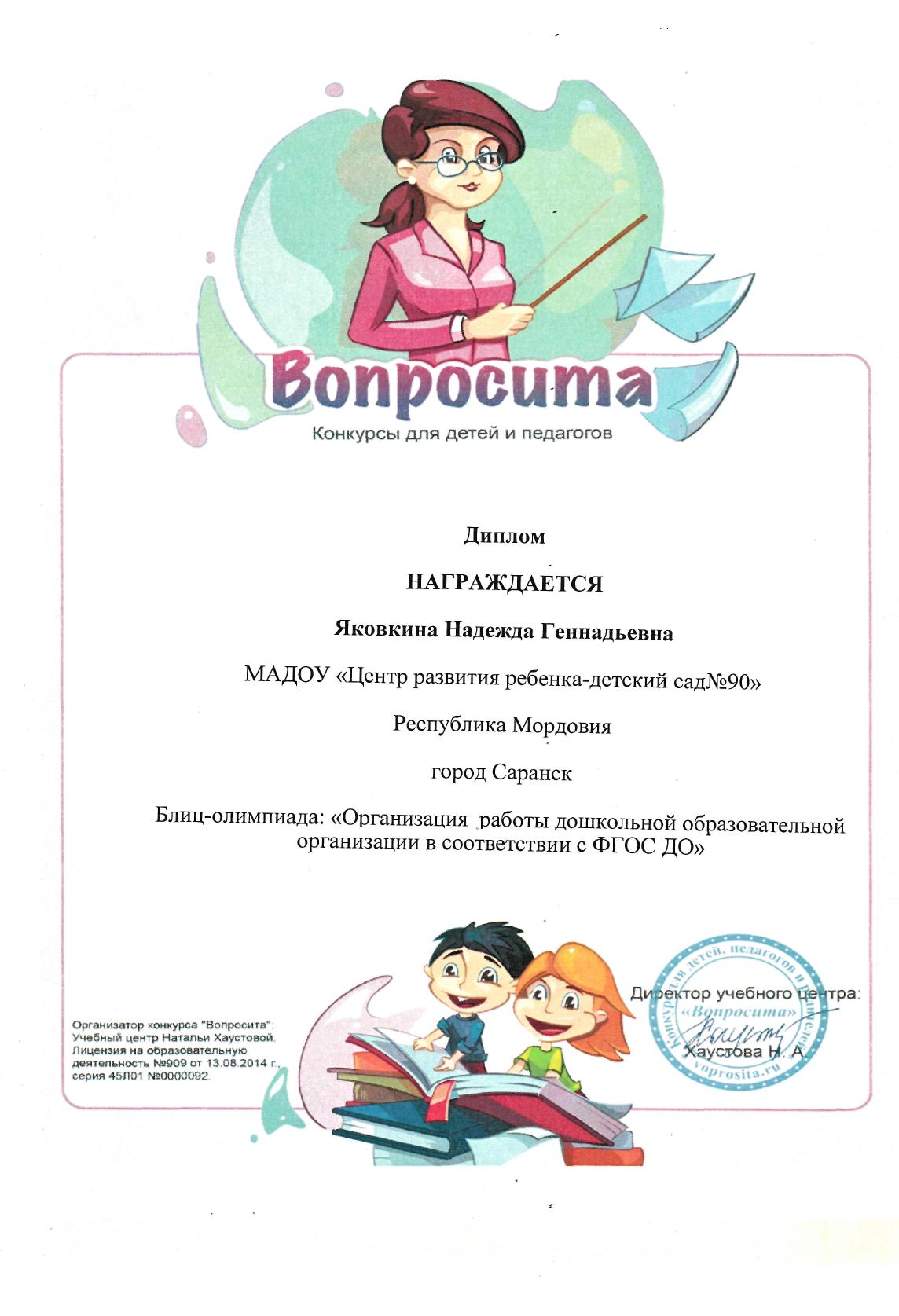 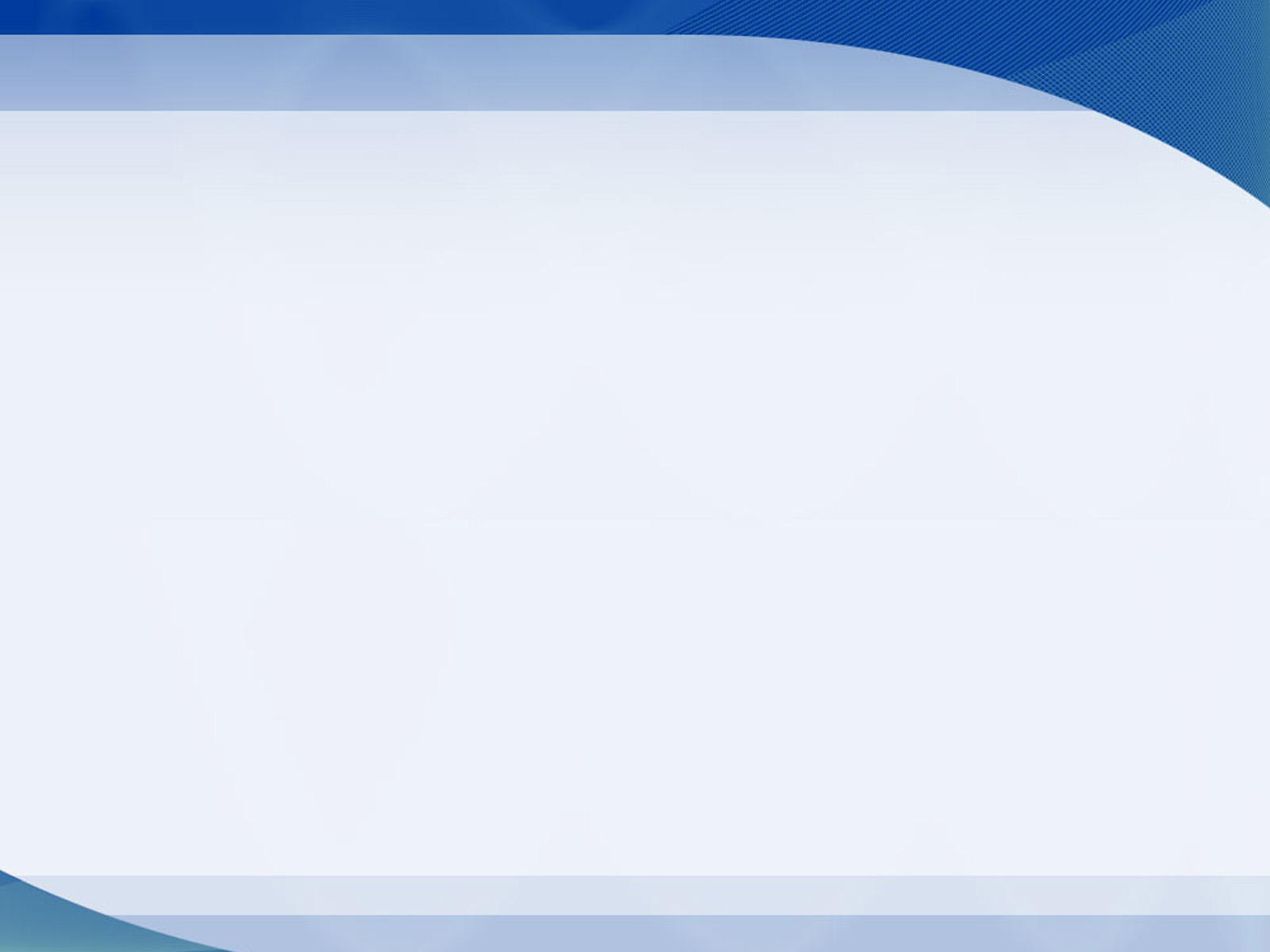 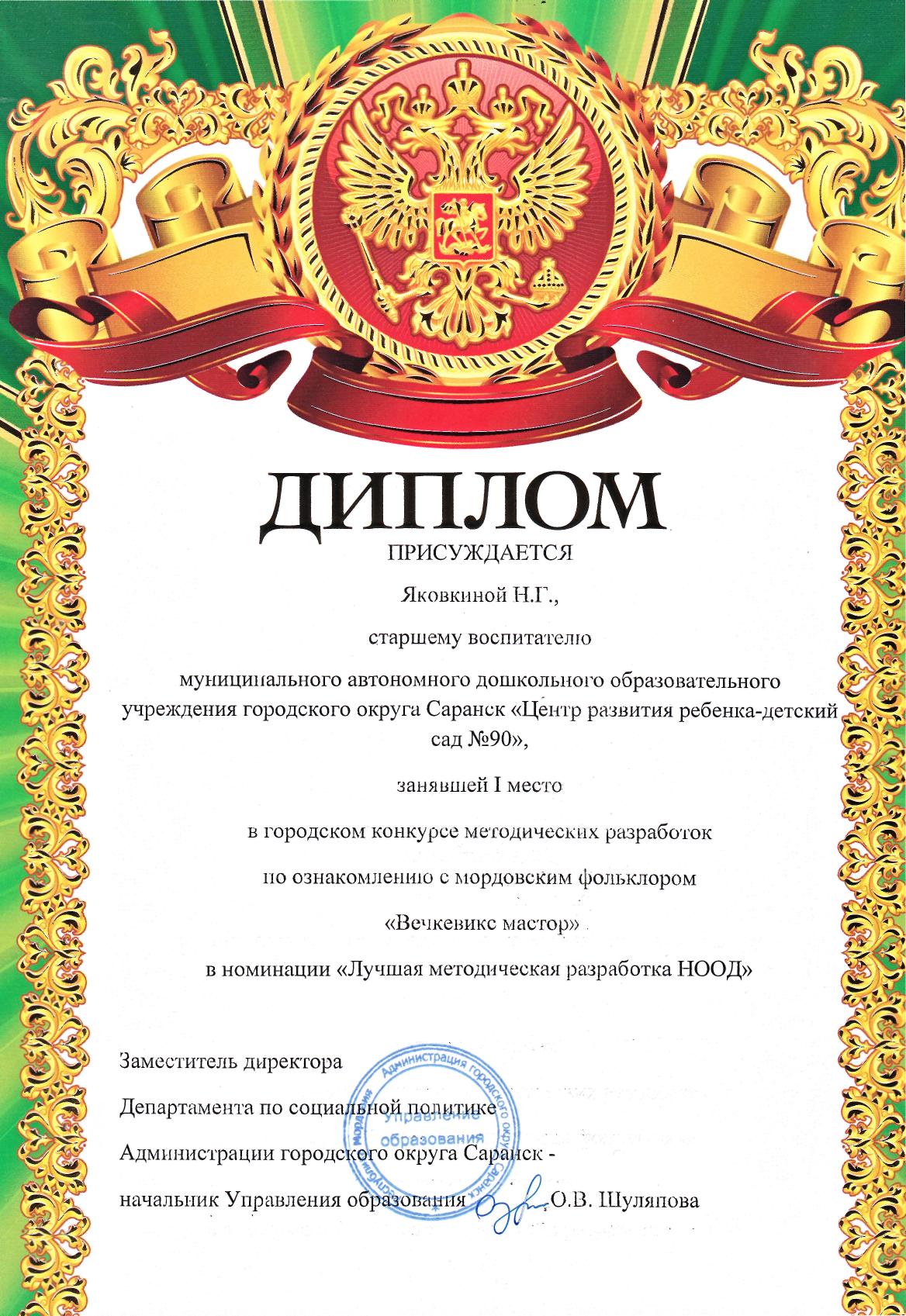 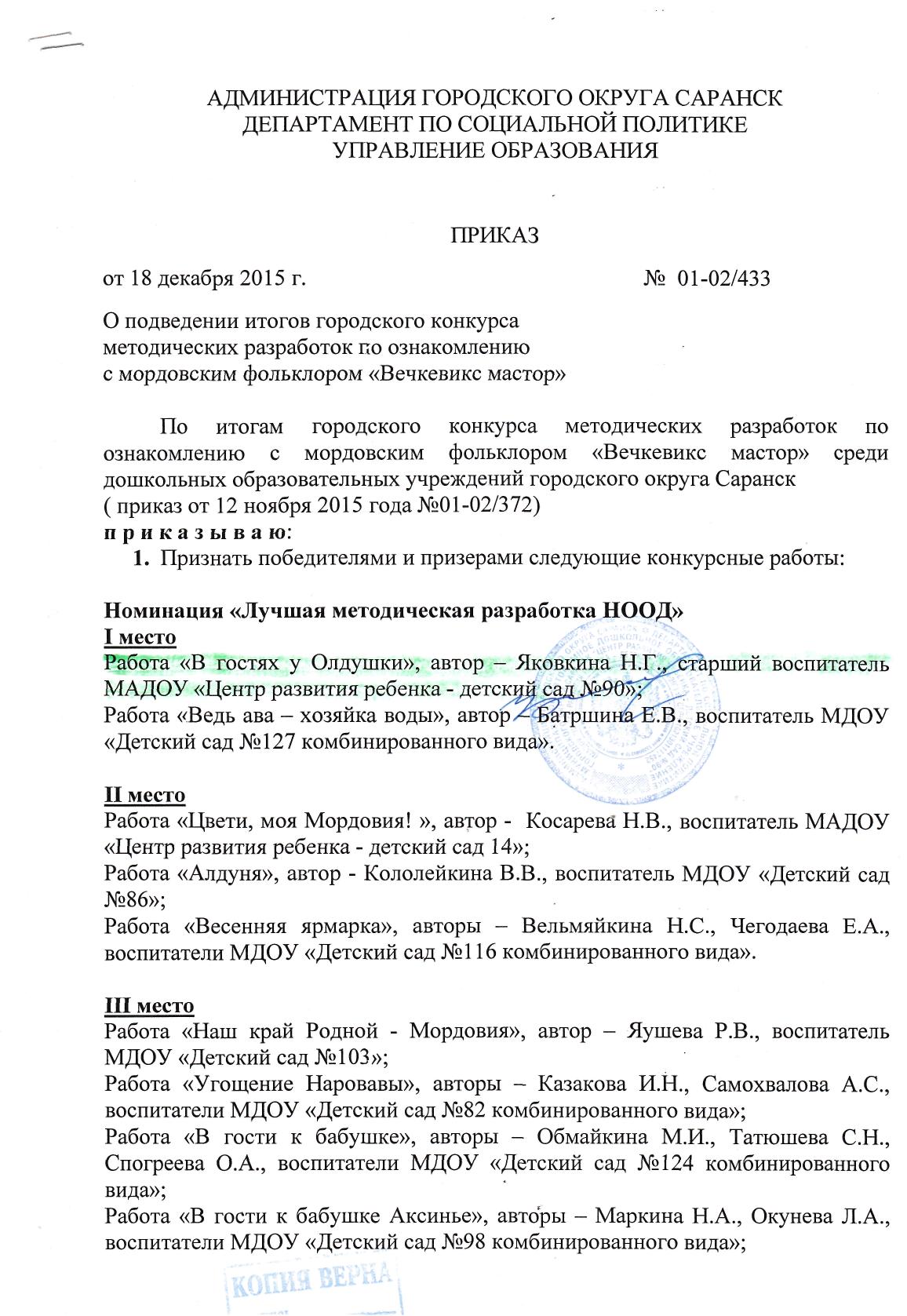 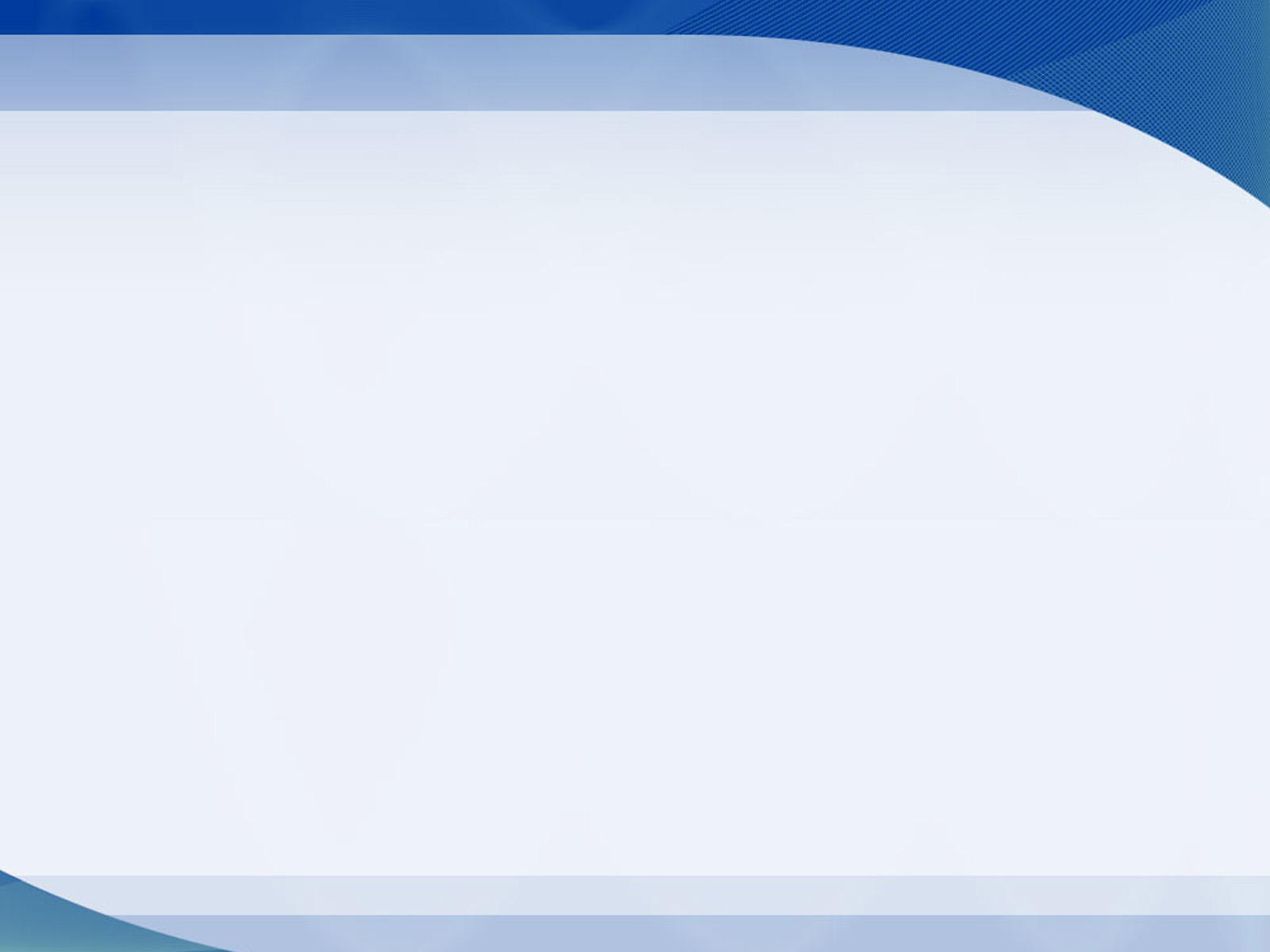 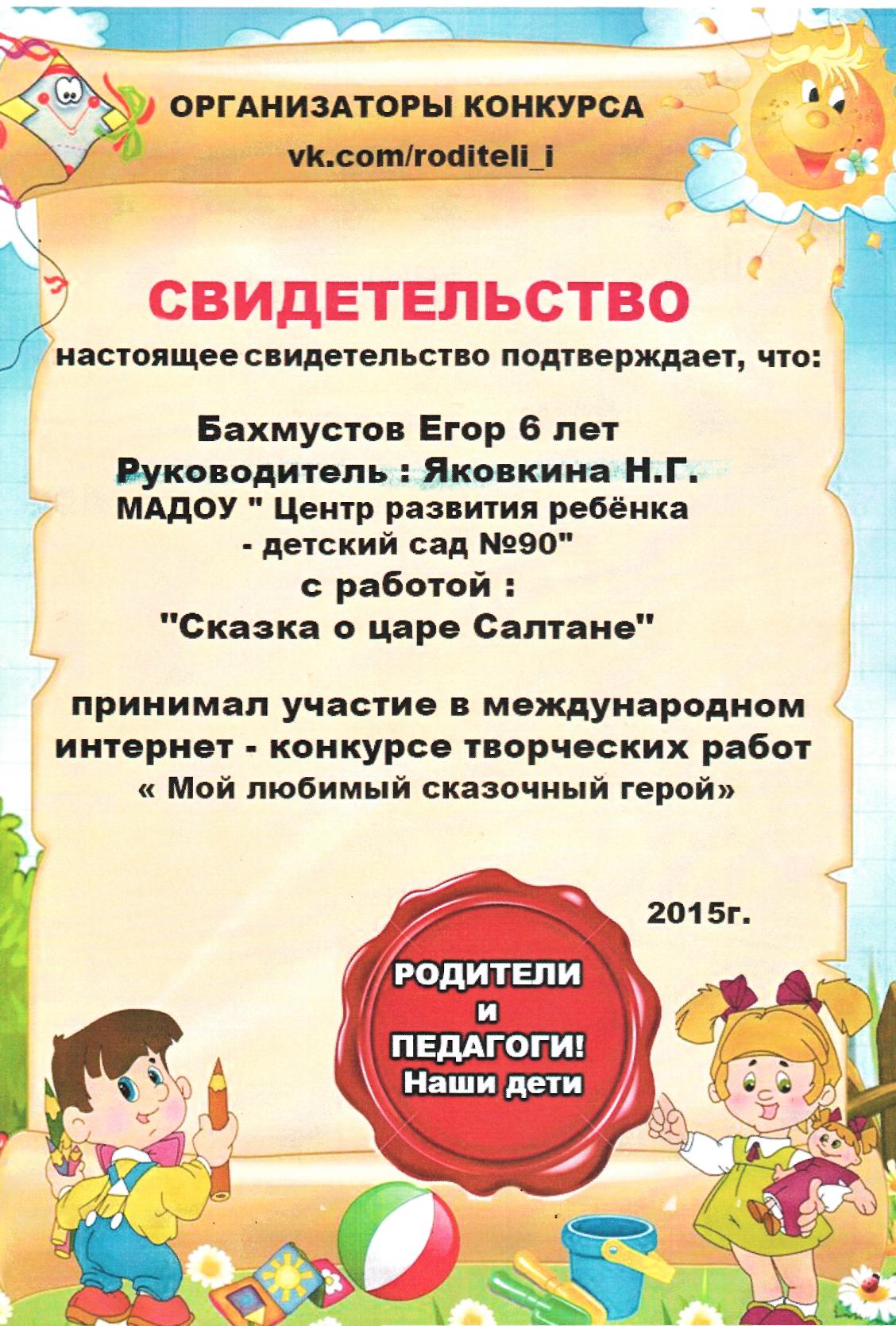 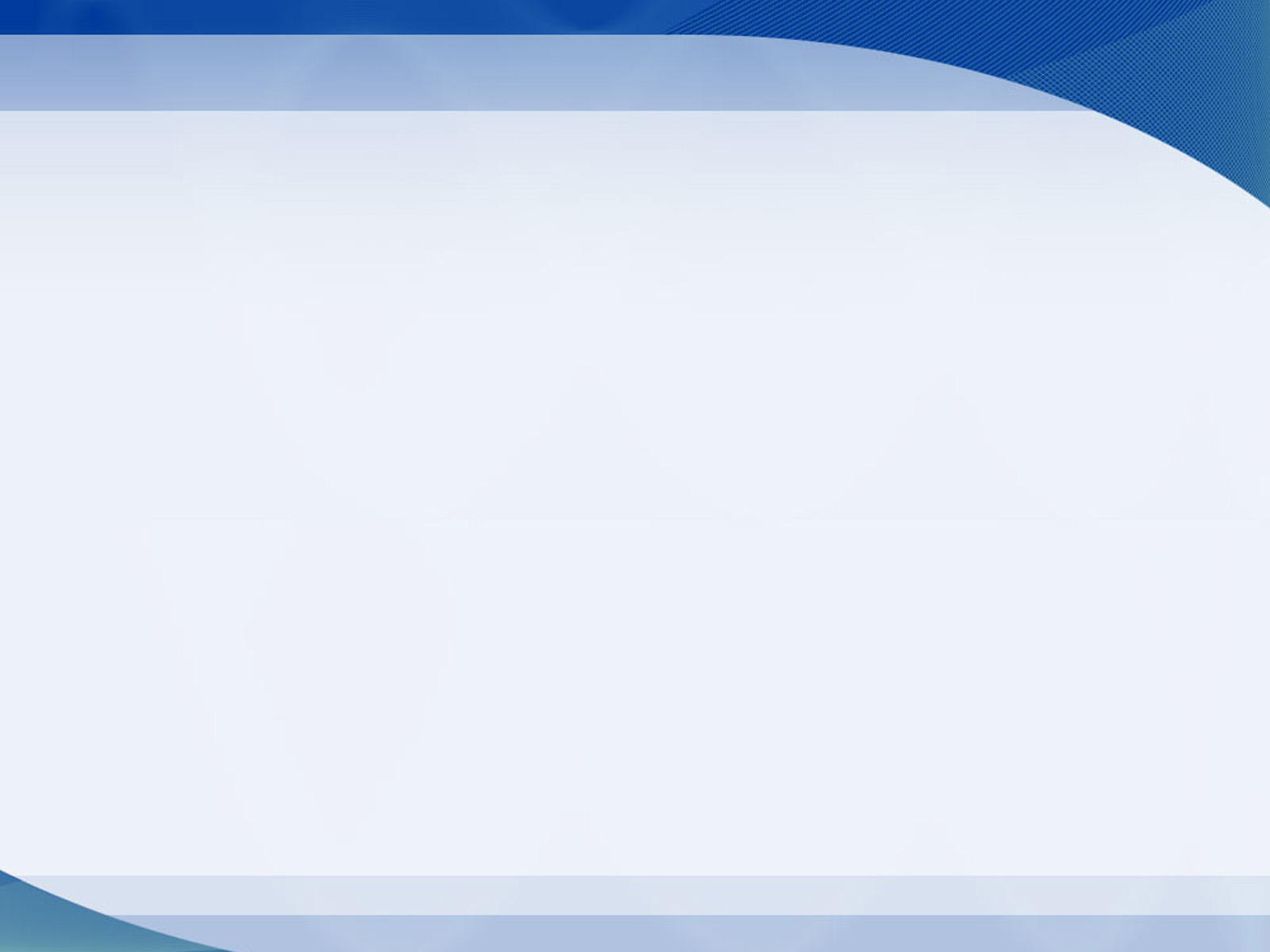 16.Поощрения за профессиональные достижения в межаттестационный период
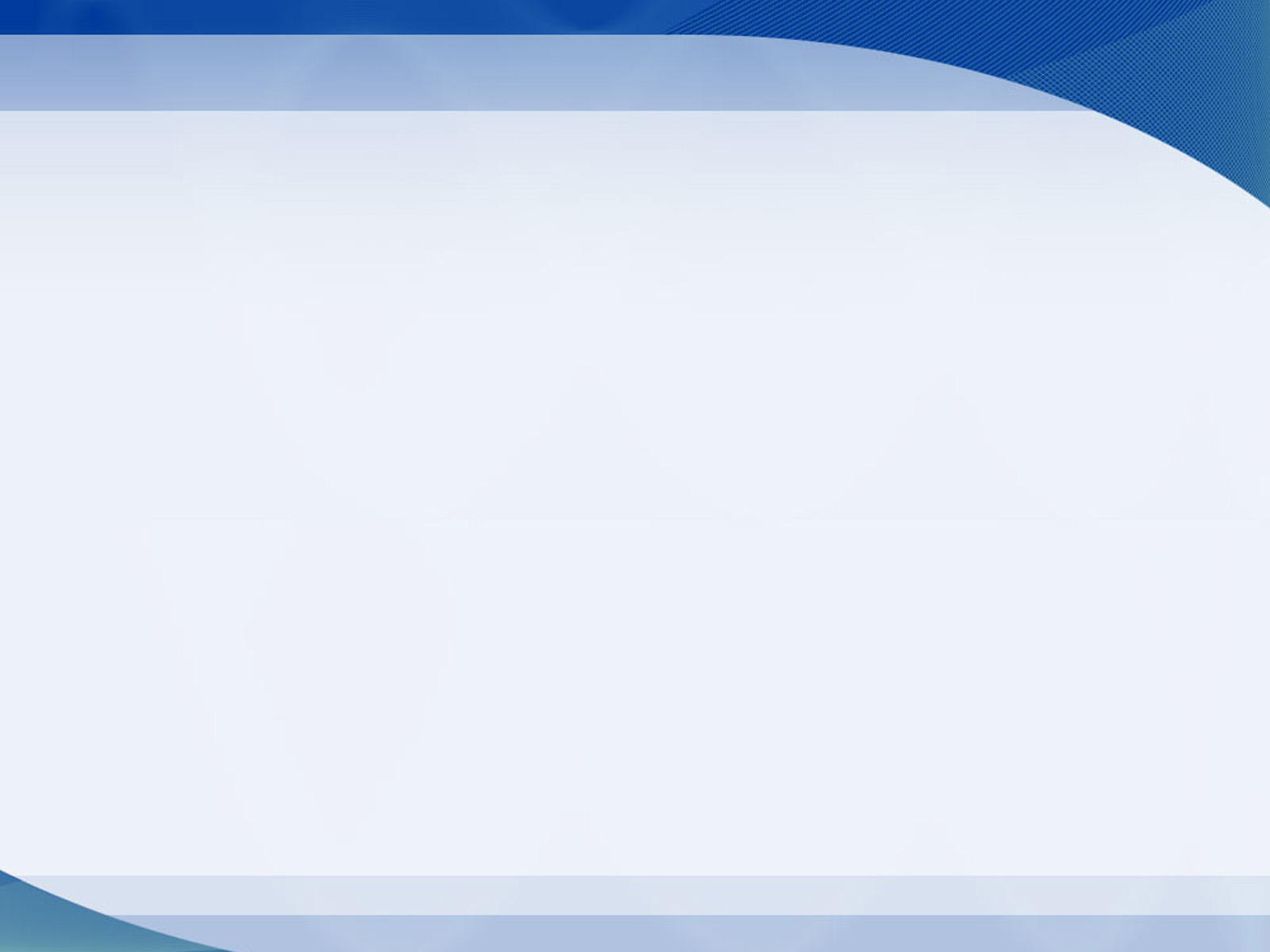 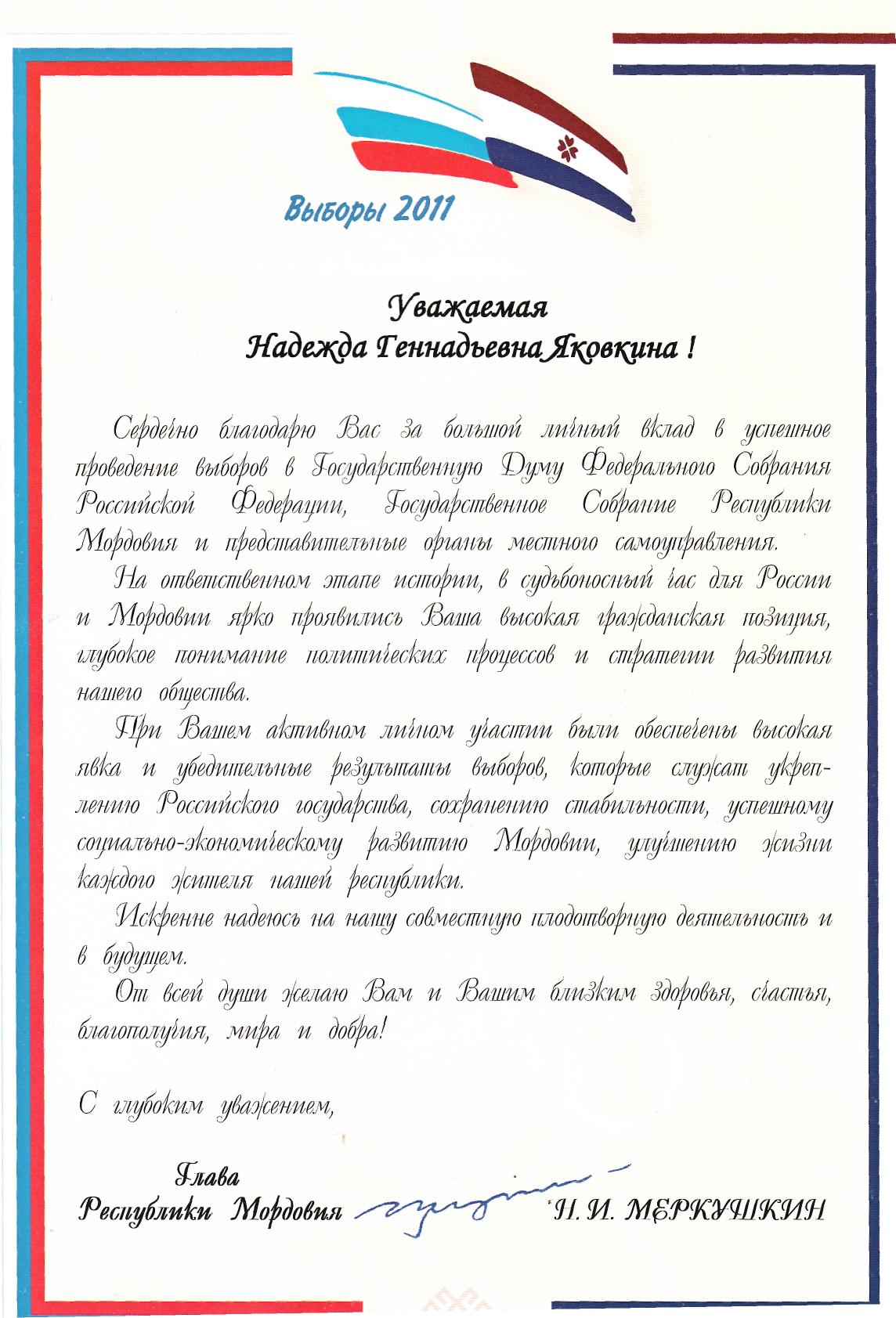 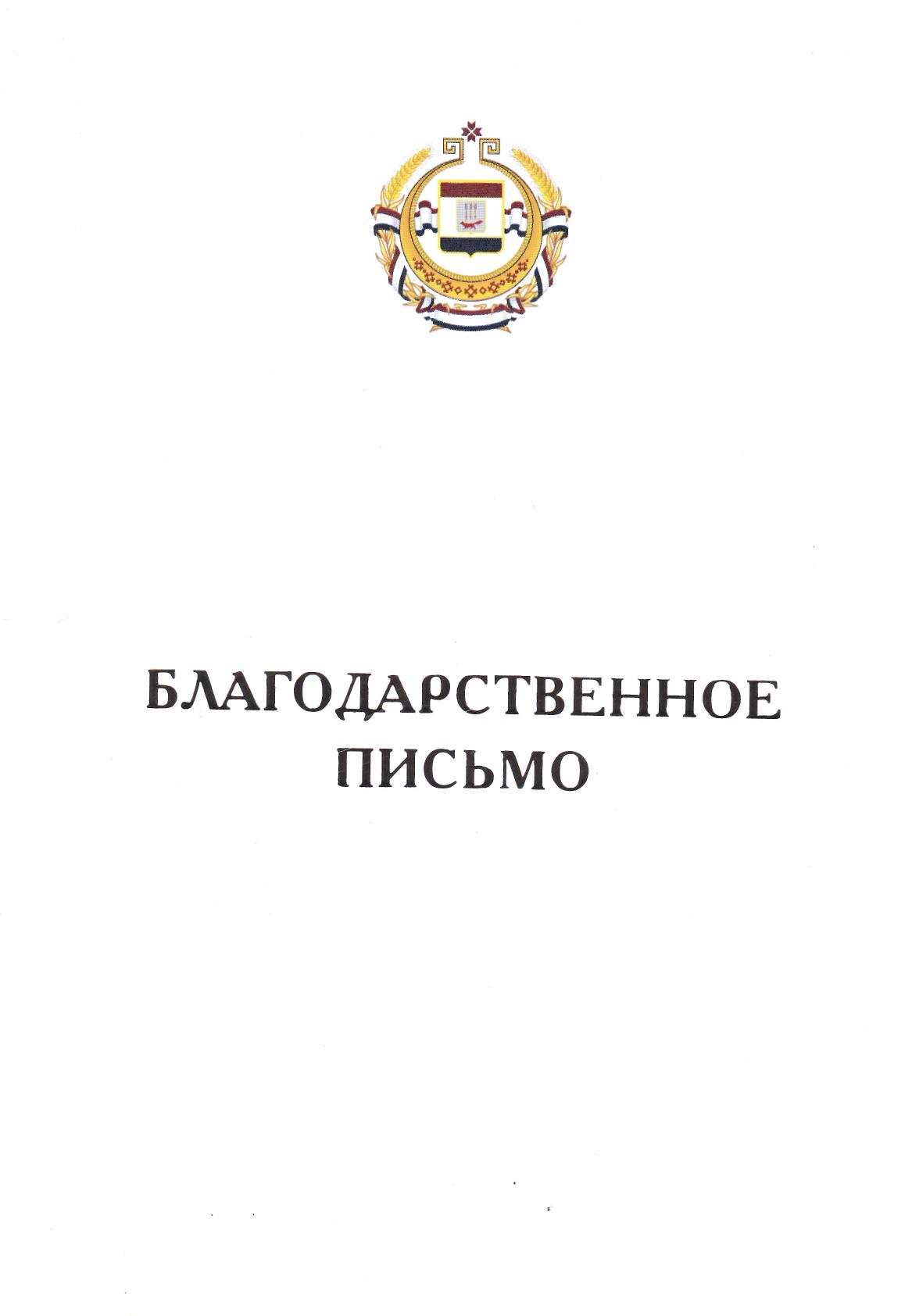 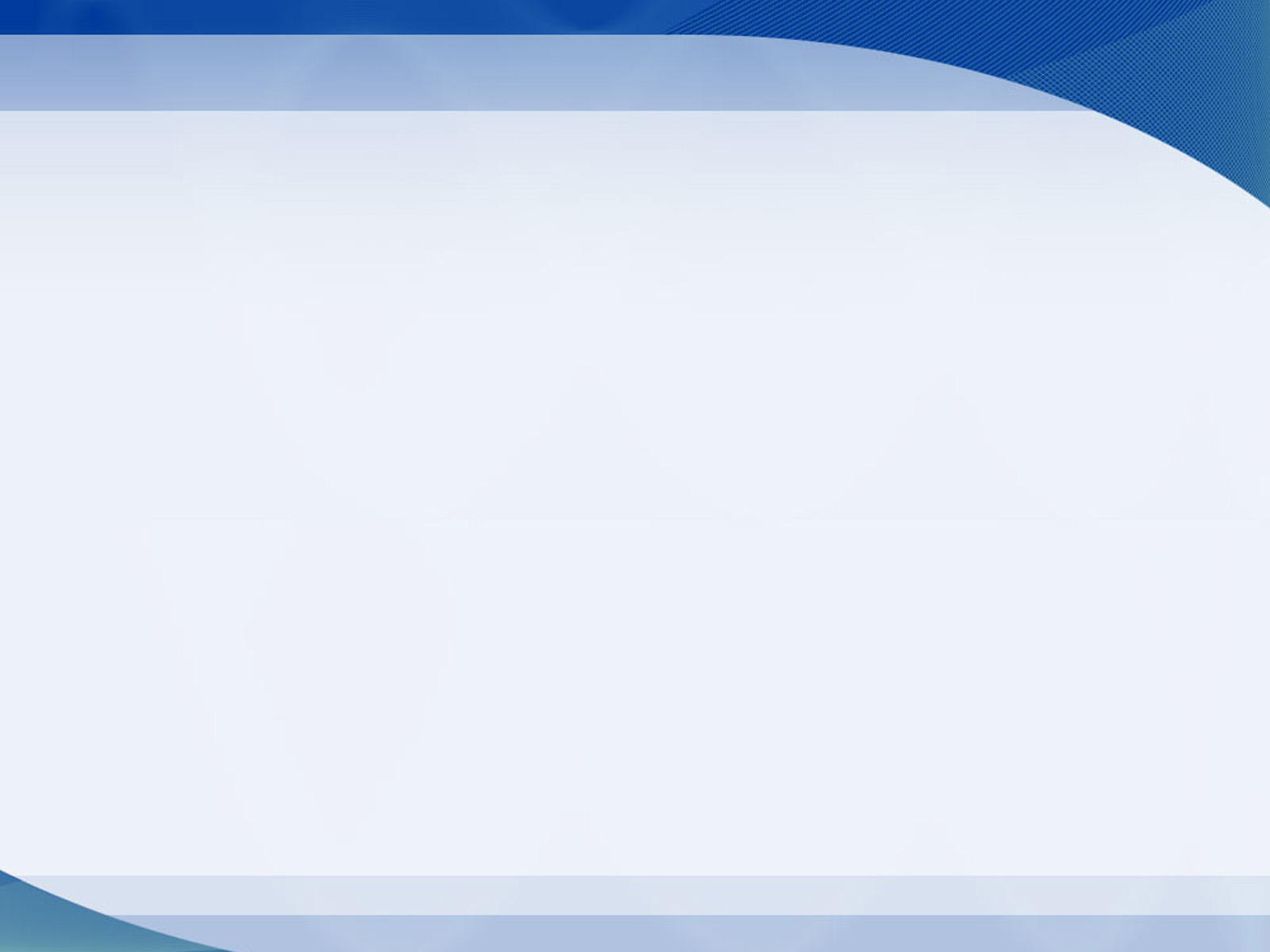 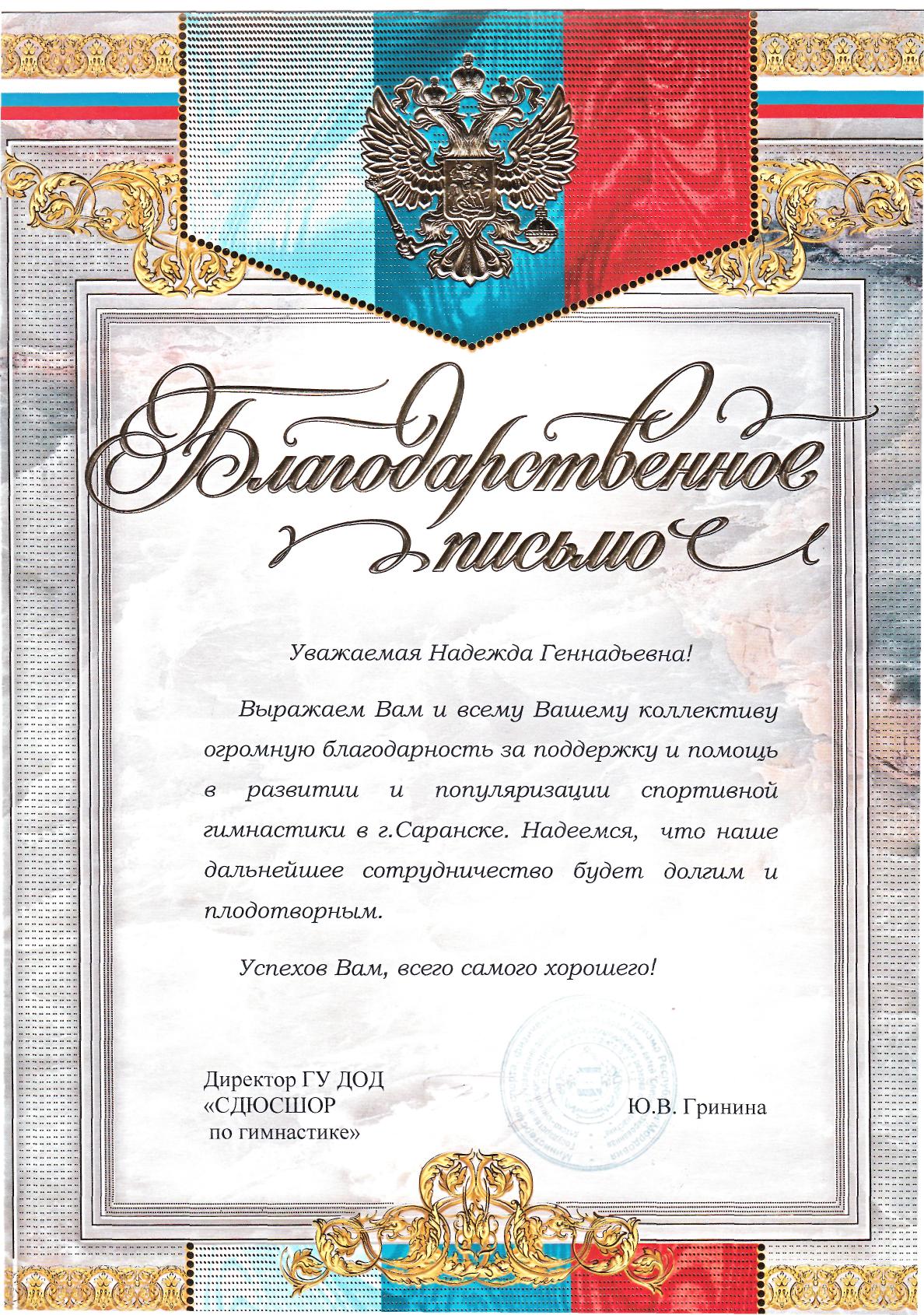 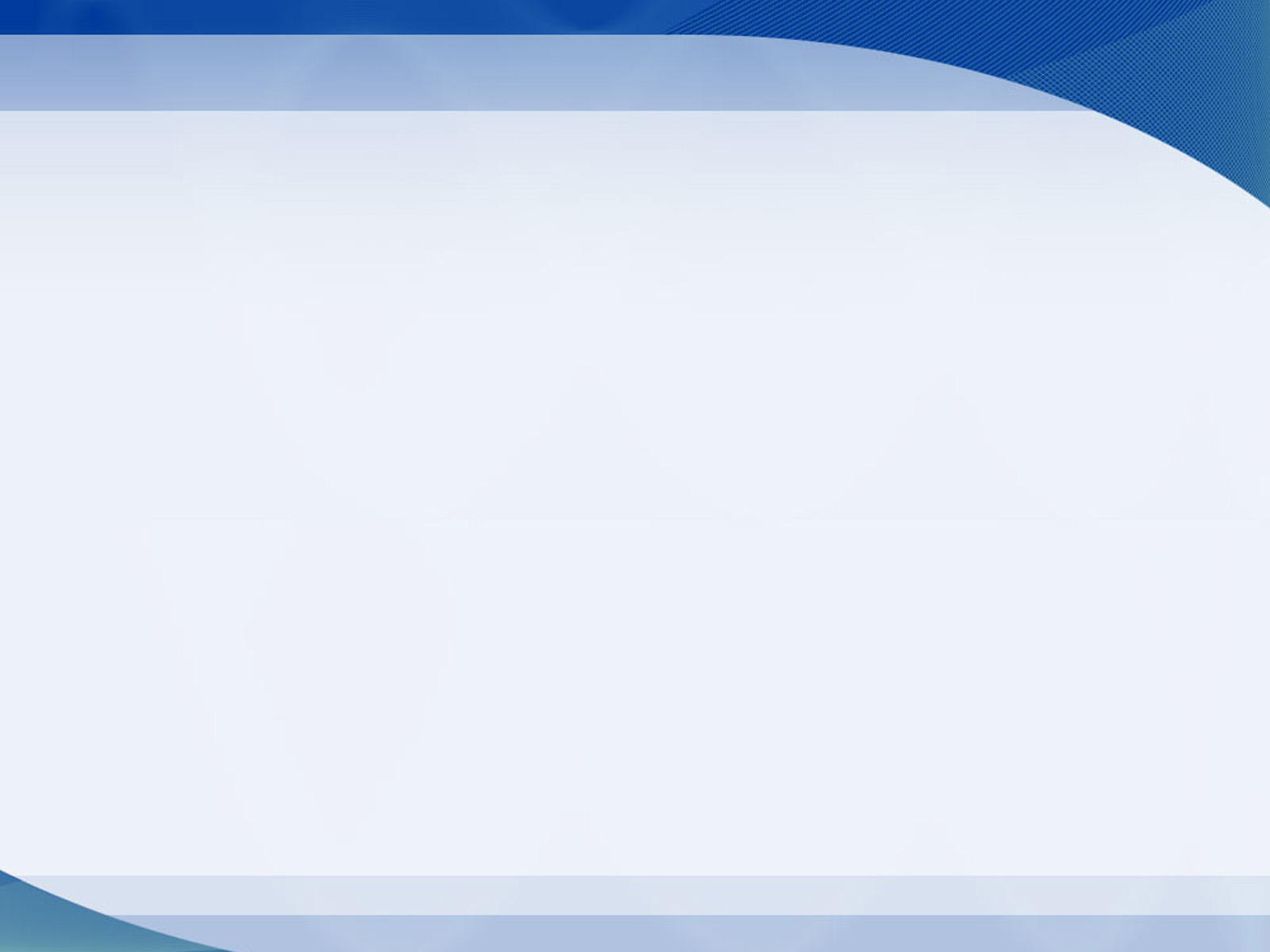 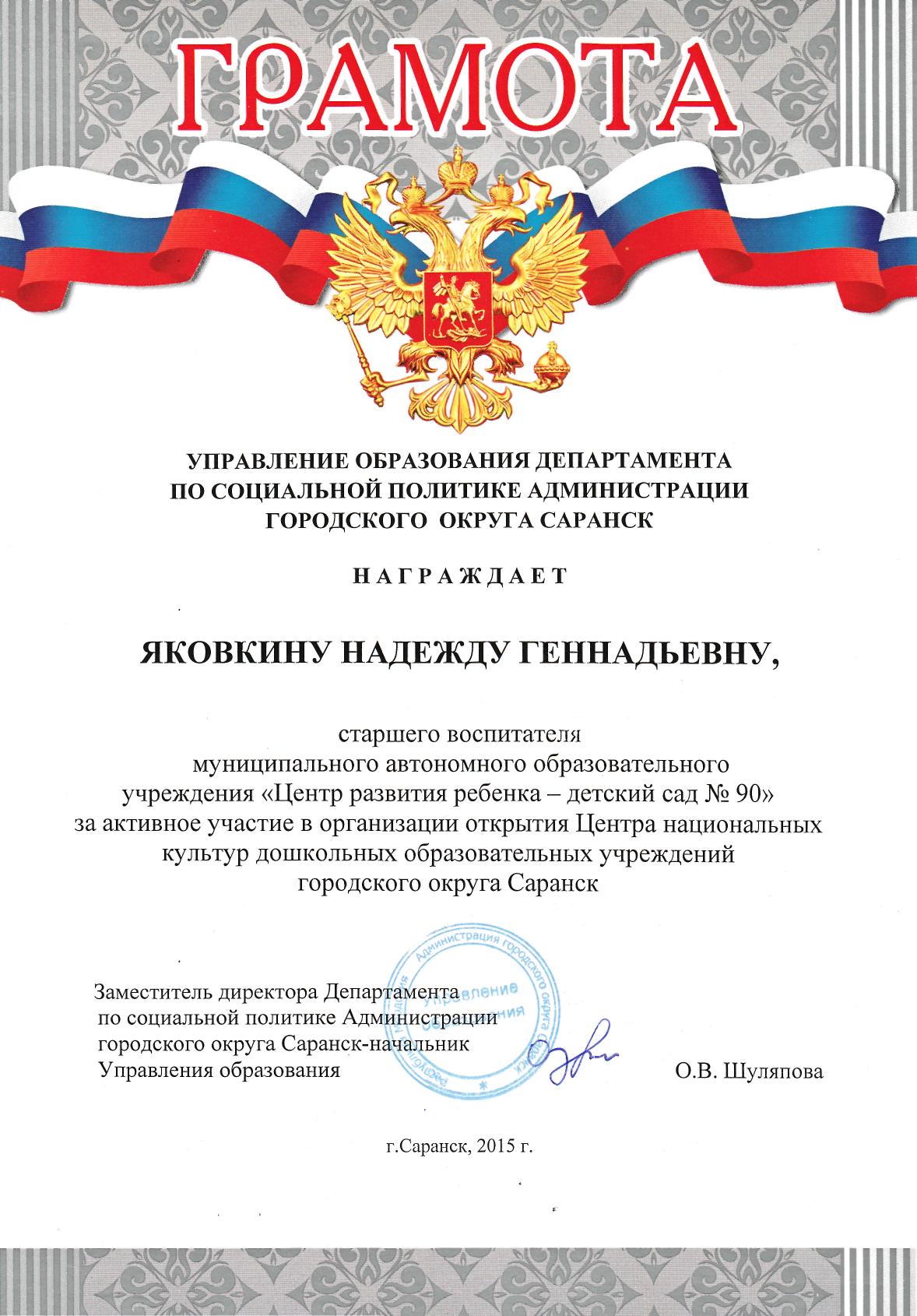 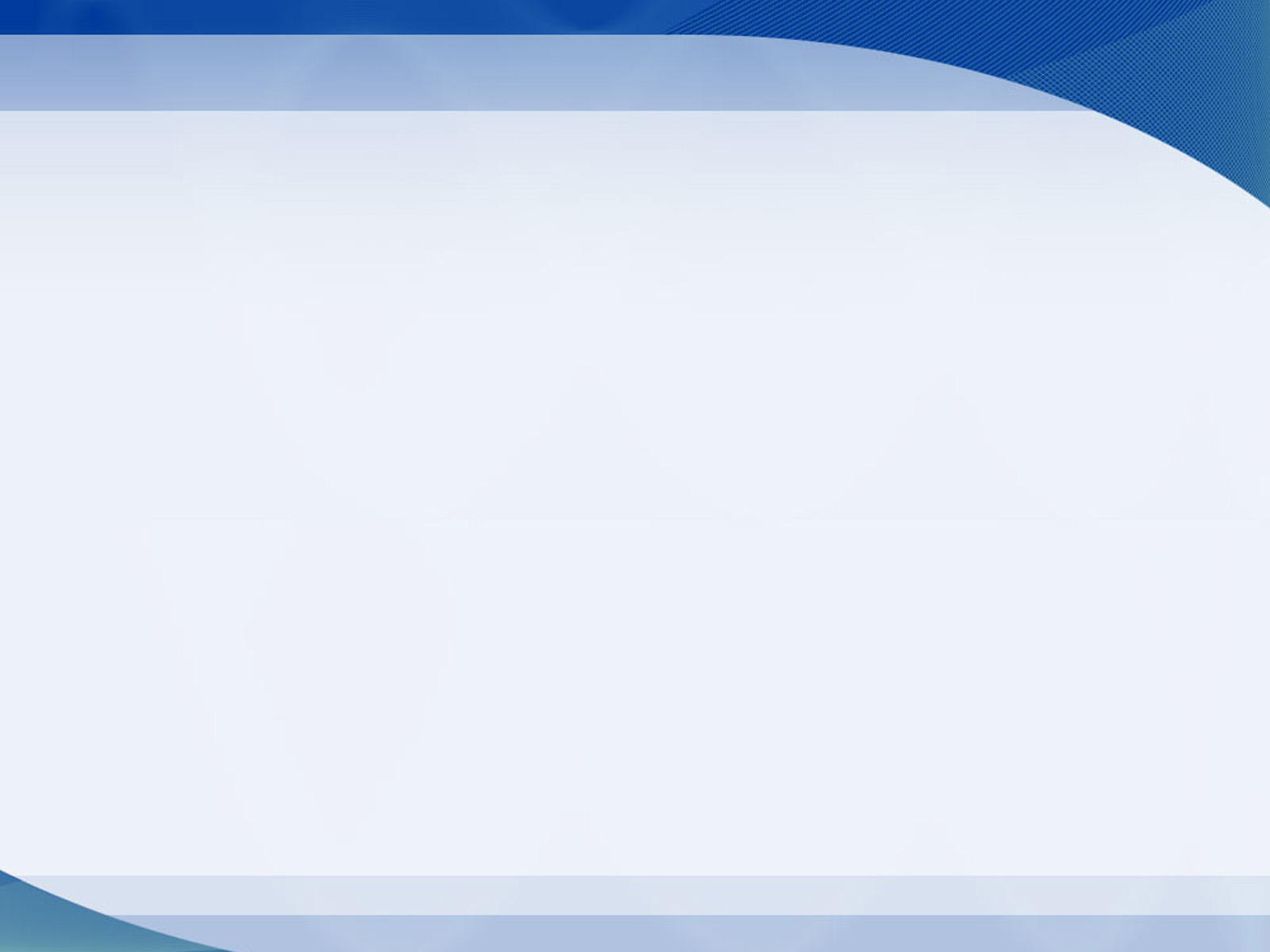 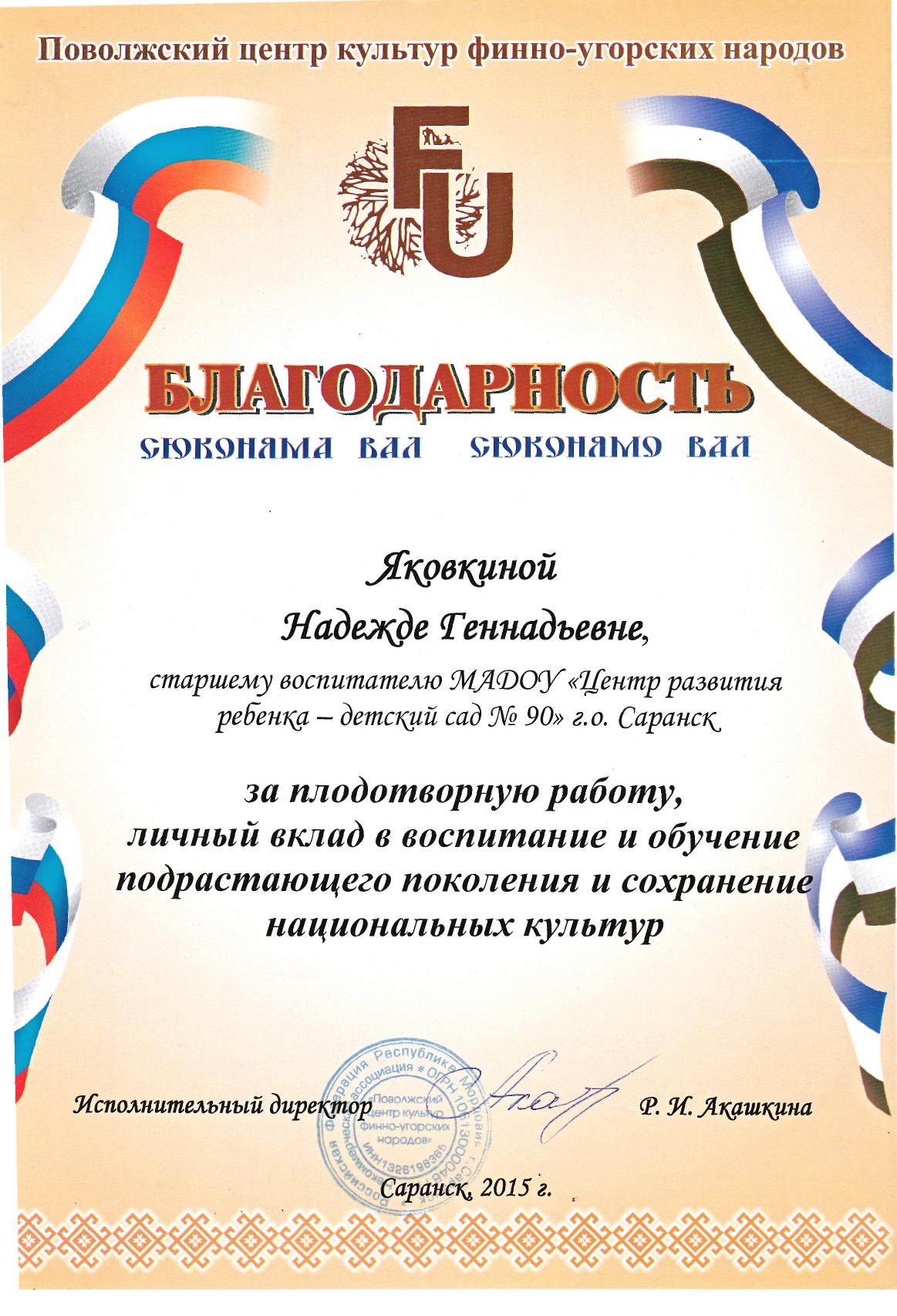 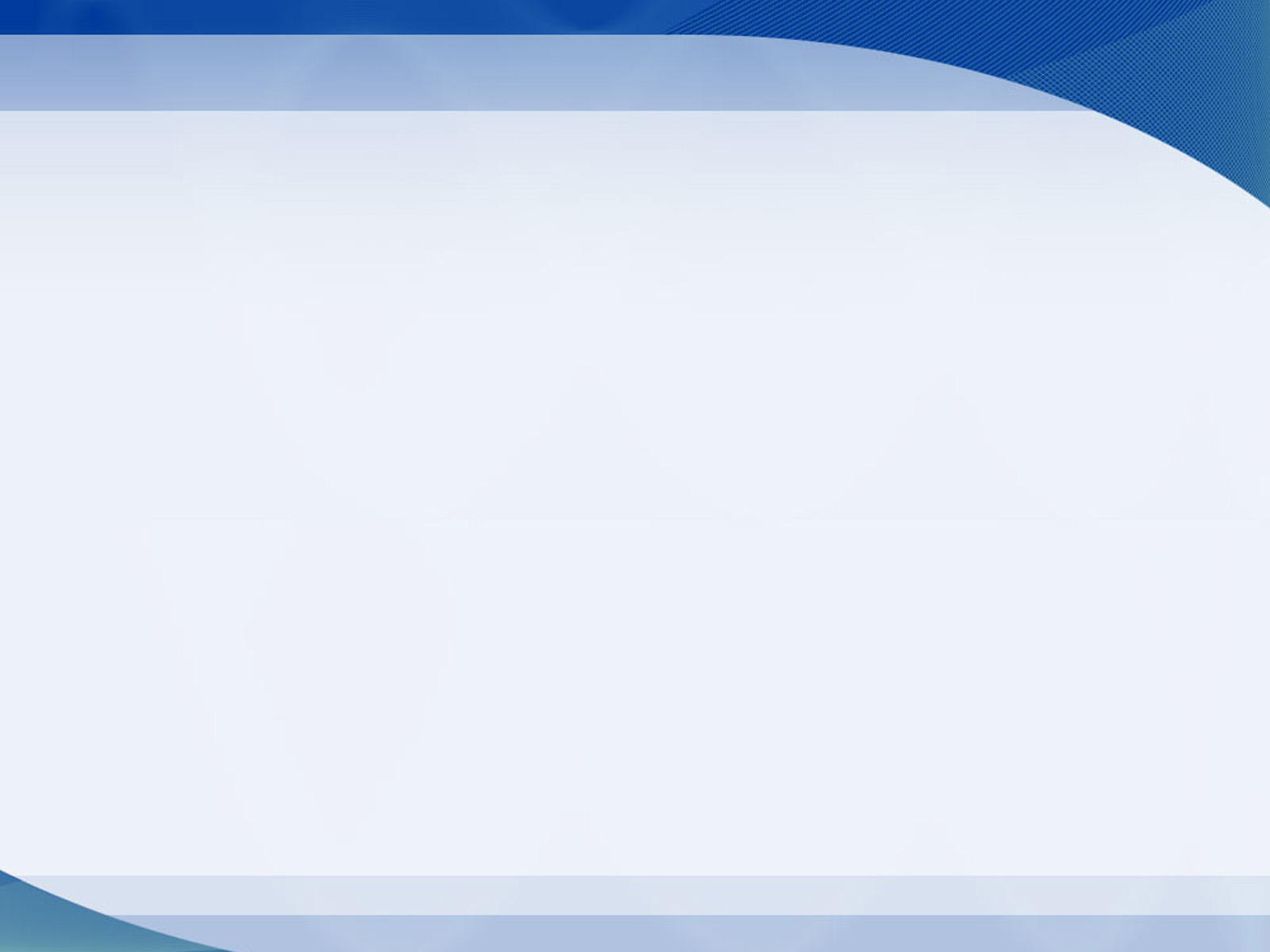 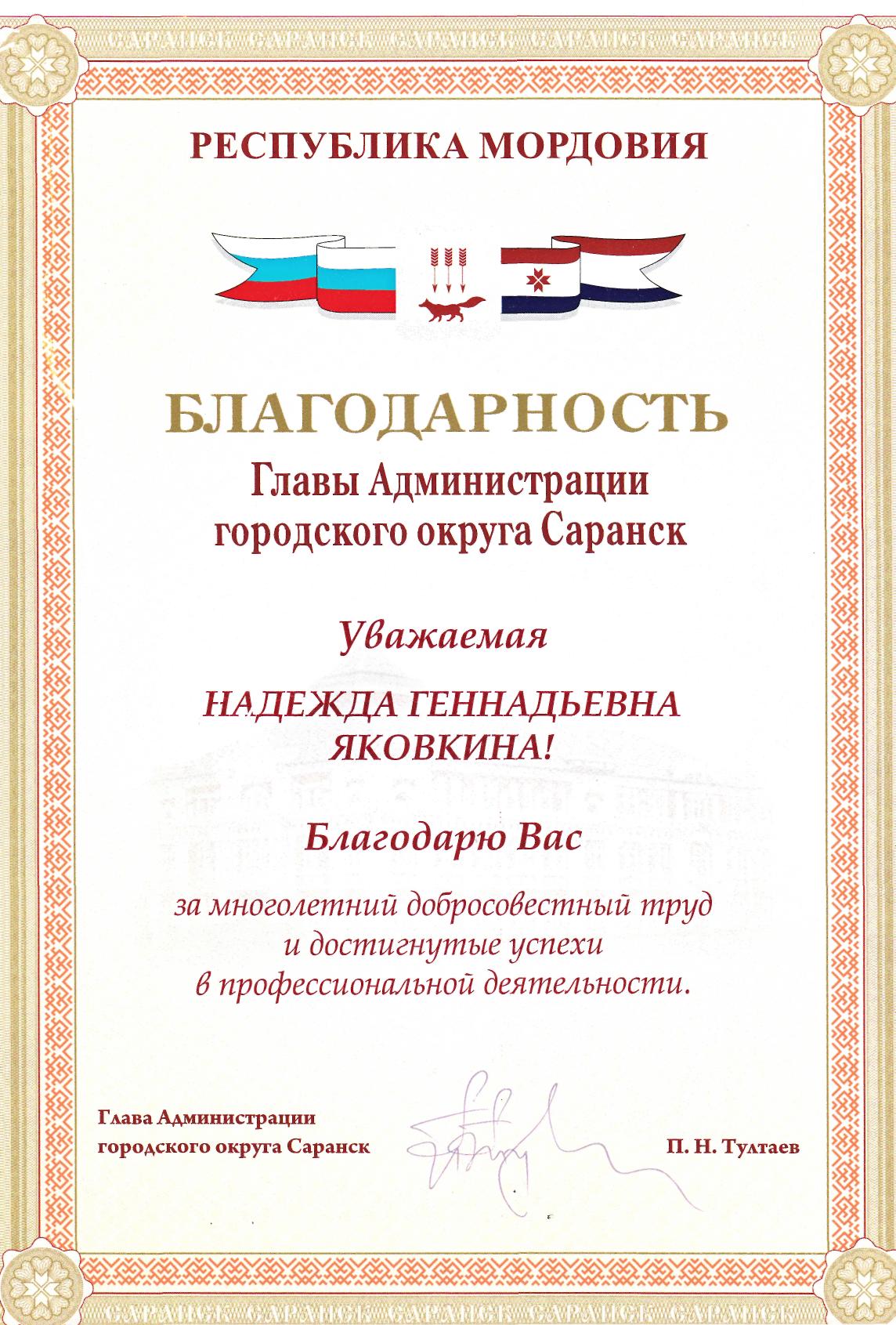 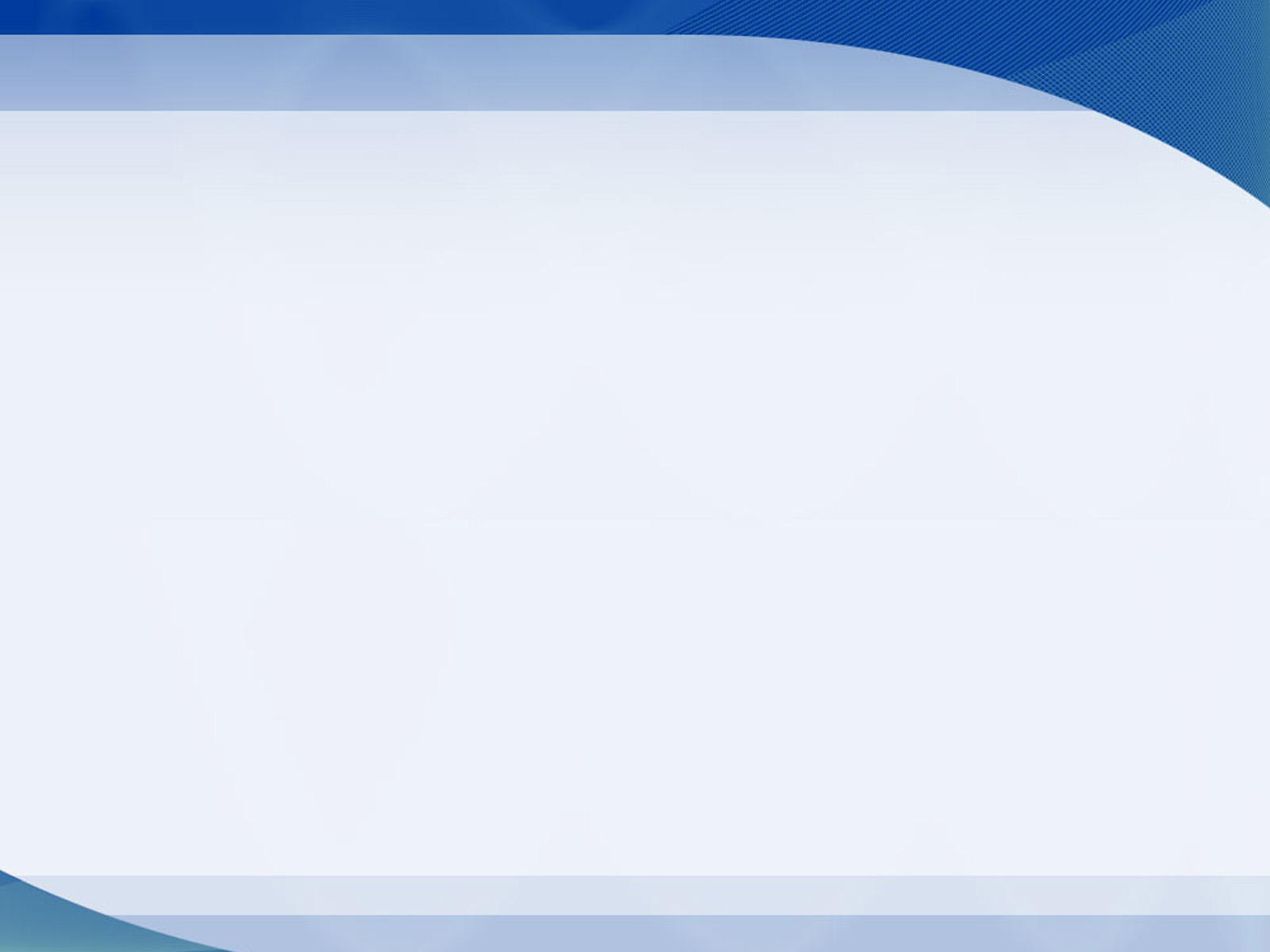 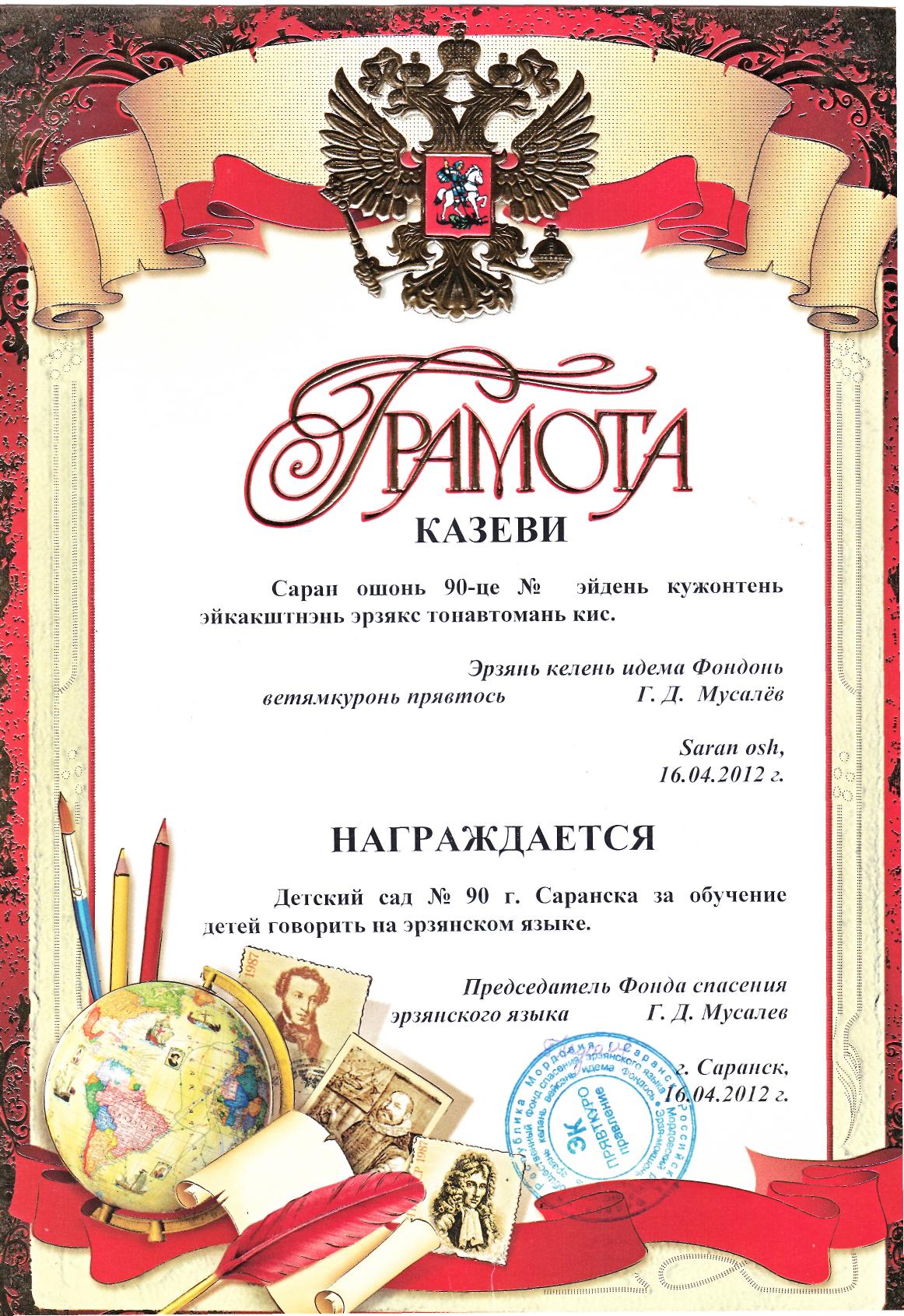 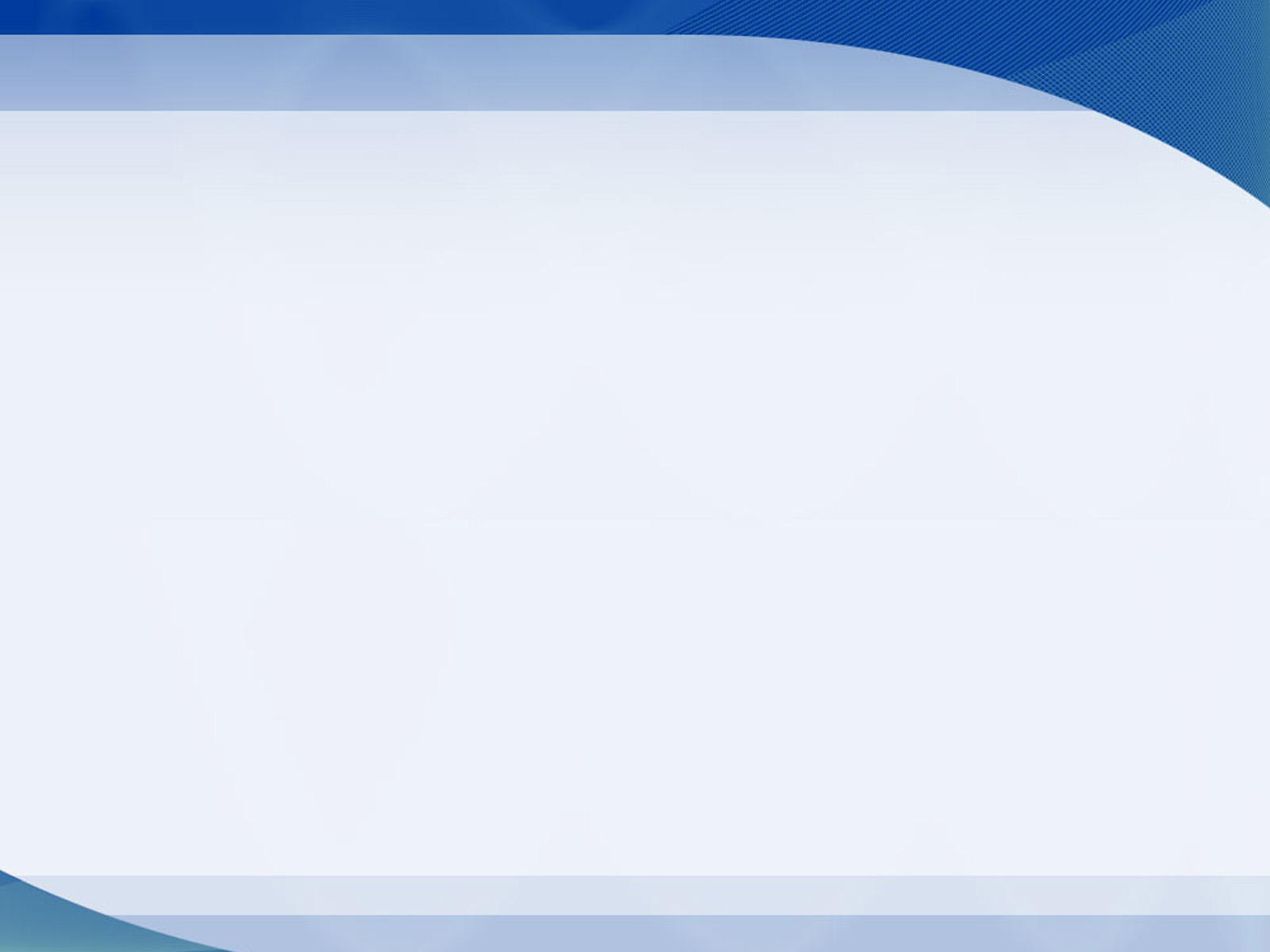 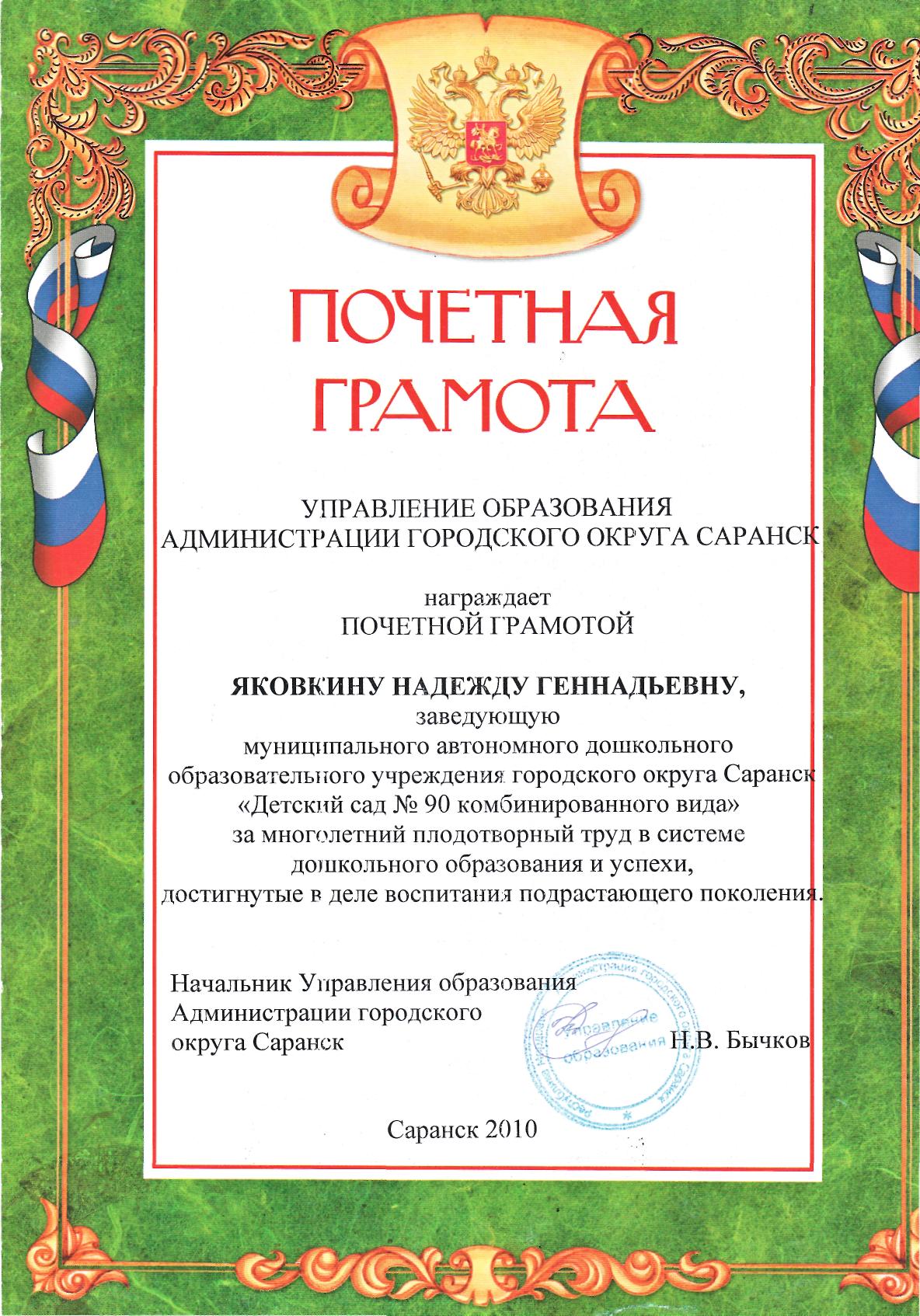 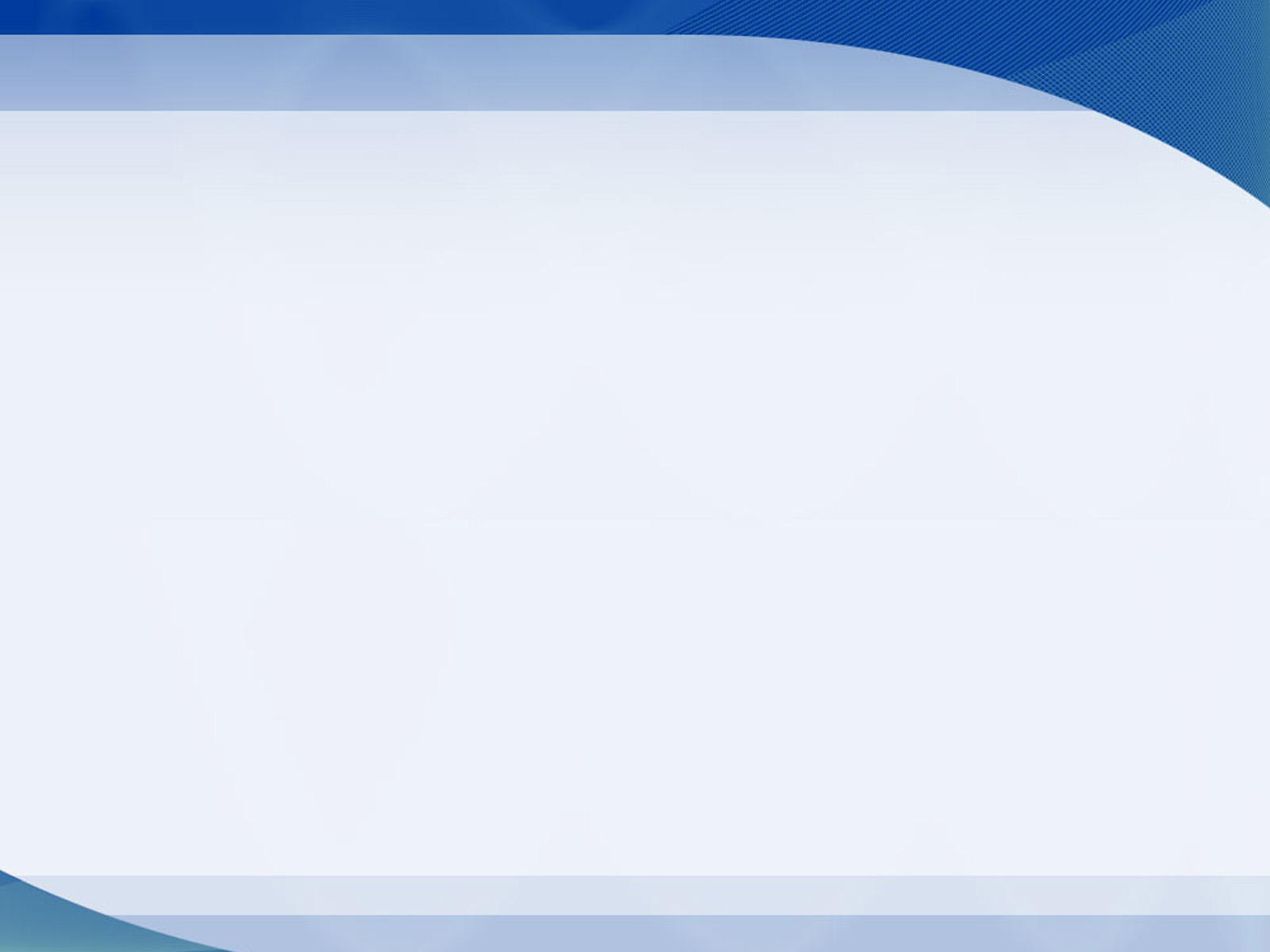 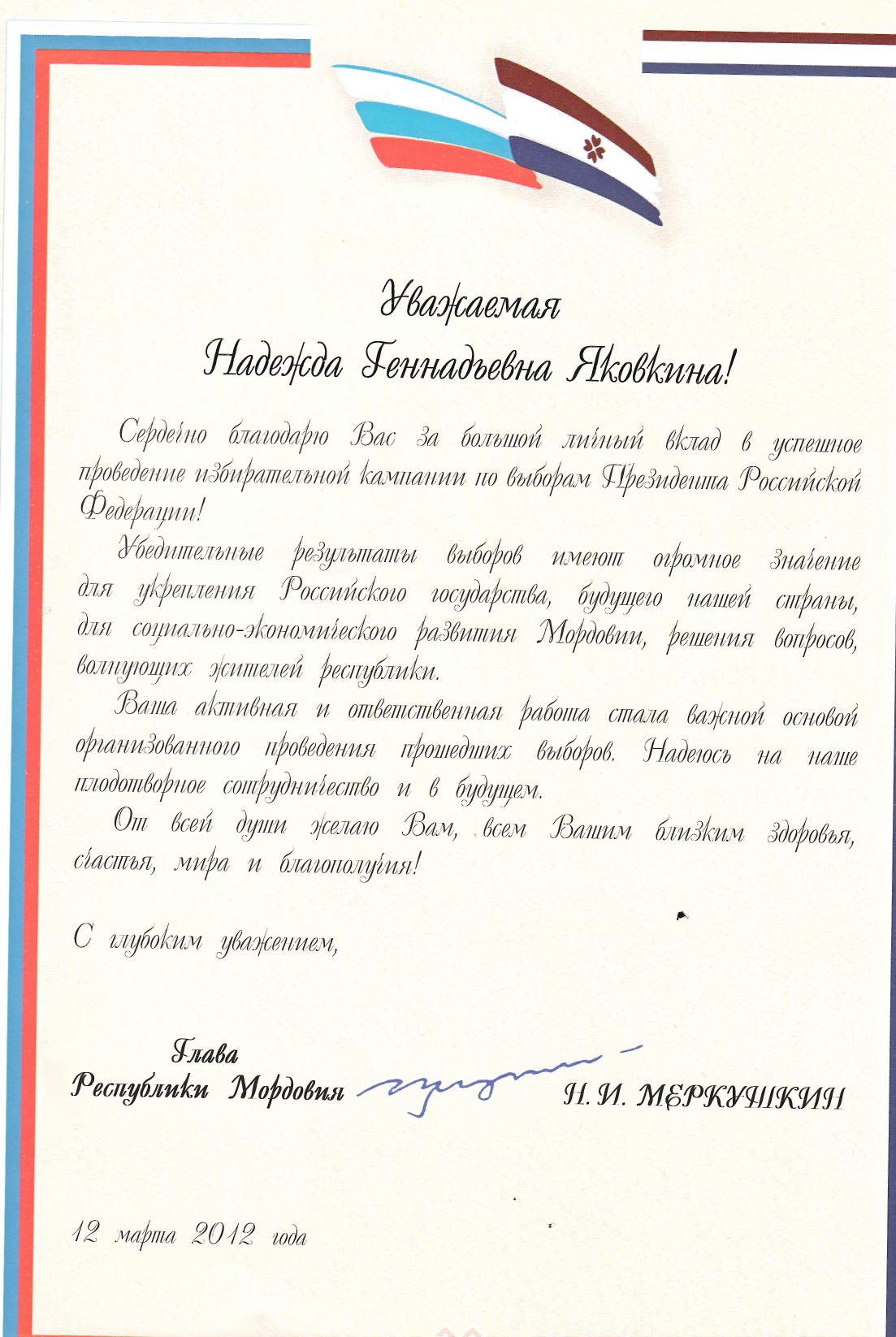 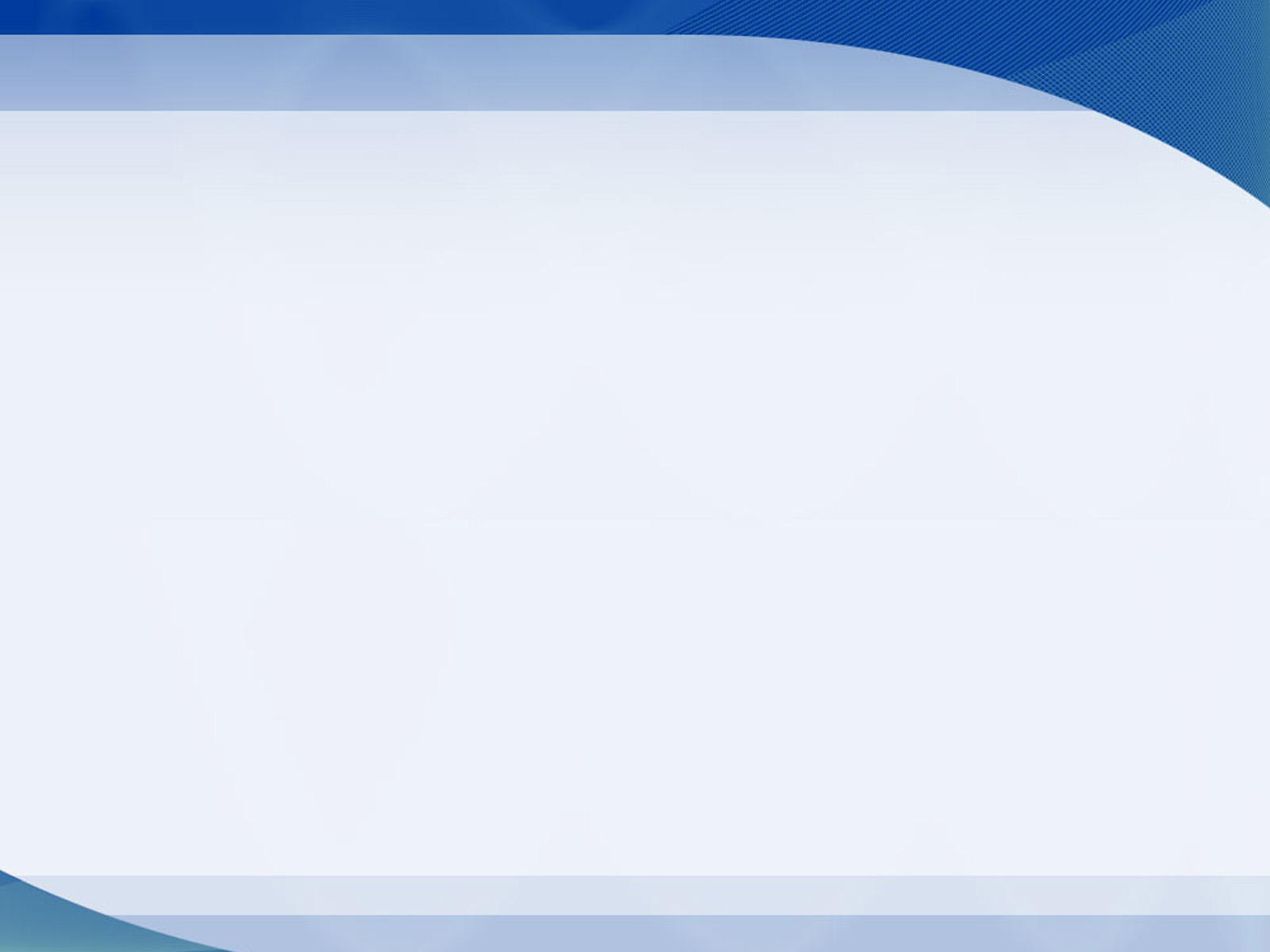 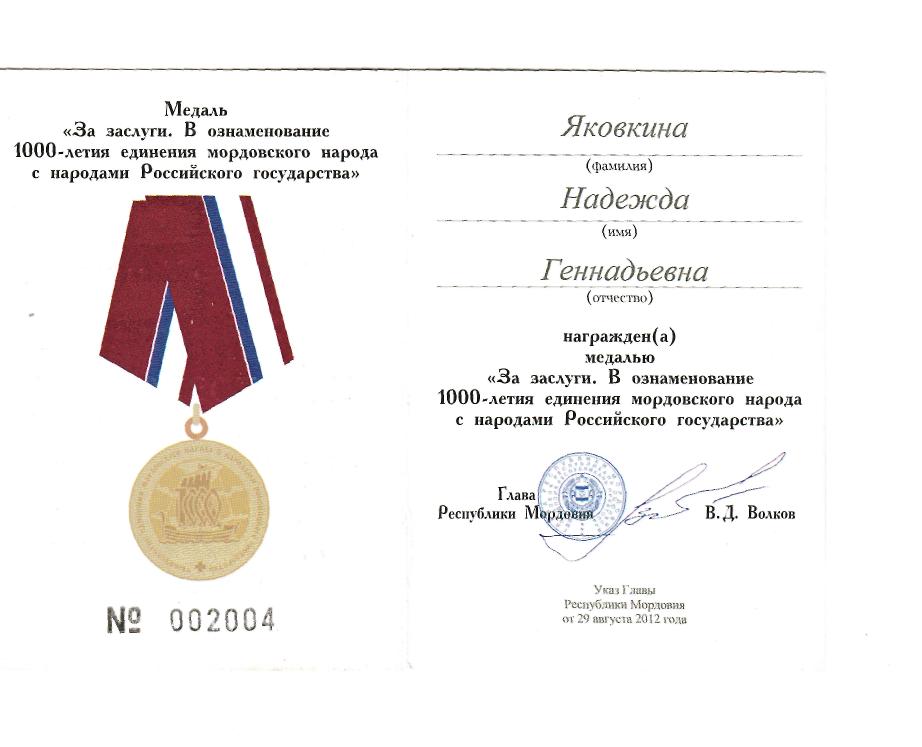 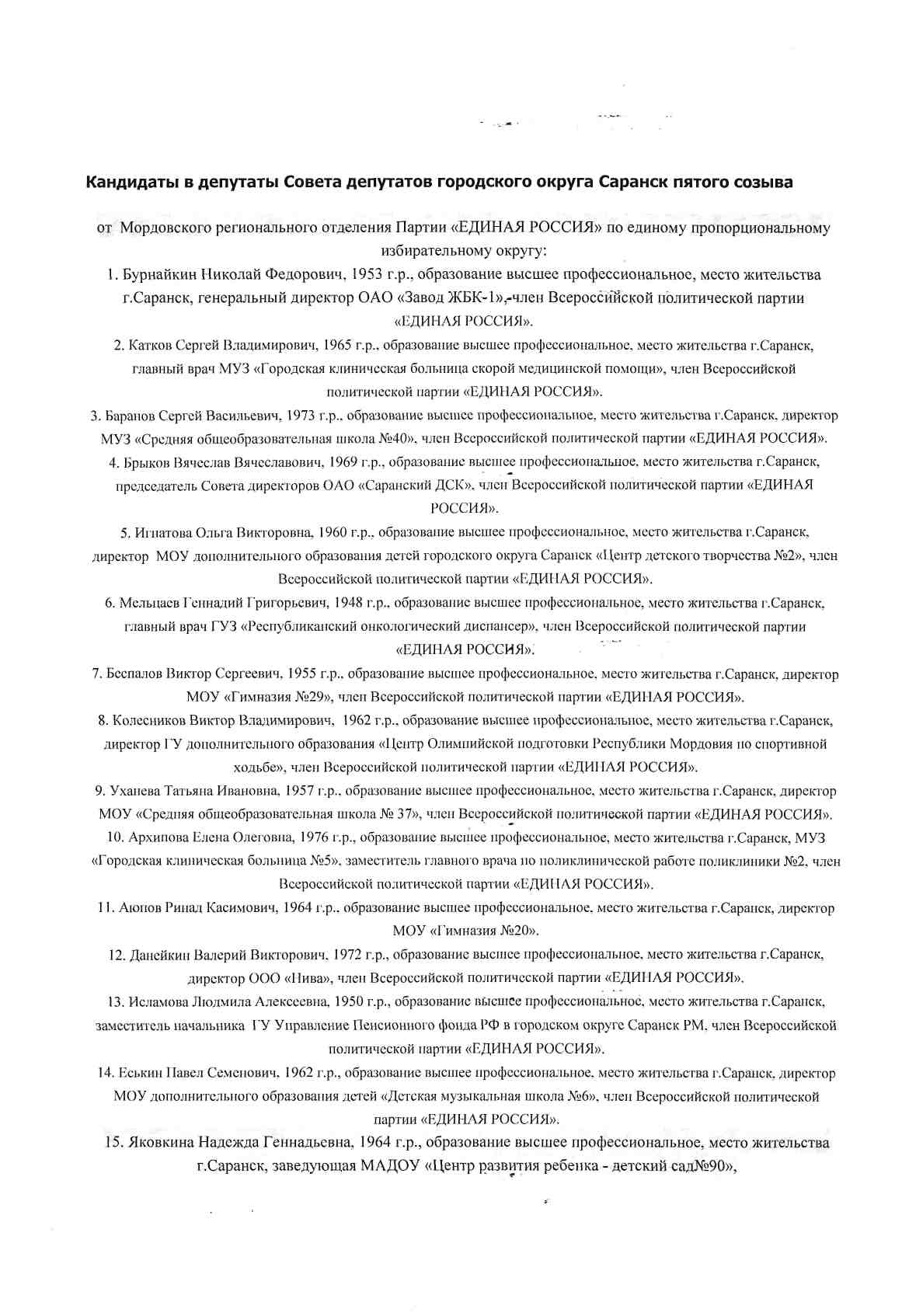 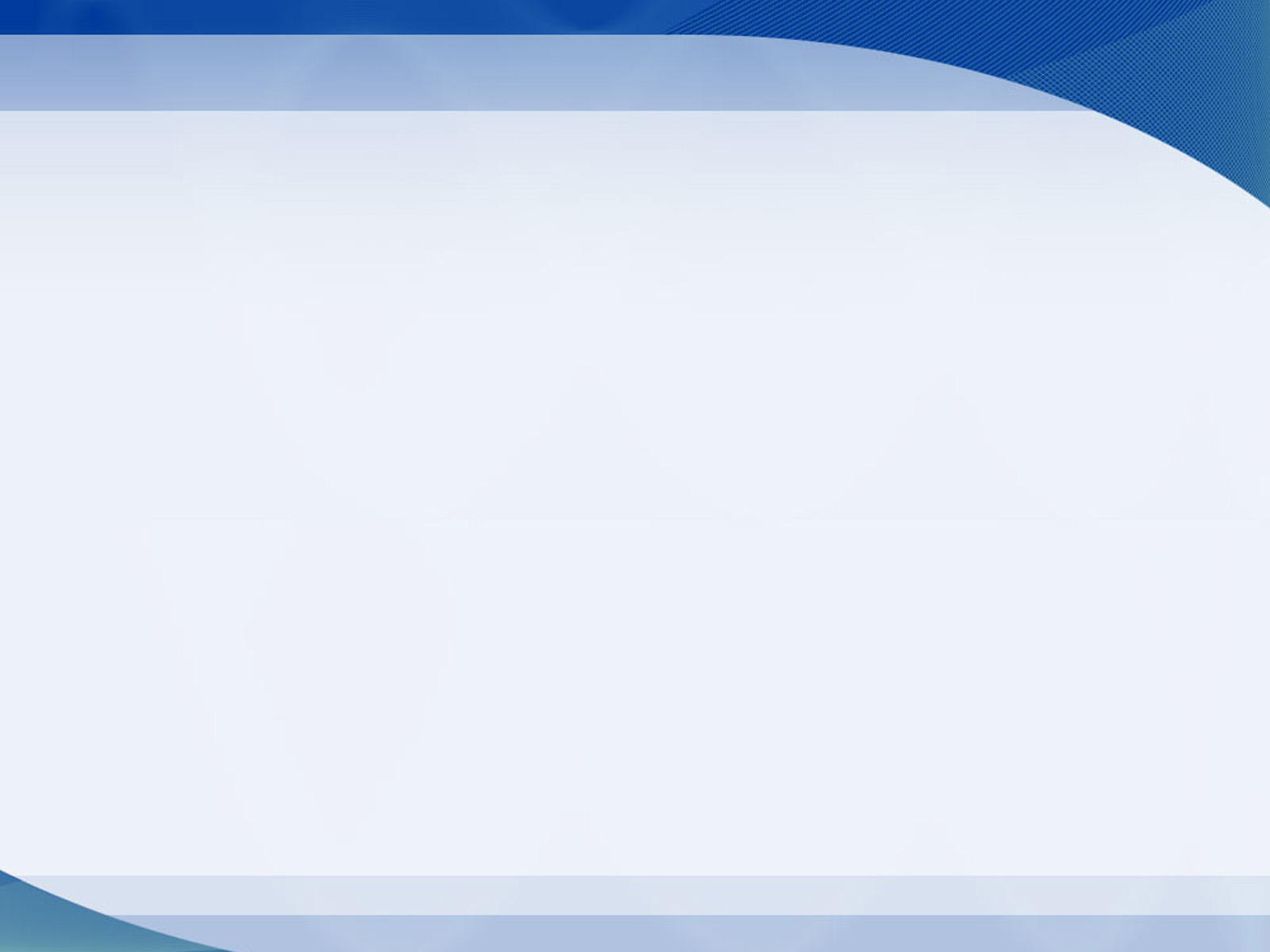 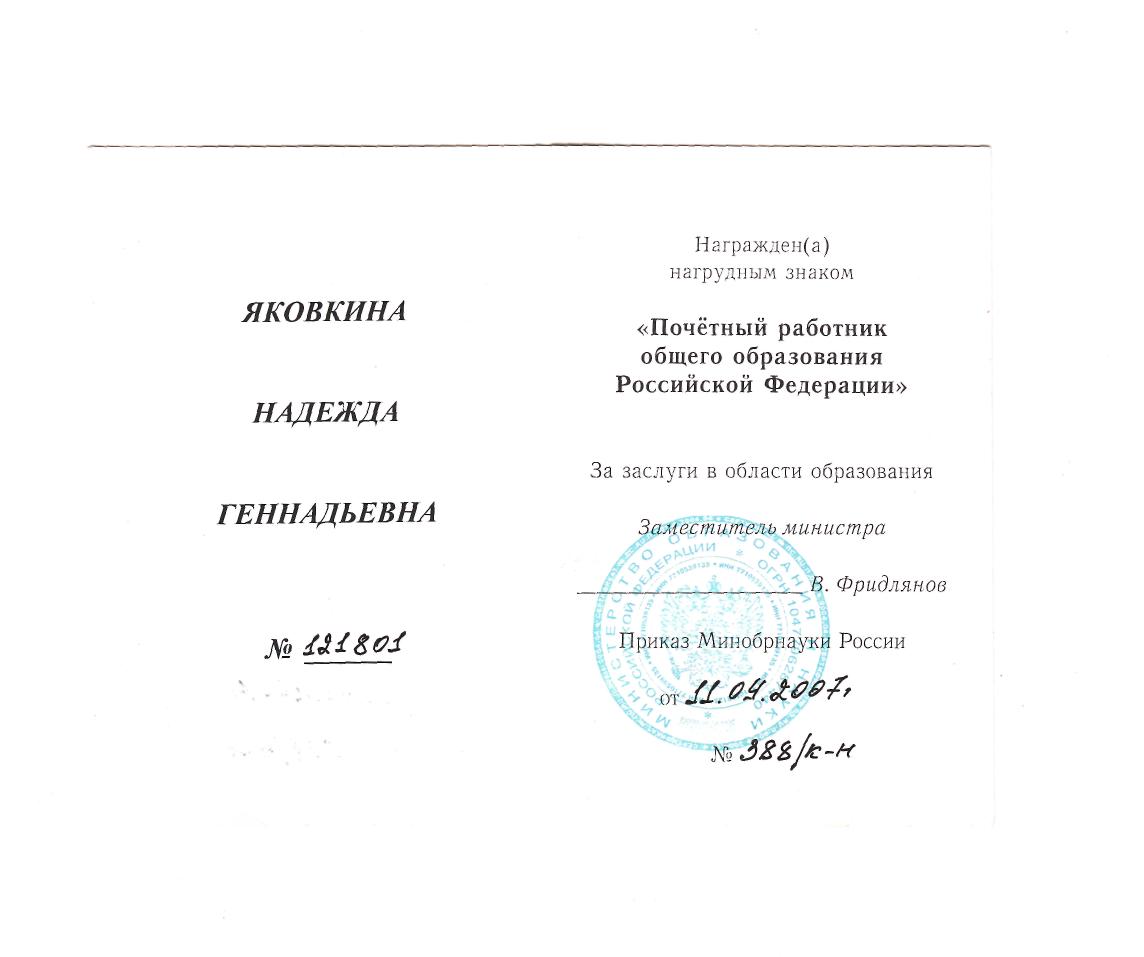 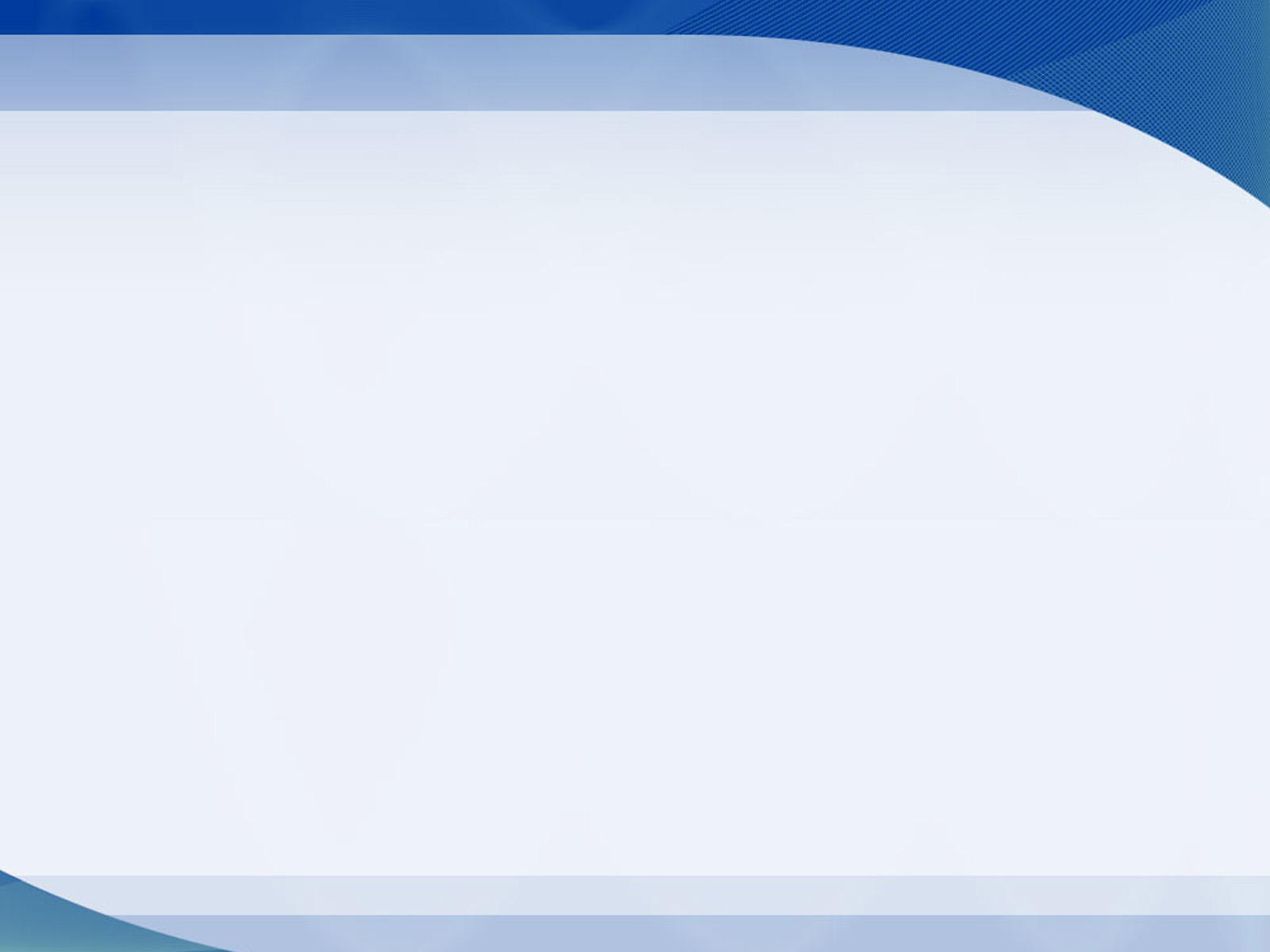 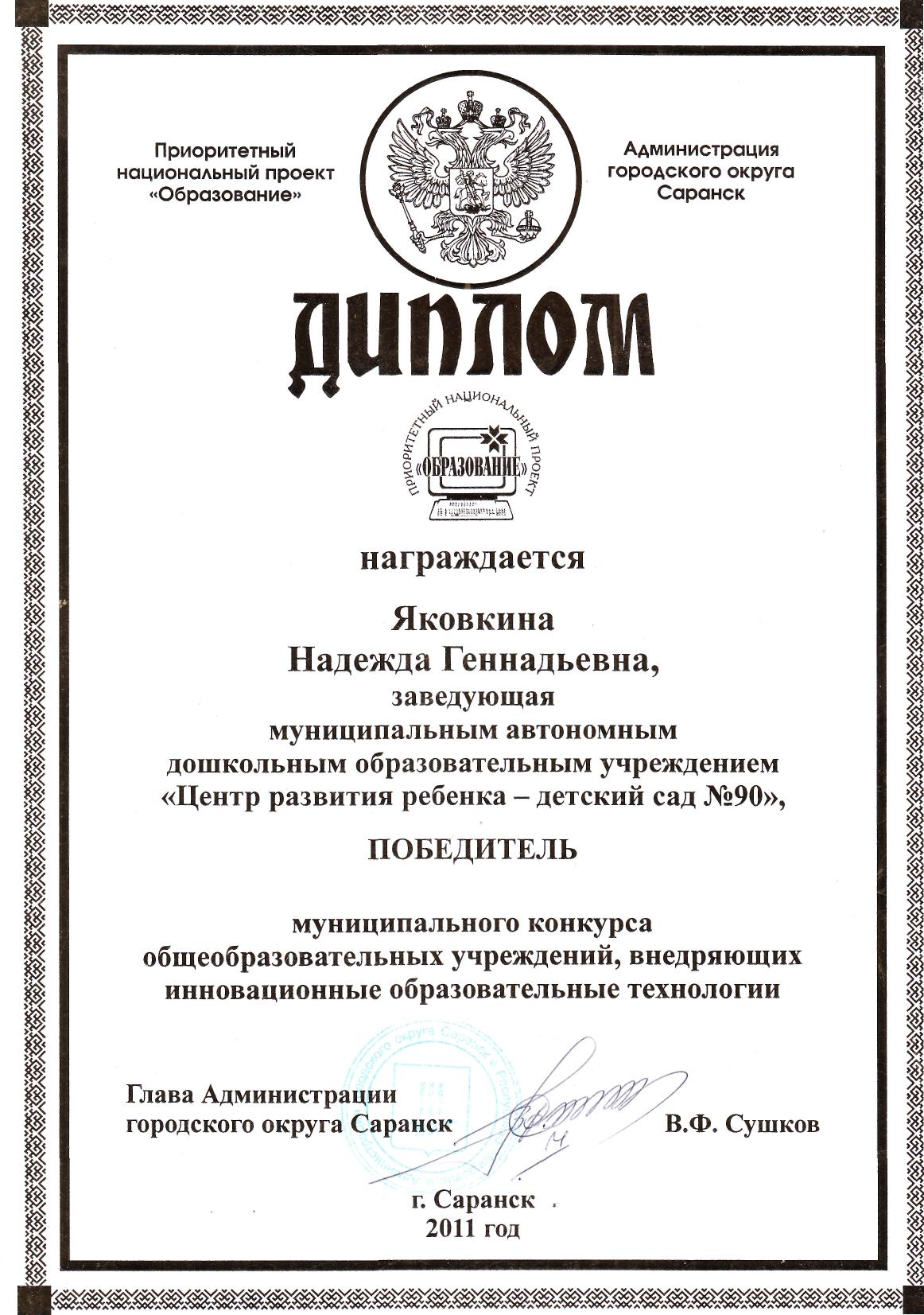